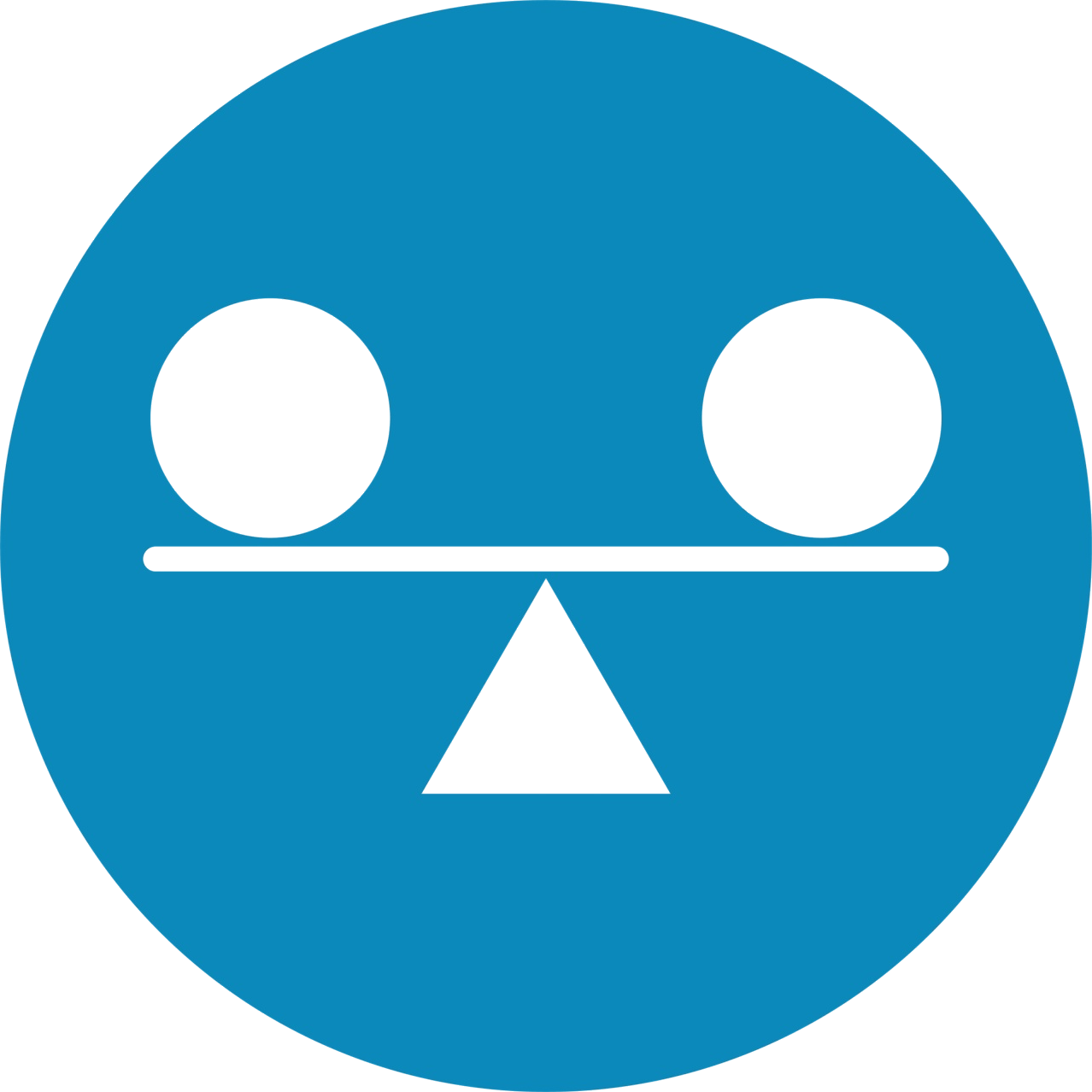 Mood Stabilizers

Jason Cafer MD
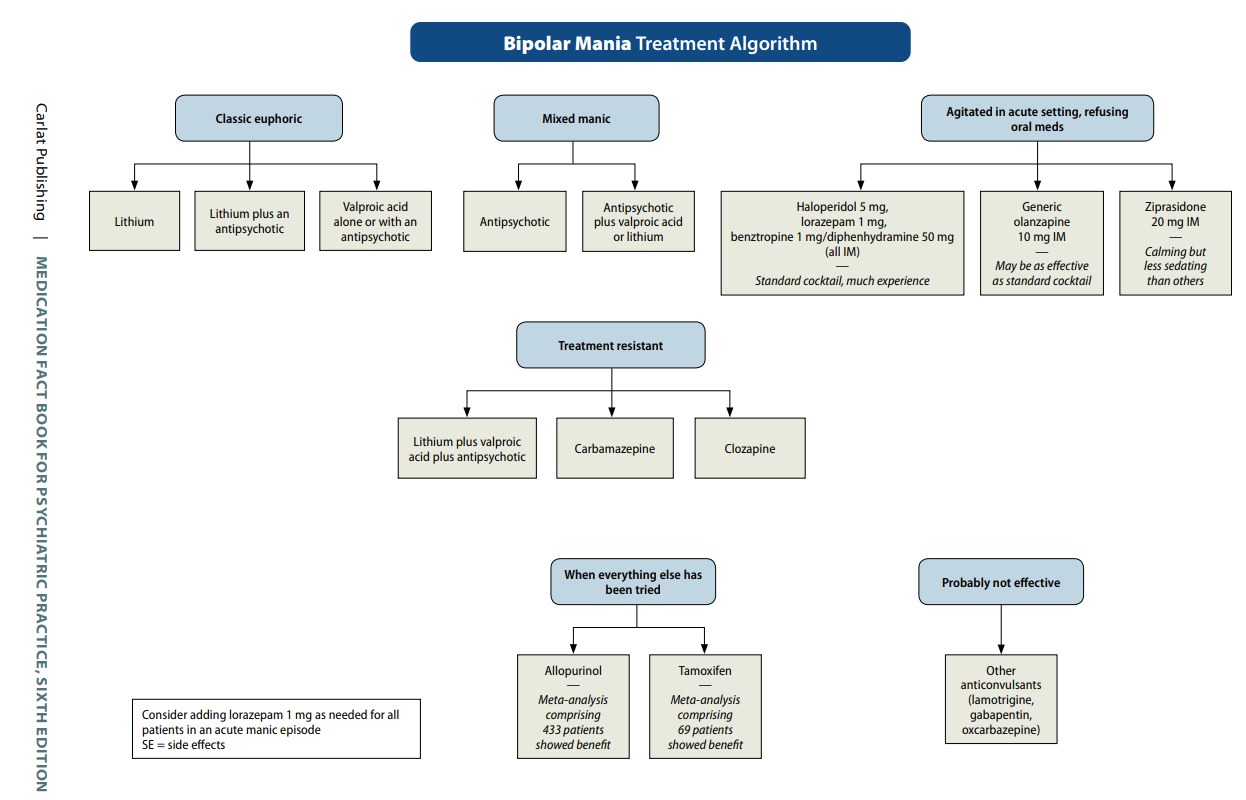 ?
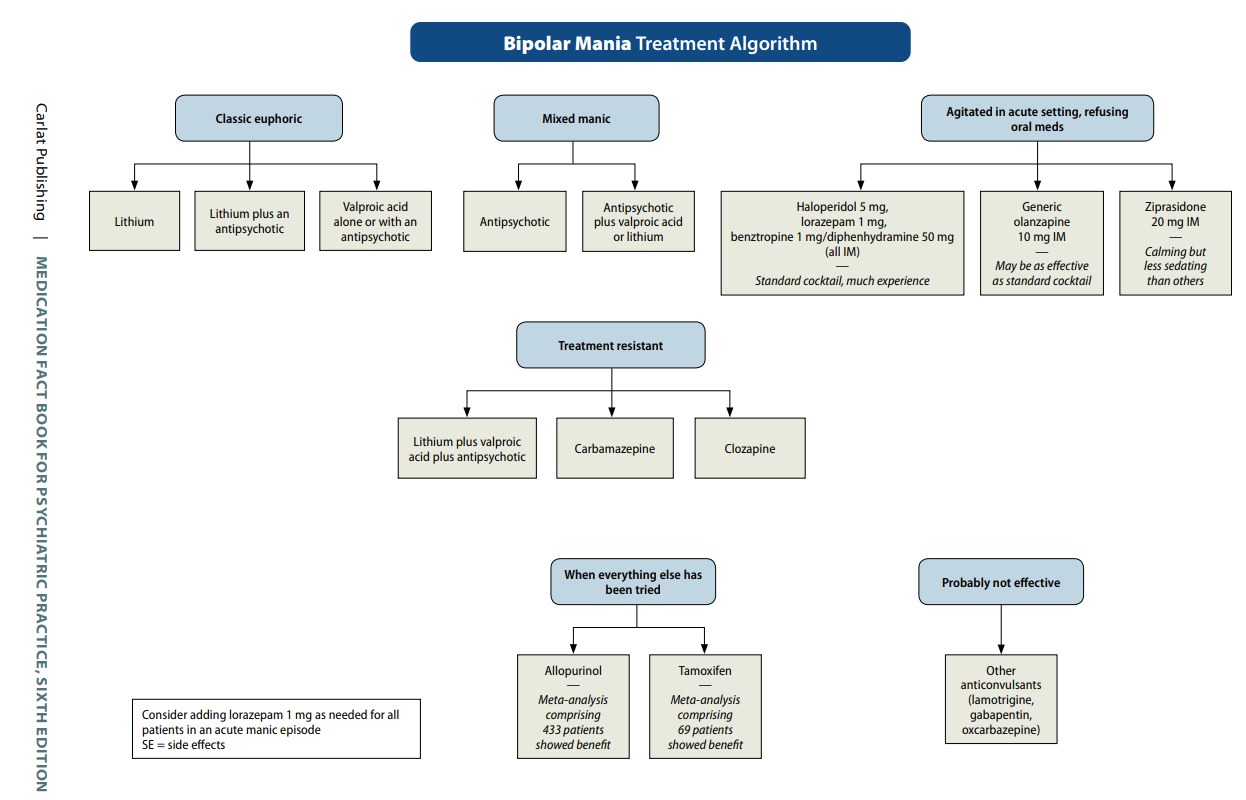 ?
?
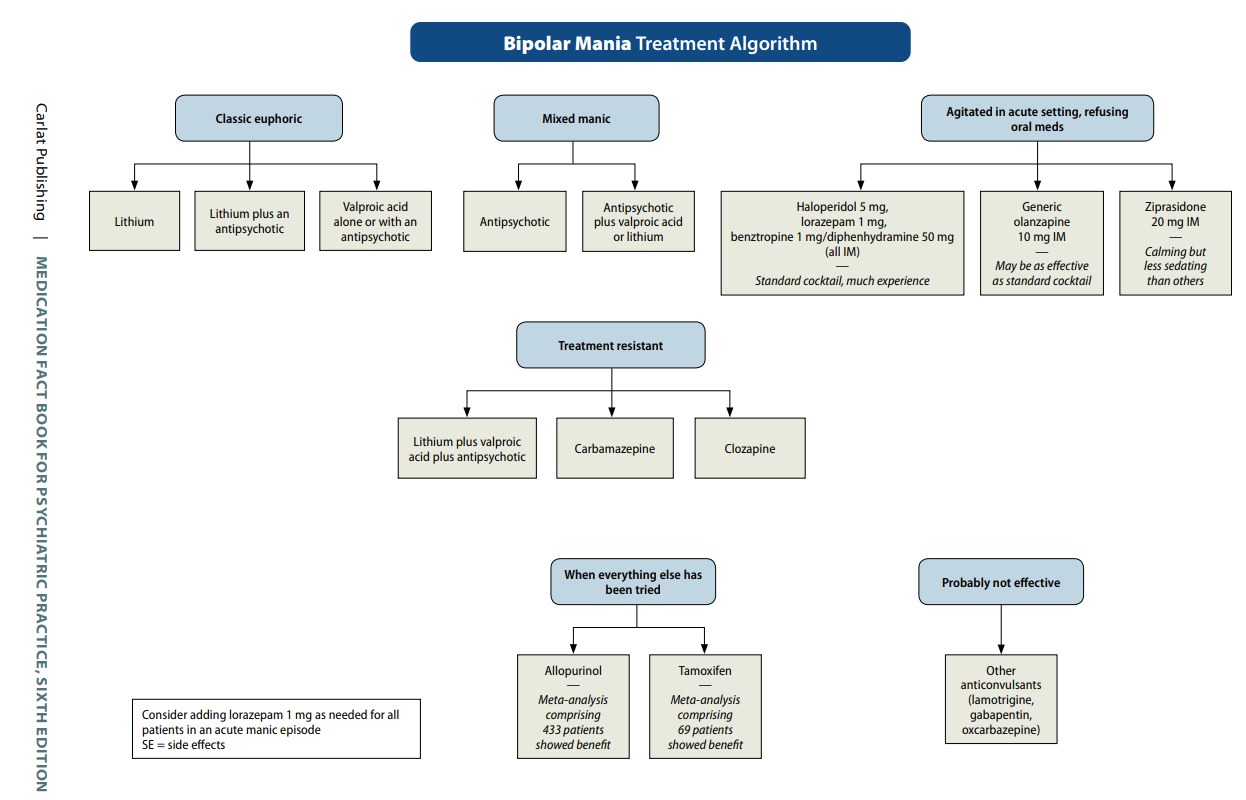 ?
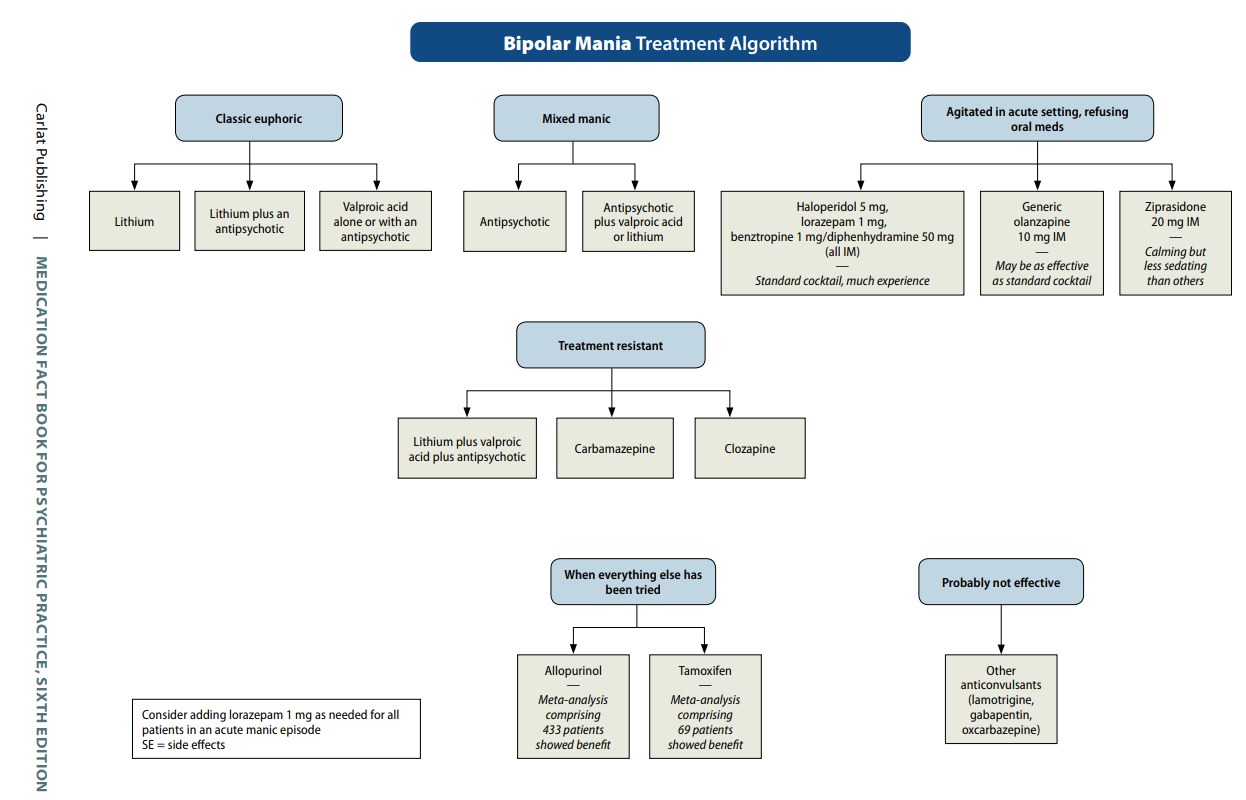 ?
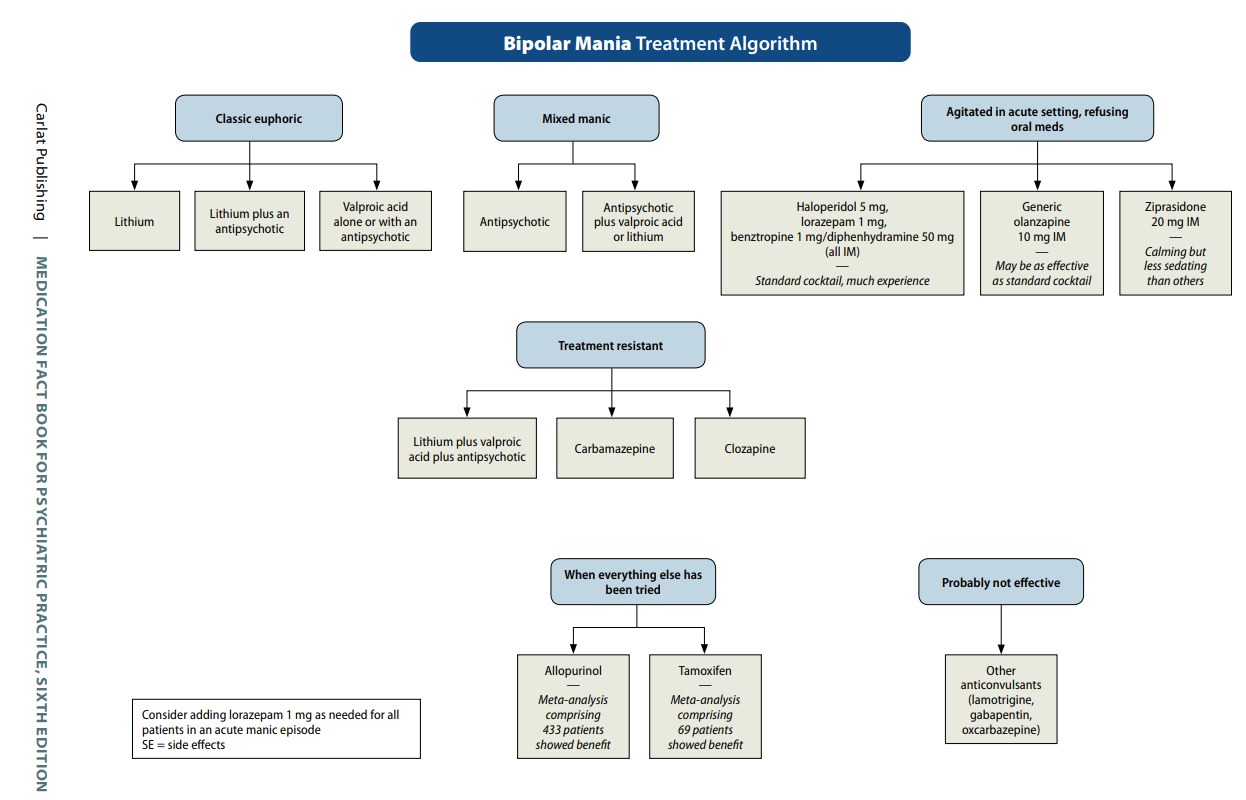 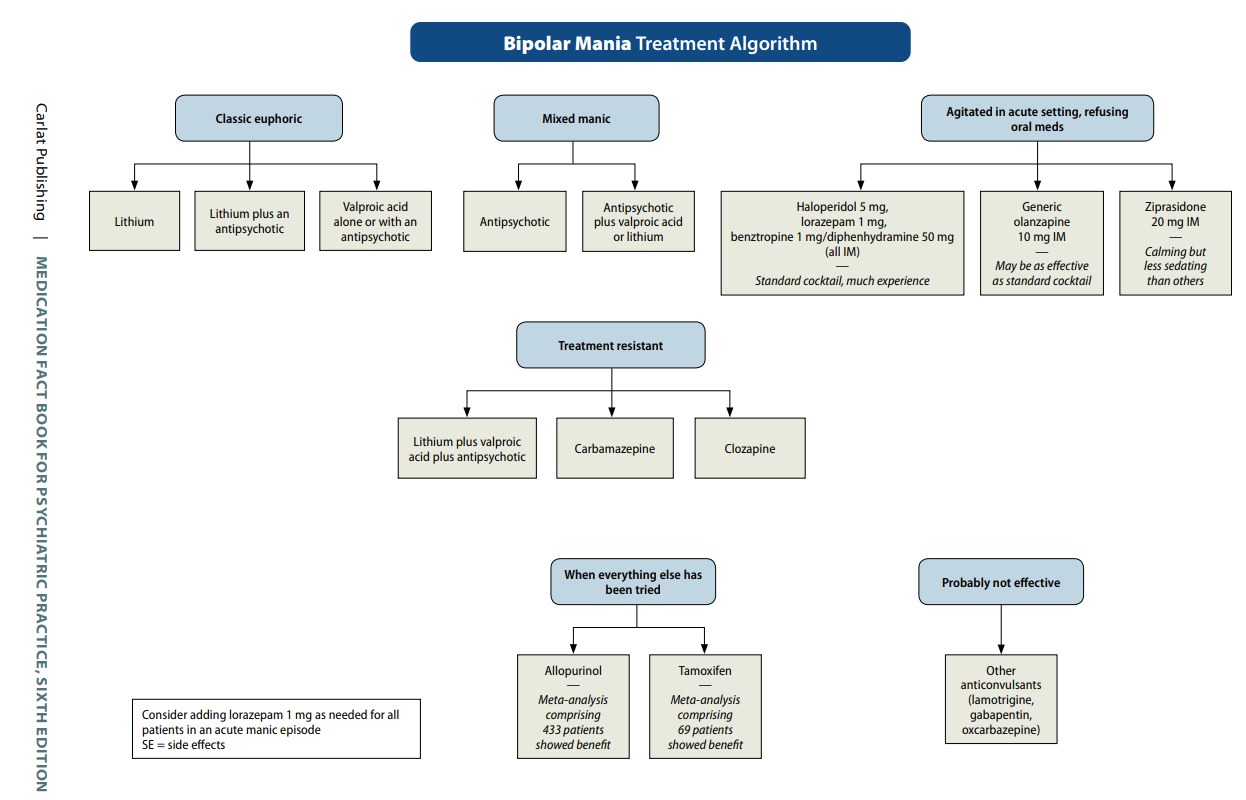 60%
40%
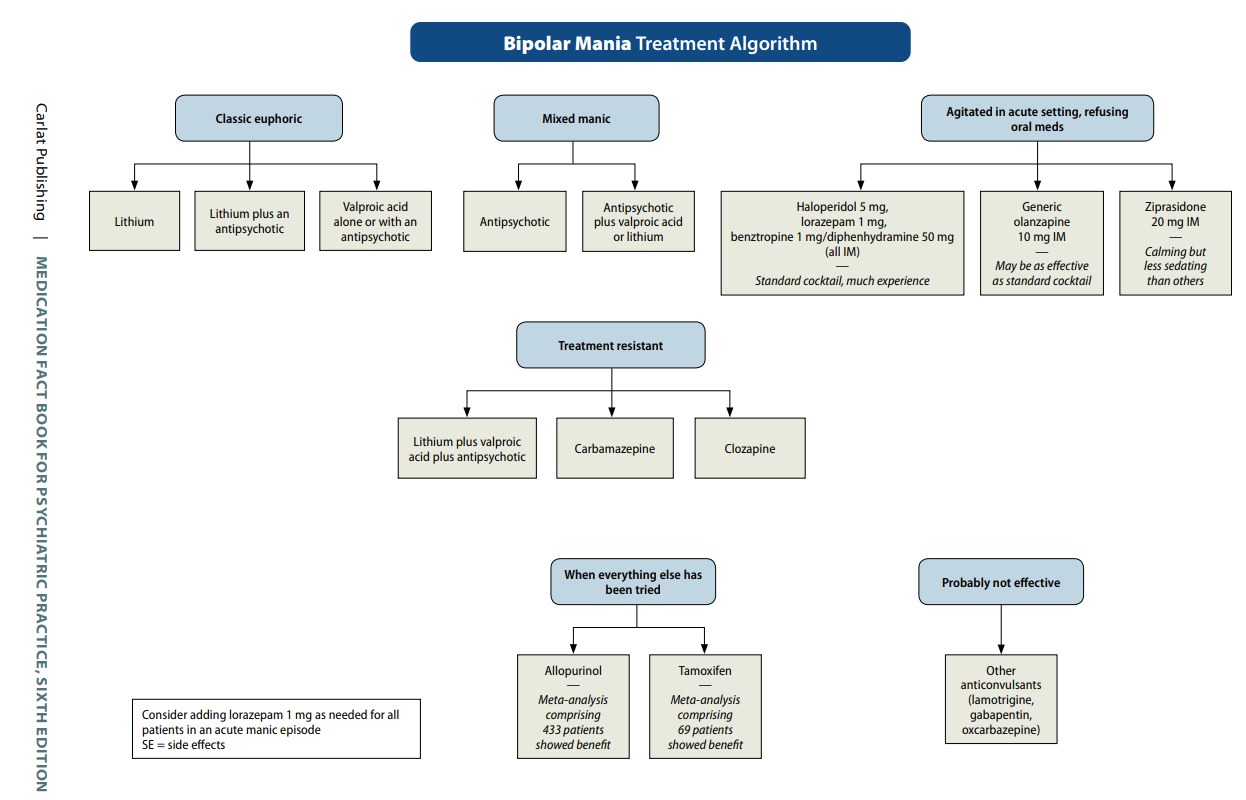 60%
40%
Which antipsychotic?
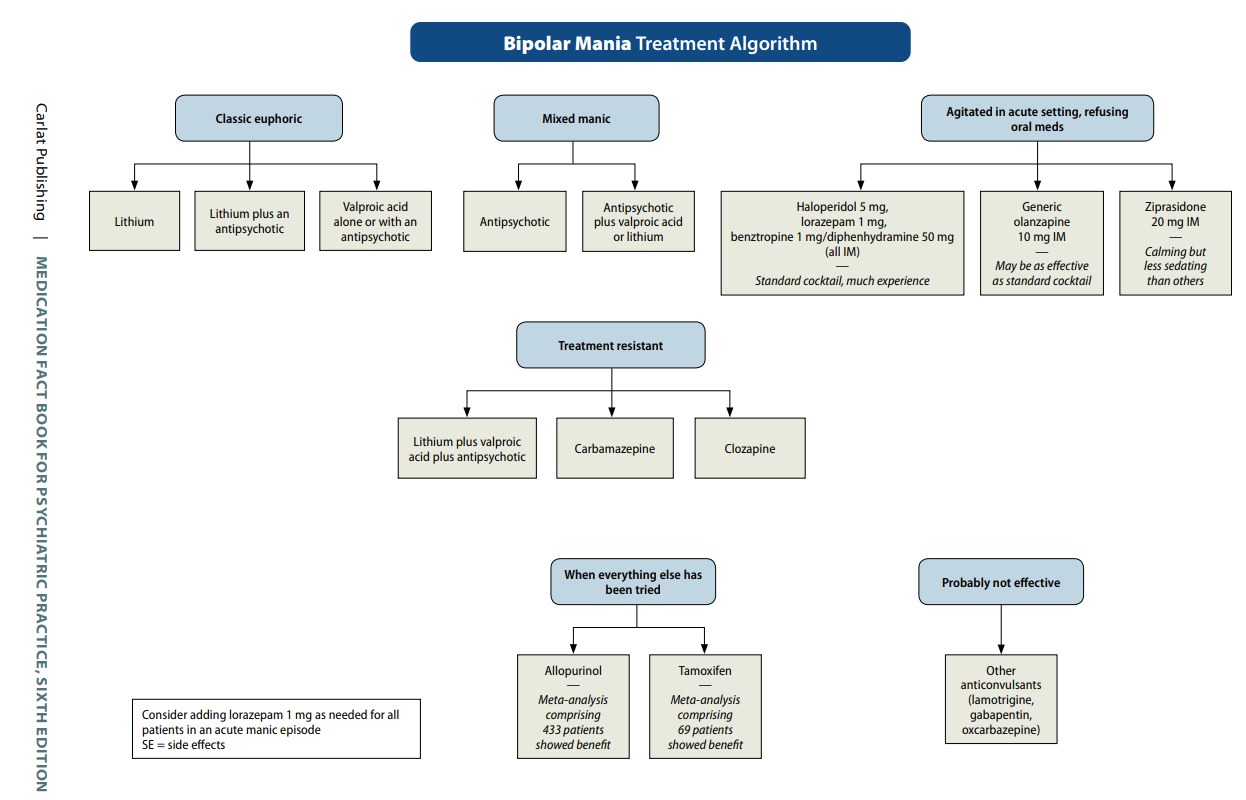 60%
40%
First-line antipsychotic:
quetiapine (Seroquel) per Osser

Other potential first-line antipsychotics:
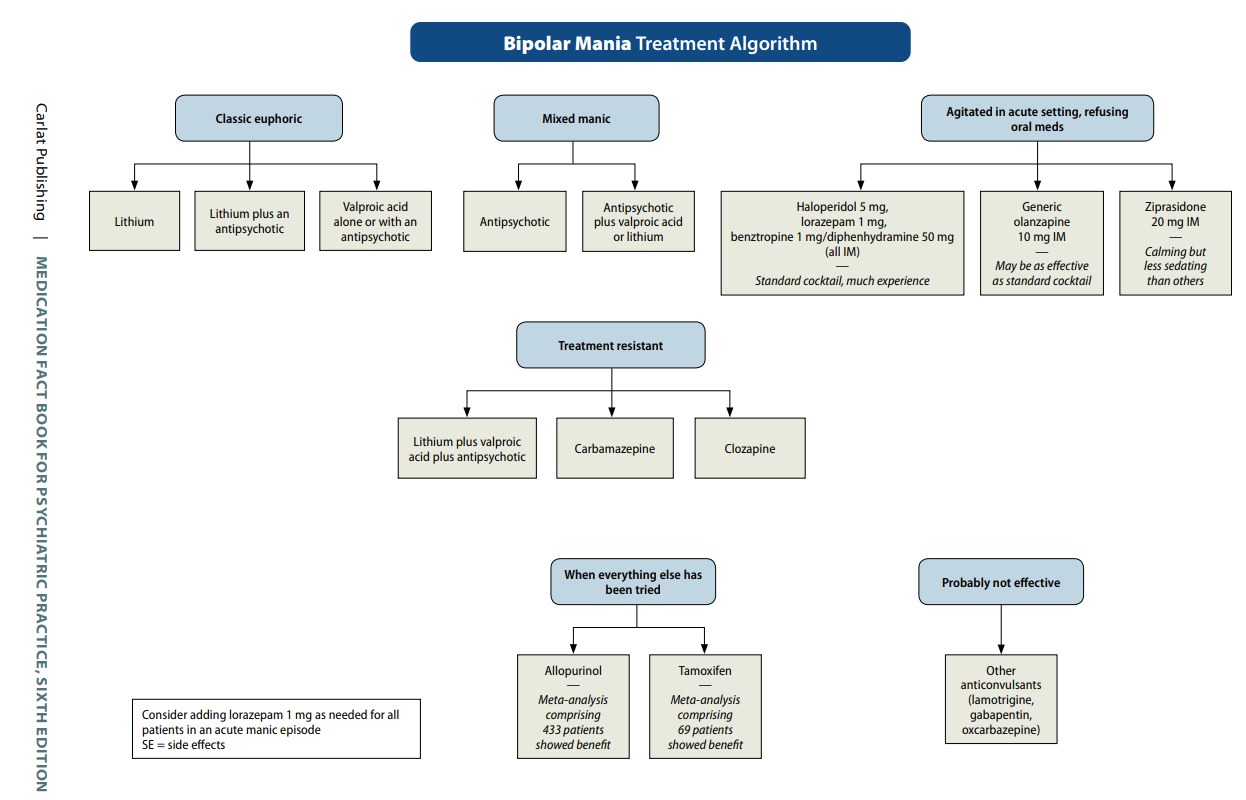 60%
40%
First-line antipsychotic:
quetiapine (Seroquel) per Osser

Other potential first-line antipsychotics:
olanzapine (Zyprexa)
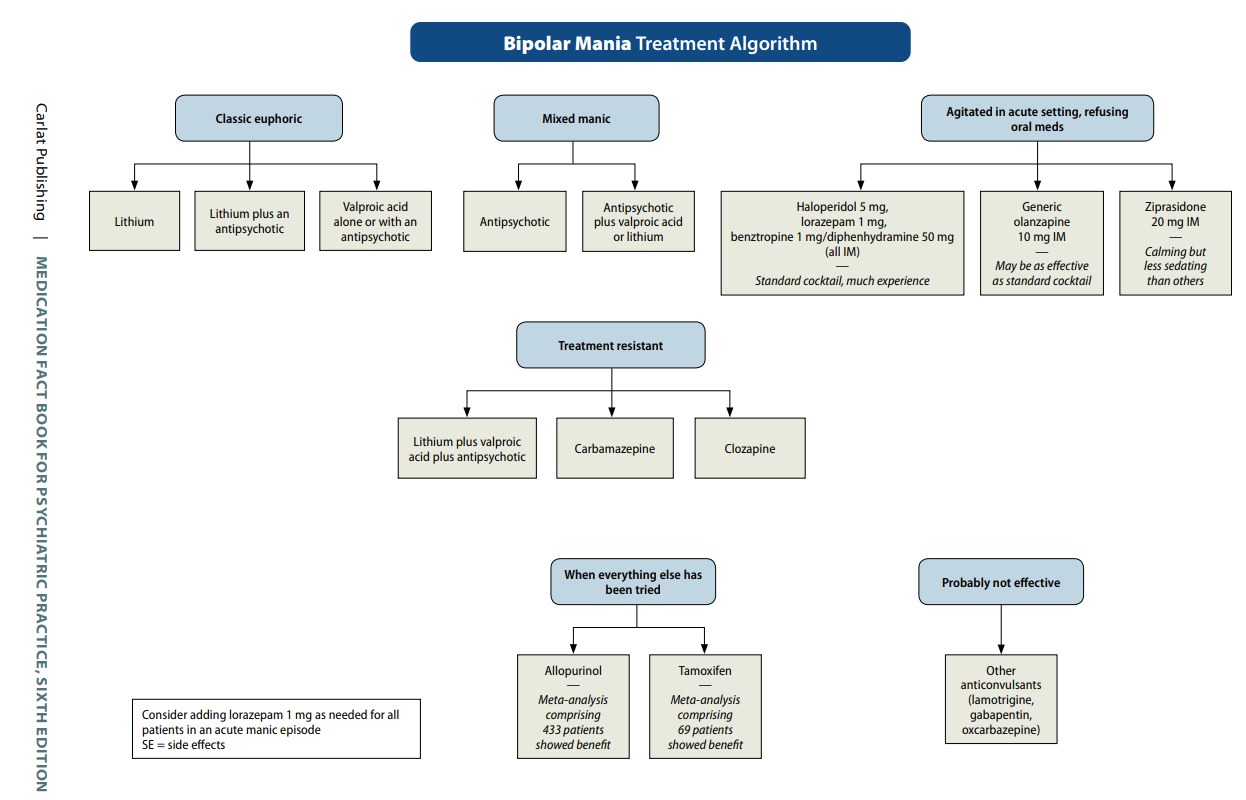 60%
40%
First-line antipsychotic:
quetiapine (Seroquel) per Osser

Other potential first-line antipsychotics:
olanzapine (Zyprexa)
risperidone (Risperdal)
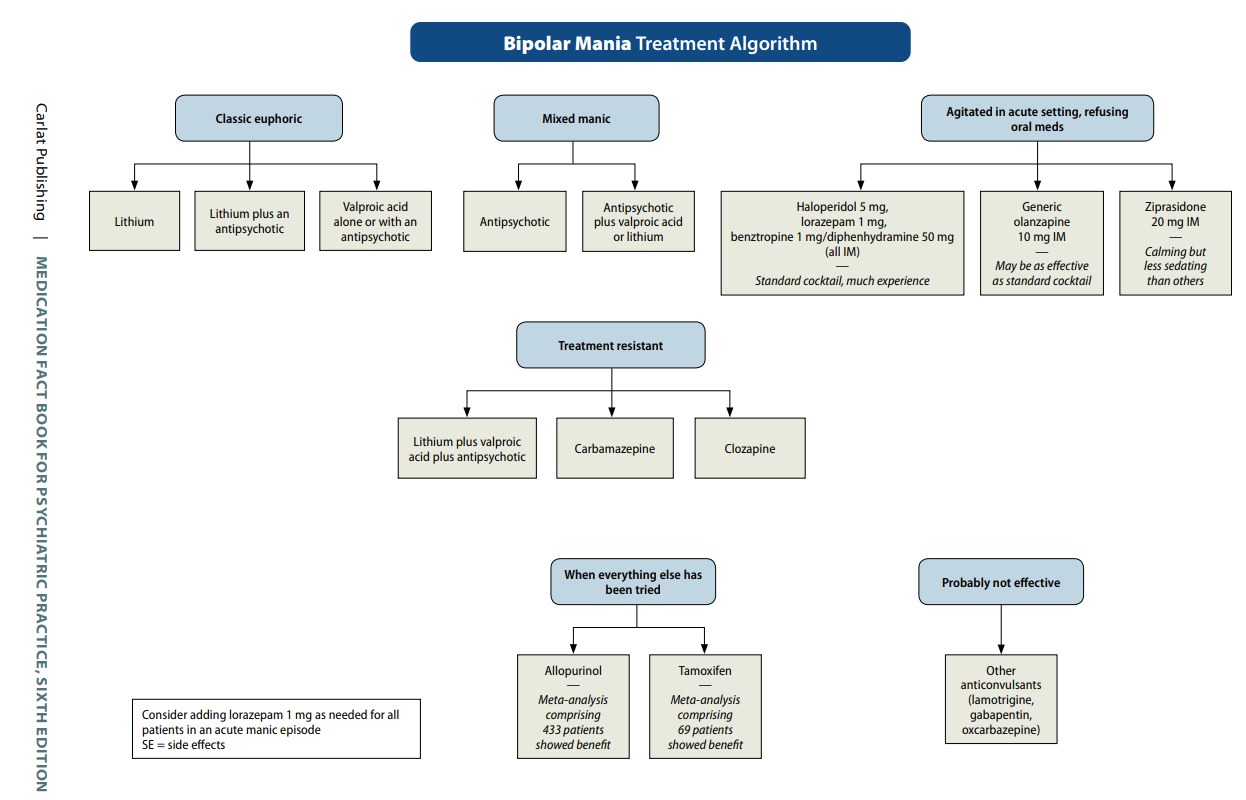 60%
40%
First-line antipsychotic:
quetiapine (Seroquel) per Osser

Other potential first-line antipsychotics:
olanzapine (Zyprexa)
risperidone (Risperdal)
ziprasidone (Geodon)
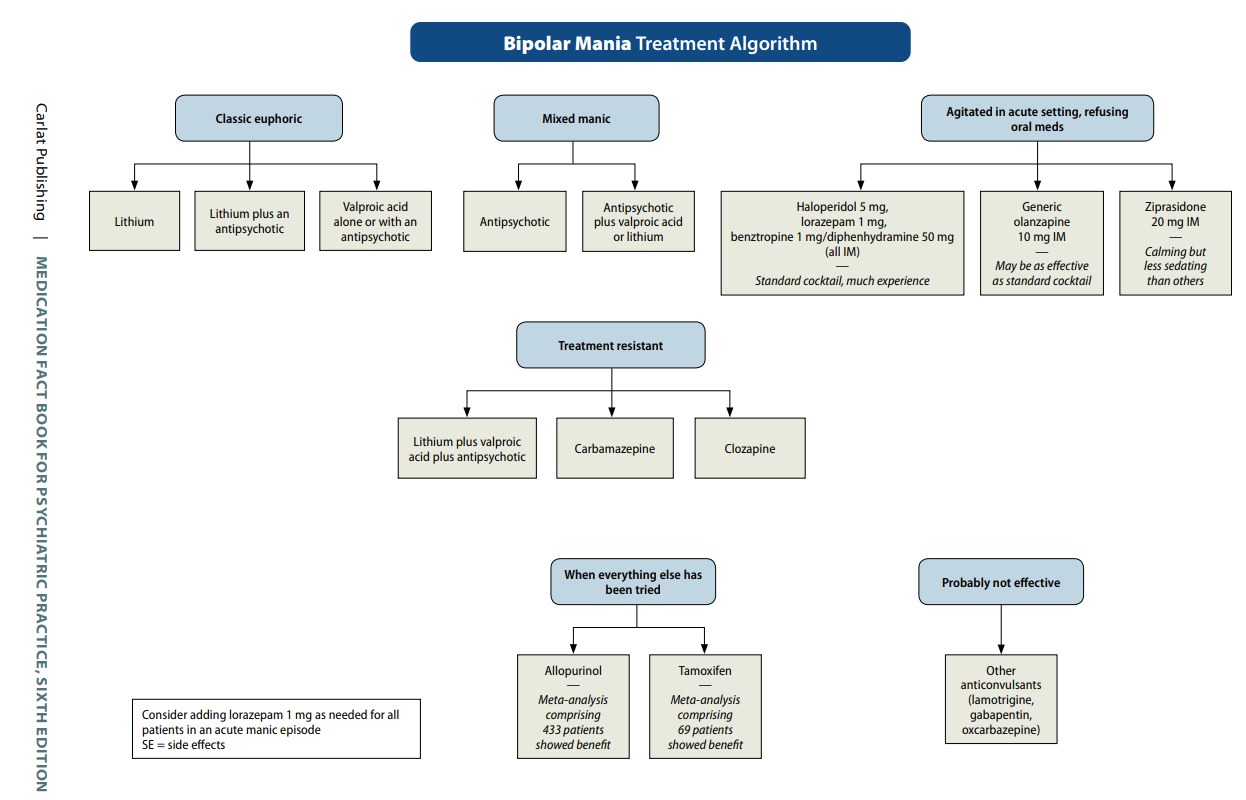 60%
40%
First-line antipsychotic:
quetiapine (Seroquel) per Osser

Other potential first-line antipsychotics:
olanzapine (Zyprexa)
risperidone (Risperdal)
ziprasidone (Geodon)
asenapine (Saphris)
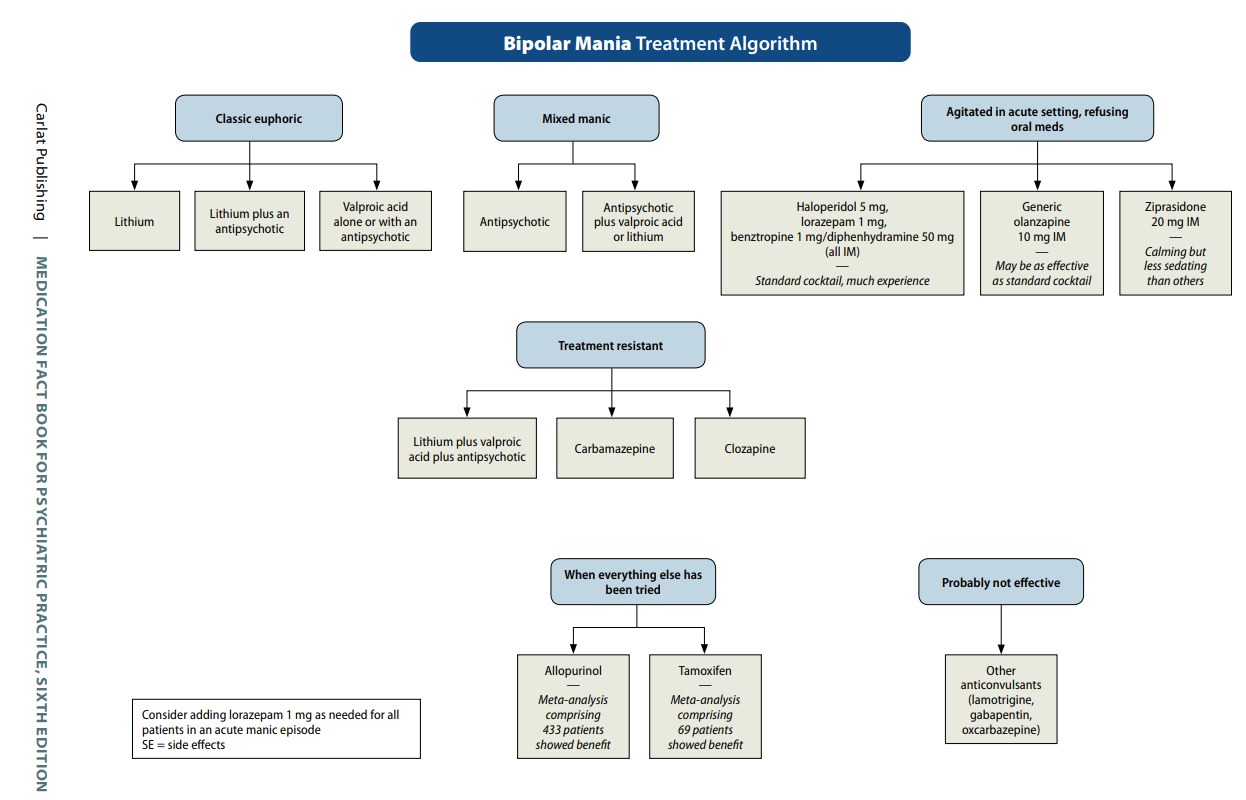 60%
40%
First-line antipsychotic:
quetiapine (Seroquel) per Osser

Other potential first-line antipsychotics:
olanzapine (Zyprexa)
risperidone (Risperdal)
ziprasidone (Geodon)
asenapine (Saphris)
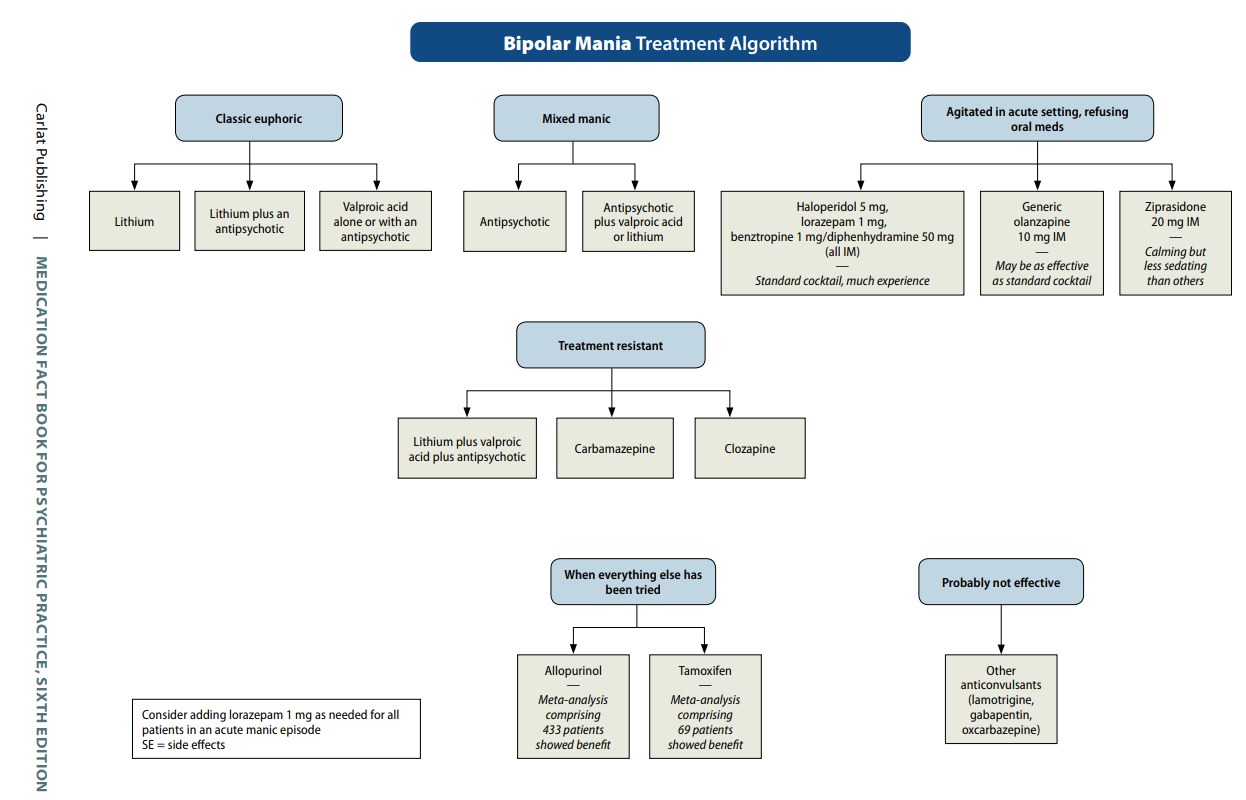 60%
40%
First-line antipsychotic:
quetiapine (Seroquel) per Osser

Other potential first-line antipsychotics:
olanzapine (Zyprexa)
risperidone (Risperdal)
ziprasidone (Geodon)
asenapine (Saphris)
?
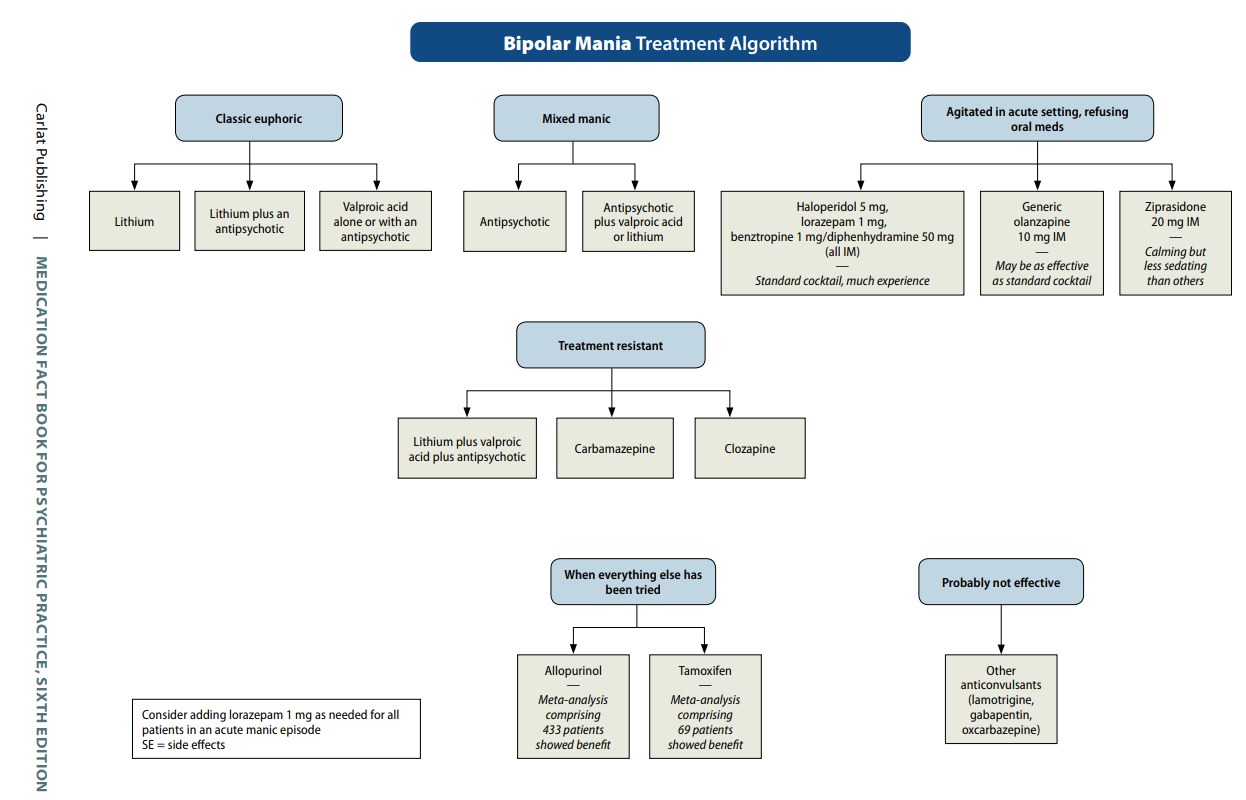 60%
40%
First-line antipsychotic:
quetiapine (Seroquel) per Osser

Other potential first-line antipsychotics:
olanzapine (Zyprexa)
risperidone (Risperdal)
ziprasidone (Geodon)
asenapine (Saphris)
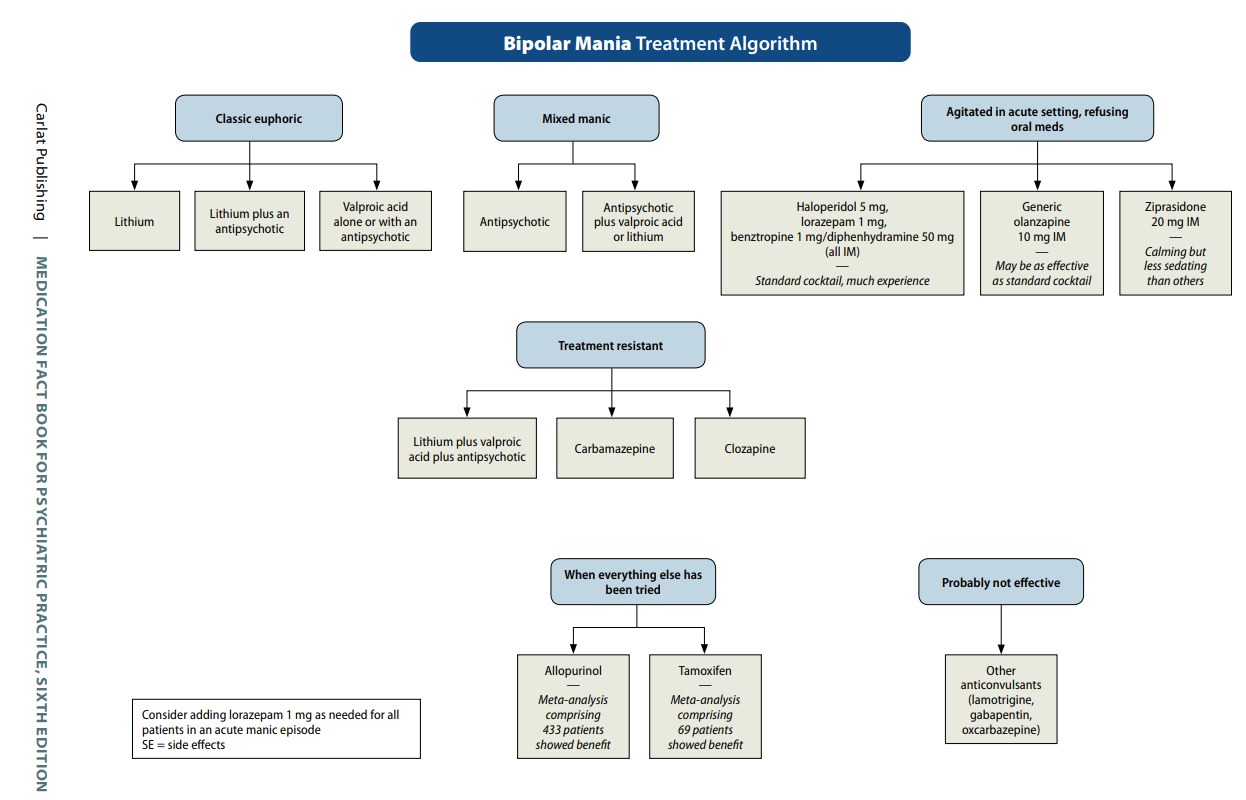 60%
40%
First-line antipsychotic:
quetiapine (Seroquel) per Osser

Other potential first-line antipsychotics:
olanzapine (Zyprexa)
risperidone (Risperdal)
ziprasidone (Geodon)
asenapine (Saphris)
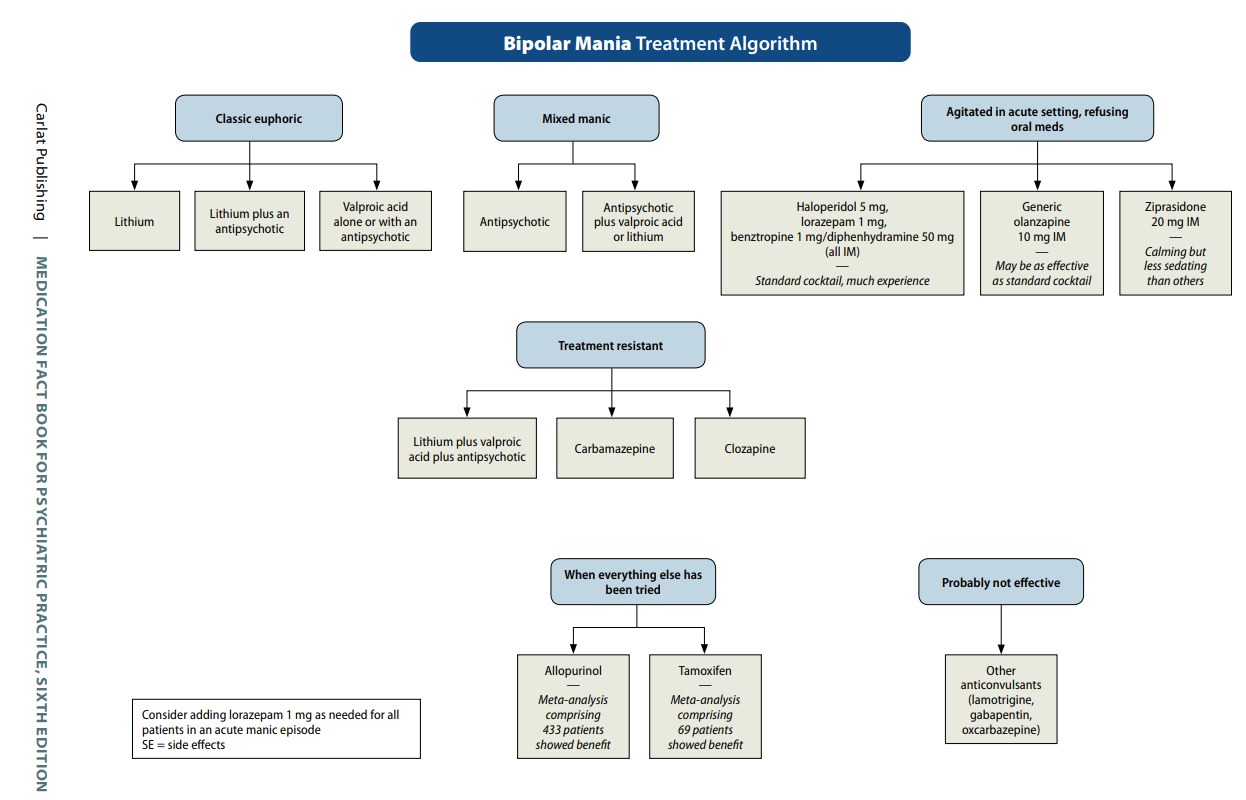 60%
40%
First-line antipsychotic:
quetiapine (Seroquel) per Osser

Other potential first-line antipsychotics:
olanzapine (Zyprexa)
risperidone (Risperdal)
ziprasidone (Geodon)
asenapine (Saphris)
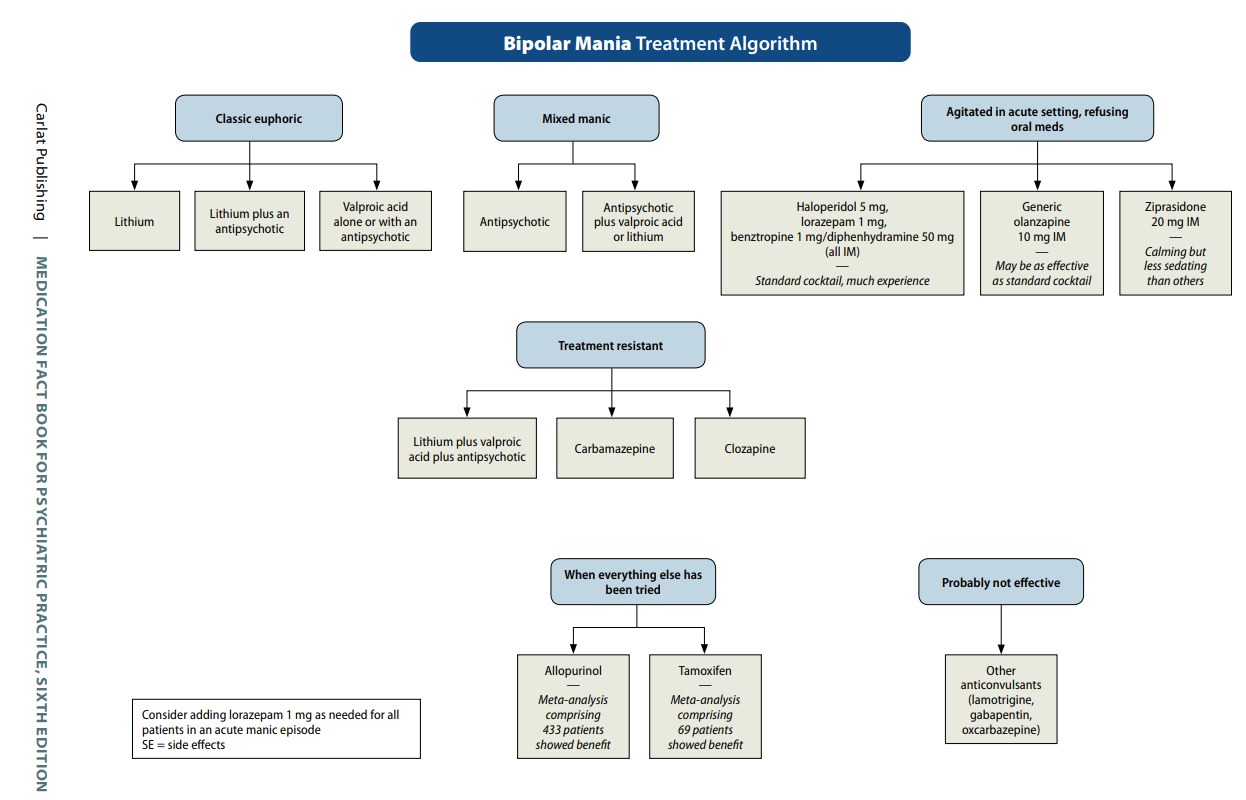 60%
40%
First-line antipsychotic:
quetiapine (Seroquel) per Osser

Other potential first-line antipsychotics:
olanzapine (Zyprexa)
risperidone (Risperdal)
ziprasidone (Geodon)
asenapine (Saphris)
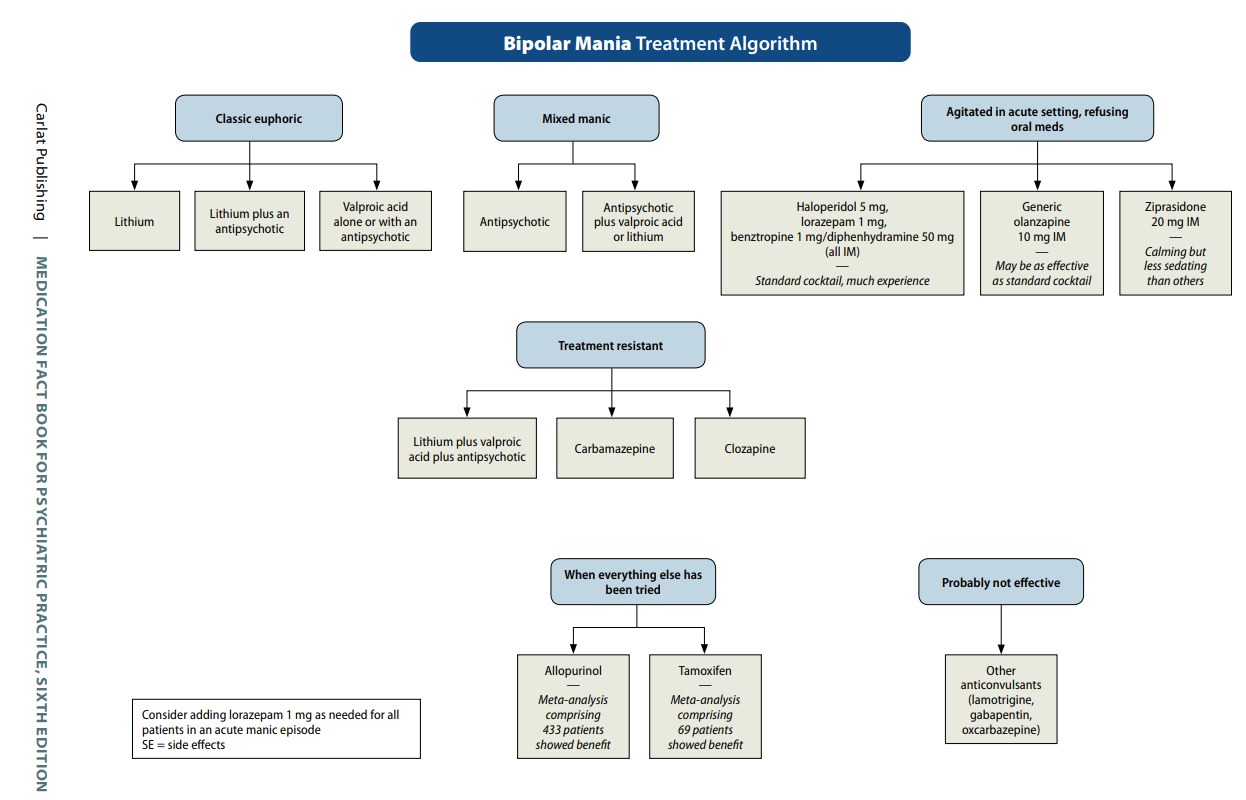 60%
40%
?
First-line antipsychotic:
quetiapine (Seroquel) per Osser

Other potential first-line antipsychotics:
olanzapine (Zyprexa)
risperidone (Risperdal)
ziprasidone (Geodon)
asenapine (Saphris)
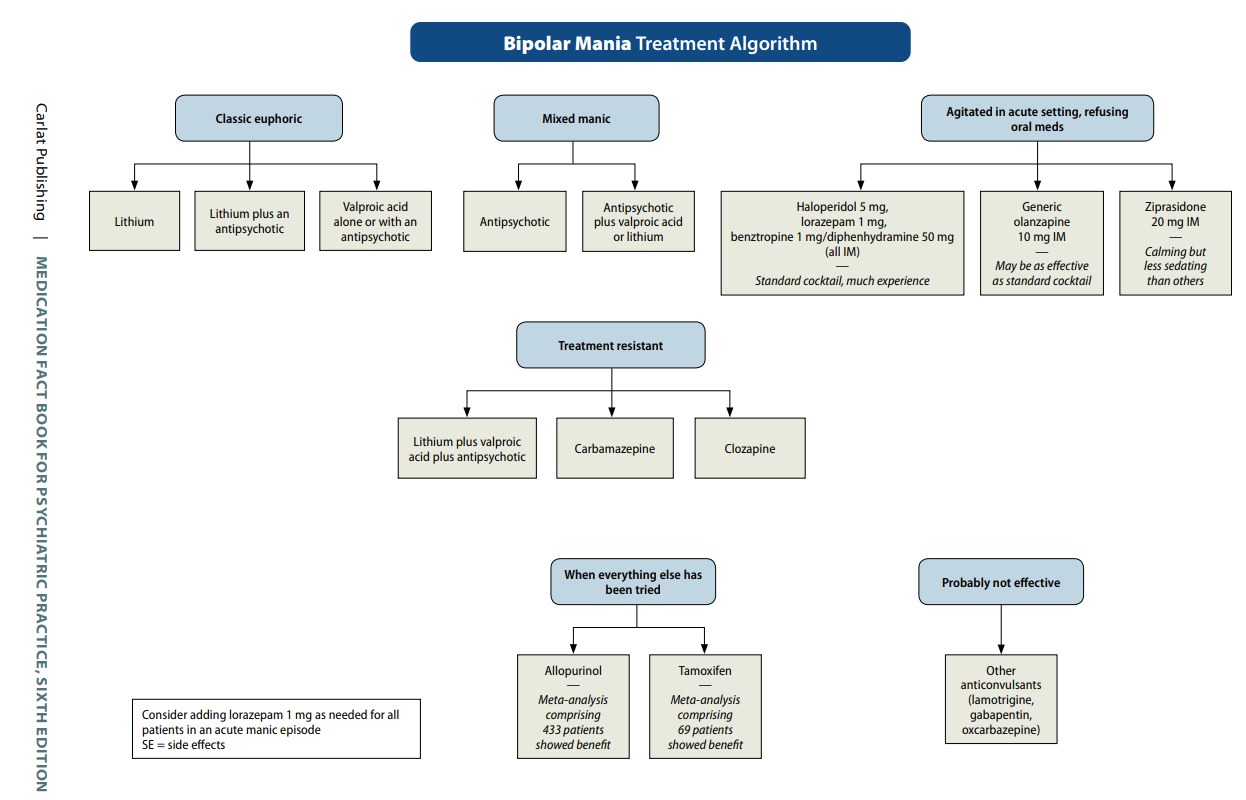 60%
40%
?
First-line antipsychotic:
quetiapine (Seroquel) per Osser

Other potential first-line antipsychotics:
olanzapine (Zyprexa)
risperidone (Risperdal)
ziprasidone (Geodon)
asenapine (Saphris)
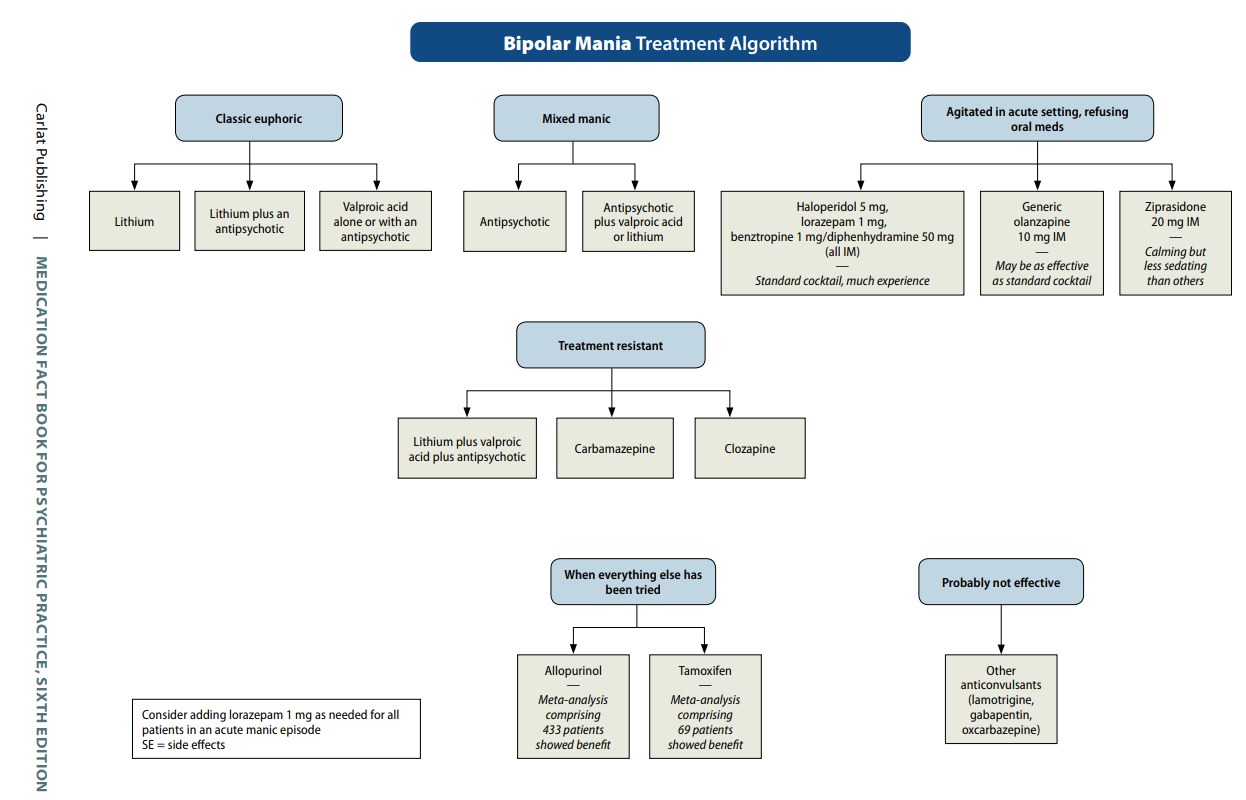 60%
40%
?
First-line antipsychotic:
quetiapine (Seroquel) per Osser

Other potential first-line antipsychotics:
olanzapine (Zyprexa)
risperidone (Risperdal)
ziprasidone (Geodon)
asenapine (Saphris)
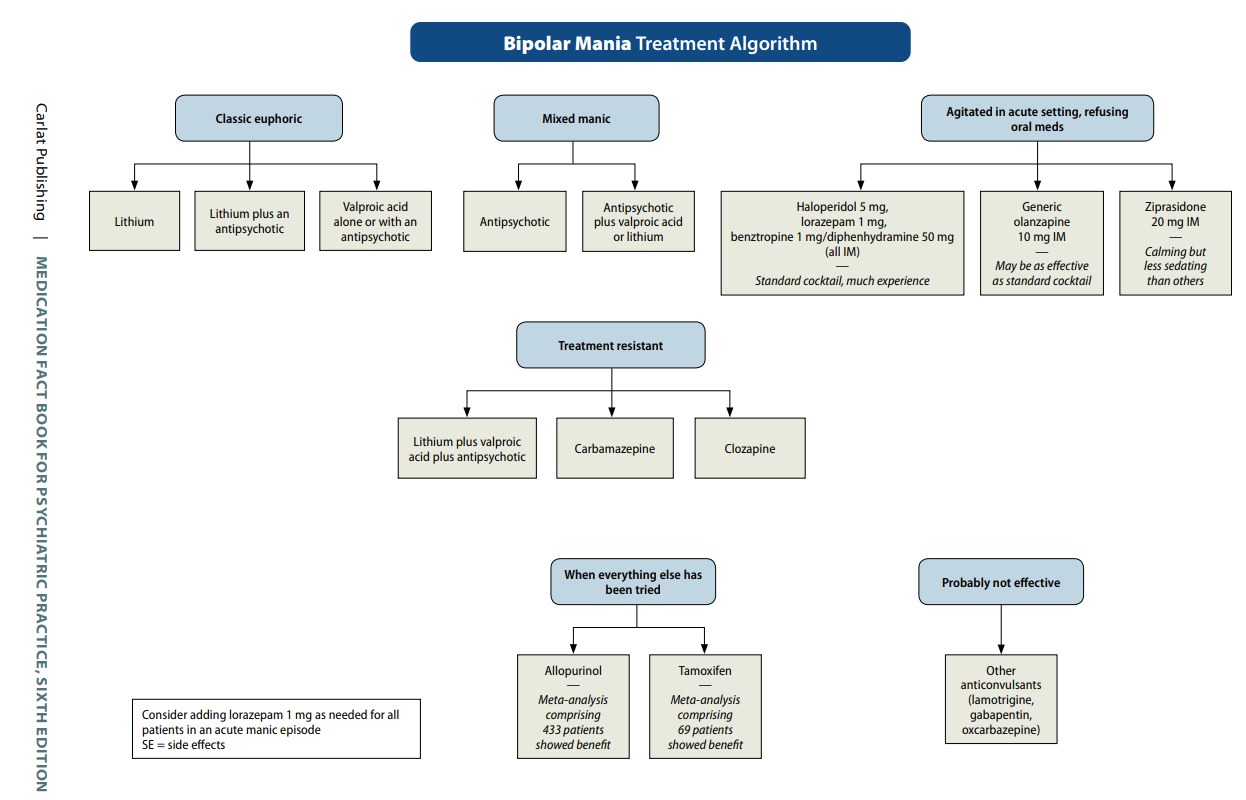 60%
40%
First-line antipsychotic:
quetiapine (Seroquel) per Osser

Other potential first-line antipsychotics:
olanzapine (Zyprexa)
risperidone (Risperdal)
ziprasidone (Geodon)
asenapine (Saphris)
?
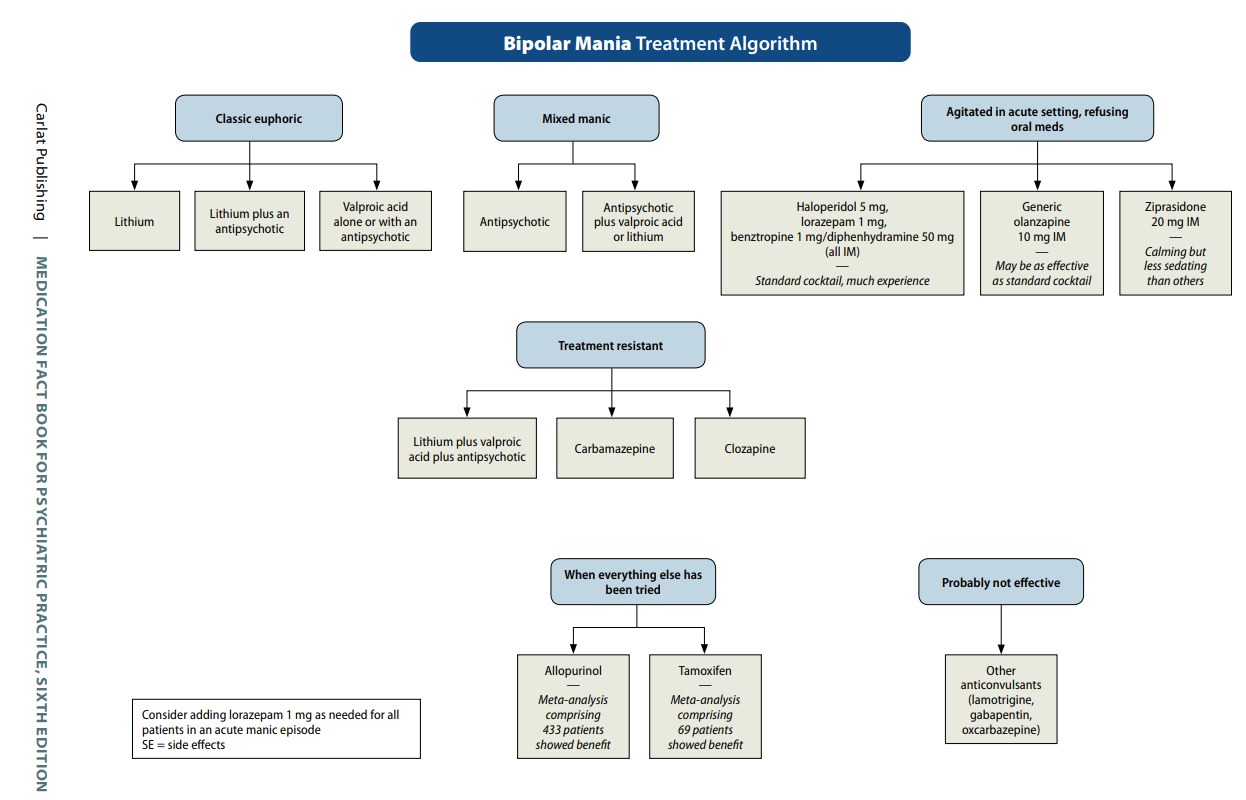 60%
40%
First-line antipsychotic:
quetiapine (Seroquel) per Osser

Other potential first-line antipsychotics:
olanzapine (Zyprexa)
risperidone (Risperdal)
ziprasidone (Geodon)
asenapine (Saphris)
?
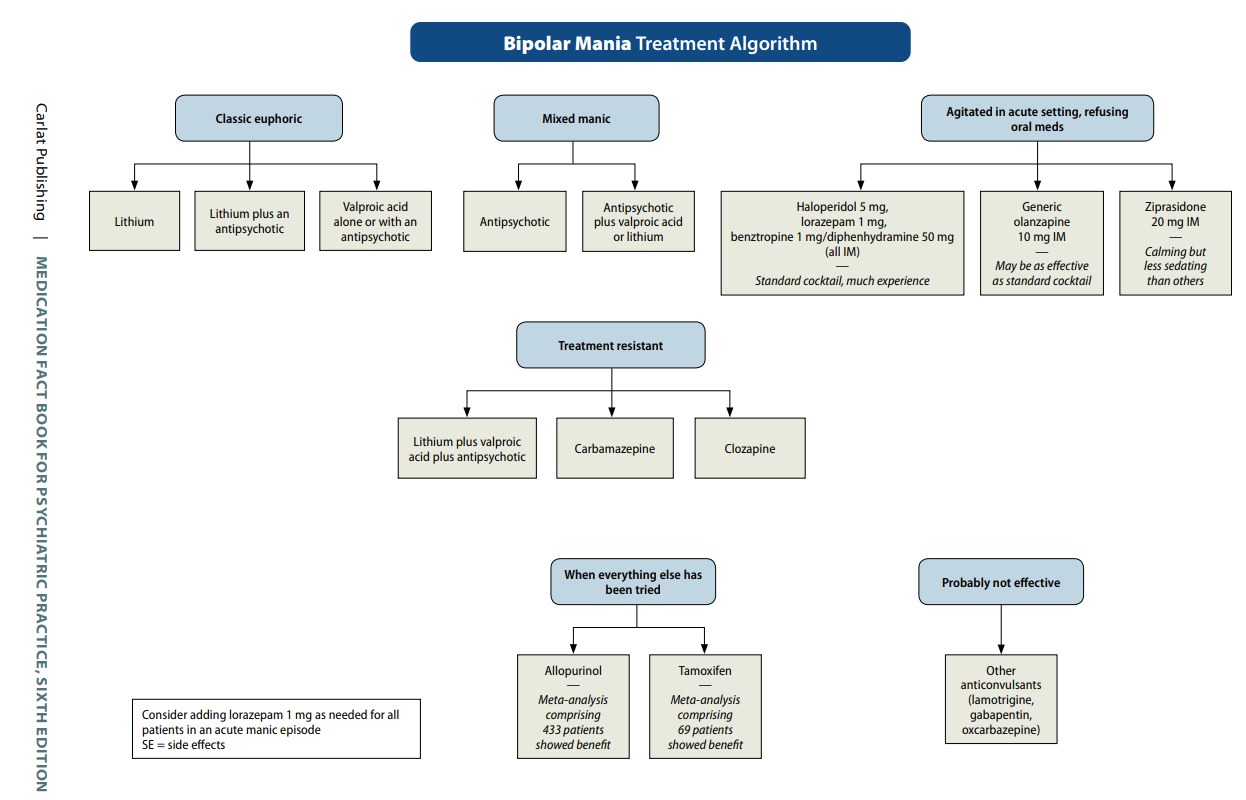 60%
40%
First-line antipsychotic:
quetiapine (Seroquel) per Osser

Other potential first-line antipsychotics:
olanzapine (Zyprexa)
risperidone (Risperdal)
ziprasidone (Geodon)
asenapine (Saphris)
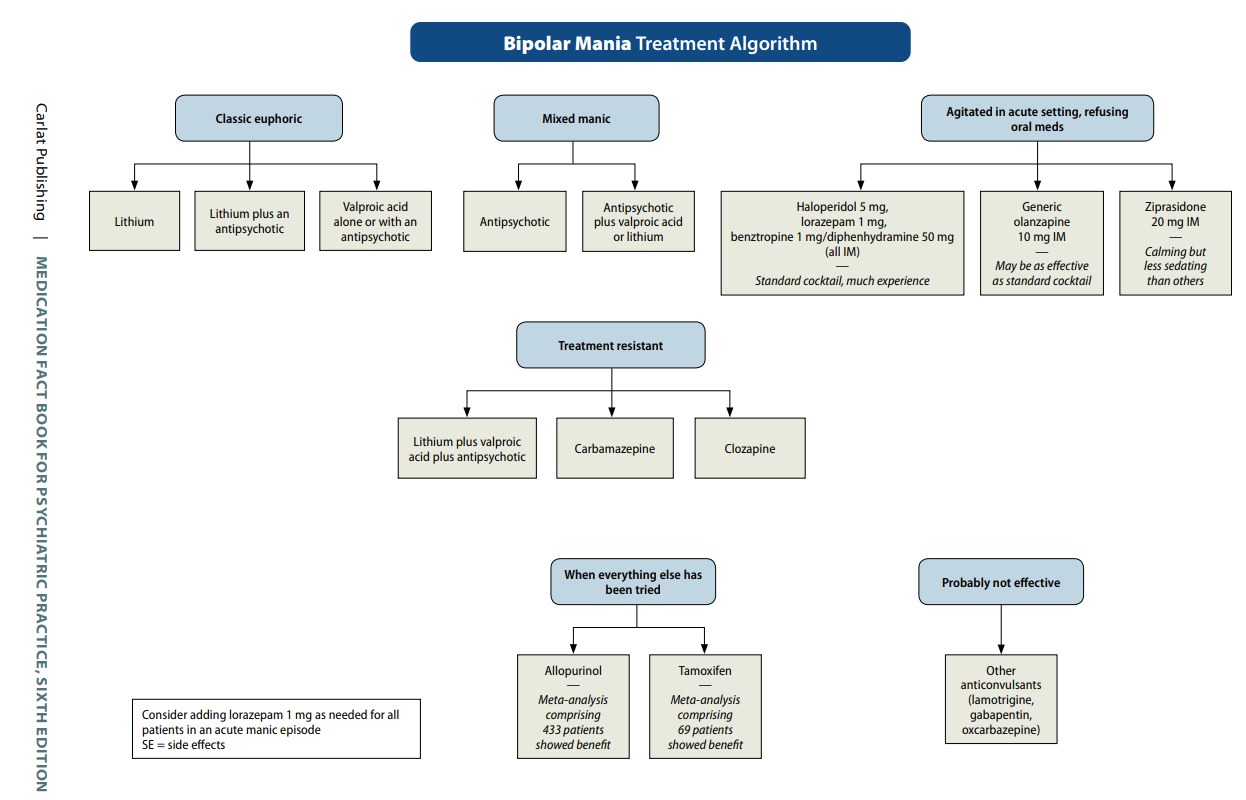 60%
40%
First-line antipsychotic:
quetiapine (Seroquel) per Osser

Other potential first-line antipsychotics:
olanzapine (Zyprexa)
risperidone (Risperdal)
ziprasidone (Geodon)
asenapine (Saphris)
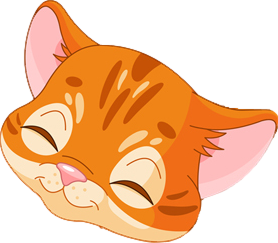 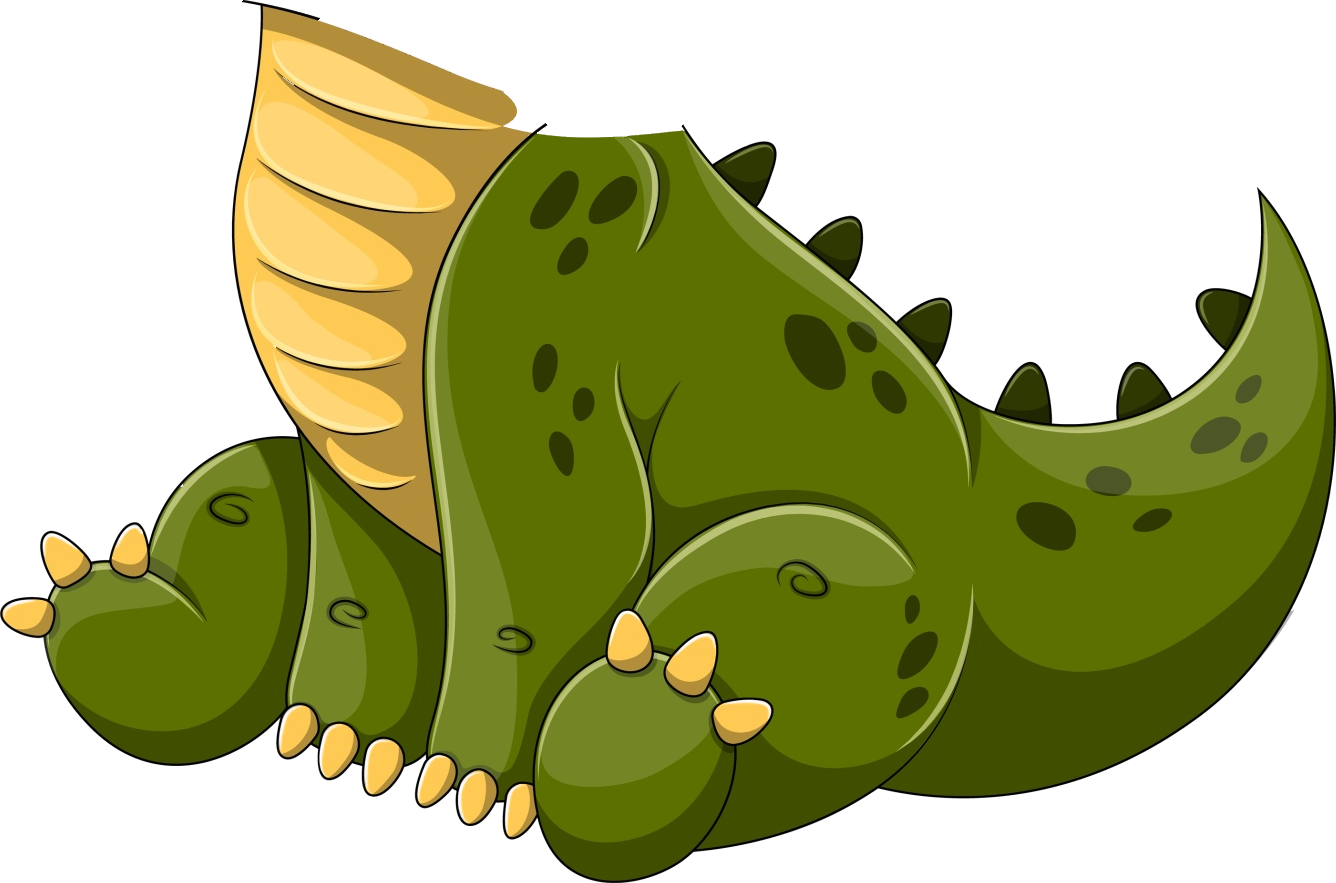 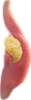 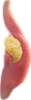 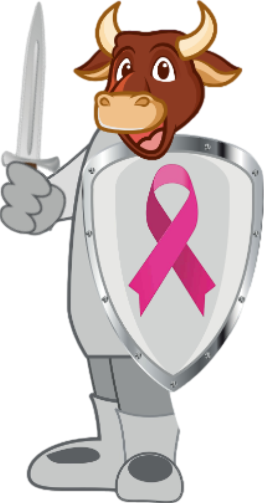 Allopurinol (Zyloprim
AL oh PURE i nol / ZY lo prim
“Alli purring”
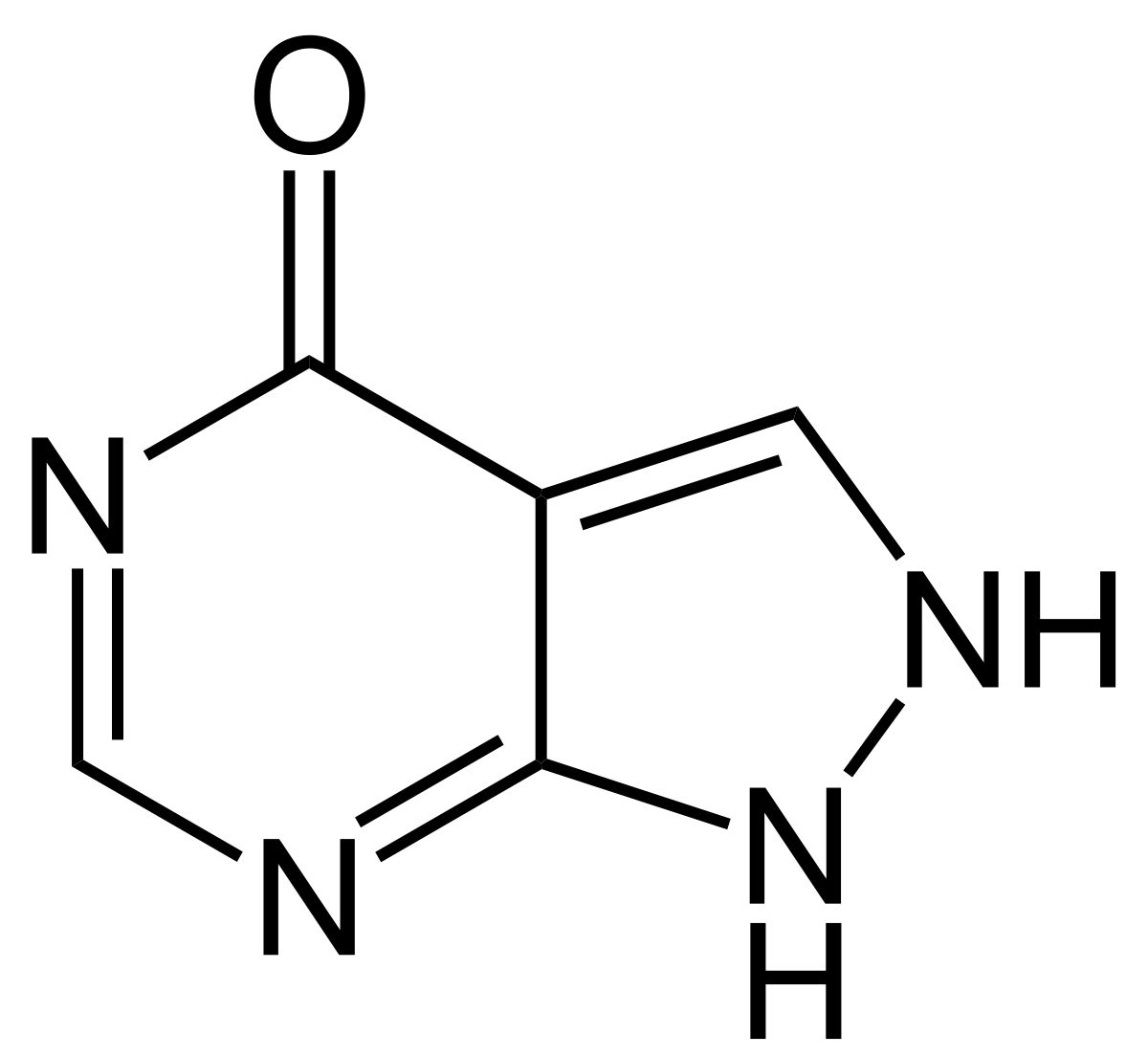 100
300
mg
#43
1966
$8–$20
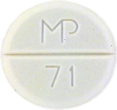 ❖ Xanthine oxidase inhibitor
xanthine oxidase inhibitor
gout treatment (prevention)
reduces urinary and serum uric acid concentrations

can cause Stevens Johnson Syndrome
consider screening those of African American, Han Chinese, Korean, Thai, Native Hawaiian, or Pacific Islander ancestry for the HLA-B*5801 allele before starting allopurinol.
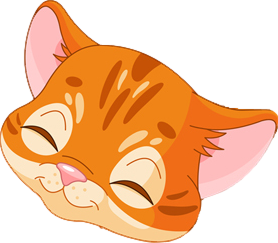 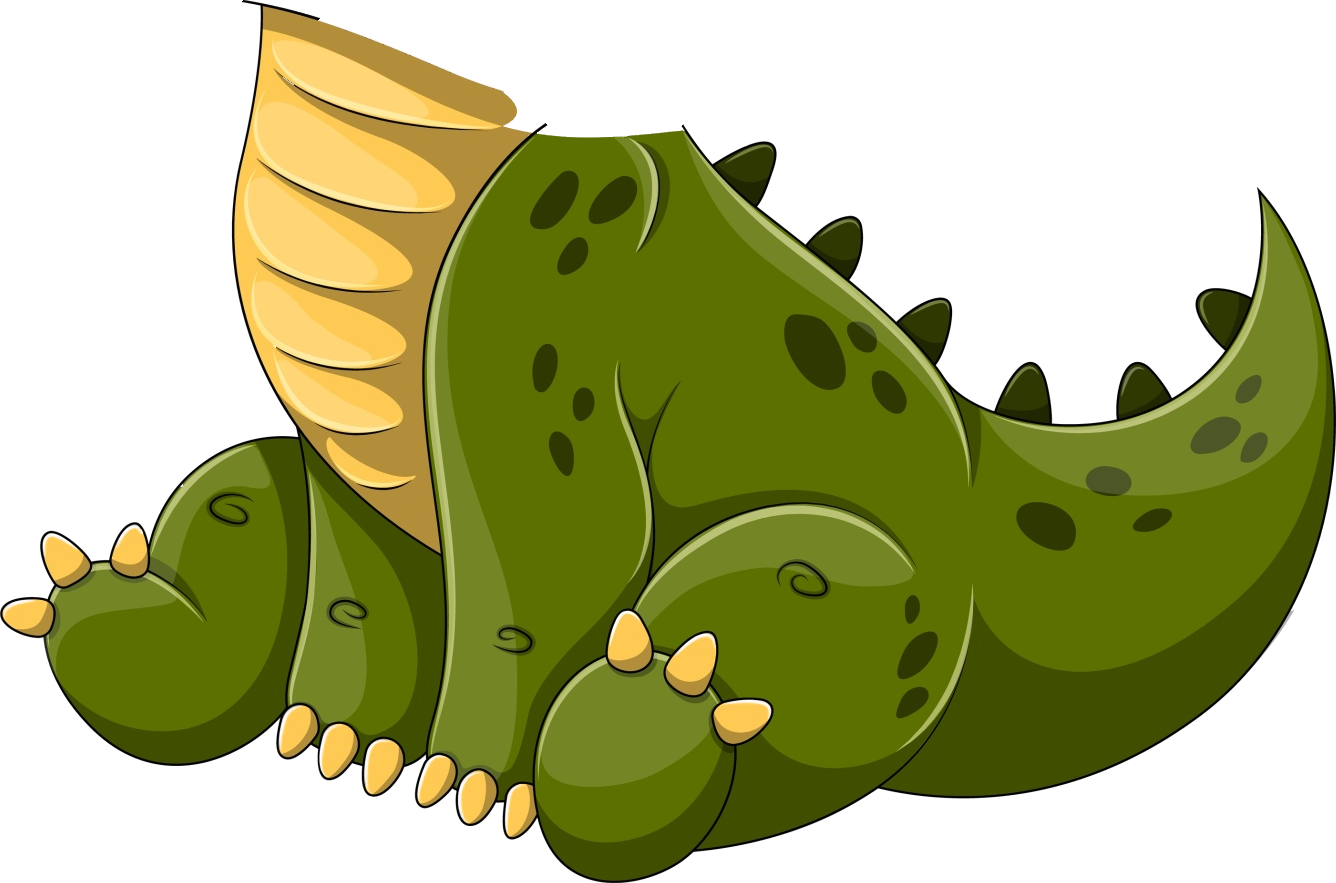 Purrrrr
podagra
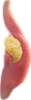 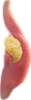 Allopurinol (Zyloprim
AL oh PURE i nol / ZY lo prim
“Alli purring”
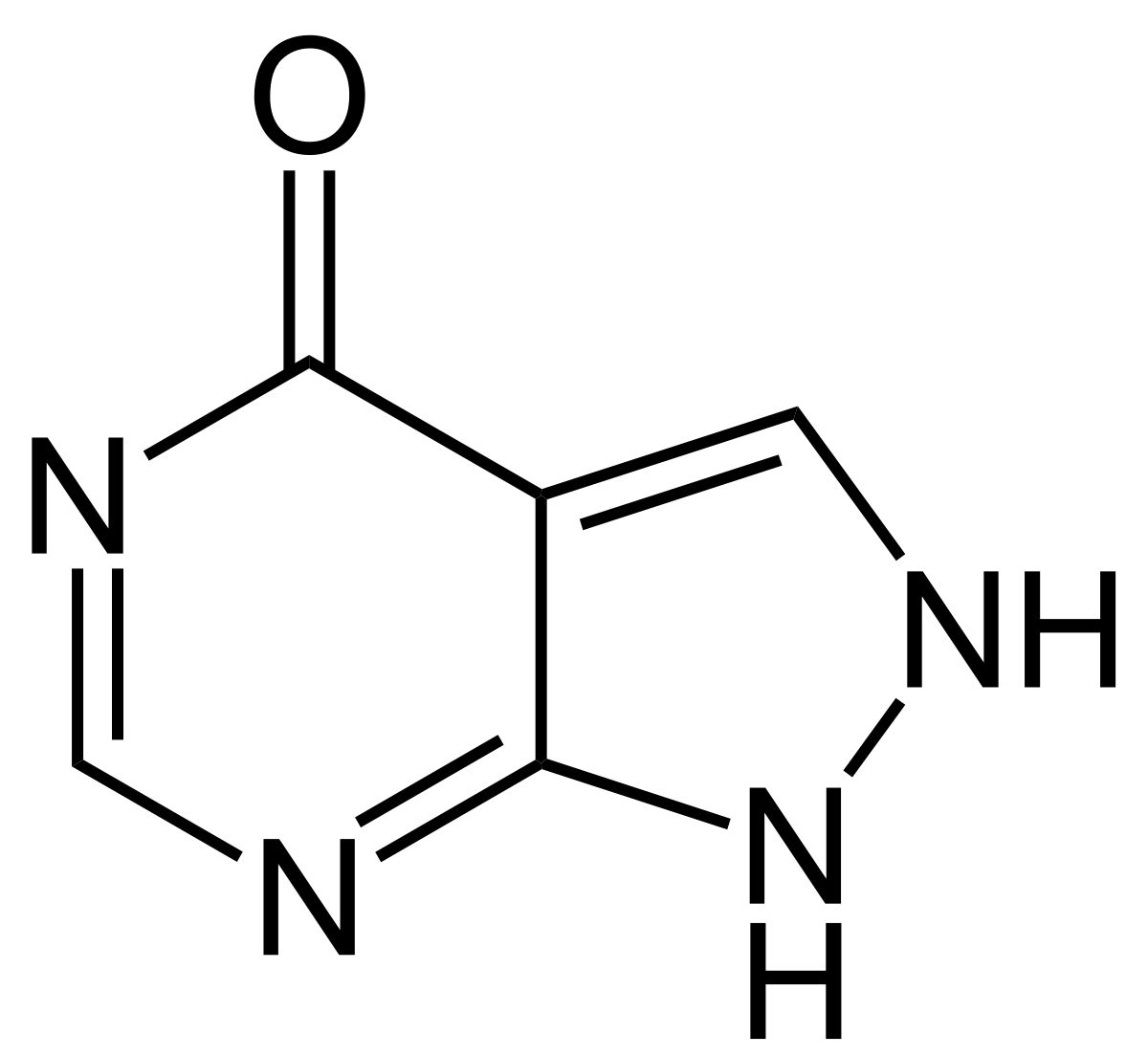 100
300
mg
#43
1966
$8–$20
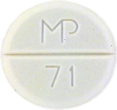 ❖ Xanthine oxidase inhibitor
xanthine oxidase inhibitor
gout treatment (prevention)
reduces urinary and serum uric acid concentrations

can cause Stevens Johnson Syndrome
consider screening those of African American, Han Chinese, Korean, Thai, Native Hawaiian, or Pacific Islander ancestry for the HLA-B*5801 allele before starting allopurinol.

Psychiatric Relevance
bipolar disorder seems to be associated with purinergic system dysfunction. 
five randomized controlled trials (N=433)
effective for adjunctive treatment of bipolar mania (Bartoli et al, 2016).  
allopurinol was well-tolerated
especially effective in people with severe mania
small to moderate effect side.
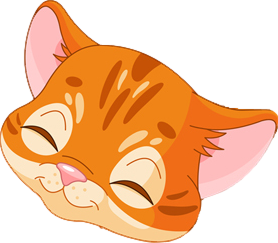 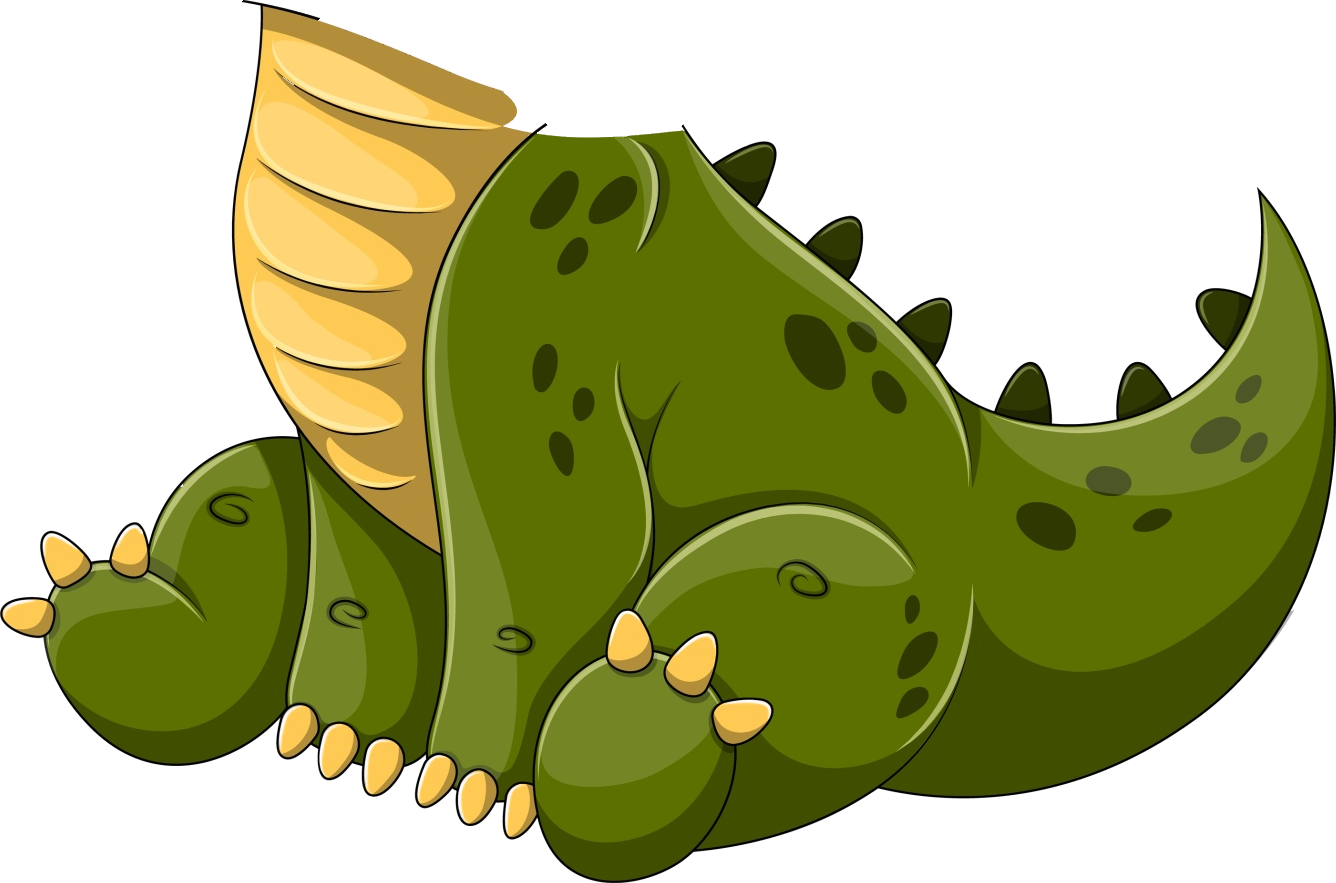 Purrrrr
podagra
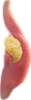 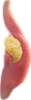 Tamoxifen (NOLVADEX)
ta MOX i fen  / NOLV a dex
“Tame ox defends (against breast cancer)”
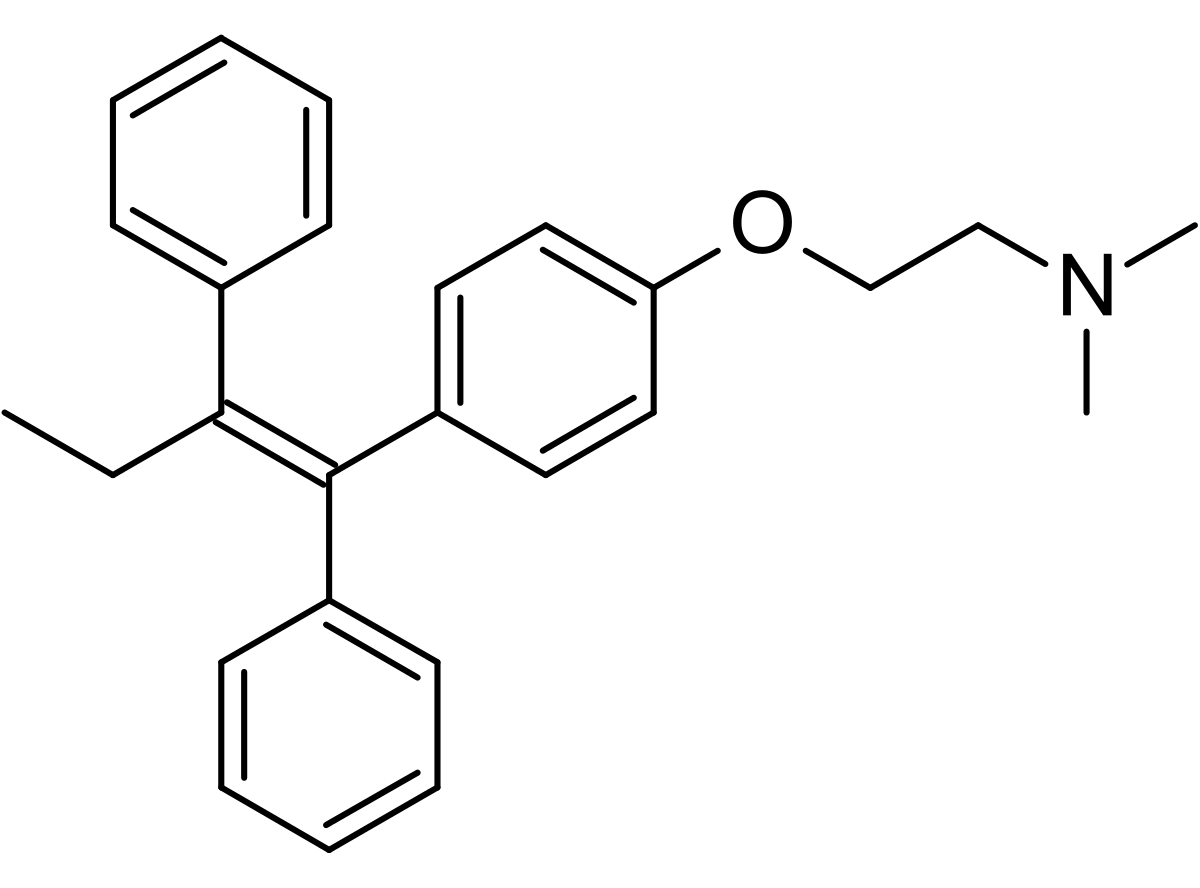 ❖ Selective estrogen receptor
      modulator (SERM)
 ❖ Protein kinase C (PKC) inhibitor
#238
1990
$20–$80
10
20
mg
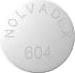 Medication for breast cancer - SERMs are estrogen agonist/antagonists

Experimental for manic episode treatment
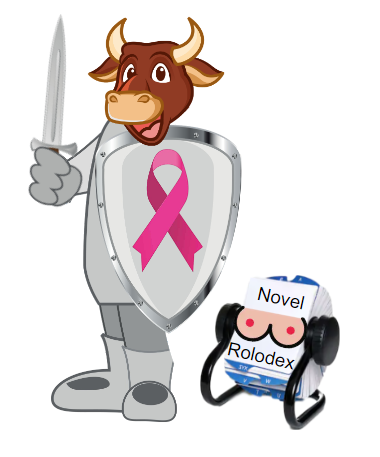 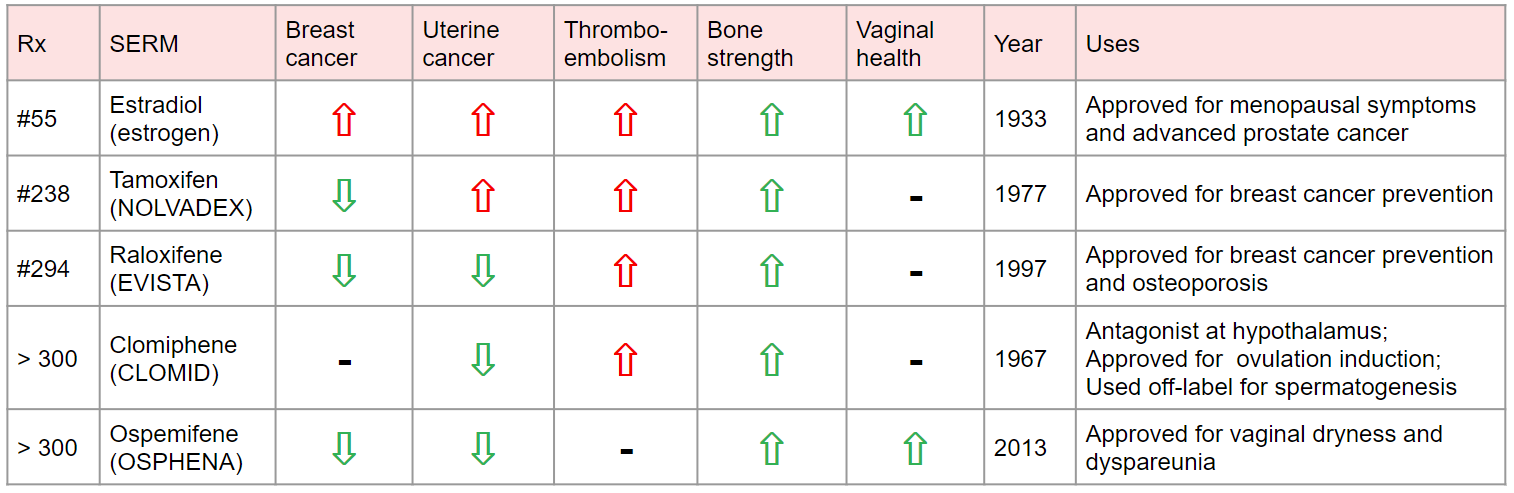 Tamoxifen (NOLVADEX)
ta MOX i fen  / NOLV a dex
“Tame ox defends (against breast cancer)”
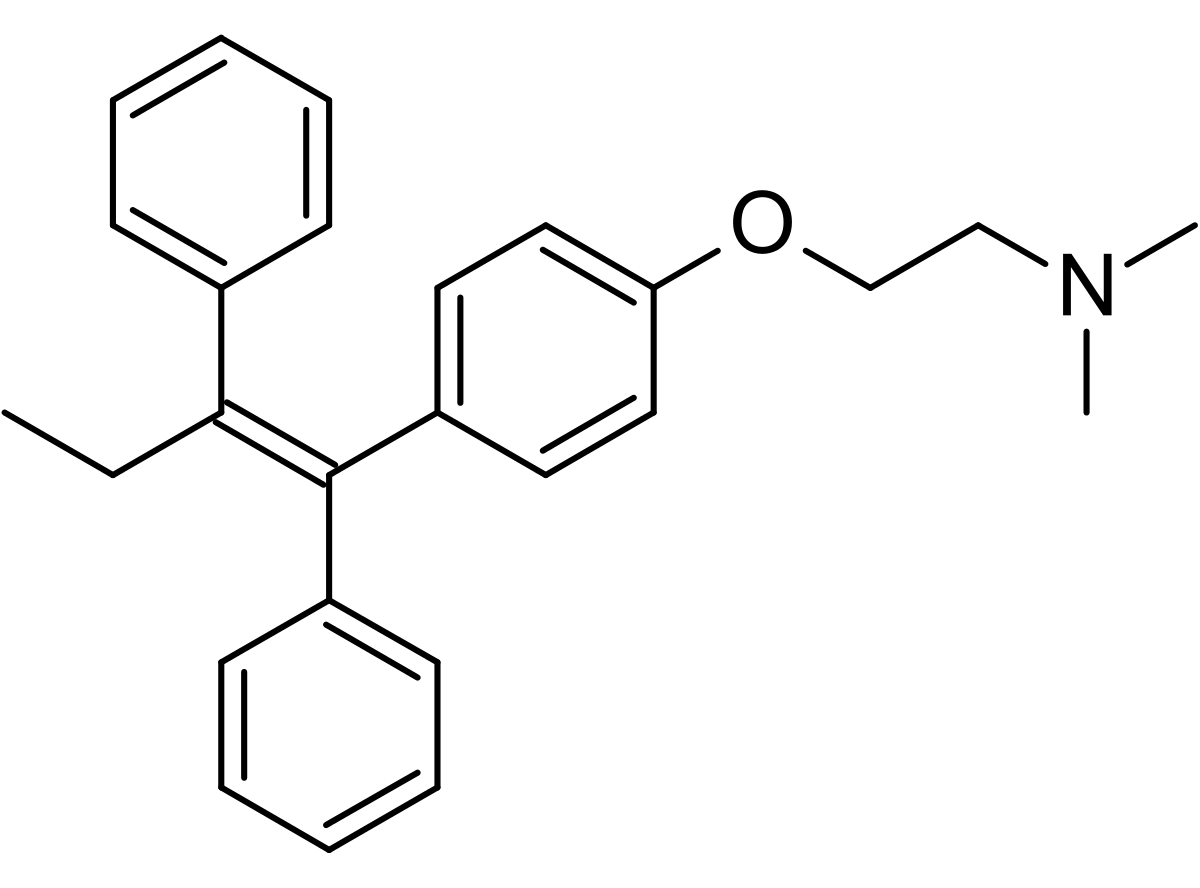 ❖ Selective estrogen receptor
      modulator (SERM)
 ❖ Protein kinase C (PKC) inhibitor
#238
1990
$20–$80
10
20
mg
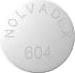 Medication for breast cancer

Experimental for manic episode treatment

I included it in my book because:
good example of the prodrug concept
some antidepressants (2D6 inHibitors) cut its effectiveness in half
It appears to be effective for the treatment of acute mania

For breast cancer, tamoxifen is typically taken for 5 years. 

For an acute manic episode it was taken for 3 weeks. 

Black box warning for risk of uterine cancer and blood clots (stroke, pulmonary embolism). 

Side effects may include:
irregular periods
flushing
acne
cognitive impairment
loss of libido
hepatotoxicity
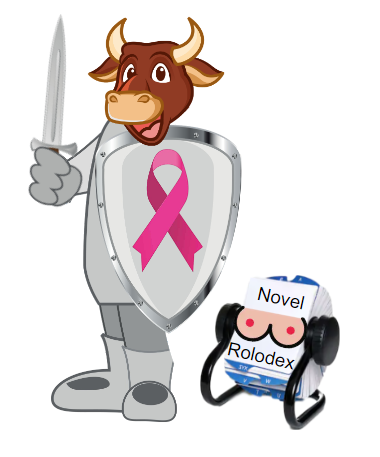 Tamoxifen (NOLVADEX)
ta MOX i fen  / NOLV a dex
“Tame ox defends (against breast cancer)”
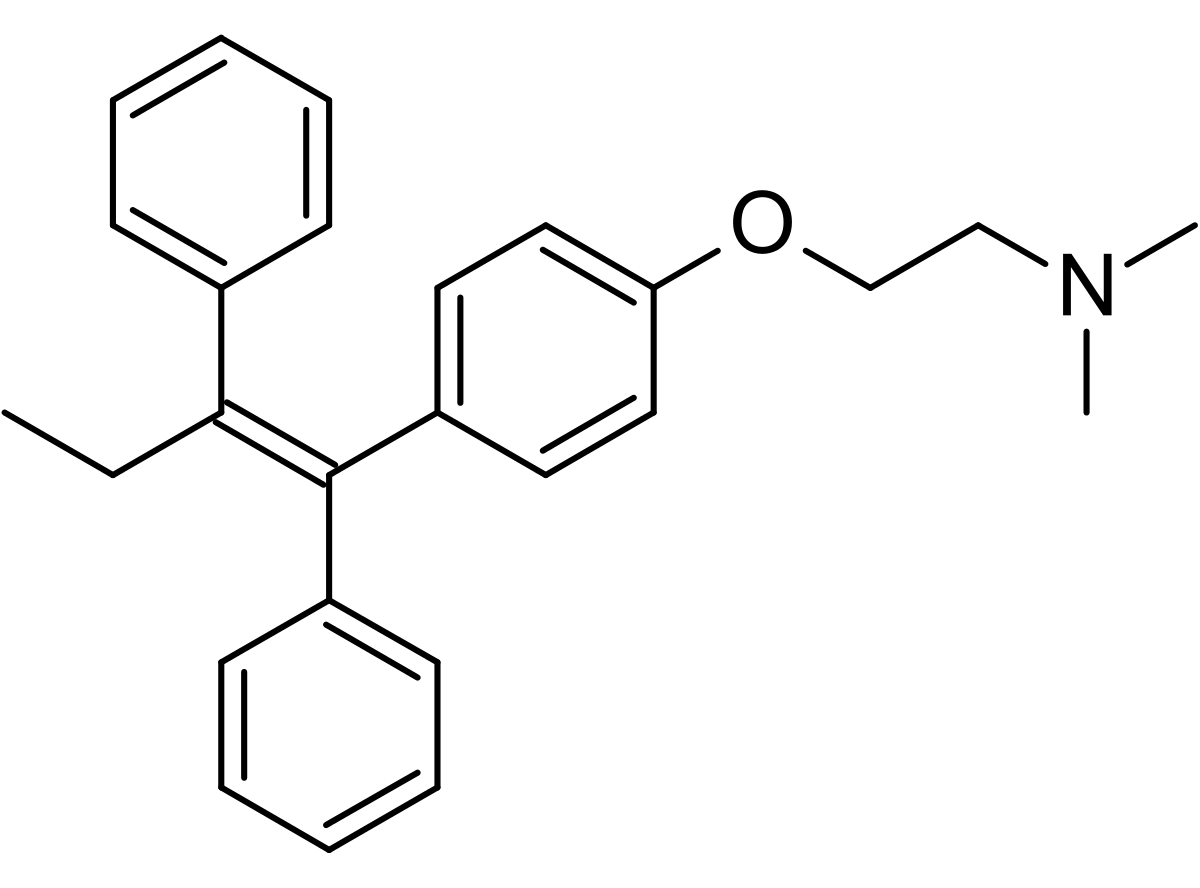 Tamoxifen (NOLVADEX)
ta MOX i fen  / NOLV a dex
“Tame ox defends (against breast cancer)”
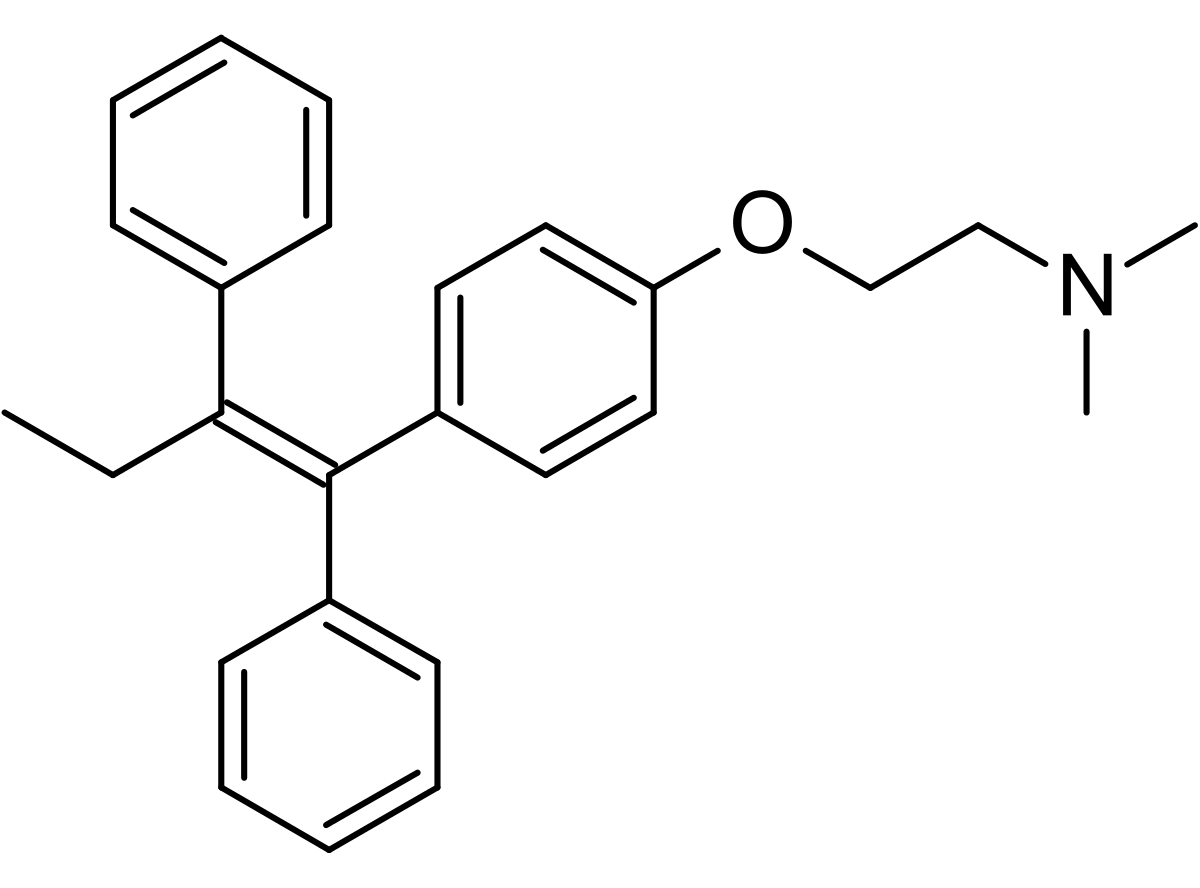 ❖ Selective estrogen receptor
      modulator (SERM)
 ❖ Protein kinase C (PKC) inhibitor
#238
1990
$20–$80
❖ Selective estrogen receptor
      modulator (SERM)
 ❖ Protein kinase C (PKC) inhibitor
10
20
mg
#238
1990
$20–$80
10
20
mg
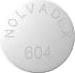 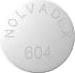 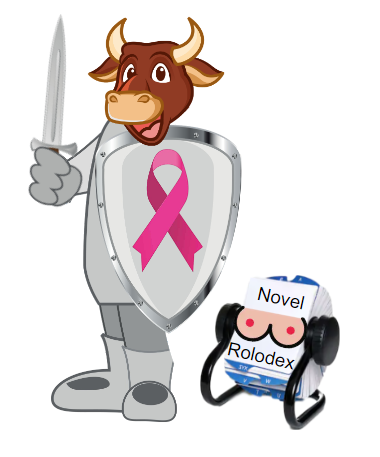 Yildiz-Yesiloglu (2006) found tamoxifen effective for acute mania. 

Tamoxifen was chosen not for its antiestrogenic effect, but for its inhibition of protein kinase C (PKC) in the brain. 

PKC is believed to be overactive during manic episodes of bipolar disorder. 

In a 3-week study, 14 of 29 acutely manic patients showed at least 50% improvement, compared to 1 of 21 with placebo. 

Side effects were minimal—flushing of face and acne. 

For context, lithium and valproic acid (Depakene, Depakote) indirectly inhibit PKC, which may be involved in their mechanism of mood stabilization.

Tamoxifen is the only available direct PKC inhibitor.
Tamoxifen (NOLVADEX)
ta MOX i fen  / NOLV a dex
“Tame ox defends (against breast cancer)”
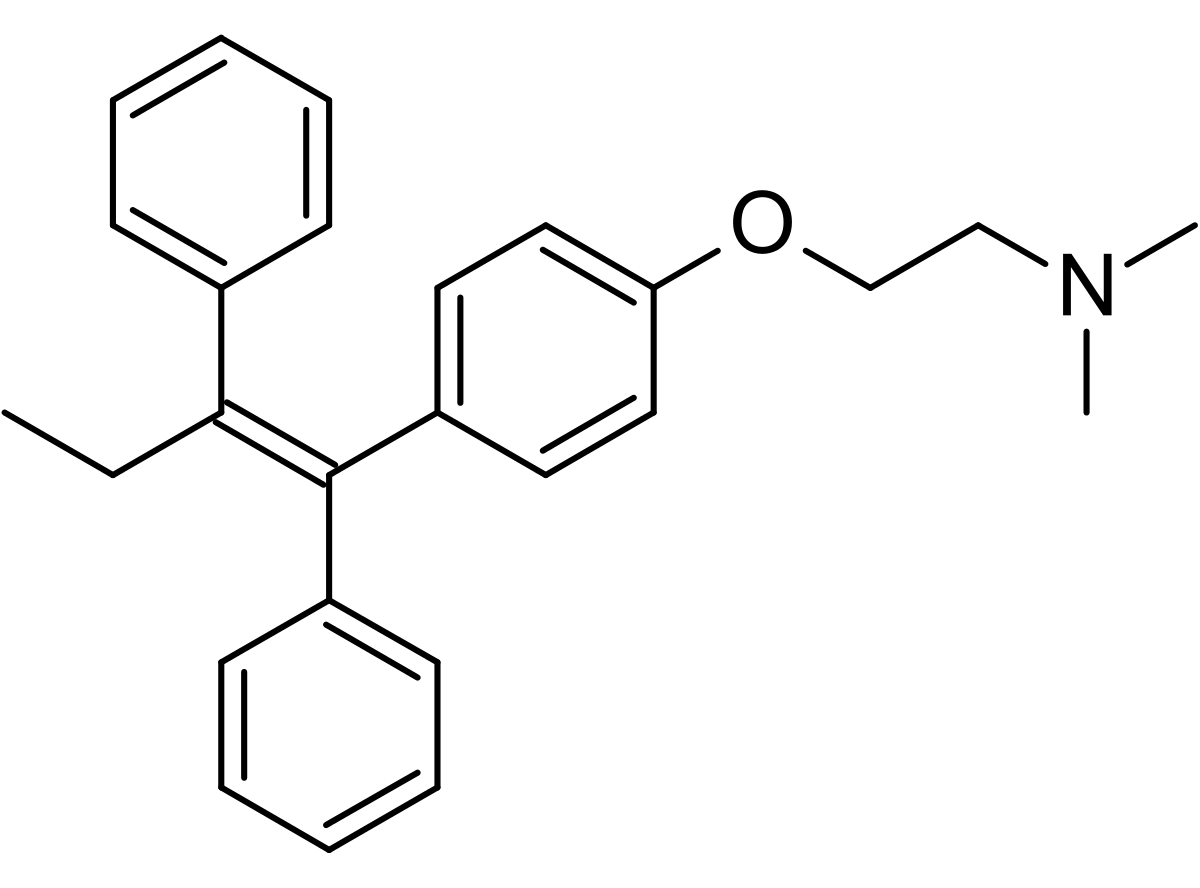 Tamoxifen (NOLVADEX)
ta MOX i fen  / NOLV a dex
“Tame ox defends (against breast cancer)”
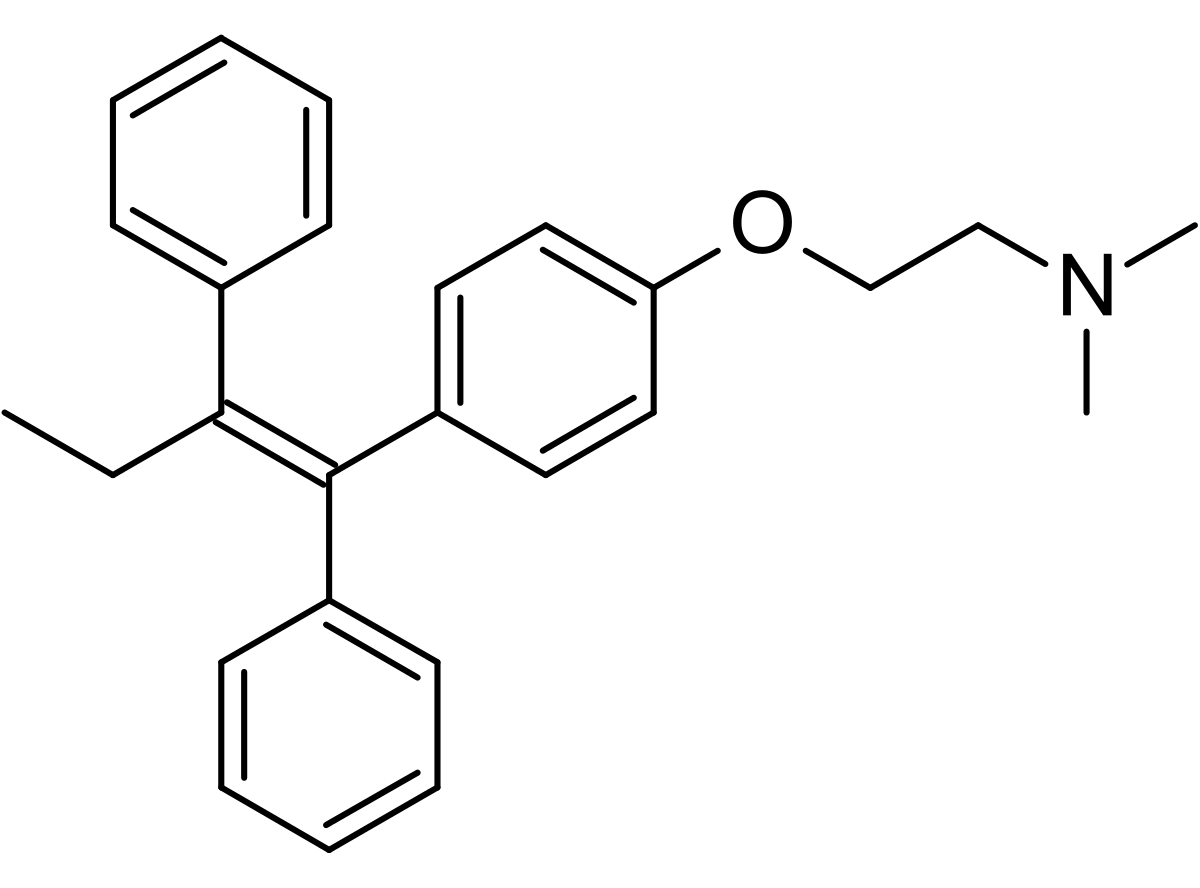 ❖ Selective estrogen receptor
      modulator (SERM)
 ❖ Protein kinase C (PKC) inhibitor
#238
1990
$20–$80
❖ Selective estrogen receptor
      modulator (SERM)
 ❖ Protein kinase C (PKC) inhibitor
10
20
mg
#238
1990
$20–$80
10
20
mg
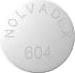 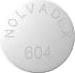 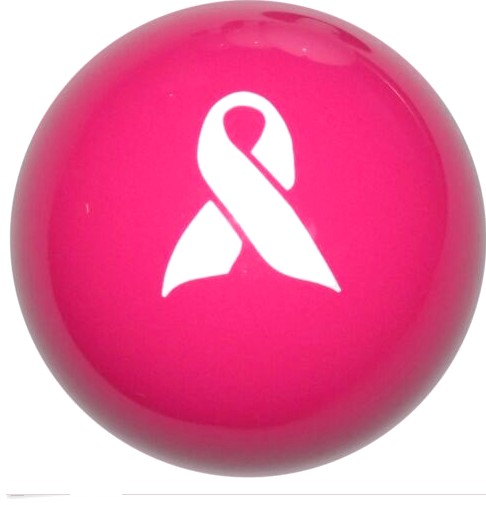 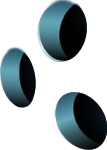 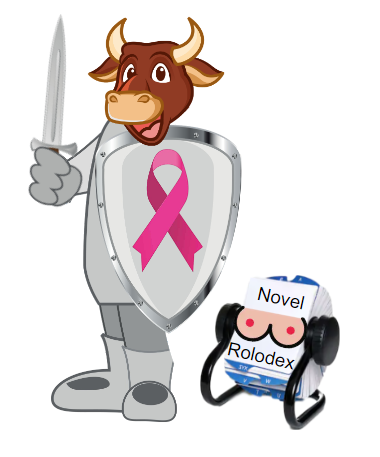 Tamoxifen is a prodrug with relatively low affinity for estrogen receptors itself. 

The therapeutic effects of tamoxifen are through active metabolites.
Concomitant use of 2D6-inhibiting antidepressants double the risk of recurrence of breast cancer
How do you pronounce this word?
2D6 prodrug
Tamoxifen (NOLVADEX)
ta MOX i fen  / NOLV a dex
“Tame ox defends (against breast cancer)”
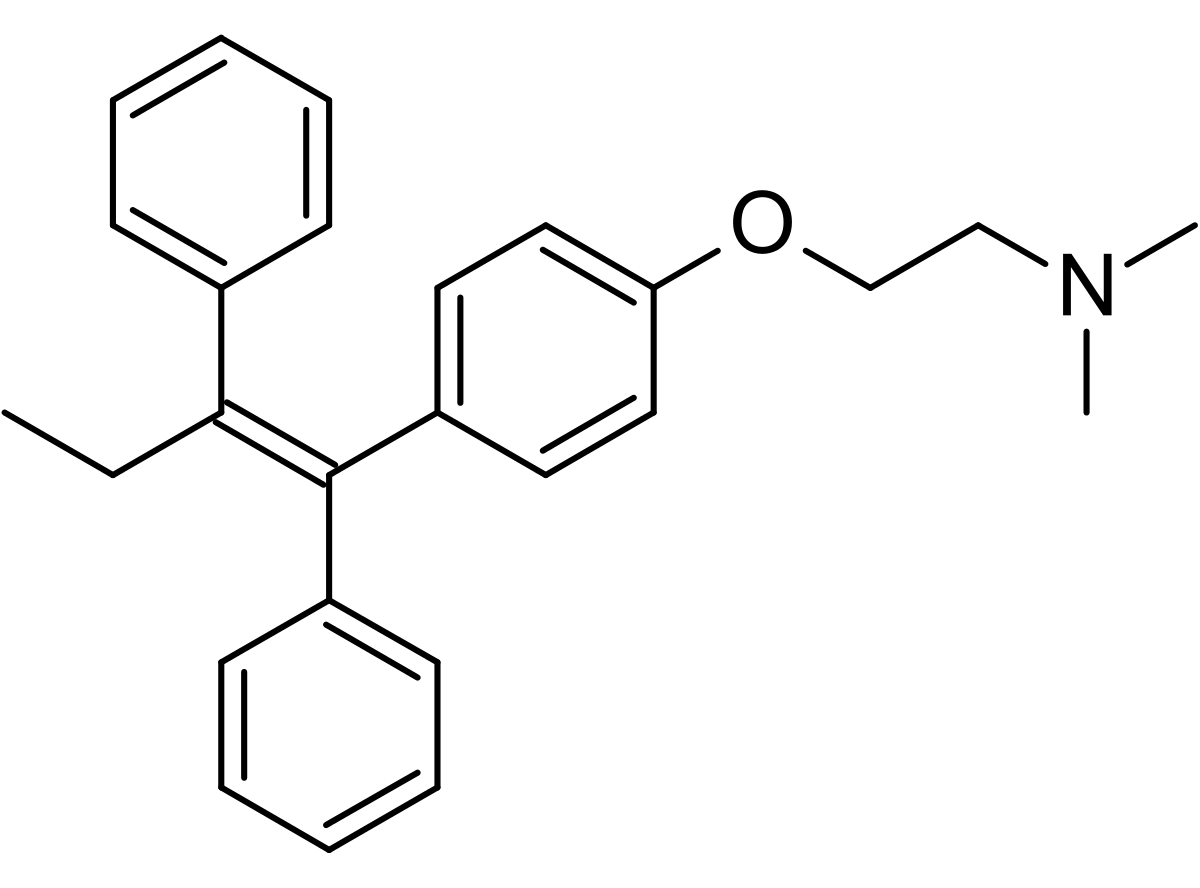 Tamoxifen (NOLVADEX)
ta MOX i fen  / NOLV a dex
“Tame ox defends (against breast cancer)”
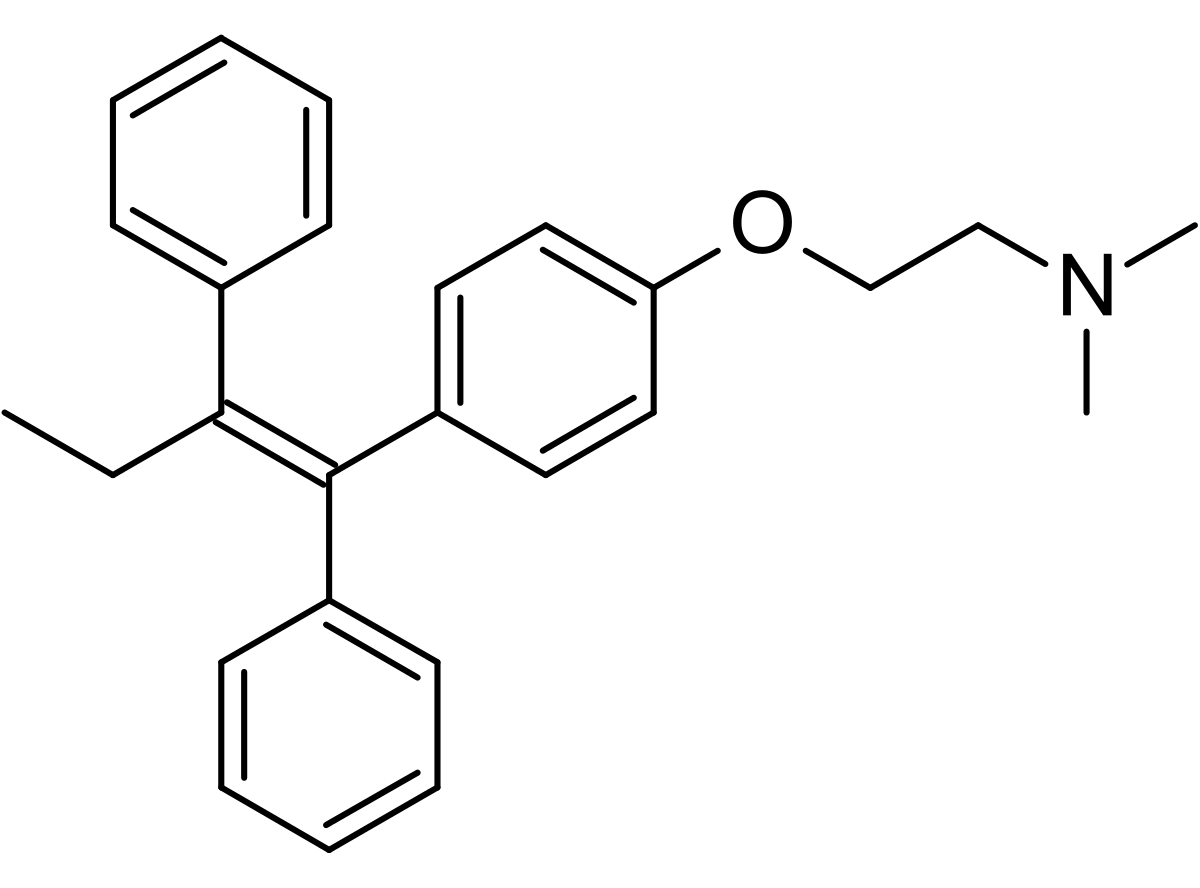 ❖ Selective estrogen receptor
      modulator (SERM)
 ❖ Protein kinase C (PKC) inhibitor
#238
1990
$20–$80
❖ Selective estrogen receptor
      modulator (SERM)
 ❖ Protein kinase C (PKC) inhibitor
10
20
mg
#238
1990
$20–$80
10
20
mg
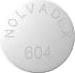 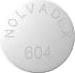 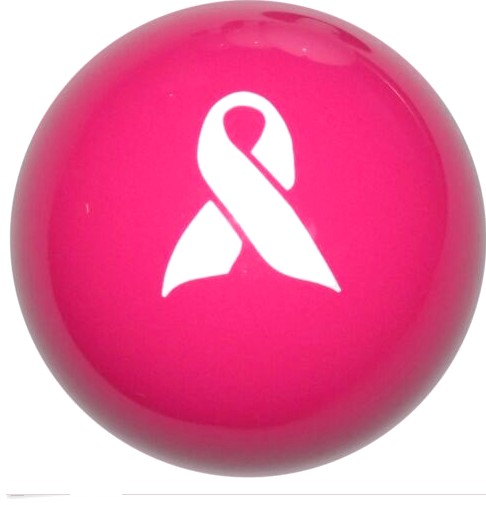 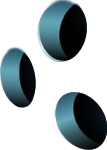 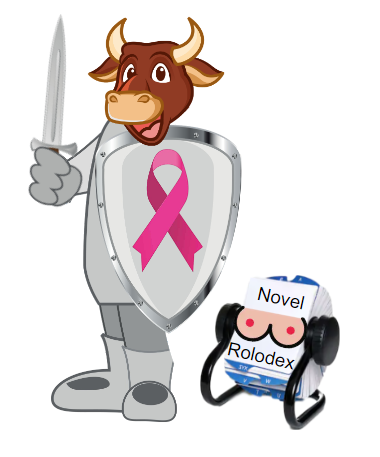 Tamoxifen is a prodrug with relatively low affinity for estrogen receptors itself. 

The therapeutic effects of tamoxifen are through active metabolites.
Concomitant use of 2D6-inhibiting antidepressants double the risk of recurrence of breast cancer, even 

sertraline whose 2D6 inHibition(weak) is a non-factor in other contexts. 

❖ Tamoxifen is less effective for individuals with 2D6 poor metabolizer (PM) genotype (5% of population)
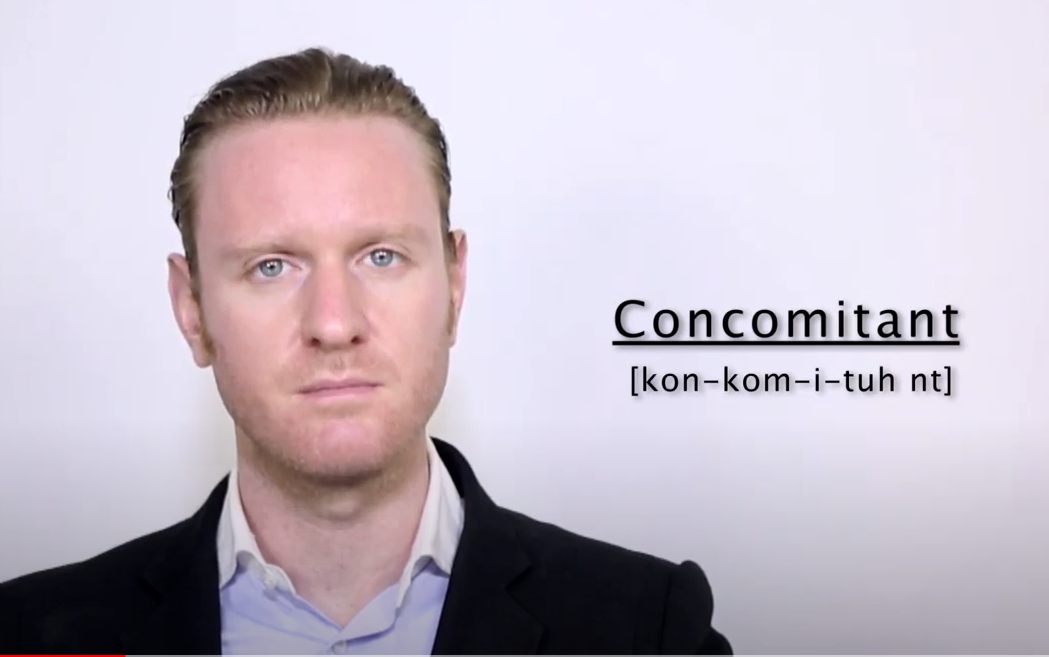 2D6 prodrug
Tamoxifen (NOLVADEX)
ta MOX i fen  / NOLV a dex
“Tame ox defends (against breast cancer)”
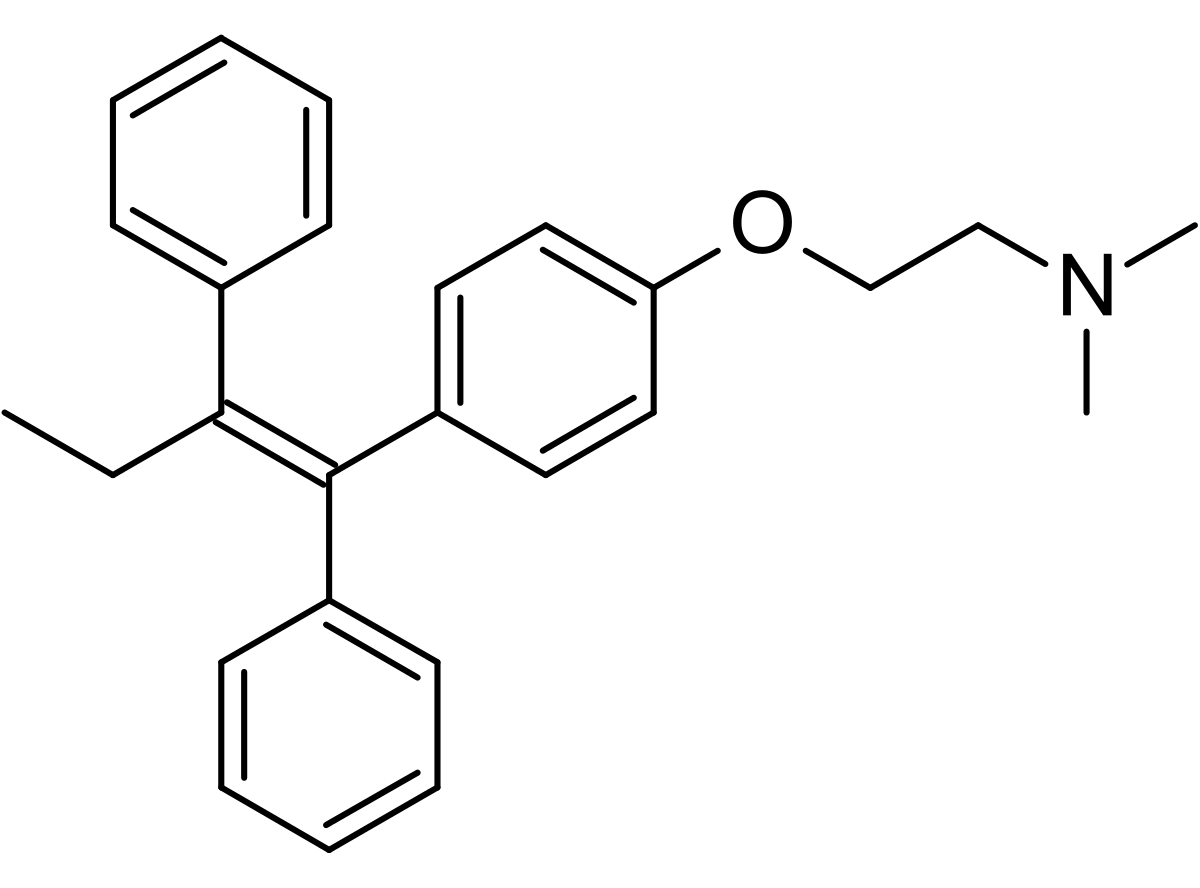 Tamoxifen (NOLVADEX)
ta MOX i fen  / NOLV a dex
“Tame ox defends (against breast cancer)”
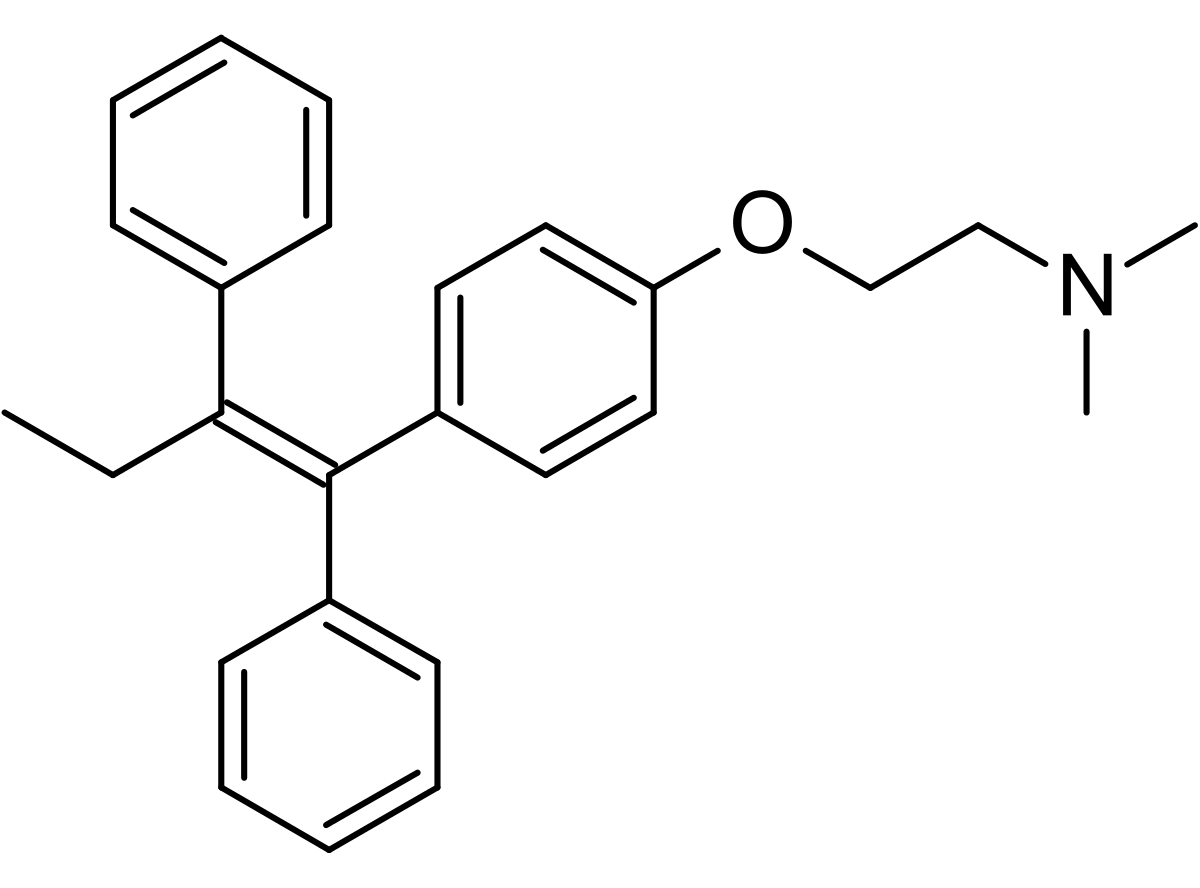 ❖ Selective estrogen receptor
      modulator (SERM)
 ❖ Protein kinase C (PKC) inhibitor
#238
1990
$20–$80
❖ Selective estrogen receptor
      modulator (SERM)
 ❖ Protein kinase C (PKC) inhibitor
10
20
mg
#238
1990
$20–$80
10
20
mg
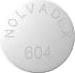 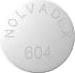 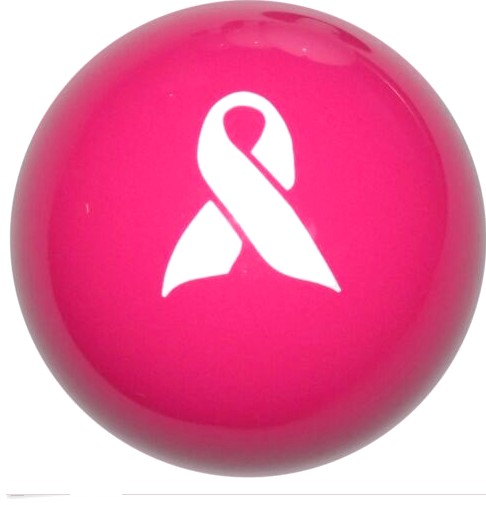 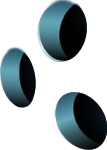 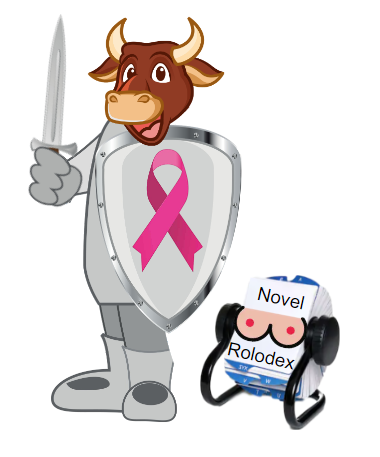 Tamoxifen is a prodrug with relatively low affinity for estrogen receptors itself. 

The therapeutic effects of tamoxifen are through active metabolites.
It’s your fault I can’t roll
Aw, snap!
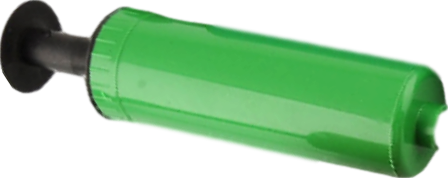 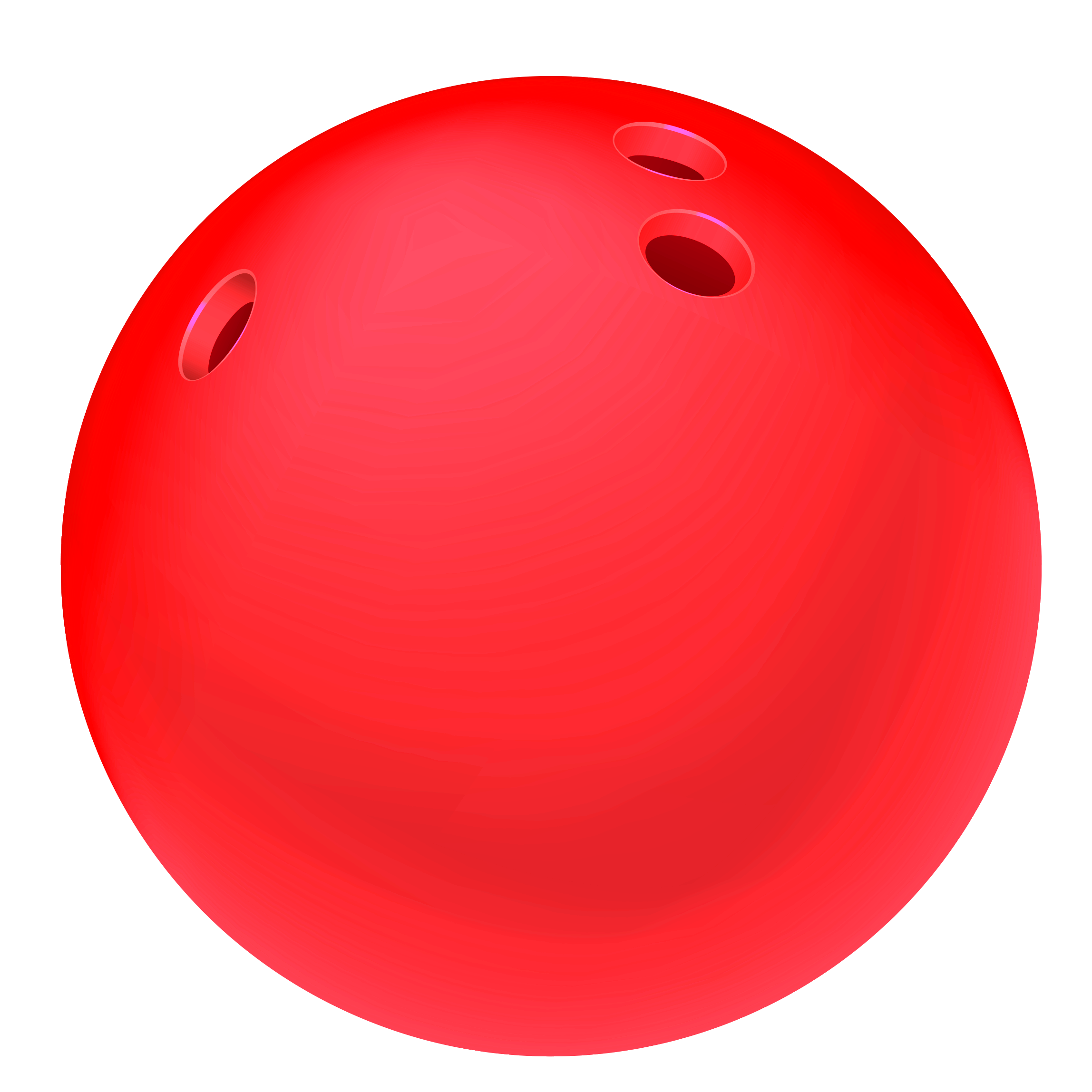 prodrug
2D6 inhibitor
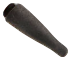 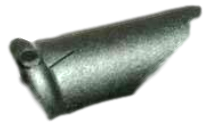 Concomitant use of 2D6-inhibiting antidepressants double the risk of recurrence of breast cancer, even 

sertraline whose 2D6 inHibition(weak) is a non-factor in other contexts.
2D6 prodrug
Tamoxifen (NOLVADEX)
ta MOX i fen  / NOLV a dex
“Tame ox defends (against breast cancer)”
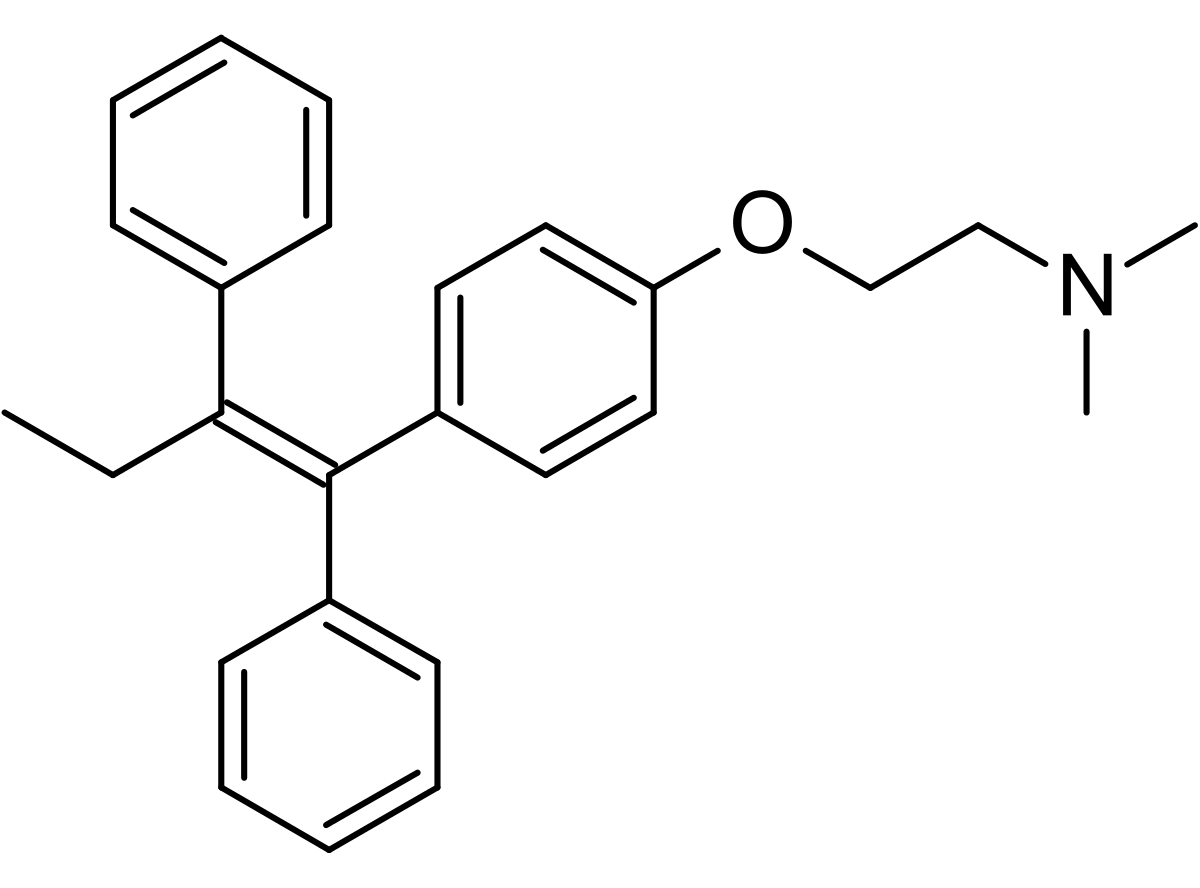 Tamoxifen (NOLVADEX)
ta MOX i fen  / NOLV a dex
“Tame ox defends (against breast cancer)”
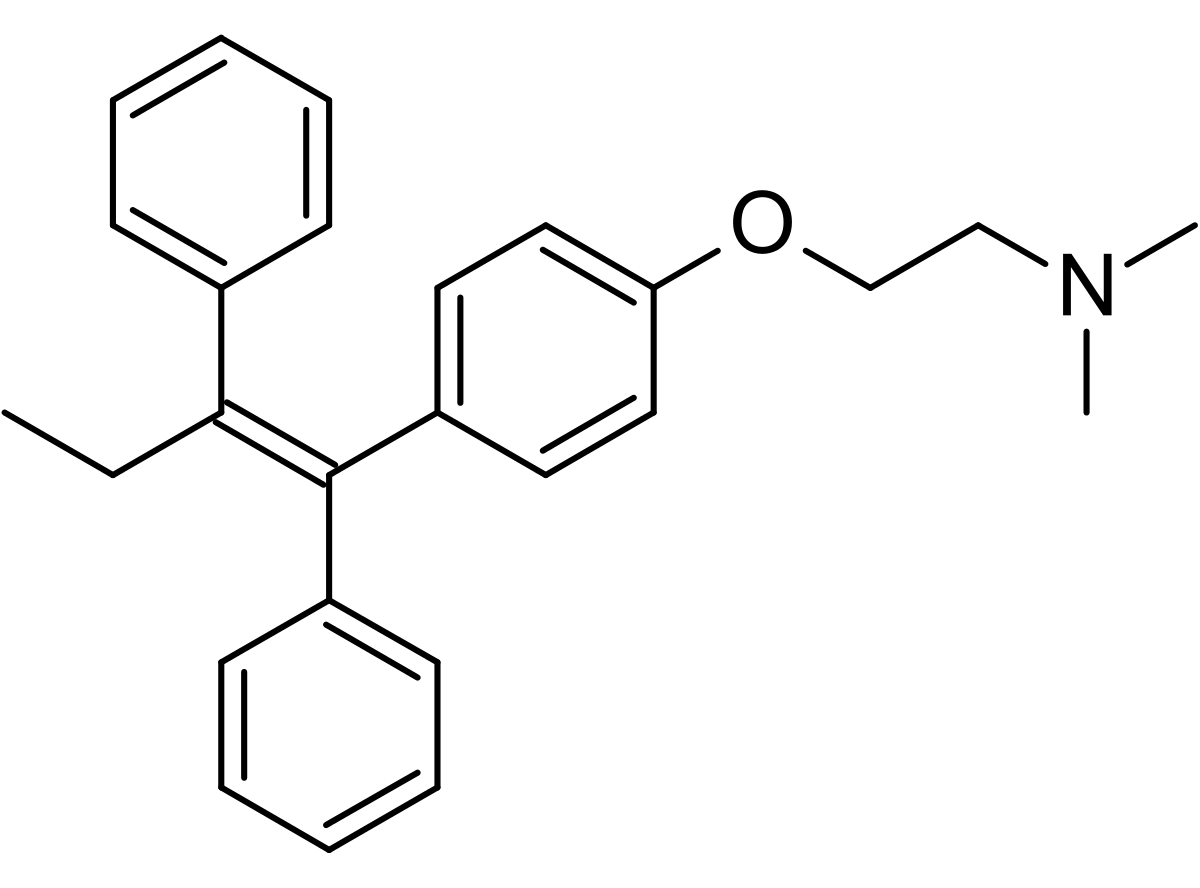 ❖ Selective estrogen receptor
      modulator (SERM)
 ❖ Protein kinase C (PKC) inhibitor
#238
1990
$20–$80
❖ Selective estrogen receptor
      modulator (SERM)
 ❖ Protein kinase C (PKC) inhibitor
10
20
mg
#238
1990
$20–$80
10
20
mg
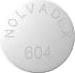 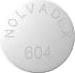 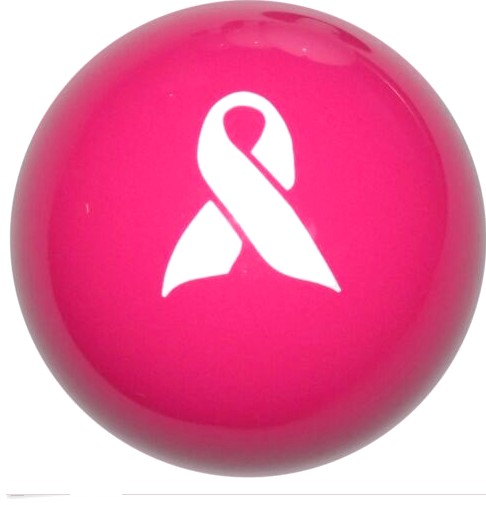 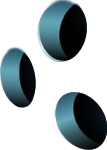 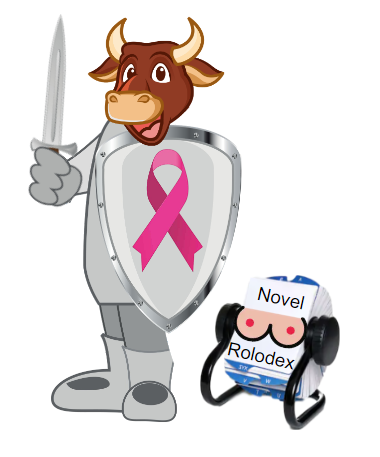 Tamoxifen is a prodrug with relatively low affinity for estrogen receptors itself. 

The therapeutic effects of tamoxifen are through active metabolites.
Concomitant use of 2D6-inhibiting antidepressants double the risk of recurrence of breast cancer, even 

sertraline whose 2D6 inHibition(weak) is a non-factor in other contexts. 

Tamoxifen is less effective for individuals with 2D6 poor metabolizer (PM) genotype (5% of population)
2D6 prodrug
2D6 PM
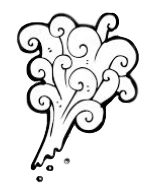 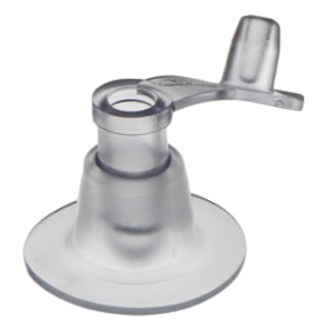 Poor me !
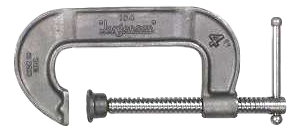 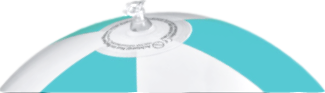 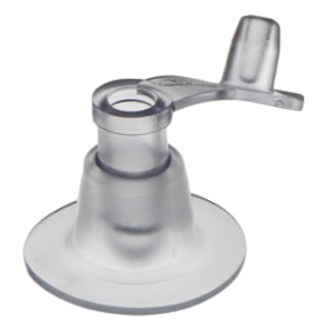 Genetic test results I have pictures for:
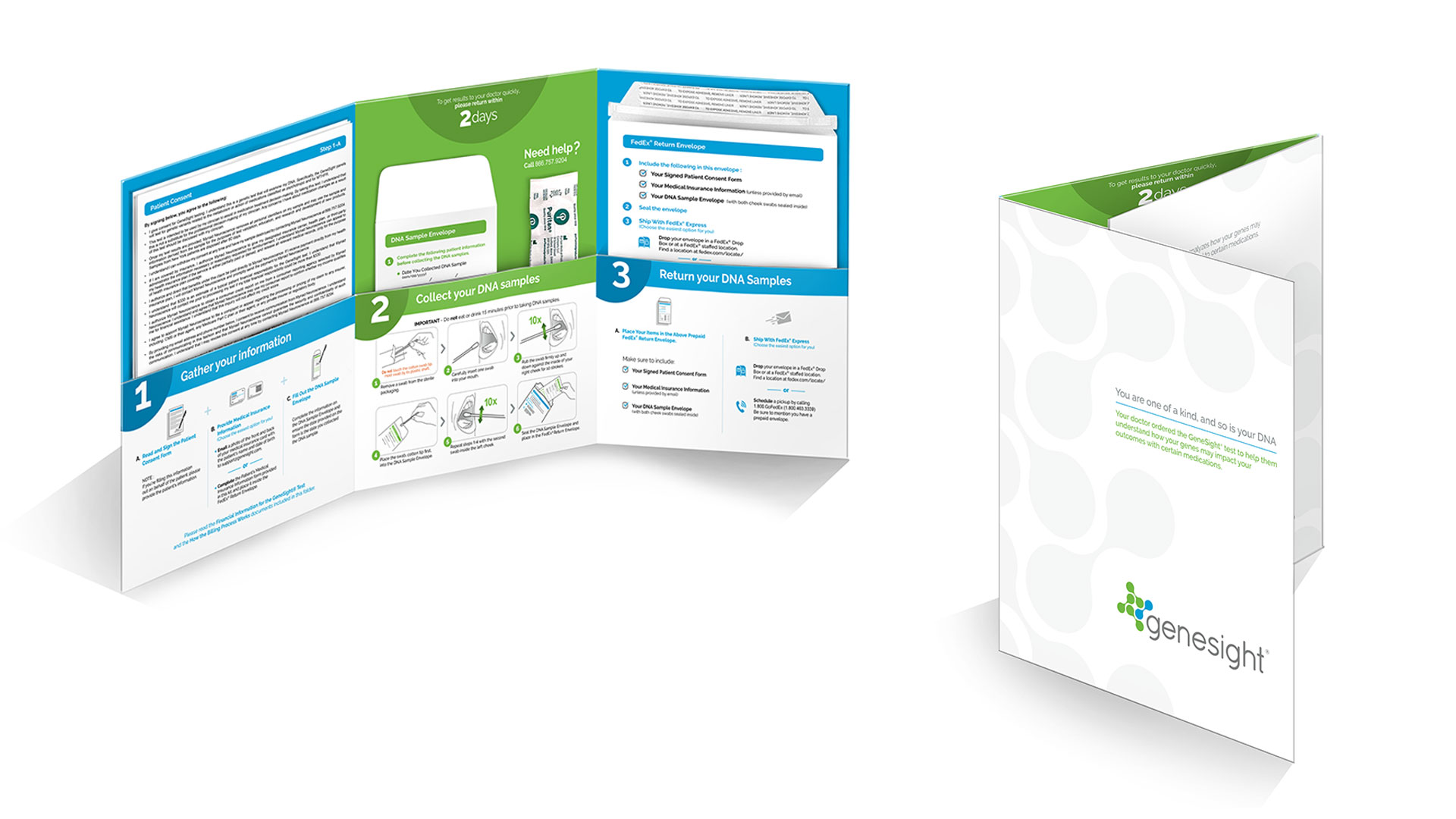 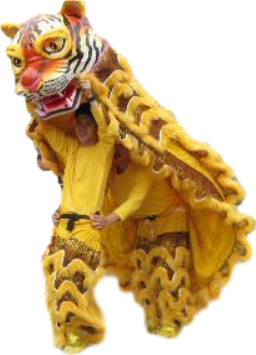 HLA-B*1502
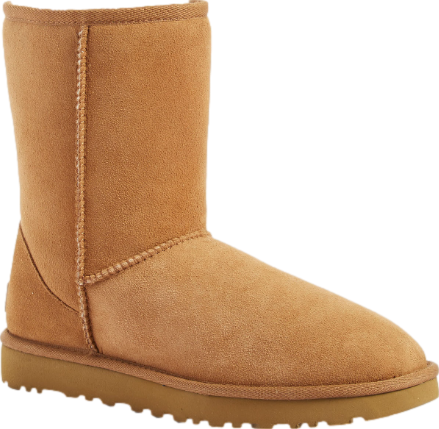 2D6 PM
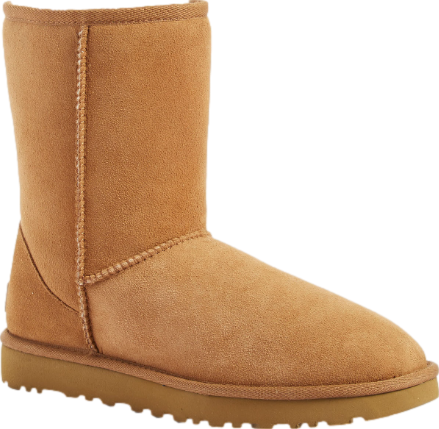 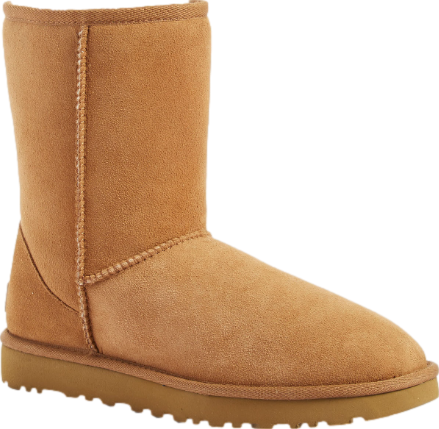 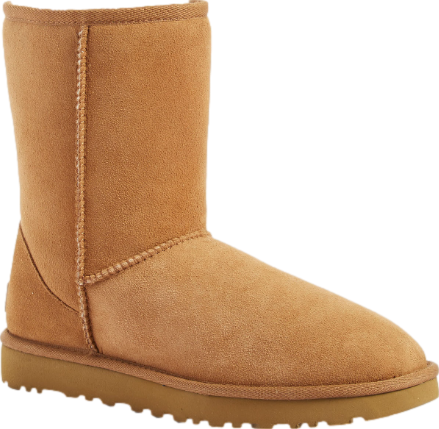 2C19 PM
2C19 UM
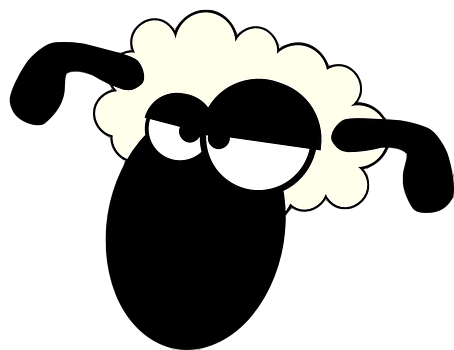 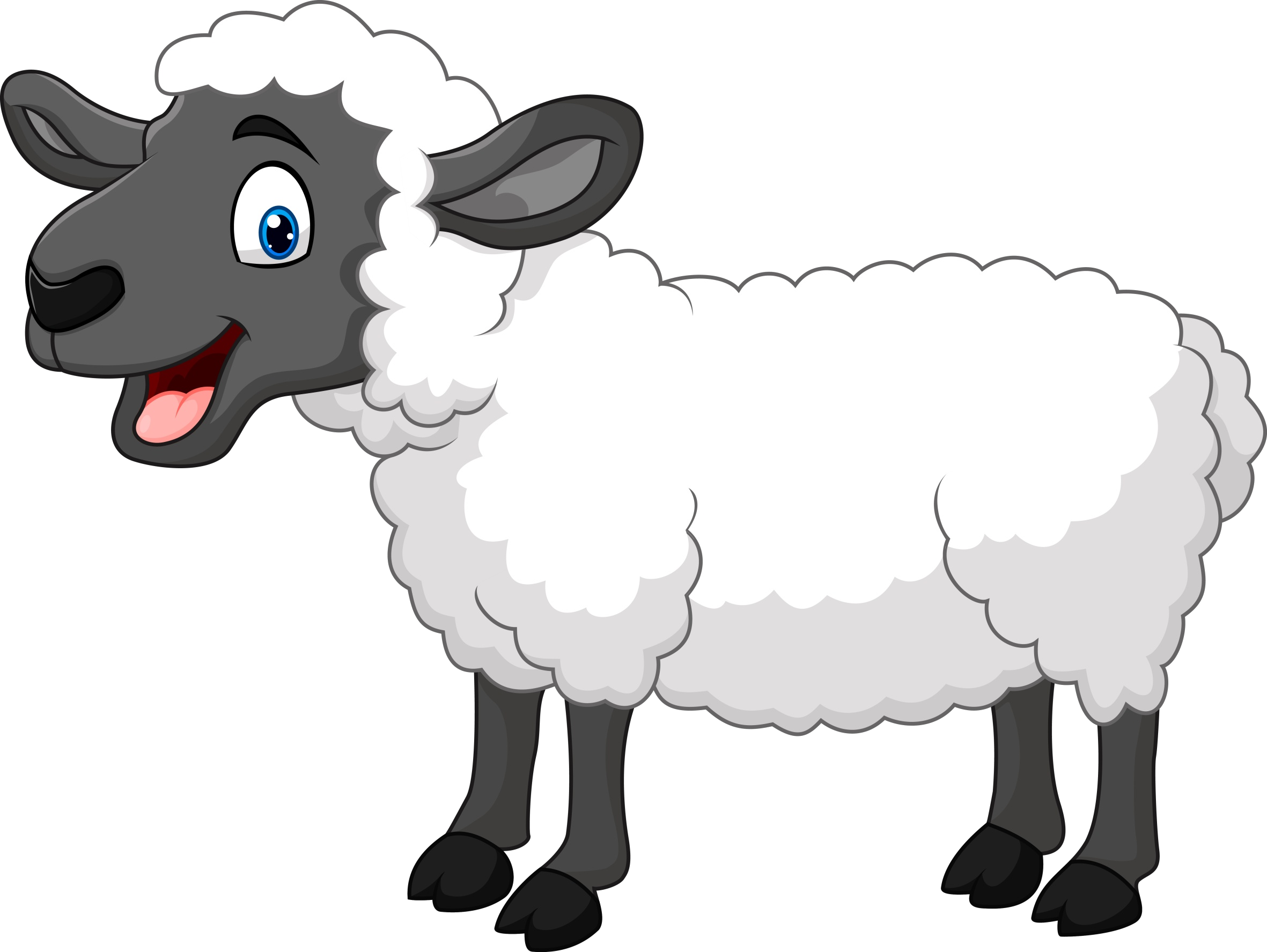 Poor me!
UGT1A4 
UM
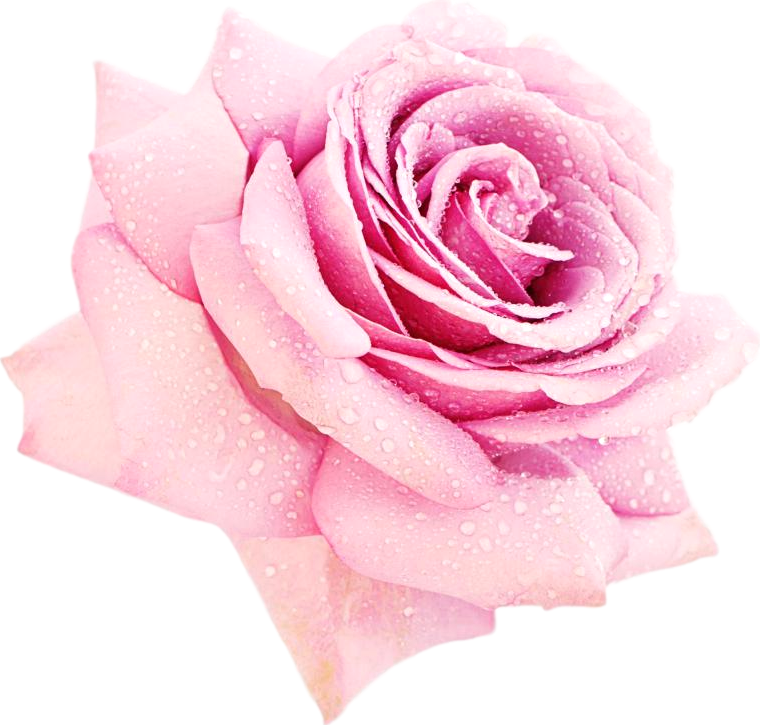 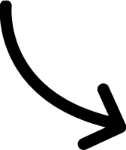 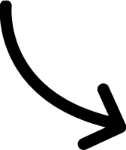 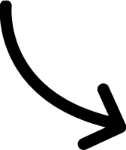 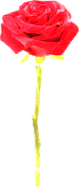 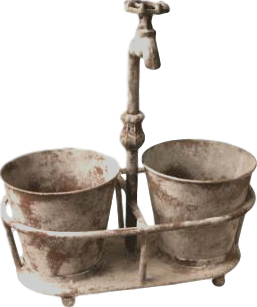 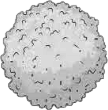 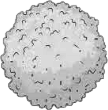 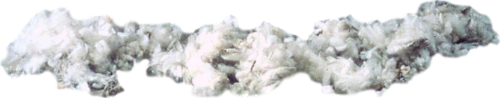 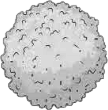 Poor me!
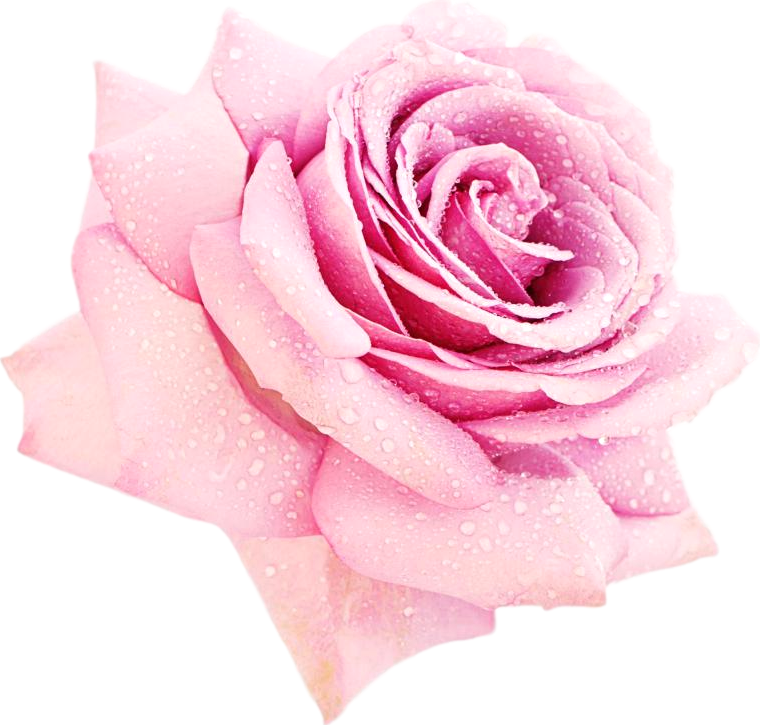 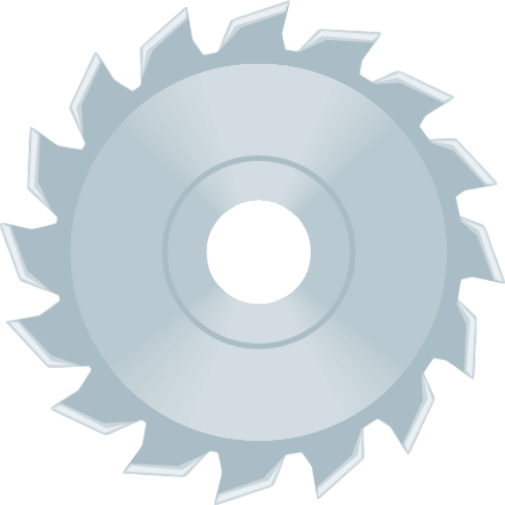 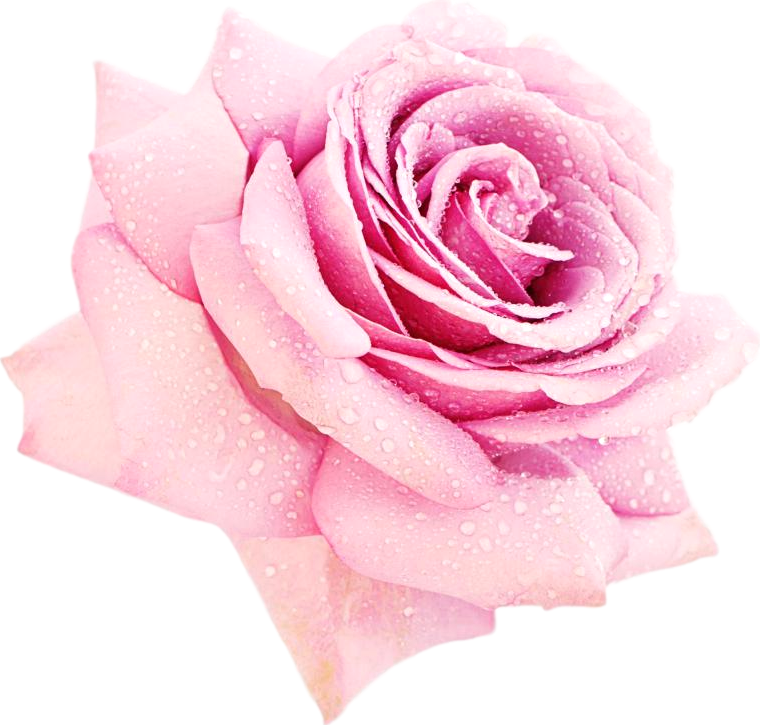 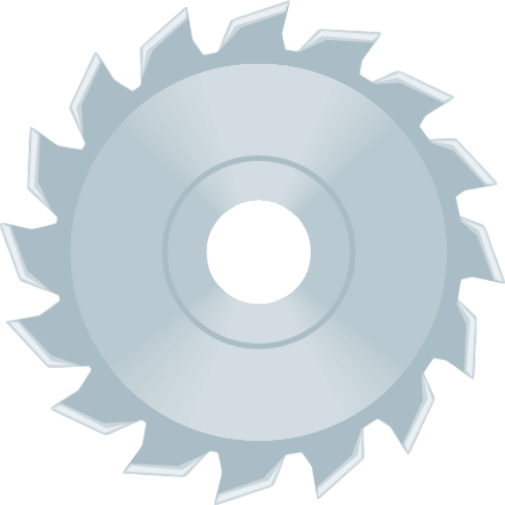 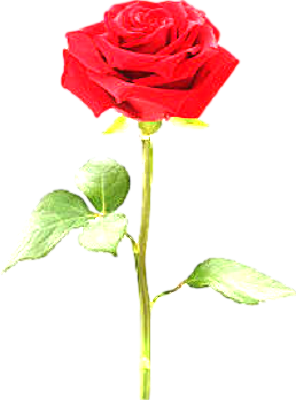 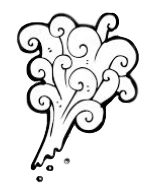 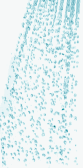 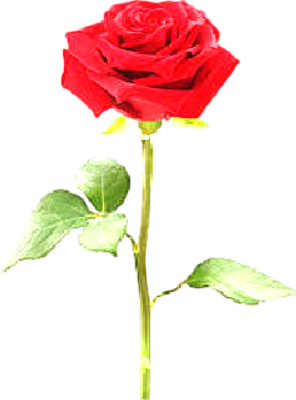 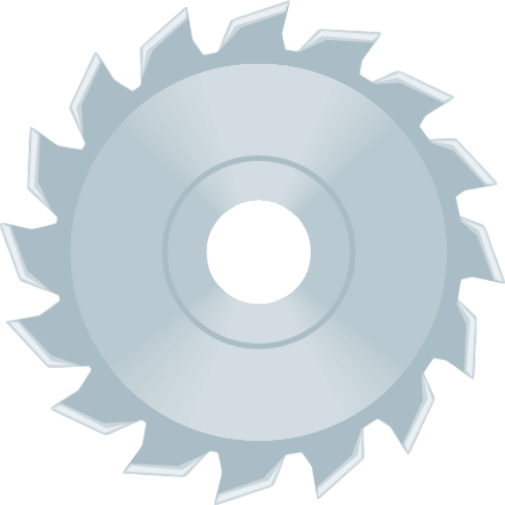 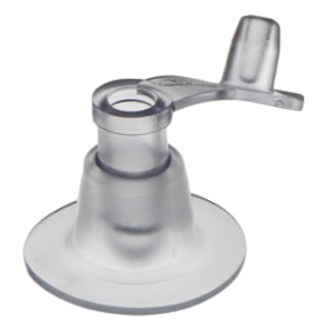 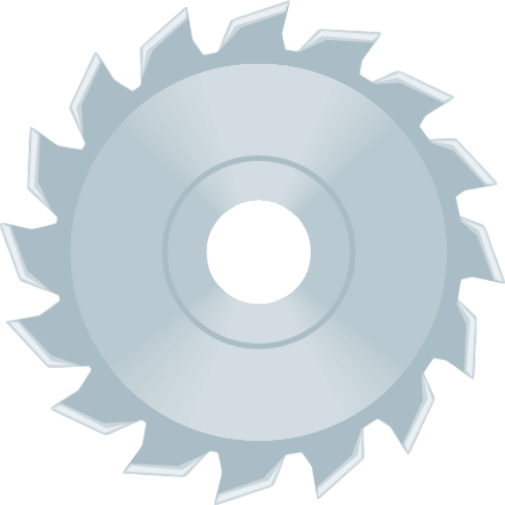 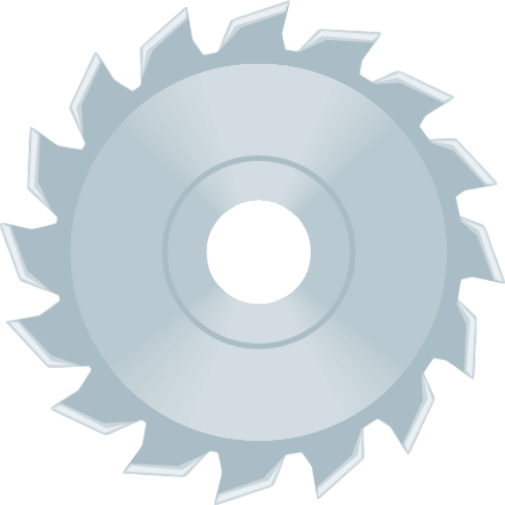 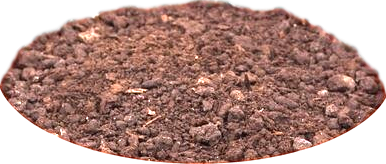 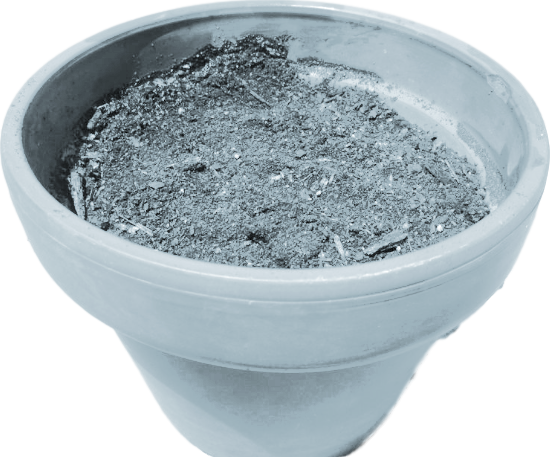 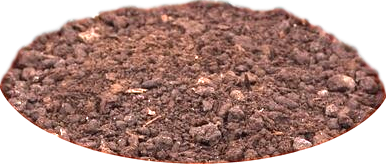 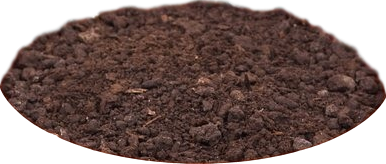 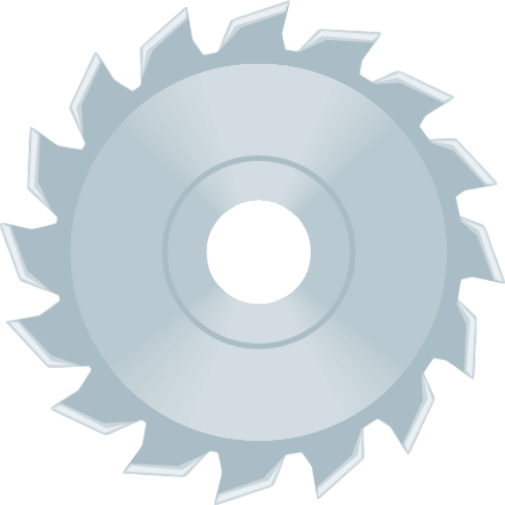 2D6 UM
Poor me !
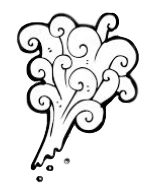 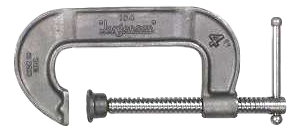 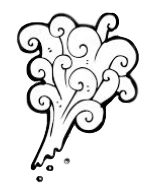 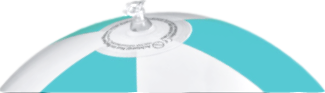 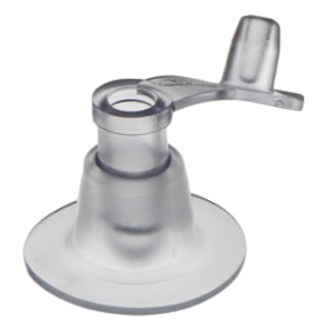 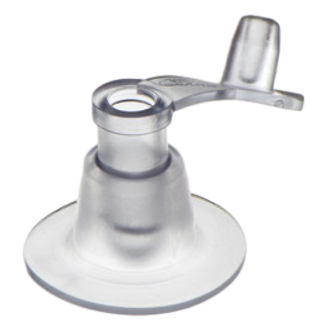 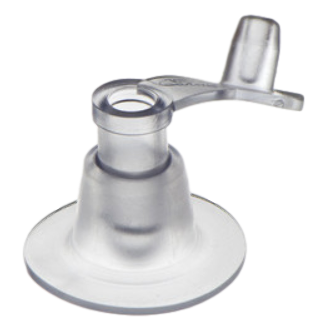 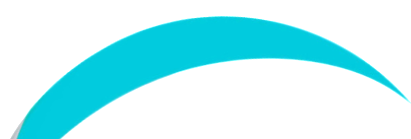 Tamoxifen (NOLVADEX)
ta MOX i fen  / NOLV a dex
“Tame ox defends (against breast cancer)”
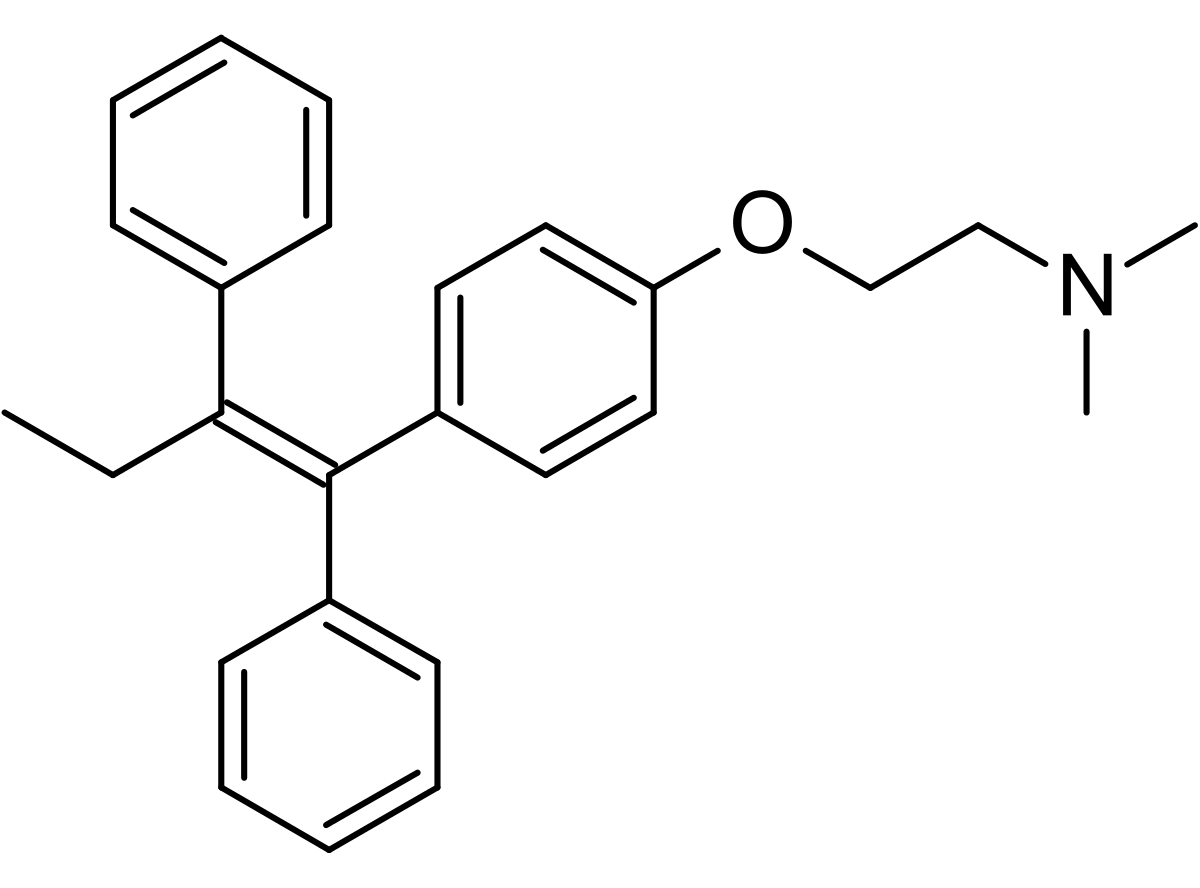 Tamoxifen (NOLVADEX)
ta MOX i fen  / NOLV a dex
“Tame ox defends (against breast cancer)”
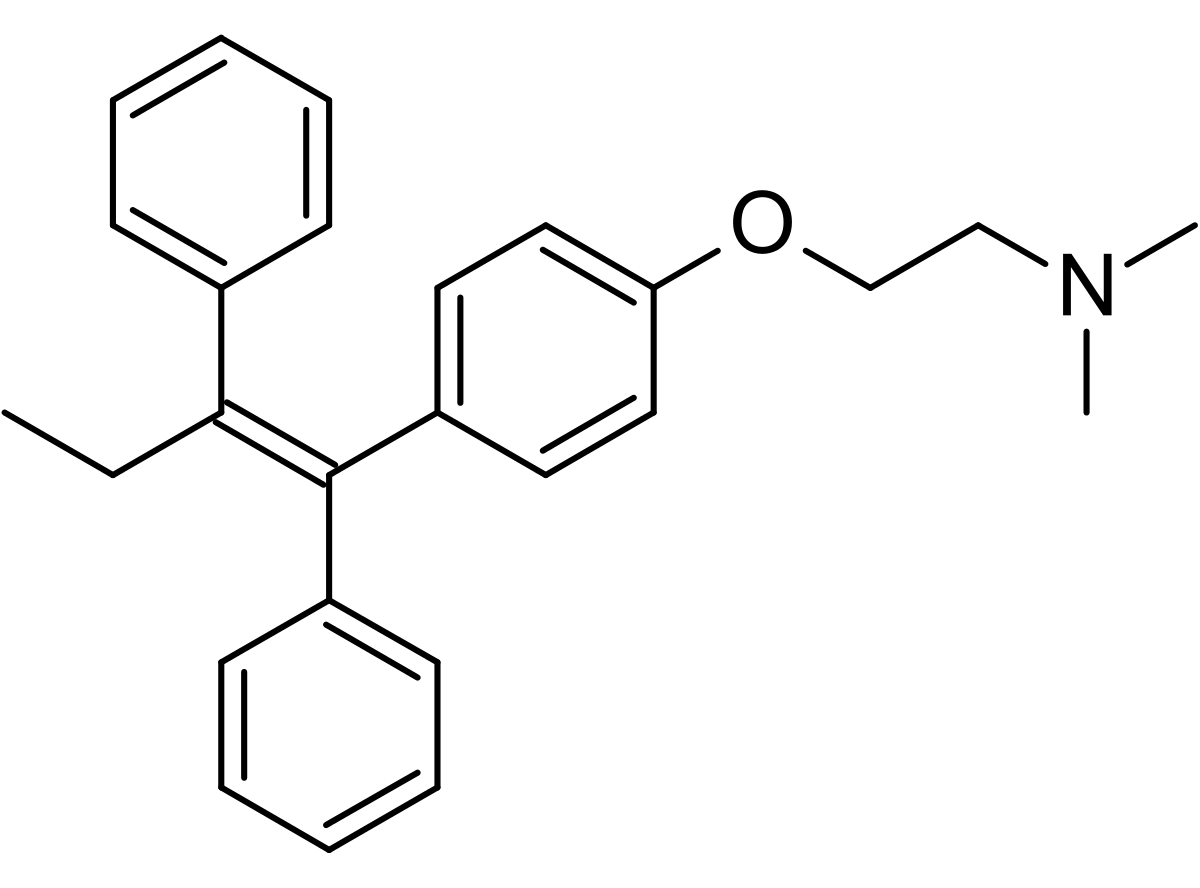 ❖ Selective estrogen receptor
      modulator (SERM)
 ❖ Protein kinase C (PKC) inhibitor
#238
1990
$20–$80
❖ Selective estrogen receptor
      modulator (SERM)
 ❖ Protein kinase C (PKC) inhibitor
10
20
mg
#238
1990
$20–$80
10
20
mg
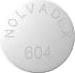 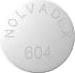 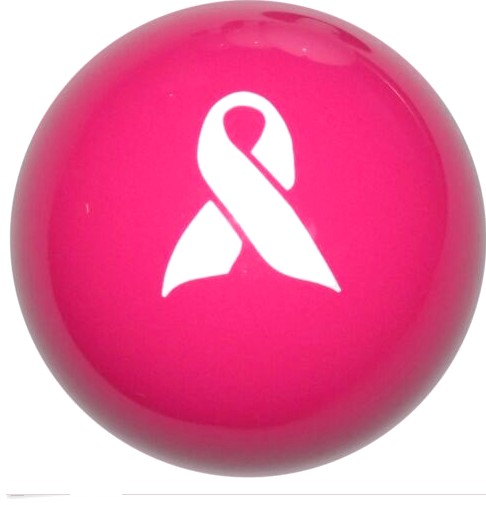 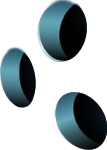 It’s your fault I can’t roll
Aw, snap!
2D6 inHibitor antidepressants
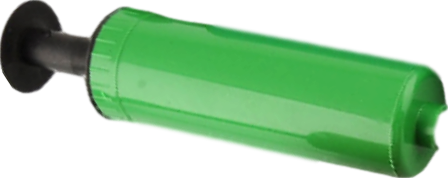 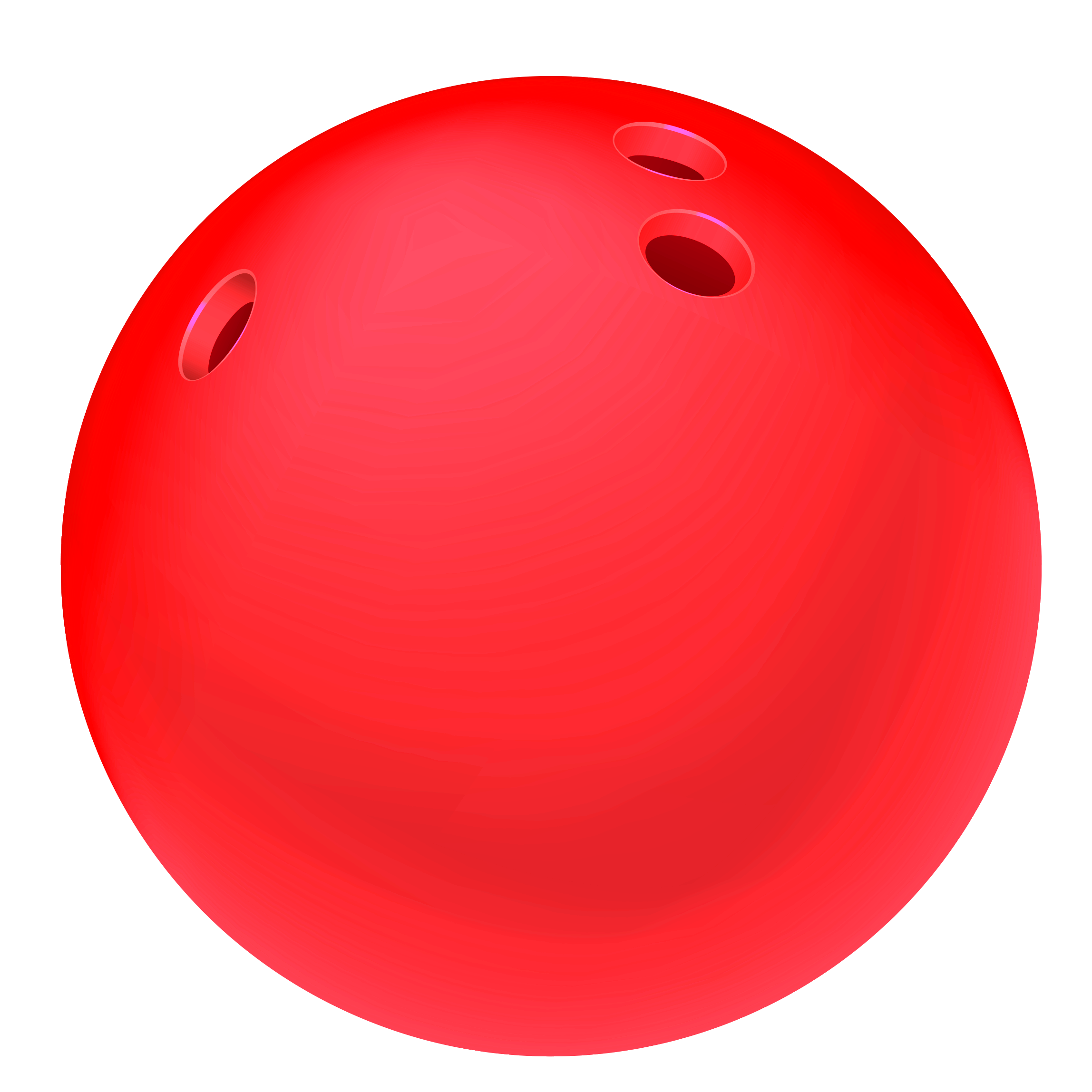 prodrug
2D6 inhibitor
HORMONES
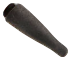 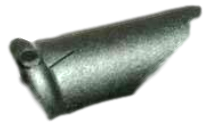 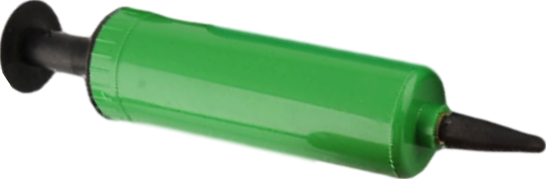 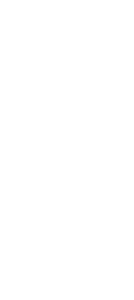 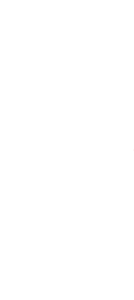 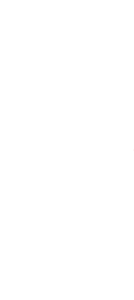 2D6 prodrug
Prodrugs are substrates that are less potent than their metabolites. 

Ordinary substrates (beach balls) are deactivated by 2D6. 

Prodrugs (bowling balls) are activated by 2D6.

In the presence of an inhibitor prodrugs are less effective.
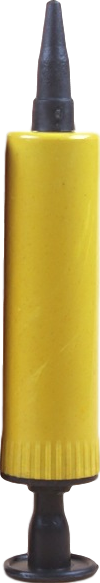 25
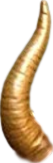 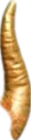 strong
Paroxetine
PAXIL
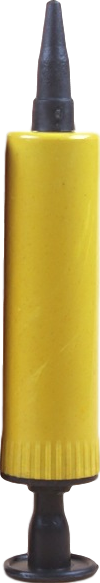 Fluoxetine
PROZAC
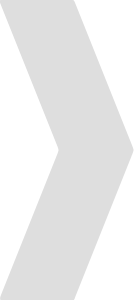 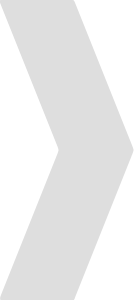 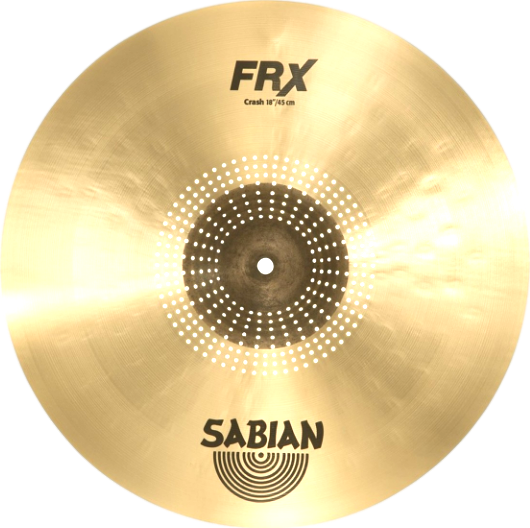 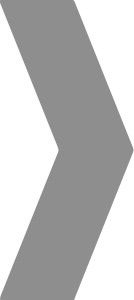 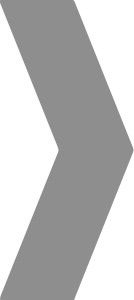 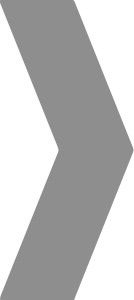 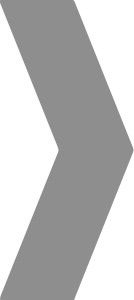 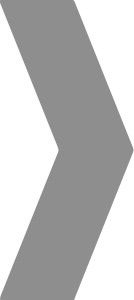 moderate
mod/strong
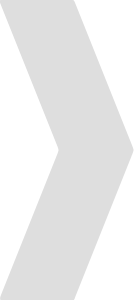 page 
 15
Duloxetine
CYMBALTA
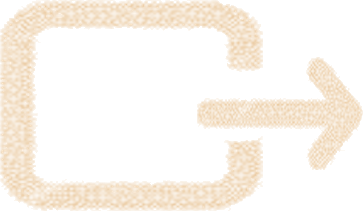 Bupropion
WELLBUTRIN
strong
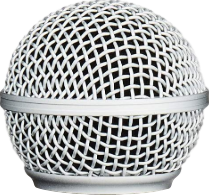 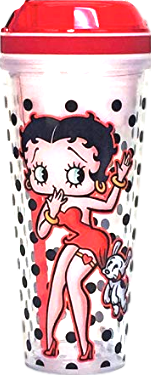 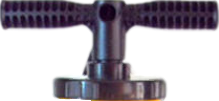 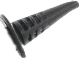 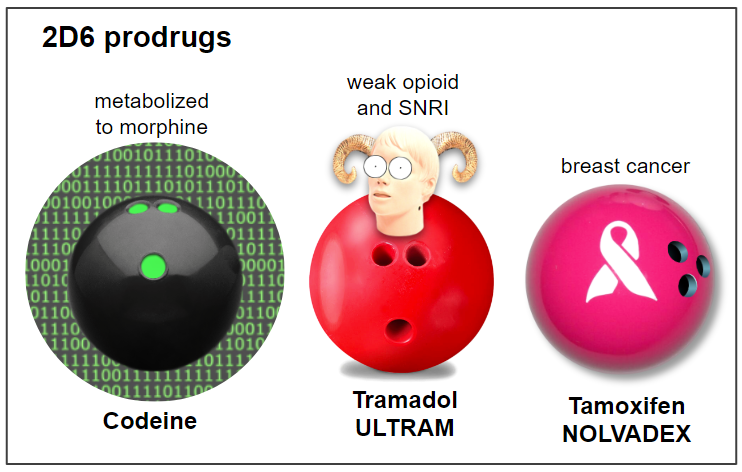 What drug are we talking about?
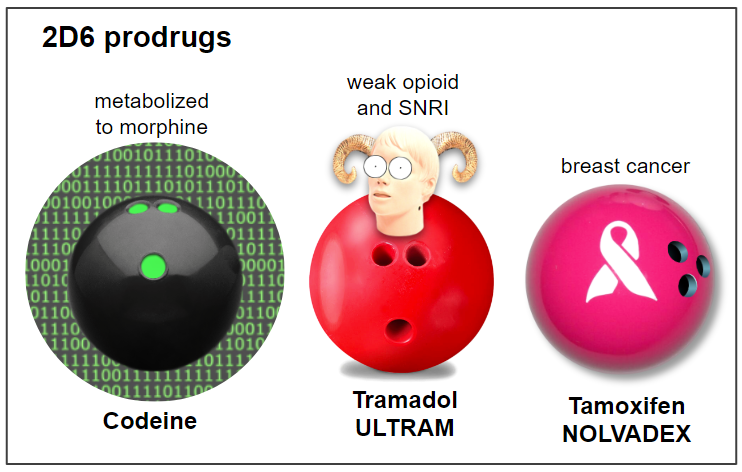 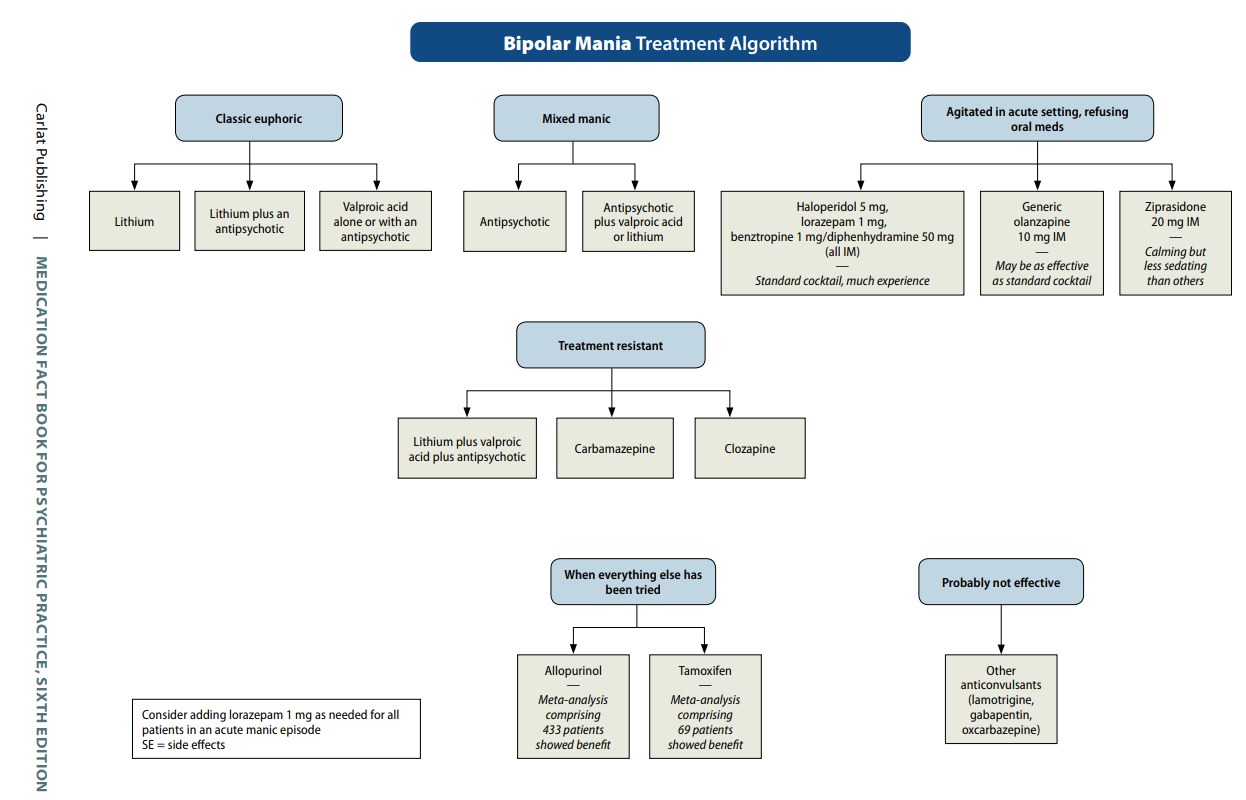 60%
40%
First-line antipsychotic:
quetiapine (Seroquel) per Osser

Other potential first-line antipsychotics:
olanzapine (Zyprexa)
risperidone (Risperdal)
ziprasidone (Geodon)
asenapine (Saphris)
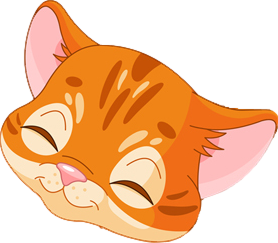 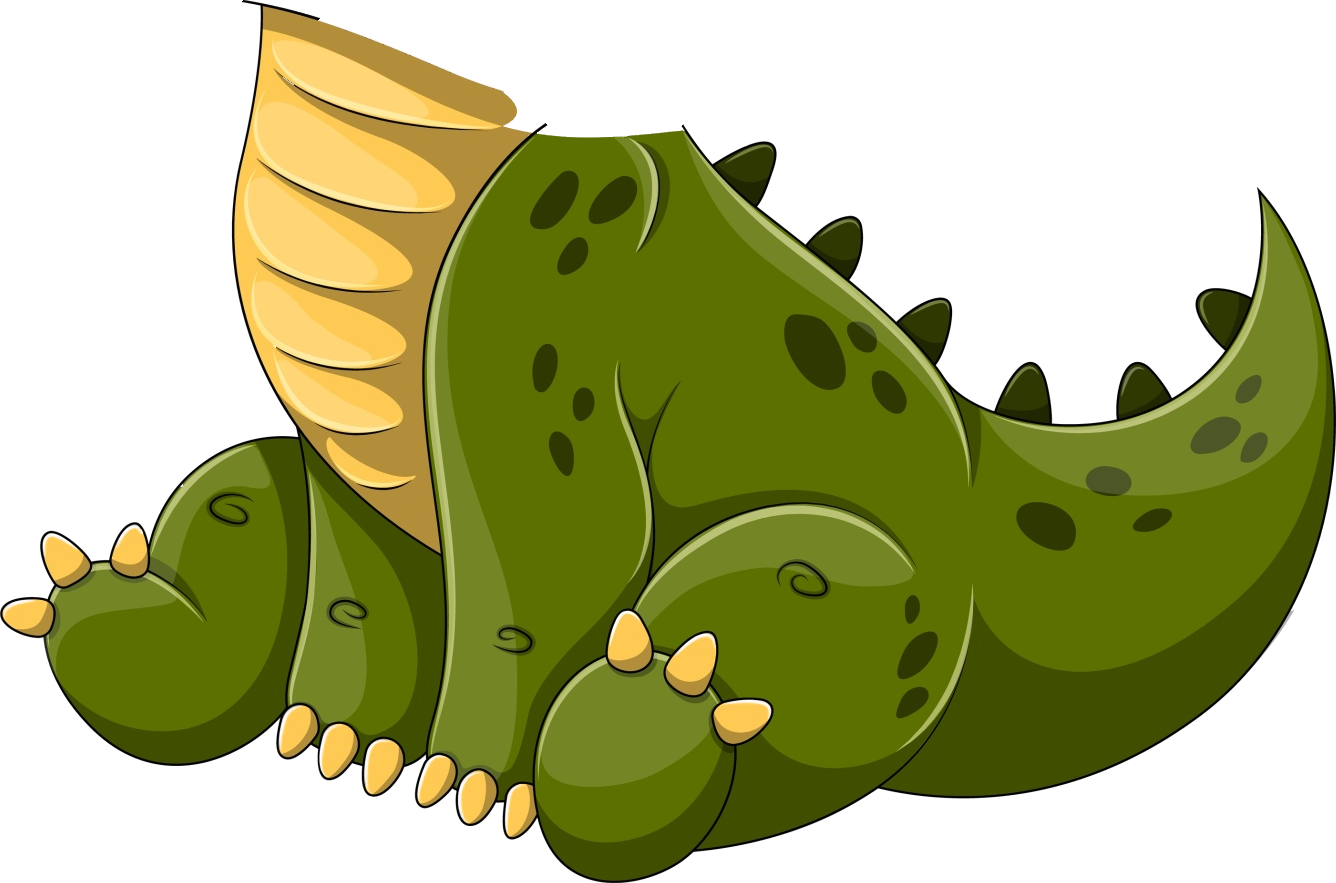 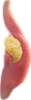 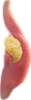 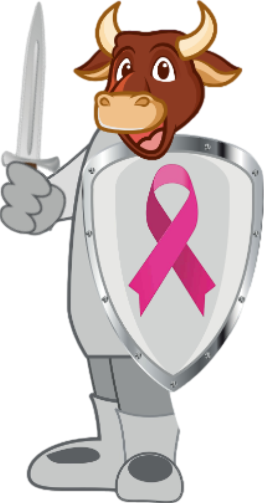 Mania
From Osser’s algorithms (with italicized additions)
From Carlat’s Medication Factbook
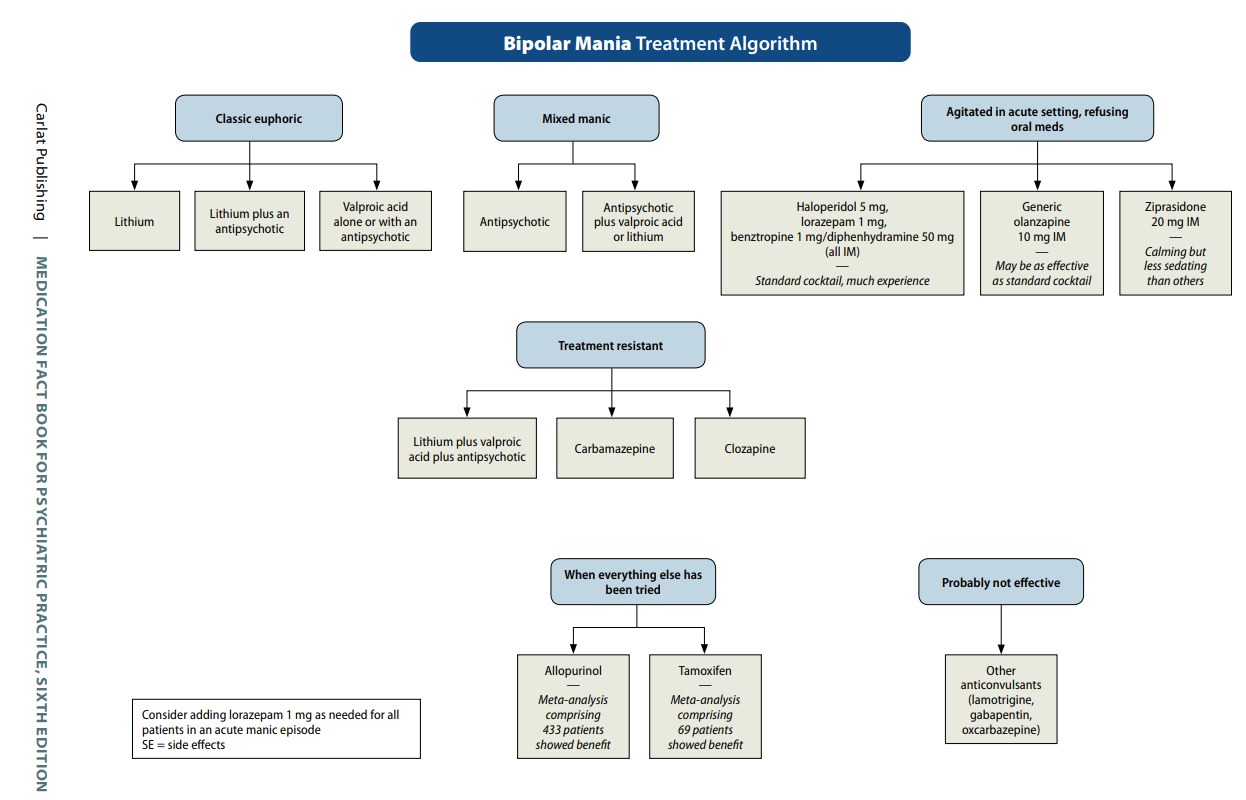 --Taper antidepressants.
--Ensure sleep with  benzo +/- antipsychotic +/- 
      antihistamine (preferably not trazodone). 
--Consider blue-blocking glasses.
--Preferred antipsychotic is quetiapine.
--*Alternate antipsychotics  include  olanzapine, risperidone, ziprasidone, asenapine.

Classic mania (60%)
Step 1:  lithium (+/- antipsychotic)
Step 2: add quetiapine (or alt antipsychotic*)
Step 3: add valproate (unless childbearing)

Mixed mania (40%) 
Step 1: quetiapine (or alternate antipsychotic*)
             +/- valproate
Step 2: add valproate (unless childbearing)
Step 3: add lithium

Steps 4-6 for classic or mixed
Stop any ineffective medications and add:
   1st tier:
carbamazepine** (unless childbearing)
olanzapine, risperidone, haloperidol
   2nd tier: aripiprazole, asenapine, ziprasidone
   3rd tier:  clozapine
   Also consider: allopurinol or tamoxifen

**Carbamazepine is a 3A4 inDucer that will reduce blood levels of quetiapine by ~85%, aripiprazole by ~65%, haloperidol by ~40%, and  risperidone +metabolite by ~35% within a few weeks of starting carbamazepine. inDuction - Down and Delayed
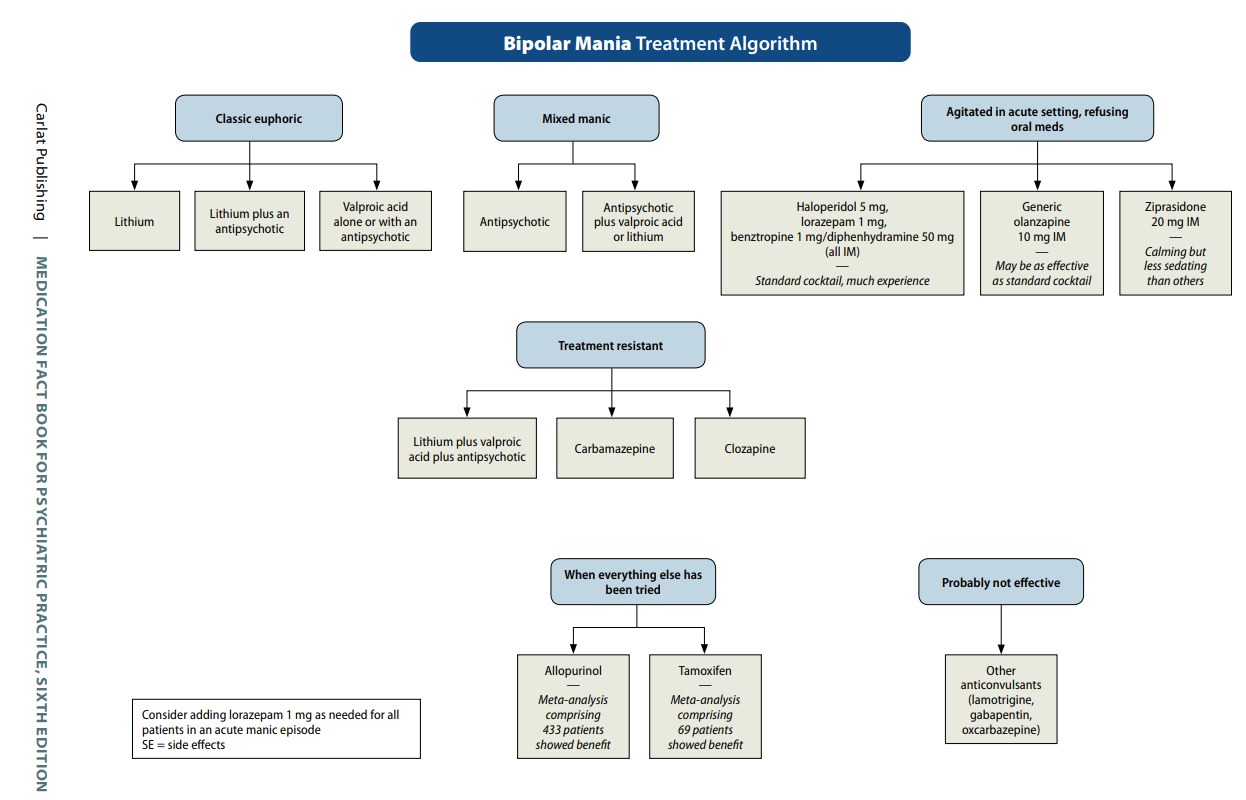 Blue light blocking glasses for elevated mood
need 100% blue light blocking, heavy orange tint 
wear from 6pm - 8am if experiencing symptoms of mania, e.g., racing thoughts (unnecessary when eyes closed)
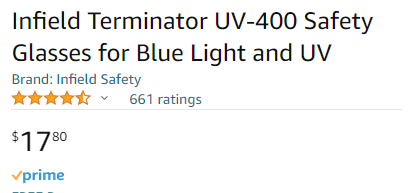 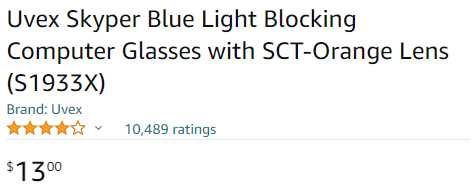 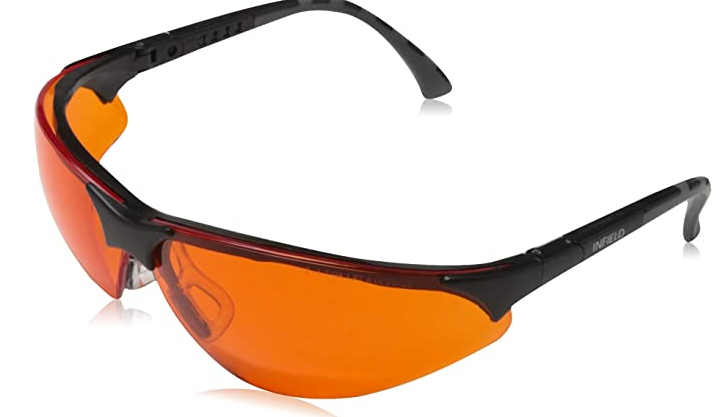 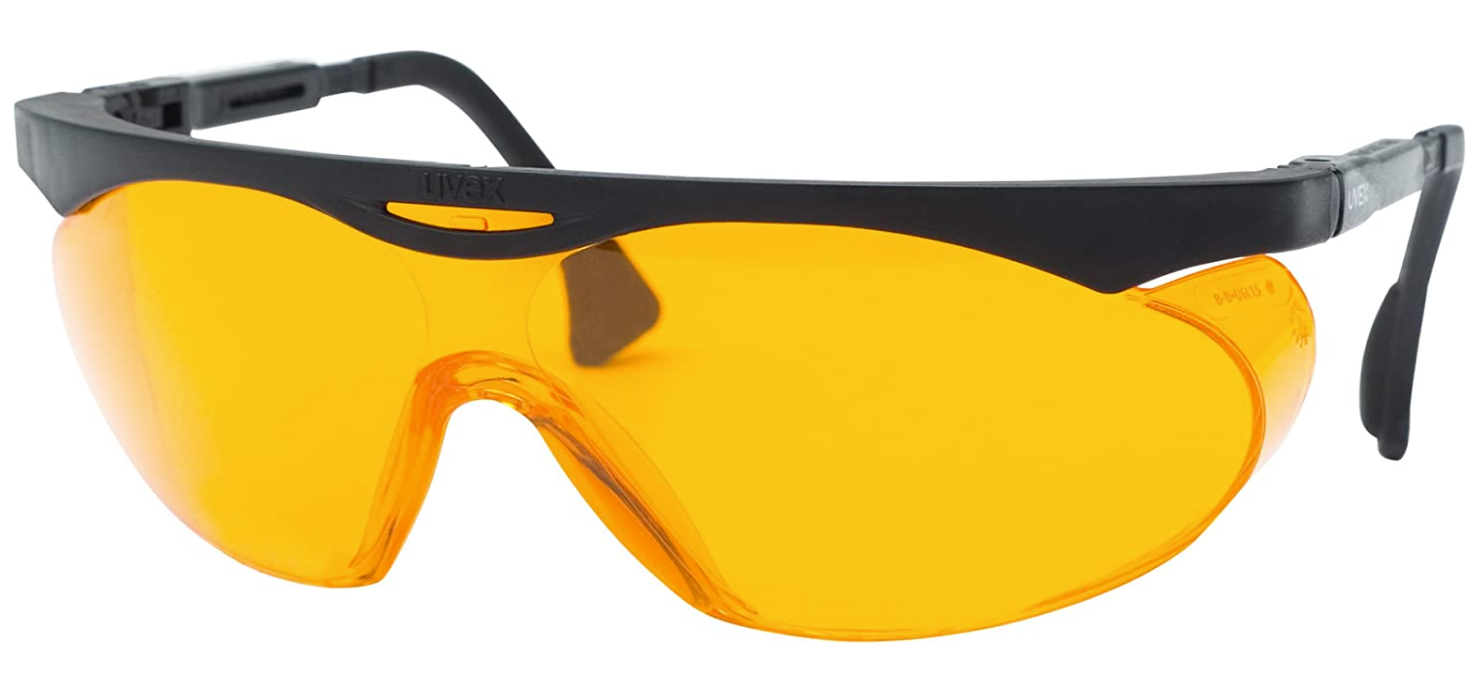 The $30 listing is for a 3-pack
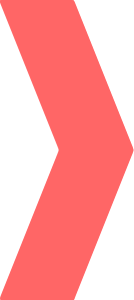 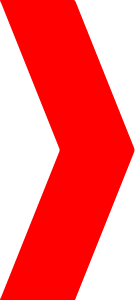 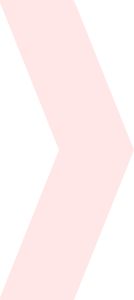 “Fluffer
   inHibitors”
“Shredder” inDucers
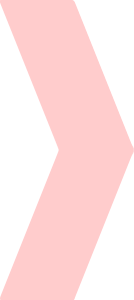 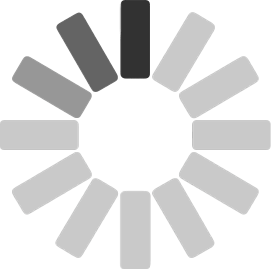 carbamazepine (Tegretol)
phenobarbital
phenytoin
rifampin
fluvoxamine (Luvox)
fluoxetine (Prozac)
fluconazole
ketoconazole
[Speaker Notes: Luvox is a “Fluffer” inHibitor]
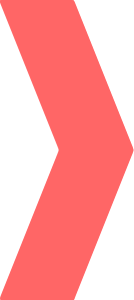 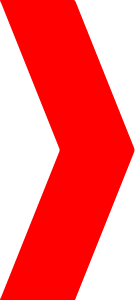 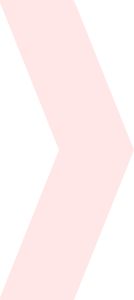 “Fluffer
   inHibitors”
“Shredder” inDucers
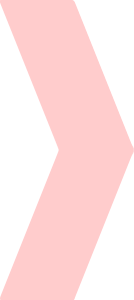 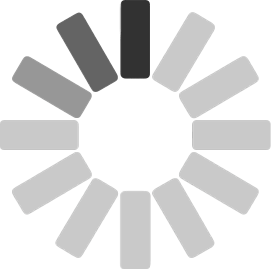 carbamazepine (Tegretol)
phenobarbital
phenytoin
rifampin
fluvoxamine (Luvox)
fluoxetine (Prozac)
fluconazole
ketoconazole
[Speaker Notes: While Tegretal, up next, is a Shredder inducer, which is the opposite effect.]
Carbamazine (Tegretol)
[Speaker Notes: Carbamazepine ***OPEN PIC***]
Carbamazine (Tegretol)

Enzyme inDucer
[Speaker Notes: Carbamazepine ***OPEN PIC***]
Carbamazine (Tegretol)

Enzyme inDucer
Antiepileptic drug / mood stabilizer
[Speaker Notes: Carbamazepine ***OPEN PIC***]
Carbamazine (Tegretol)

Enzyme inDucer
Antiepileptic drug / mood stabilizer
Neuropathic pain med
[Speaker Notes: Carbamazepine ***OPEN PIC***]
Carbamazine (Tegretol)

Enzyme inDucer
Antiepileptic drug / mood stabilizer
Neuropathic pain med
Teratogen
[Speaker Notes: Carbamazepine ***OPEN PIC***]
Carbamazine (Tegretol)
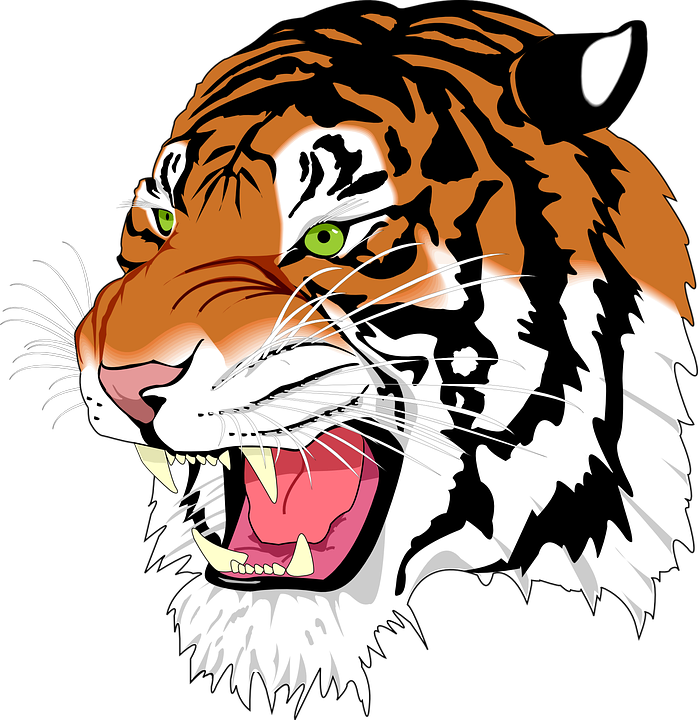 [Speaker Notes: Carbamazepine ***OPEN PIC***]
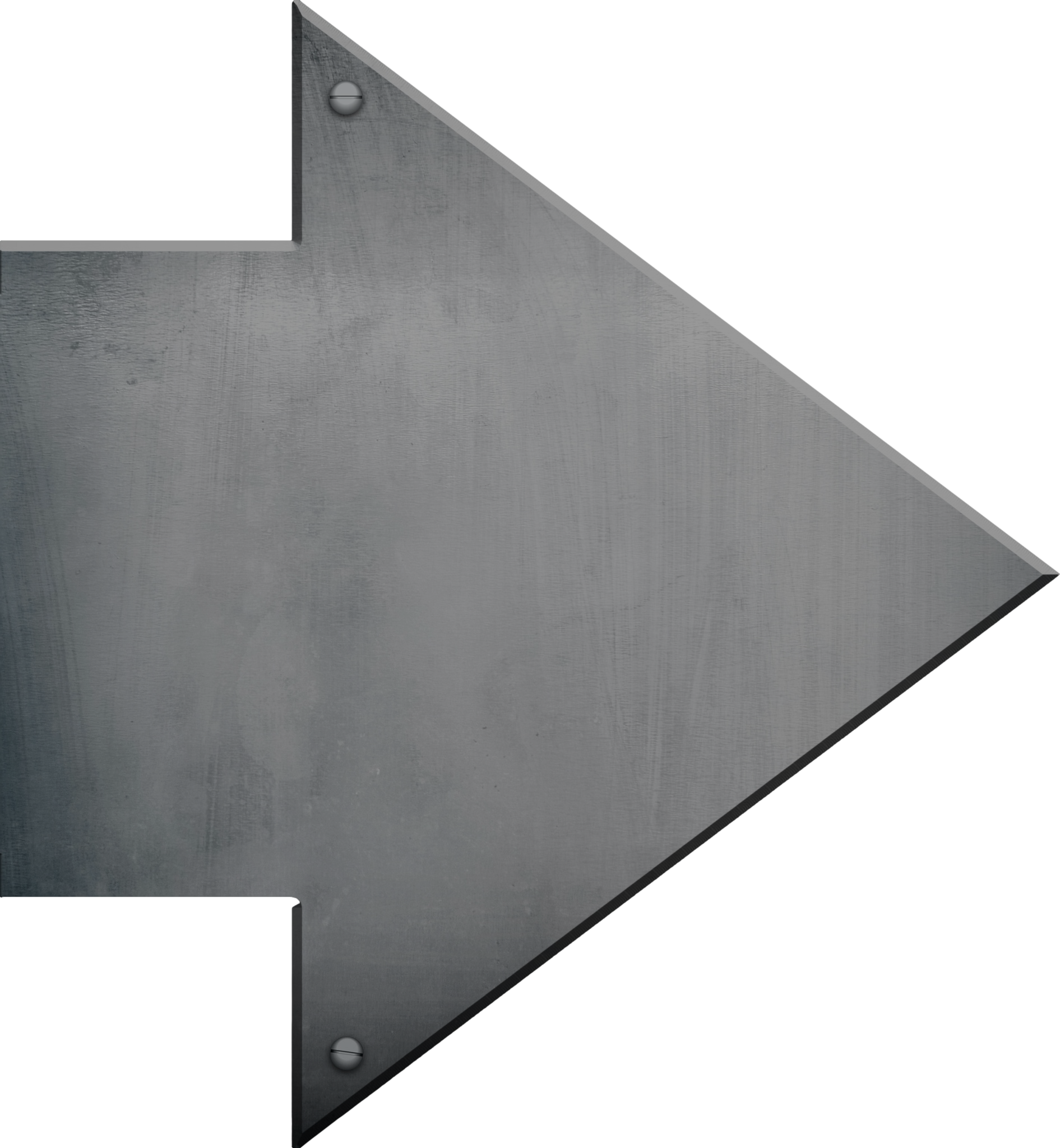 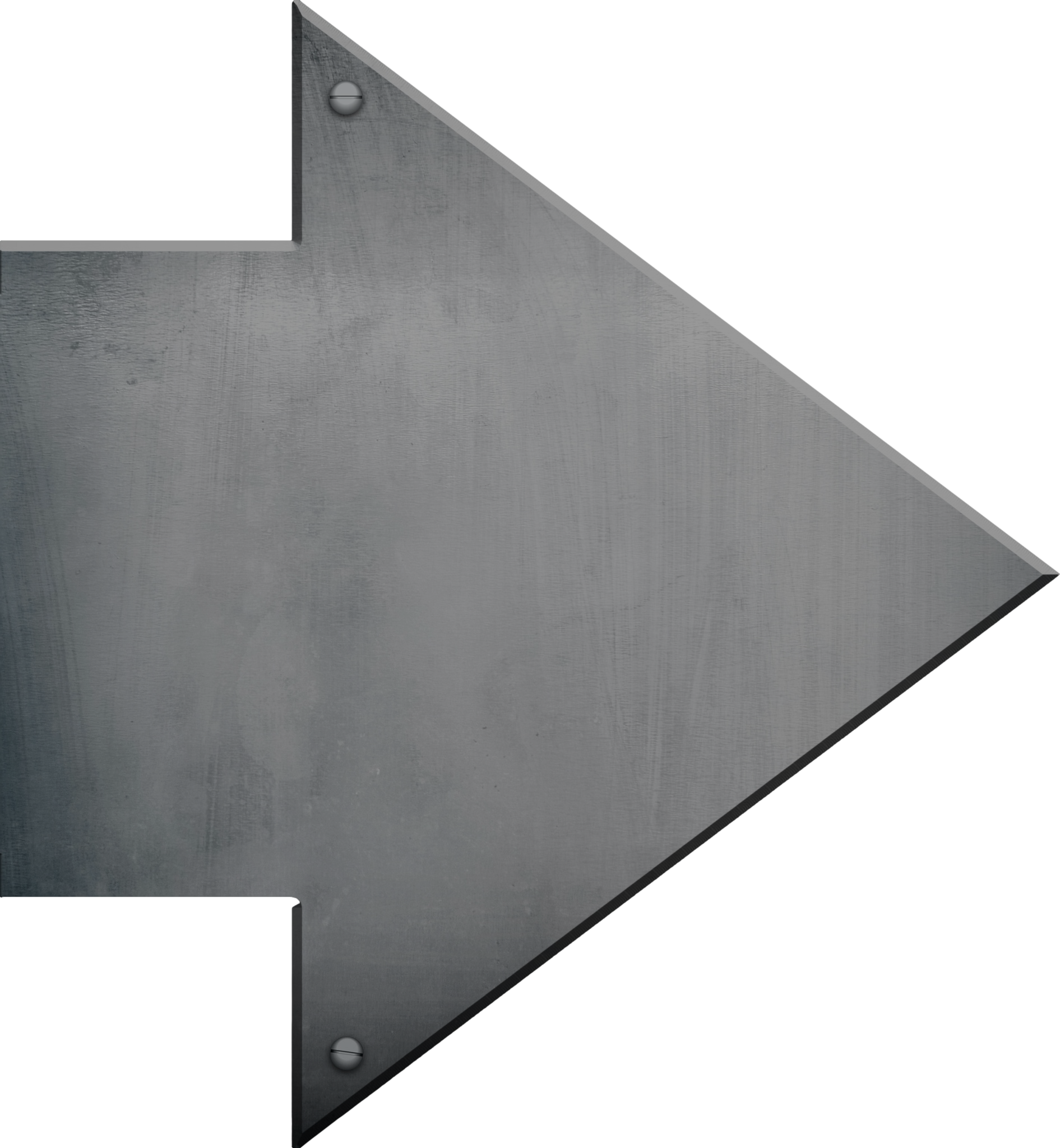 Carbamazine (Tegretol)
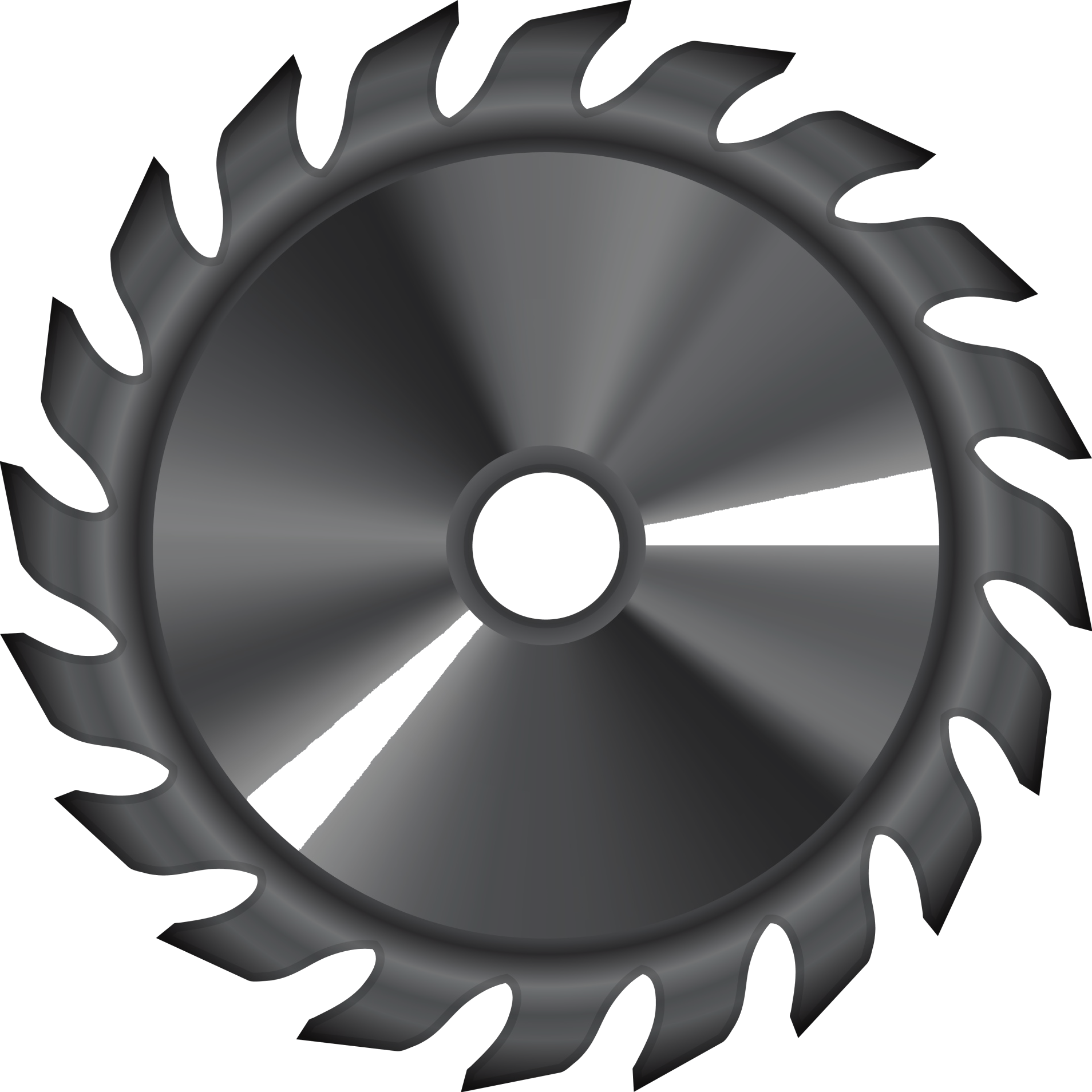 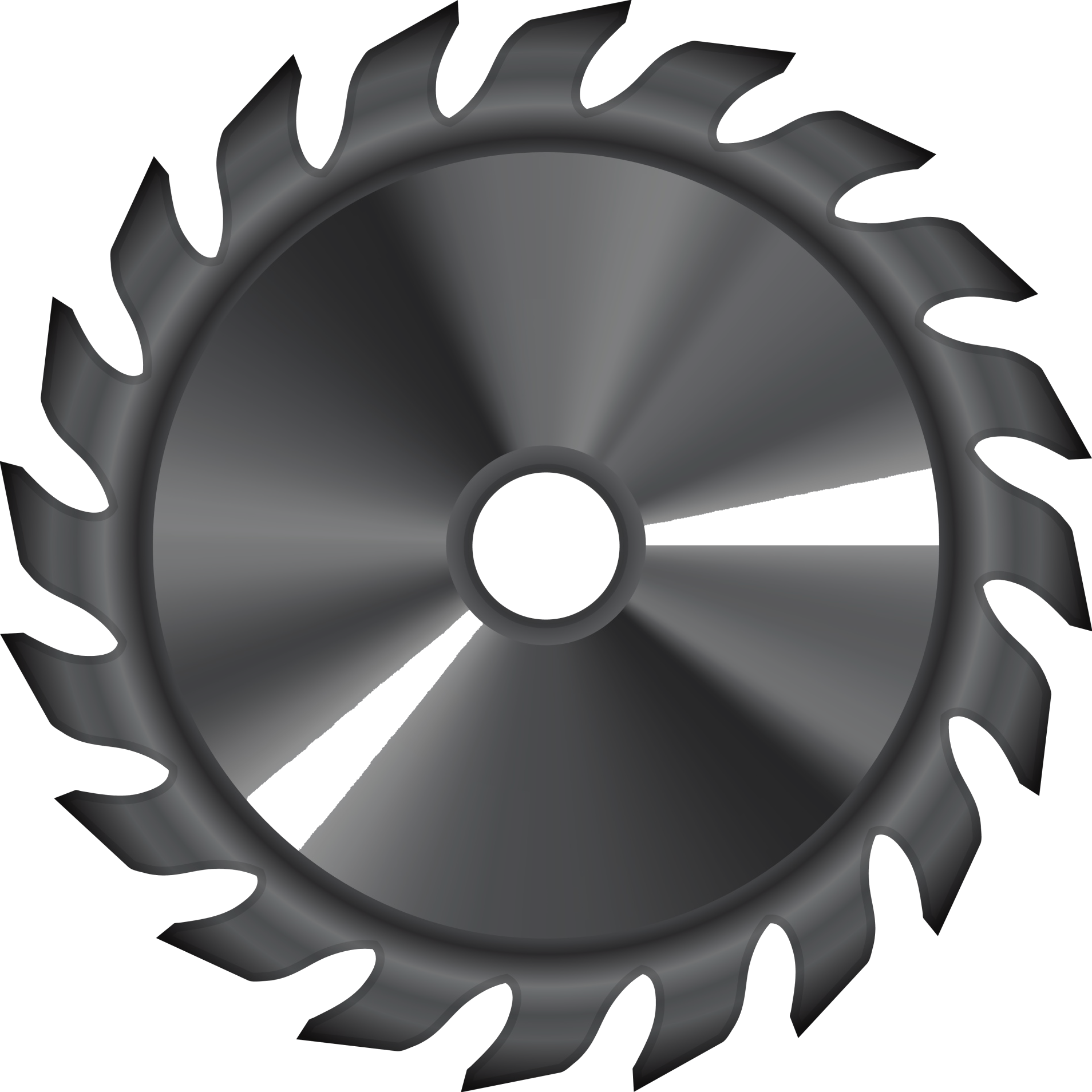 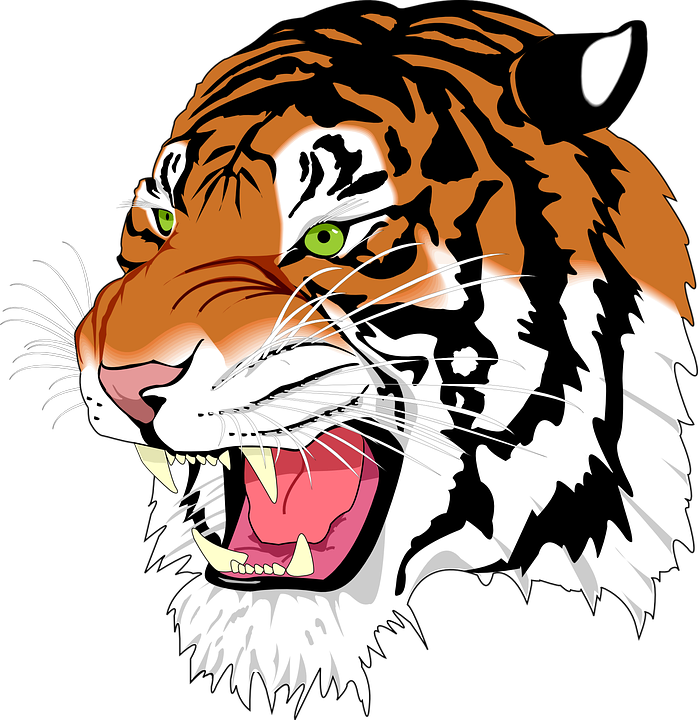 [Speaker Notes: Most important thing]
Carbamazepine

TEGretol
TEGretol-XR
Carbatrol
Equetro
Epitol
Carbamazepine

TEGretol
TEGretol-XR
Carbatrol
Equetro – FDA-approved for bipolar
Epitol
[Speaker Notes: ER]
Carbamazepine

TEGretol
TEGretol-XR
Carbatrol
Equetro – FDA-approved for bipolar I disorder
Epitol
[Speaker Notes: More specifically]
Carbamazepine

TEGretol
TEGretol-XR
Carbatrol
Equetro - FDA-approved for bipolar I disorder
Epitol
manic episodes of
Carbamazepine

TEGretol
TEGretol-XR
Carbatrol
Equetro - FDA-approved for bipolar I disorder
Epitol
manic or mixed episodes of
Carbamazepine

TEGretol
TEGretol-XR
Carbatrol
Equetro - FDA-approved for Acute Manic or Mixed
                     Episodes associated with Bipolar I Disorder 
Epitol
[Speaker Notes: The official verbiage]
Carbamazepine

TEGretol
TEGretol-XR
Carbatrol
Equetro - FDA-approved for Acute Manic or Mixed
                     Episodes associated with Bipolar I Disorder 
Epitol
[Speaker Notes: Identical]
Carbamazepine (TEGRETOL)

“Tiger tail (in the) Car Maze”
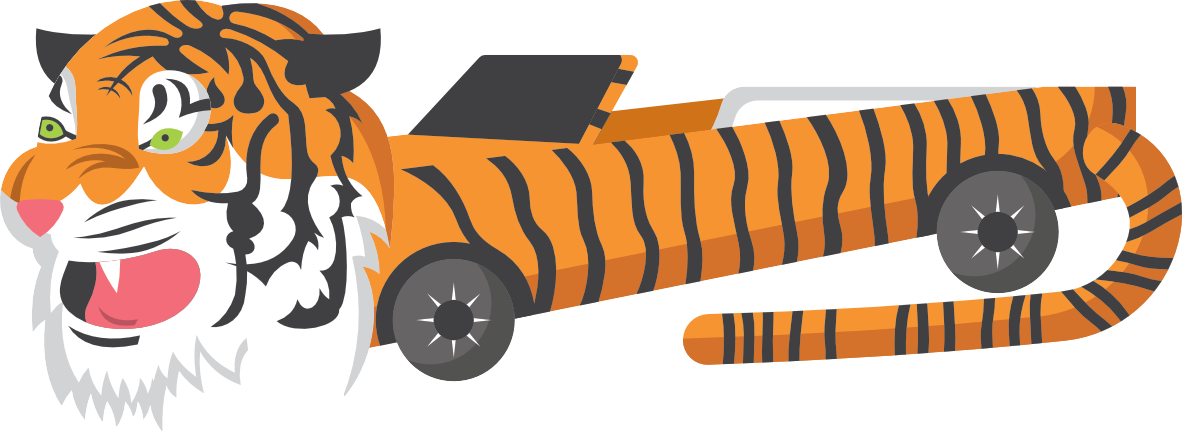 [Speaker Notes: This mnemonic accomplishes everything I’m going for - pairs trade name with the generic-- TIGER TAIL]
Carbamazepine (TEGRETOL)

“Tiger tail (in the) Car Maze”
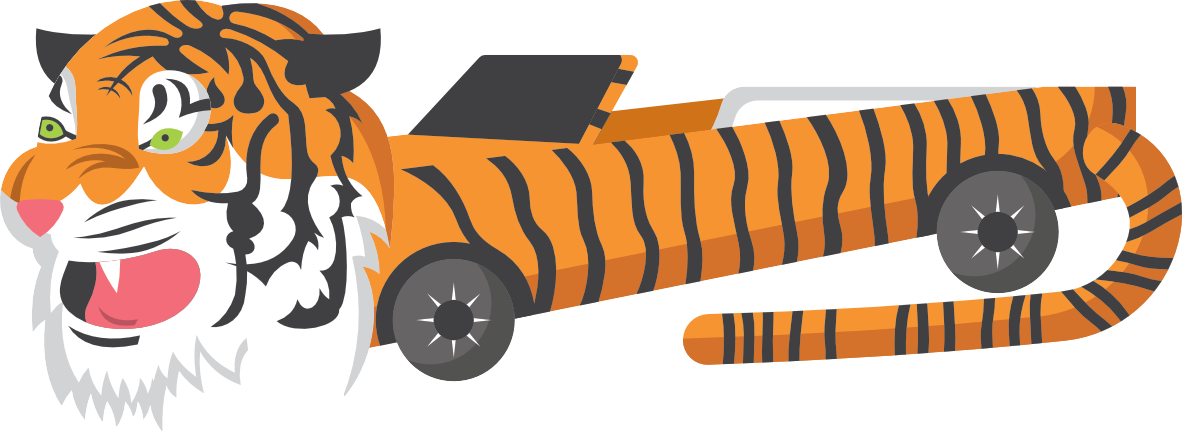 hyponatremia
Risks of CBZ:
Carbamazepine 
(TEGRETOL)
“Tiger tail (in the) 
 Car Maze”
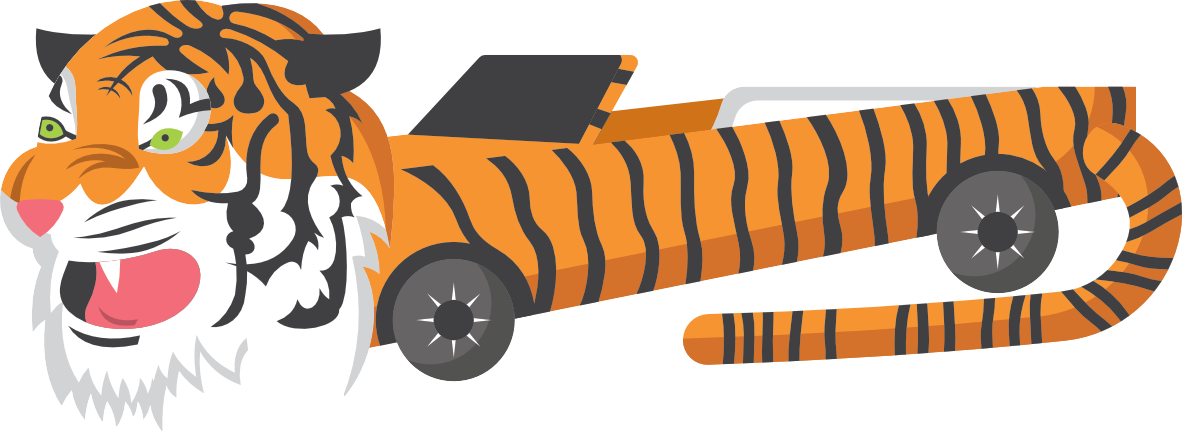 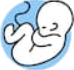 terato-
genicity
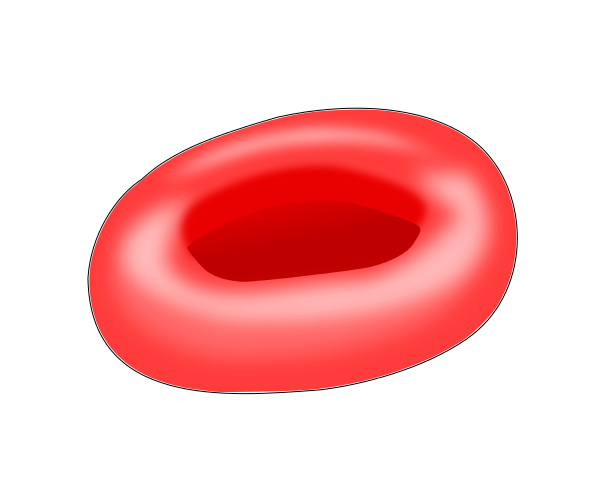 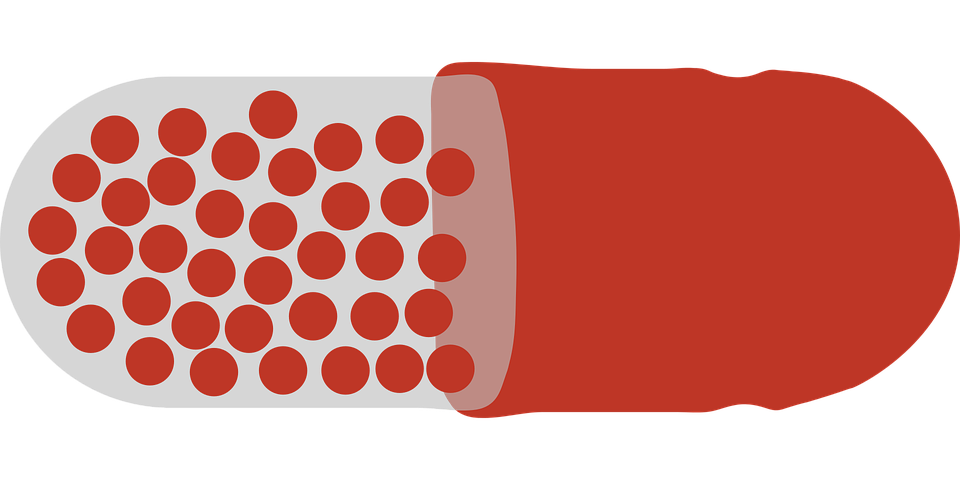 aplastic anemia 
(rare)
Na+      Na+
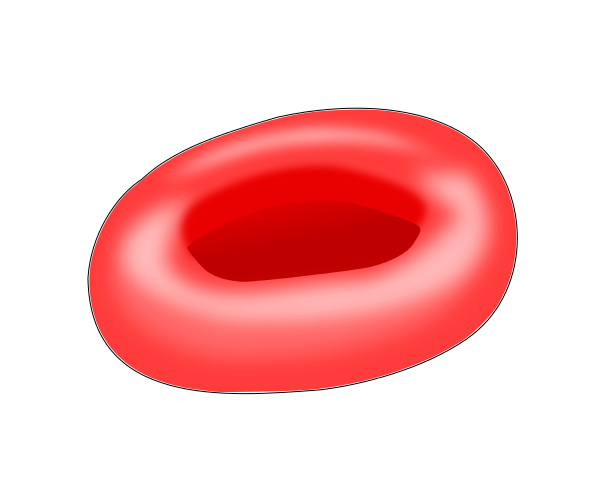 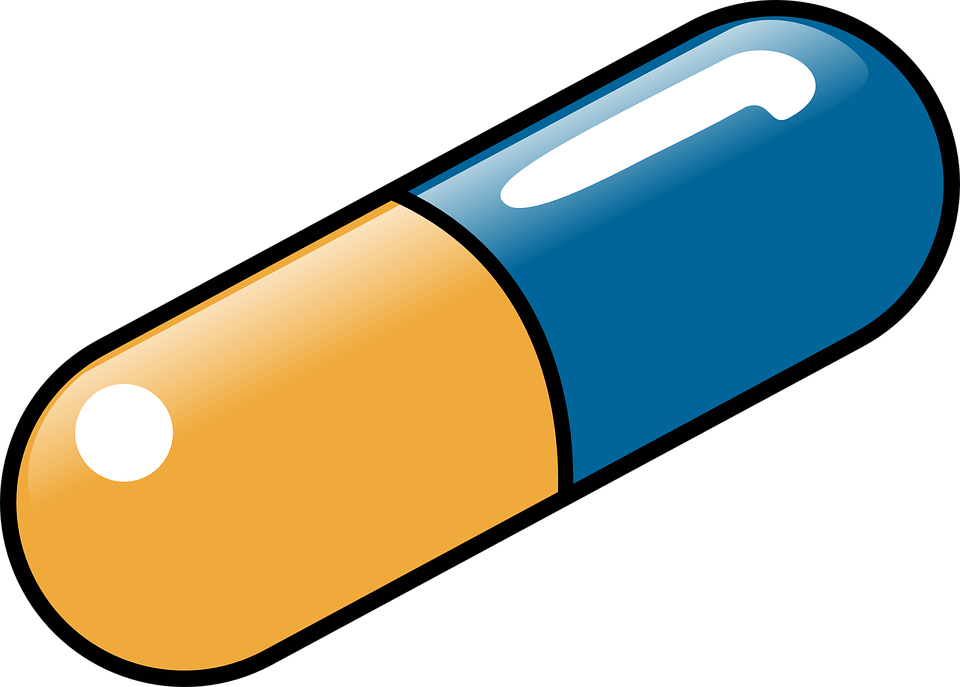 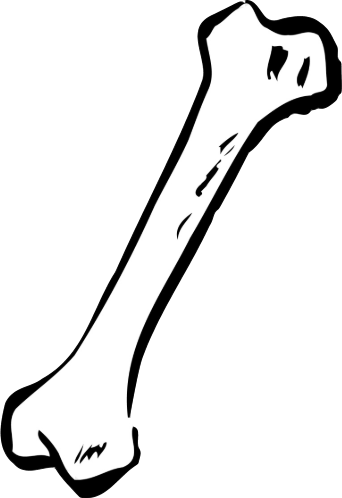 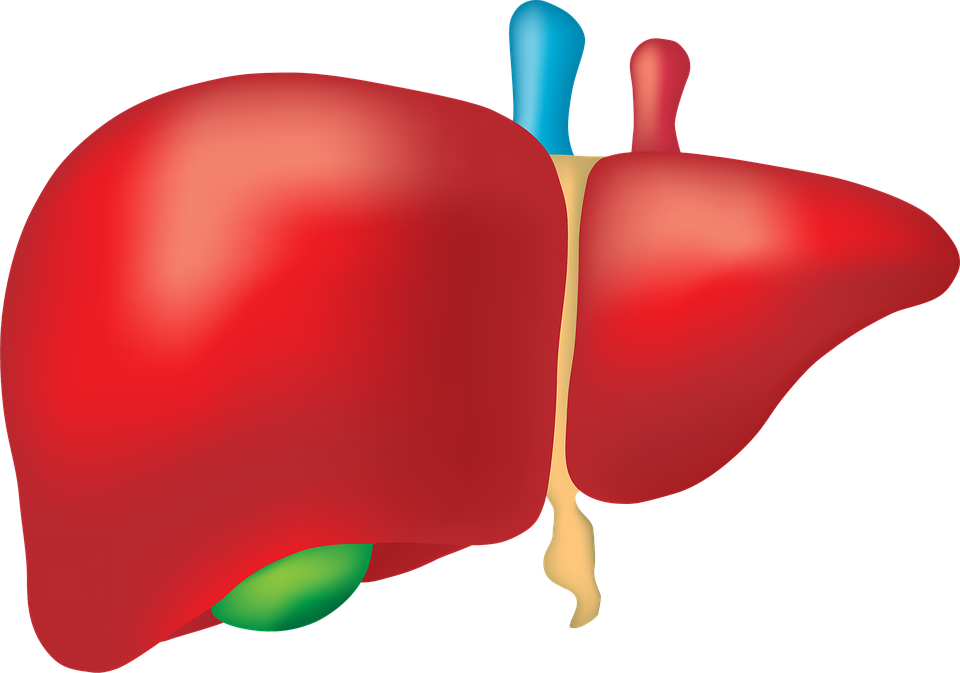 decreased bone mineral density
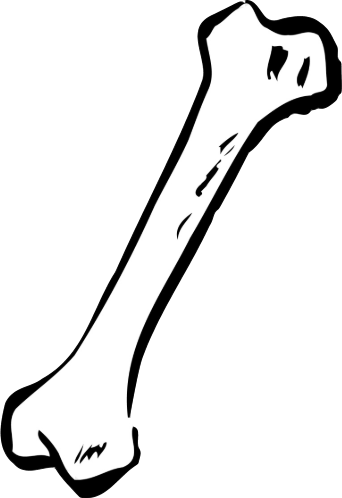 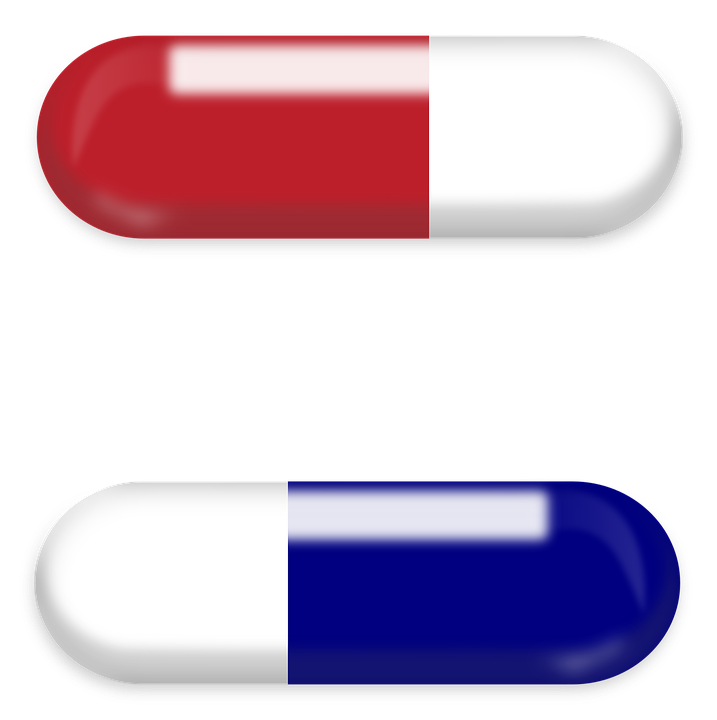 agranulo-
cytosis (rare)
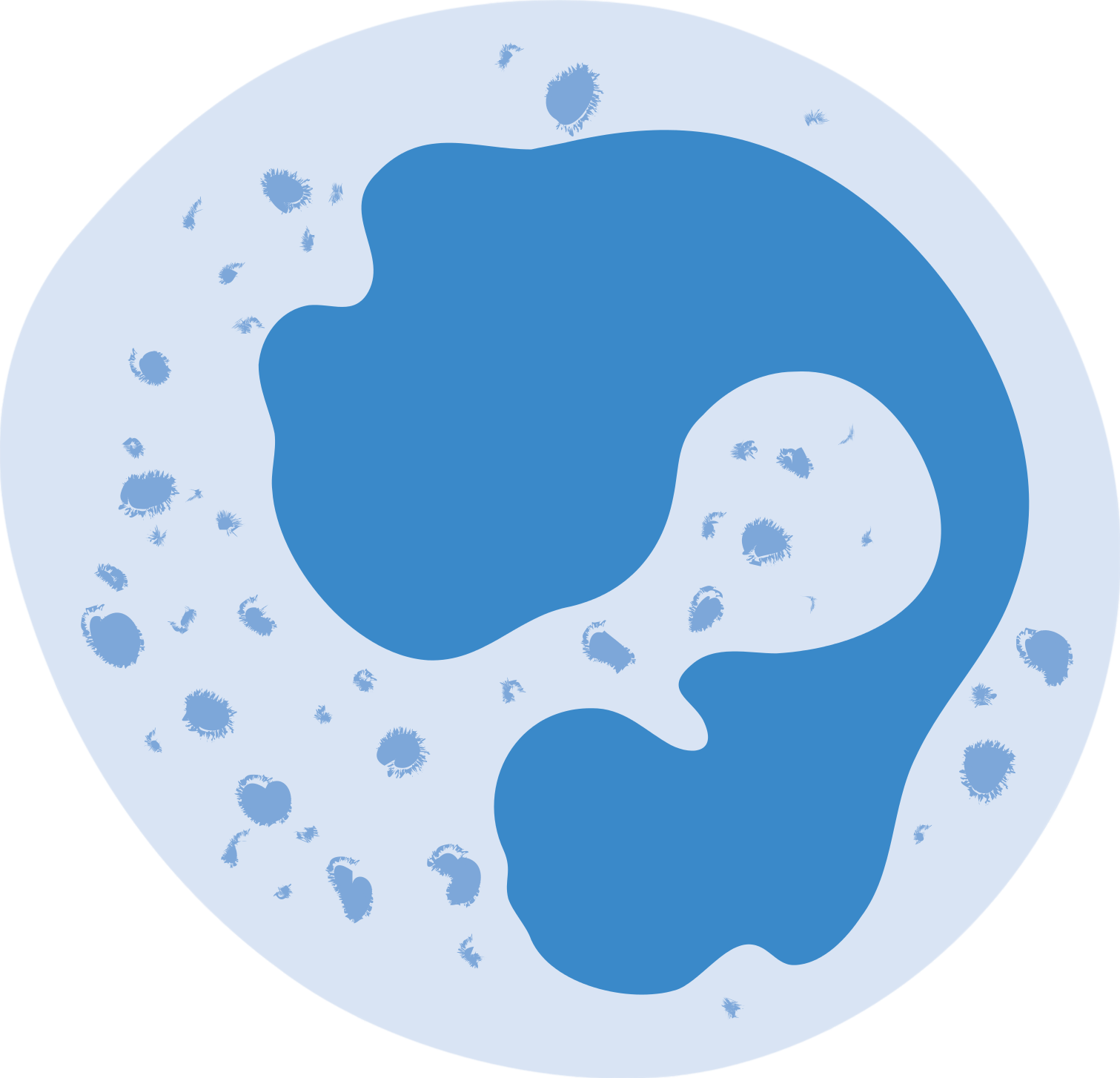 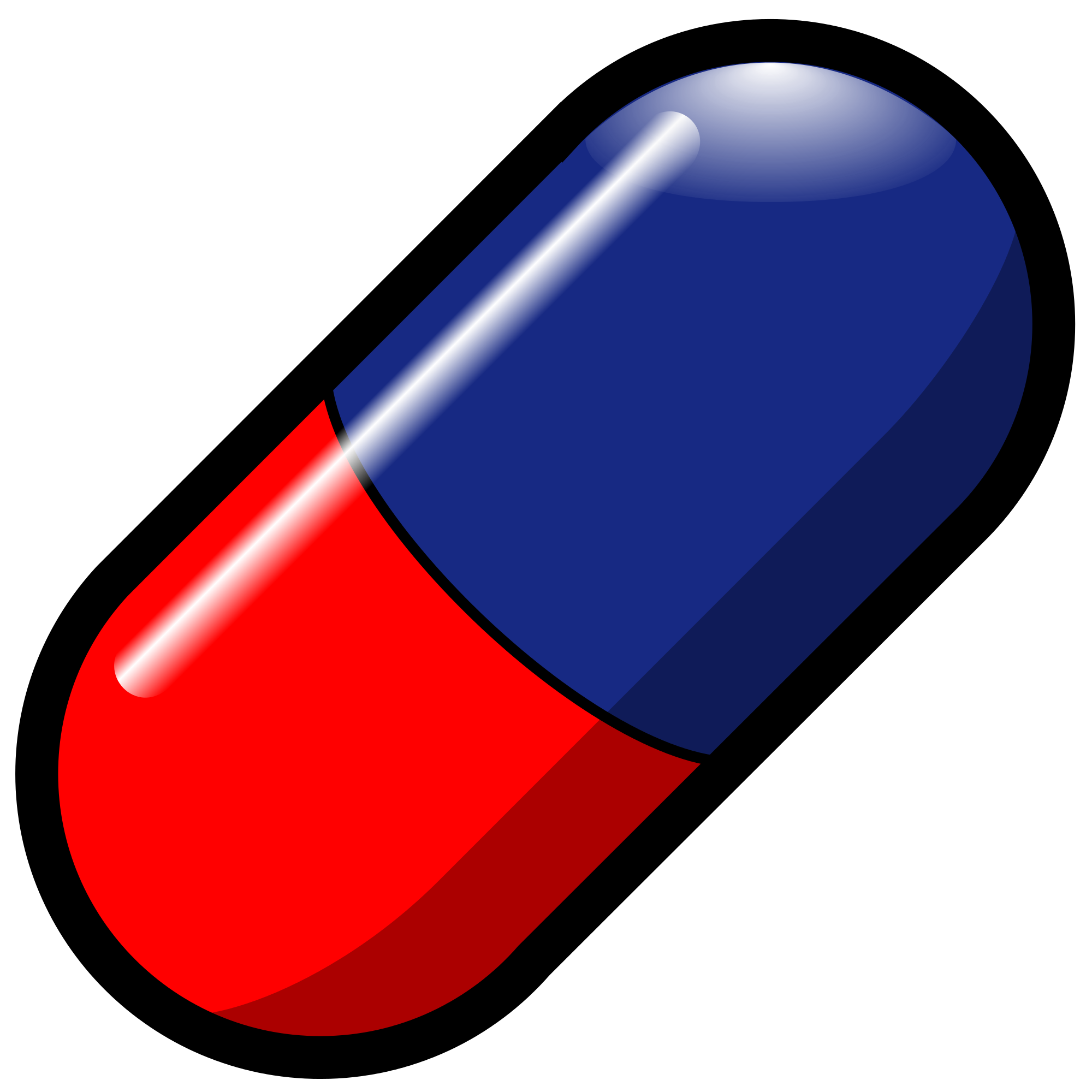 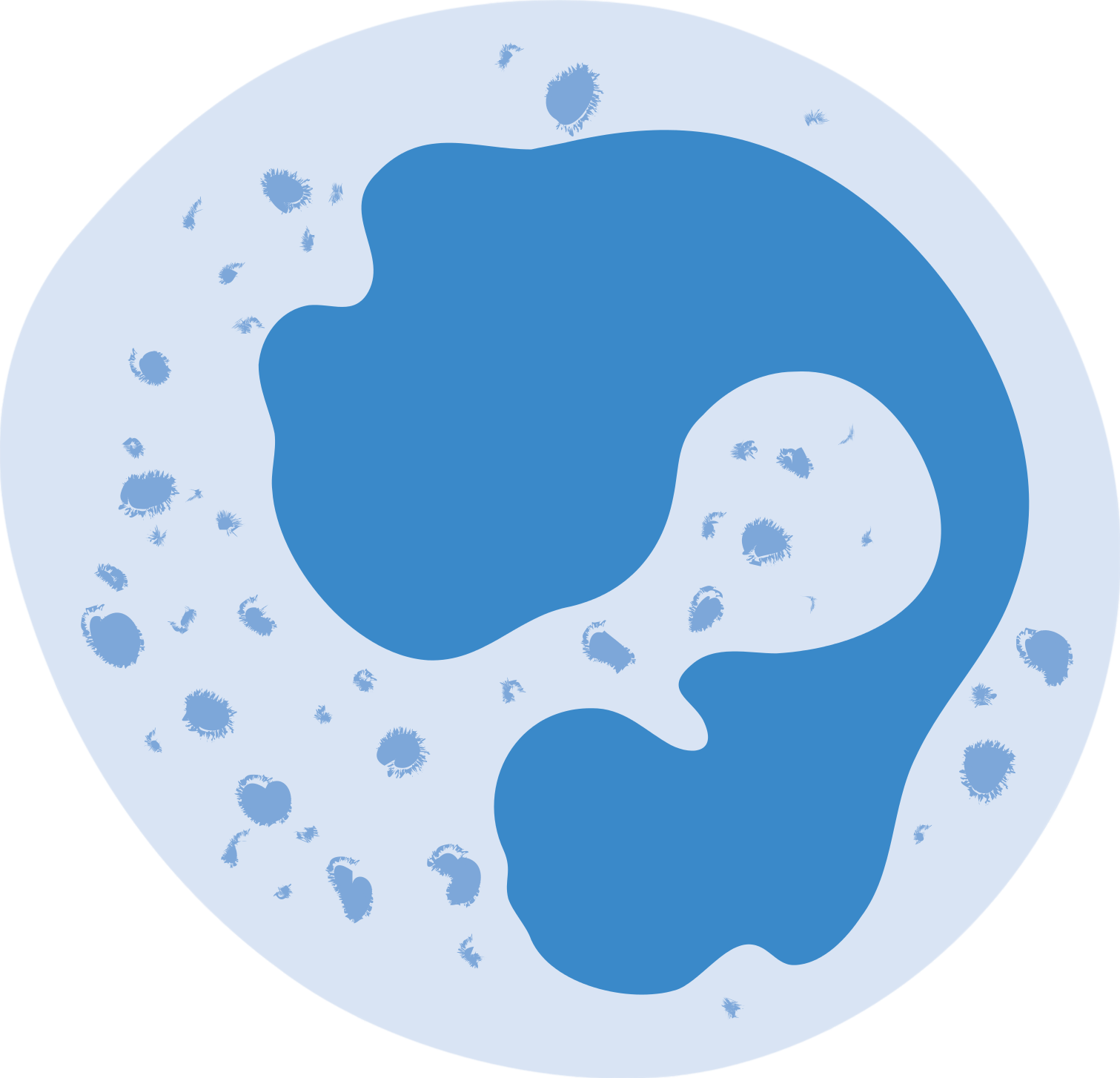 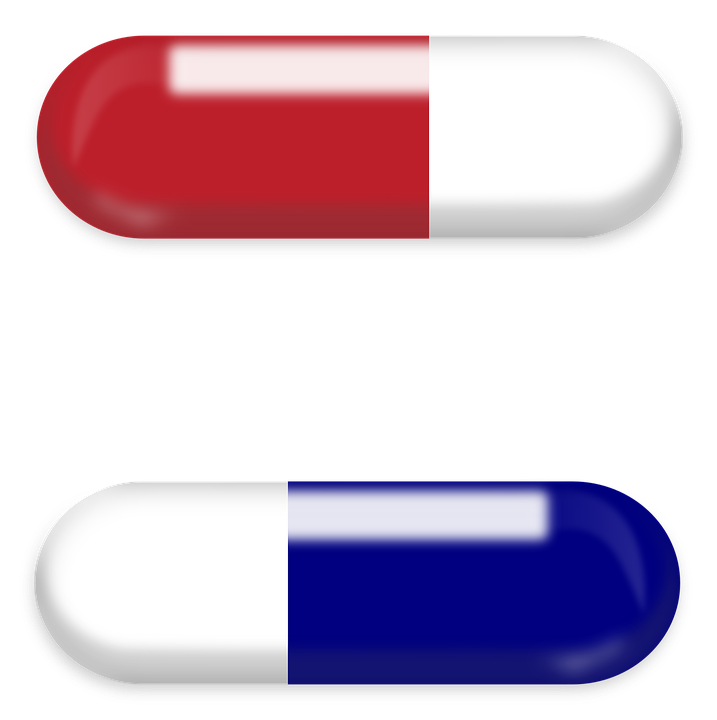 reduced levels of many medications
hepatotoxicity
[Speaker Notes: potential health risks.]
hyponatremia
Risks of CBZ:
Carbamazepine 
(TEGRETOL)
“Tiger tail (in the) 
 Car Maze”
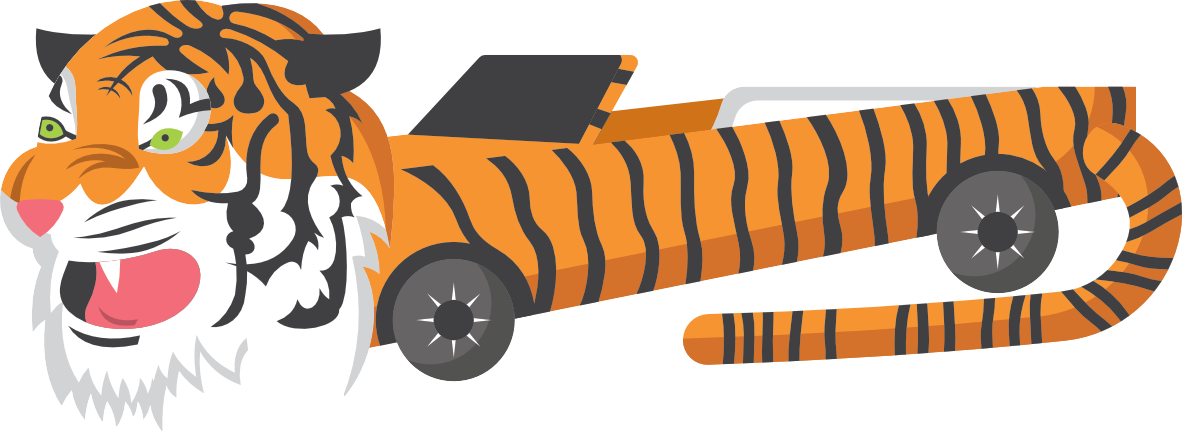 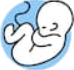 terato-
genicity
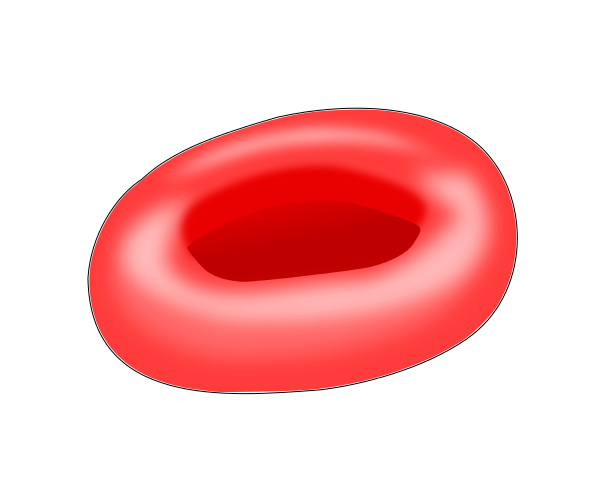 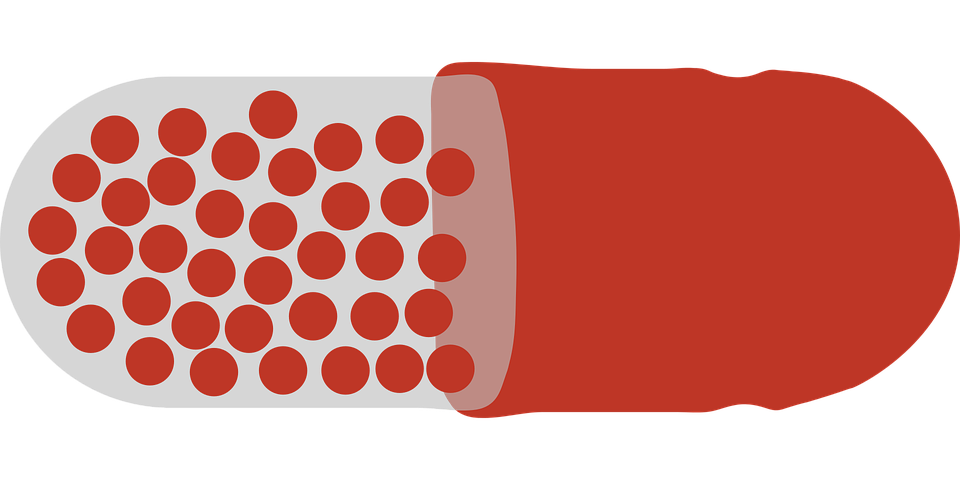 aplastic anemia 
(rare)
Na+      Na+
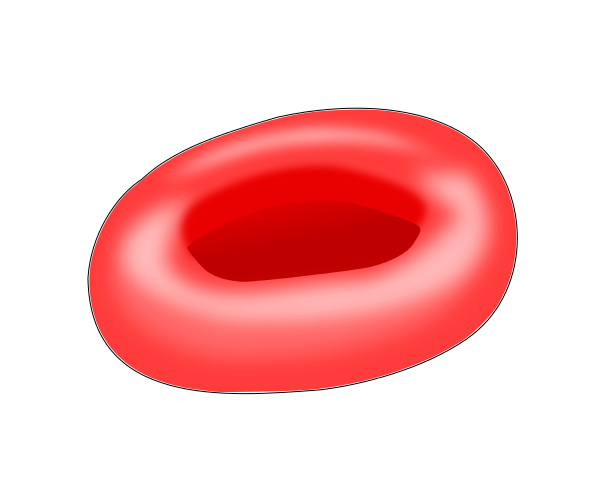 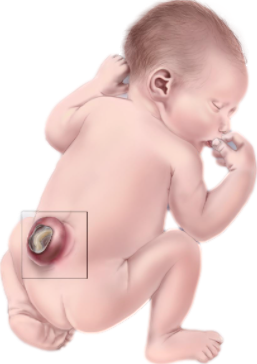 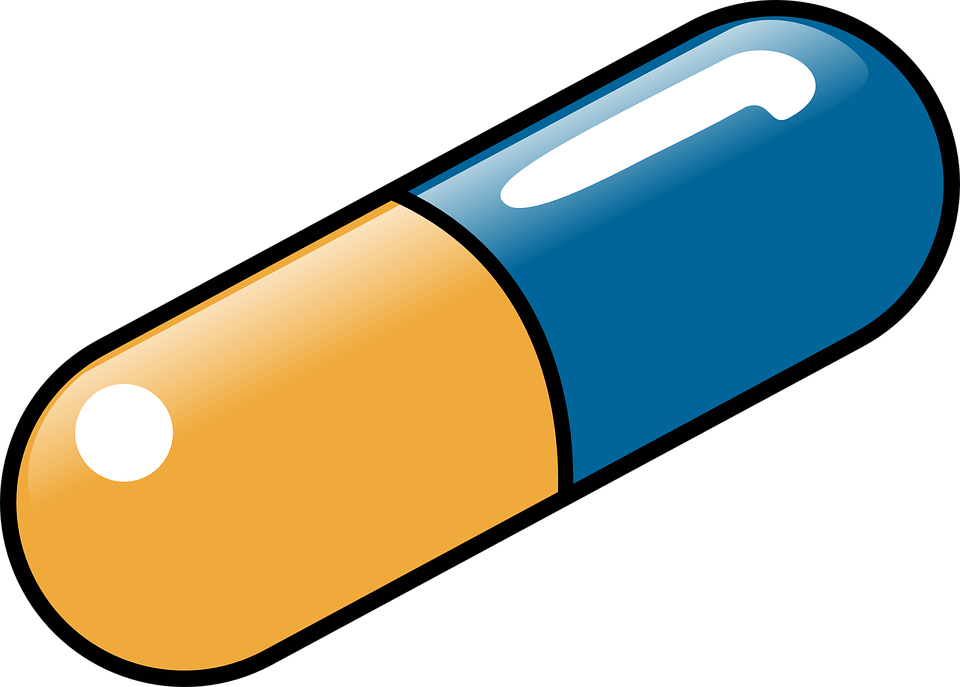 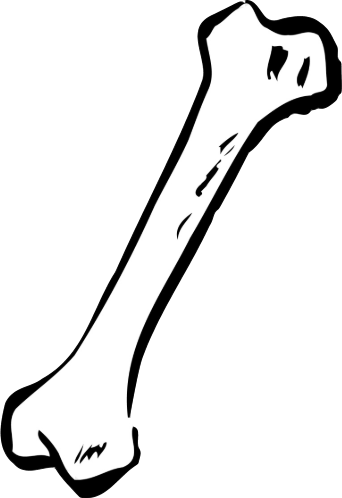 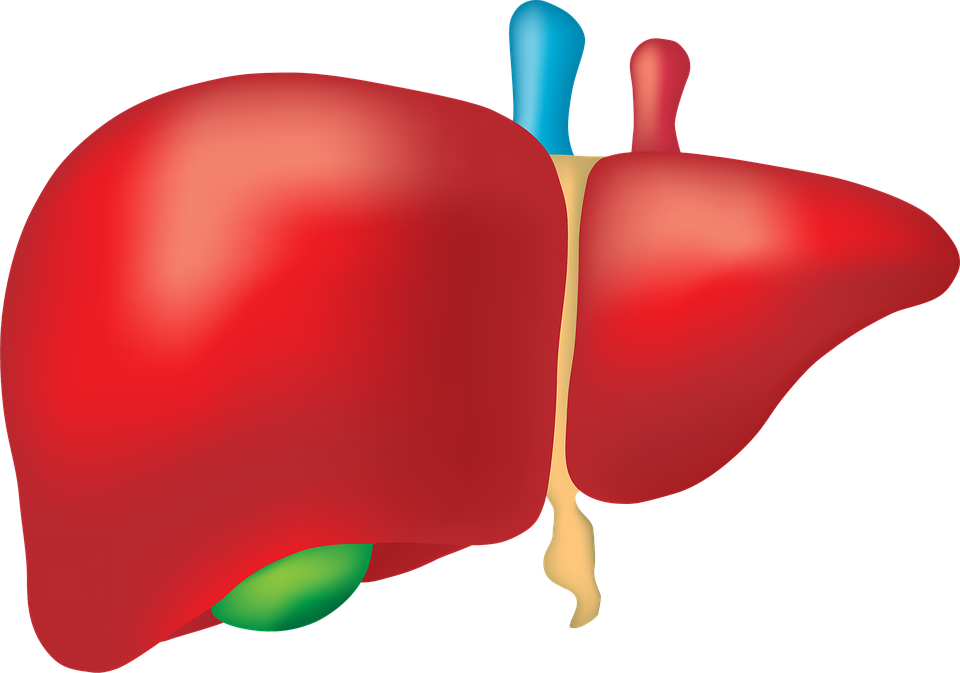 decreased bone mineral density
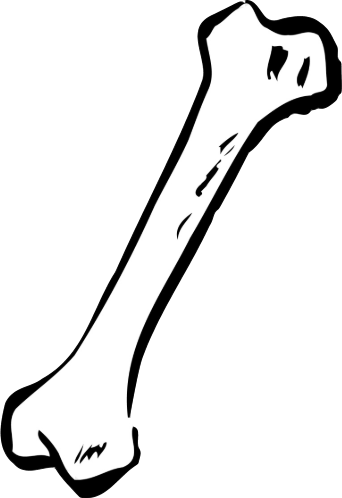 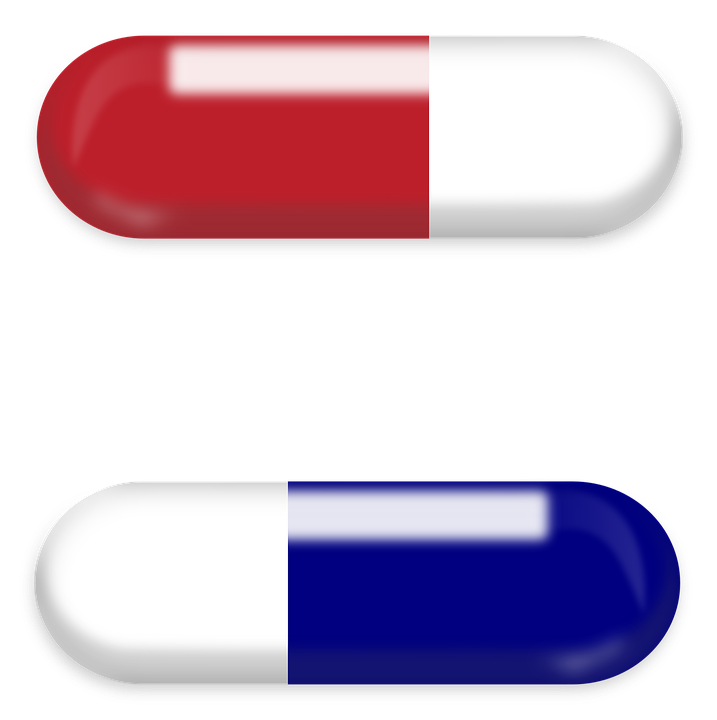 agranulo-
cytosis (rare)
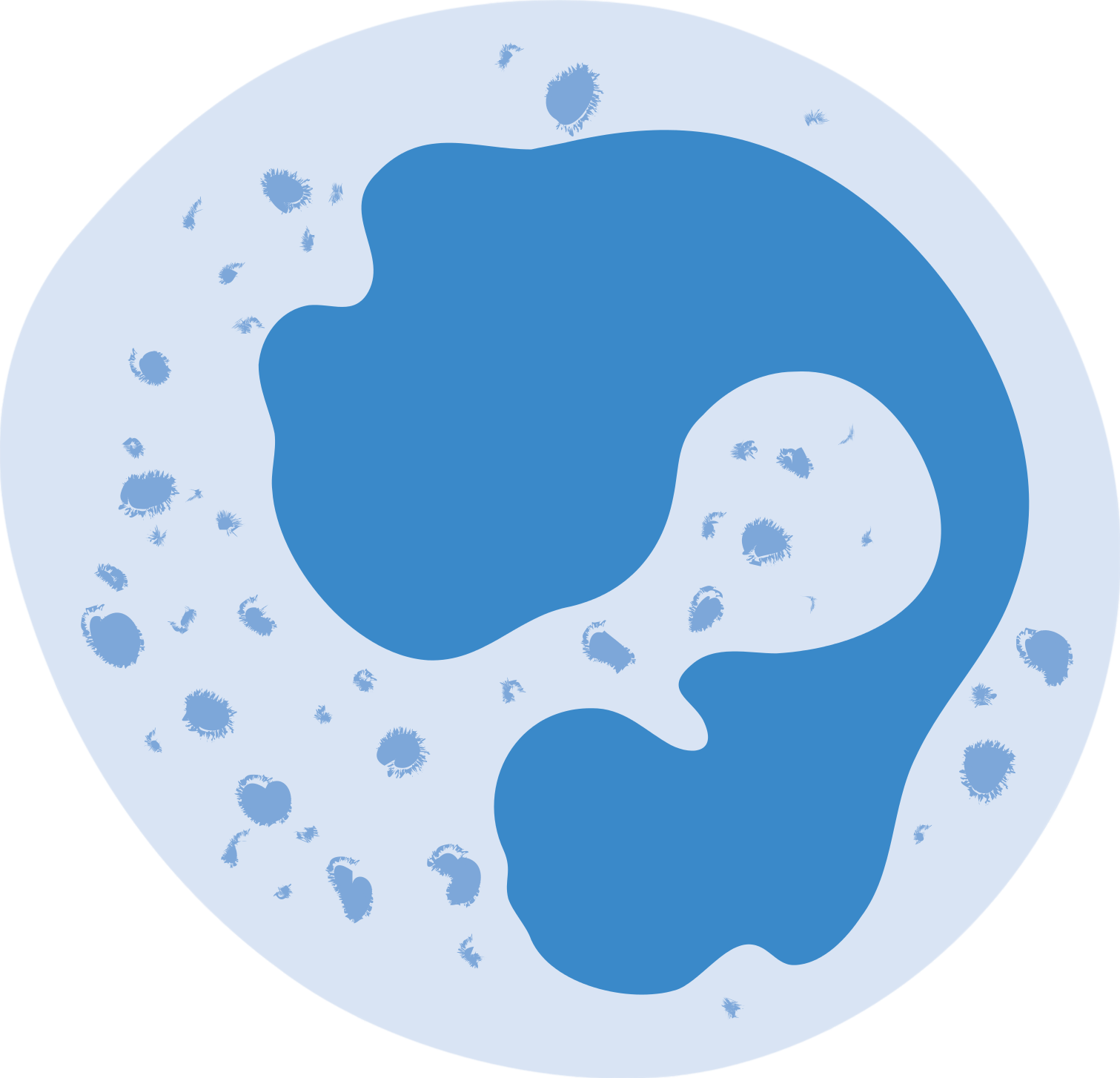 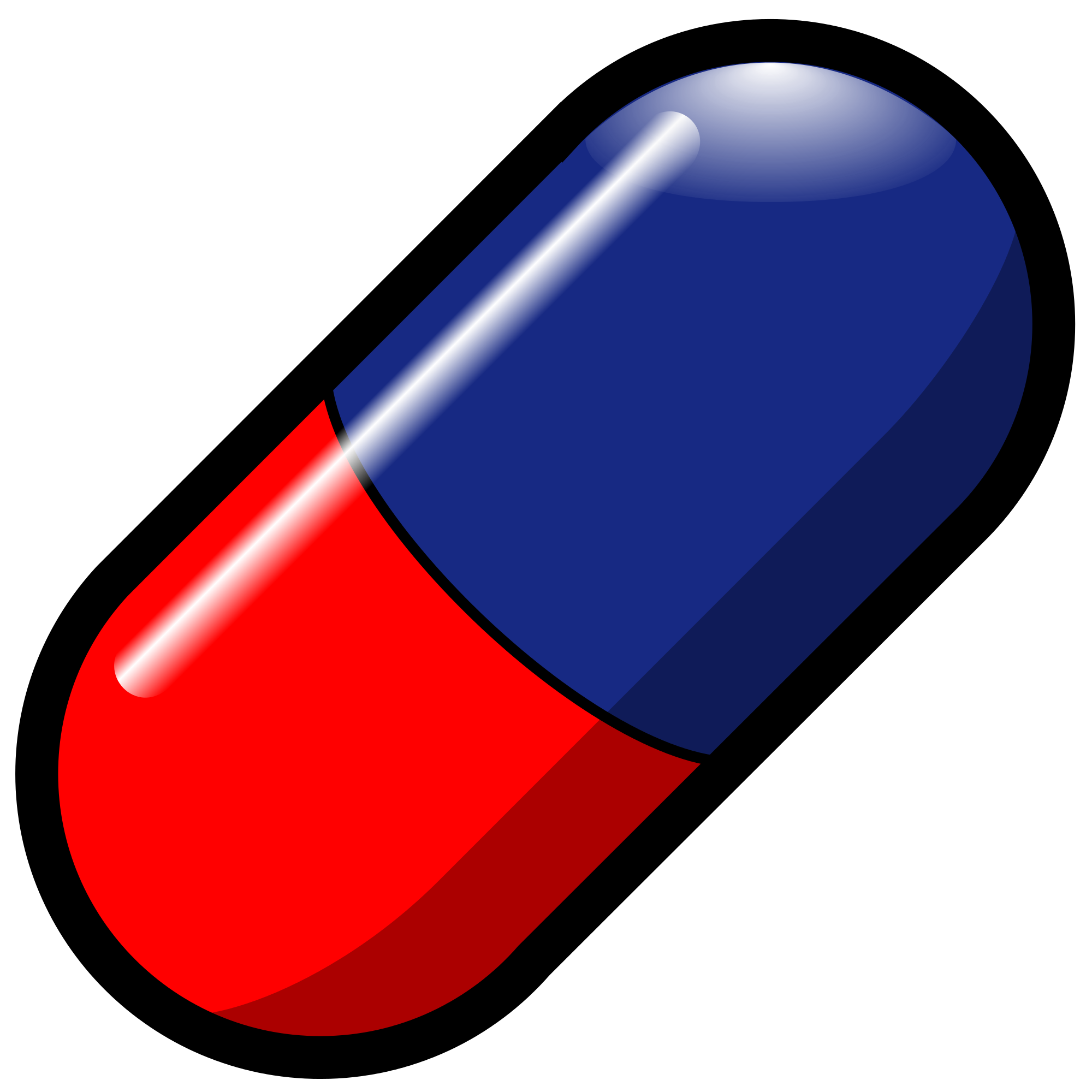 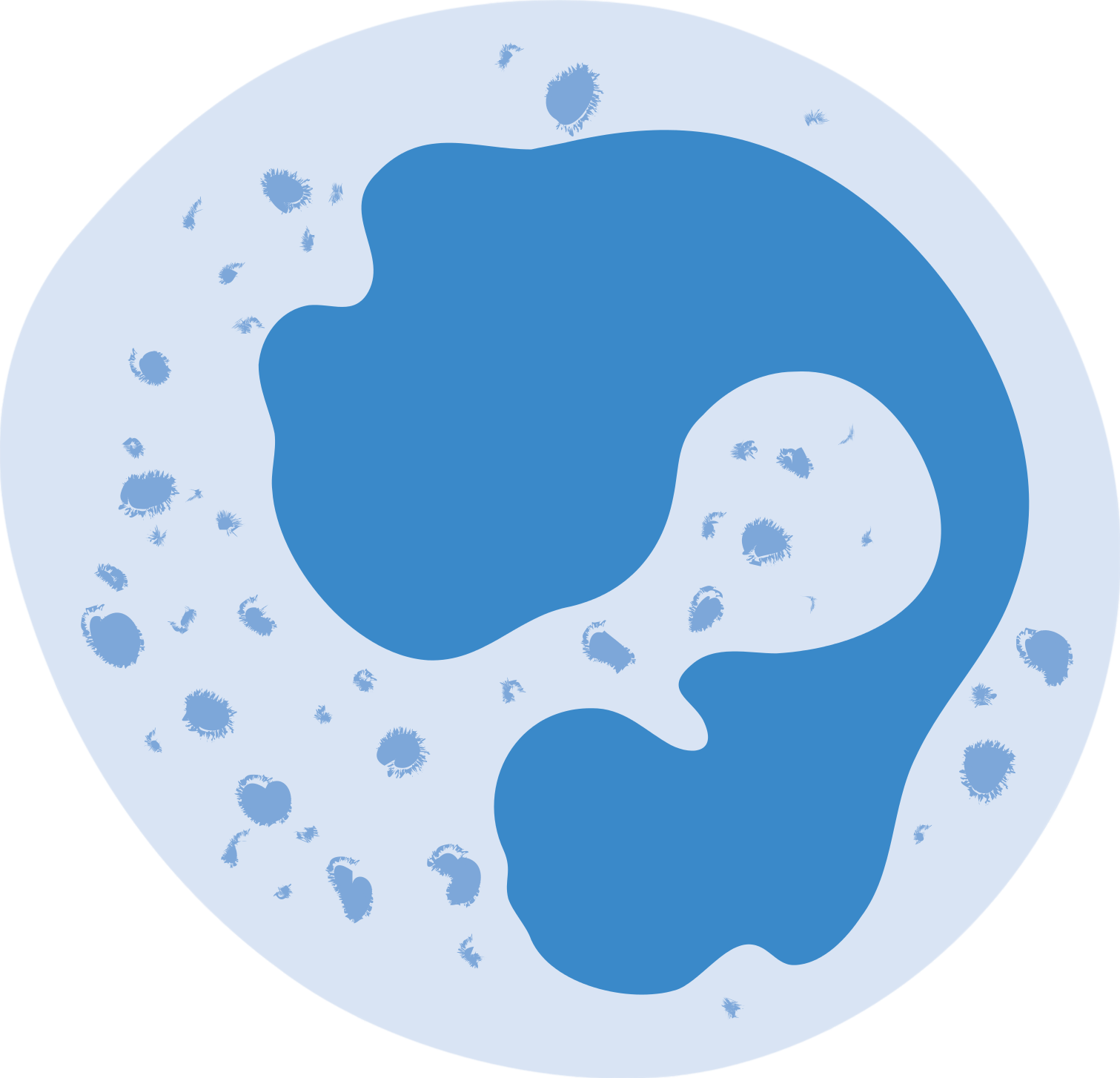 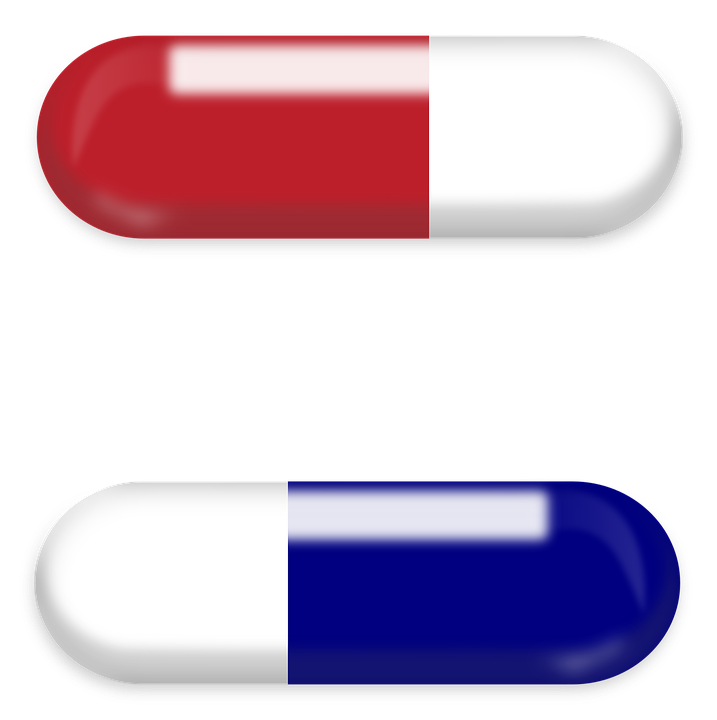 reduced levels of many medications
neural tube defects
hepatotoxicity
[Speaker Notes: most typically neural tube defects, pretty much contraindicated in women of childbearing age]
hyponatremia
Risks of CBZ:
Carbamazepine 
(TEGRETOL)
“Tiger tail (in the) 
 Car Maze”
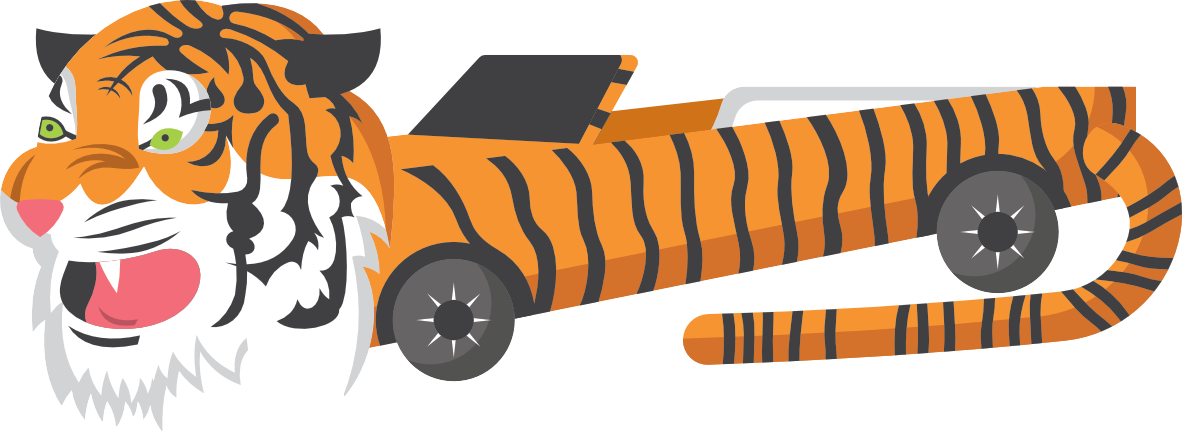 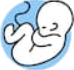 terato-
genicity
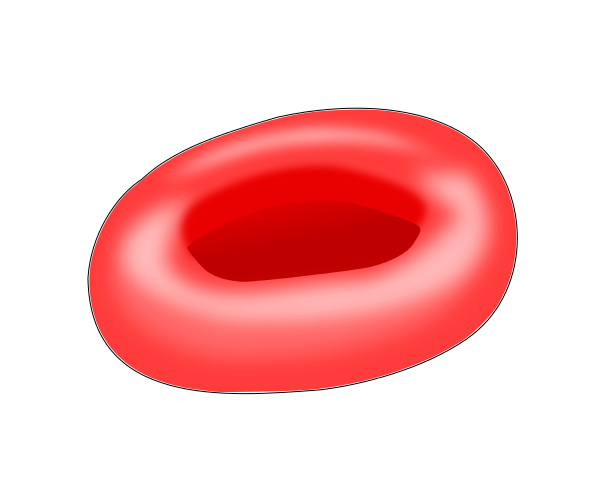 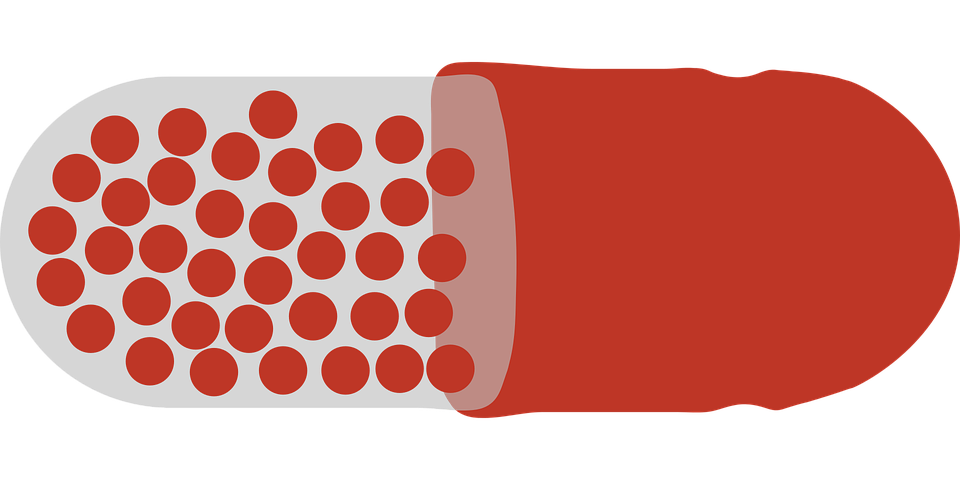 aplastic anemia 
(rare)
Na+      Na+
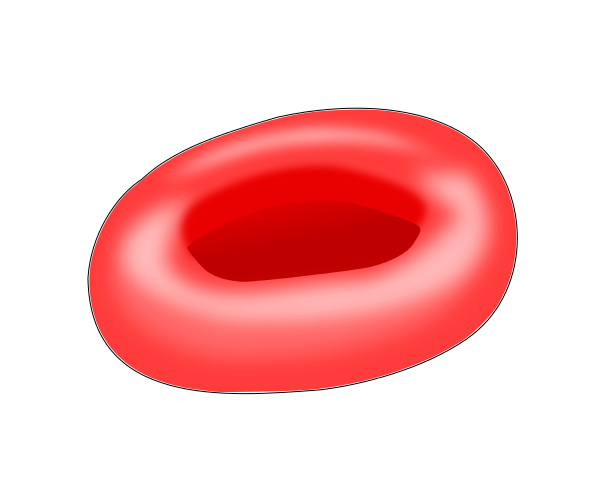 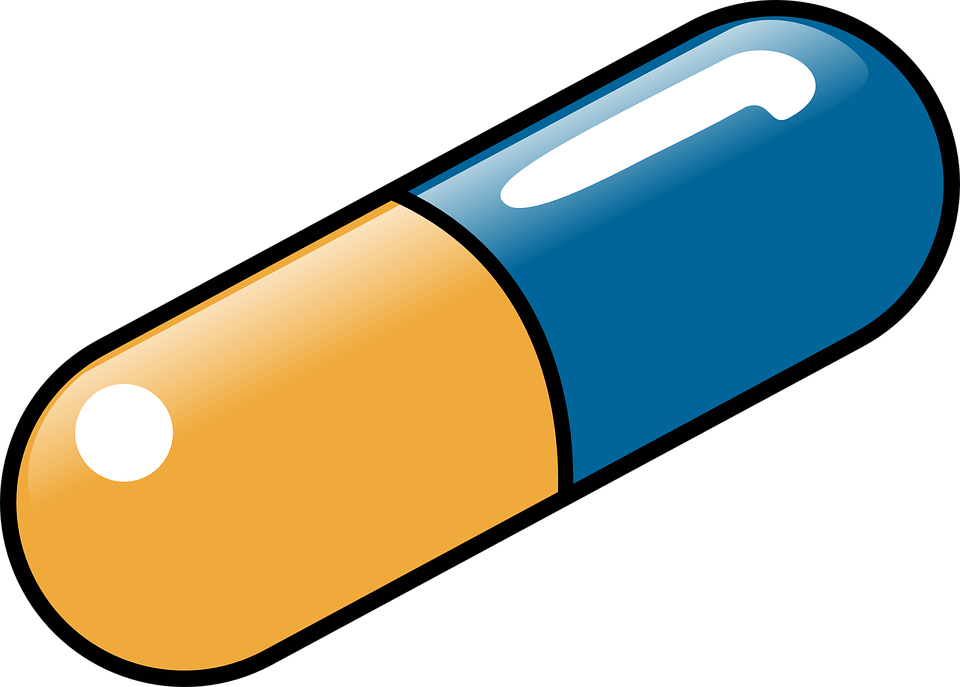 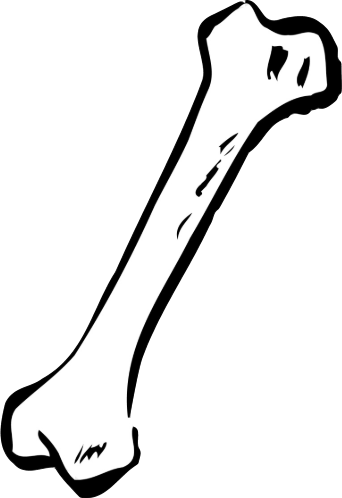 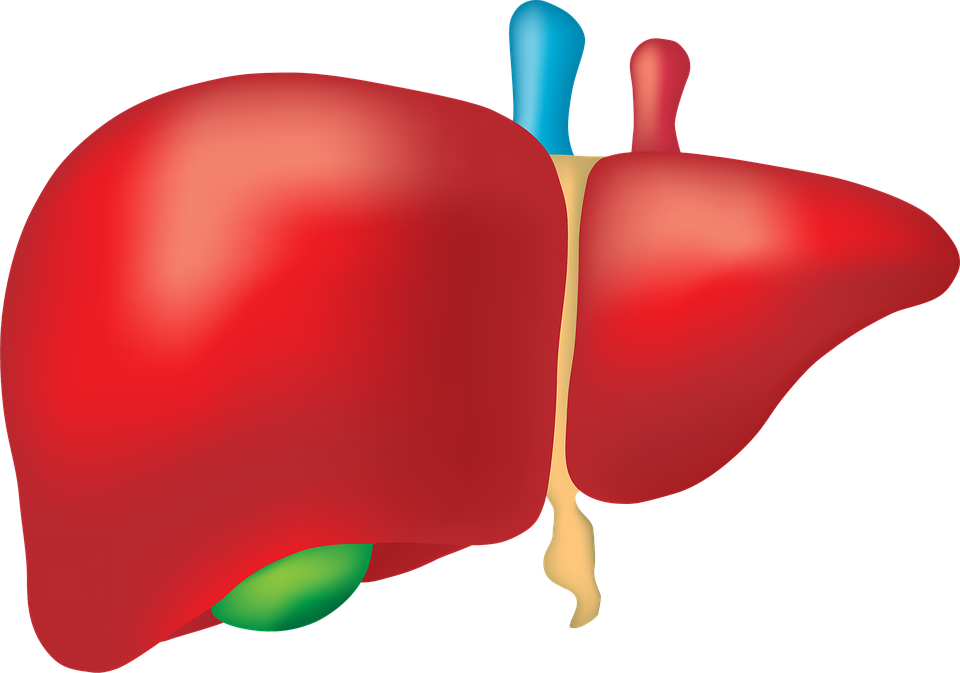 decreased bone mineral density
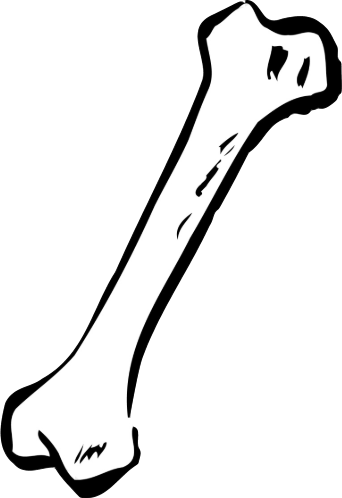 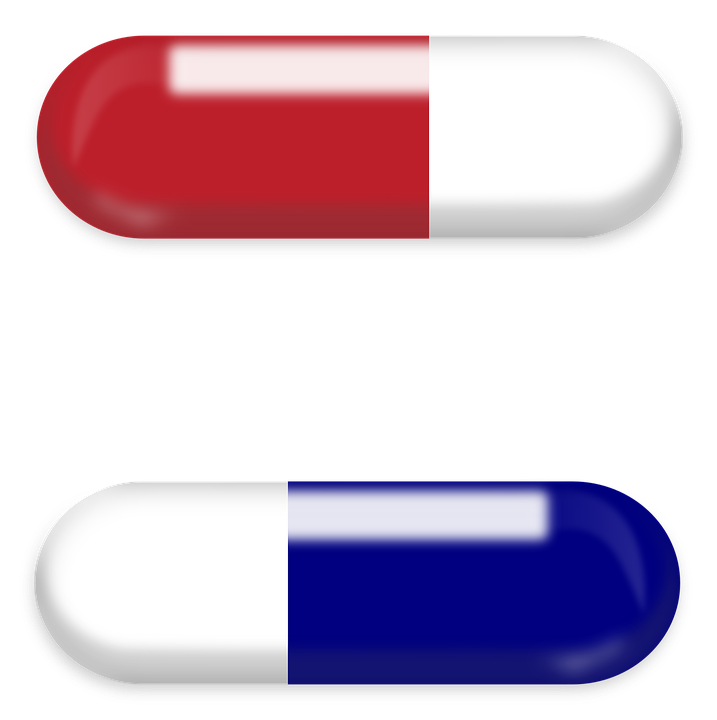 agranulo-
cytosis (rare)
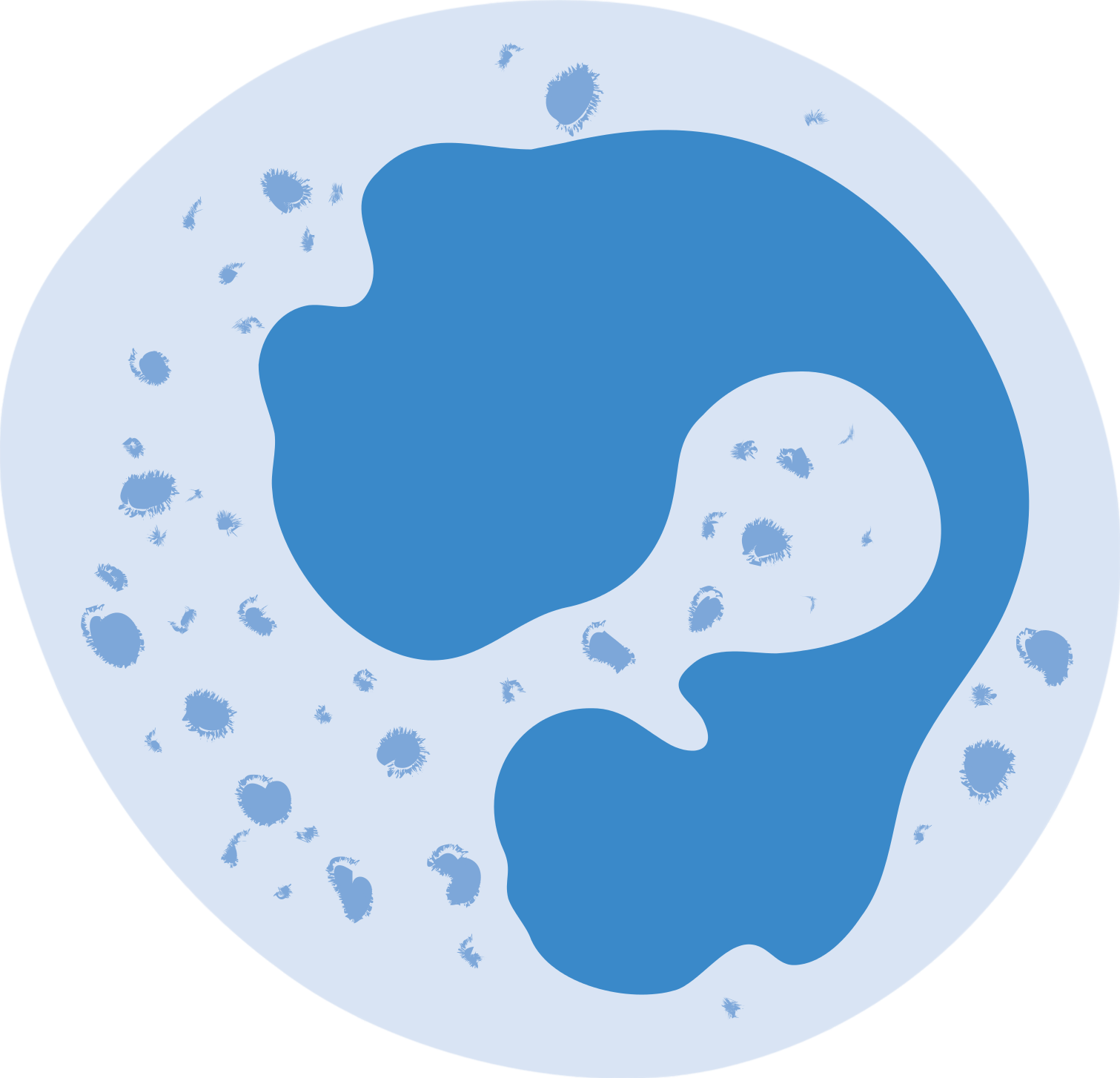 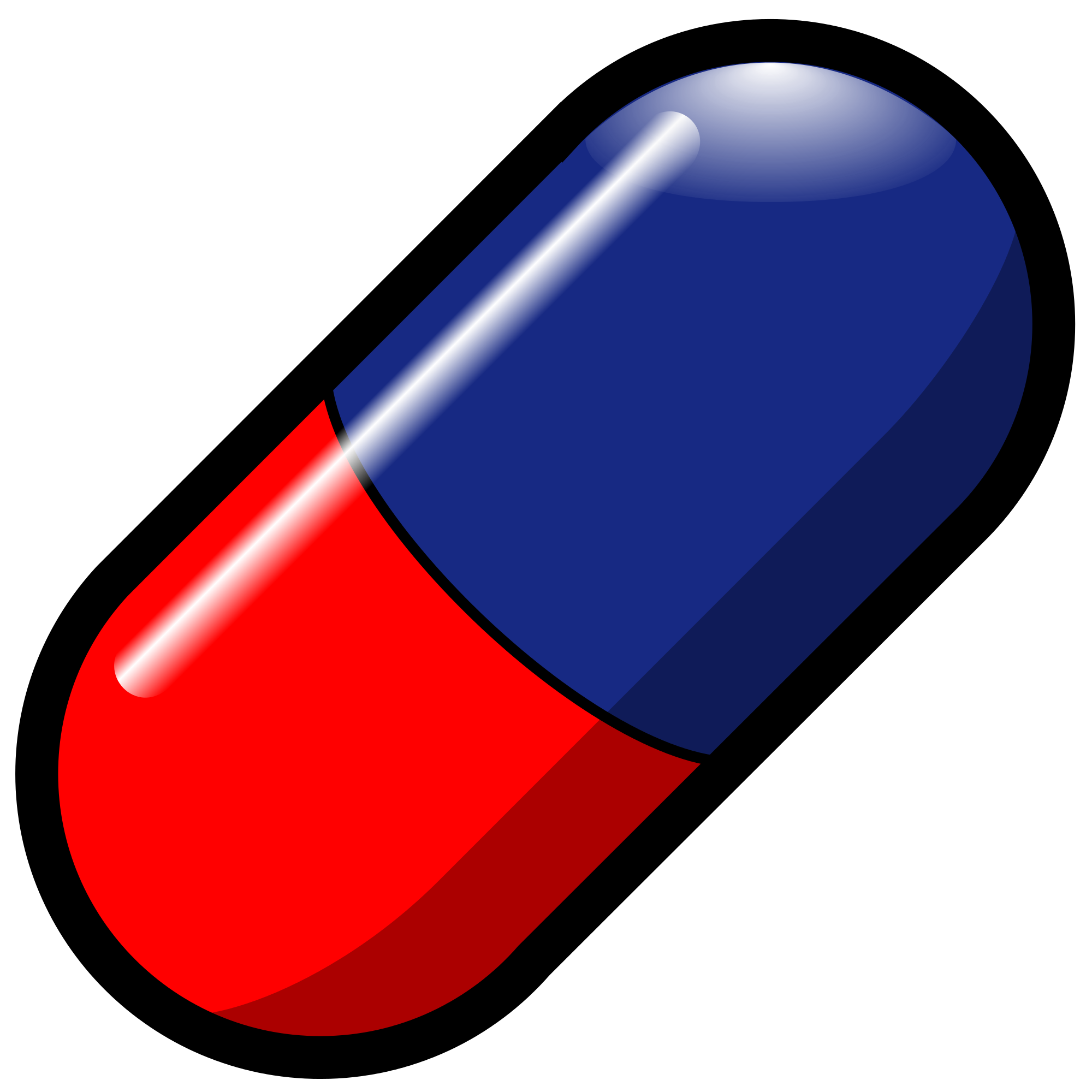 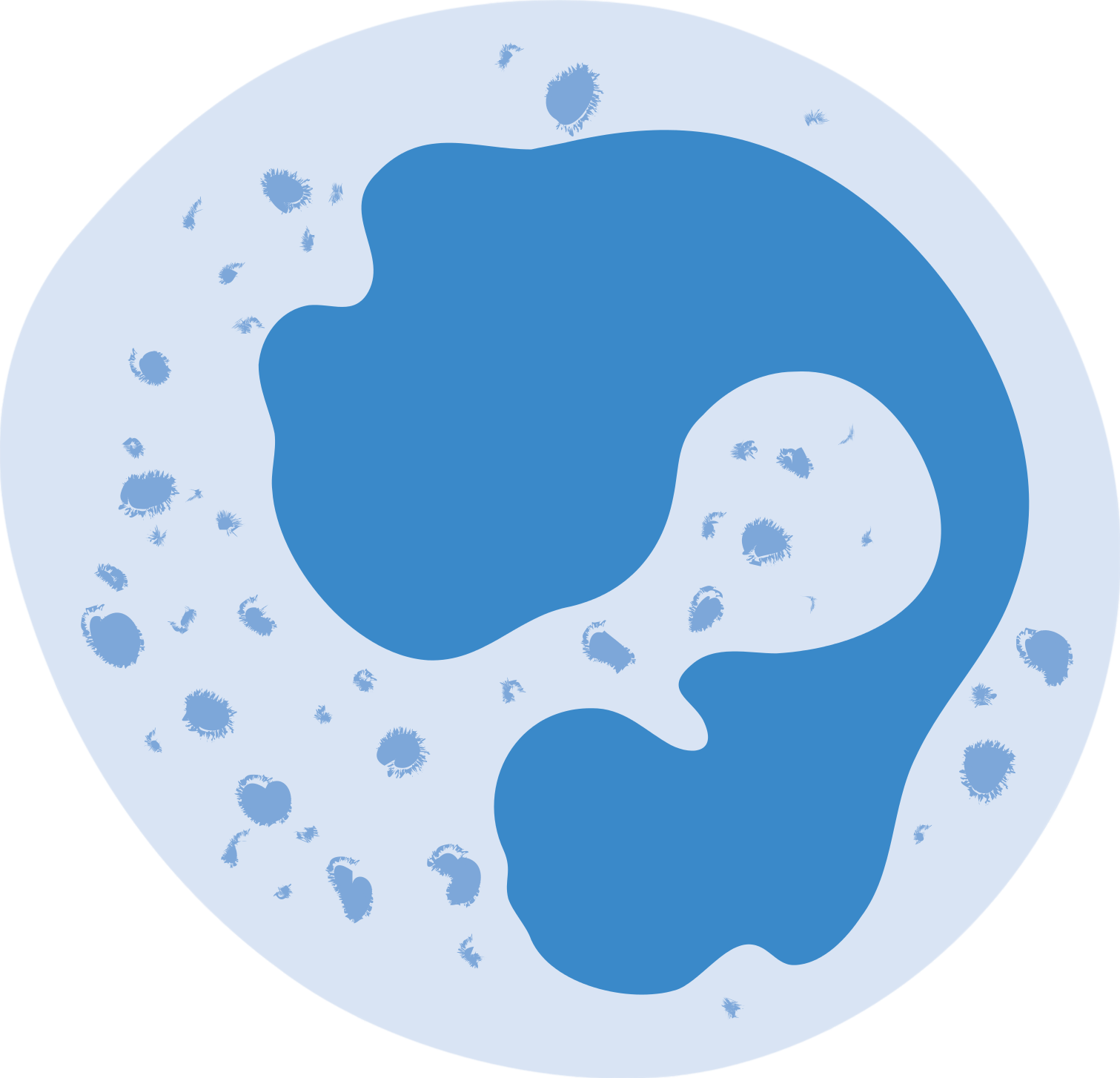 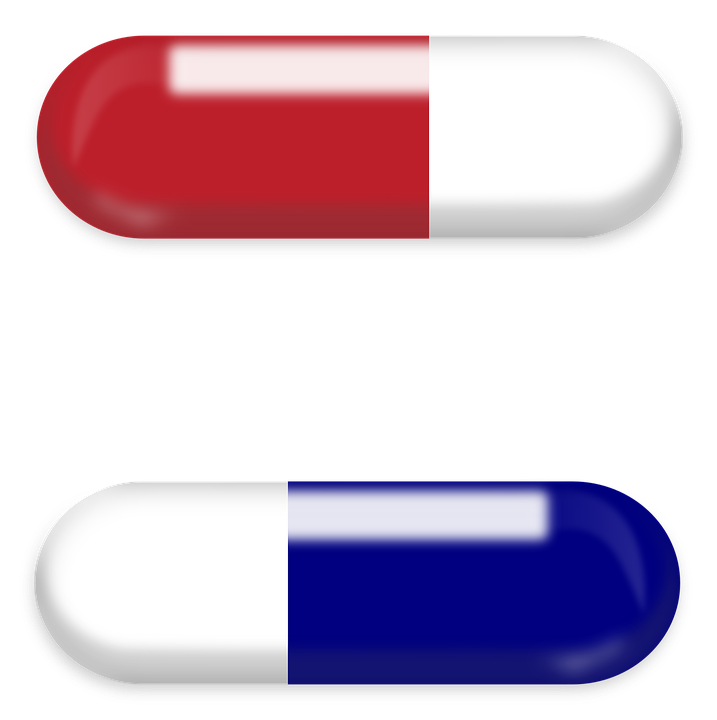 reduced levels of many medications
hepatotoxicity
hyponatremia
Risks of CBZ:
Carbamazepine 
(TEGRETOL)
“Tiger tail (in the) 
 Car Maze”
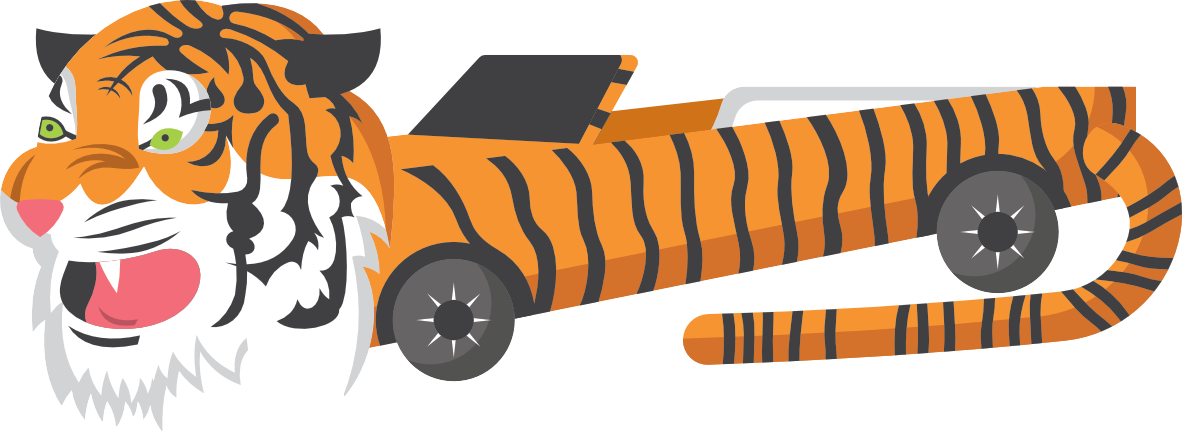 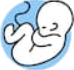 terato-
genicity
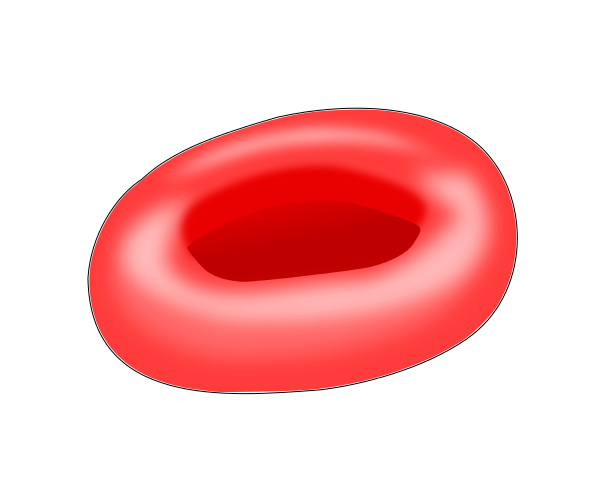 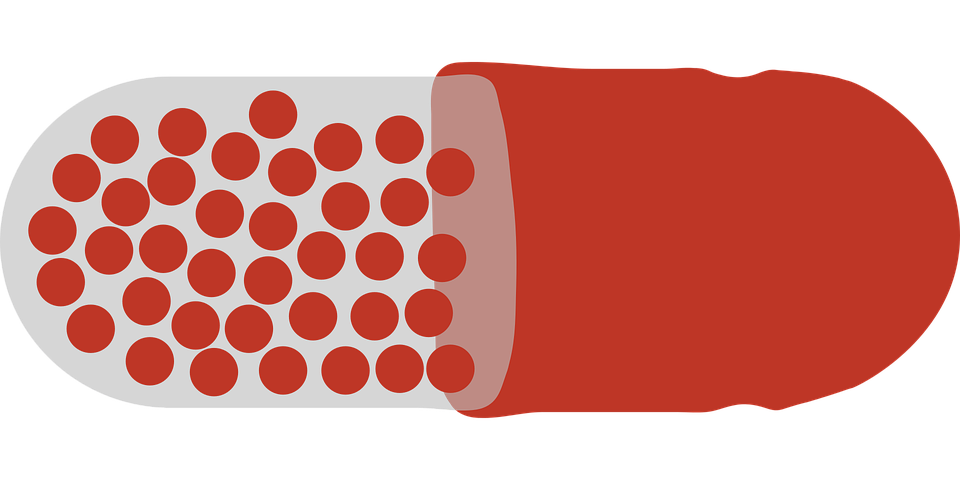 aplastic anemia 
(rare)
Na+      Na+
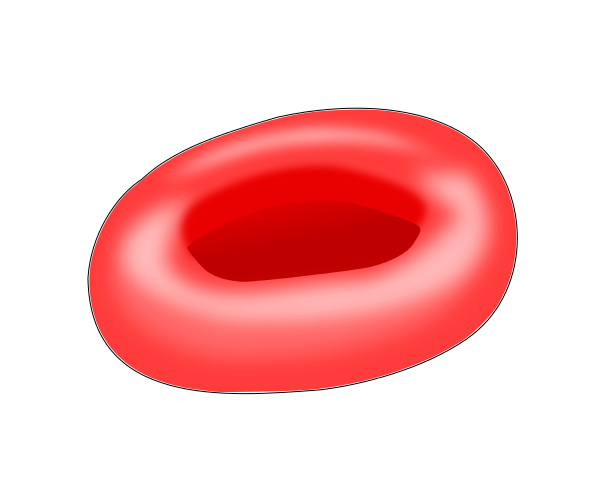 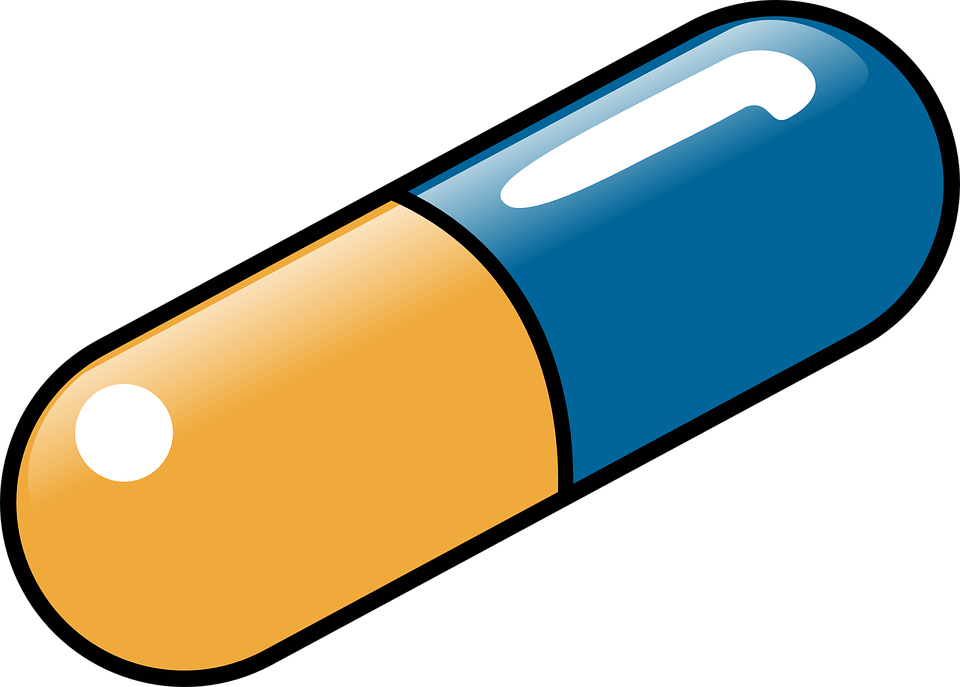 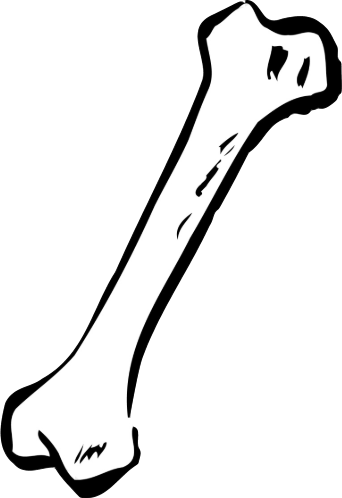 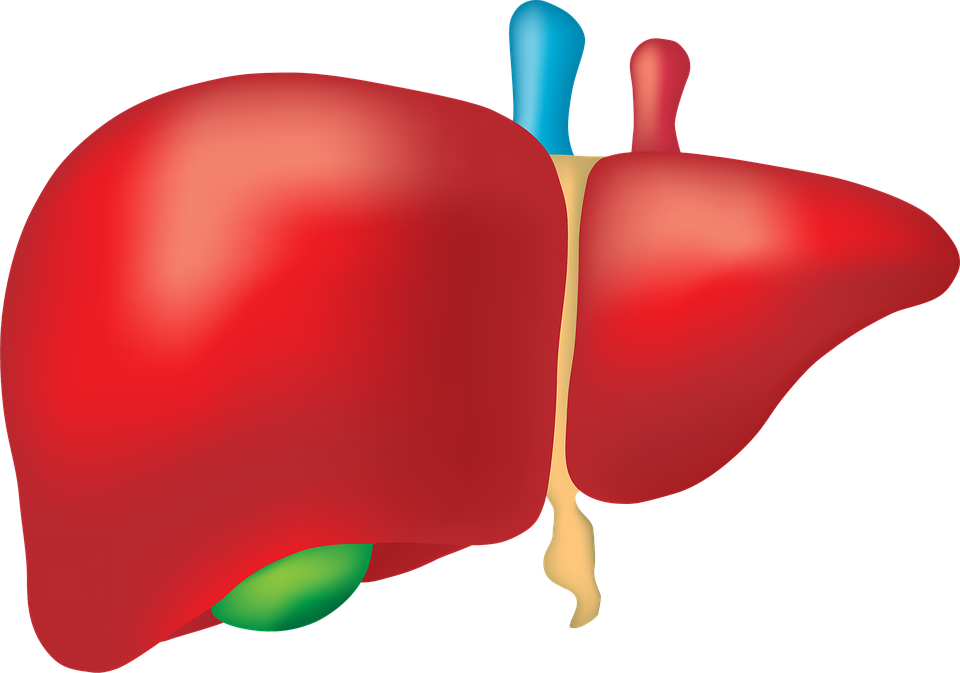 decreased bone mineral density
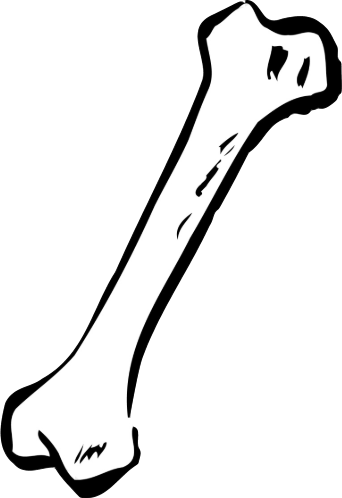 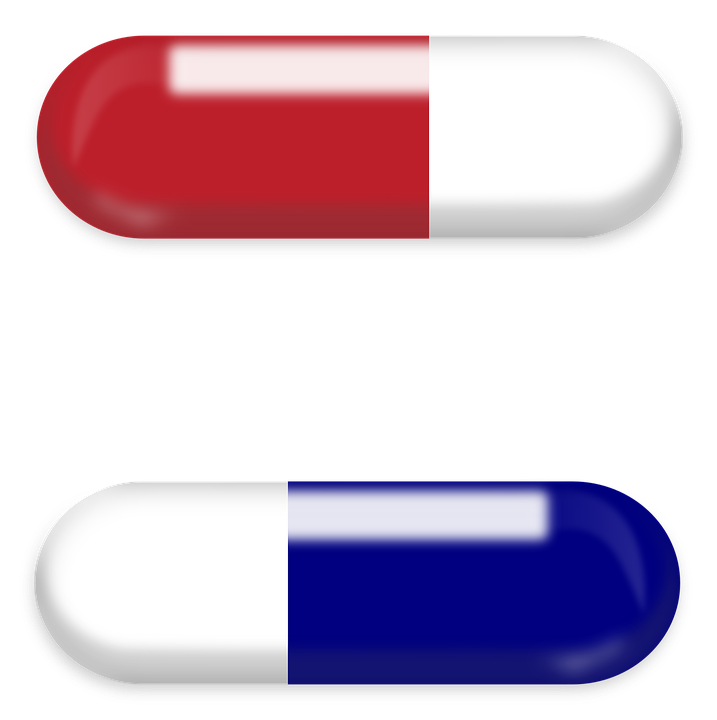 agranulo-
cytosis (rare)
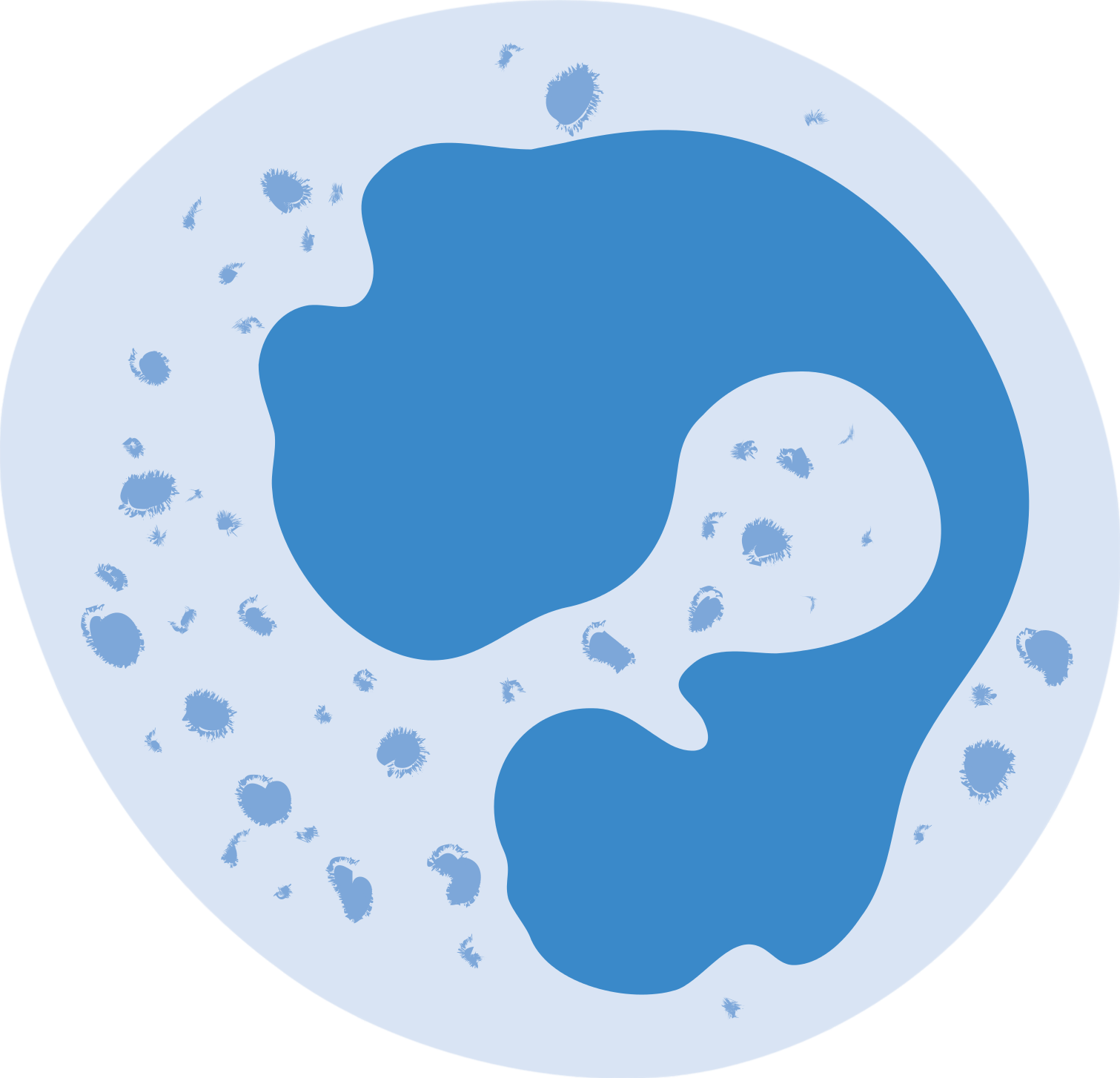 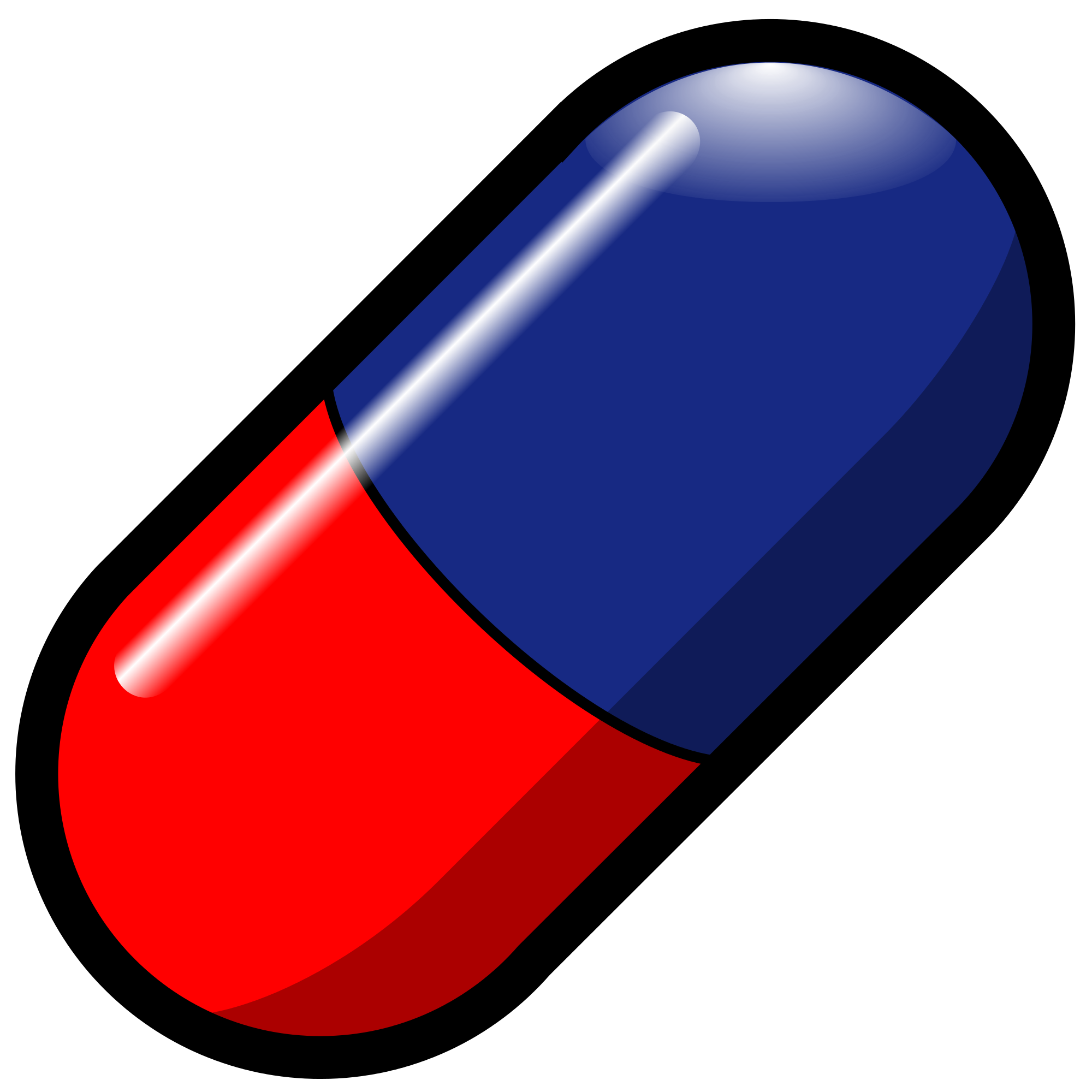 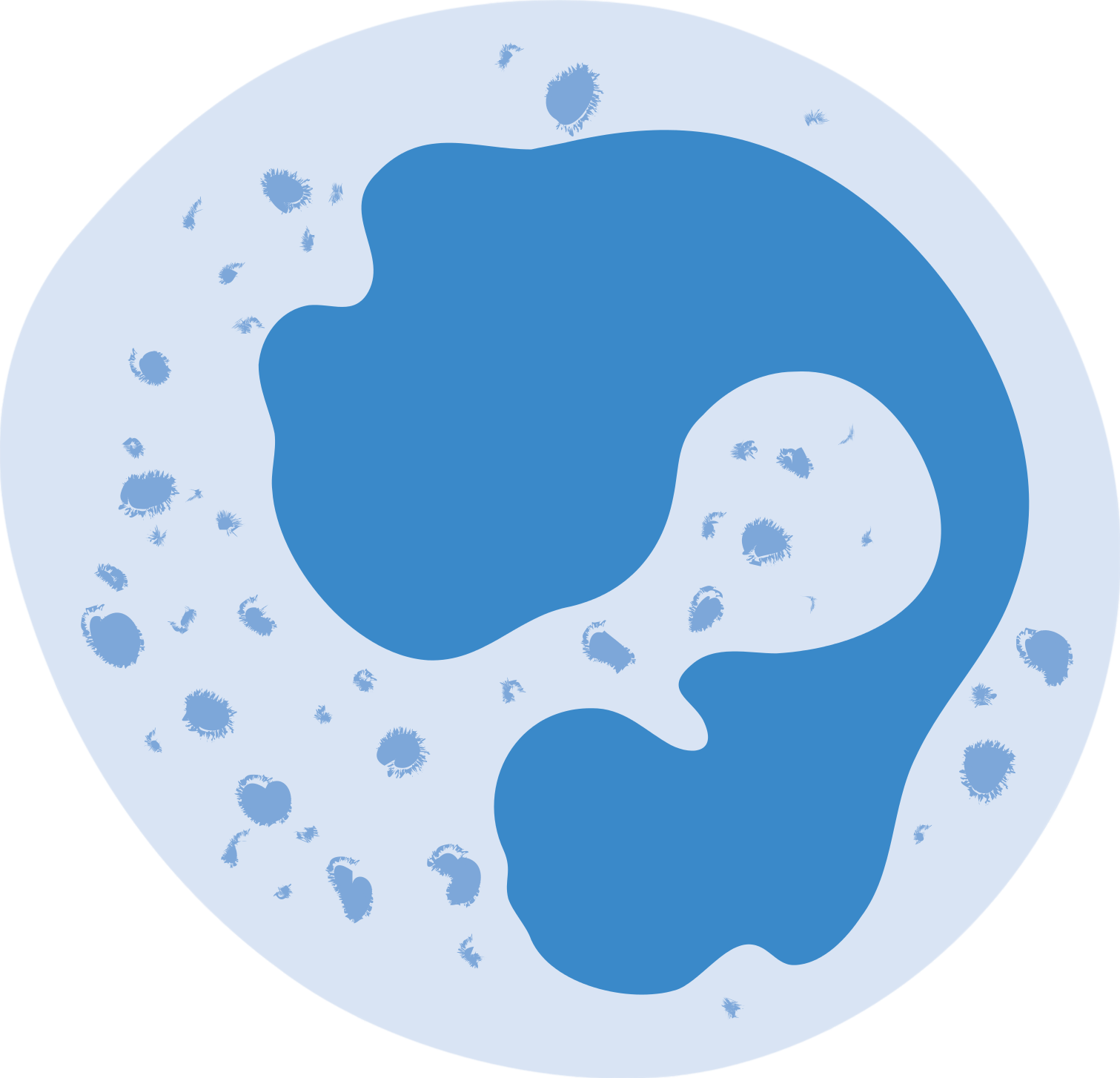 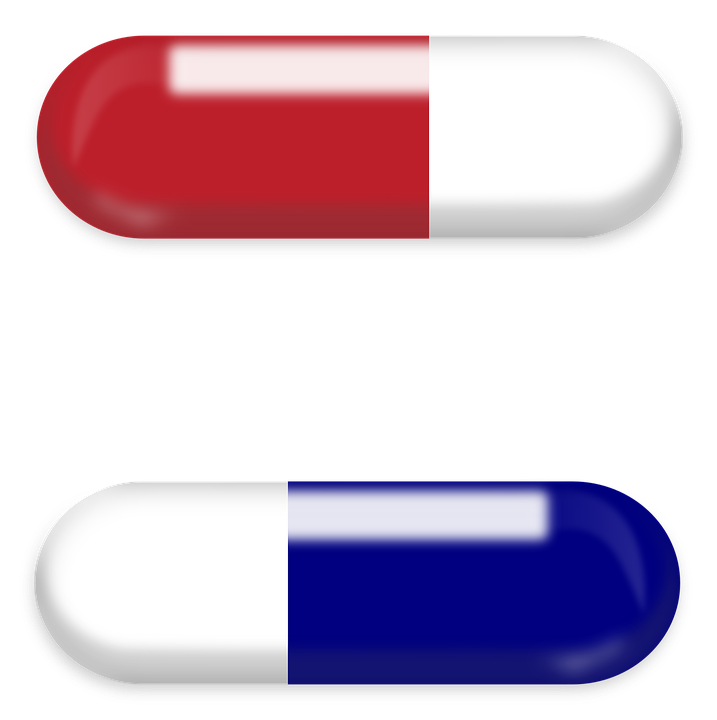 reduced levels of many medications
hepatotoxicity
hyponatremia
Risks of CBZ:
Carbamazepine 
(TEGRETOL)
“Tiger tail (in the) 
 Car Maze”
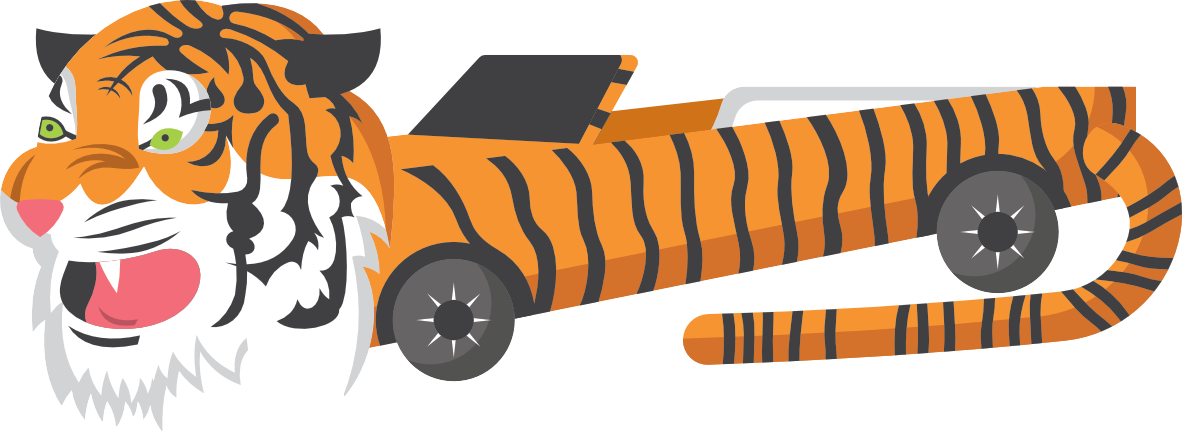 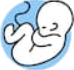 terato-
genicity
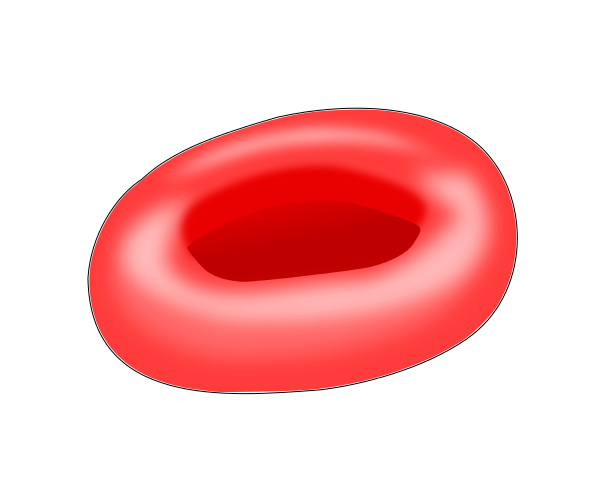 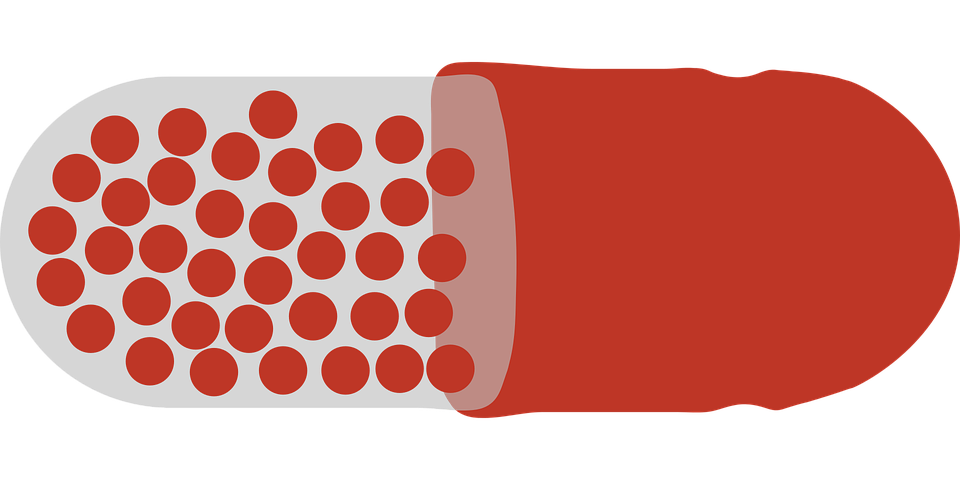 aplastic anemia 
(rare)
Na+      Na+
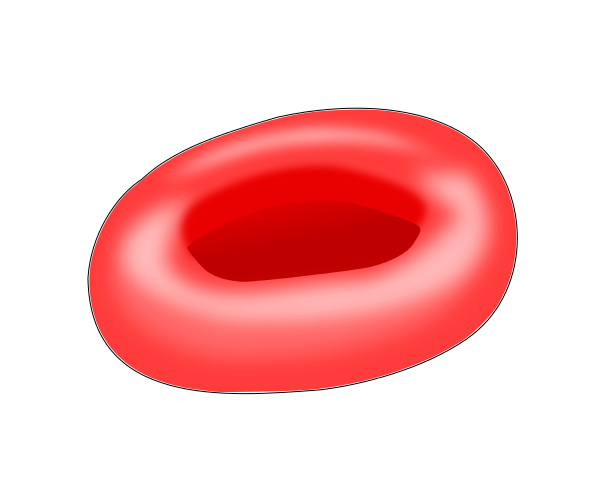 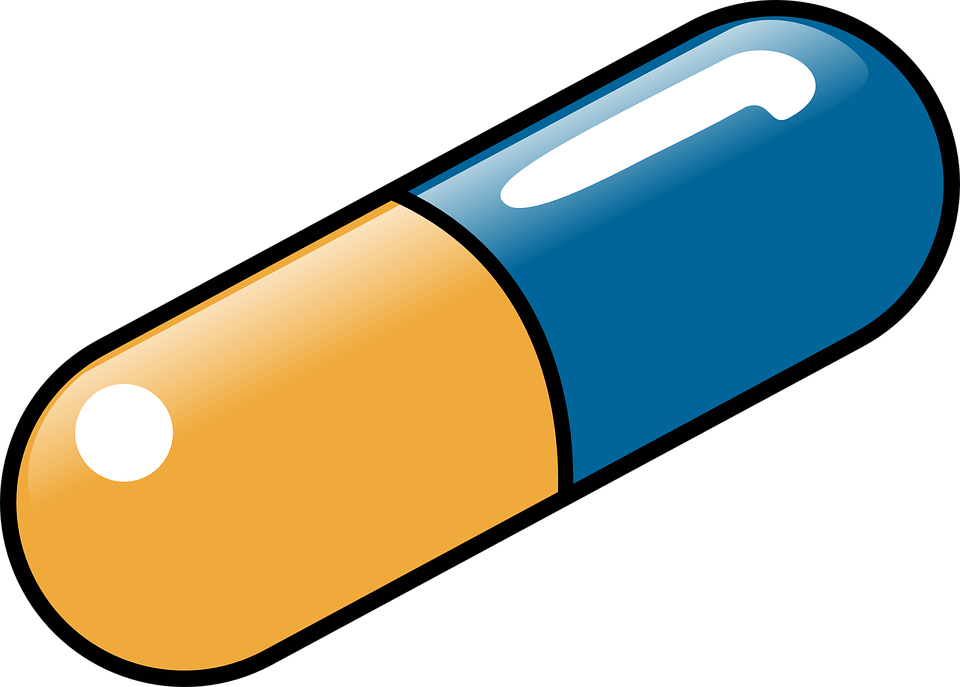 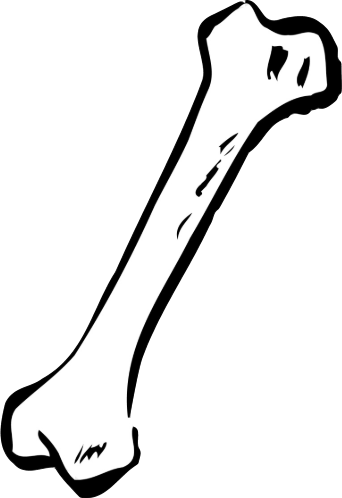 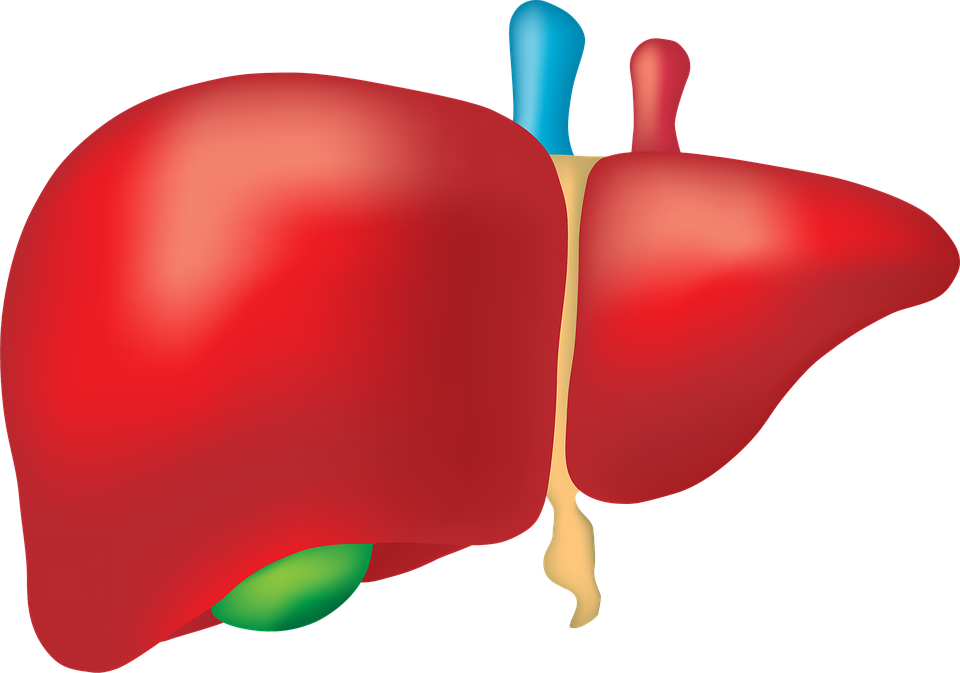 decreased bone mineral density
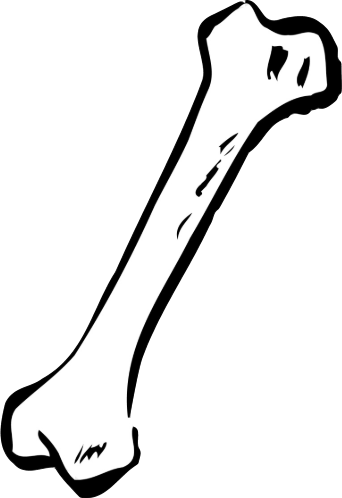 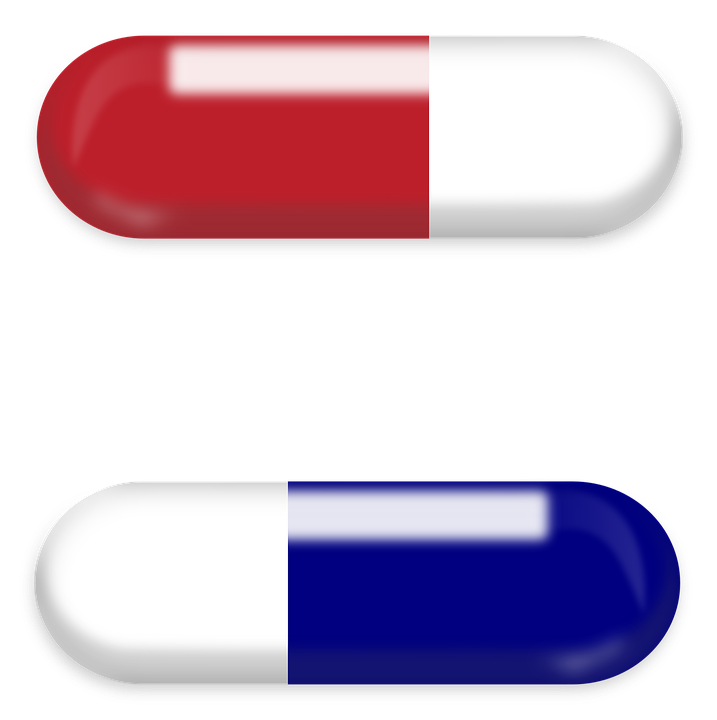 agranulo-
cytosis (rare)
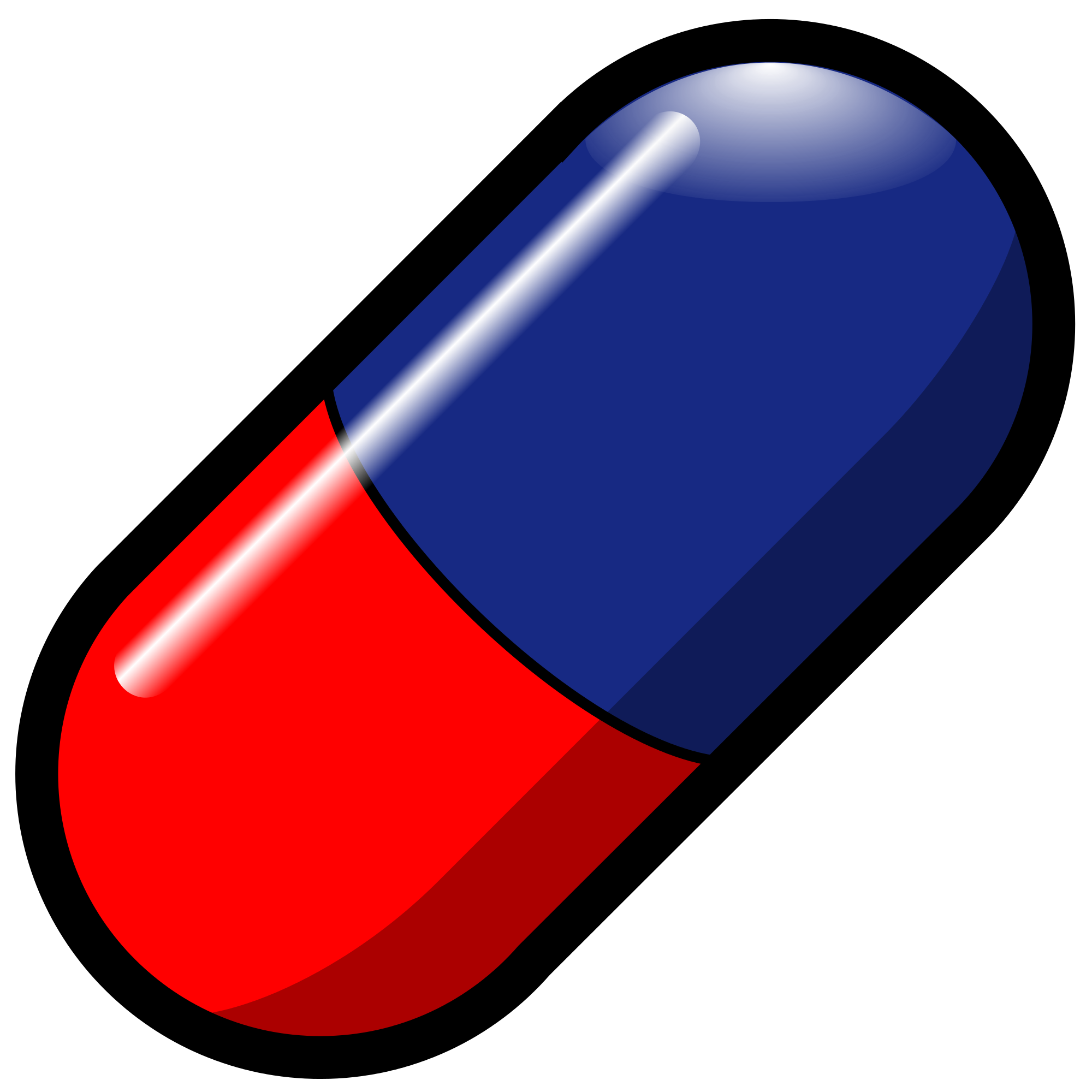 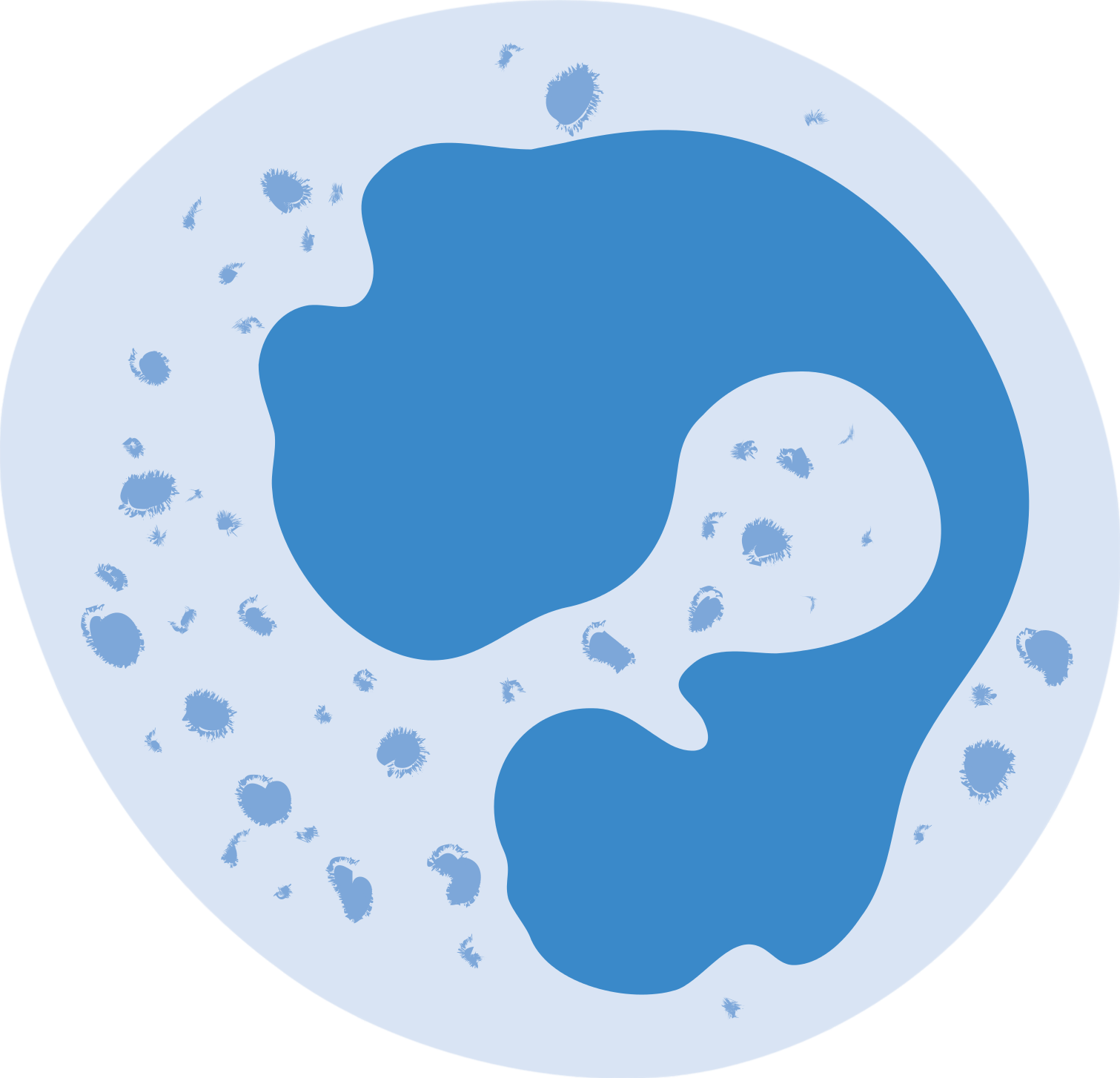 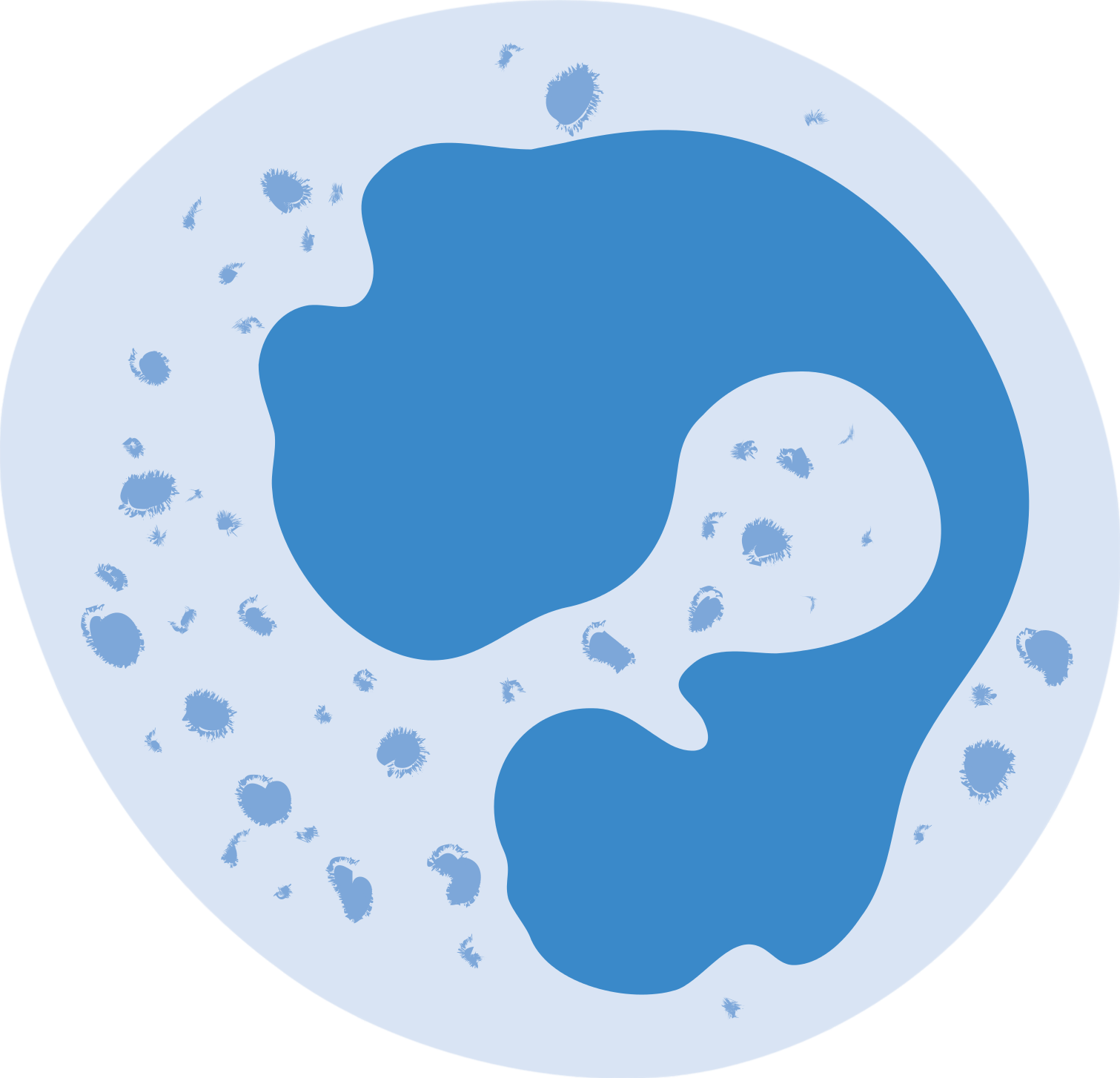 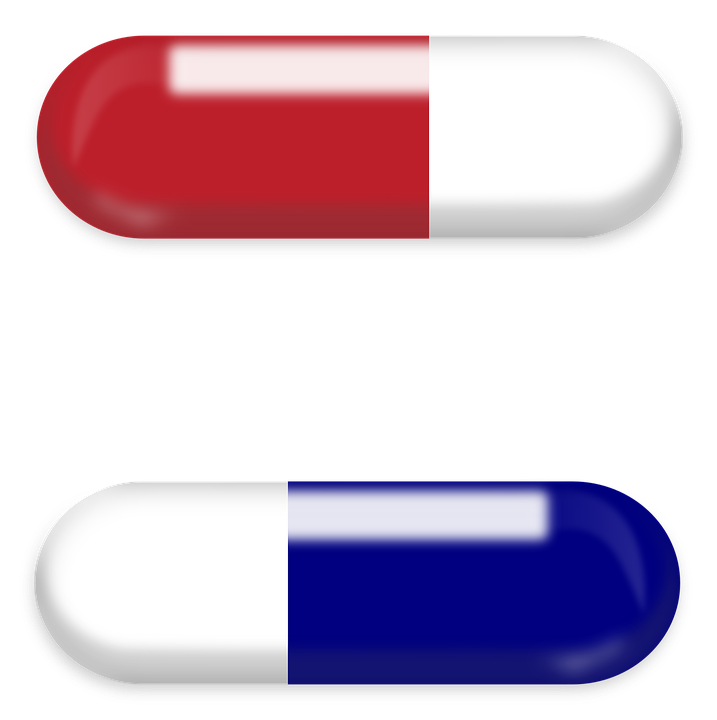 reduced levels of many medications
hepatotoxicity
hyponatremia
Risks of CBZ:
Carbamazepine 
(TEGRETOL)
“Tiger tail (in the) 
 Car Maze”
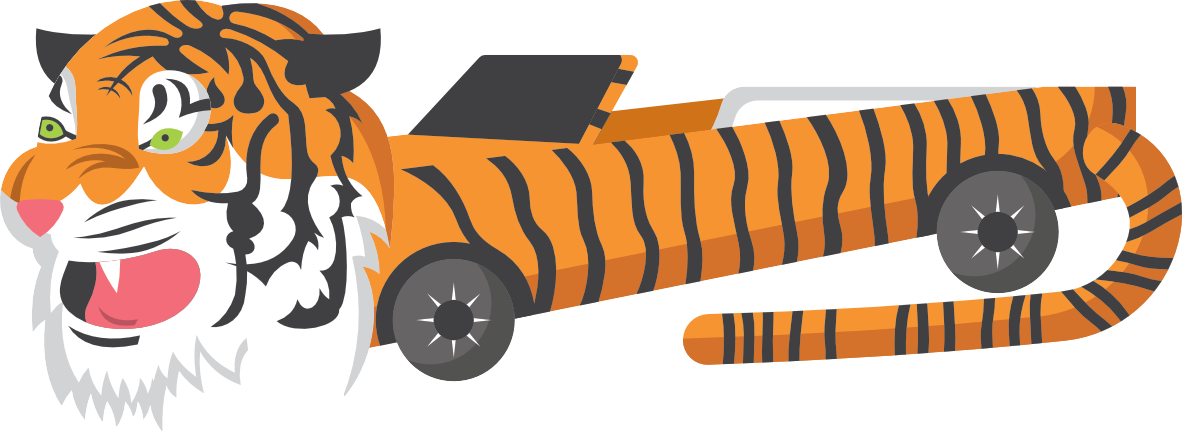 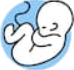 terato-
genicity
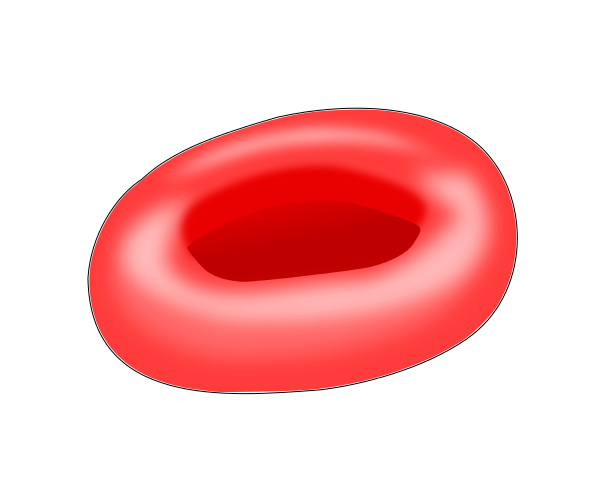 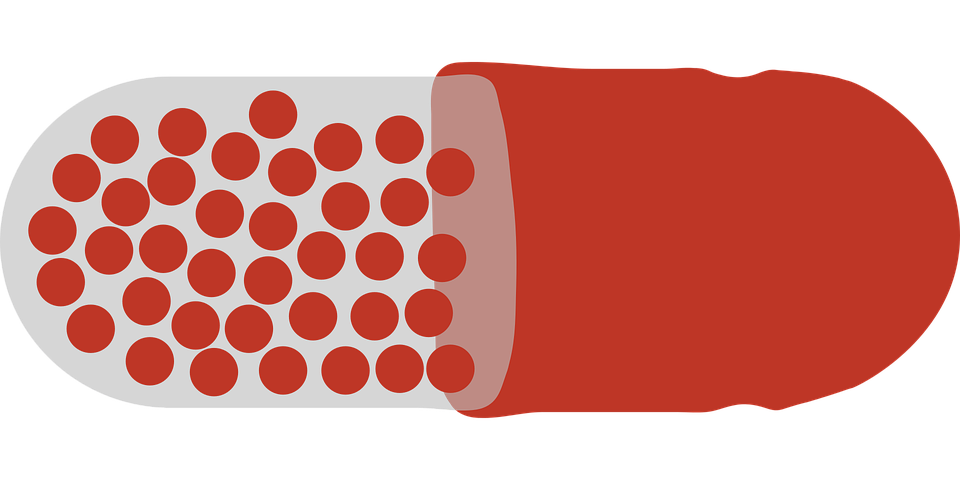 aplastic anemia 
(rare)
Na+      Na+
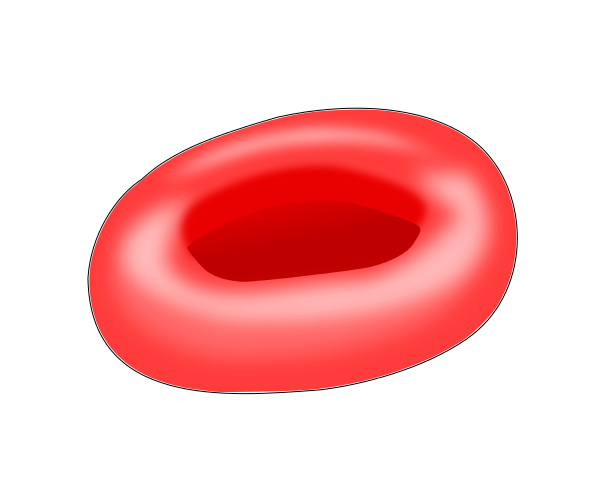 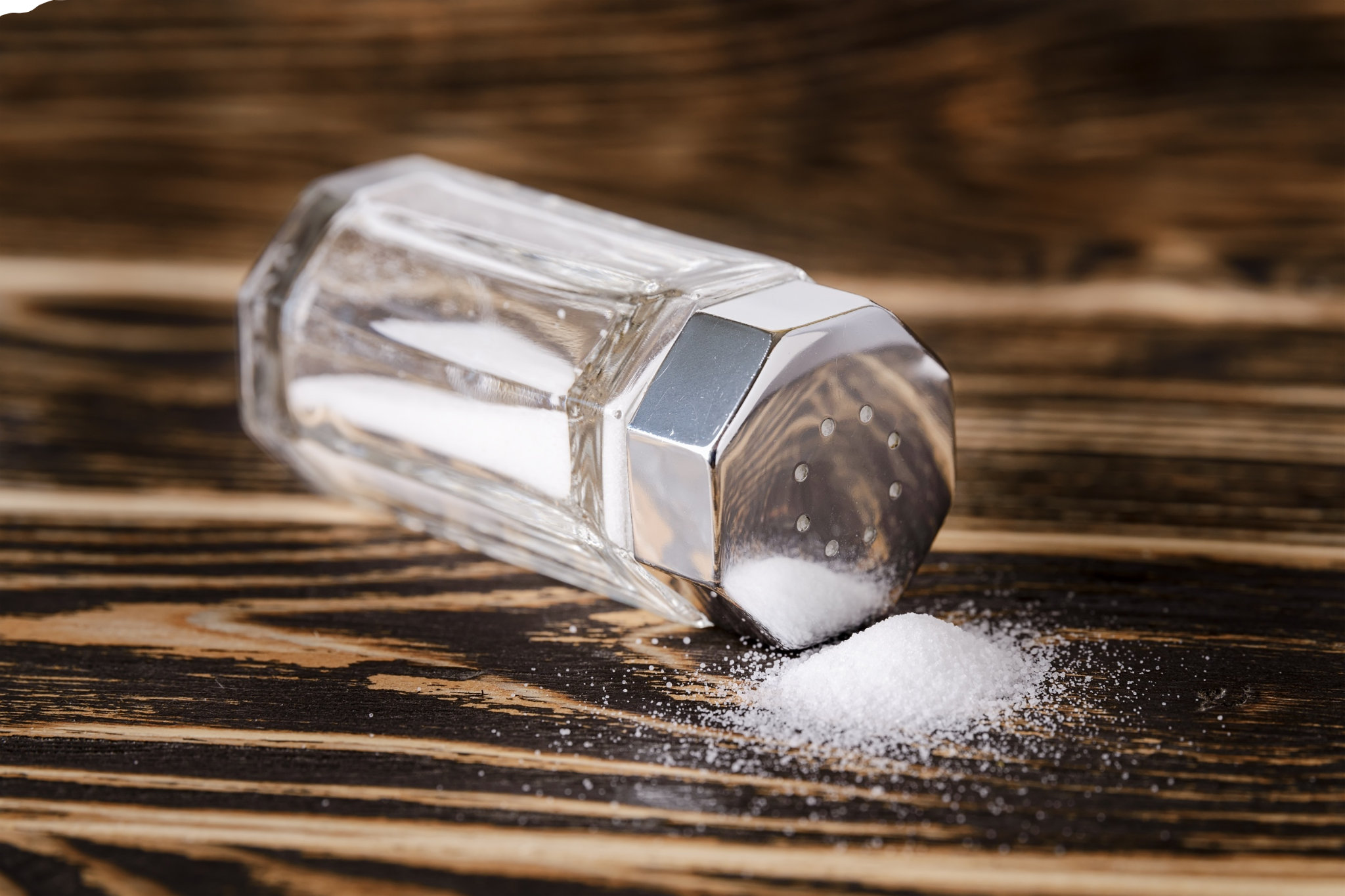 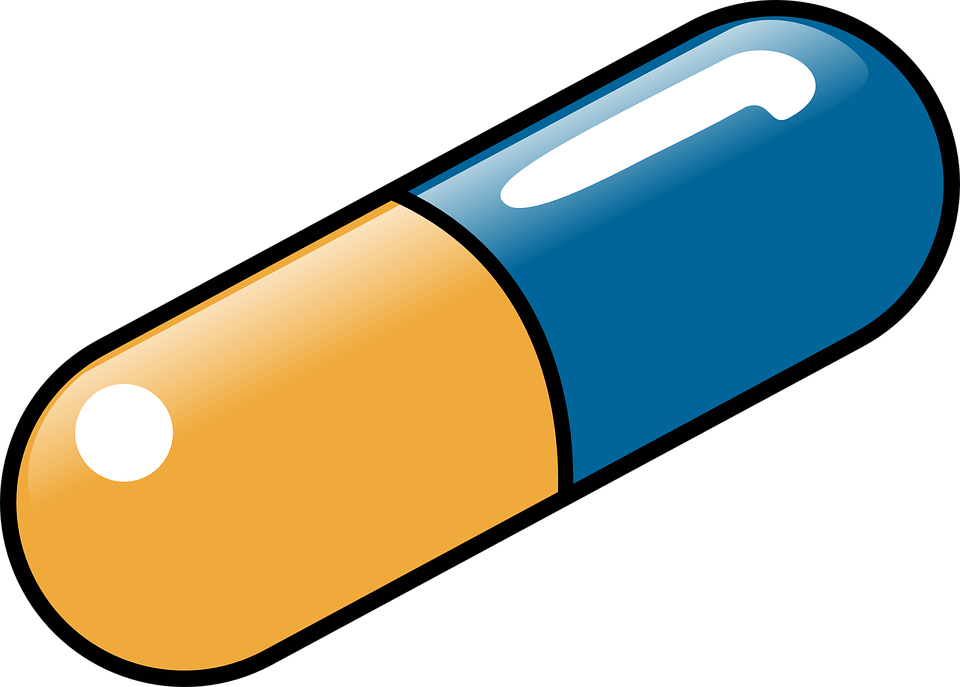 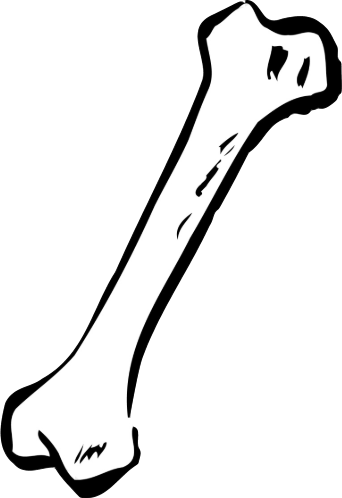 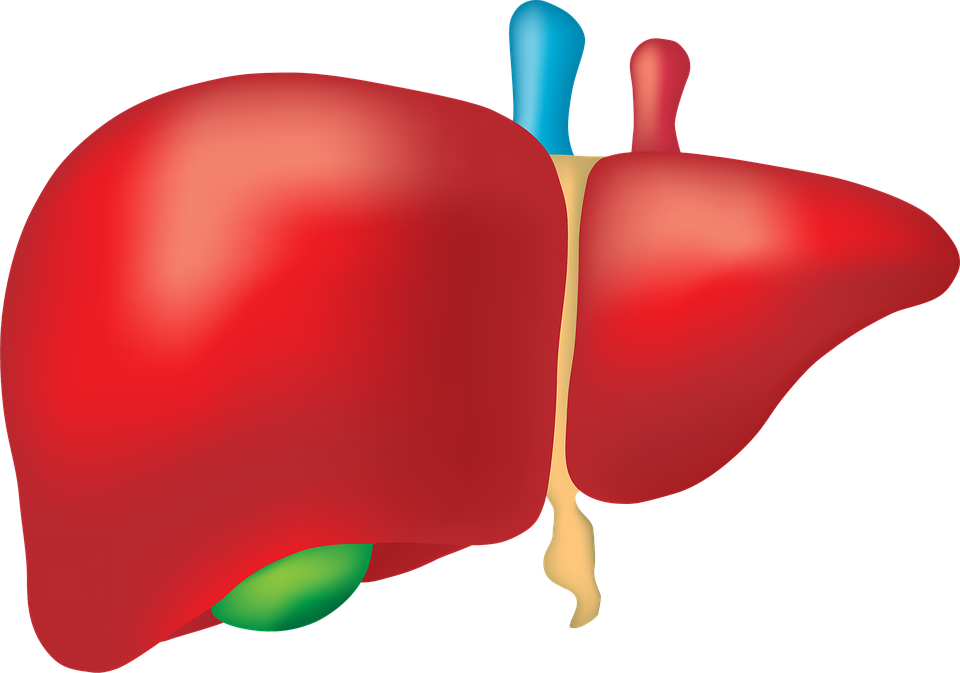 decreased bone mineral density
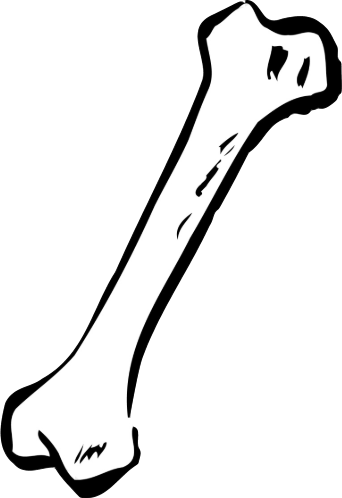 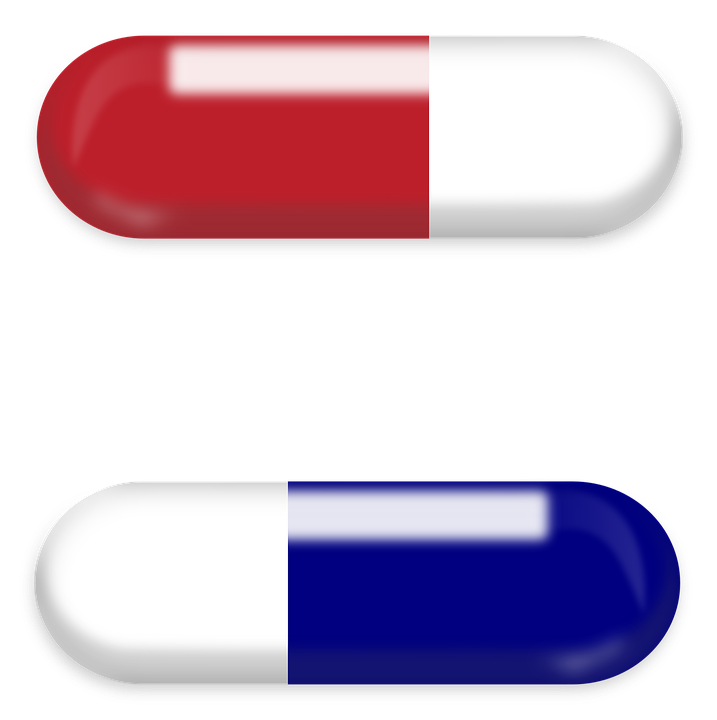 agranulo-
cytosis (rare)
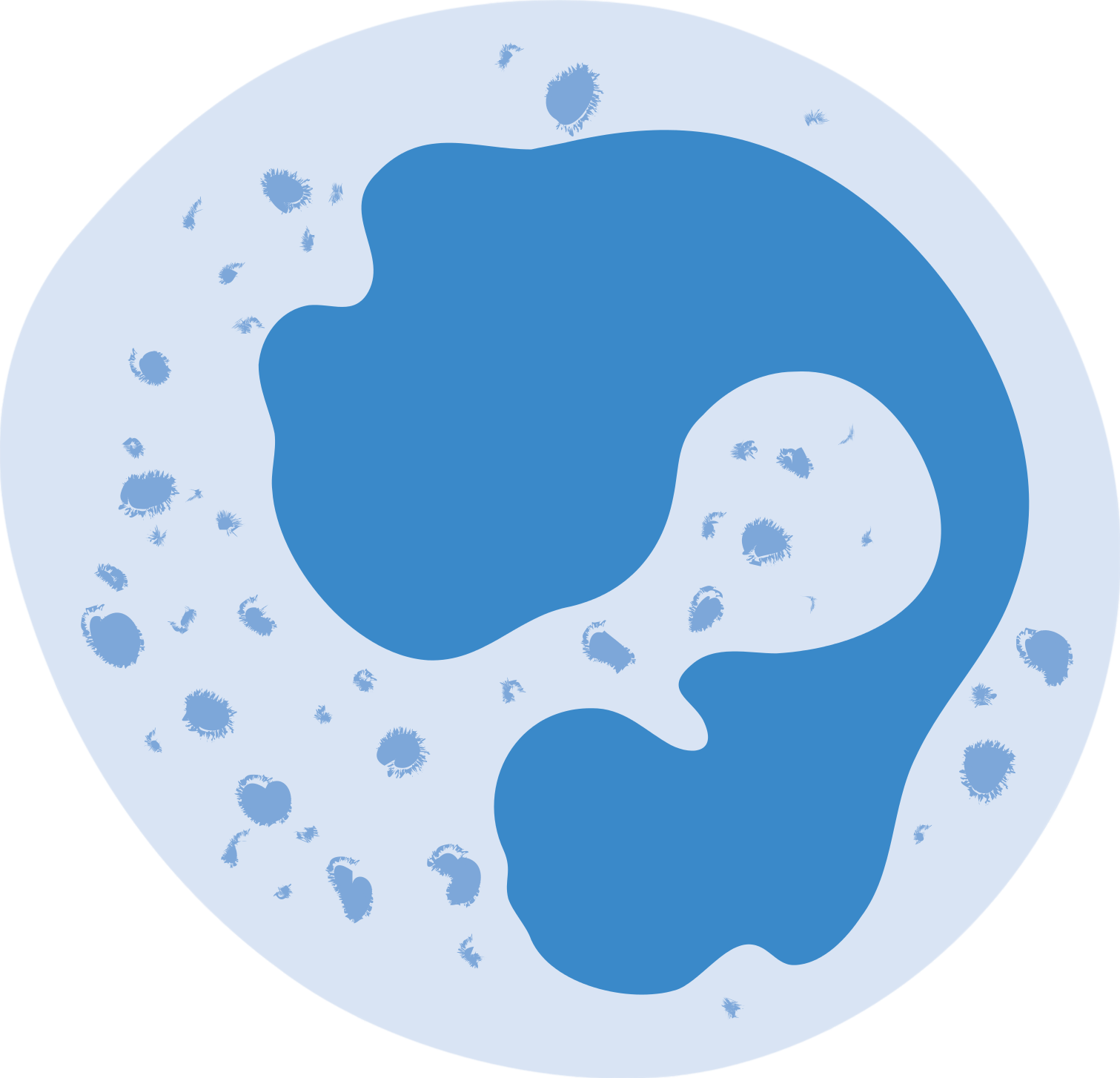 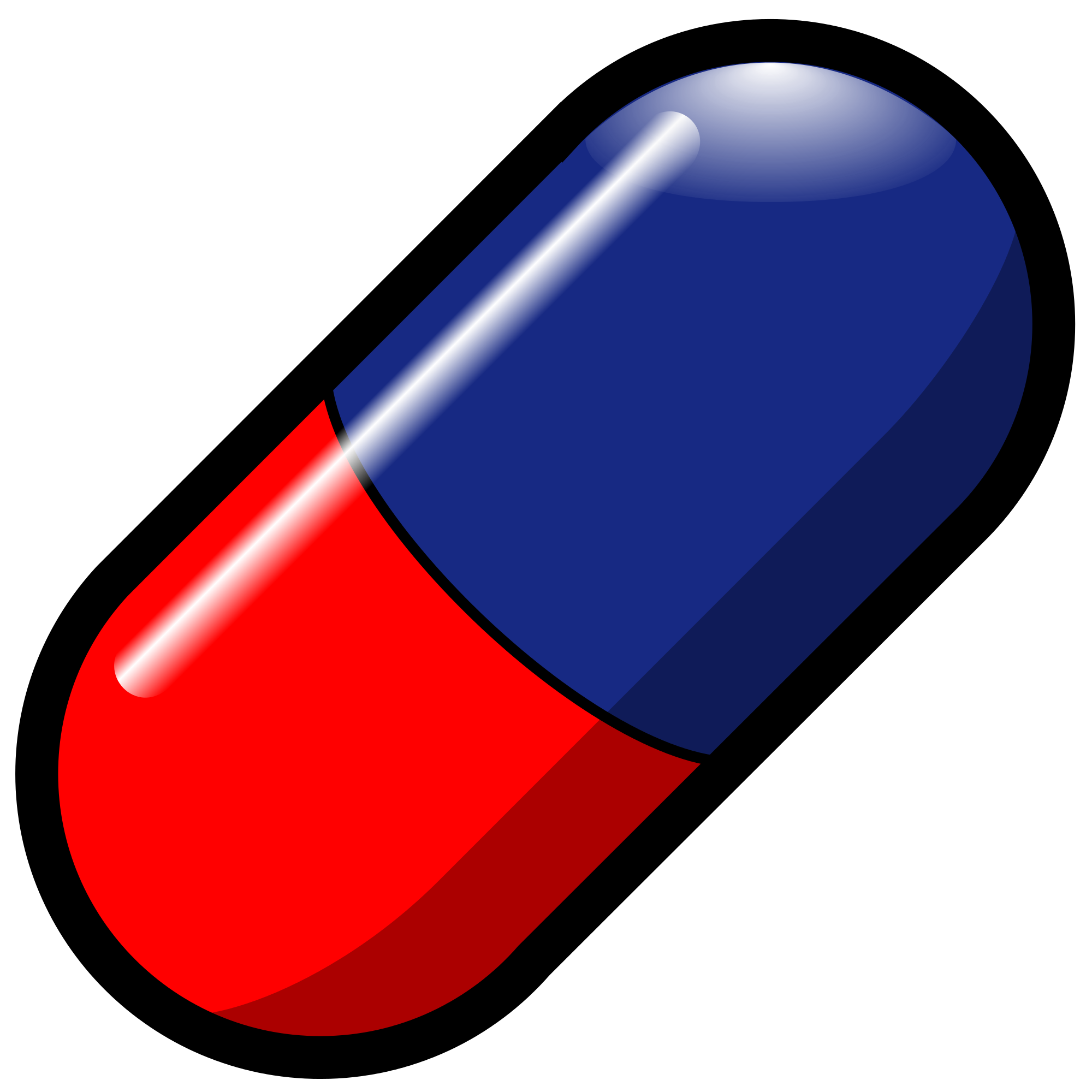 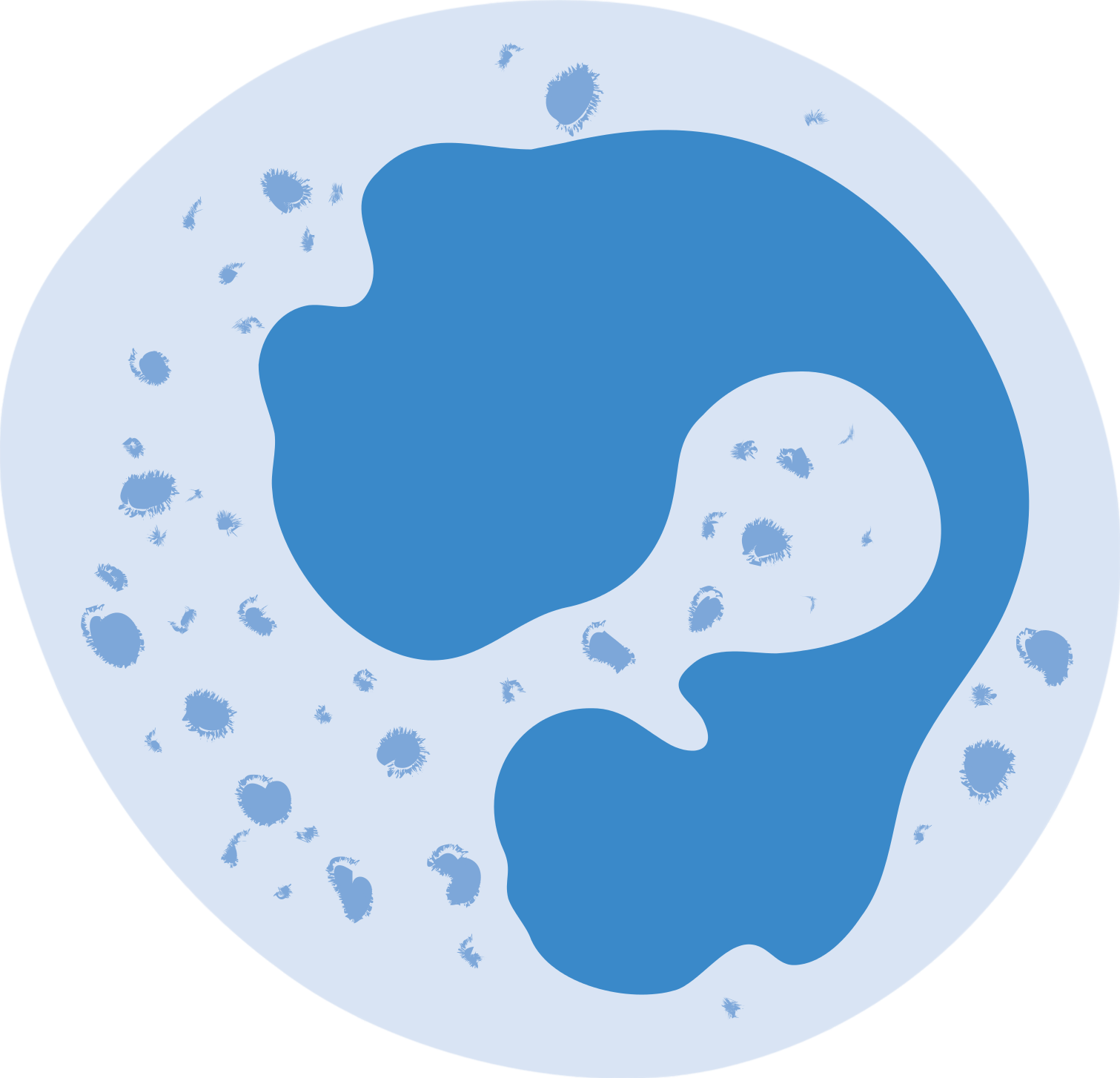 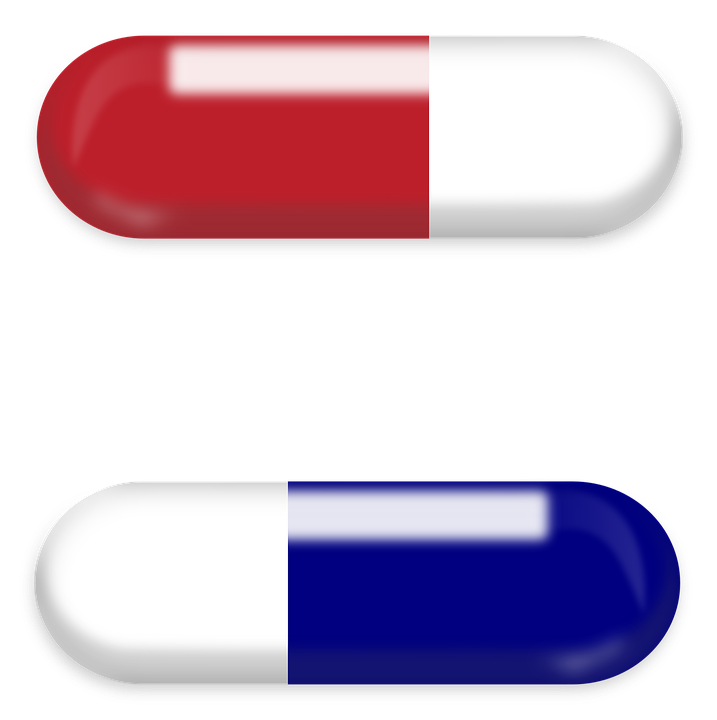 reduced levels of many medications
hepatotoxicity
hyponatremia
Risks of CBZ:
Carbamazepine 
(TEGRETOL)
“Tiger tail (in the) 
 Car Maze”
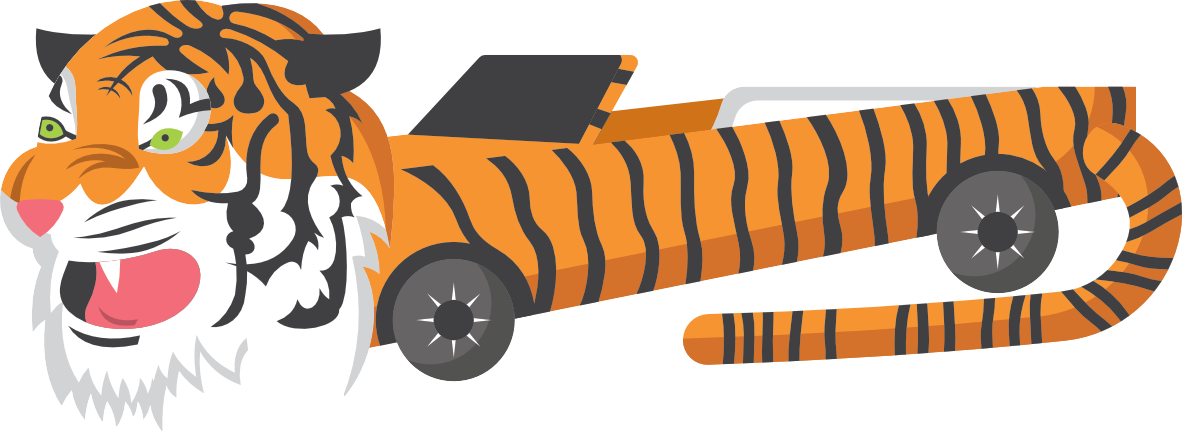 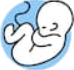 terato-
genicity
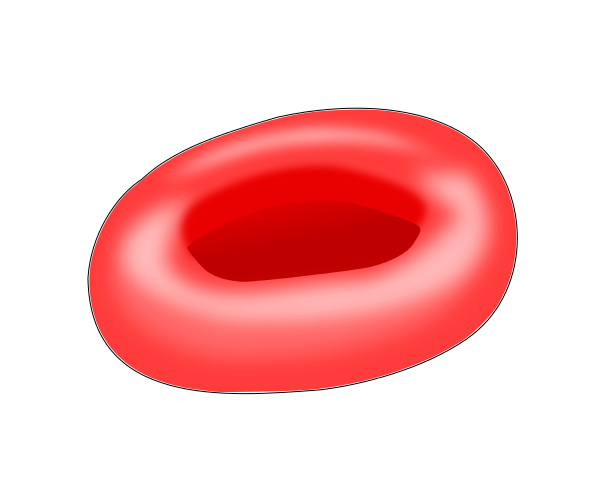 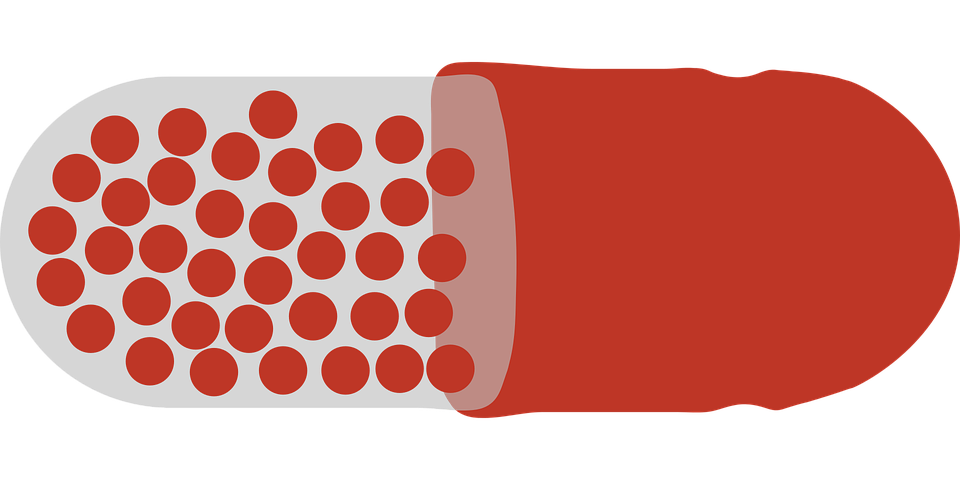 aplastic anemia 
(rare)
Na+      Na+
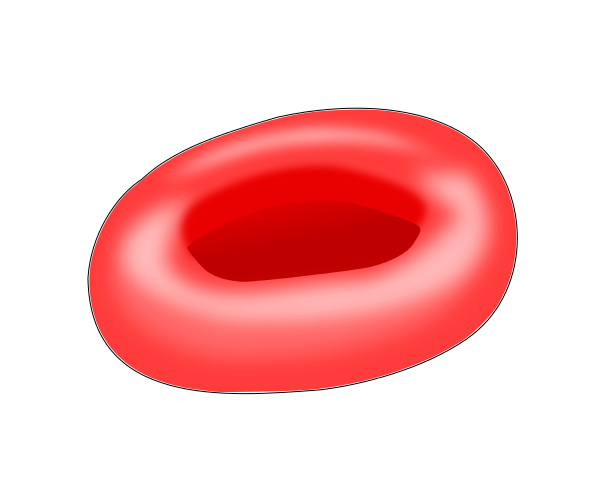 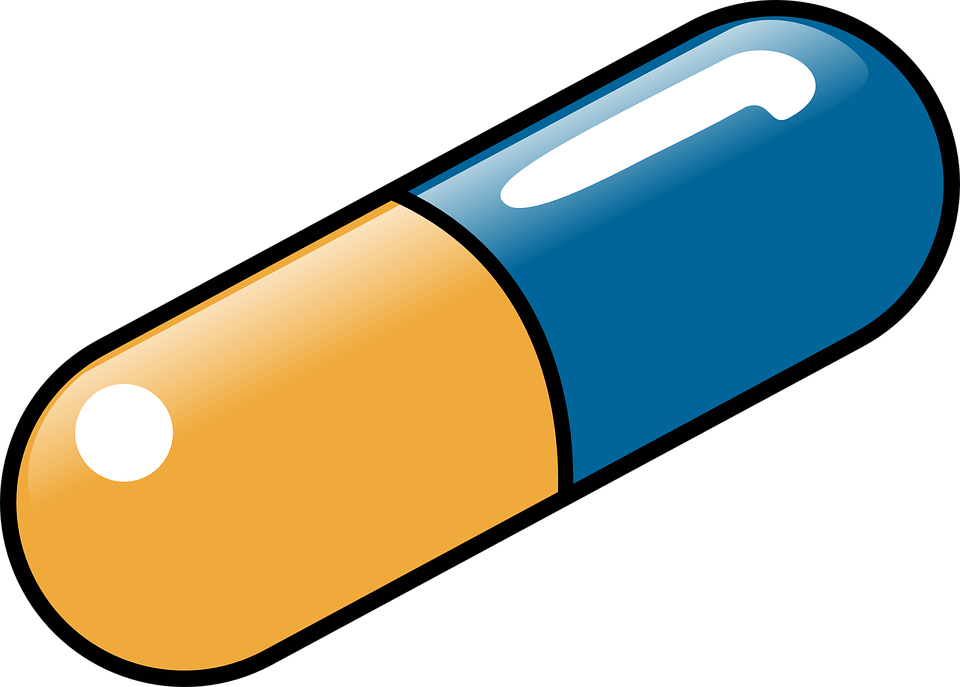 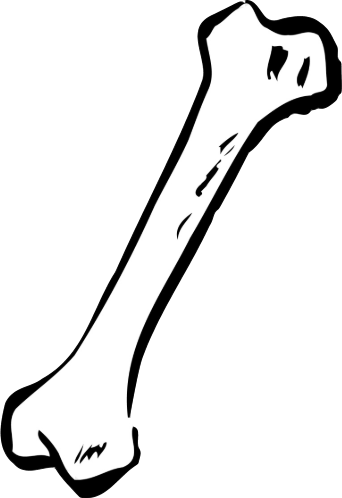 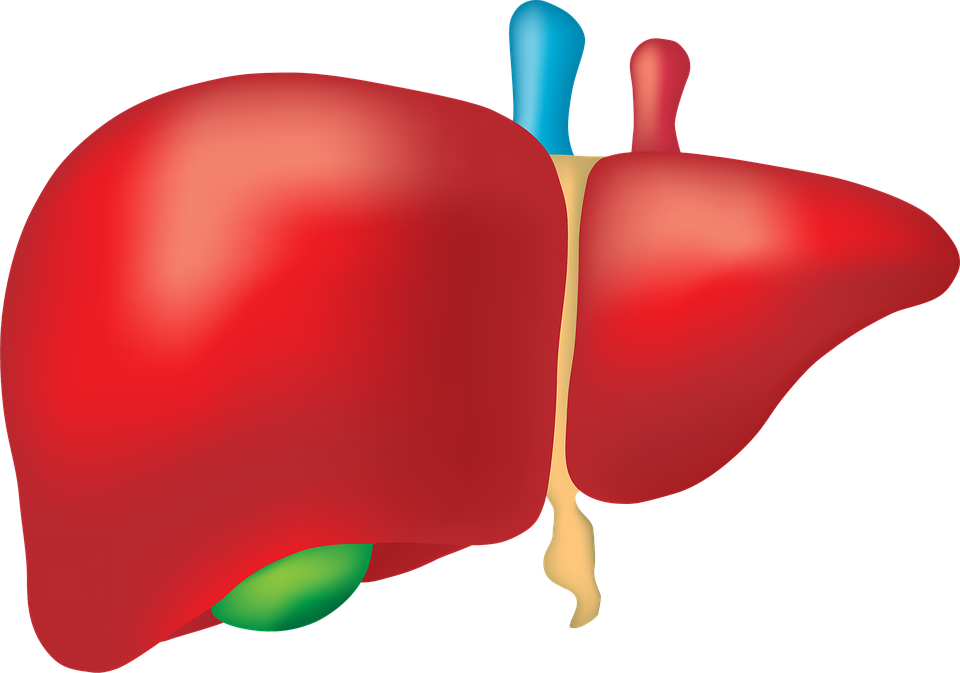 decreased bone mineral density
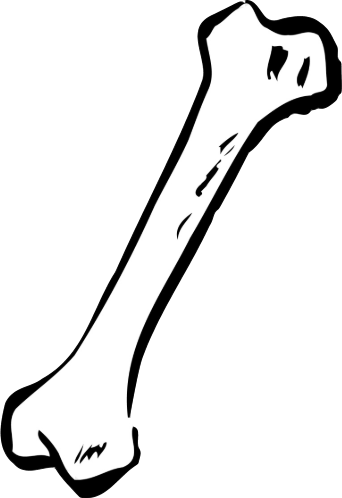 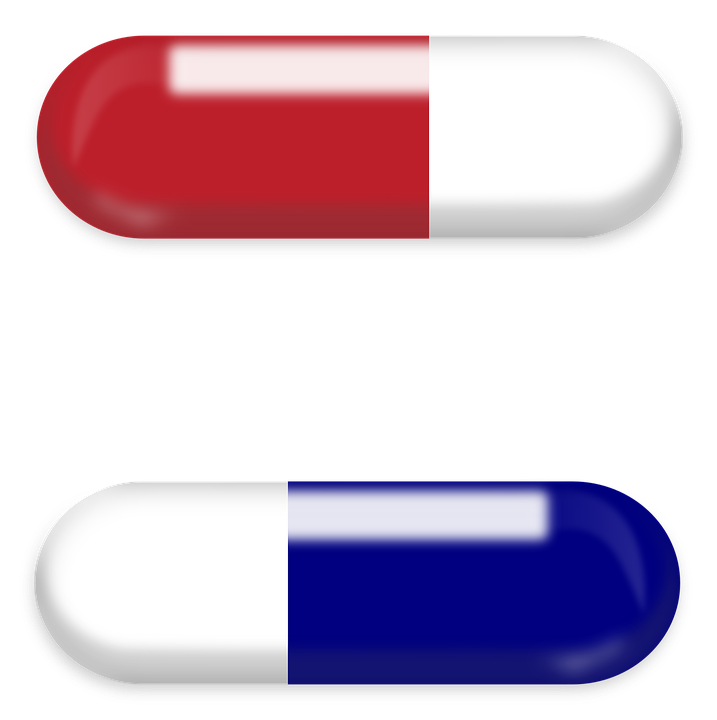 agranulo-
cytosis (rare)
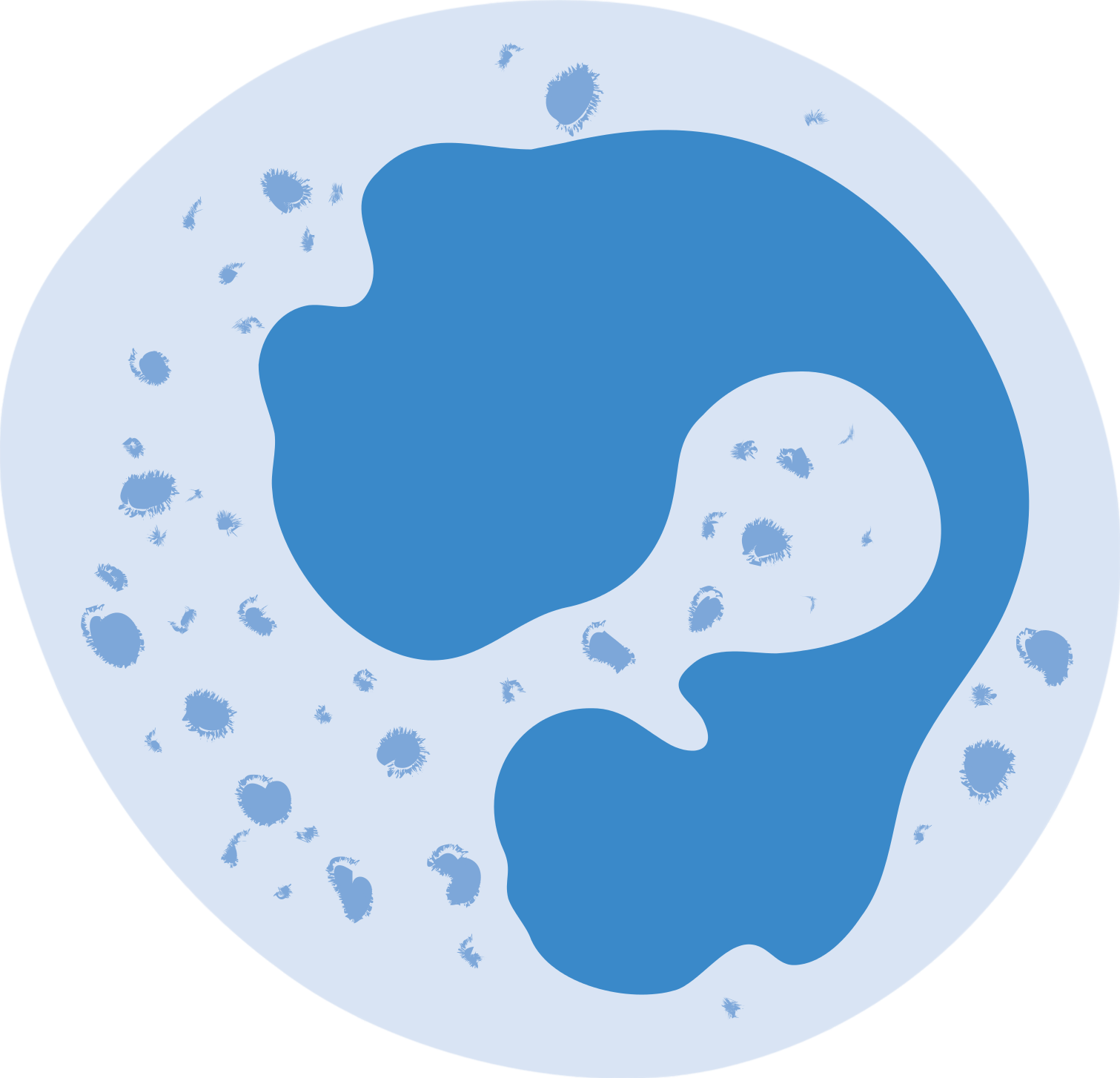 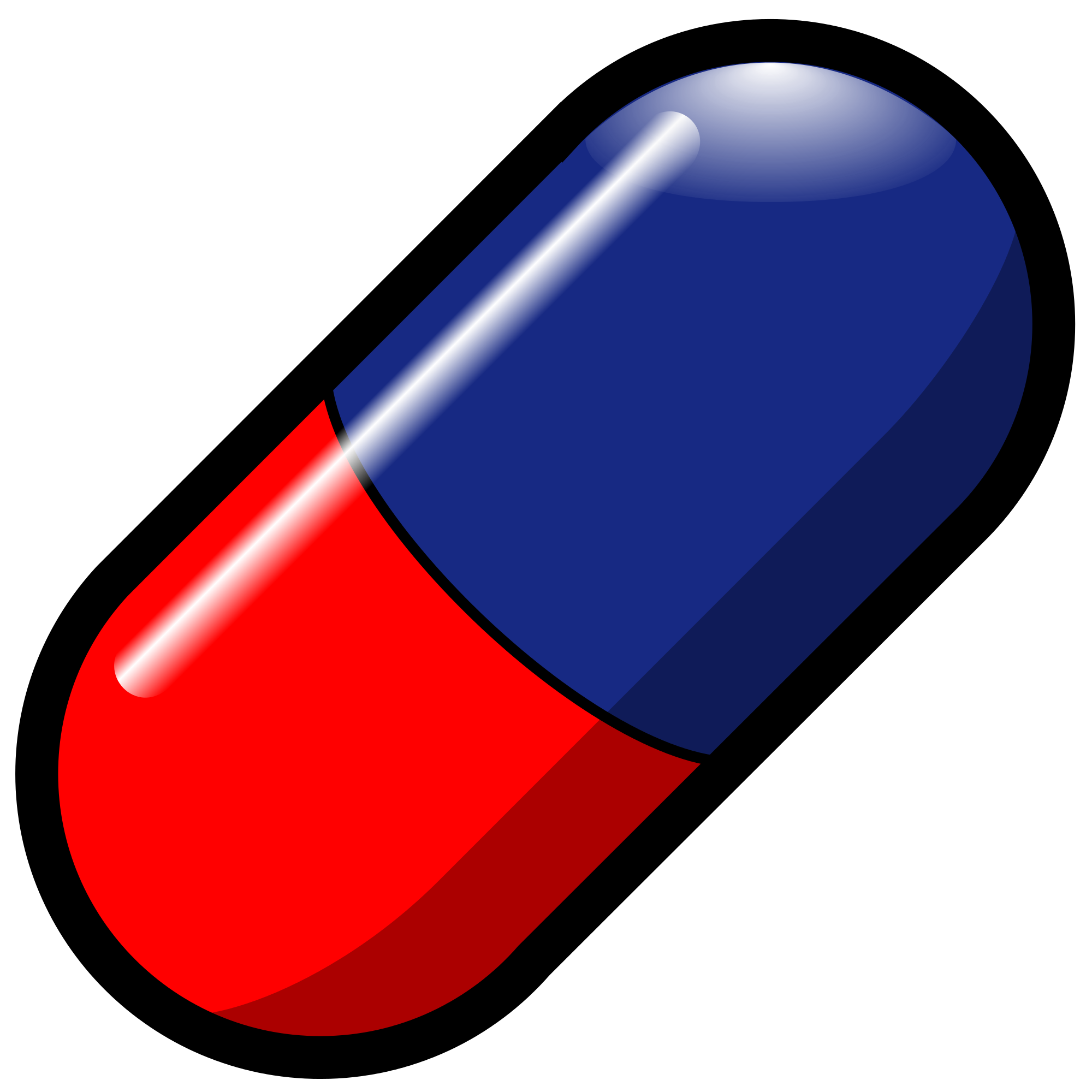 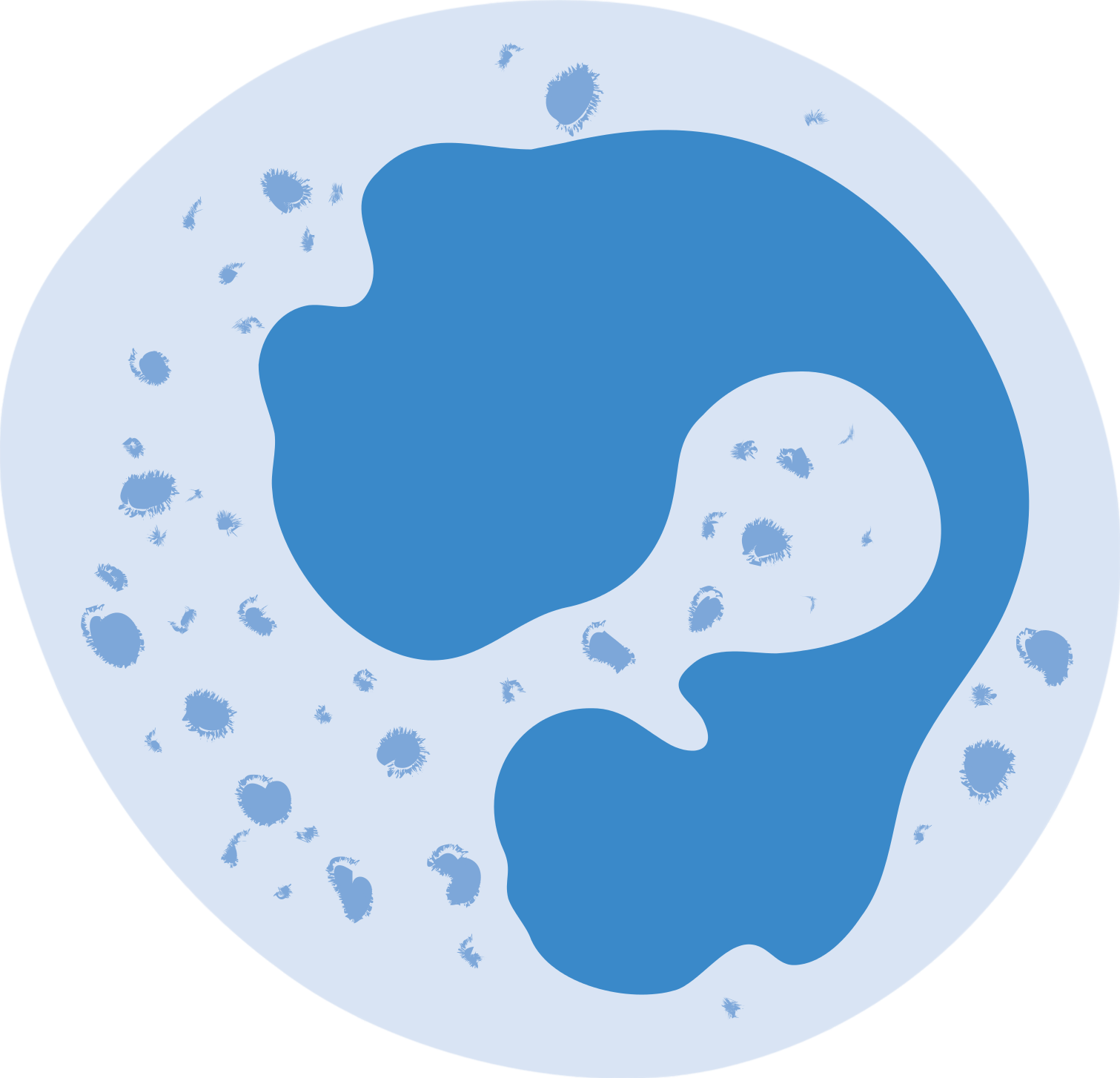 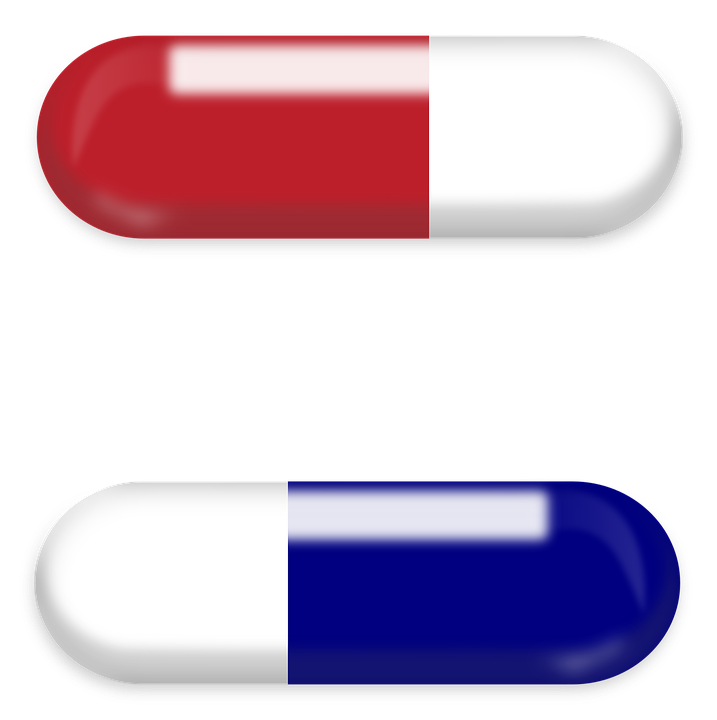 reduced levels of many medications
hepatotoxicity
hyponatremia
Risks of CBZ:
Carbamazepine 
(TEGRETOL)
“Tiger tail (in the) 
 Car Maze”
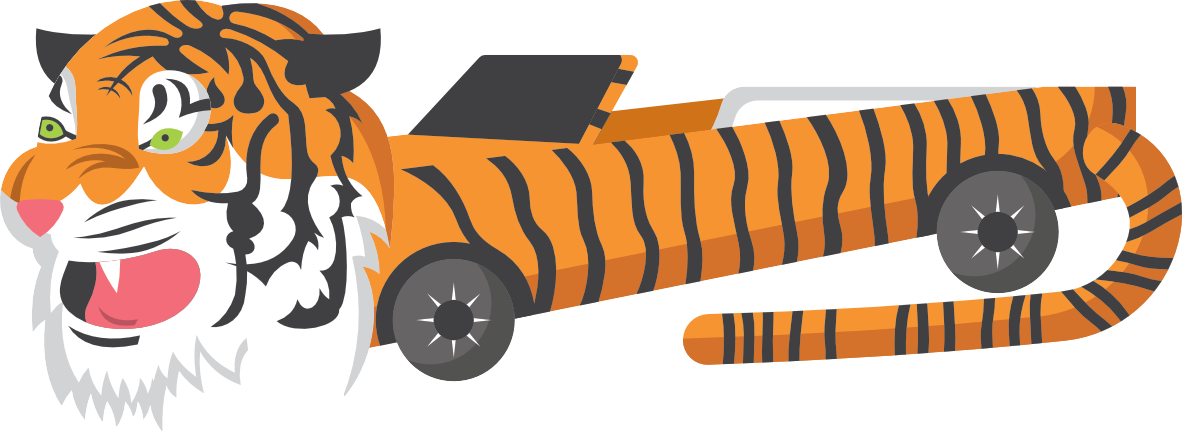 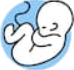 terato-
genicity
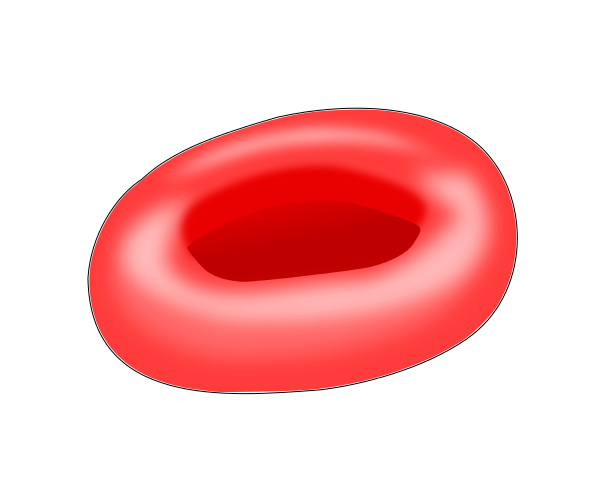 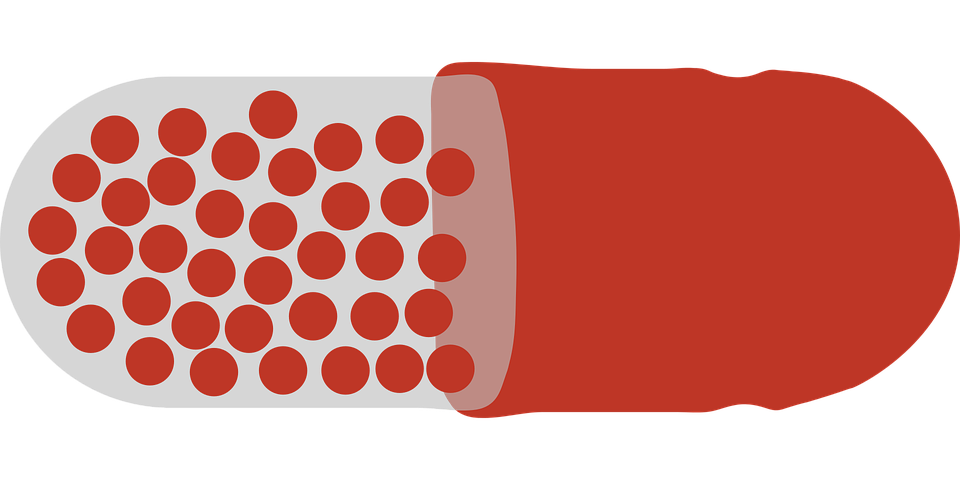 aplastic anemia 
(rare)
Na+      Na+
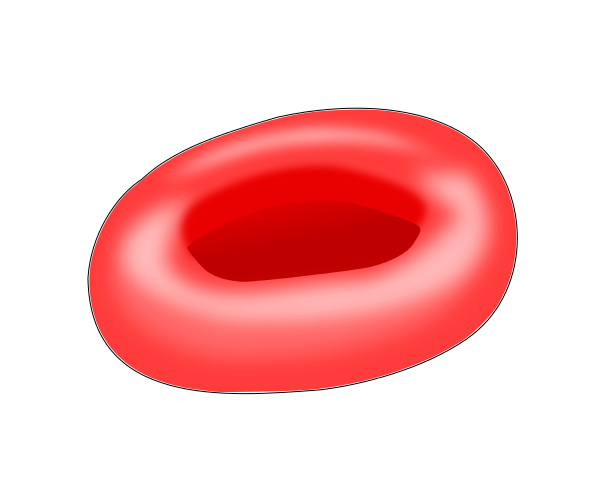 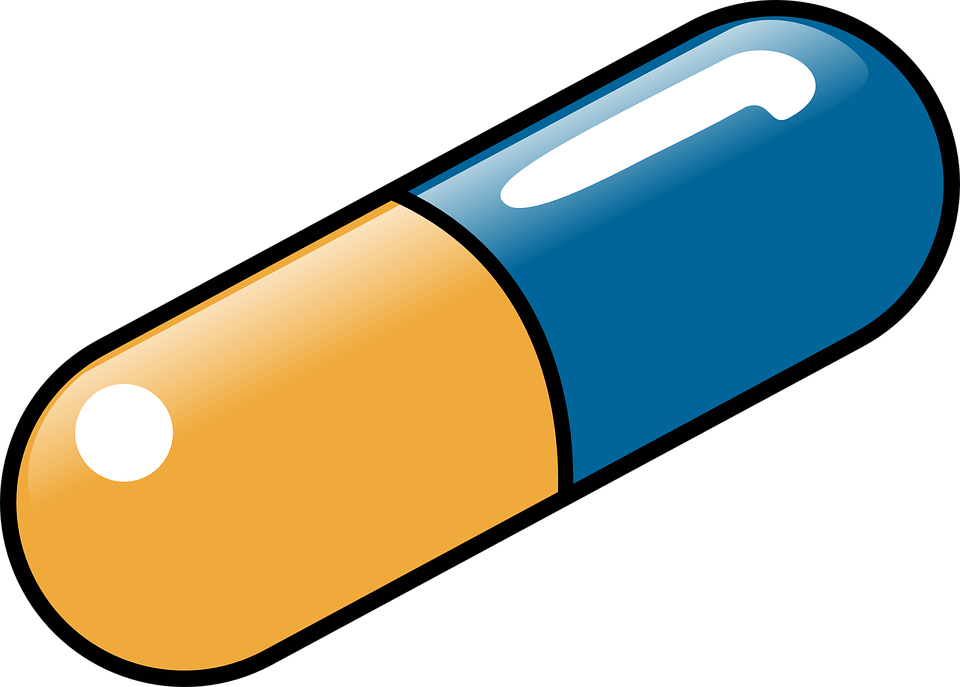 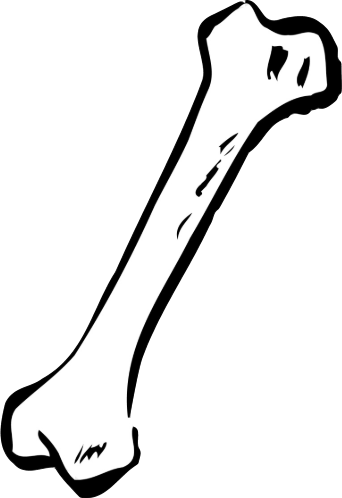 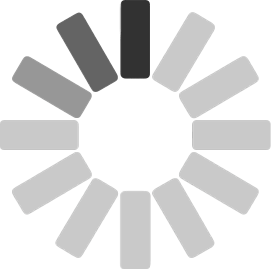 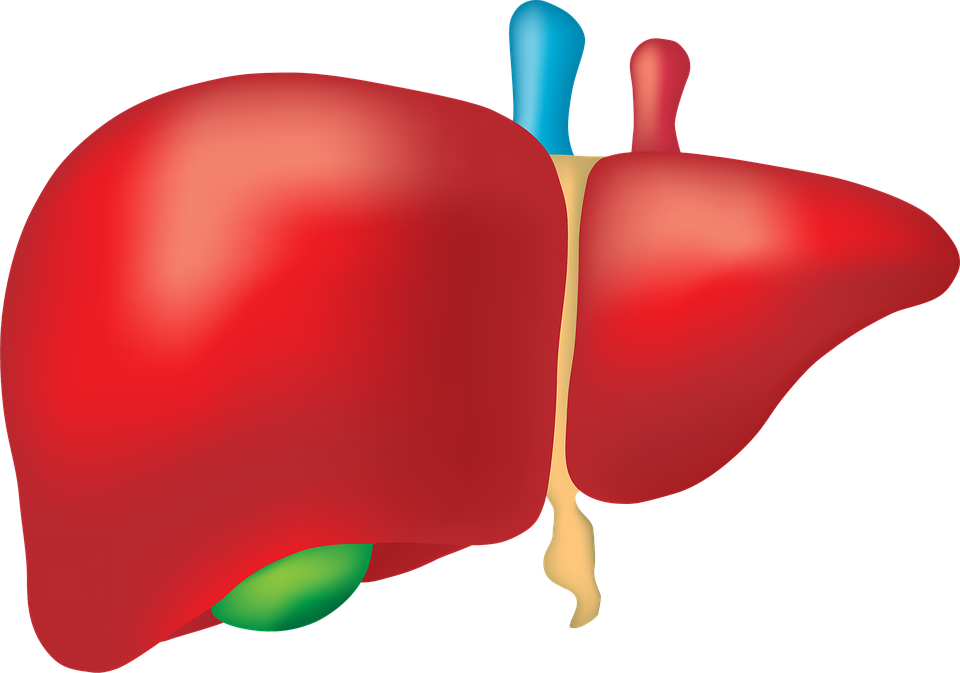 decreased bone mineral density
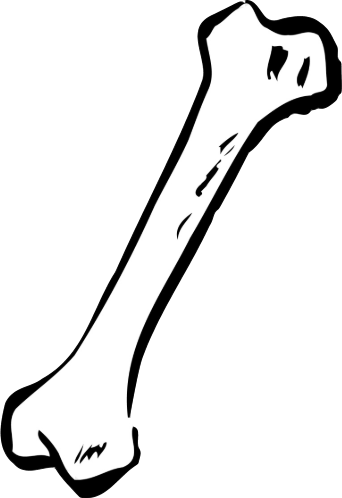 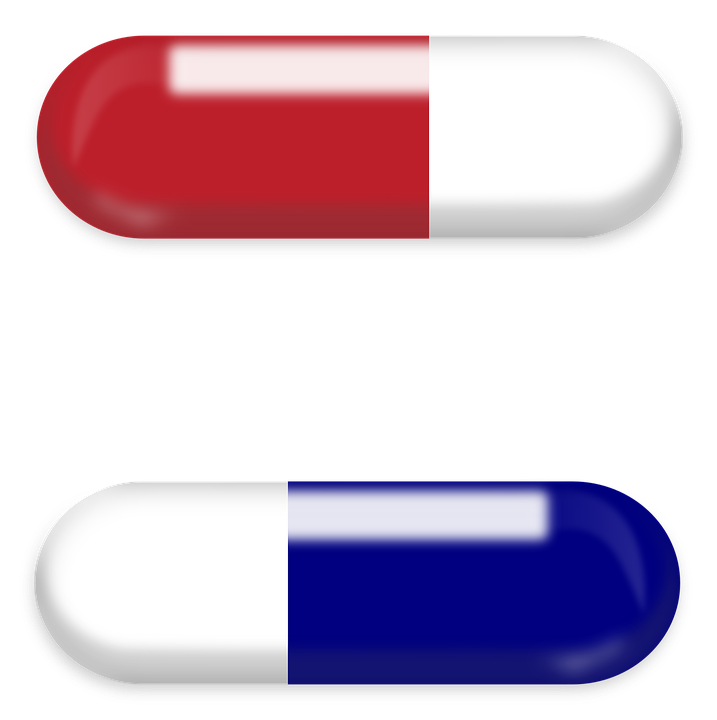 agranulo-
cytosis (rare)
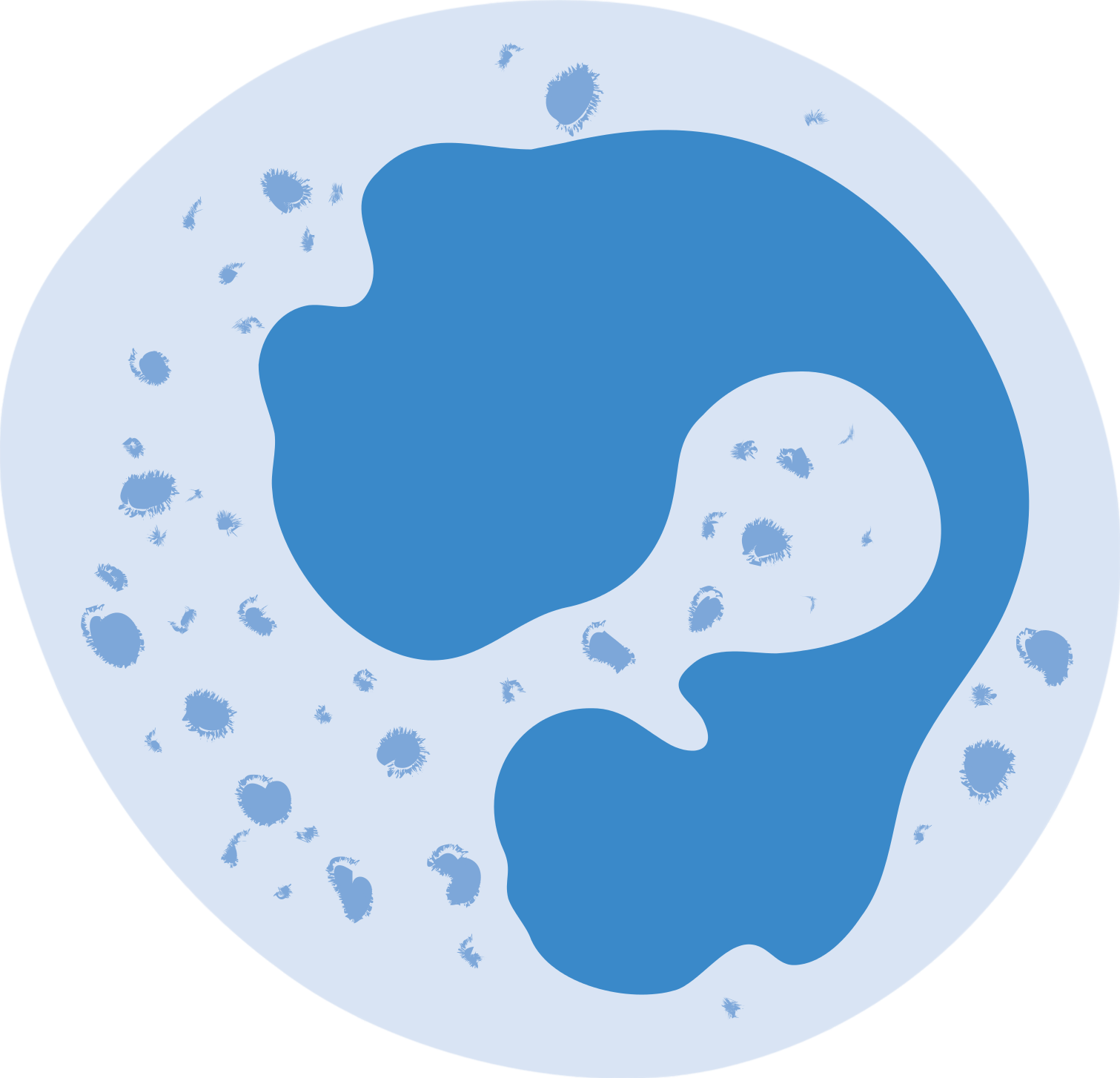 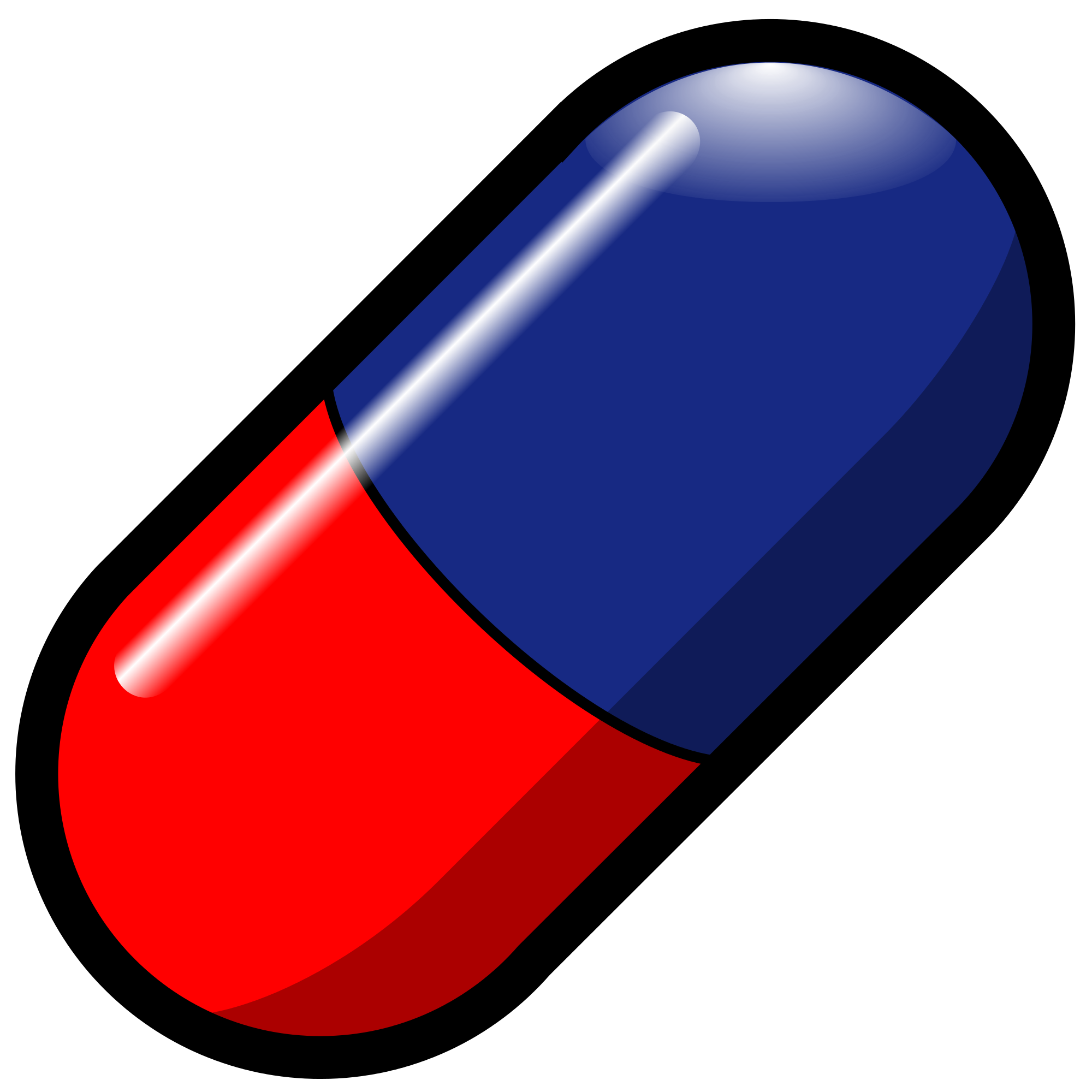 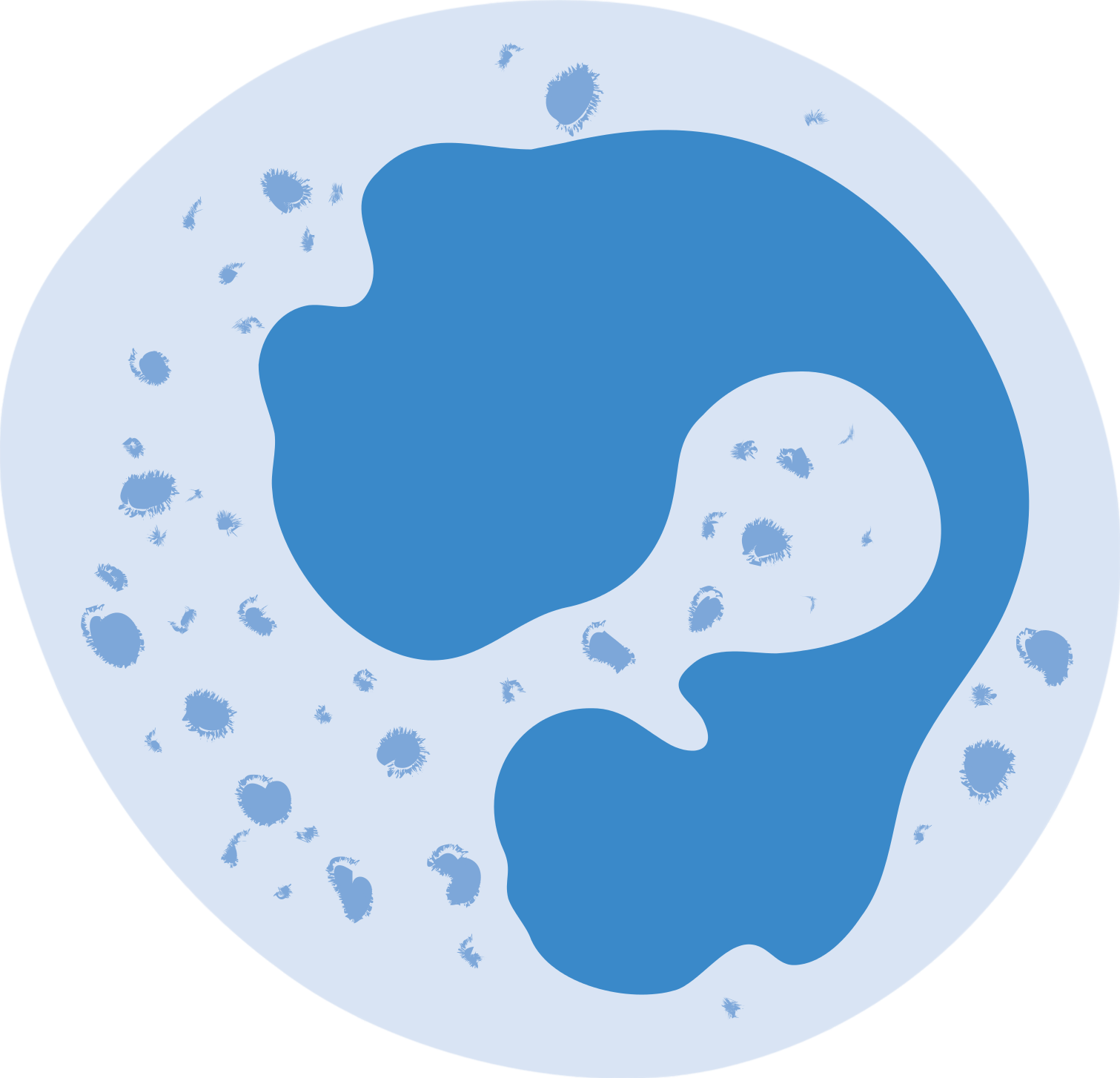 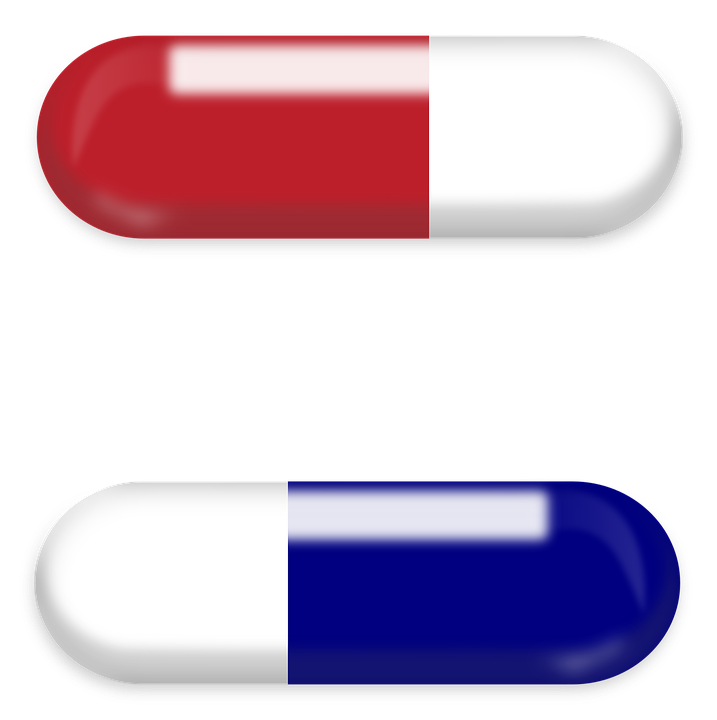 reduced levels of many medications
hepatotoxicity
[Speaker Notes: Shredder inducer]
Carbamazepine (TEGRETOL)
inDuction
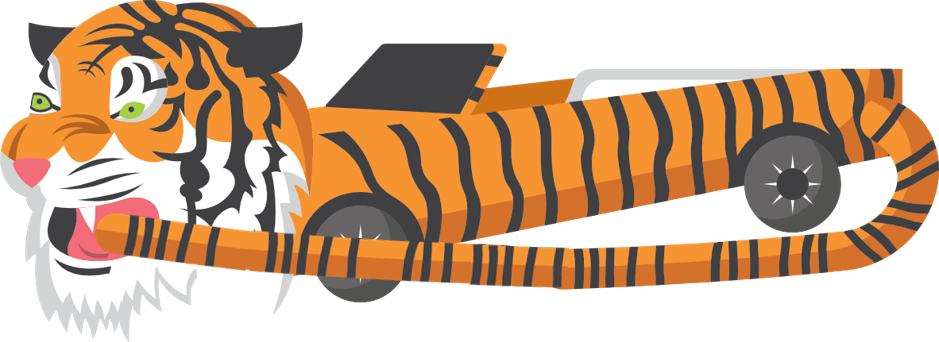 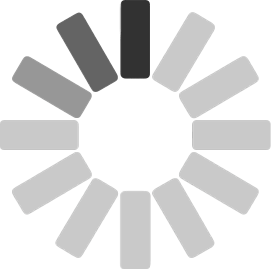 Down and Delayed
Carbamazepine “eats its own tail”
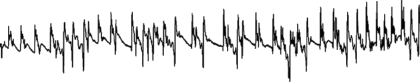 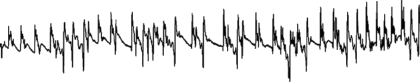 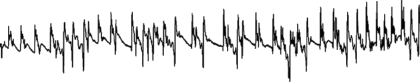 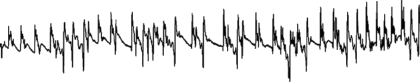 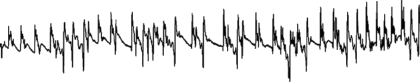 Carbamazepine (TEGRETOL)
inDuction
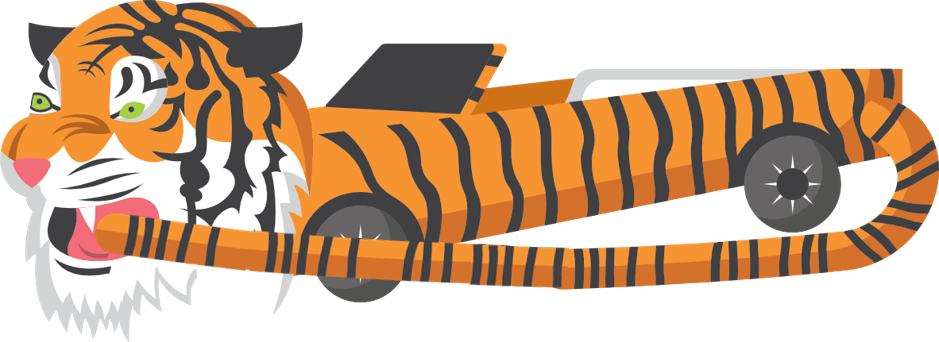 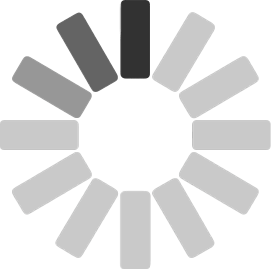 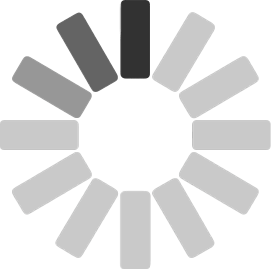 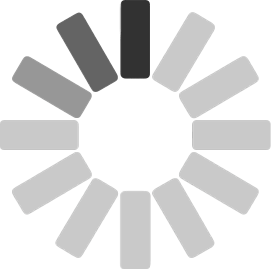 Autoinduction of CYP3A4
Down and Delayed
Carbamazepine “eats its own tail”
inducing its own metabolism
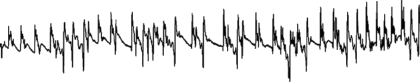 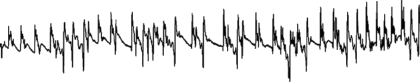 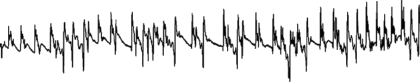 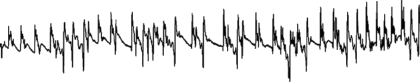 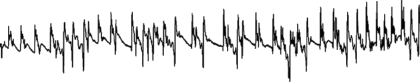 [Speaker Notes: By stimulating production of 3A4 enzymes that metabolize it]
Carbamazepine (TEGRETOL)
inDuction
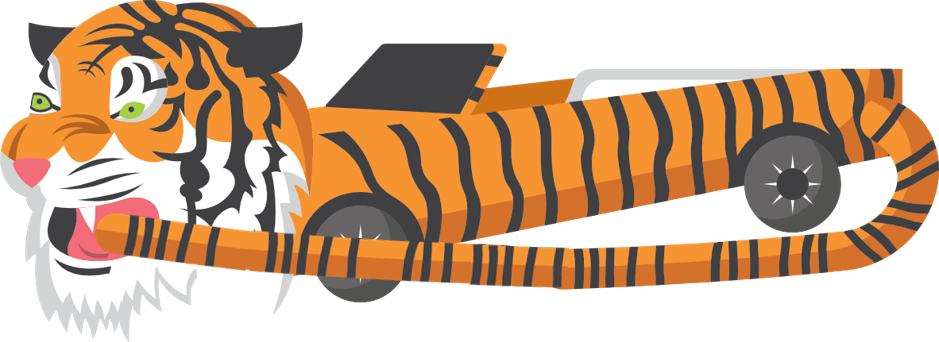 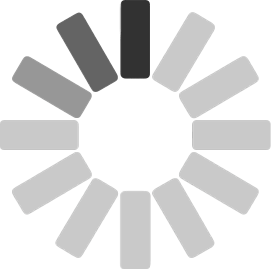 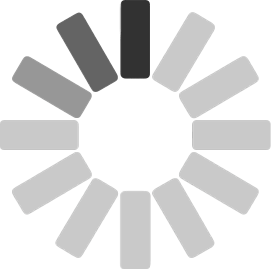 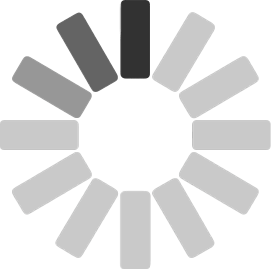 Autoinduction of CYP3A4
Down and Delayed
Carbamazepine “eats its own tail” inducing its own metabolism as a CYP3A4 substrate and inDucer
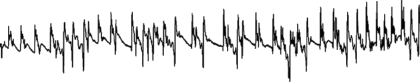 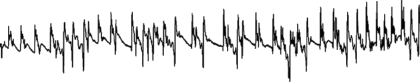 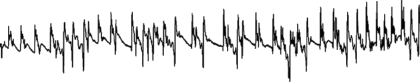 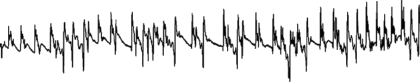 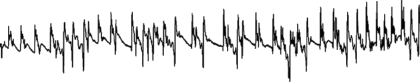 [Speaker Notes: So blood levels at 3-4 weeks will be lower than at week 1 of starting it]
Carbamazepine (TEGRETOL)
inDuction
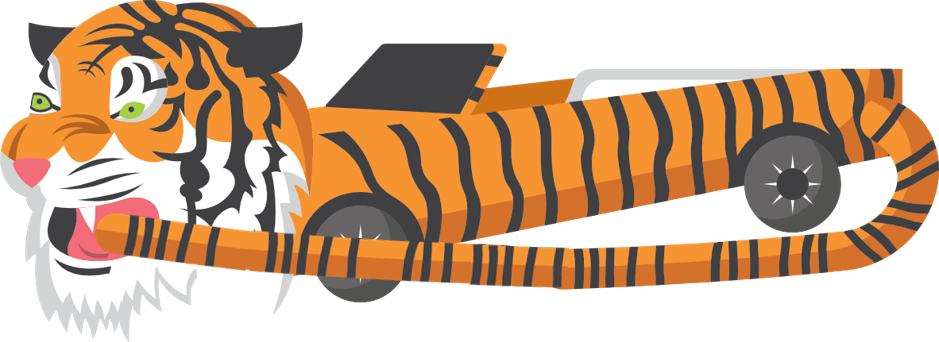 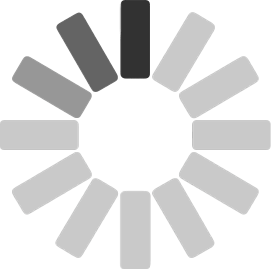 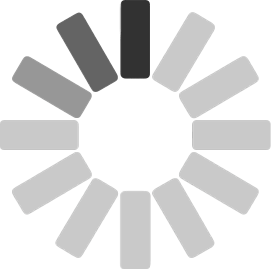 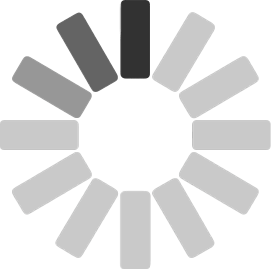 Autoinduction of CYP3A4
Down and Delayed
Carbamazepine “eats its own tail” inducing its own metabolism as a CYP3A4 substrate and inDucer.
Half-life drops from 35 hr to 15 hr.
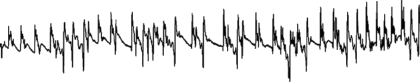 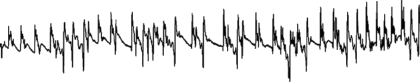 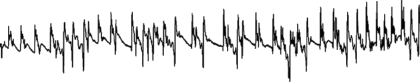 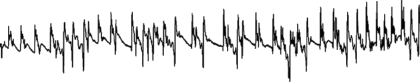 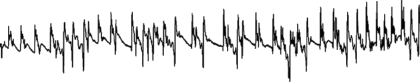 [Speaker Notes: Initially carbamazepine has a half-life of 35 hr]
Carbamazepine 
(TEGRETOL)
Mechanism of action:
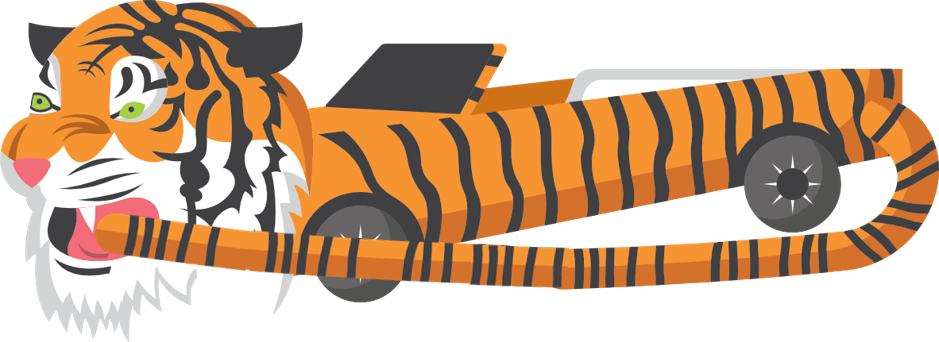 Carbamazepine 
(TEGRETOL)
Mechanism of action:
 ❖ Antiepileptic
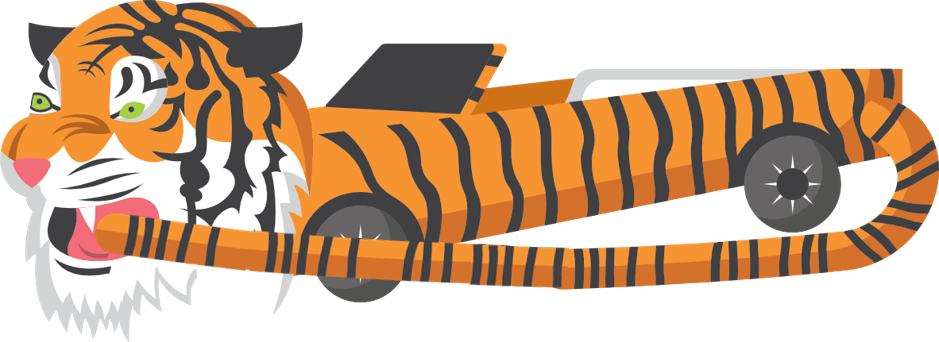 [Speaker Notes: My answer would be “seizure medication”.]
Carbamazepine 
(TEGRETOL)
Mechanism of action:
 ❖ Antiepileptic
 ❖ Voltage-gated sodium 
     channel blocker
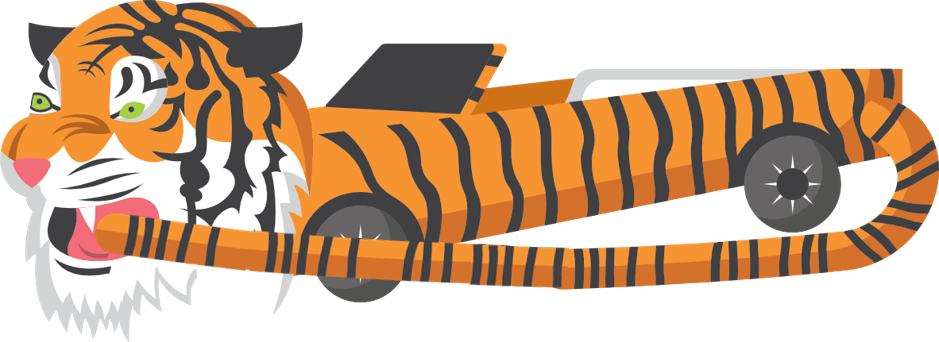 [Speaker Notes: Other than lithium, all mood stabilizers are antiepileptics.]
Carbamazepine 
(TEGRETOL)
Mechanism of action:
 ❖ Antiepileptic
 ❖ Voltage-gated sodium 
     channel blocker - salt can get your
     car out of snow
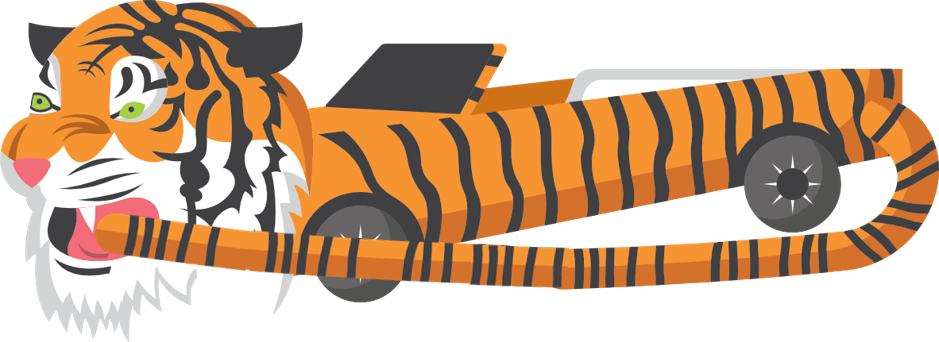 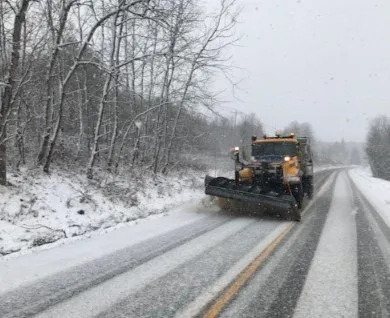 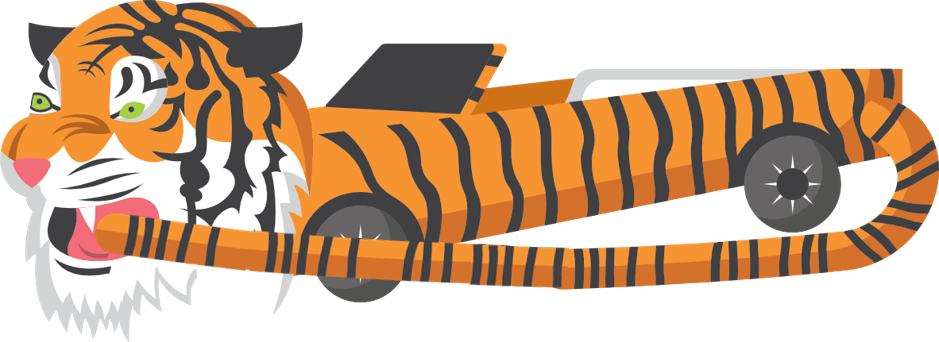 [Speaker Notes: The specific antiepileptic mechanism is blocking voltage-gated sodium channels on neurons in the brain. For a mnemonic, you can keep a bag of salt in your car in case it gets stuck in the snow.  Valproate and phenytoin do the same. ***CLOSE PIC***]
Carbamazepine 
(TEGRETOL)
Mechanism of action:
 ❖ Antiepileptic
 ❖ Voltage-gated sodium 
     channel blocker - salt can get your
     car out of snow

Some other AEDs are voltage-gated calcium channel blockers.
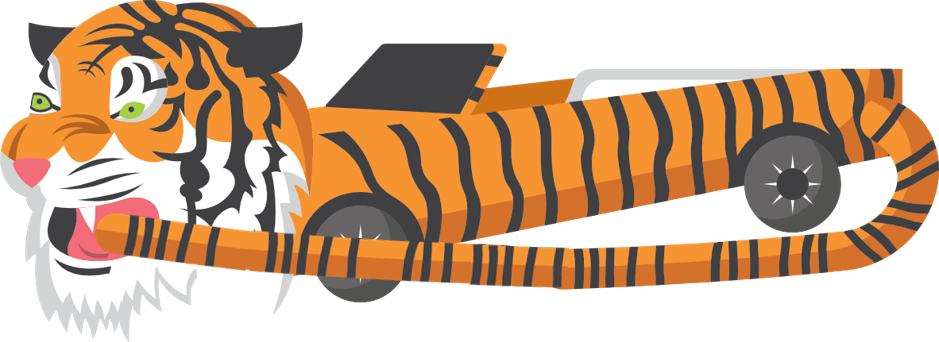 [Speaker Notes: As opposed to some antiepileptic drugs that block voltage-gated calcium channels, such as Gabapentin.  Lamotrigine blocks both voltage-gated sodium and calcium channels. Knowing the mechanism isn’t that important...]
Carbamazepine 
(TEGRETOL)
Mechanism of action:
 ❖ Antiepileptic
 ❖ Voltage-gated sodium 
     channel blocker - salt can get your
     car out of snow

Can decrease serum sodium, causing hyponatremia
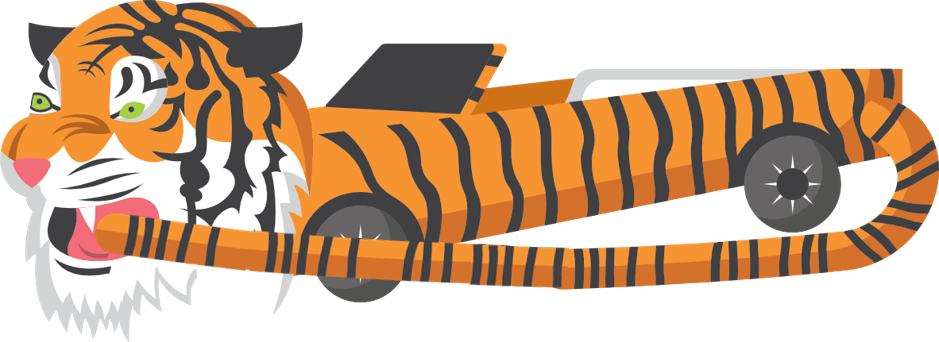 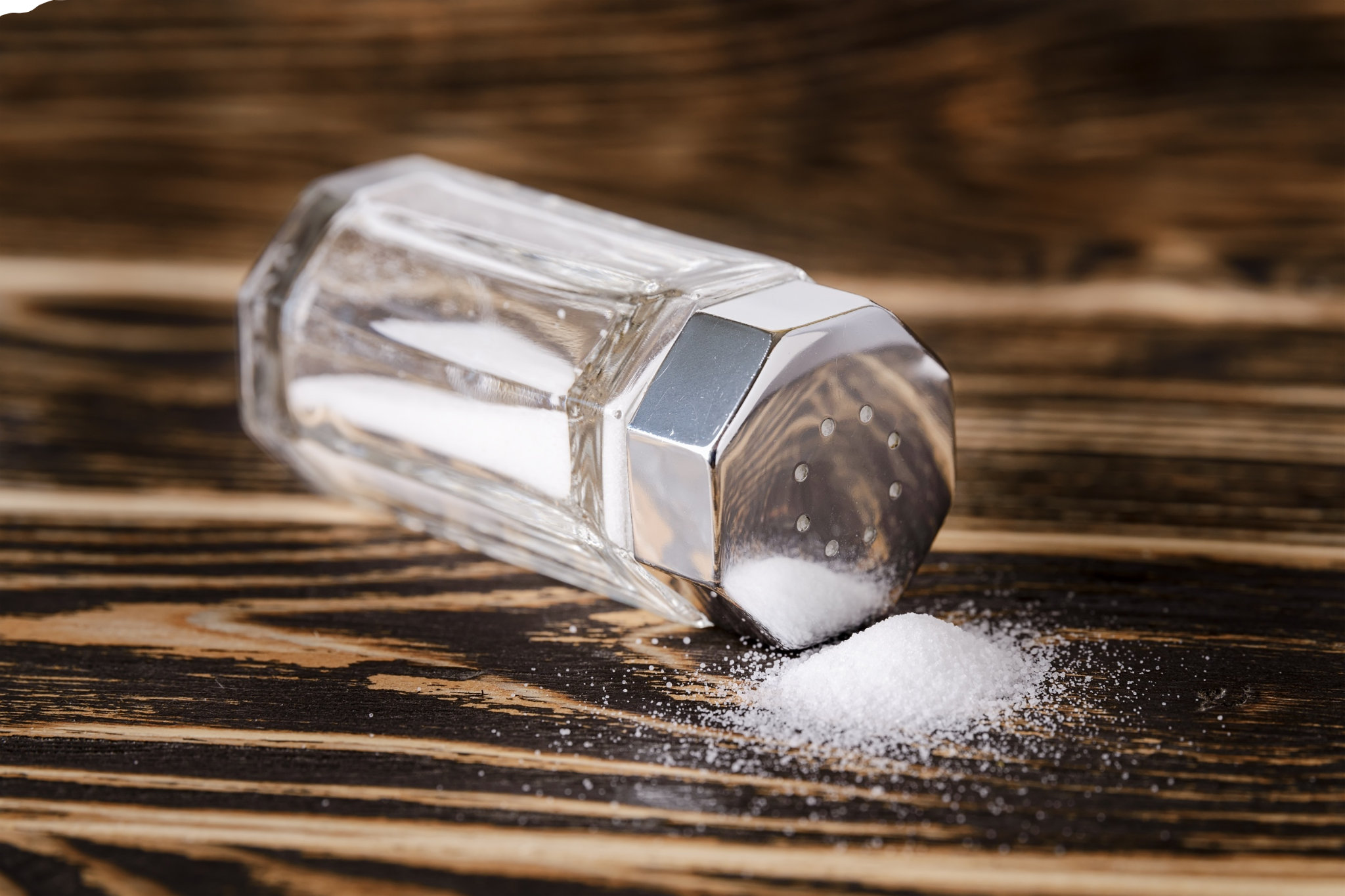 [Speaker Notes: In this case can help you remember (by different mech)]
Carbamazepine 
(TEGRETOL)
Mechanism of action:
 ❖ Antiepileptic
 ❖ Voltage-gated sodium 
     channel blocker - salt can get your
     car out of snow

Can decrease serum sodium, causing hyponatremia (increased ADH secretion)
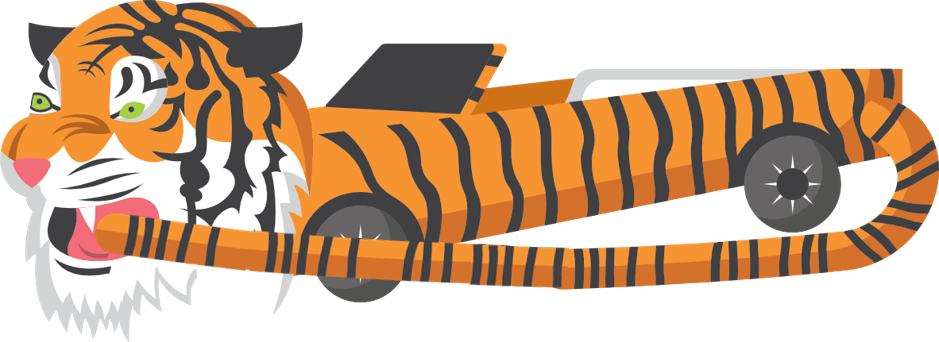 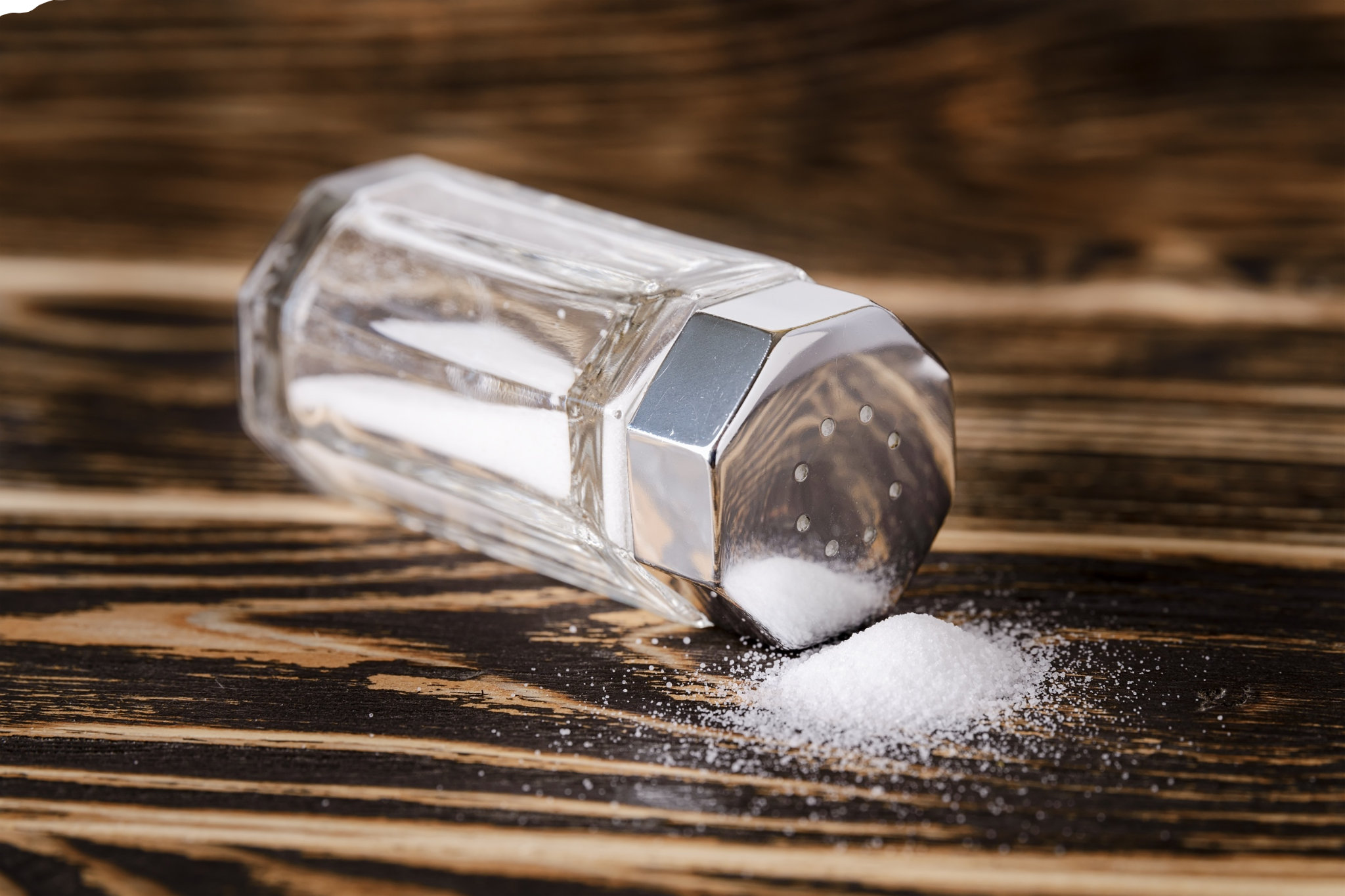 [Speaker Notes: Although the mechanism is different]
Carbamazepine 
(TEGRETOL)
Mechanism of action:
 ❖ Antiepileptic
 ❖ Voltage-gated sodium 
     channel blocker
 ❖ Glutamate ⇩

decreases release of glutamate, the brain’s principal excitatory neurotransmitter
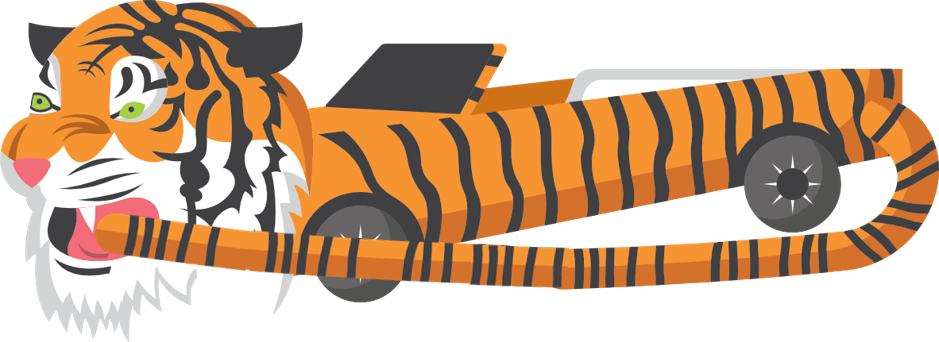 [Speaker Notes: Other AEDs do this too]
Carbamazepine 
(TEGRETOL)
FDA-approved for:
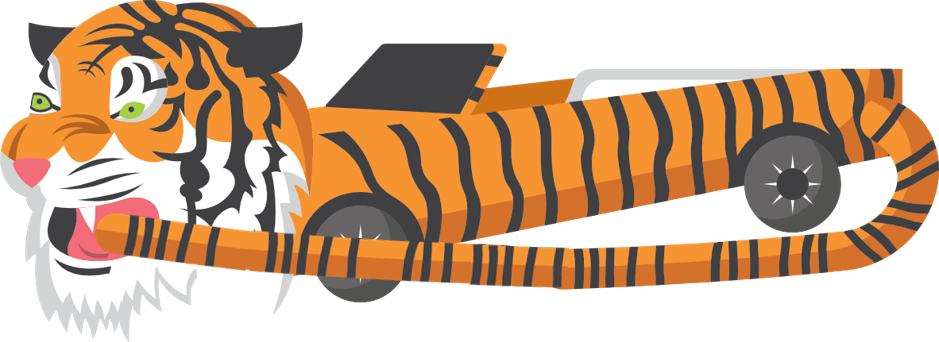 [Speaker Notes: Various formulations]
Carbamazepine 
(TEGRETOL)
FDA-approved for:
 ❖  Seizure disorder
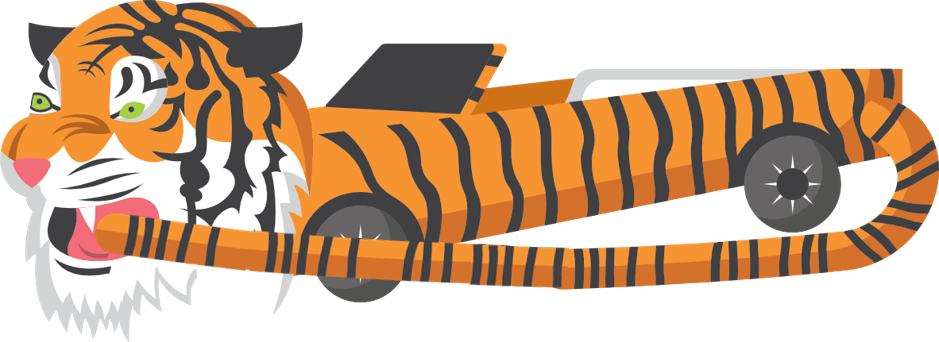 Carbamazepine 
(TEGRETOL)
FDA-approved for:
 ❖  Seizure disorder 
 ❖  Trigeminal neuralgia
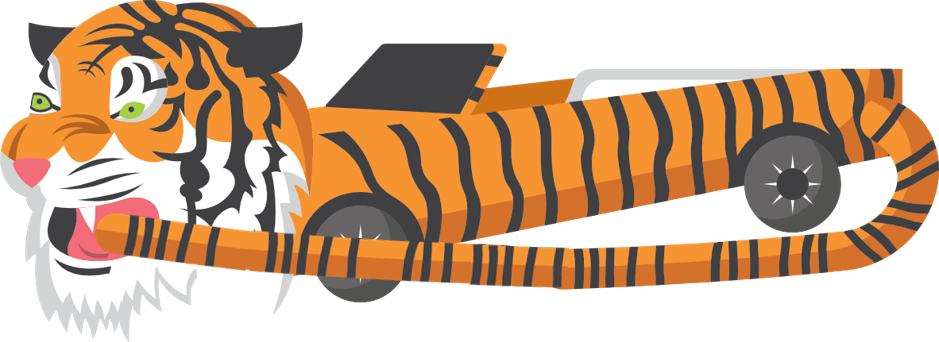 Carbamazepine 
(TEGRETOL)
FDA-approved for:
 ❖  Seizure disorder 
 ❖  Trigeminal neuralgia
 ❖  Bipolar
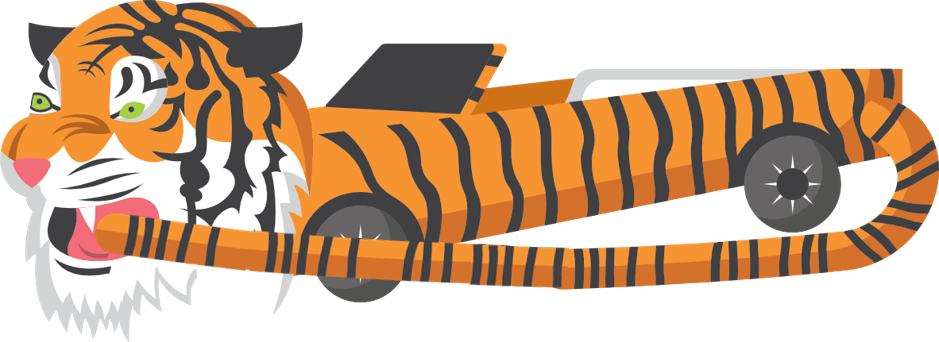 Carbamazepine 
(TEGRETOL)
FDA-approved for:
 ❖  Seizure disorder 
 ❖  Trigeminal neuralgia
 ❖  Acute manic/mixed episode of 
       bipolar I disorder (ER formulation)
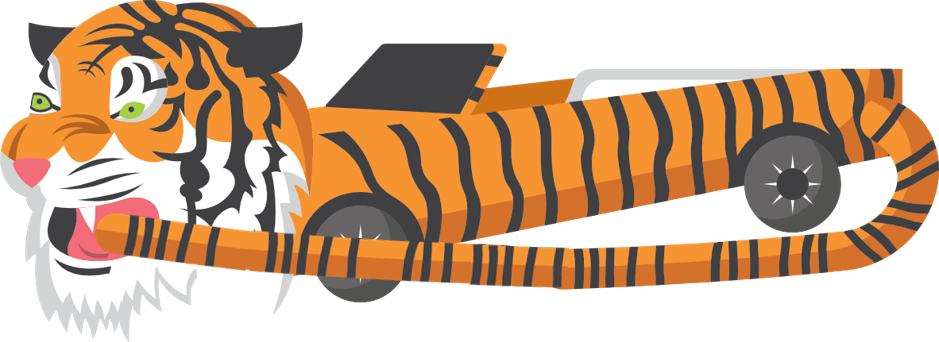 [Speaker Notes: Although we use generic IR]
Carbamazepine 
(TEGRETOL)
FDA-approved for:
 ❖  Seizure disorder 
 ❖  Trigeminal neuralgia
 ❖  Acute manic/mixed episode of 
       bipolar I disorder (ER formulation)
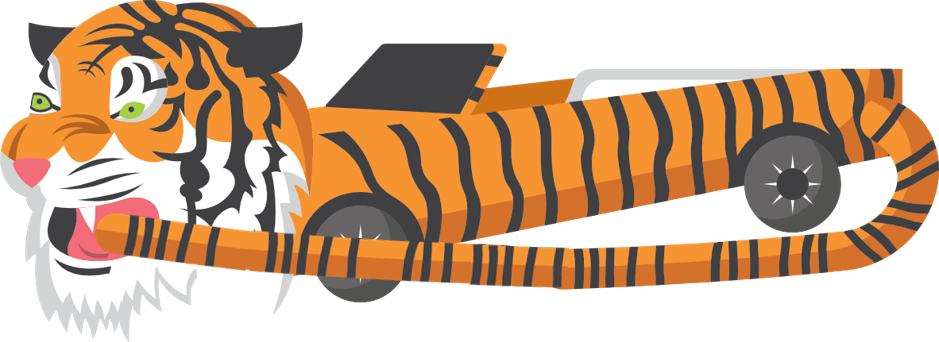 Used off label for:
Carbamazepine 
(TEGRETOL)
FDA-approved for:
 ❖  Seizure disorder 
 ❖  Trigeminal neuralgia
 ❖  Acute manic/mixed episode of 
       bipolar I disorder (ER formulation)
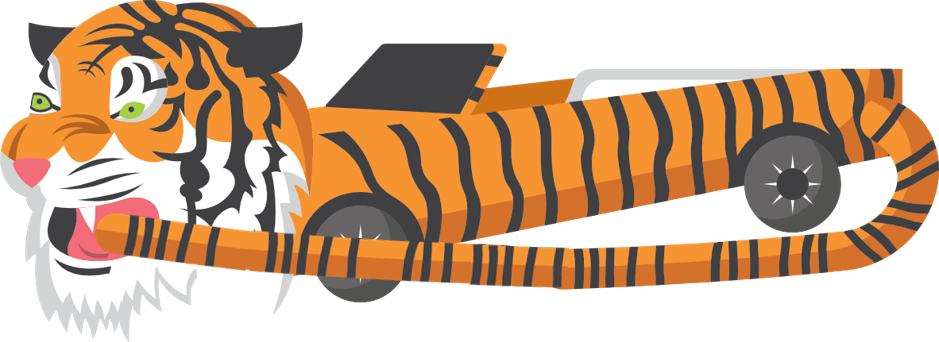 Used off label for:
 ❖  Bipolar maintenance
Carbamazepine 
(TEGRETOL)
FDA-approved for:
 ❖  Seizure disorder 
 ❖  Trigeminal neuralgia
 ❖  Acute manic/mixed episode of 
       bipolar I disorder (ER formulation)
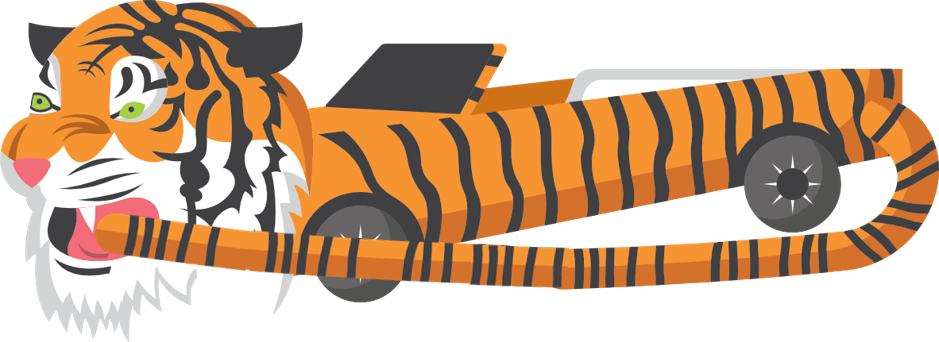 Used off label for:
 ❖  Bipolar maintenance
 ❖  Neuropathic pain
 ❖  Restless legs syndrome
 ❖  Migraine prophylaxis
[Speaker Notes: Several neurologic conditions]
Carbamazepine 
(TEGRETOL)
FDA-approved for:
 ❖  Seizure disorder 
 ❖  Trigeminal neuralgia
 ❖  Acute manic/mixed episode of 
       bipolar I disorder (ER formulation)
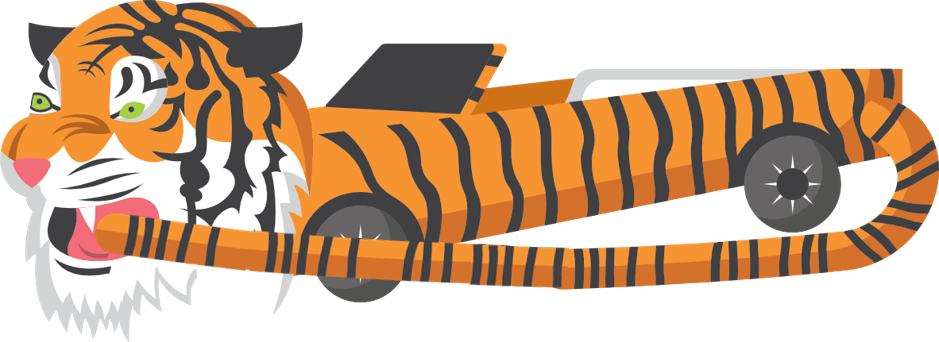 Used off label for:
 ❖  Bipolar maintenance
 ❖  Neuropathic pain
 ❖  Restless legs syndrome
 ❖  Migraine prophylaxis 
 ❖  Alcohol use disorder
[Speaker Notes: relieve alcohol withdrawal symptoms and assist in maintaining sobriety]
Carbamazepine 
(TEGRETOL)
Recommendation:

Generally avoid prescribing it.
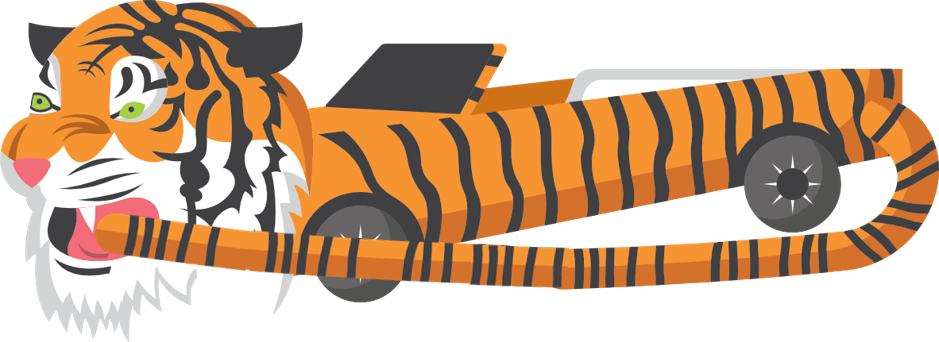 [Speaker Notes: relieve alcohol withdrawal symptoms and assist in maintaining sobriety]
Carbamazepine 
(TEGRETOL)
Recommendation:

Generally avoid prescribing it.

But does it have advantages over alternative meds?
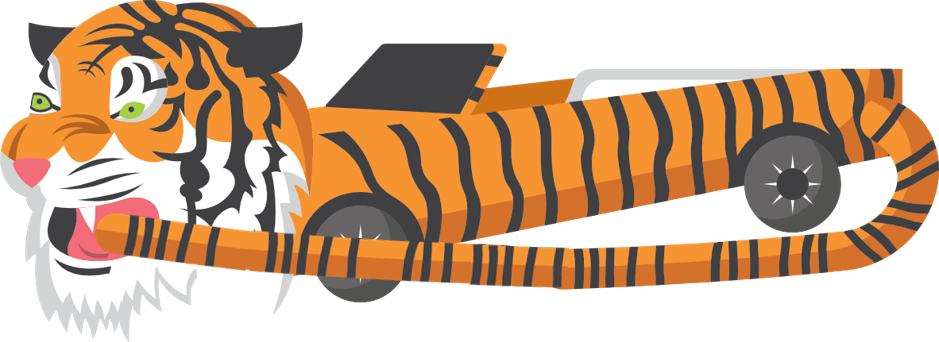 [Speaker Notes: relieve alcohol withdrawal symptoms and assist in maintaining sobriety]
Carbamazepine 
(TEGRETOL)
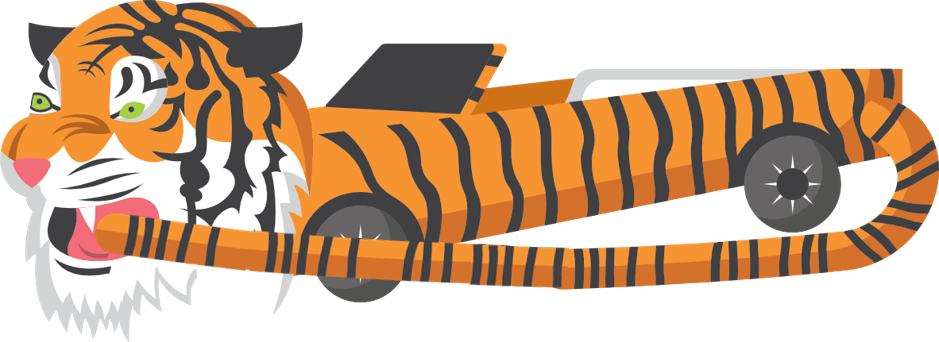 Three mood stabilizers FDA-approved for bipolar mania:
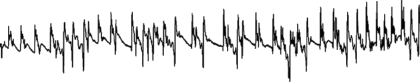 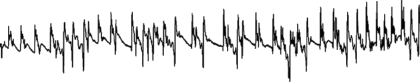 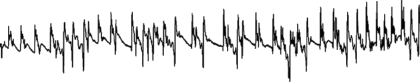 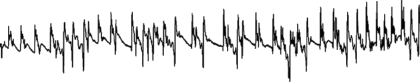 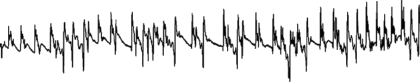 Carbamazepine 
(TEGRETOL)
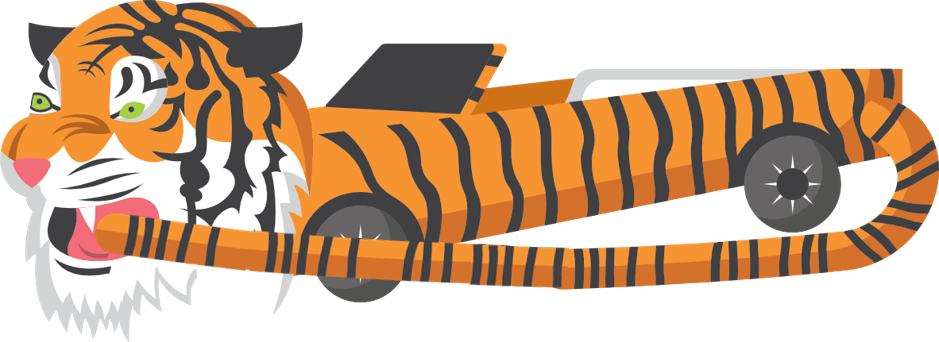 Three mood stabilizers FDA-approved for bipolar mania:
❖  Lithium
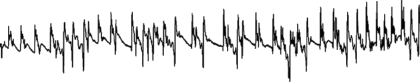 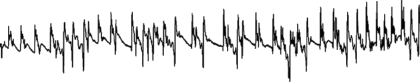 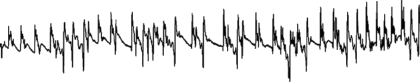 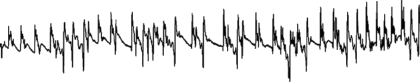 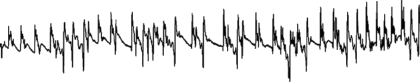 Carbamazepine 
(TEGRETOL)
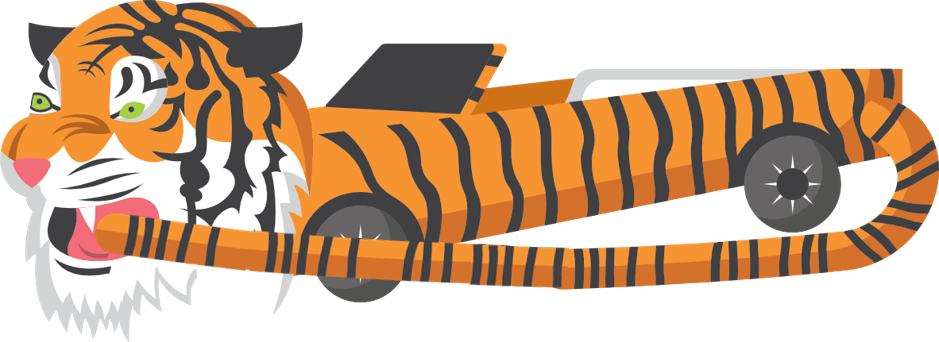 Three mood stabilizers FDA-approved for bipolar mania:
❖  Lithium 
 ❖  Valproate
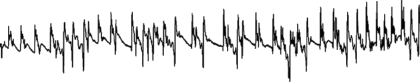 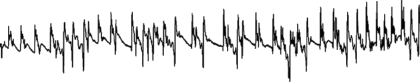 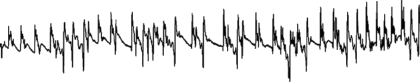 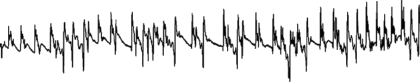 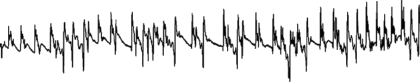 Carbamazepine 
(TEGRETOL)
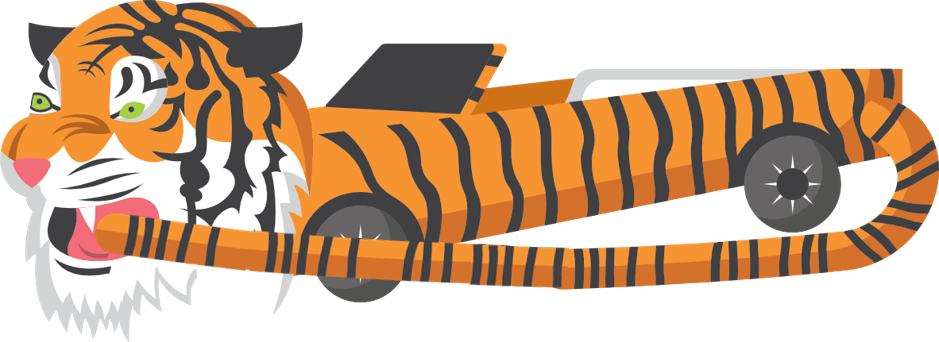 Three mood stabilizers FDA-approved for bipolar mania:
❖  Lithium 
 ❖  Valproate

 ❖  Carbamazepine
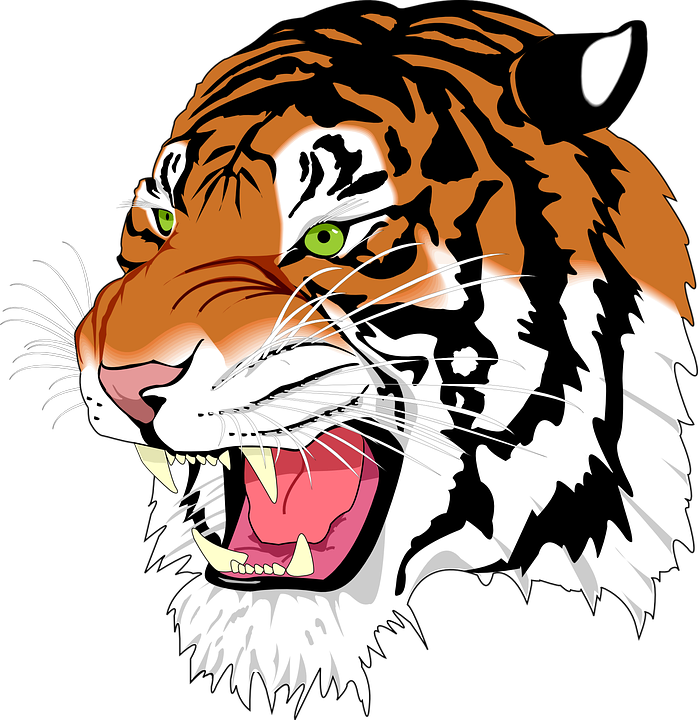 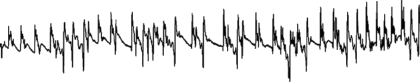 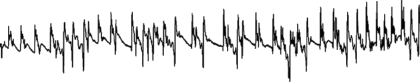 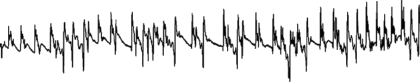 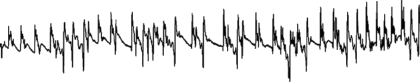 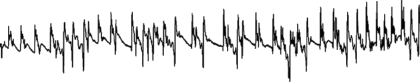 Carbamazepine 
(TEGRETOL)
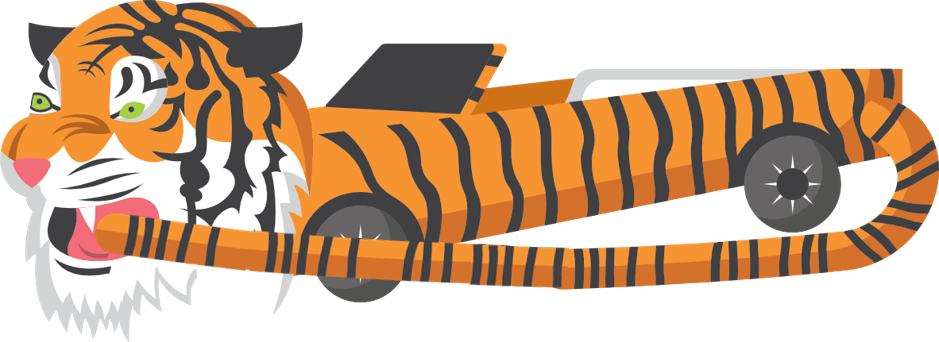 Advantages over valproate and lithium:
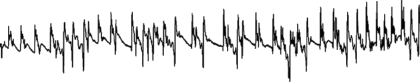 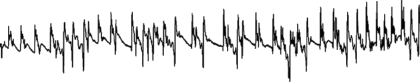 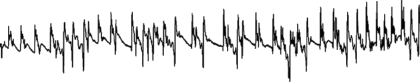 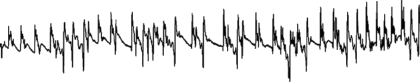 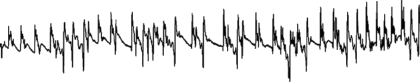 Carbamazepine 
(TEGRETOL)
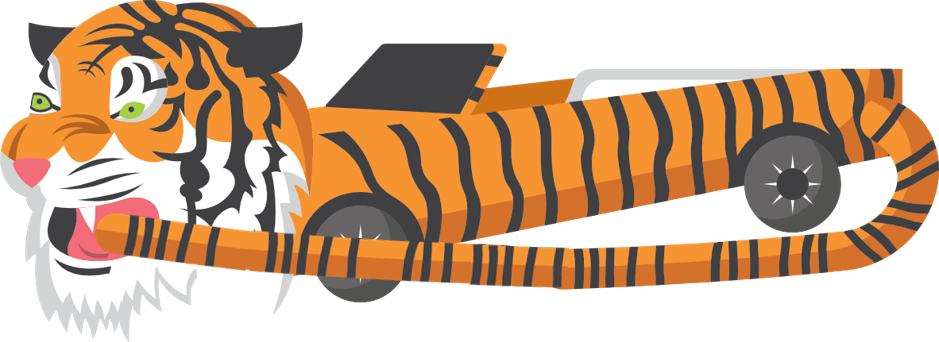 Advantages over valproate and lithium:
❖  No weight gain
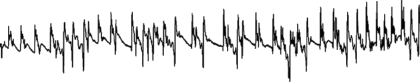 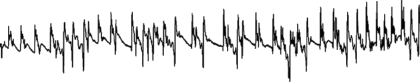 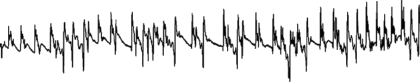 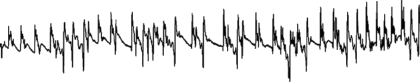 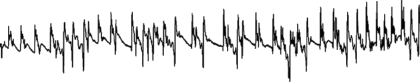 [Speaker Notes: WEIGHT NEUTRAL]
Carbamazepine 
(TEGRETOL)
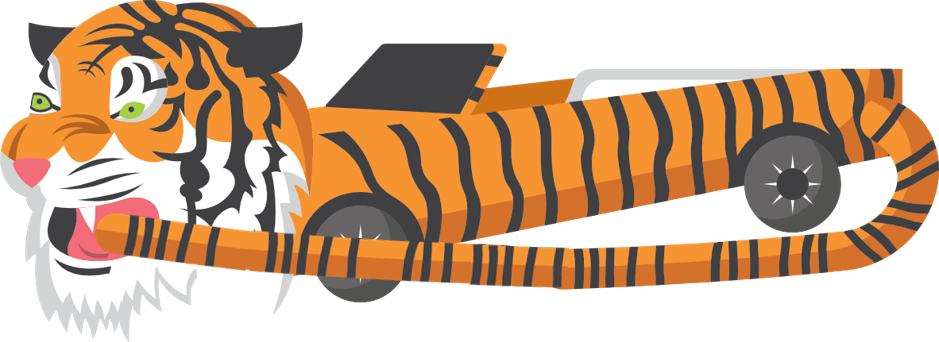 Advantages over valproate and lithium:
❖  No weight gain
 ❖  No tremor
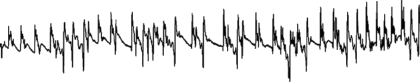 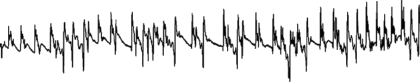 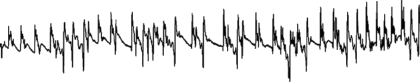 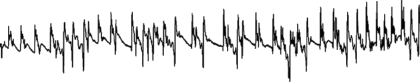 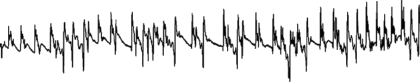 Carbamazepine 
(TEGRETOL)
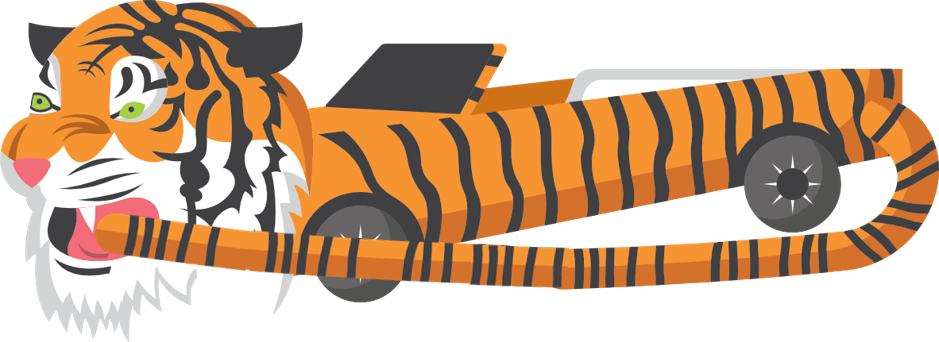 Advantages over valproate and lithium:
❖  No weight gain
 ❖  No tremor
 ❖  Also effective for neuropathic pain
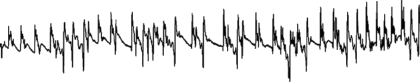 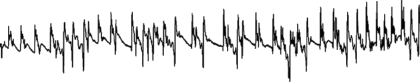 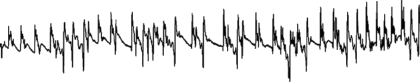 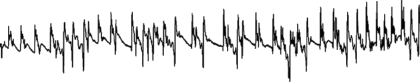 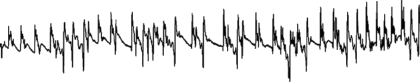 Carbamazepine 
(TEGRETOL)
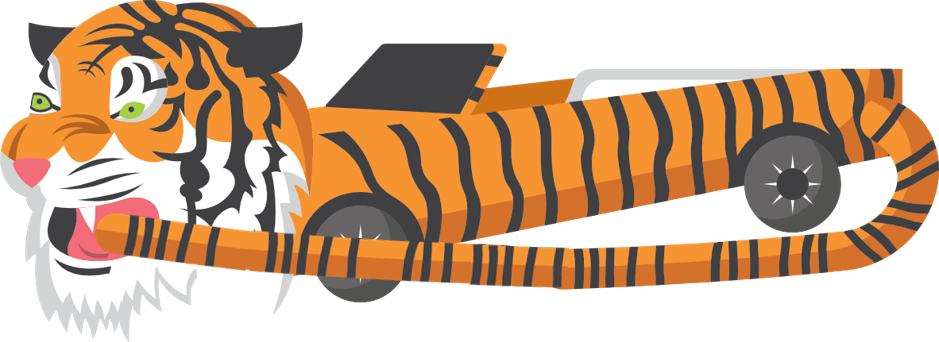 Three AEDs that are highly effective 
for neuropathic pain:
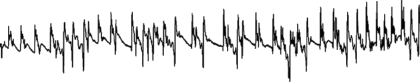 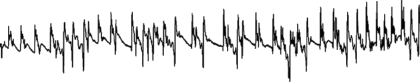 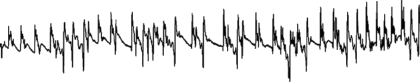 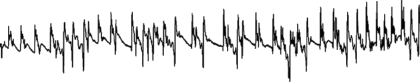 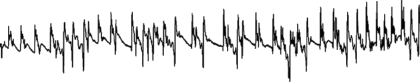 [Speaker Notes: for context]
Carbamazepine 
(TEGRETOL)
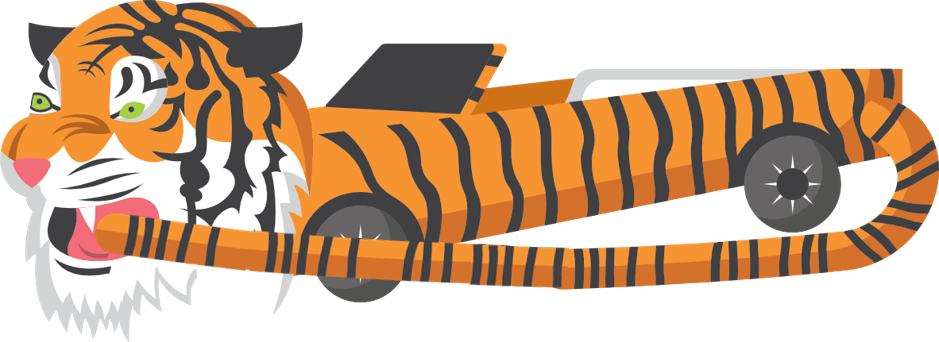 Three AEDs that are highly effective 
for neuropathic pain:
❖  Gabapentin (Neurontin)
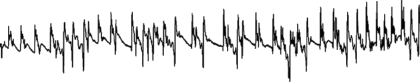 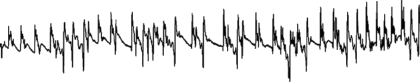 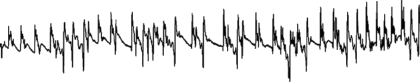 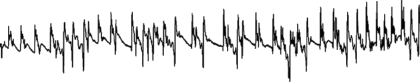 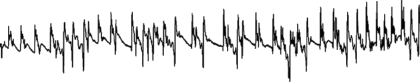 Carbamazepine 
(TEGRETOL)
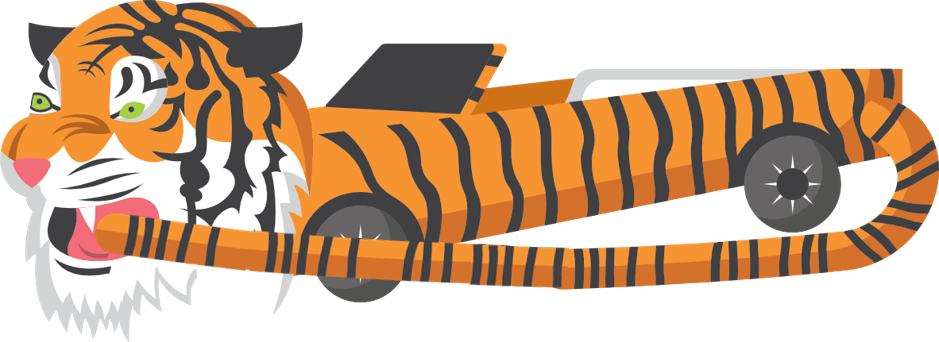 Three AEDs that are highly effective 
for neuropathic pain:
❖  Gabapentin (Neurontin)
 ❖  Pregabalin (Lyrica)
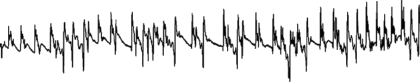 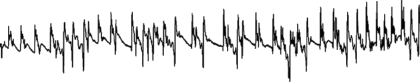 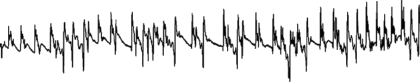 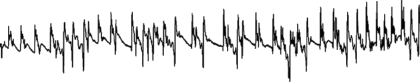 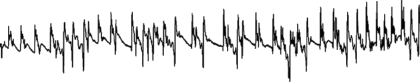 Carbamazepine 
(TEGRETOL)
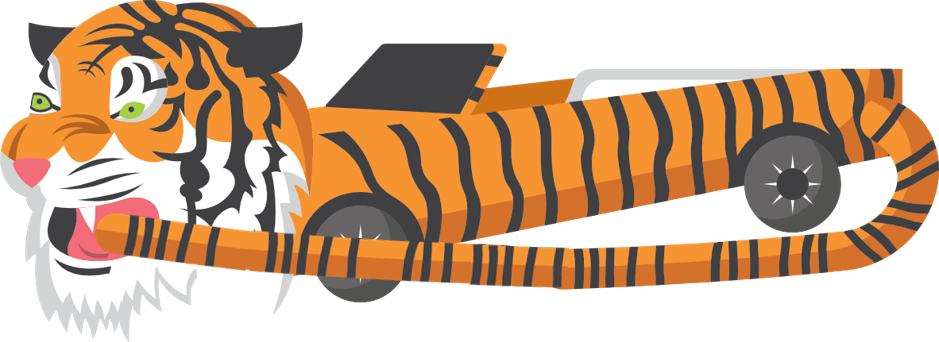 Three AEDs that are highly effective 
for neuropathic pain:
❖  Gabapentin (Neurontin)
 ❖  Pregabalin (Lyrica)

 ❖  Carbamazepine
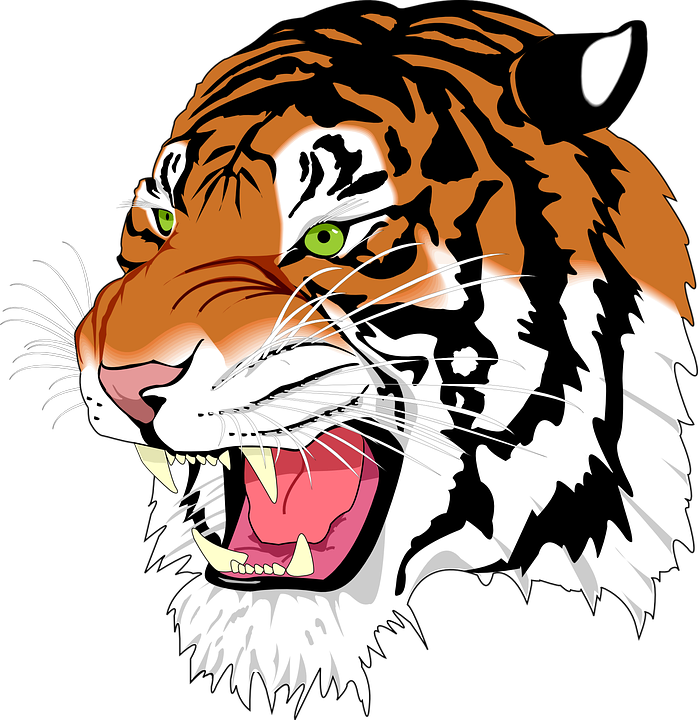 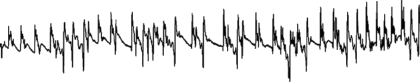 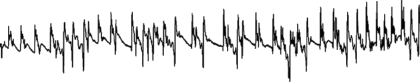 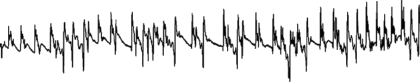 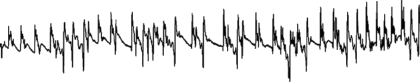 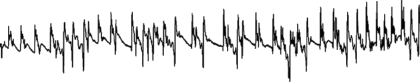 Carbamazepine 
(TEGRETOL)
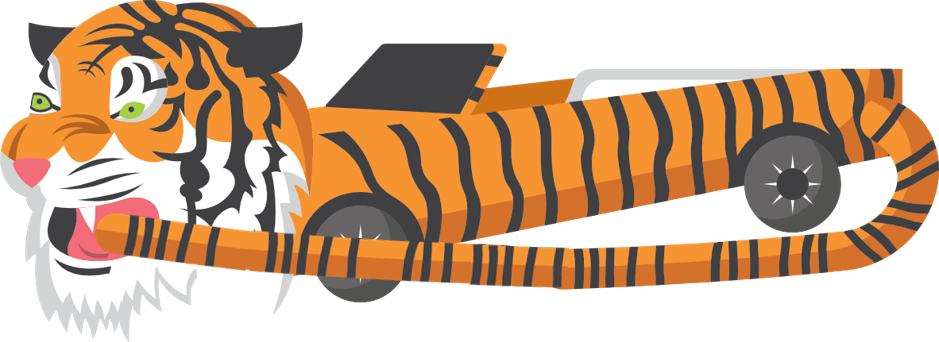 Three AEDs that are highly effective 
for neuropathic pain:
❖  Gabapentin (Neurontin)
 ❖  Pregabalin (Lyrica)

 ❖  Carbamazepine
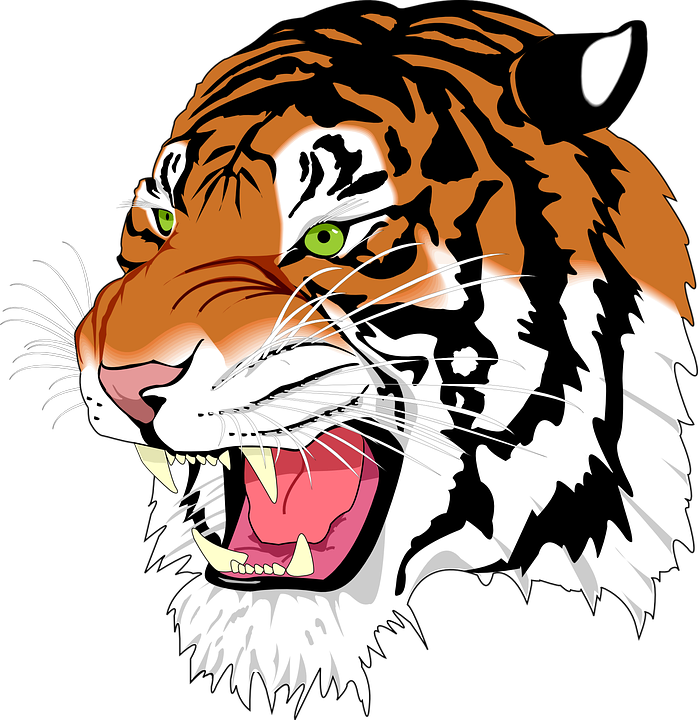 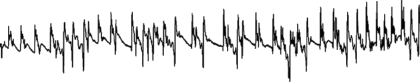 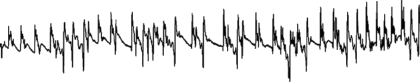 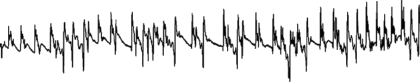 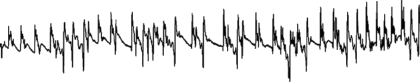 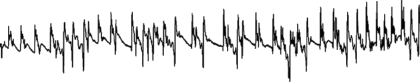 [Speaker Notes: One of these things is not like the other.]
Carbamazepine 
(TEGRETOL)
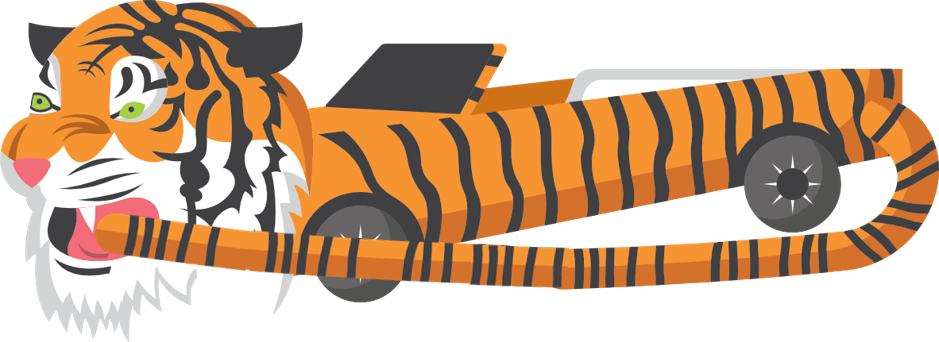 Three AEDs that are highly effective 
for neuropathic pain:
❖  Gabapentin (Neurontin)
 ❖  Pregabalin (Lyrica)

 ❖  Carbamazepine

The gabapentinoids can cause weight gain.
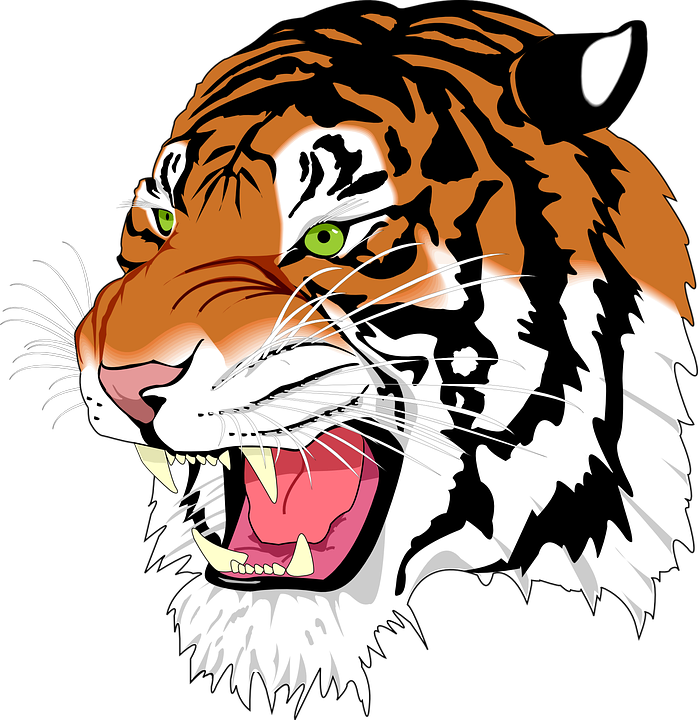 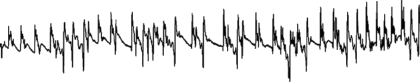 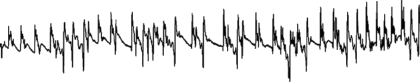 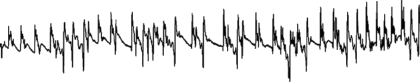 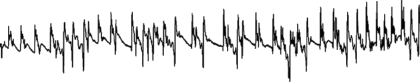 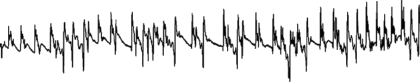 Carbamazepine 
(TEGRETOL)
But does it have advantages over alternative meds?
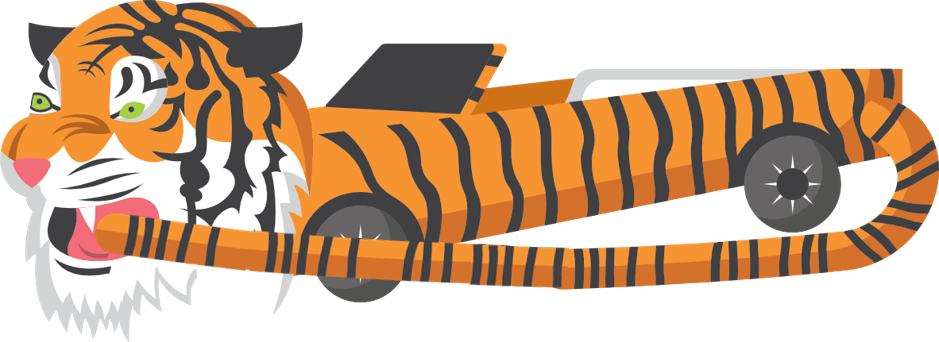 [Speaker Notes: relieve alcohol withdrawal symptoms and assist in maintaining sobriety]
Carbamazepine 
(TEGRETOL)
But does it have advantages over alternative meds?

weight-neutral
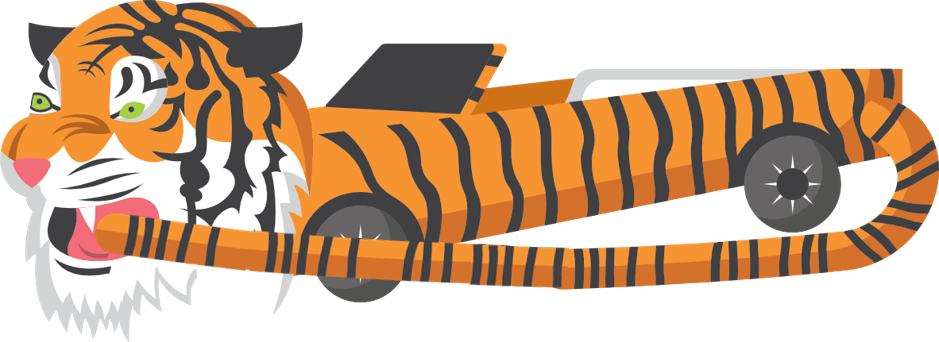 [Speaker Notes: relieve alcohol withdrawal symptoms and assist in maintaining sobriety]
Carbamazepine 
(TEGRETOL)
But does it have advantages over alternative meds?

weight-neutral
no tremor
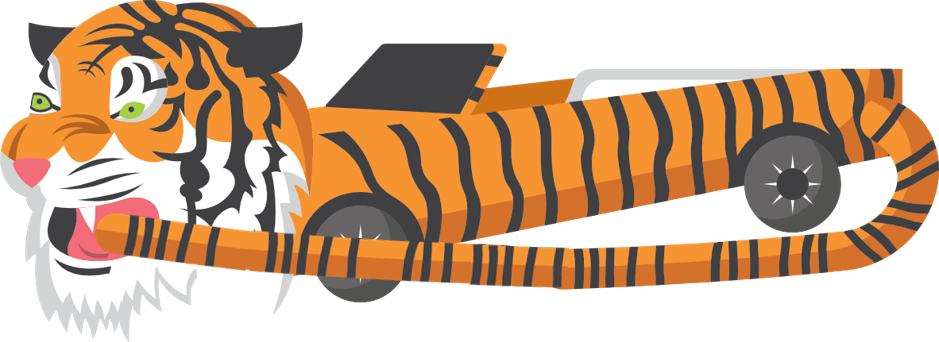 [Speaker Notes: relieve alcohol withdrawal symptoms and assist in maintaining sobriety]
Asian patients have a 10-fold higher incidence of carbamazepine-induced:
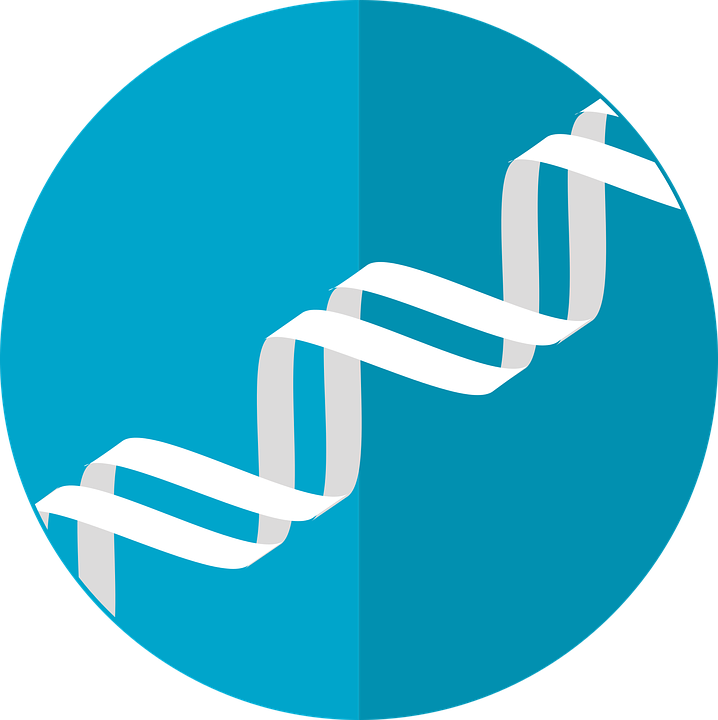 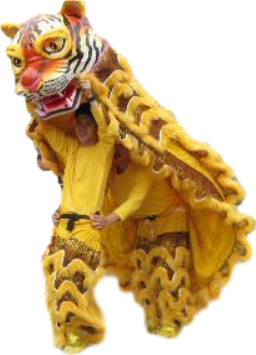 [Speaker Notes: Once you’ve defined a mascot you can tack a lot of info onto it.]
Asian patients have a 10-fold higher incidence of carbamazepine-induced:

Stevens-Johnson syndrome (SJS)
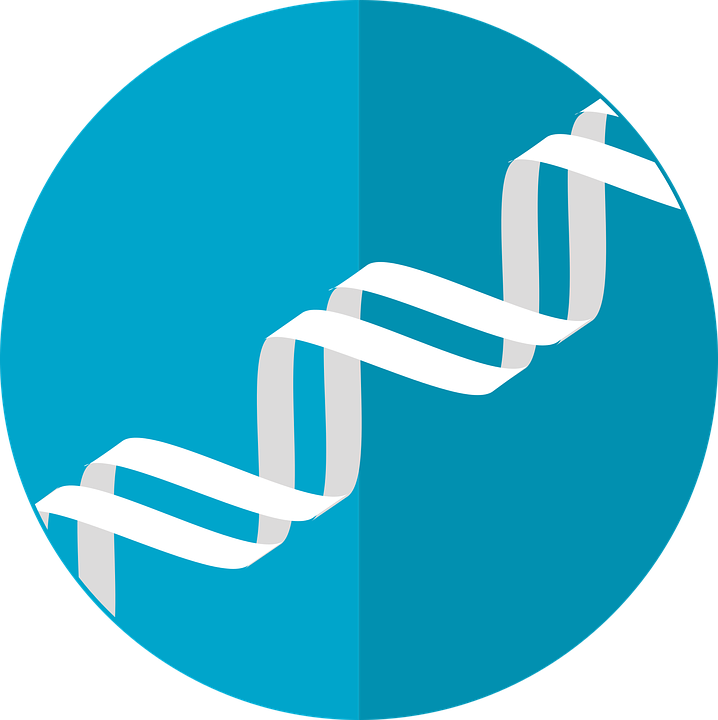 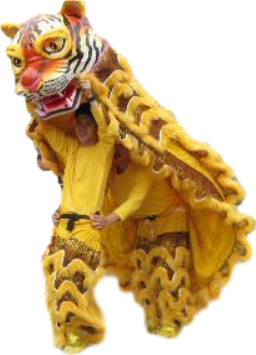 Asian patients have a 10-fold higher incidence of carbamazepine-induced:

Stevens-Johnson syndrome (SJS) 

Toxic epidermal necrolysis (TEN)
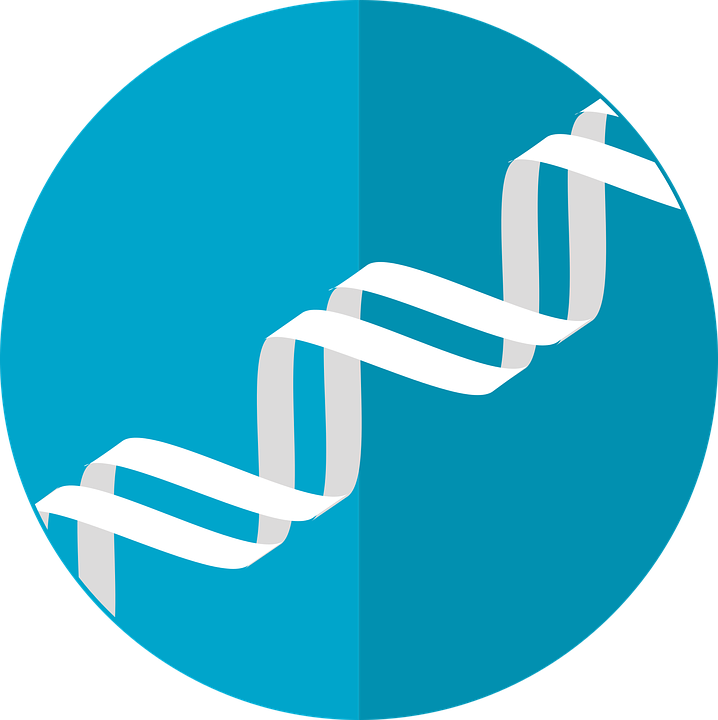 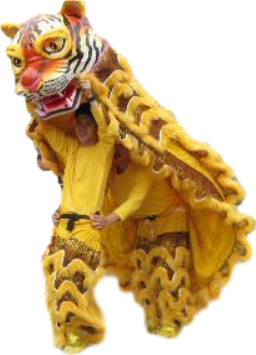 Asian patients have a 10-fold higher incidence of carbamazepine-induced SJS and TEN

FDA recommends screening Asians for the HLA-B*1502 allele, which would be a contraindication for starting CBZ.
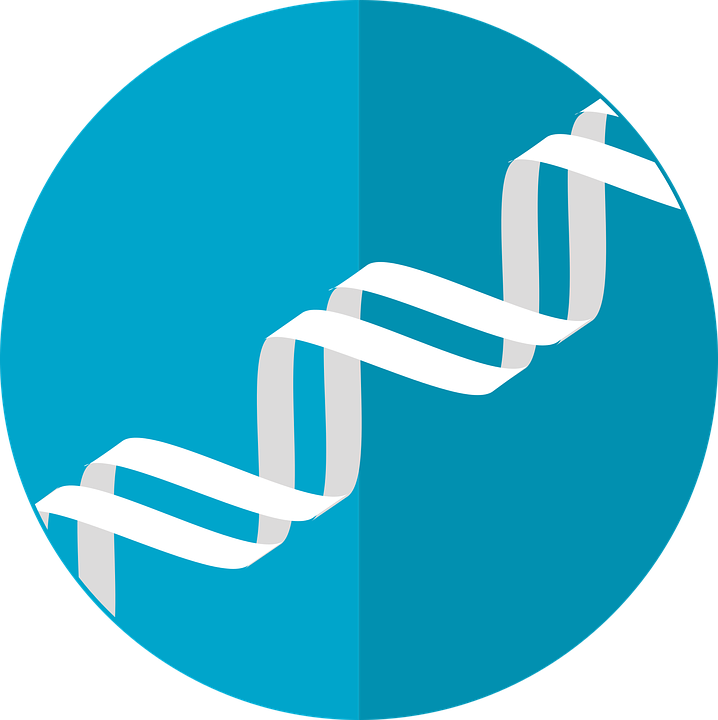 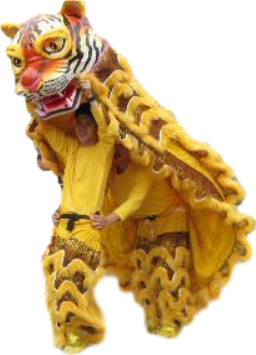 Asian patients have a 10-fold higher incidence of carbamazepine-induced SJS and TEN

FDA recommends screening Asians for the HLA-B*1502 allele, which would be a contraindication for starting CBZ.  

“Hey Look, Asian Blood! 
if 1502, no Tegretol for you!”
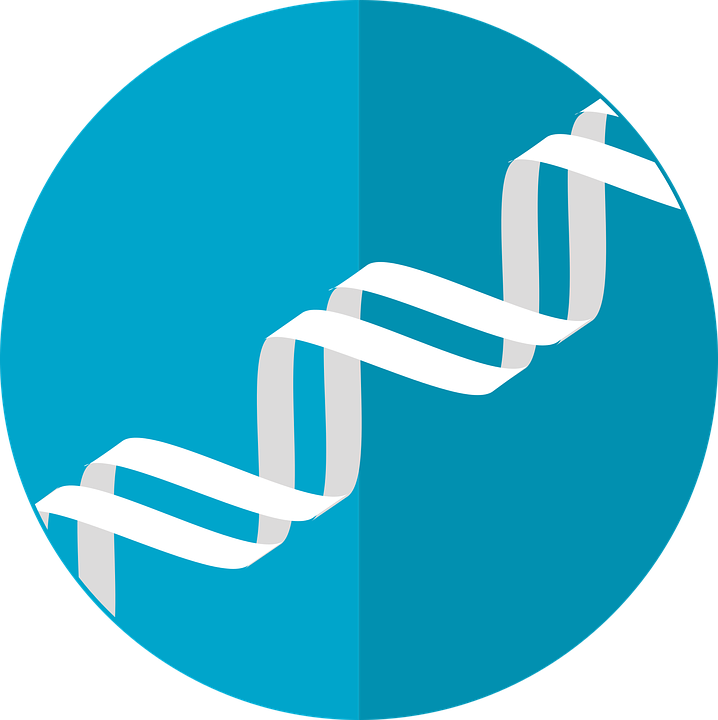 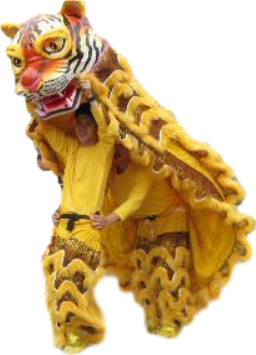 [Speaker Notes: My mnemonic for this]
Asian patients have a 10-fold higher incidence of carbamazepine-induced SJS and TEN

FDA recommends screening Asians for the HLA-B*1502 allele, which would be a contraindication for starting CBZ.  

“Hey Look, Asian Blood! 
if 1502, no Tegretol for you!”
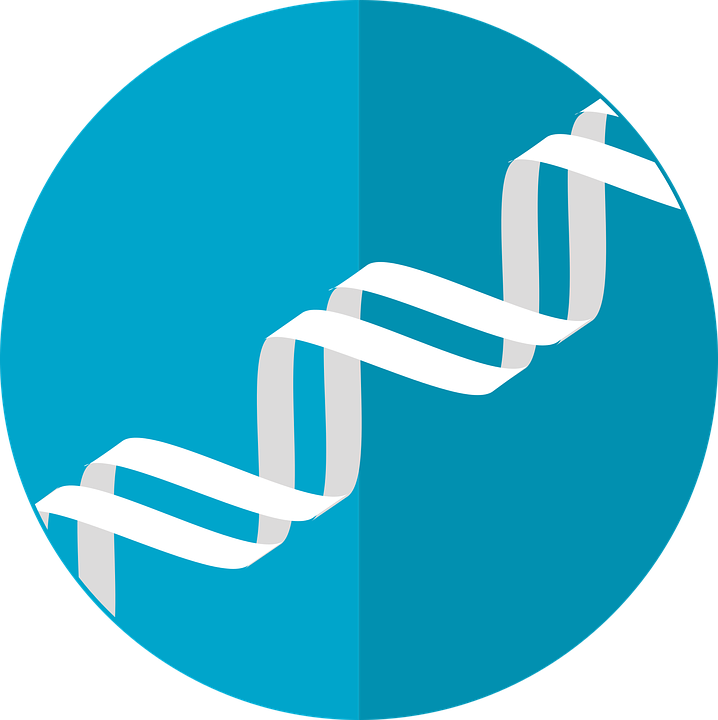 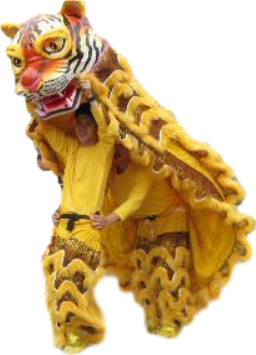 Asian patients have a 10-fold higher incidence of carbamazepine-induced SJS and TEN

FDA recommends screening Asians for the HLA-B*1502 allele, which would be a contraindication for starting CBZ.  

“Hey Look, Asian Blood! 
if 1502, no Tegretol for you!”
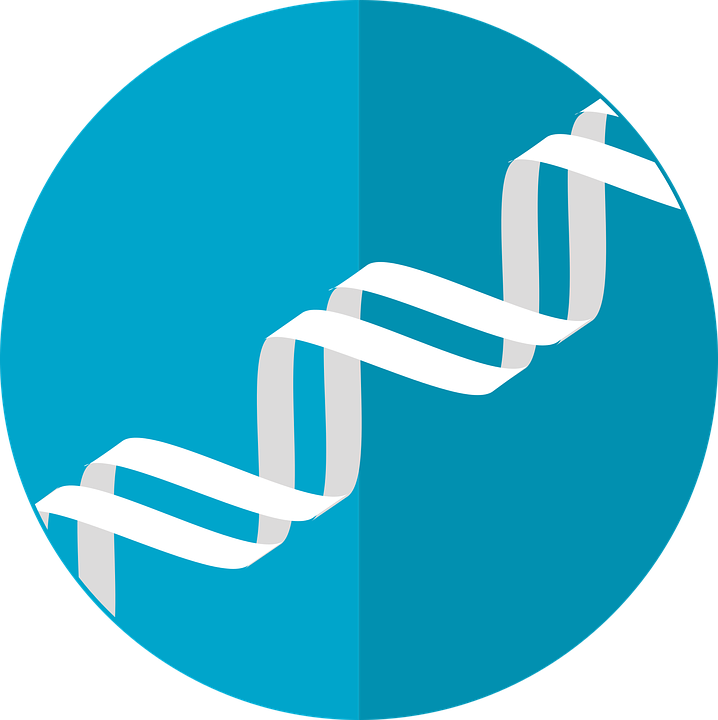 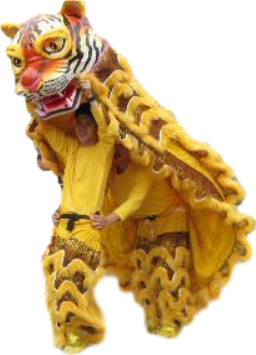 Asian patients have a 10-fold higher incidence of carbamazepine-induced SJS and TEN

FDA recommends screening Asians for the HLA-B*1502 allele, which would be a contraindication for starting CBZ.  

“Hey Look, Asian Blood! 
if 1502, no Tegretol for you!”
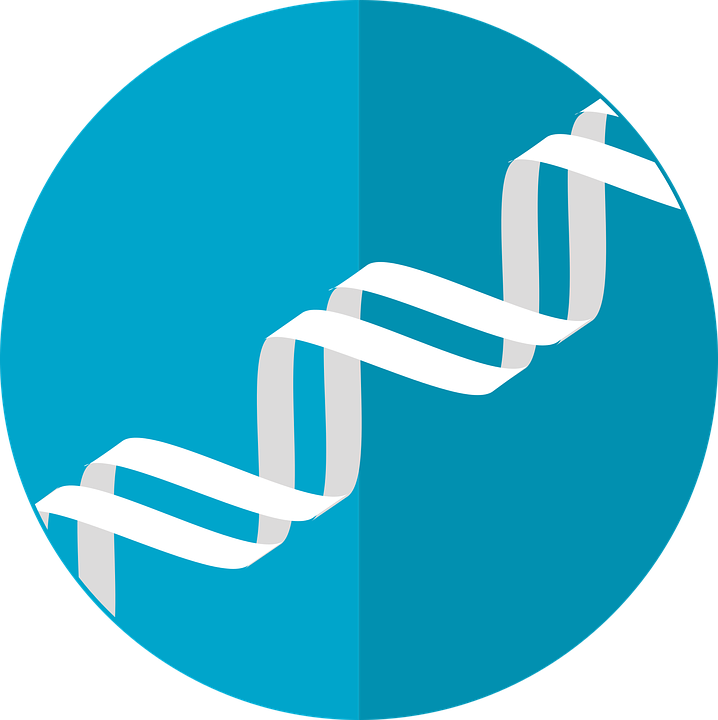 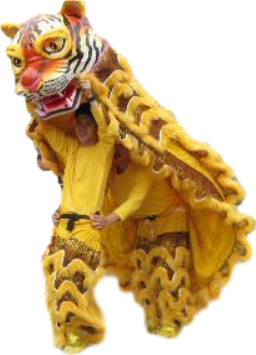 Asian patients have a 10-fold higher incidence of carbamazepine-induced SJS and TEN

FDA recommends screening Asians for the HLA-B*1502 allele, which would be a contraindication for starting CBZ.  

“Hey Look, Asian Blood! 
if 1502, no Tegretol for you!”
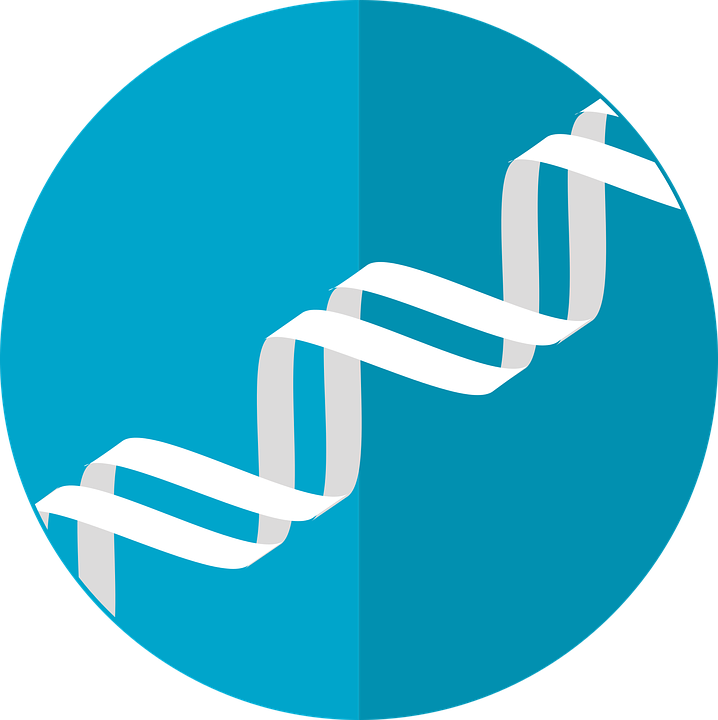 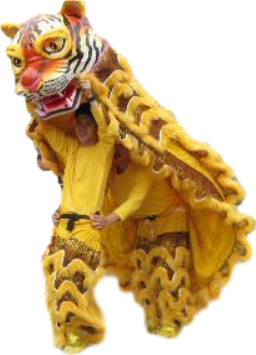 Asian patients have a 10-fold higher incidence of carbamazepine-induced SJS and TEN

FDA recommends screening Asians for the HLA-B*1502 allele, which would be a contraindication for starting CBZ.  

“Hey Look, Asian Blood! 
if 1502, no Tegretol for you!”
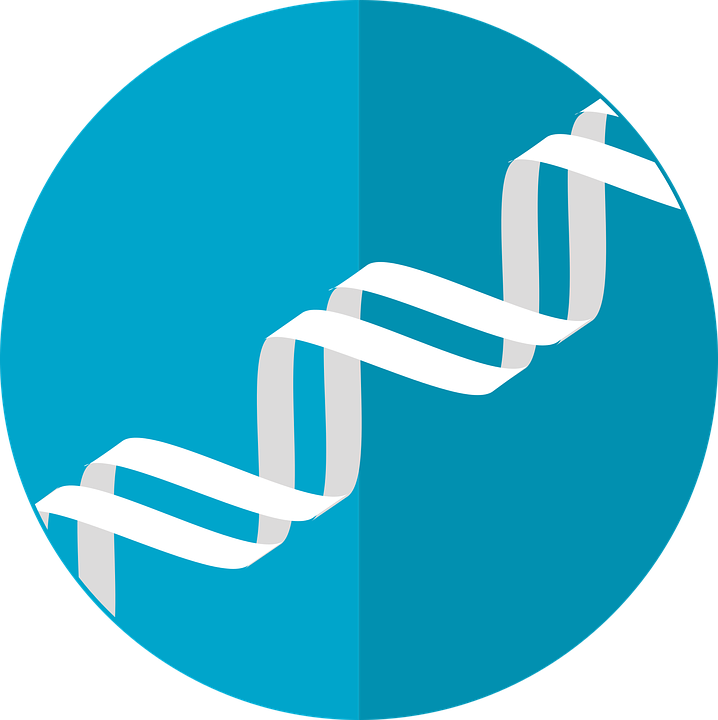 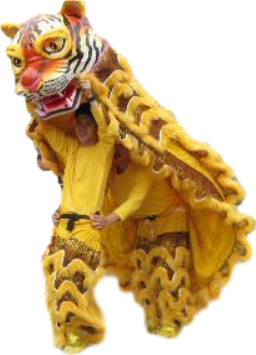 [Speaker Notes: HLA-B*1502 allele, is a contraindication]
“Shredder” inDucers
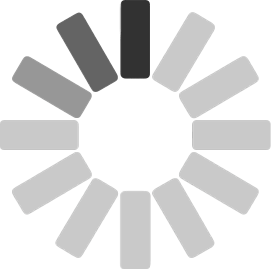 carbamazepine
phenobarbital
phenytoin
rifampin
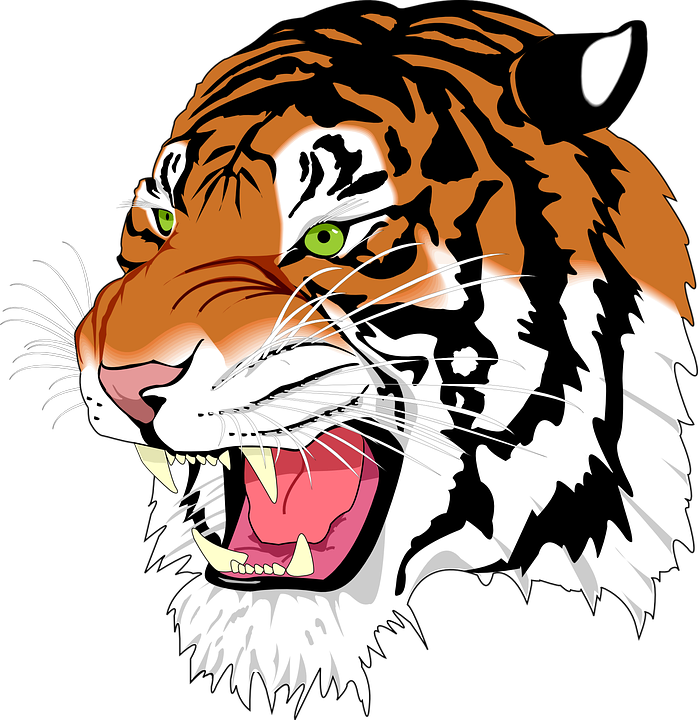 “Shredder” inDucers
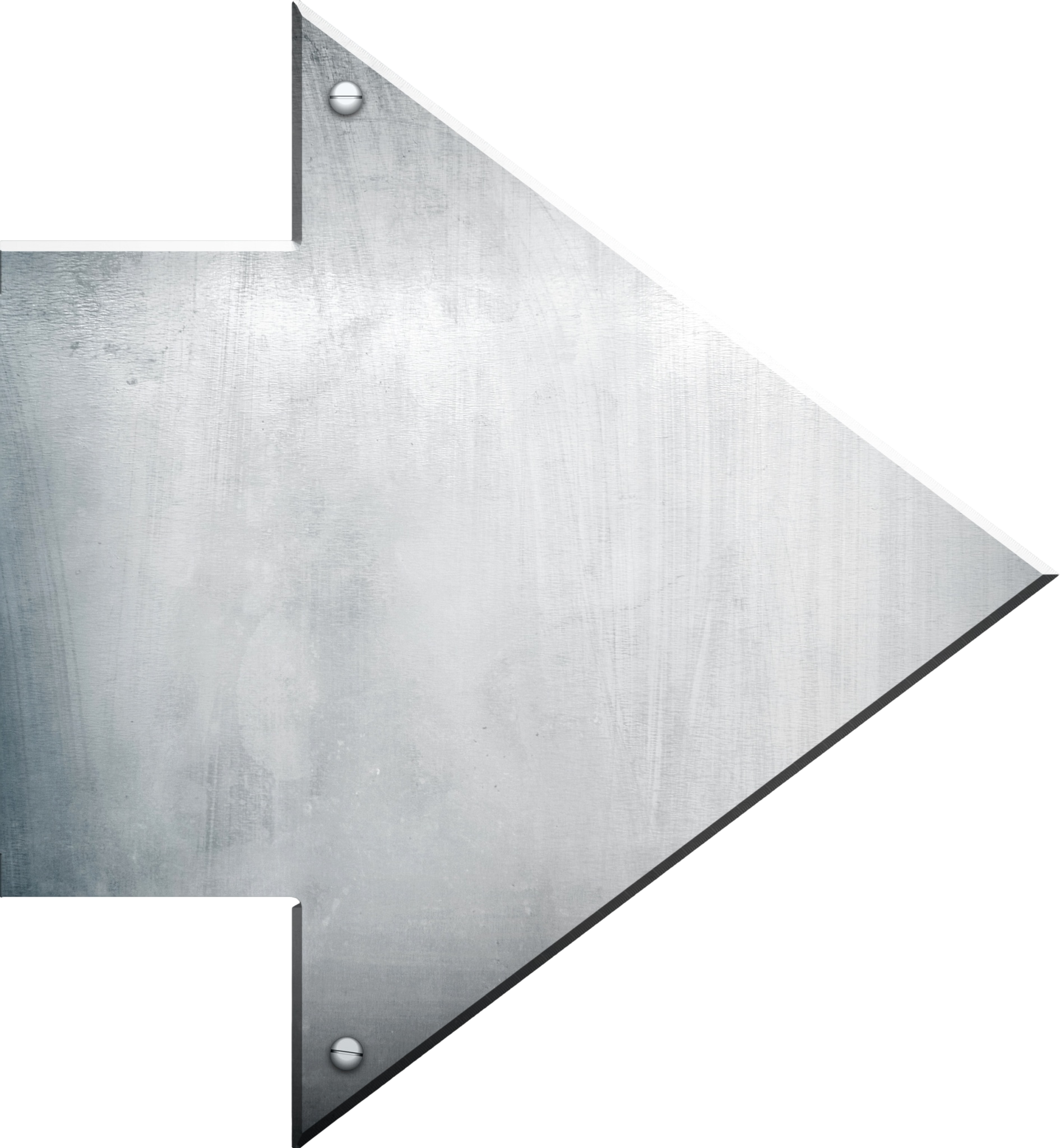 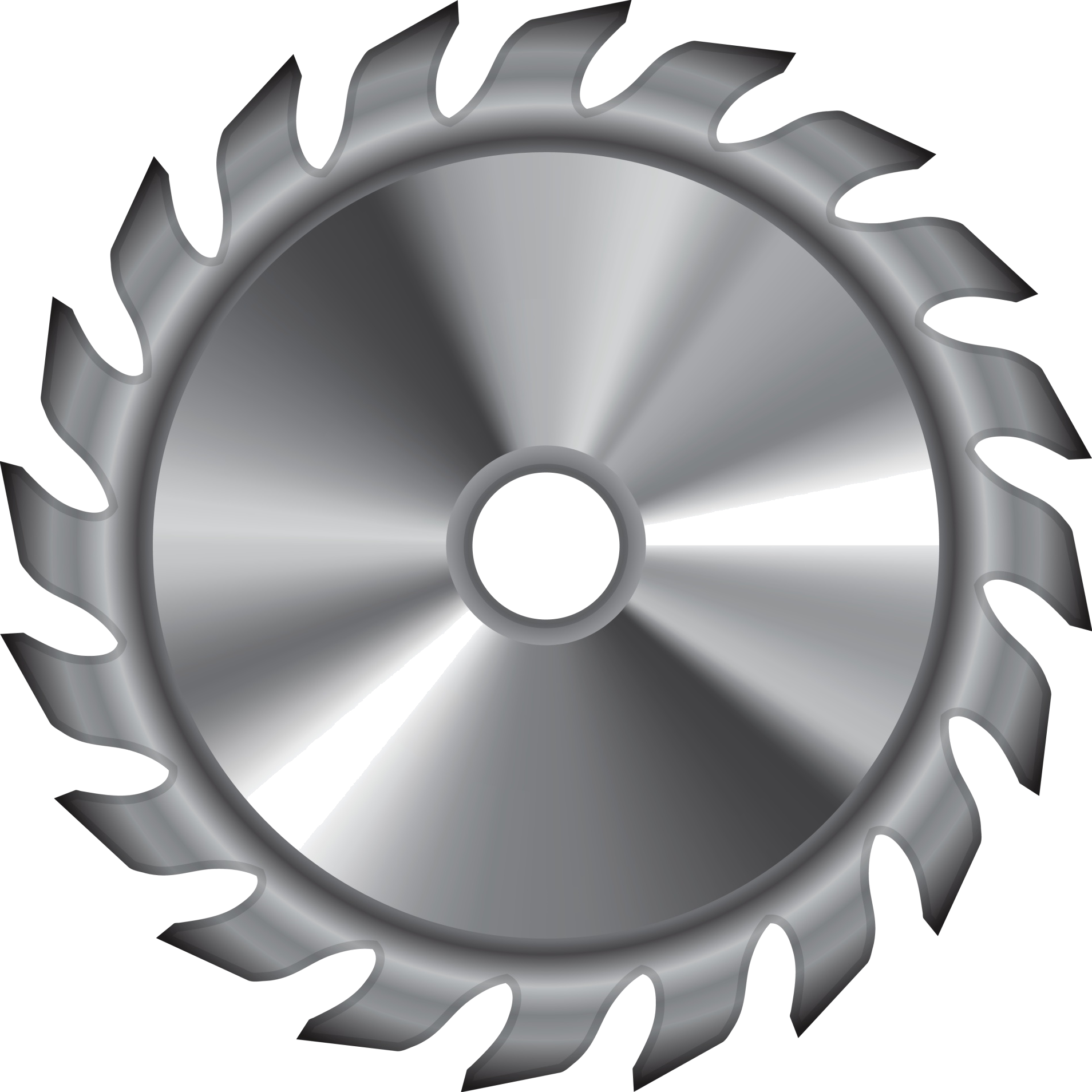 barb
carbamazepine
phenobarbital / primidone (also a barbiturate)
phenytoin
rifampin
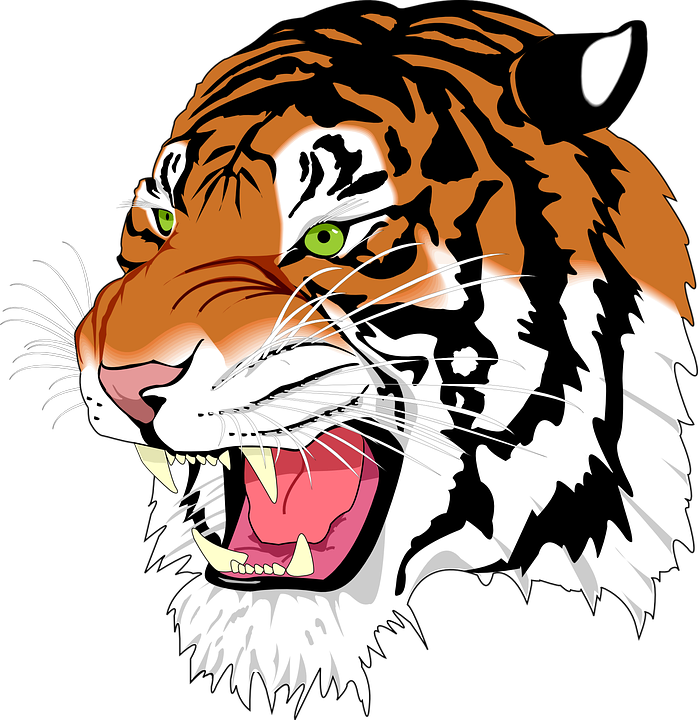 Carbamazepine kinetic interactions:
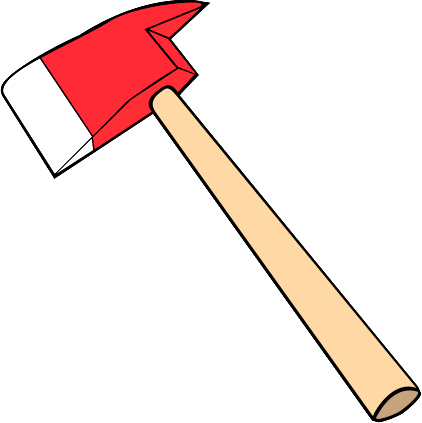 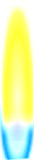 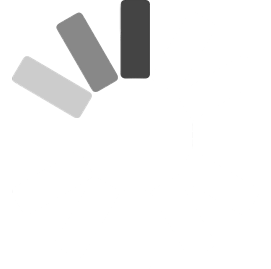 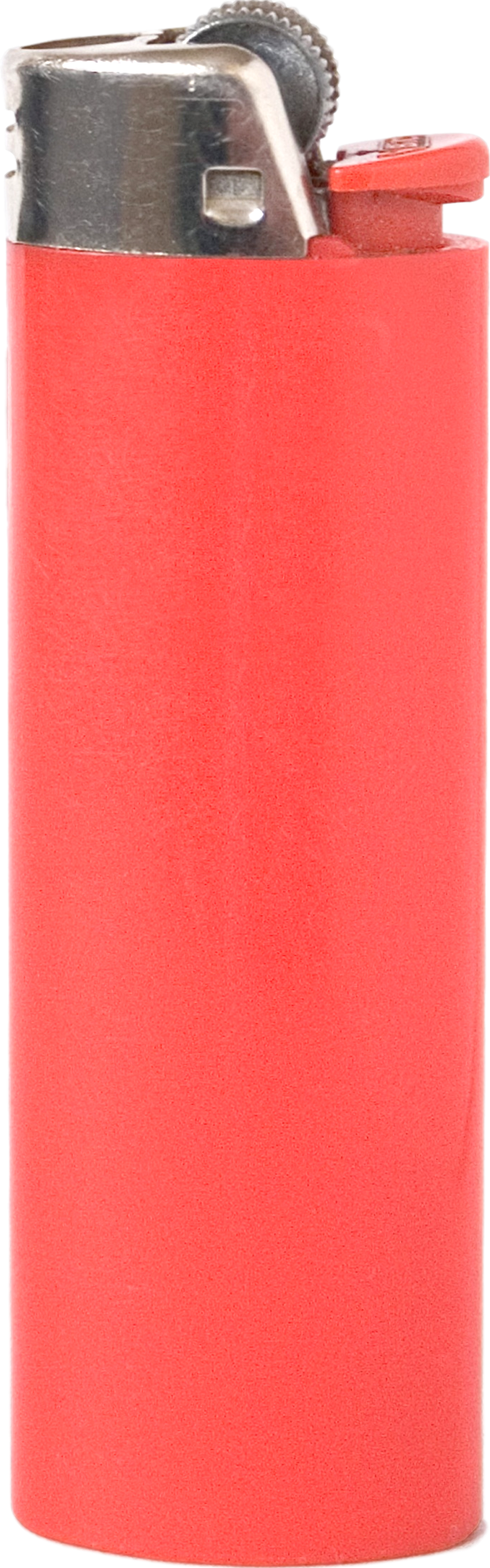 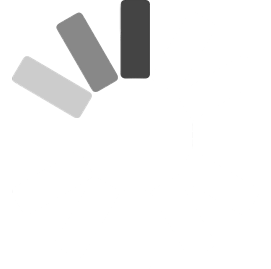 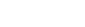 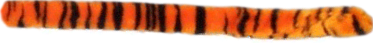 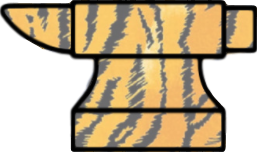 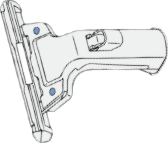 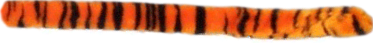 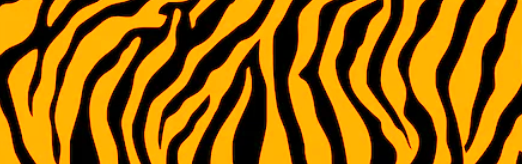 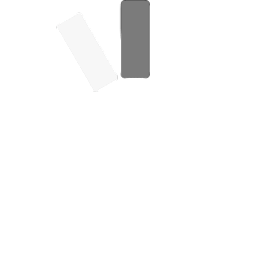 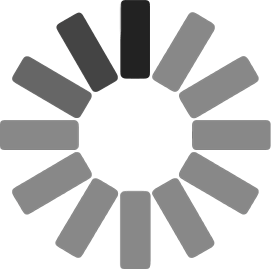 3A4 inDucer
UGT inDucer
2B6 inDucer
1A2 inDucer
[Speaker Notes: interaction mnemonics - MOST MEDICATIONS HAVE 1 or 2 interaction mnemonics]
Carbamazepine kinetic interactions:
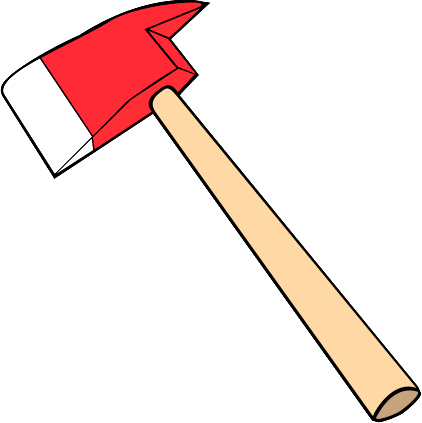 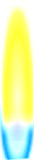 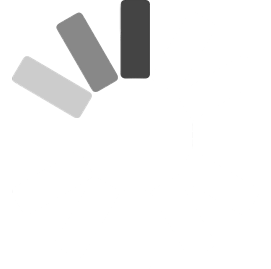 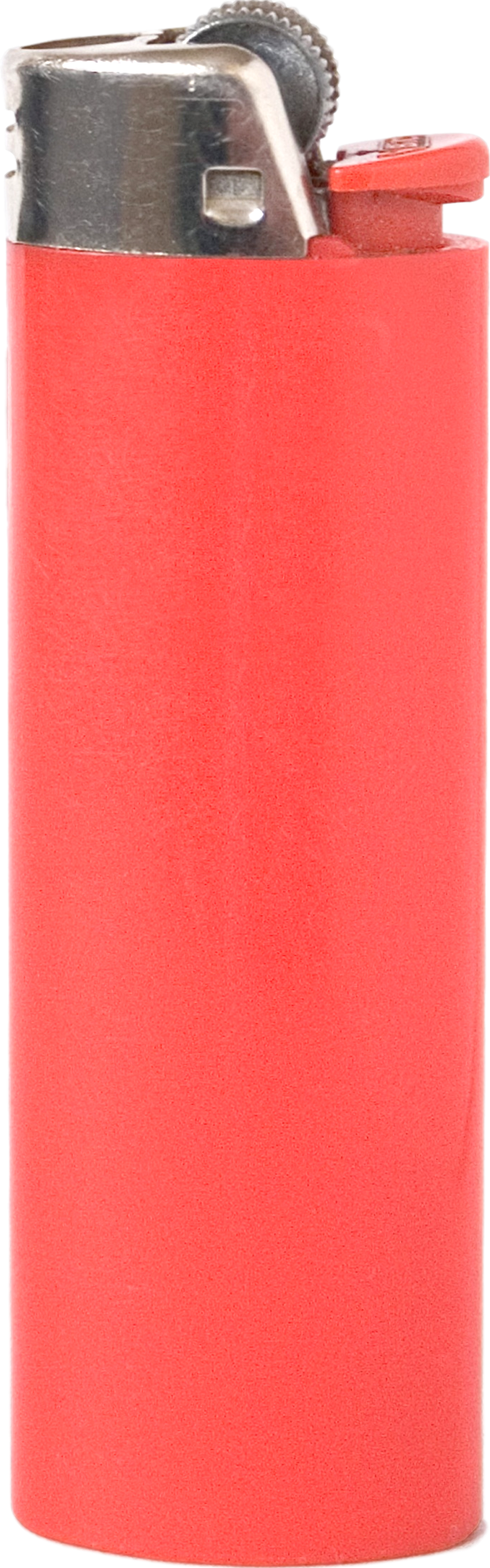 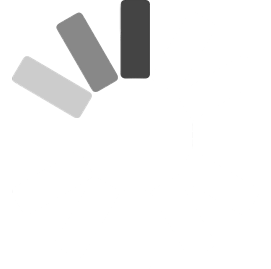 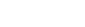 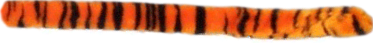 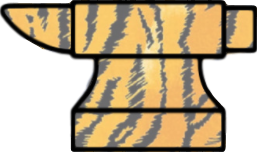 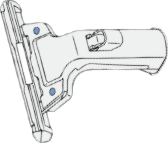 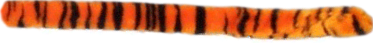 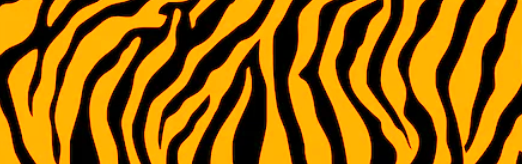 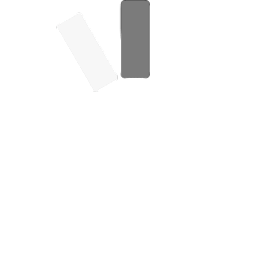 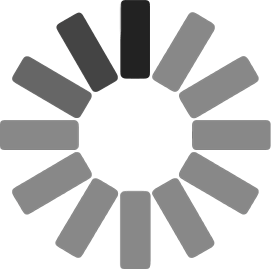 3A4 inDucer
(strong)
UGT inDucer
2B6 inDucer
1A2 inDucer
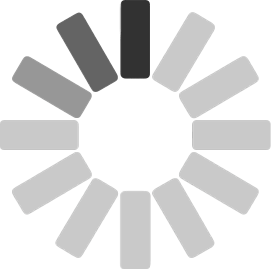 [Speaker Notes: More specific down arrows only more specific]
Carbamazepine kinetic interactions:
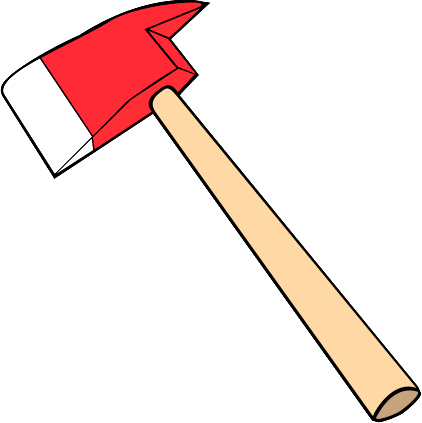 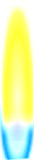 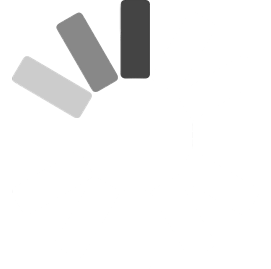 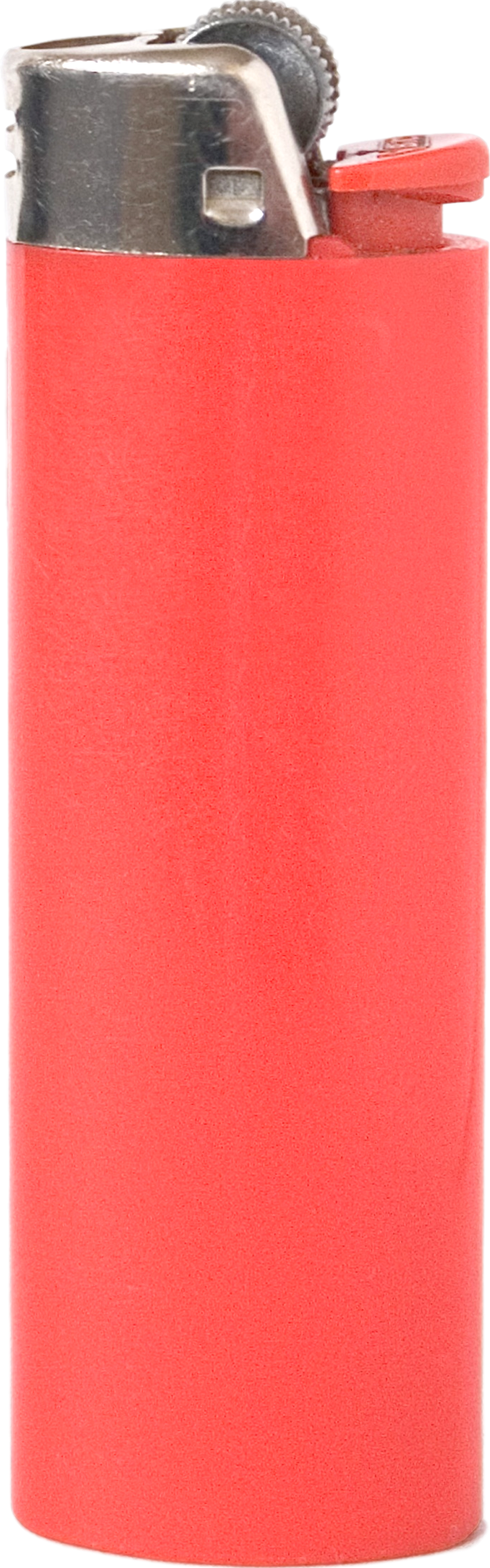 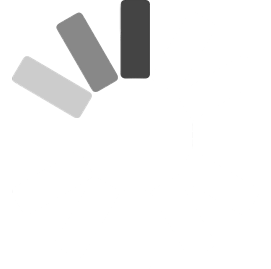 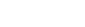 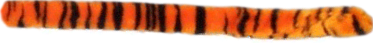 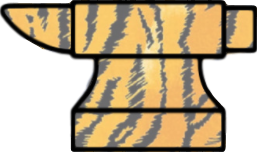 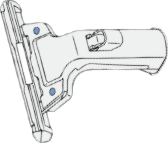 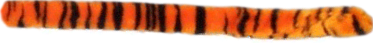 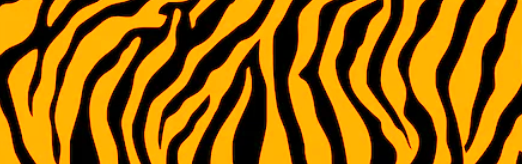 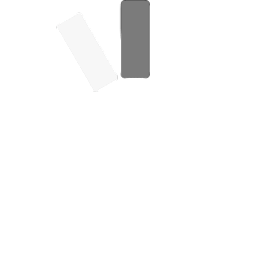 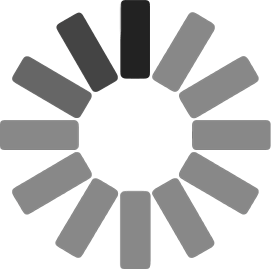 3A4 inDucer
(strong)
UGT inDucer
2B6 inDucer
(moderate)
1A2 inDucer
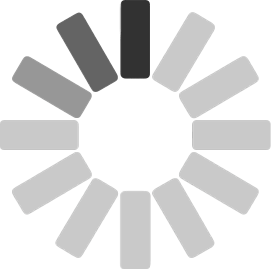 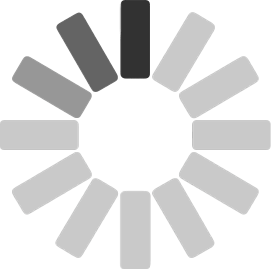 Carbamazepine kinetic interactions:
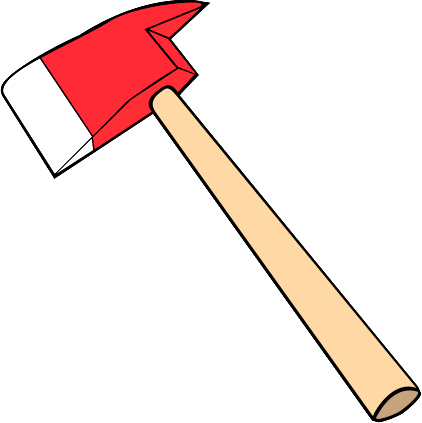 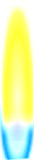 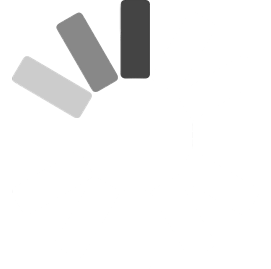 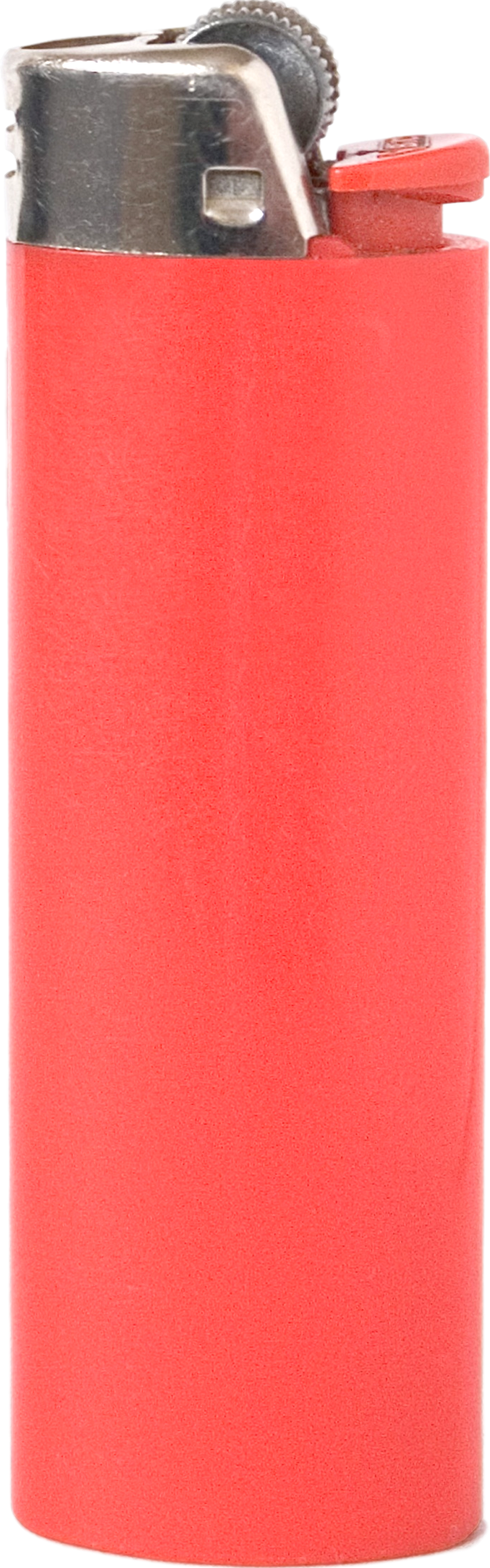 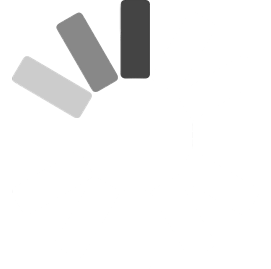 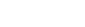 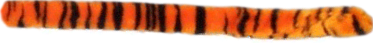 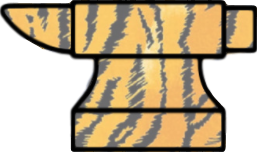 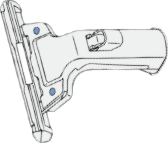 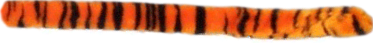 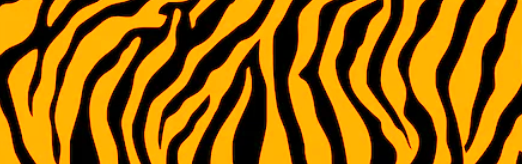 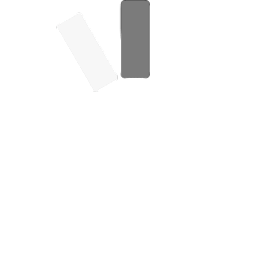 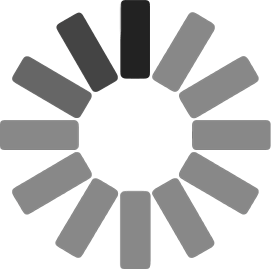 3A4 inDucer
(strong)
UGT inDucer
2B6 inDucer
(moderate)
1A2 inDucer
(weak)
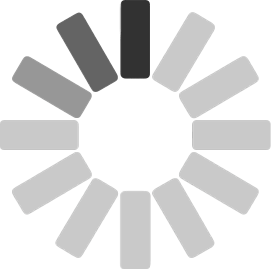 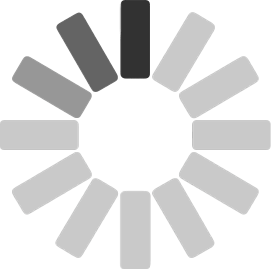 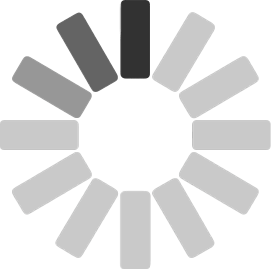 Carbamazepine kinetic interactions:
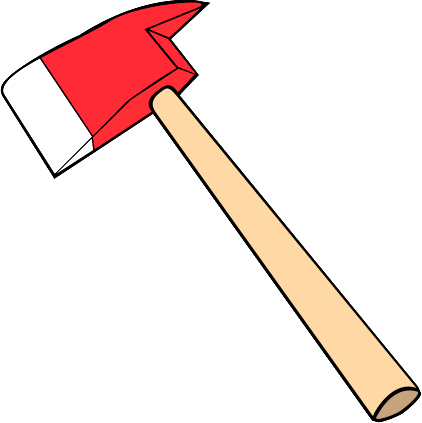 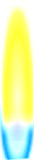 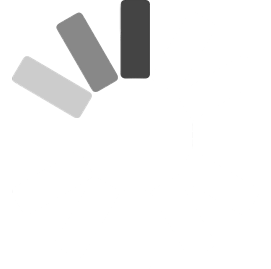 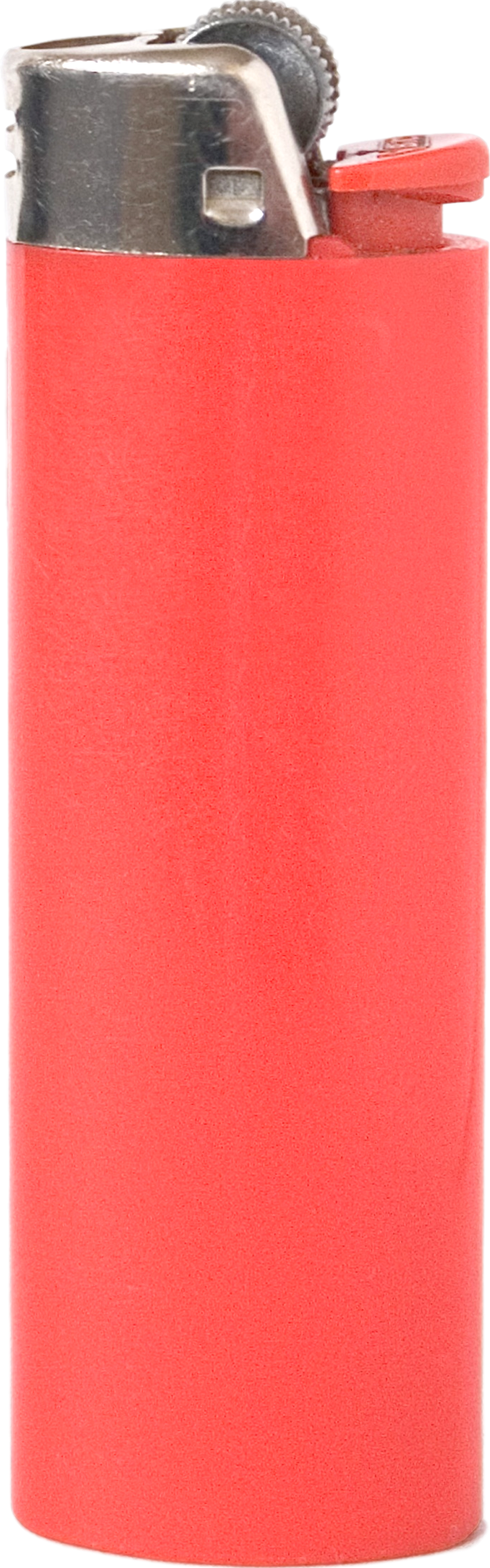 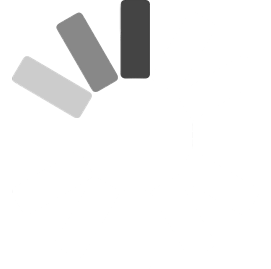 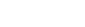 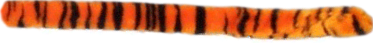 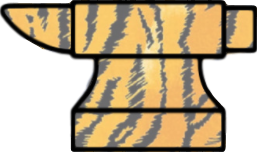 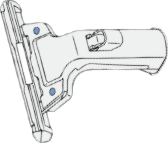 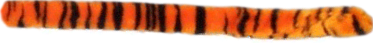 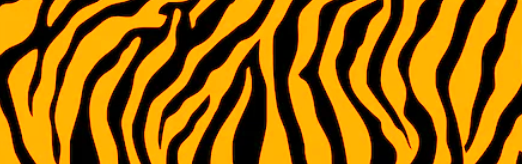 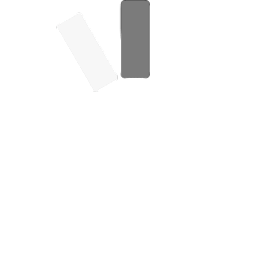 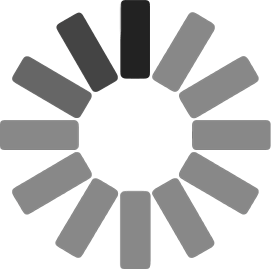 3A4 inDucer
(strong)
UGT inDucer
(moderate)
2B6 inDucer
(moderate)
1A2 inDucer
(weak)
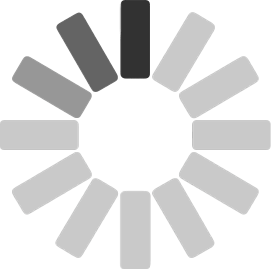 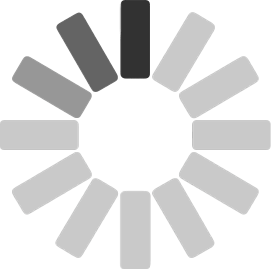 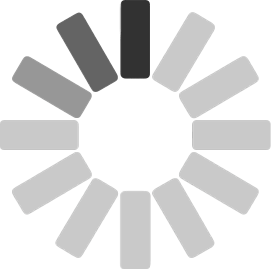 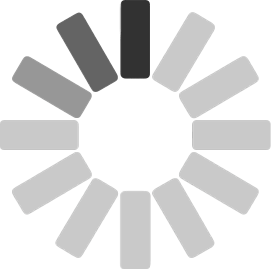 Carbamazepine kinetic interactions:
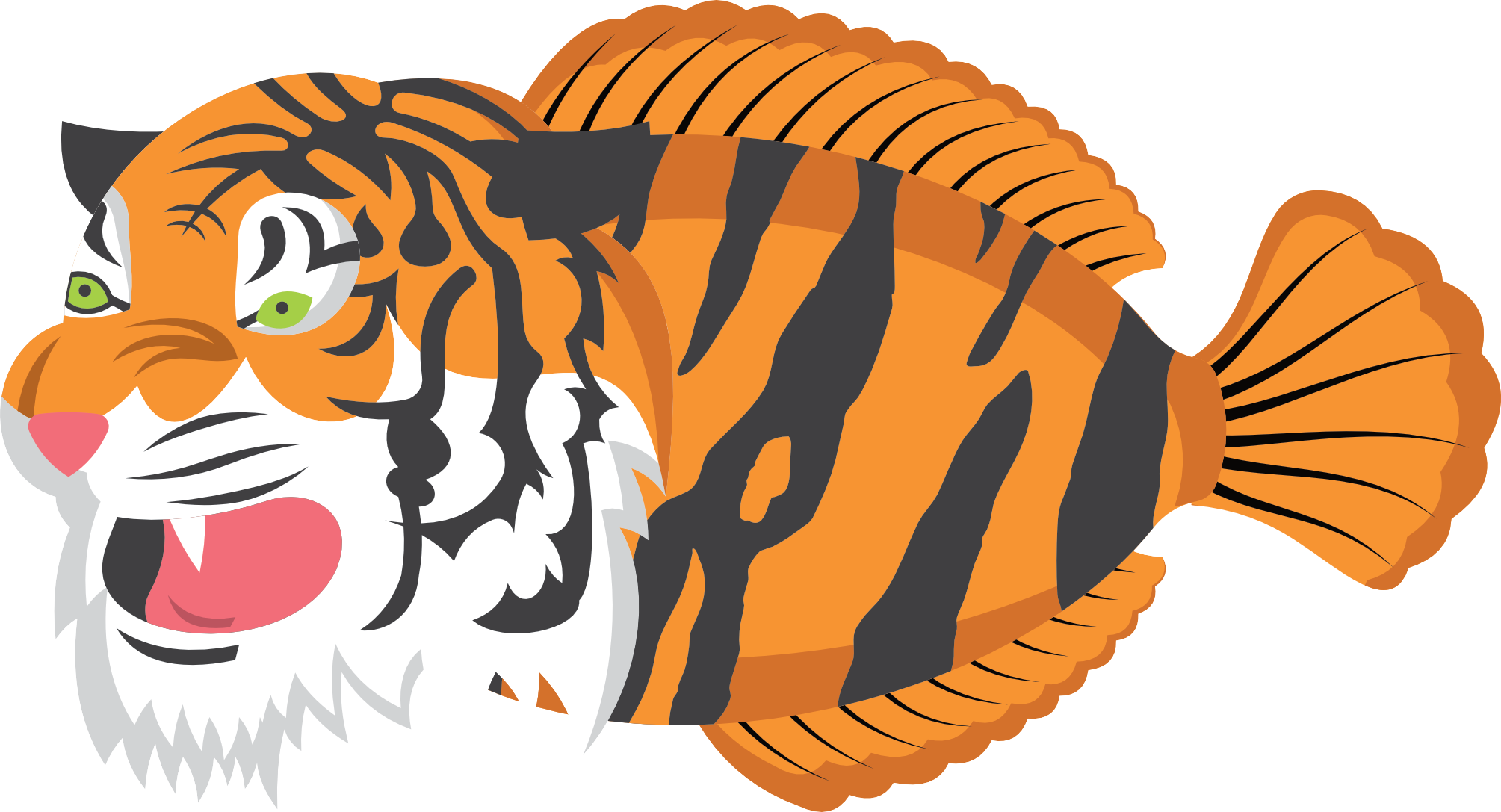 3A4 substrate
Carbamazepine kinetic interactions:
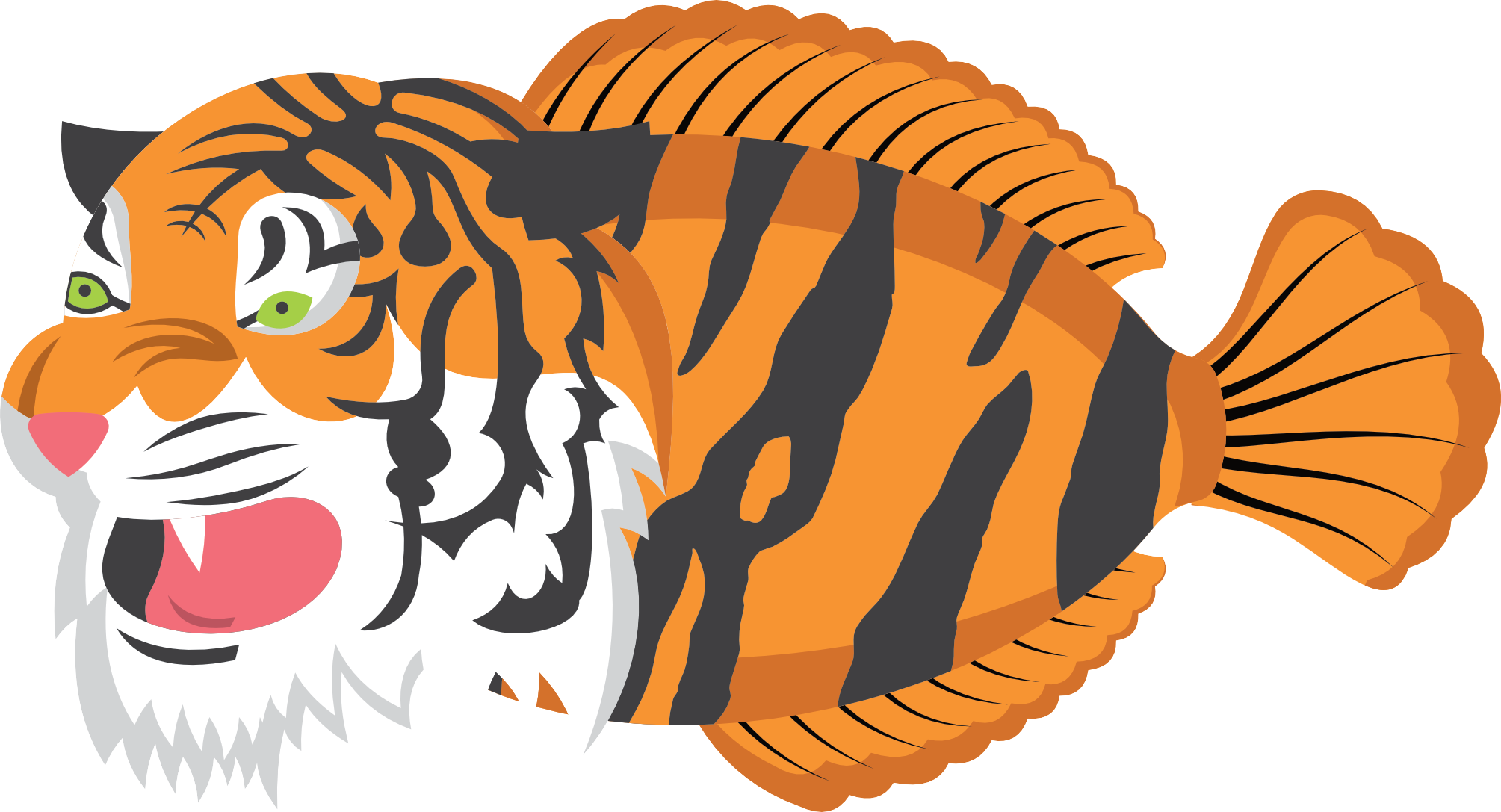 3A4 substrate
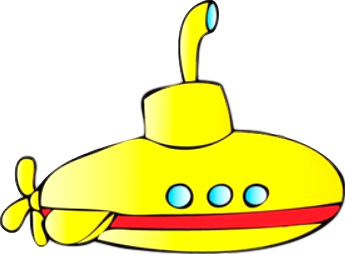 [Speaker Notes: Fish is a more specific submarine]
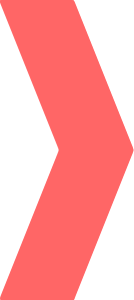 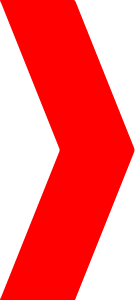 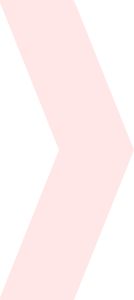 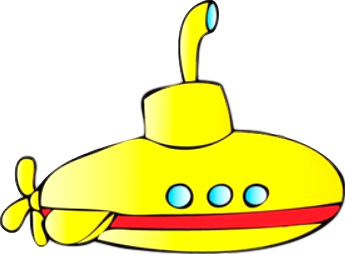 inDucer
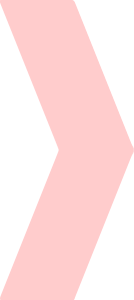 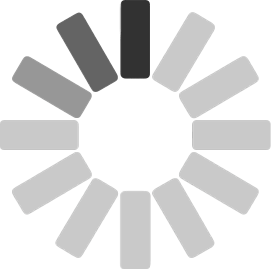 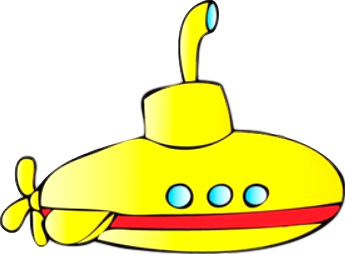 inHibitor
[Speaker Notes: Substrates are victims of PK interactions]
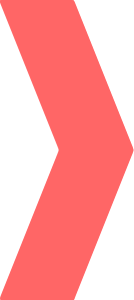 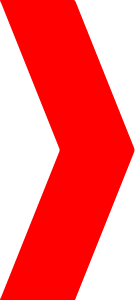 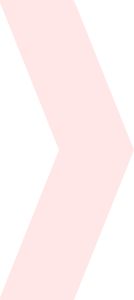 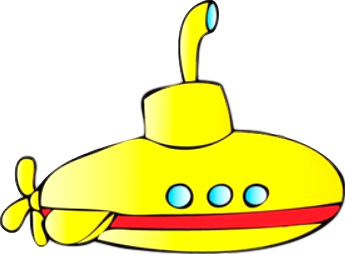 inDucer
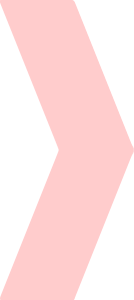 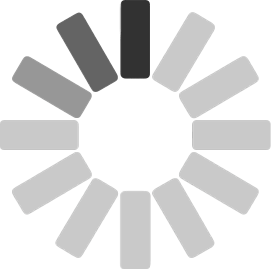 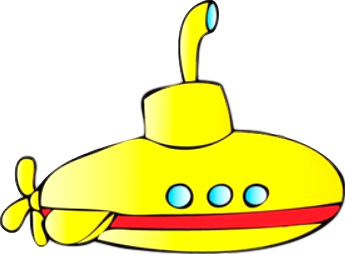 inHibitor
“High and Hurried”
“Down and Delayed”
P-glycoprotein
interactions
[Speaker Notes: More mysterious than CYP interactions, probably applicable to more medications than have been discovered]
P-glycoprotein (P-gp) – “Pumpers gonna pump”.
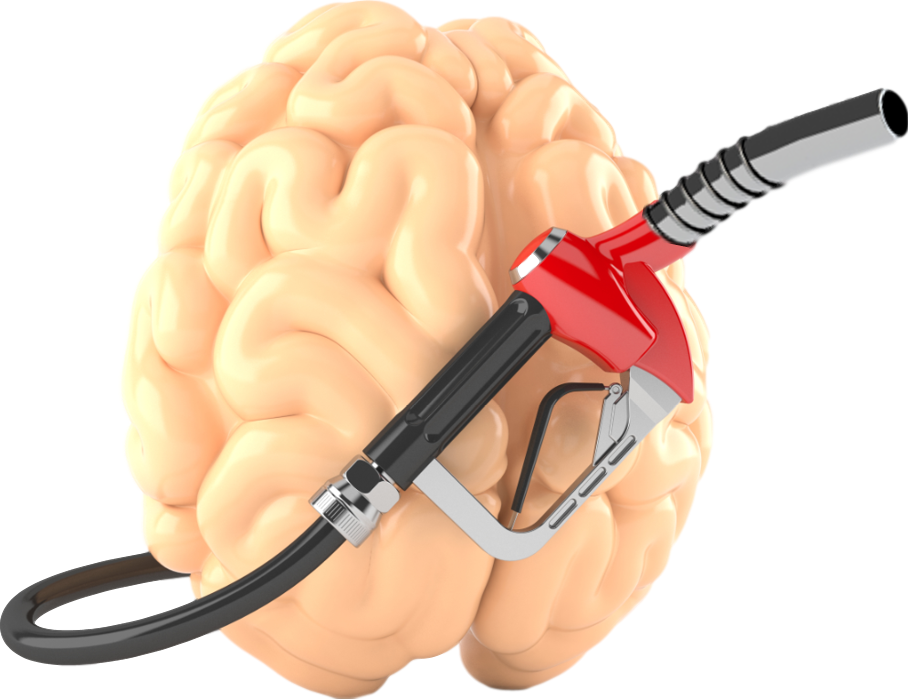 Gatekeeper at the blood-brain barrier that pumps certain drugs out of the CNS.
P-glycoprotein (P-gp) – “Pumpers gonna pump”.
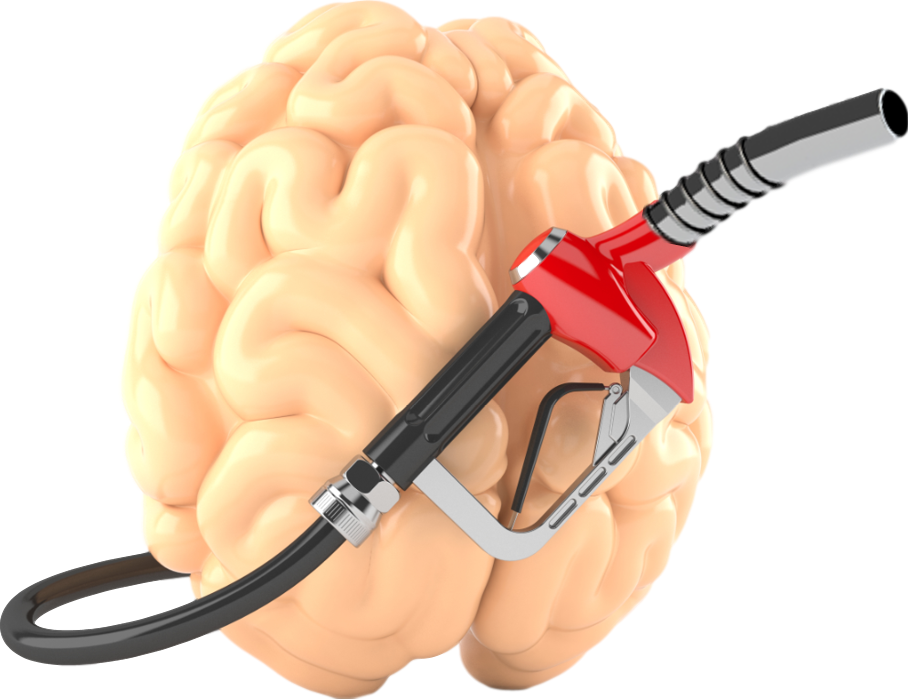 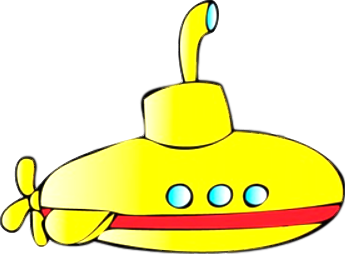 Gatekeeper at the blood-brain barrier that pumps certain drugs out of the CNS.
[Speaker Notes: Can]
P-glycoprotein (P-gp) – “Pumpers gonna pump”.
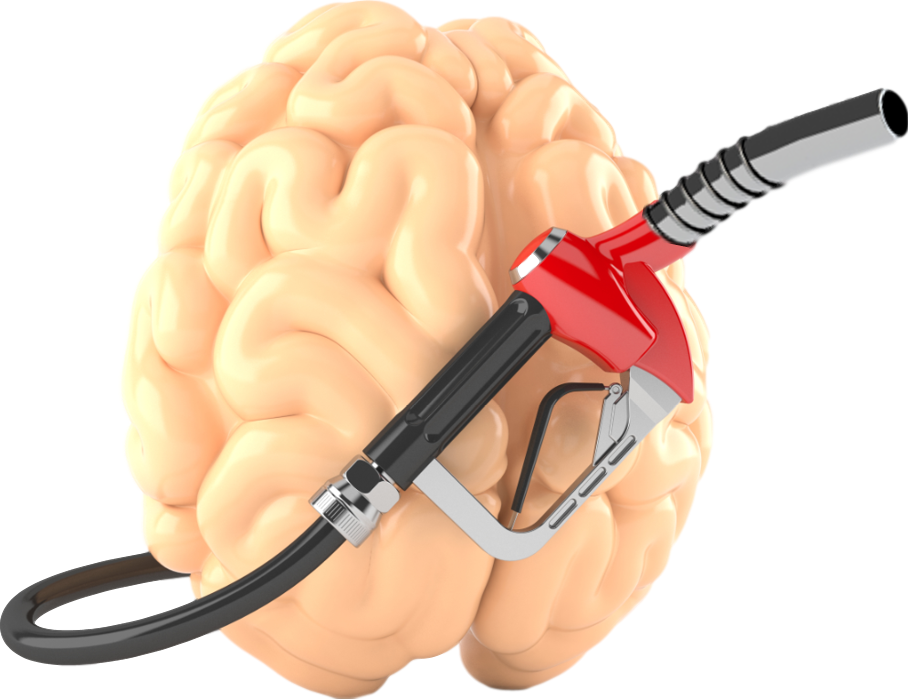 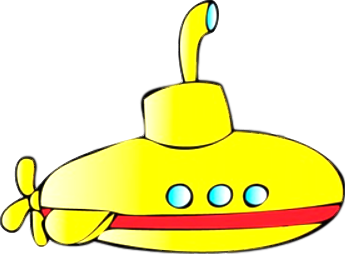 Gatekeeper at the blood-brain barrier that pumps certain drugs out of the CNS.
[Speaker Notes: make]
P-glycoprotein (P-gp) – “Pumpers gonna pump”.
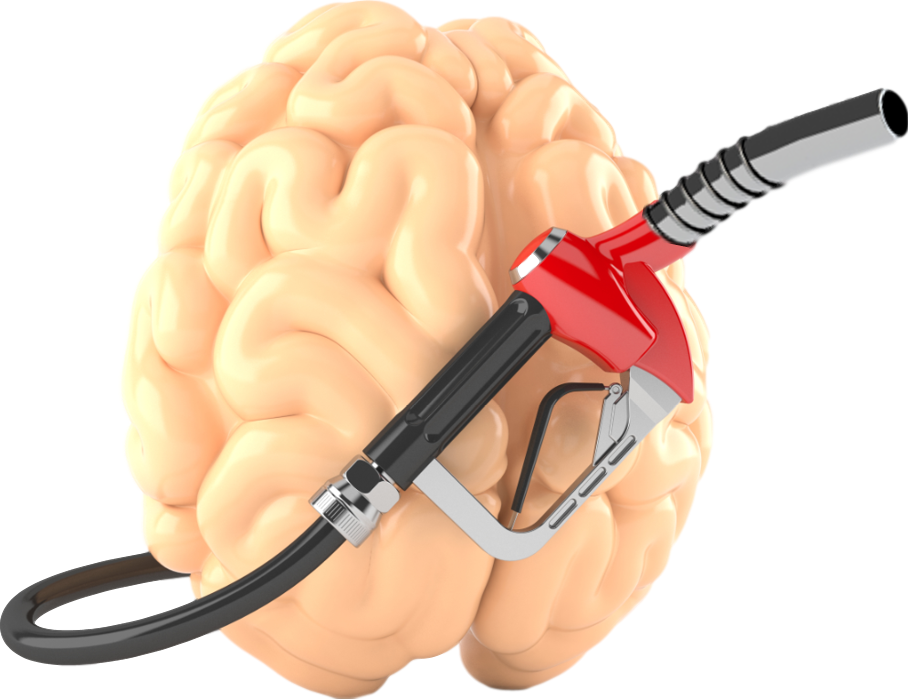 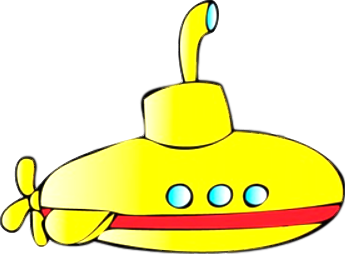 Gatekeeper at the blood-brain barrier that pumps certain drugs out of the CNS.
[Speaker Notes: psychotropic]
P-glycoprotein (P-gp) – “Pumpers gonna pump”.
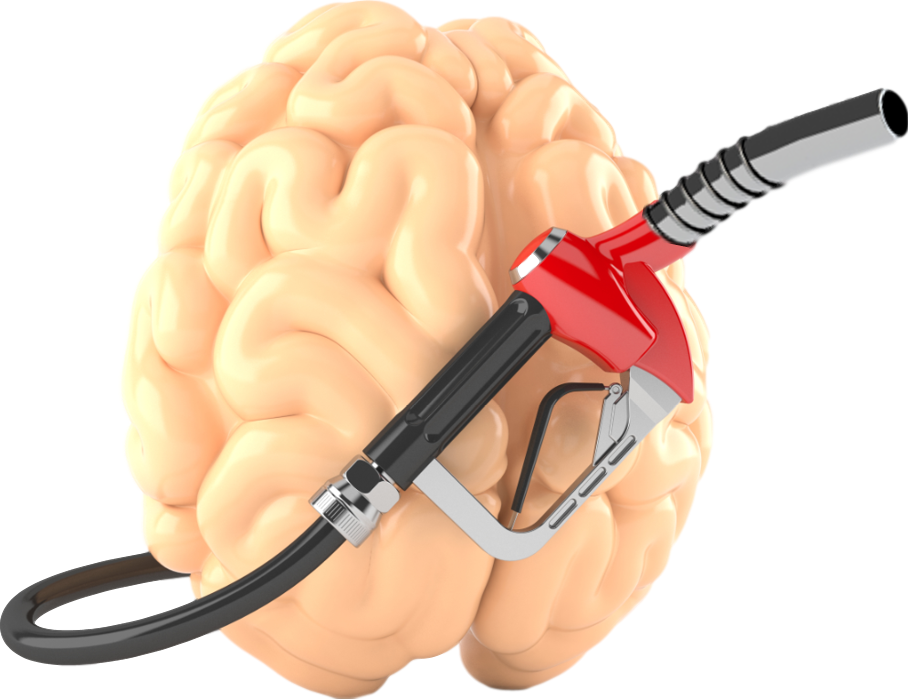 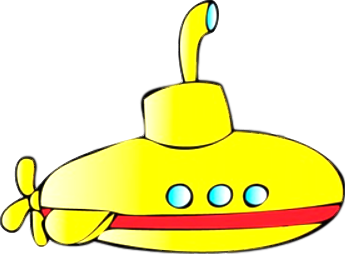 Gatekeeper at the blood-brain barrier that pumps certain drugs out of the CNS.
[Speaker Notes: drugs]
P-glycoprotein (P-gp) – “Pumpers gonna pump”.
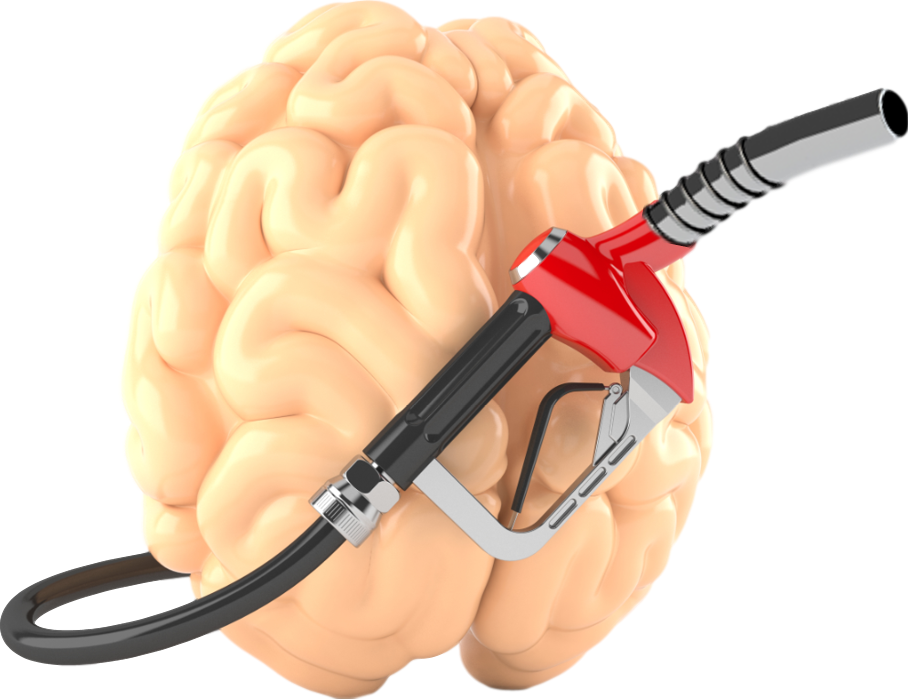 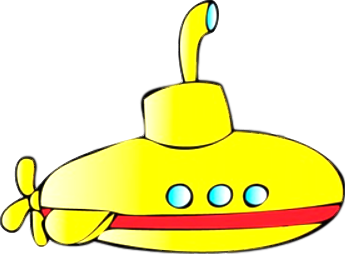 Gatekeeper at the blood-brain barrier that pumps certain drugs out of the CNS.
[Speaker Notes: less]
P-glycoprotein (P-gp) – “Pumpers gonna pump”.
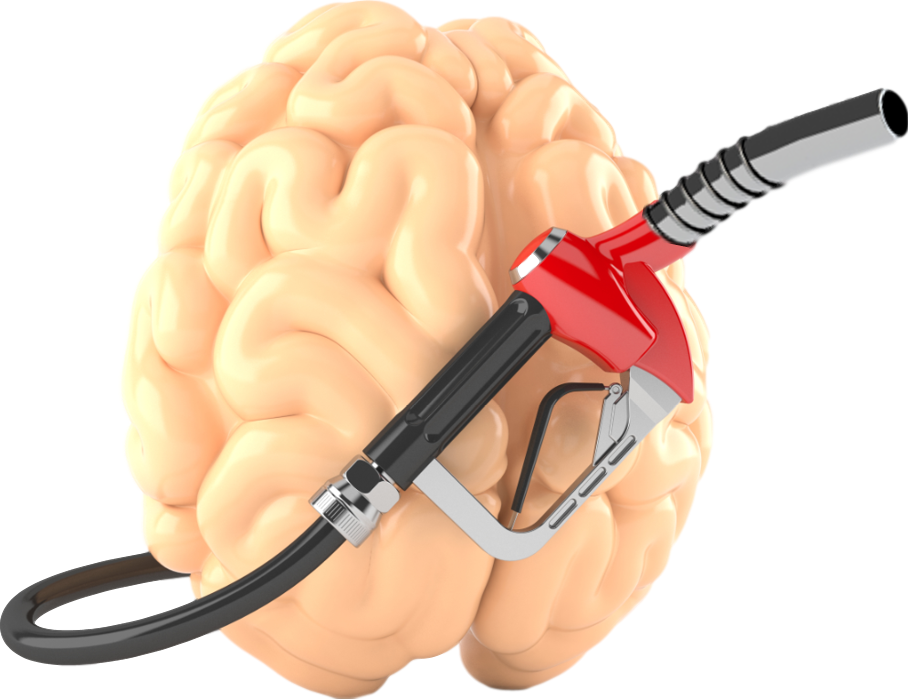 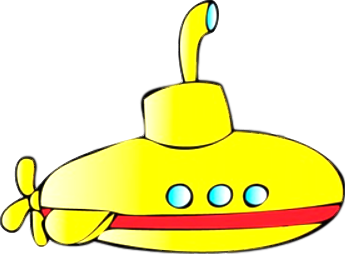 Gatekeeper at the blood-brain barrier that pumps certain drugs out of the CNS.
[Speaker Notes: effective]
P-glycoprotein (P-gp) – “Pumpers gonna pump”.
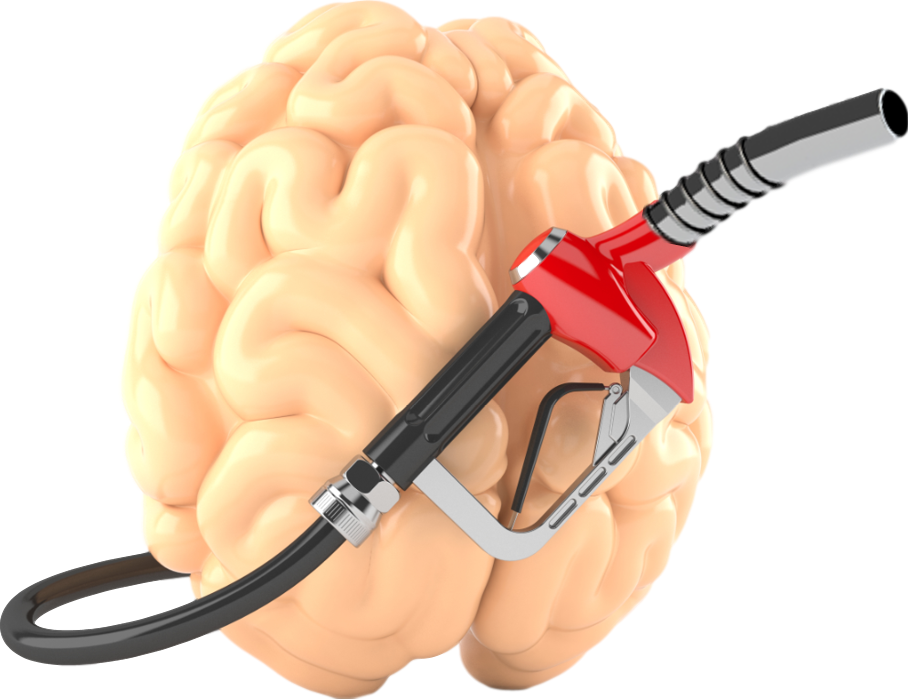 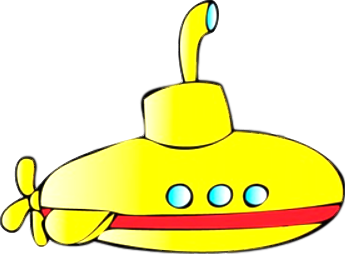 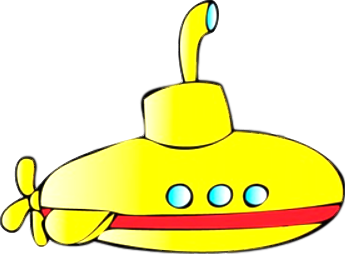 Gatekeeper at the blood-brain barrier that pumps certain drugs out of the CNS.
[Speaker Notes: P-glycoprotein]
P-glycoprotein (P-gp) – “Pumpers gonna pump”.
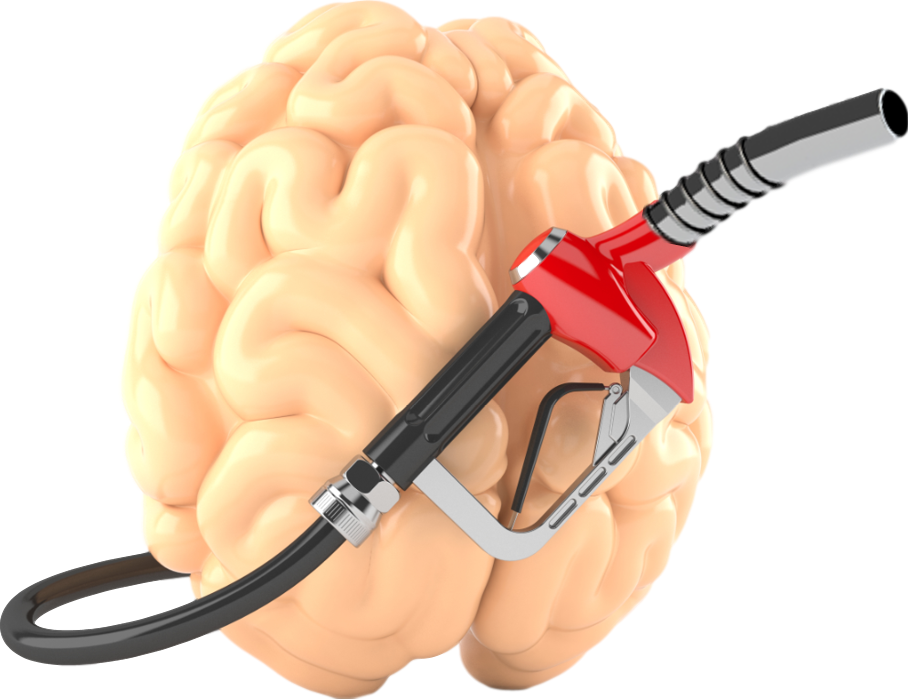 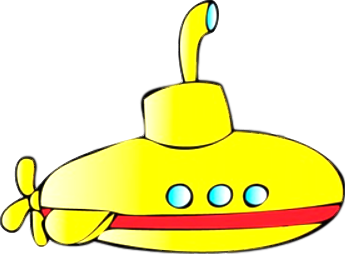 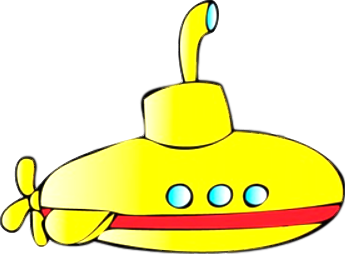 Gatekeeper at the blood-brain barrier that pumps certain drugs out of the CNS.
[Speaker Notes: “Pumpers]
P-glycoprotein (P-gp) – “Pumpers gonna pump”.
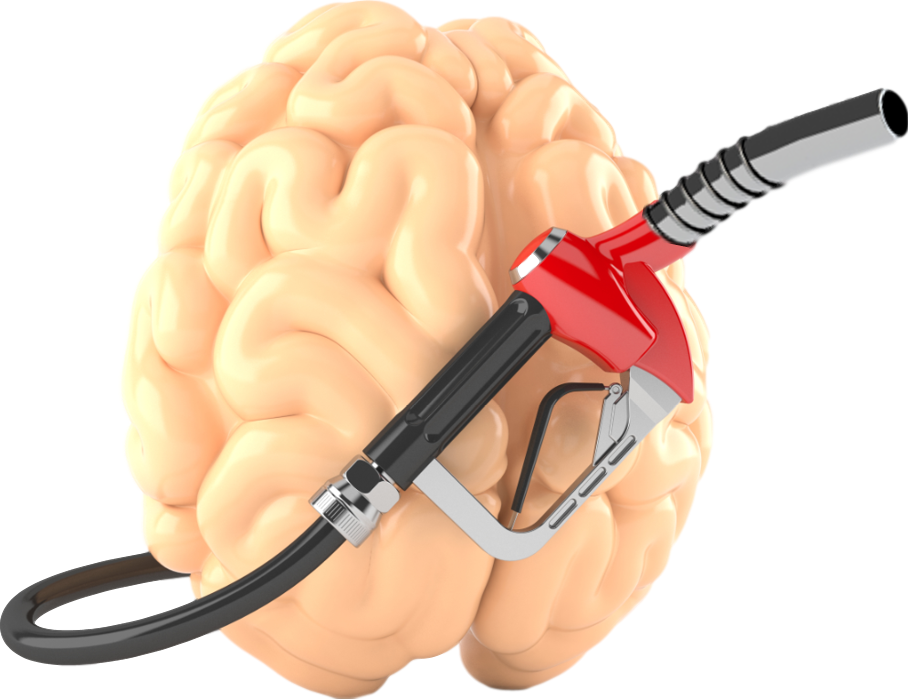 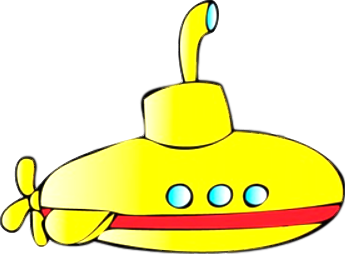 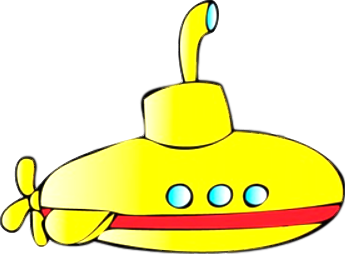 Gatekeeper at the blood-brain barrier that pumps certain drugs out of the CNS.
[Speaker Notes: Gonna]
P-glycoprotein (P-gp) – “Pumpers gonna pump”.
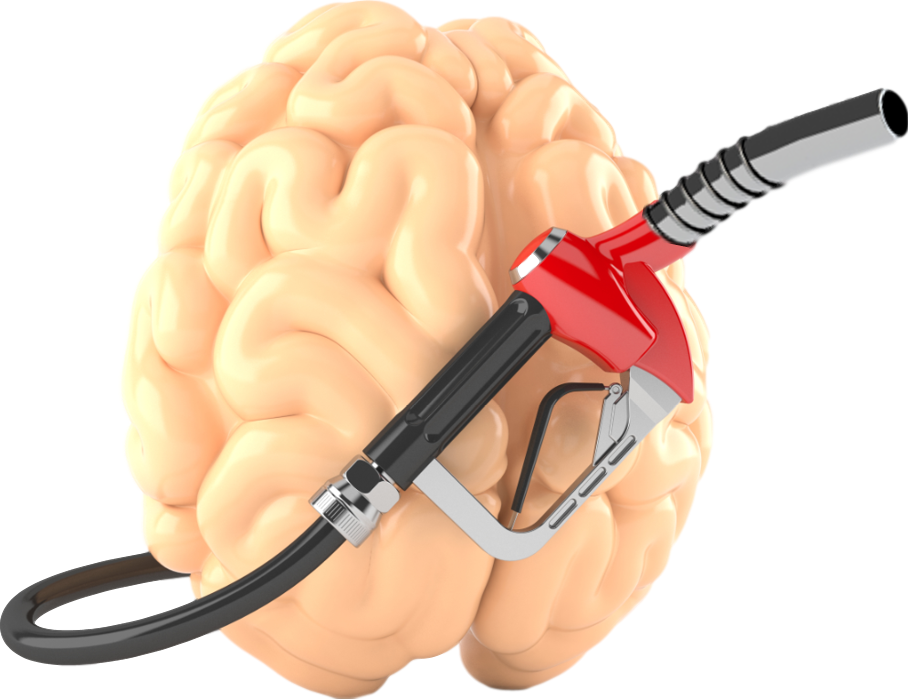 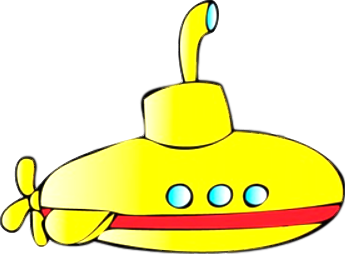 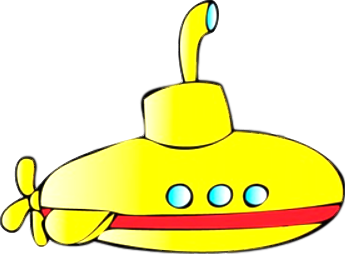 Gatekeeper at the blood-brain barrier that pumps certain drugs out of the CNS.
[Speaker Notes: Pump...]
P-glycoprotein (P-gp) – “Pumpers gonna pump”.
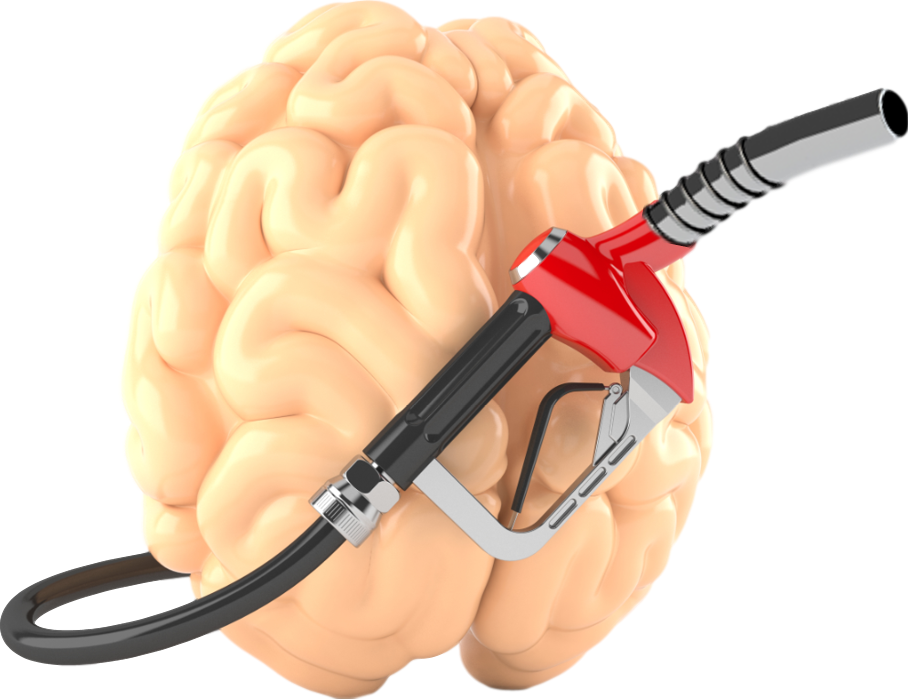 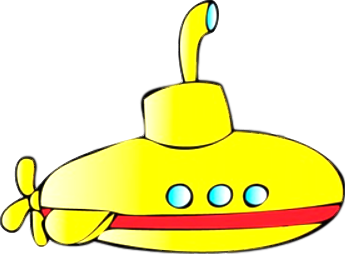 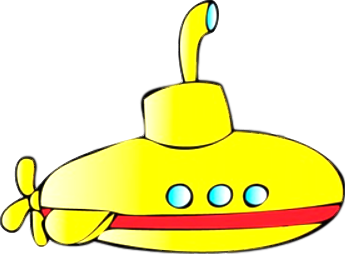 Gatekeeper at the blood-brain barrier that pumps certain drugs out of the CNS.
[Speaker Notes: P-gp is a]
P-glycoprotein (P-gp) – “Pumpers gonna pump”.
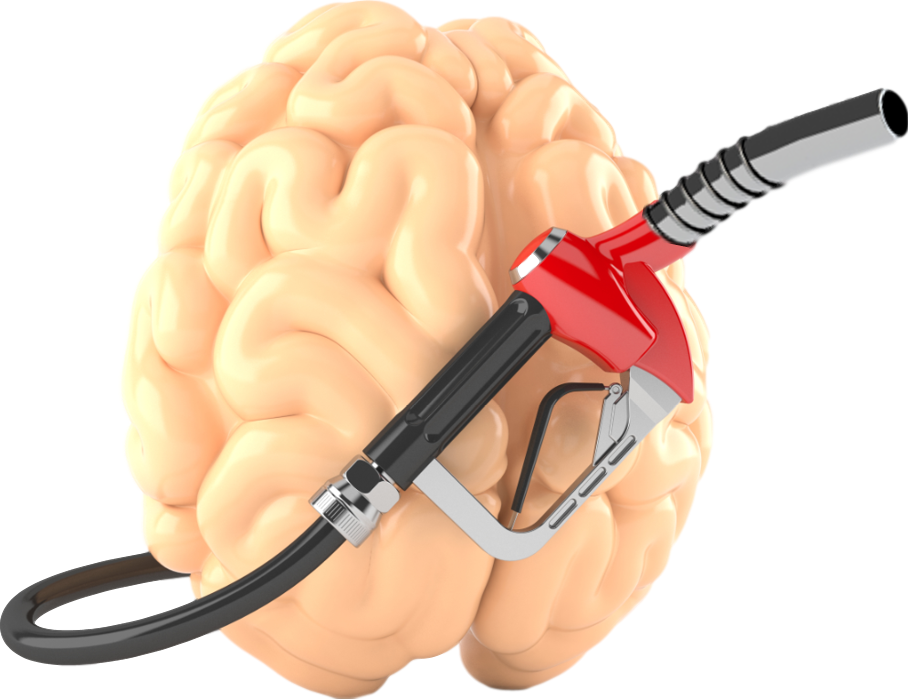 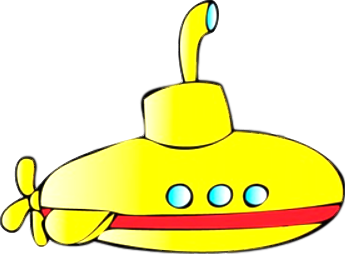 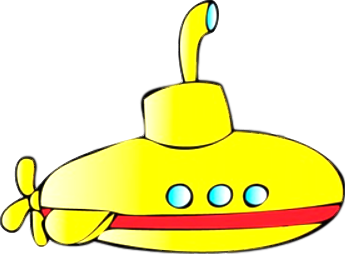 Gatekeeper at the blood-brain barrier that pumps certain drugs out of the CNS.
[Speaker Notes: gatekeeper]
P-glycoprotein (P-gp) – “Pumpers gonna pump”.
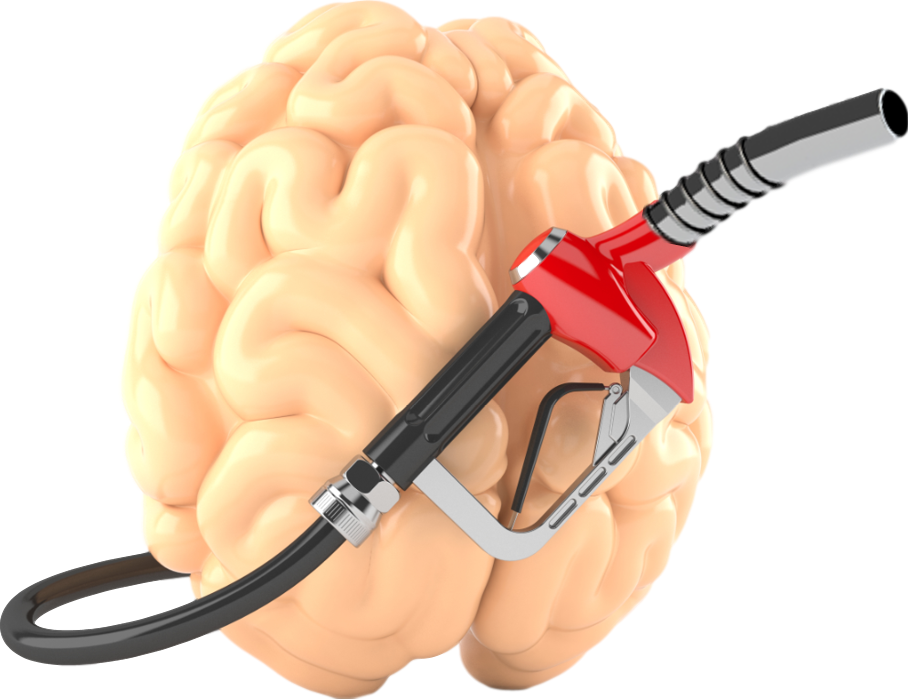 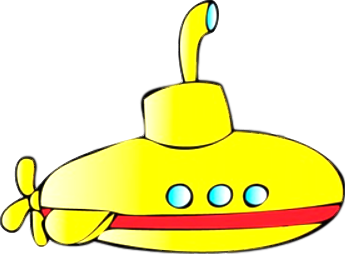 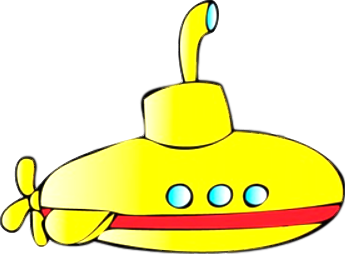 Gatekeeper at the blood-brain barrier that pumps certain drugs out of the CNS.
[Speaker Notes: at the]
P-glycoprotein (P-gp) – “Pumpers gonna pump”.
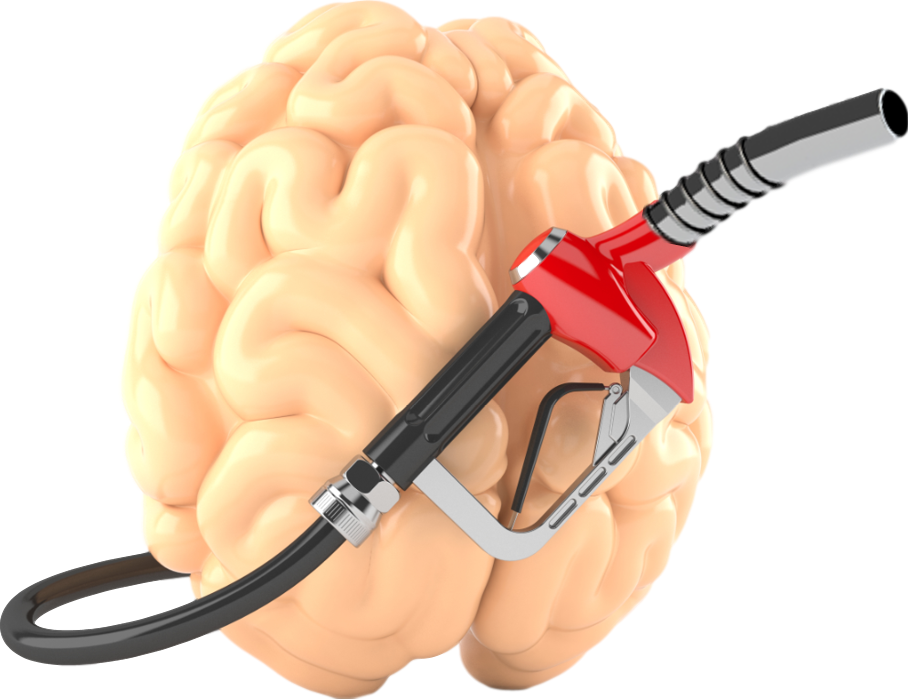 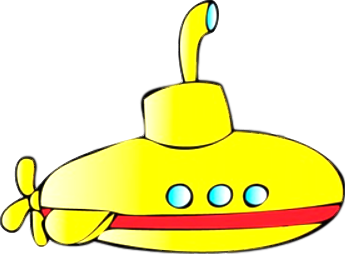 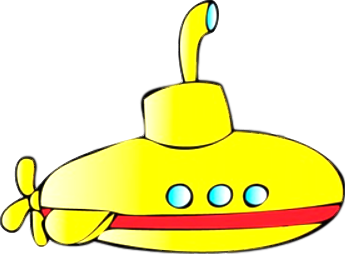 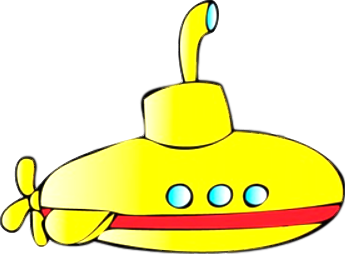 Gatekeeper at the blood-brain barrier that pumps certain drugs out of the CNS.
[Speaker Notes: gut lumen]
P-glycoprotein (P-gp) – “Pumpers gonna pump”.
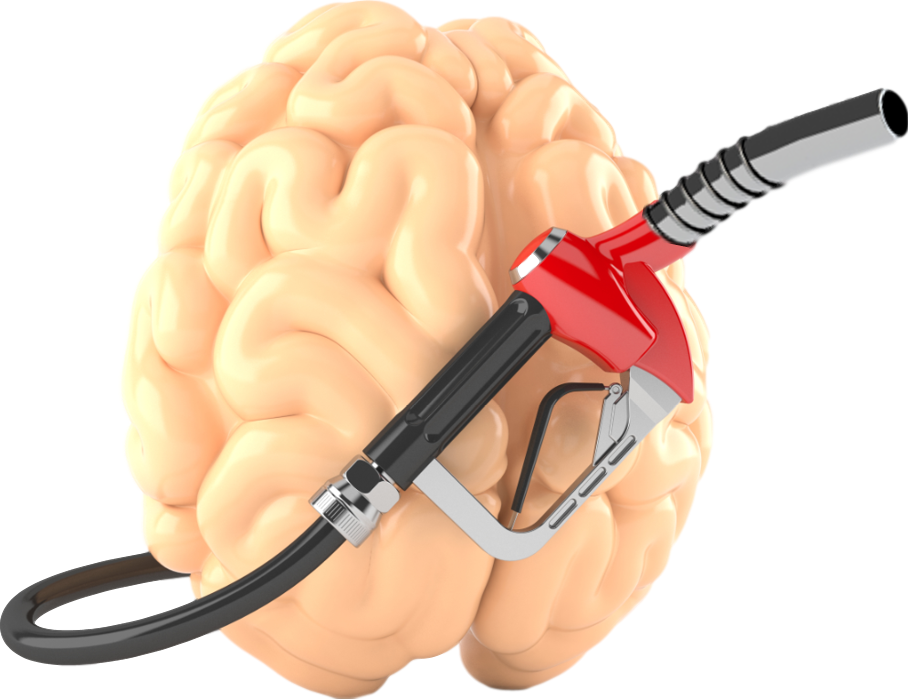 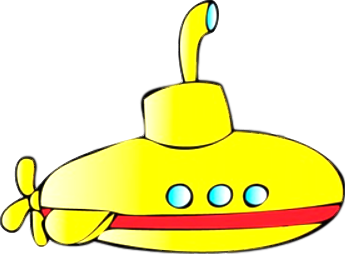 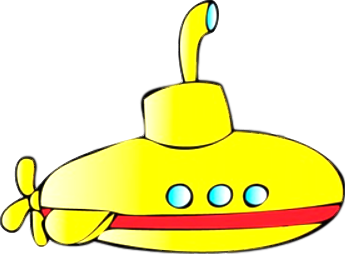 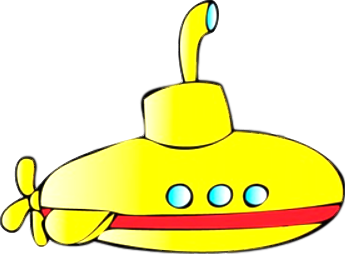 Gatekeeper at the blood-brain barrier that pumps certain drugs out of the CNS.
[Speaker Notes: where]
P-glycoprotein (P-gp) – “Pumpers gonna pump”.
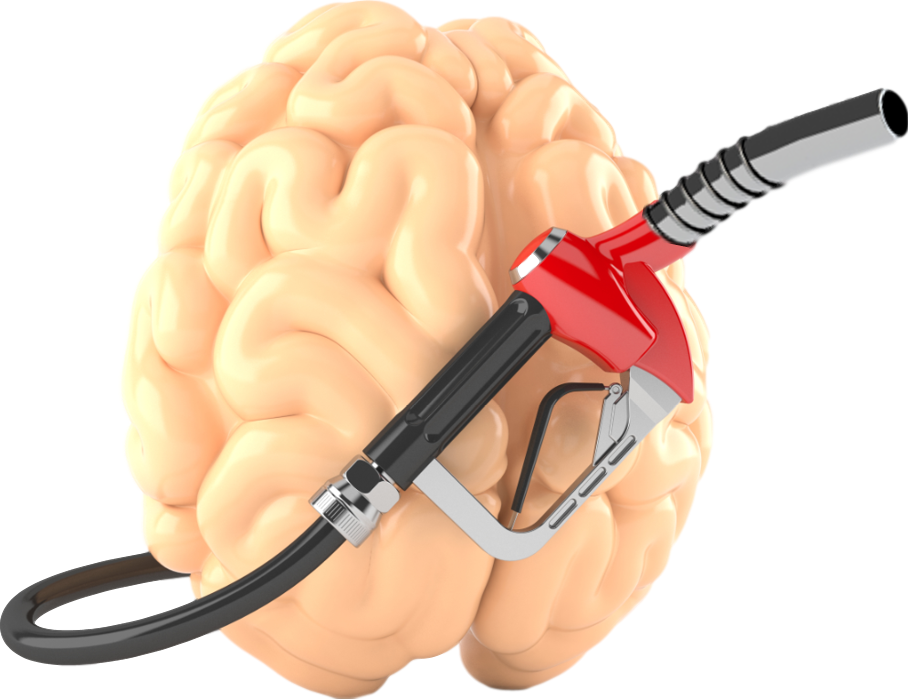 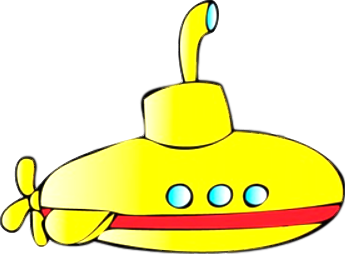 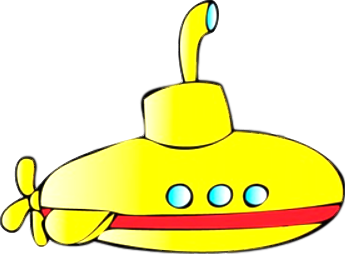 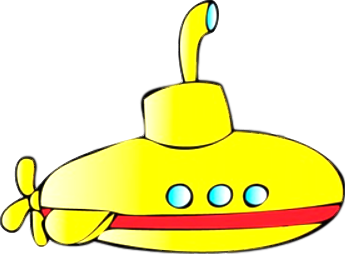 Gatekeeper at the blood-brain barrier that pumps certain drugs out of the CNS.
[Speaker Notes: drugs]
P-glycoprotein (P-gp) – “Pumpers gonna pump”.
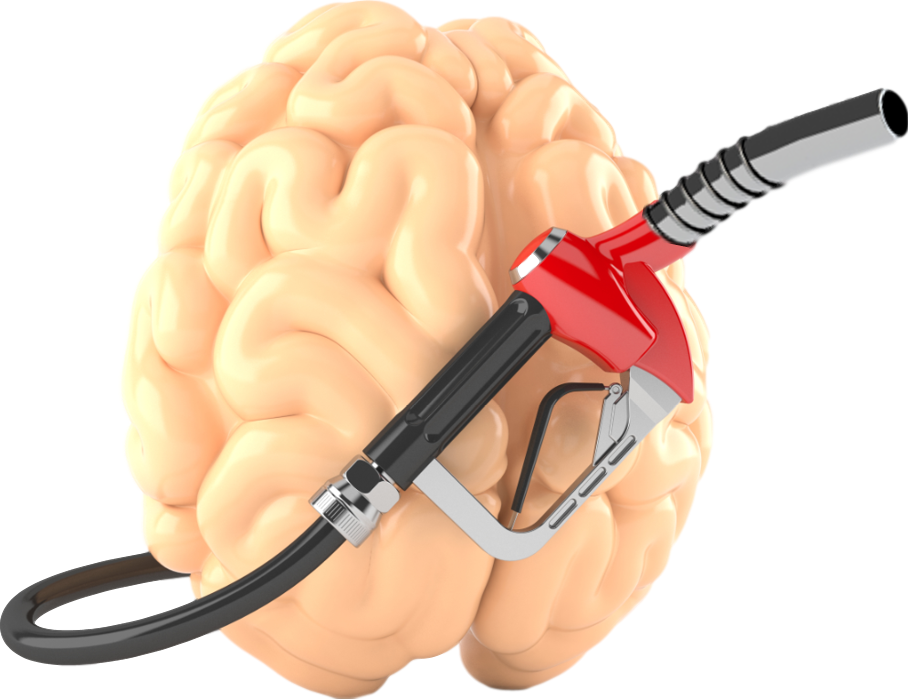 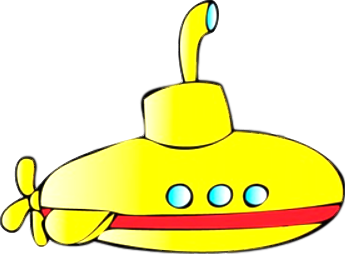 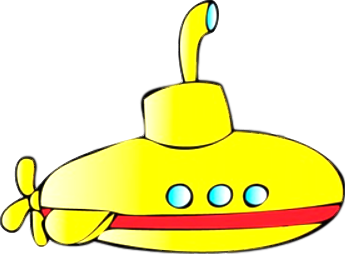 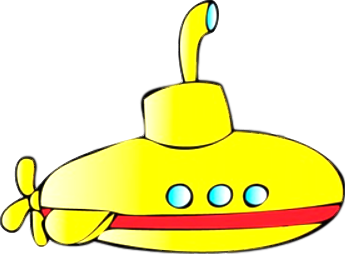 Gatekeeper at the blood-brain barrier that pumps certain drugs out of the CNS.
[Speaker Notes: are]
P-glycoprotein (P-gp) – “Pumpers gonna pump”.
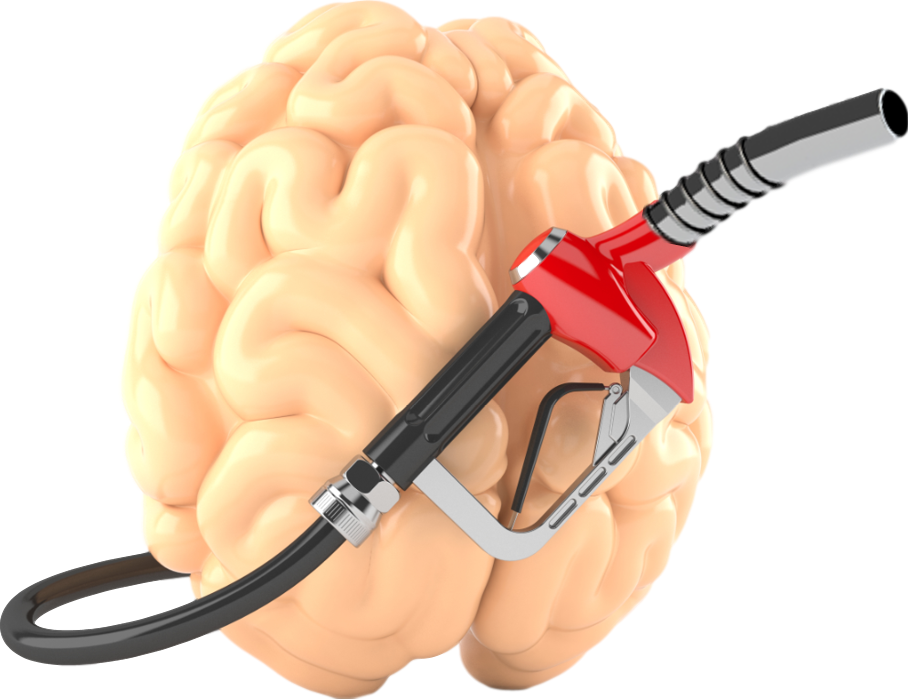 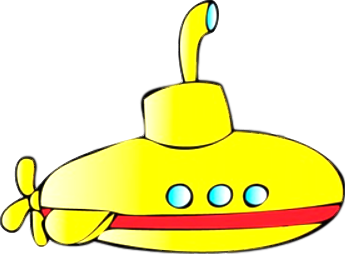 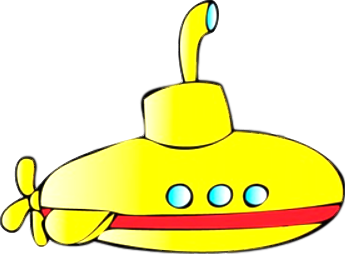 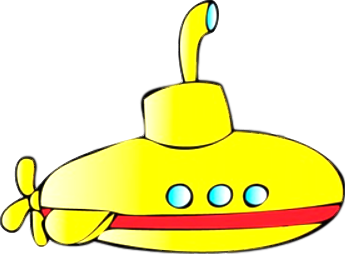 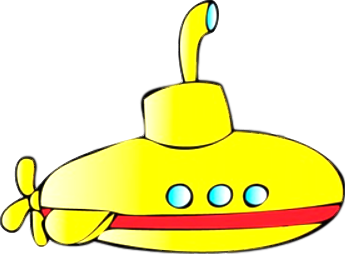 Gatekeeper at the blood-brain barrier that pumps certain drugs out of the CNS.
[Speaker Notes: absorbed.]
P-glycoprotein (P-gp) – “Pumpers gonna pump”.
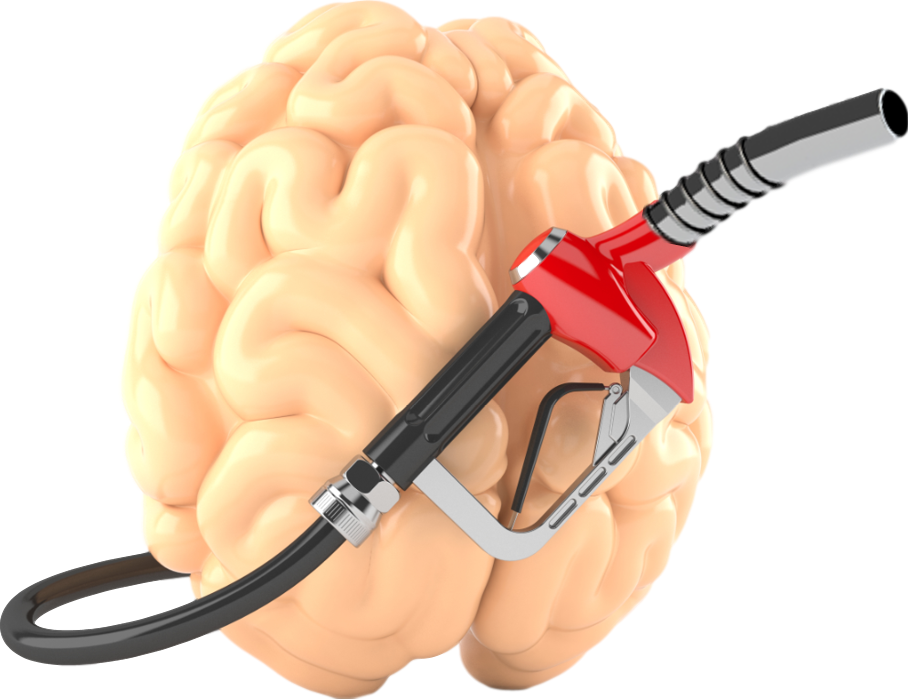 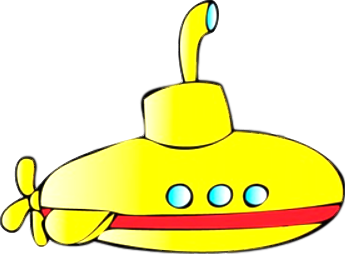 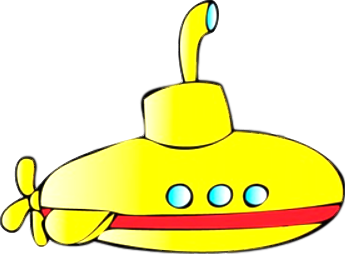 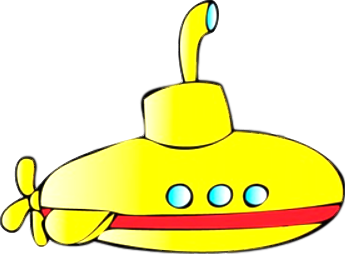 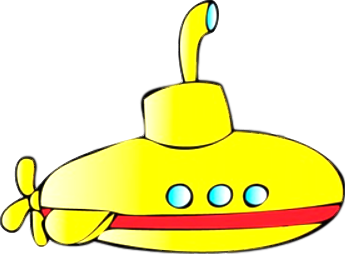 Gatekeeper at the blood-brain barrier that pumps certain drugs out of the CNS.
[Speaker Notes: At]
P-glycoprotein (P-gp) – “Pumpers gonna pump”.
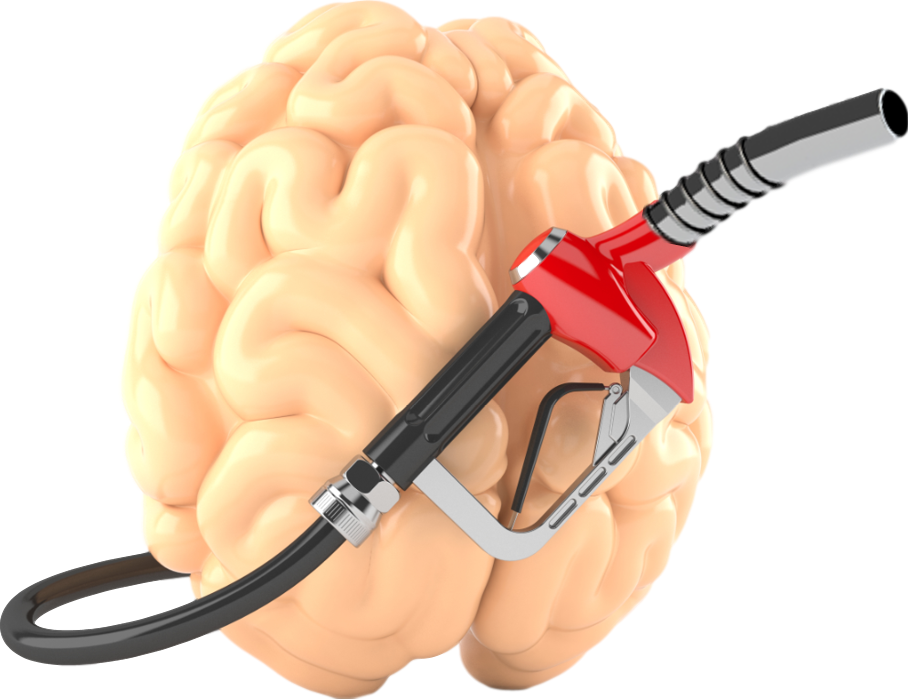 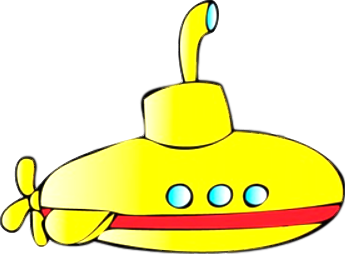 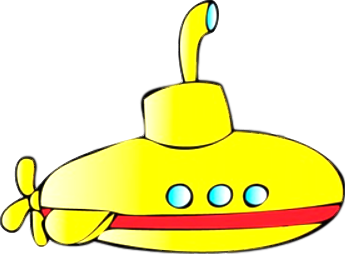 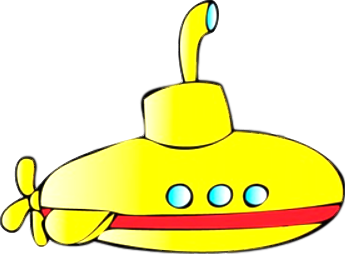 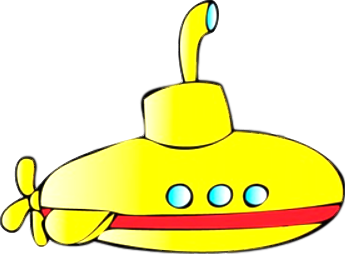 Gatekeeper at the blood-brain barrier that pumps certain drugs out of the CNS.
[Speaker Notes: the blood-]
P-glycoprotein (P-gp) – “Pumpers gonna pump”.
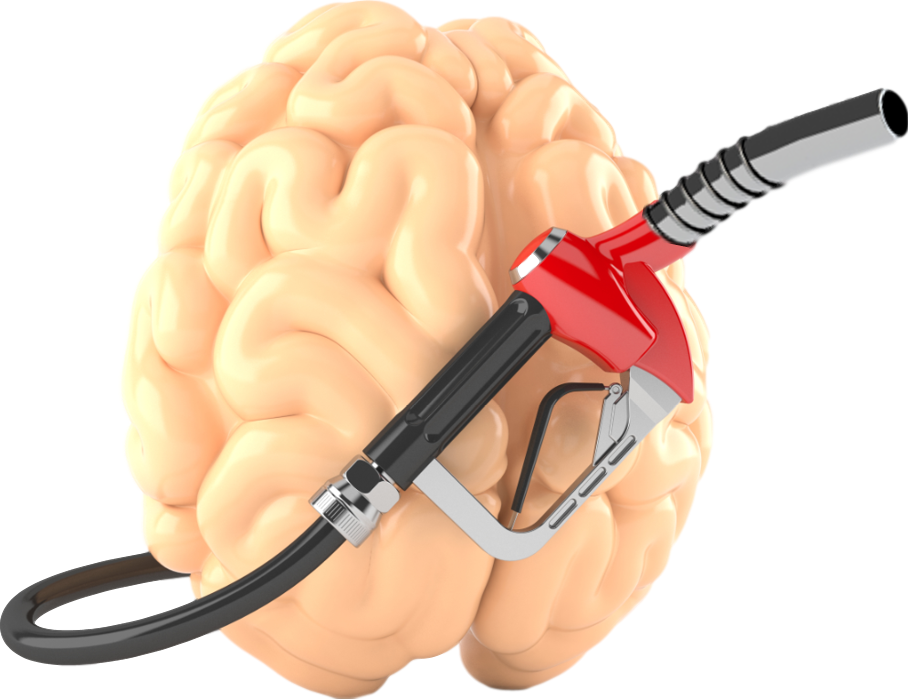 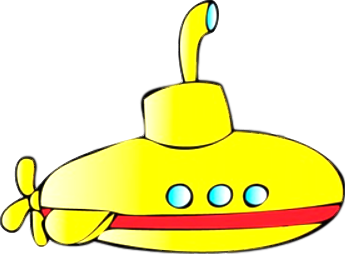 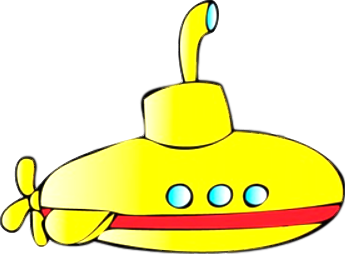 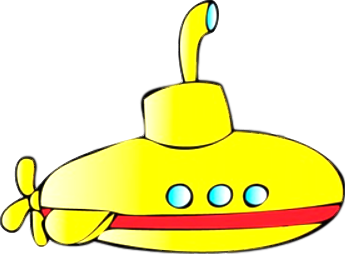 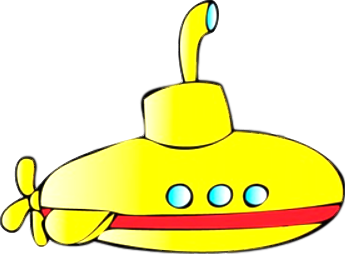 Gatekeeper at the blood-brain barrier that pumps certain drugs out of the CNS.
[Speaker Notes: brain]
P-glycoprotein (P-gp) – “Pumpers gonna pump”.
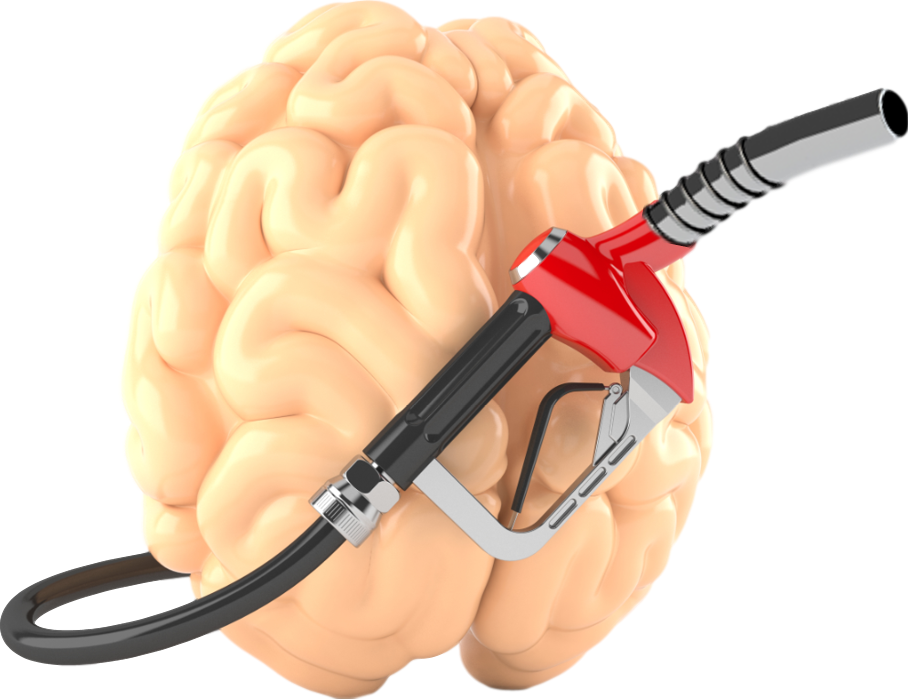 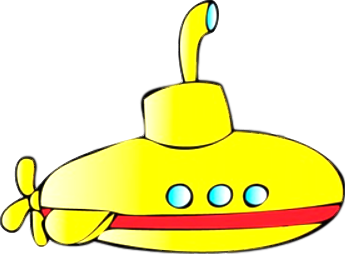 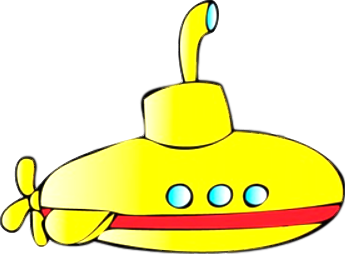 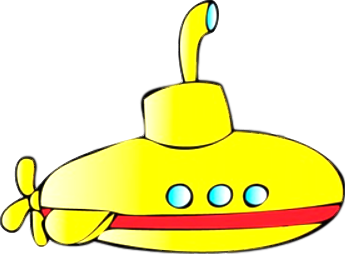 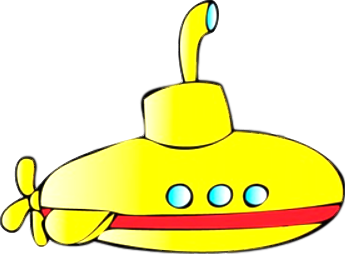 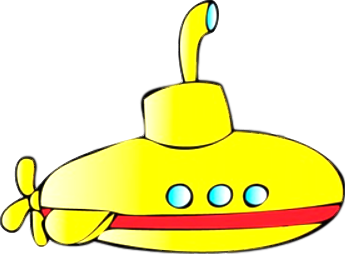 Gatekeeper at the blood-brain barrier that pumps certain drugs out of the CNS.
[Speaker Notes: Barrier]
P-glycoprotein (P-gp) – “Pumpers gonna pump”.
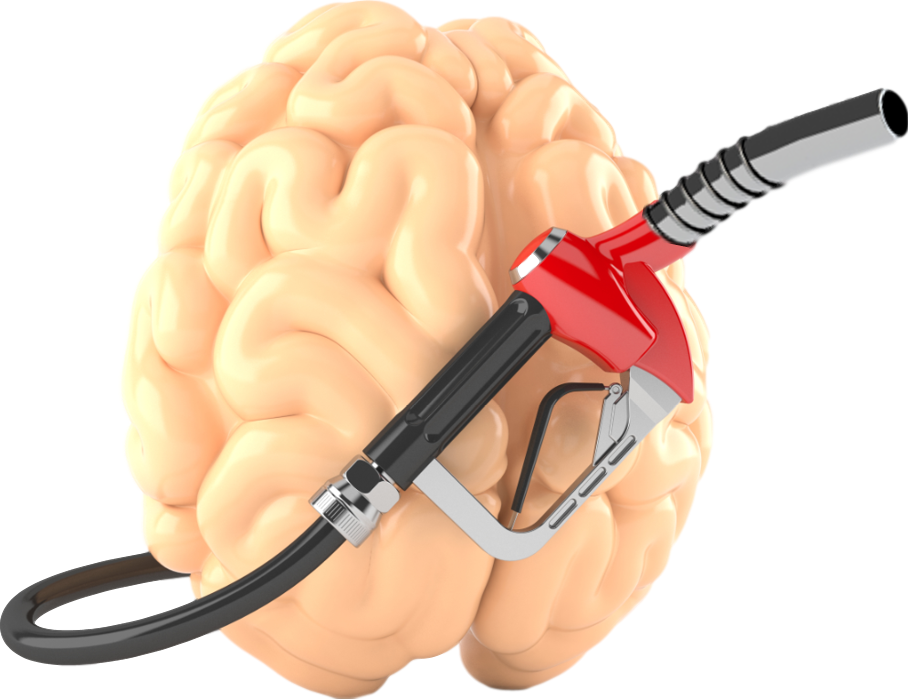 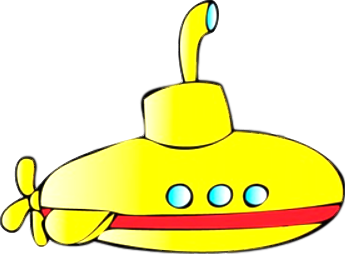 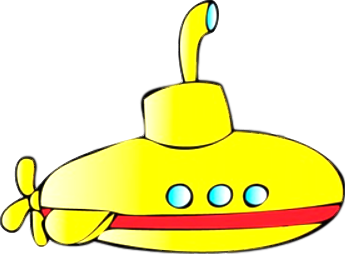 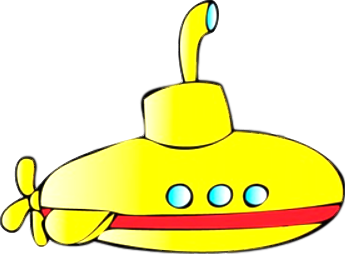 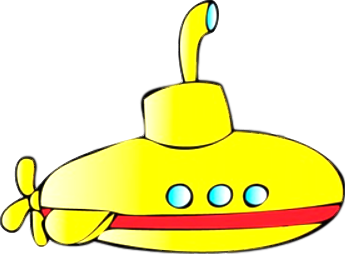 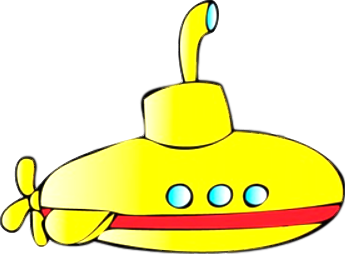 Gatekeeper at the blood-brain barrier that pumps certain drugs out of the CNS.
[Speaker Notes: ...]
P-glycoprotein (P-gp) – “Pumpers gonna pump”.
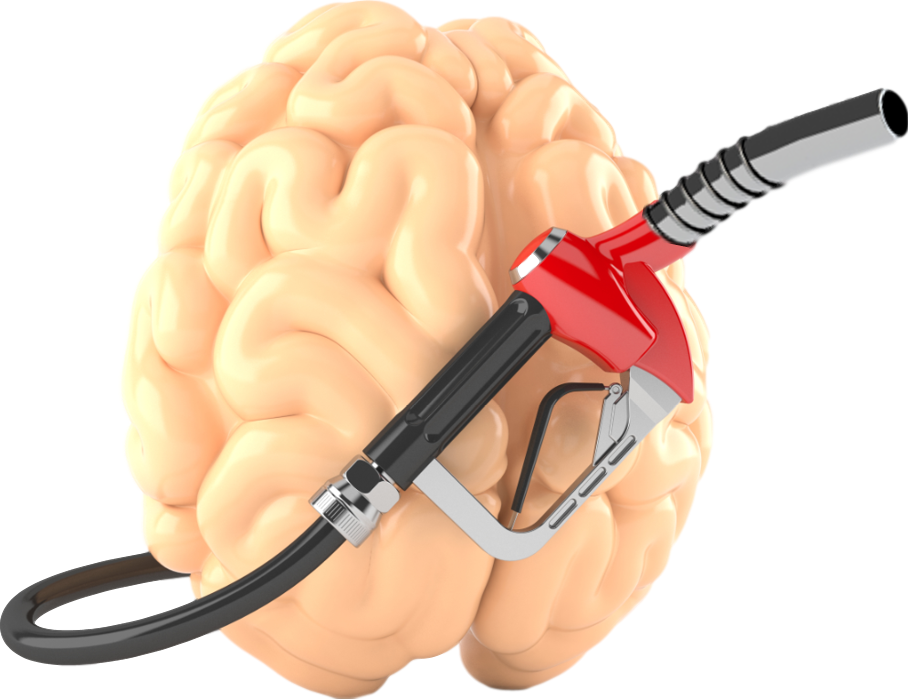 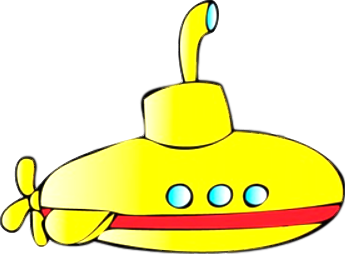 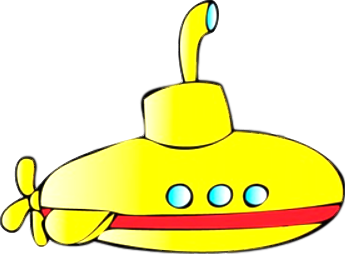 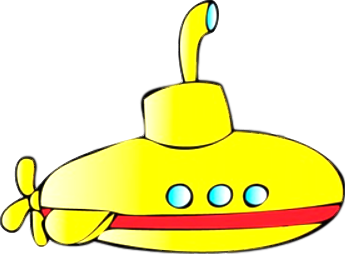 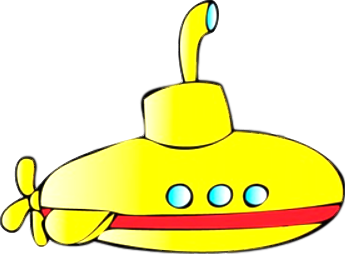 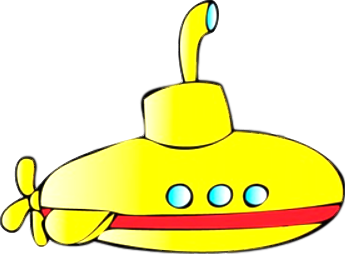 Gatekeeper at the blood-brain barrier that pumps certain drugs out of the CNS.
[Speaker Notes: ...]
P-glycoprotein (P-gp) – “Pumpers gonna pump”.
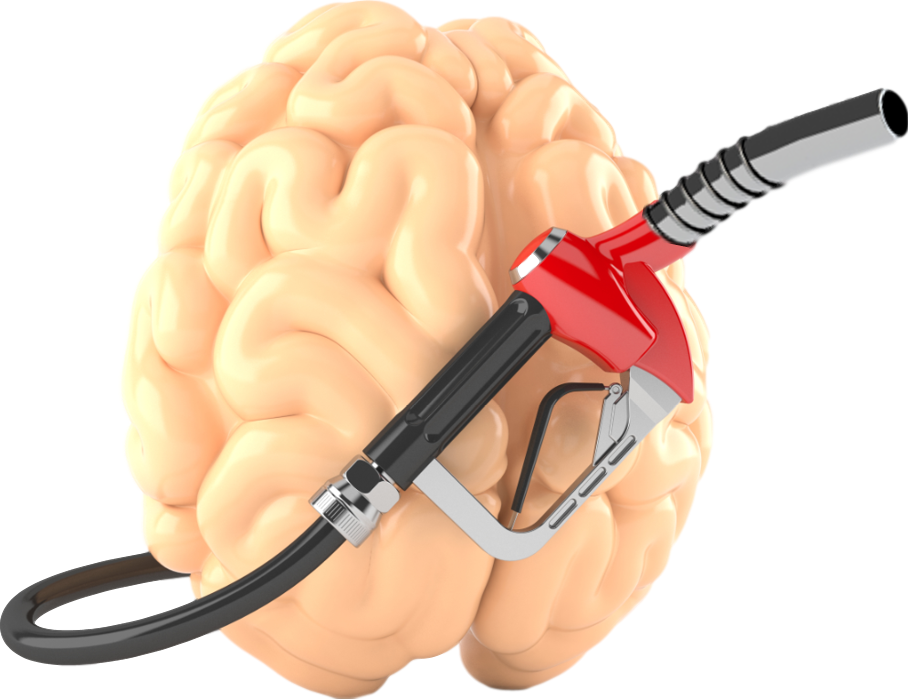 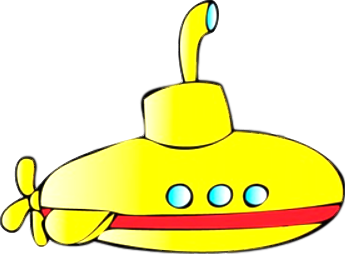 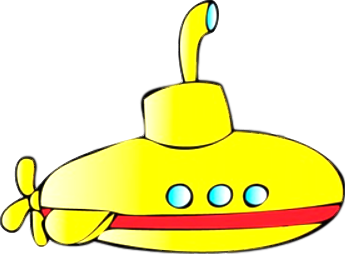 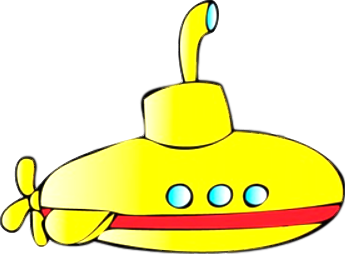 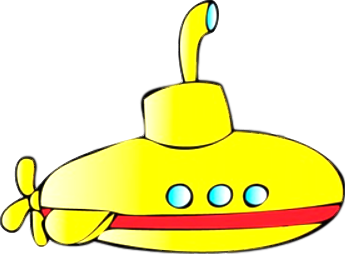 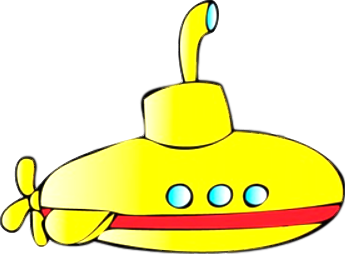 Gatekeeper at the blood-brain barrier that pumps certain drugs out of the CNS.
[Speaker Notes: P-gp]
P-glycoprotein (P-gp) – “Pumpers gonna pump”.
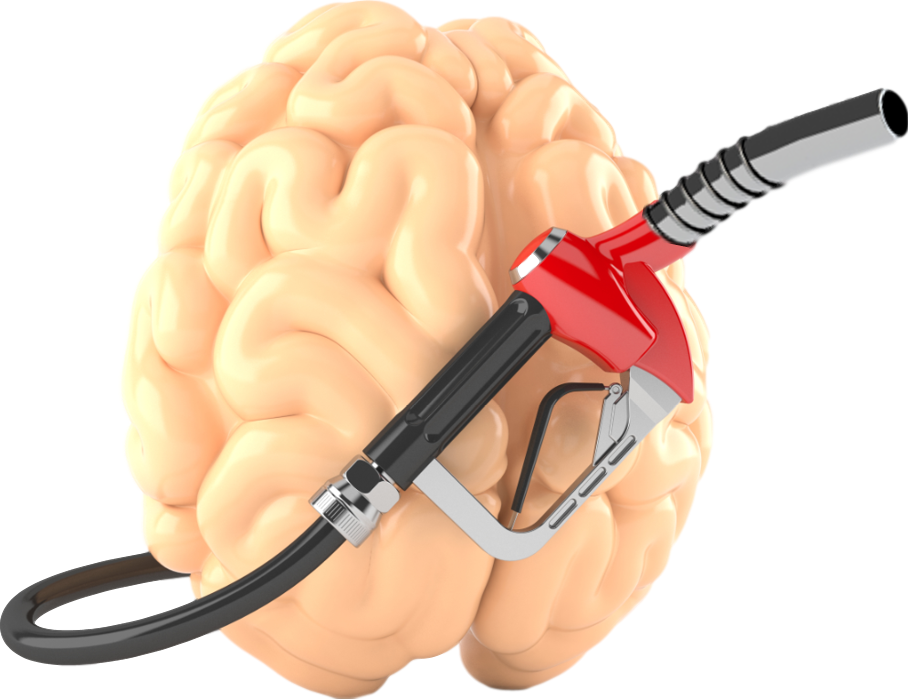 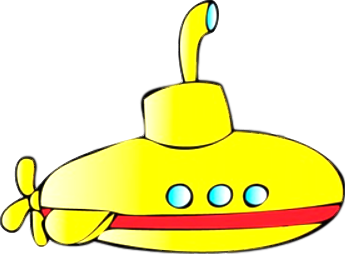 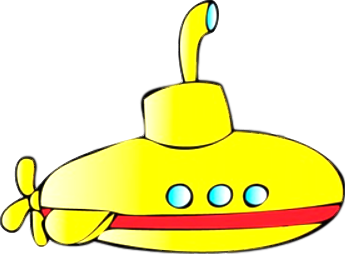 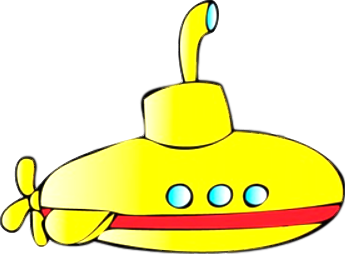 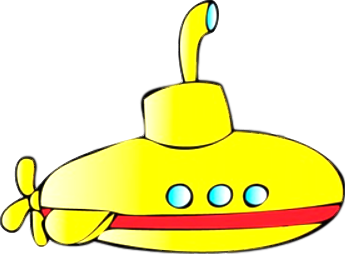 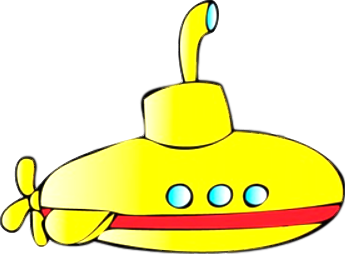 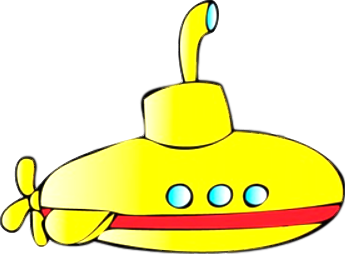 Gatekeeper at the blood-brain barrier that pumps certain drugs out of the CNS.
[Speaker Notes: pumps]
P-glycoprotein (P-gp) – “Pumpers gonna pump”.
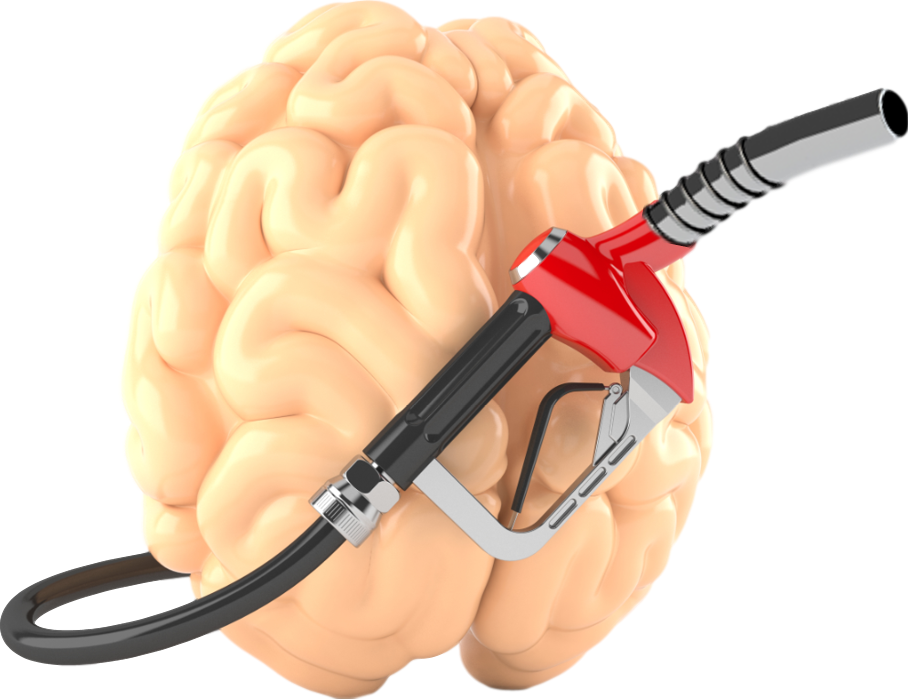 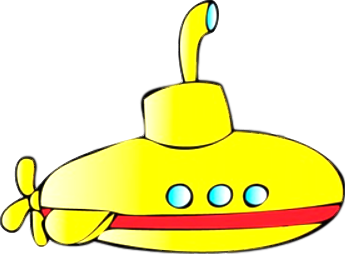 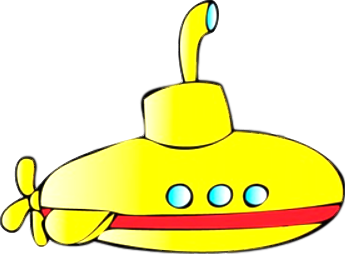 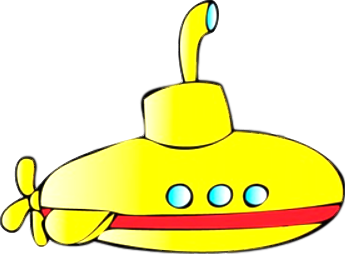 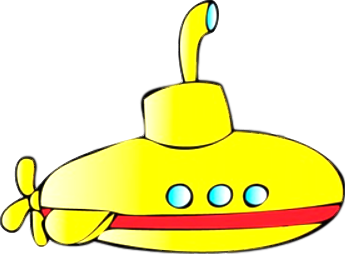 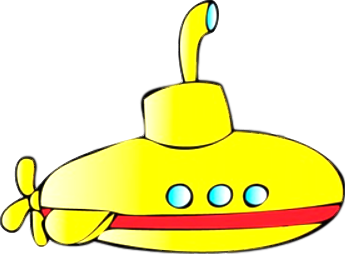 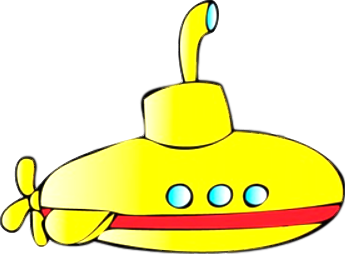 Gatekeeper at the blood-brain barrier that pumps certain drugs out of the CNS.
[Speaker Notes: substrates]
P-glycoprotein (P-gp) – “Pumpers gonna pump”.
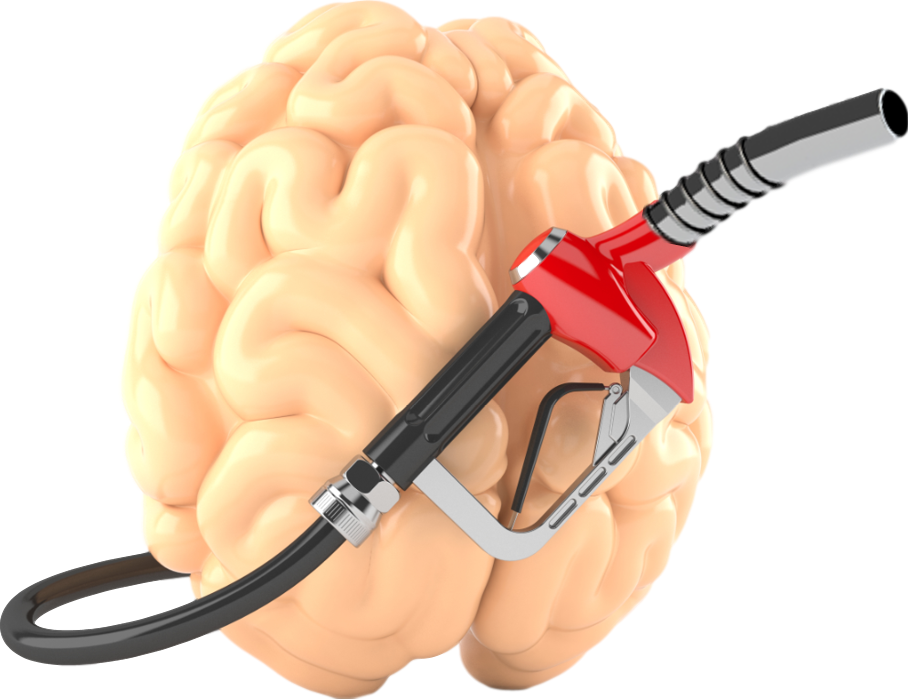 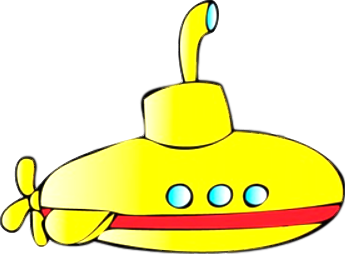 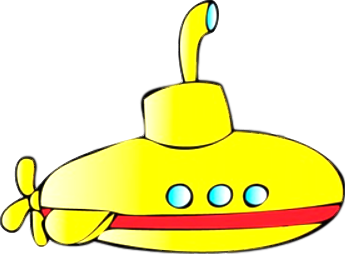 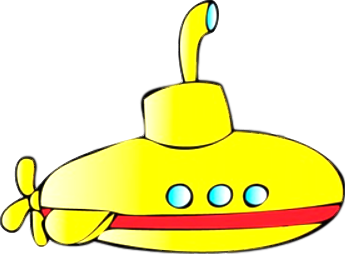 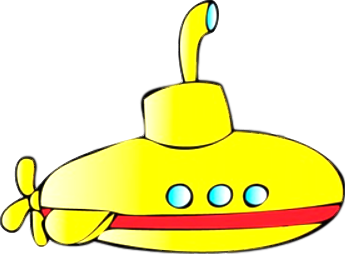 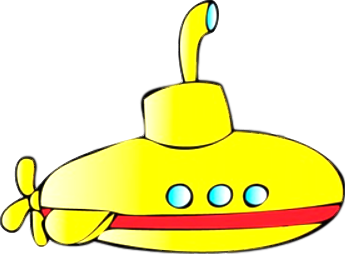 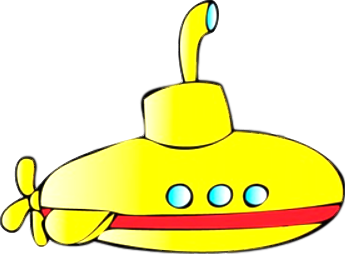 Gatekeeper at the blood-brain barrier that pumps certain drugs out of the CNS.
[Speaker Notes: outta]
P-glycoprotein (P-gp) – “Pumpers gonna pump”.
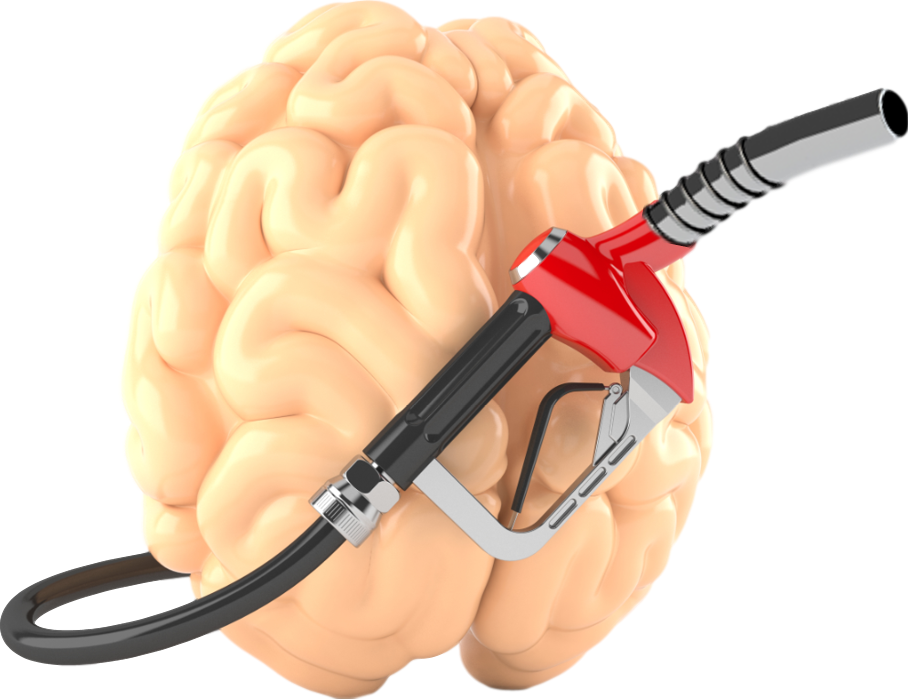 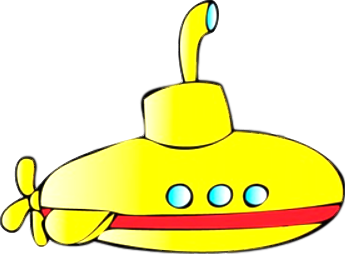 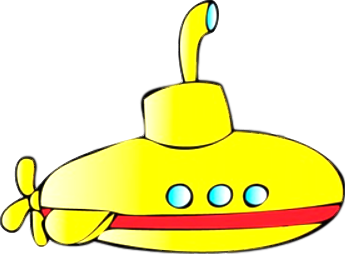 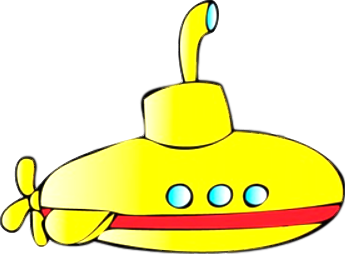 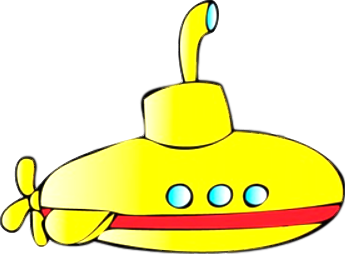 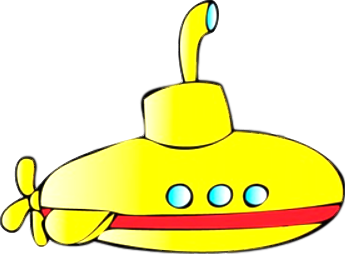 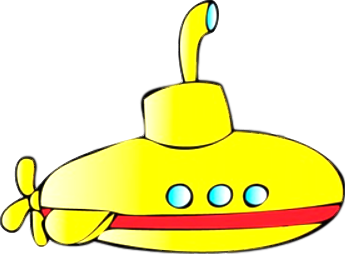 Gatekeeper at the blood-brain barrier that pumps certain drugs out of the CNS.
[Speaker Notes: the brain]
P-glycoprotein (P-gp) – “Pumpers gonna pump”.
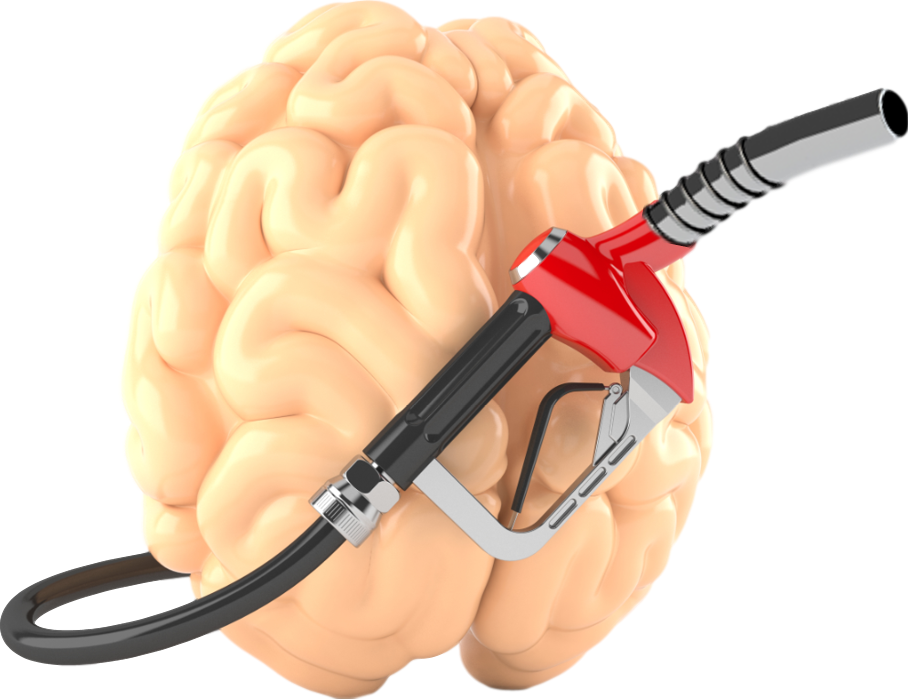 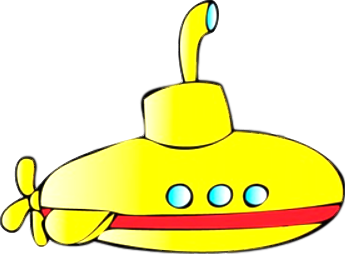 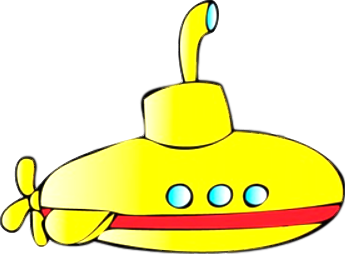 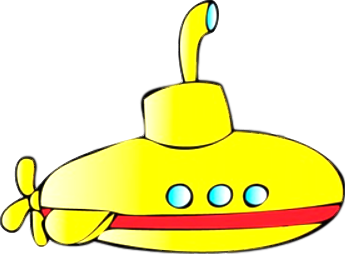 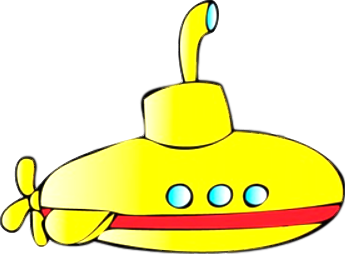 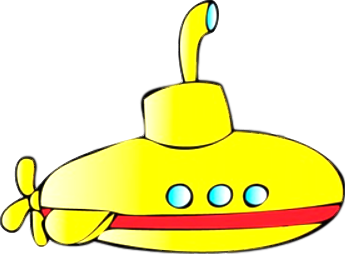 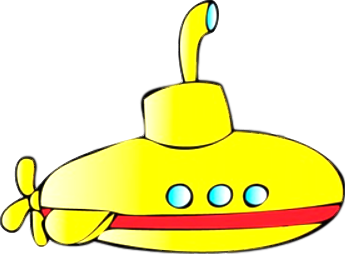 Gatekeeper at the blood-brain barrier that pumps certain drugs out of the CNS.
[Speaker Notes: “Pumpers]
P-glycoprotein (P-gp) – “Pumpers gonna pump”.
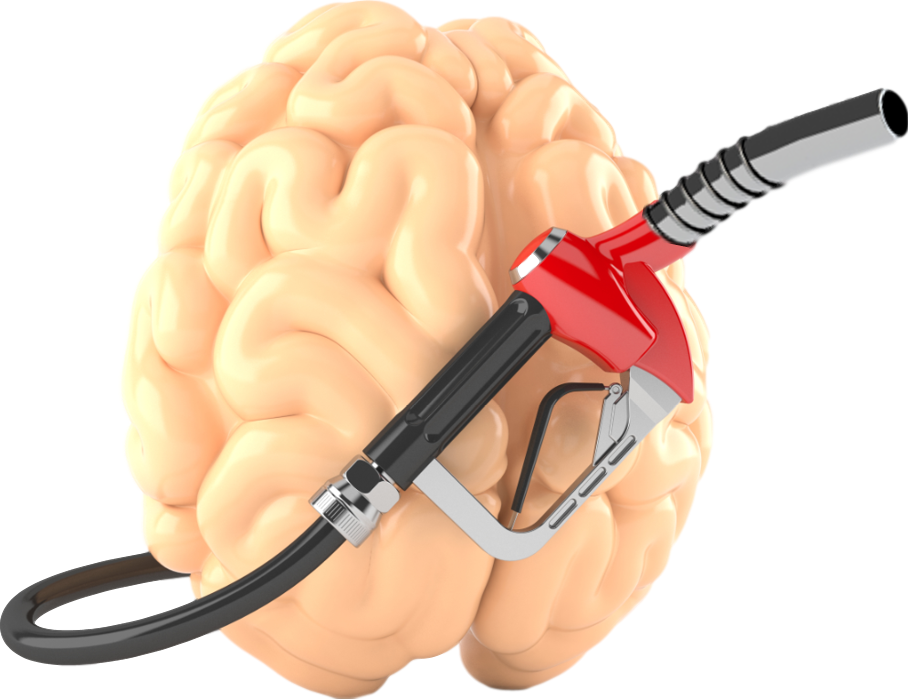 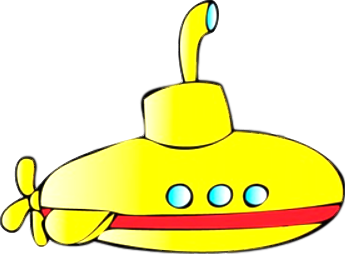 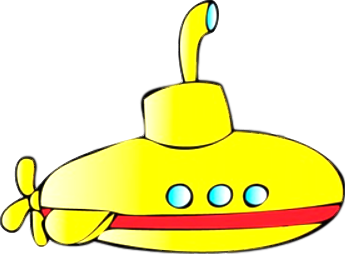 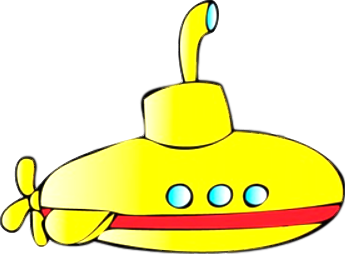 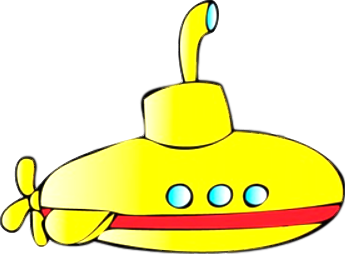 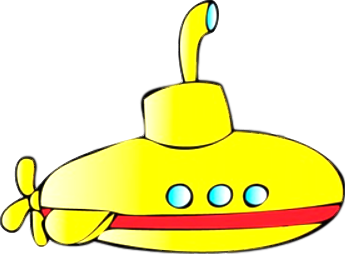 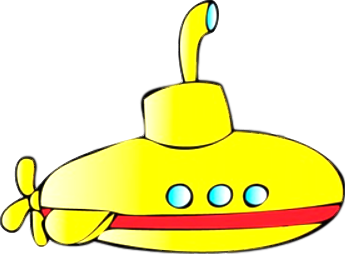 Gatekeeper at the blood-brain barrier that pumps certain drugs out of the CNS.
[Speaker Notes: gonna]
P-glycoprotein (P-gp) – “Pumpers gonna pump”.
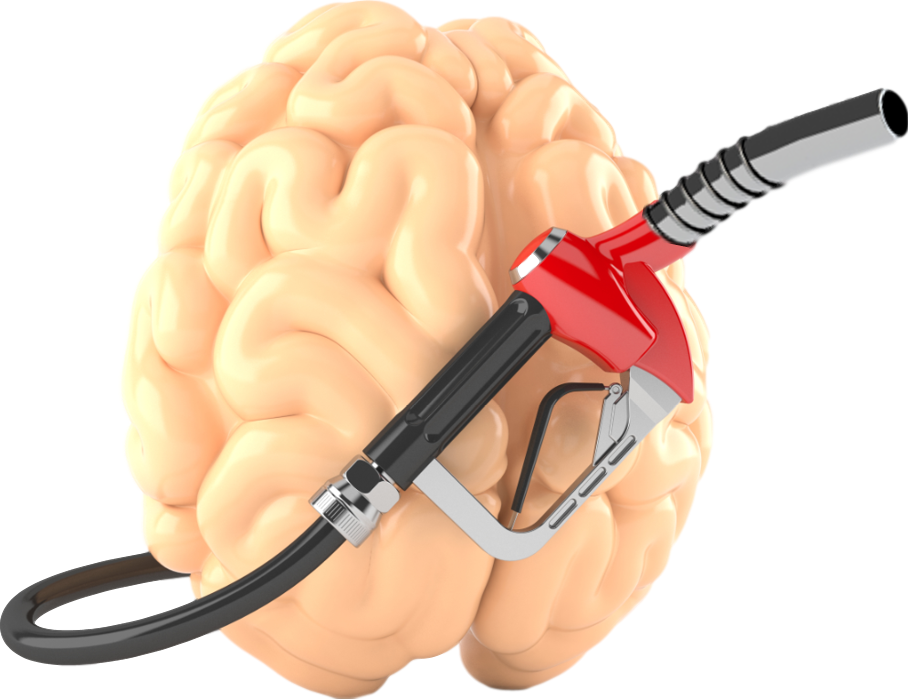 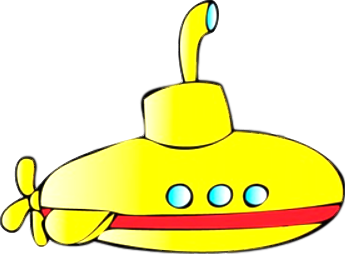 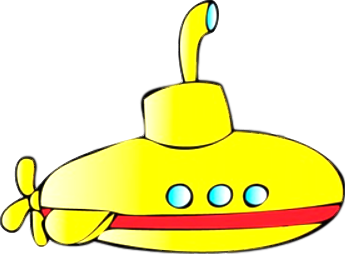 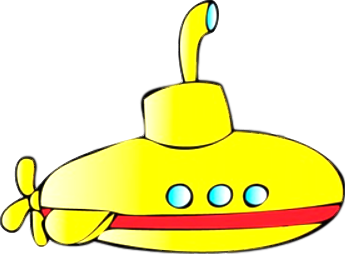 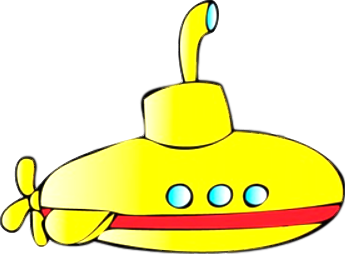 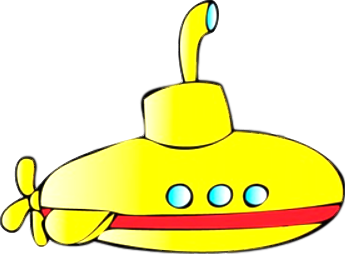 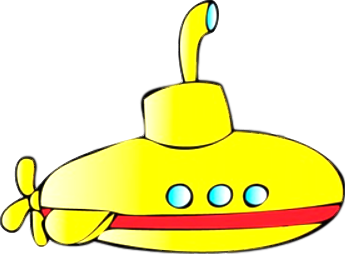 Gatekeeper at the blood-brain barrier that pumps certain drugs out of the CNS.
[Speaker Notes: pump”]
P-glycoprotein (P-gp) – “Pumpers gonna pump”.
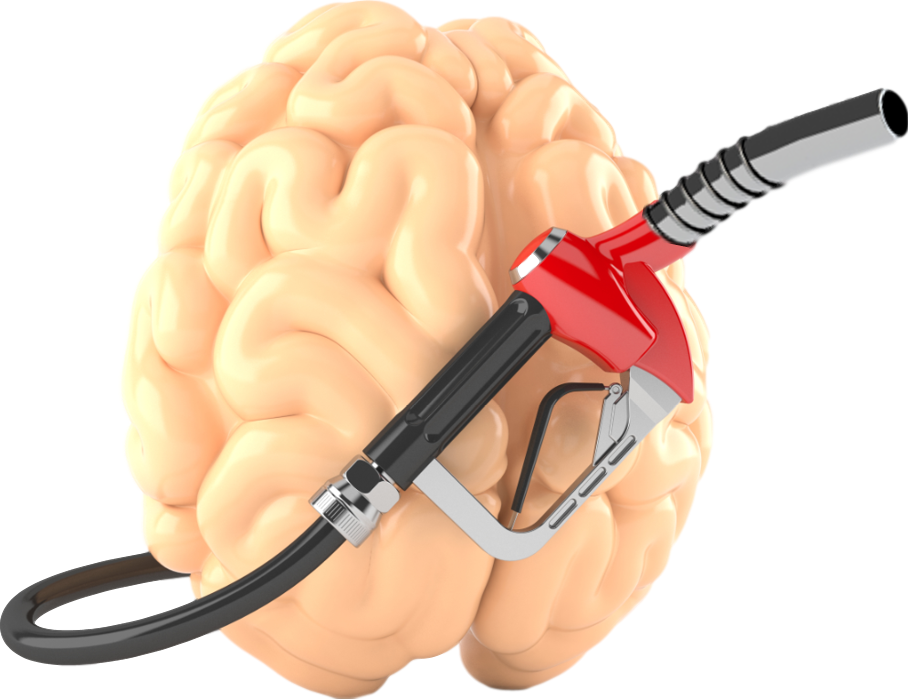 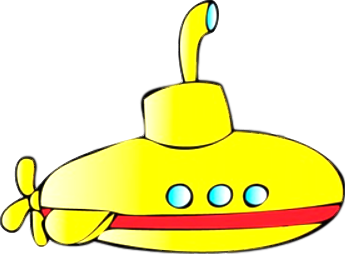 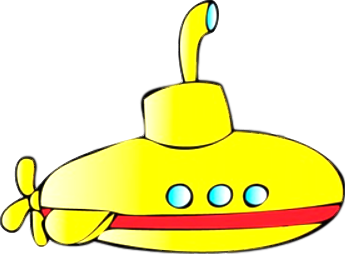 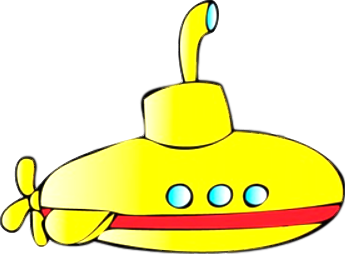 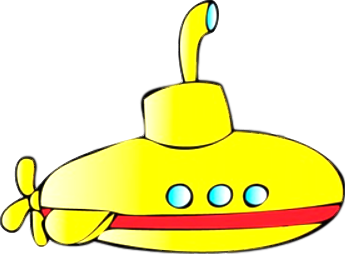 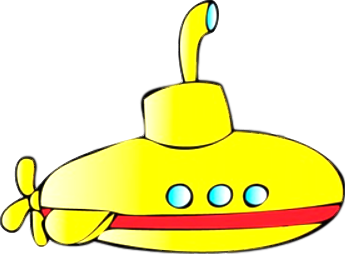 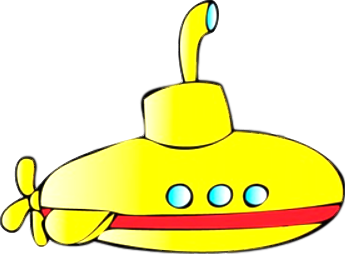 Gatekeeper at the blood-brain barrier that pumps certain drugs out of the CNS.
[Speaker Notes: SHORT PAUSE]
P-glycoprotein (P-gp) – “Pumpers gonna pump”.
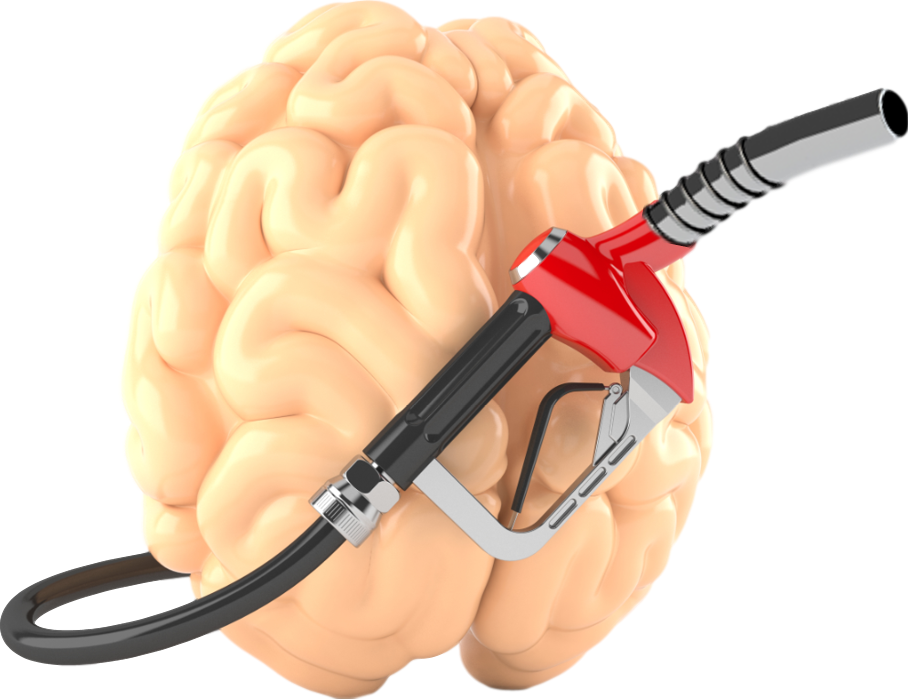 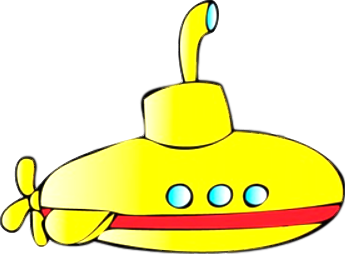 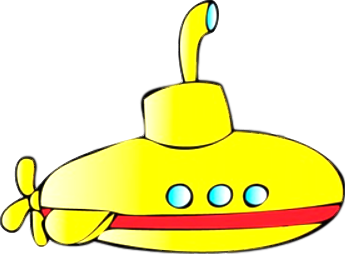 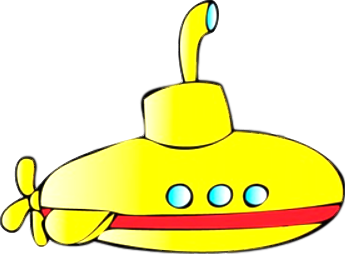 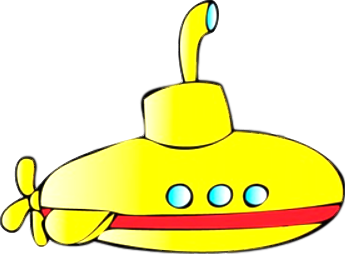 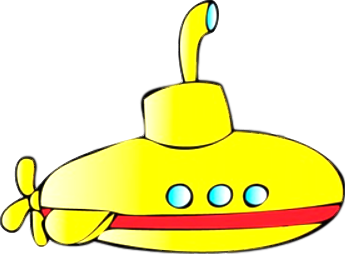 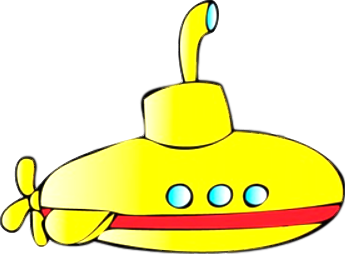 Gatekeeper at the blood-brain barrier that pumps certain drugs out of the CNS.
[Speaker Notes: As you might have guessed...]
P-glycoprotein (P-gp) – “Pumpers gonna pump”.
Carbamazepine inDuces P-gp.
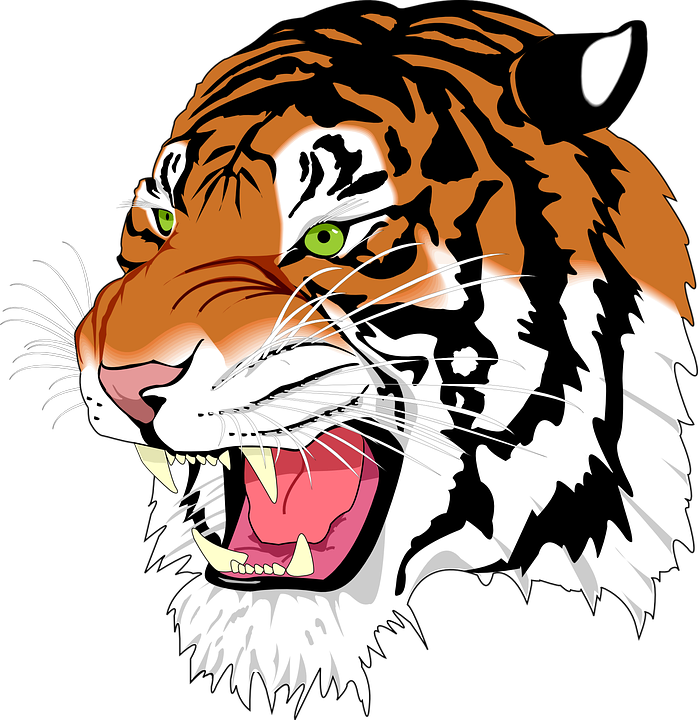 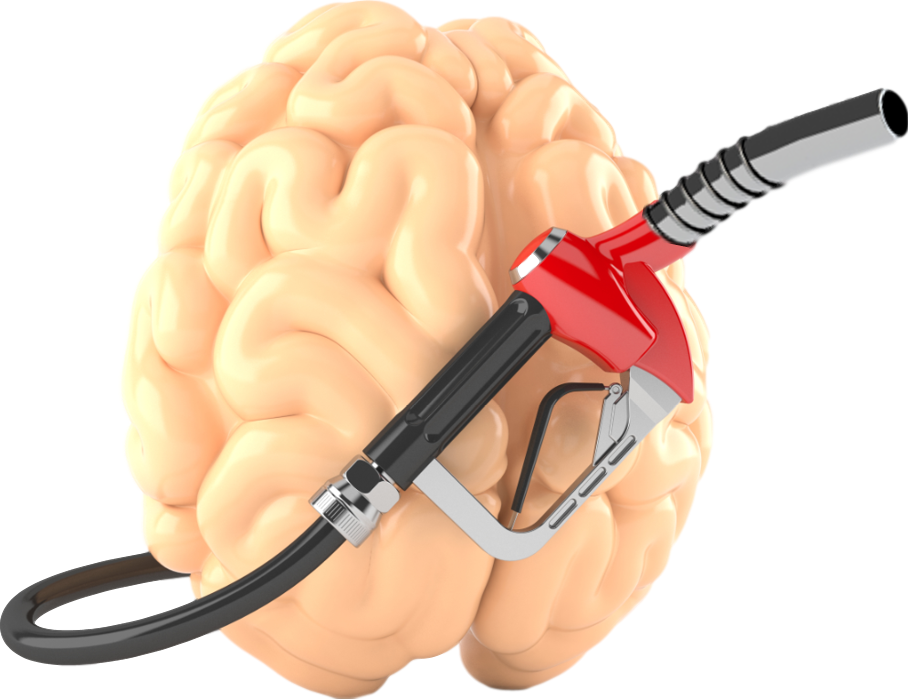 Gatekeeper at the blood-brain barrier that pumps certain drugs out of the CNS.
[Speaker Notes: Tegretol]
P-glycoprotein (P-gp) – “Pumpers gonna pump”.
Carbamazepine inDuces P-gp.
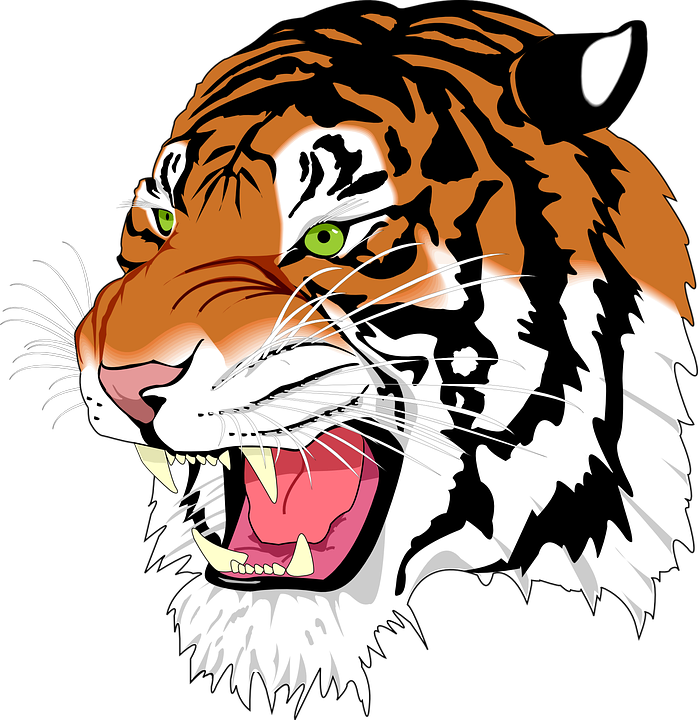 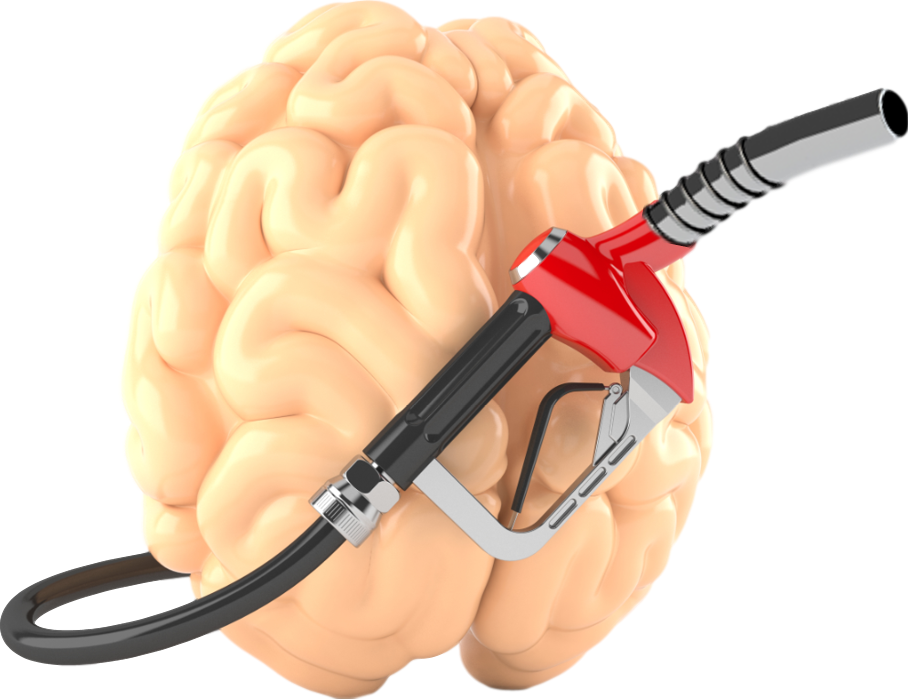 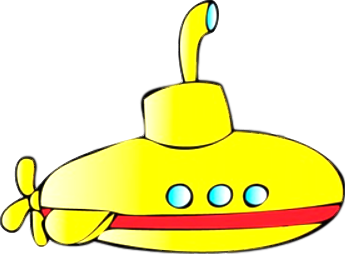 Gatekeeper at the blood-brain barrier that pumps certain drugs out of the CNS.
[Speaker Notes: induces]
P-glycoprotein (P-gp) – “Pumpers gonna pump”.
Carbamazepine inDuces P-gp.
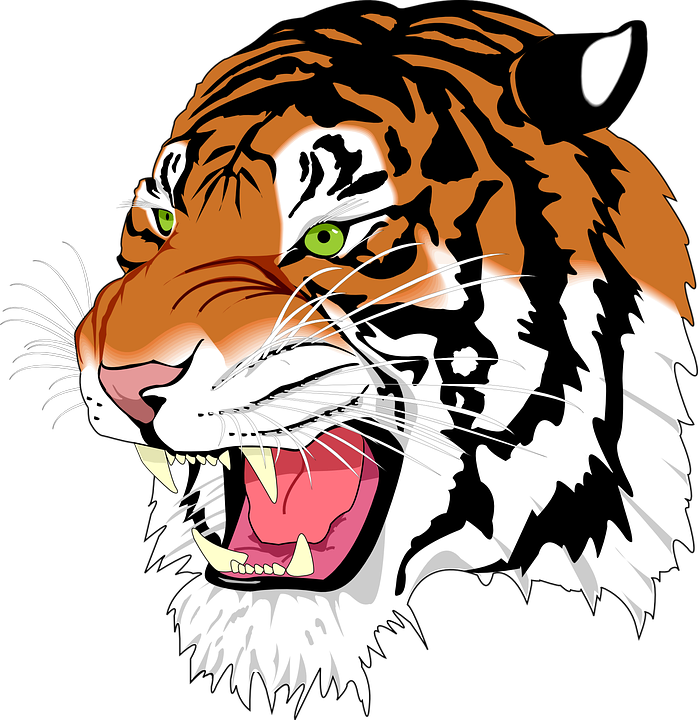 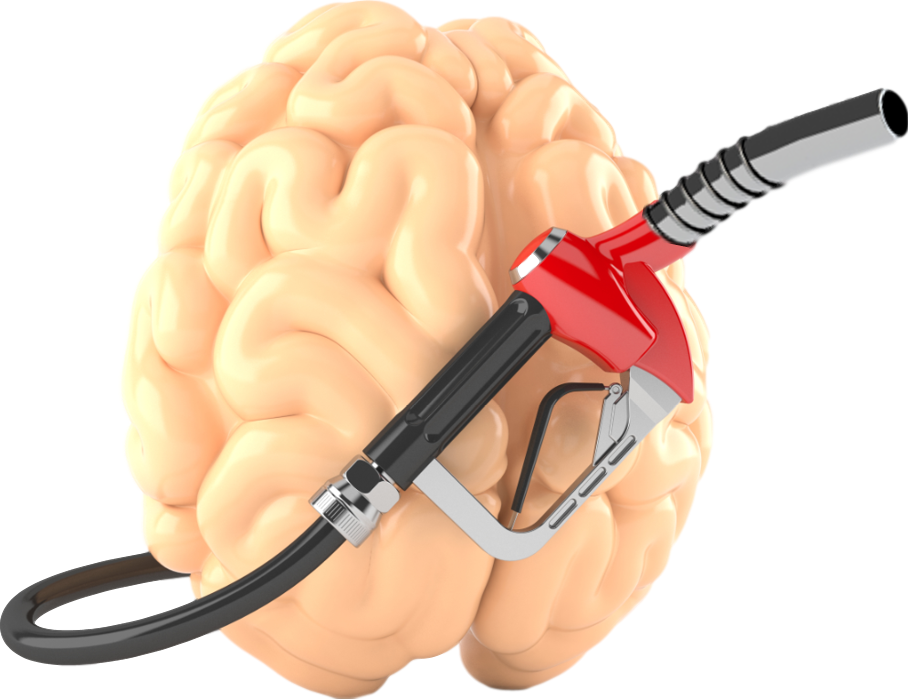 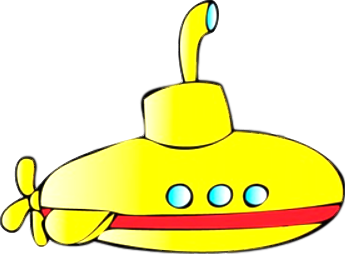 Gatekeeper at the blood-brain barrier that pumps certain drugs out of the CNS.
[Speaker Notes: production]
P-glycoprotein (P-gp) – “Pumpers gonna pump”.
Carbamazepine inDuces P-gp.
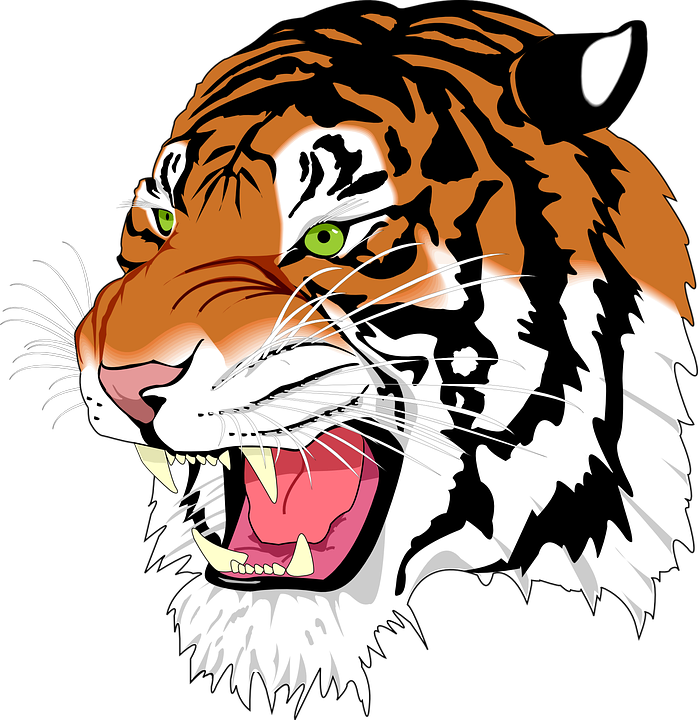 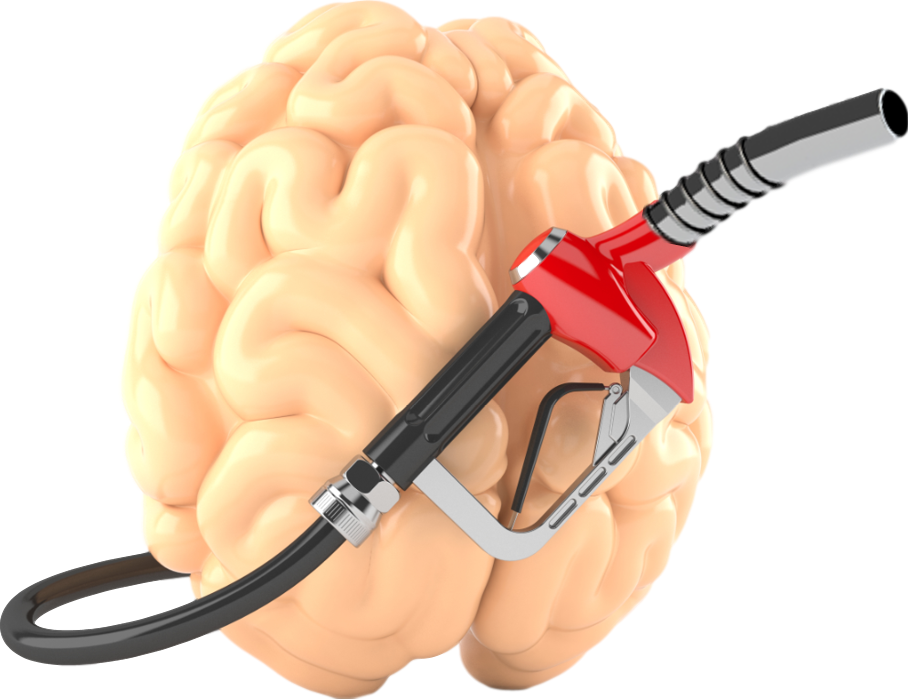 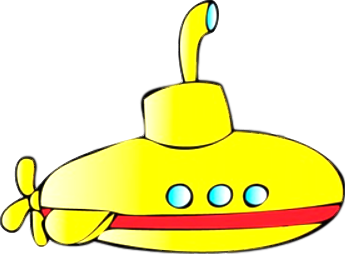 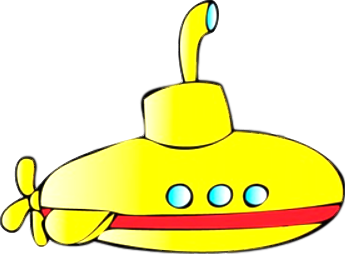 Gatekeeper at the blood-brain barrier that pumps certain drugs out of the CNS.
[Speaker Notes: of]
P-glycoprotein (P-gp) – “Pumpers gonna pump”.
Carbamazepine inDuces P-gp.
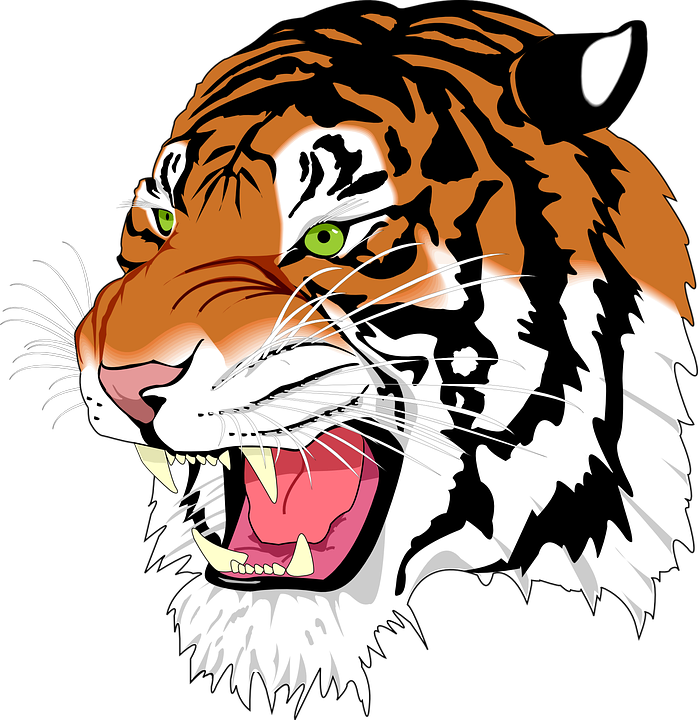 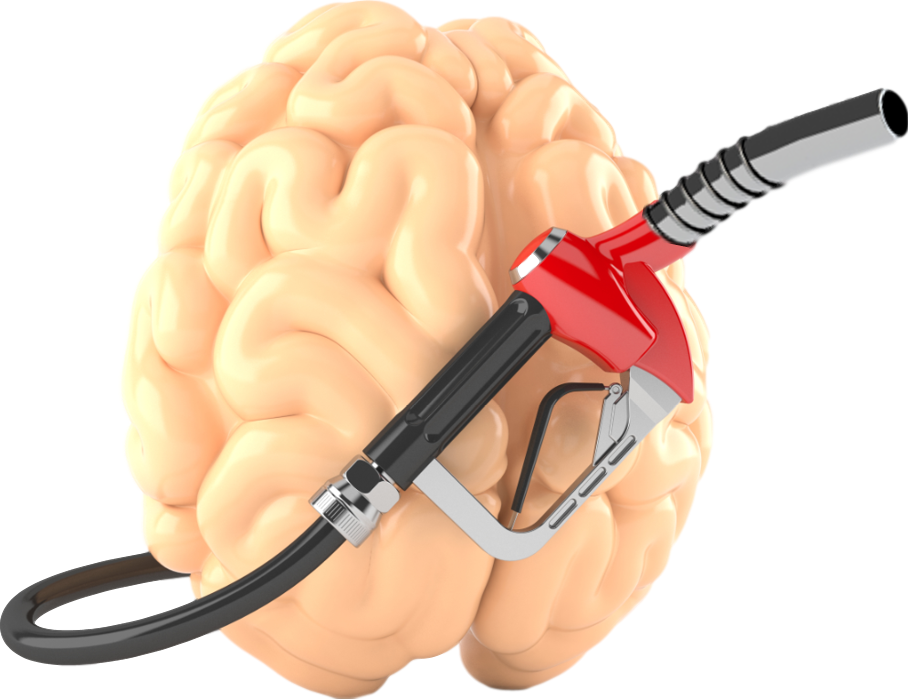 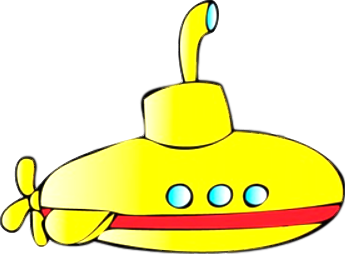 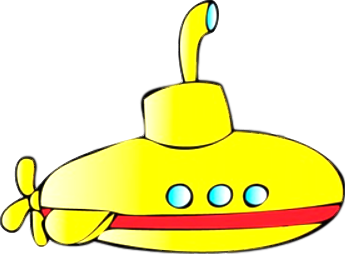 Gatekeeper at the blood-brain barrier that pumps certain drugs out of the CNS.
[Speaker Notes: P-]
P-glycoprotein (P-gp) – “Pumpers gonna pump”.
Carbamazepine inDuces P-gp.
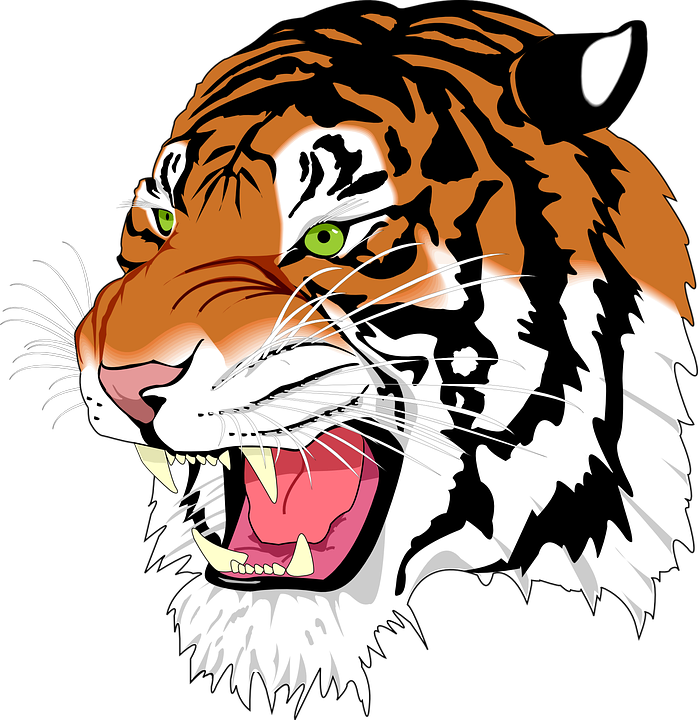 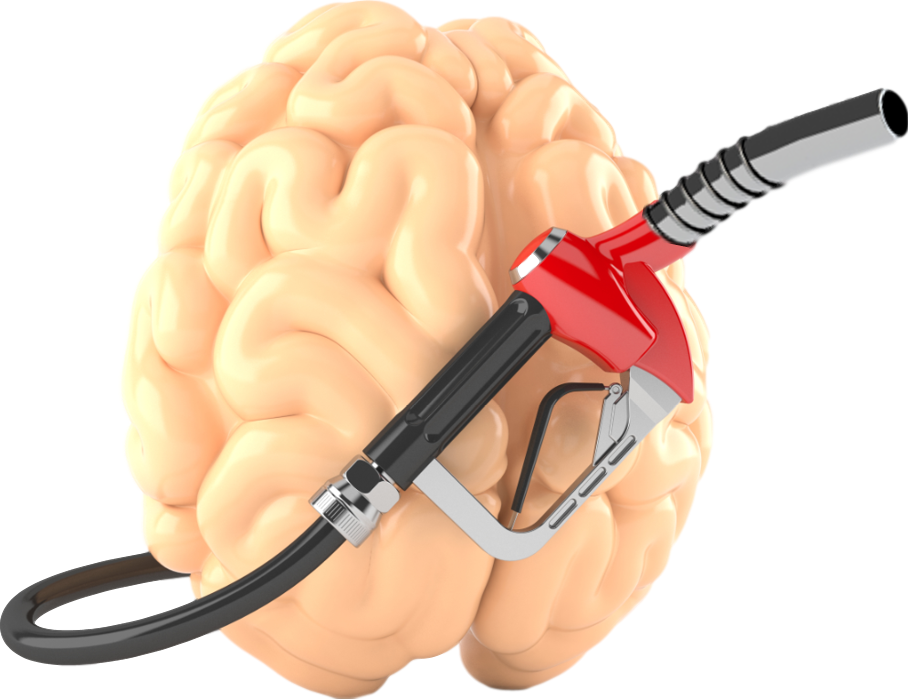 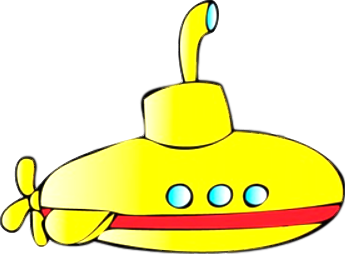 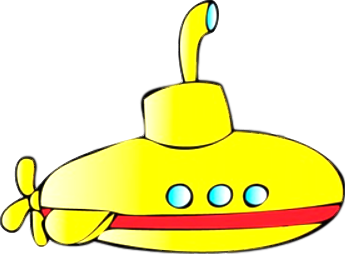 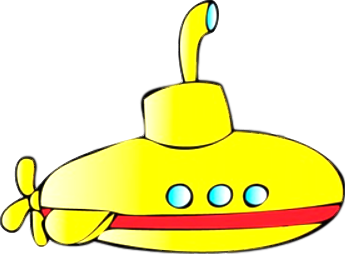 Gatekeeper at the blood-brain barrier that pumps certain drugs out of the CNS.
[Speaker Notes: -glycoprotein,]
P-glycoprotein (P-gp) – “Pumpers gonna pump”.
Carbamazepine inDuces P-gp.
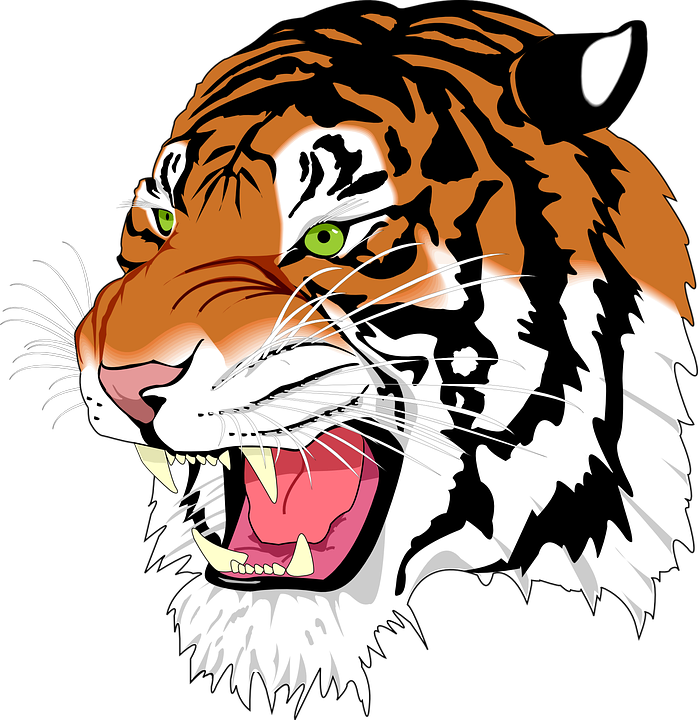 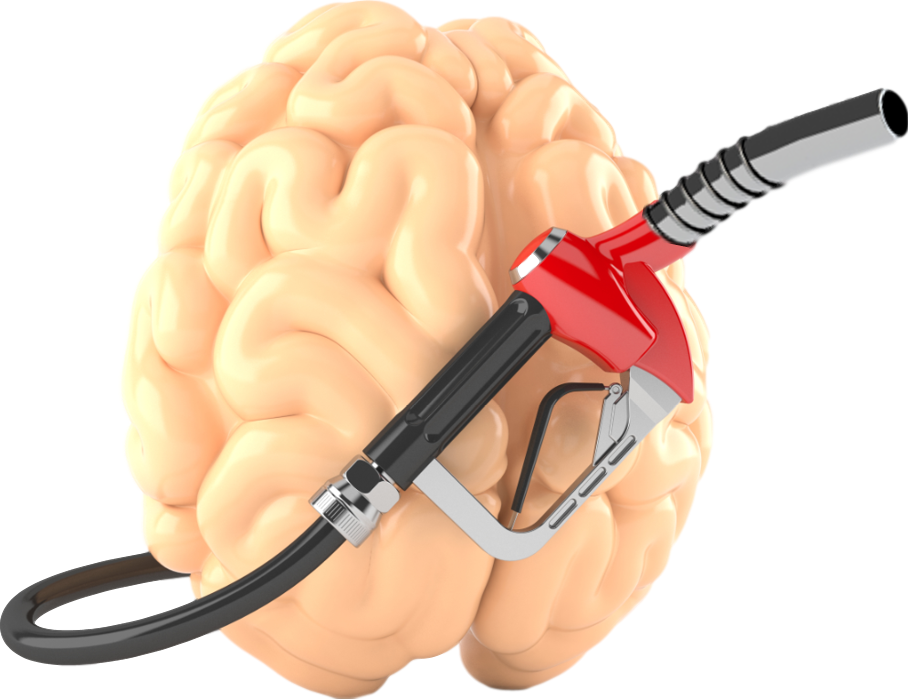 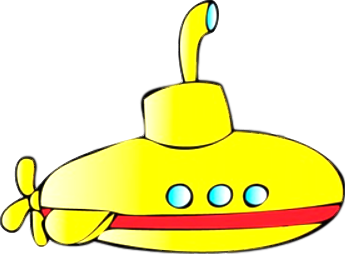 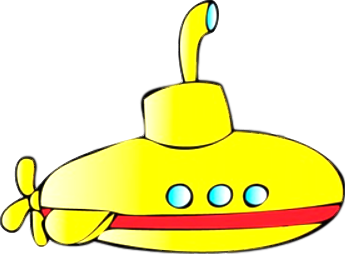 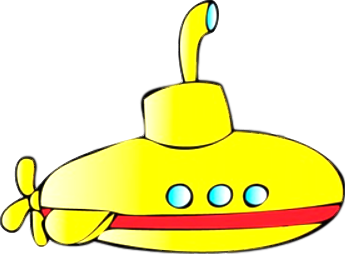 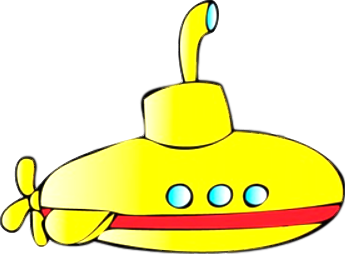 Gatekeeper at the blood-brain barrier that pumps certain drugs out of the CNS.
[Speaker Notes: Just]
P-glycoprotein (P-gp) – “Pumpers gonna pump”.
Carbamazepine inDuces P-gp.
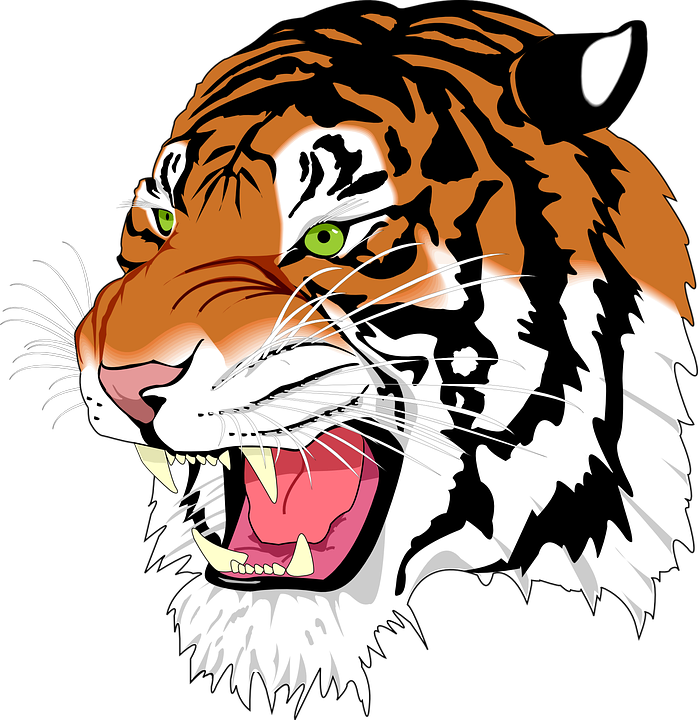 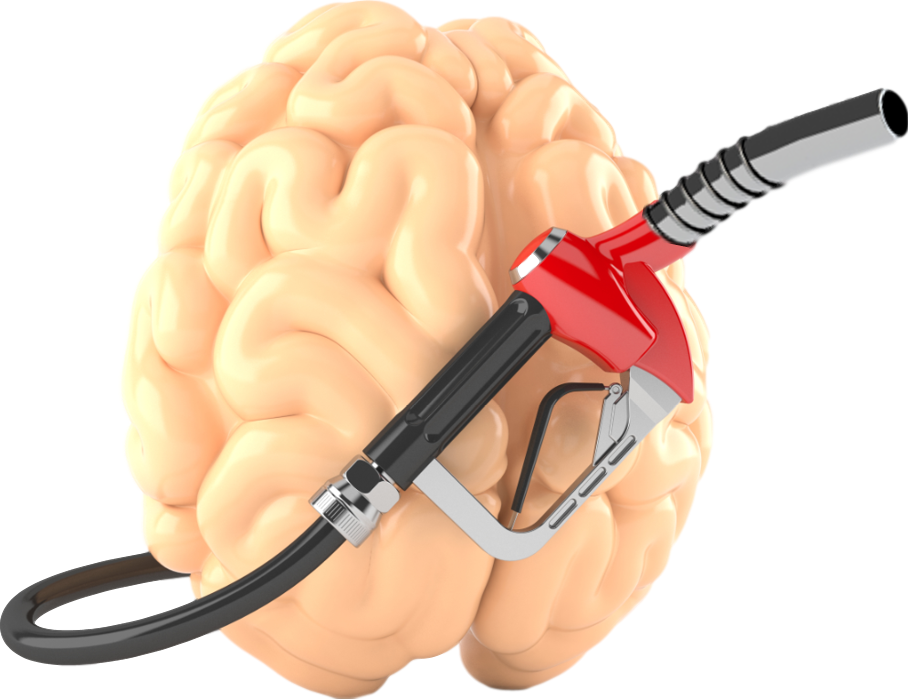 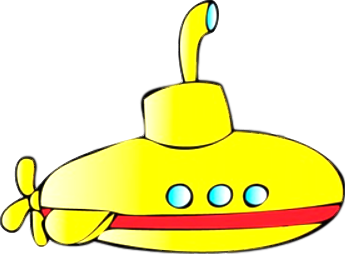 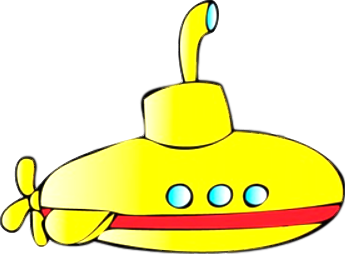 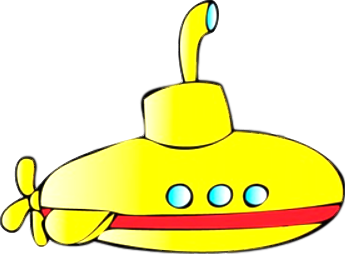 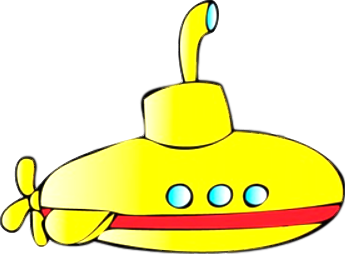 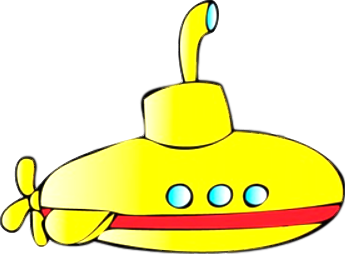 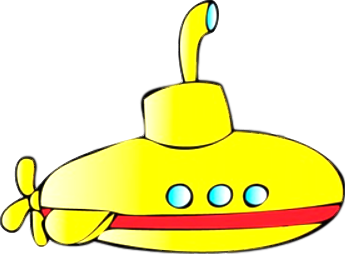 Gatekeeper at the blood-brain barrier that pumps certain drugs out of the CNS.
[Speaker Notes: like]
P-glycoprotein (P-gp) – “Pumpers gonna pump”.
Carbamazepine inDuces P-gp.
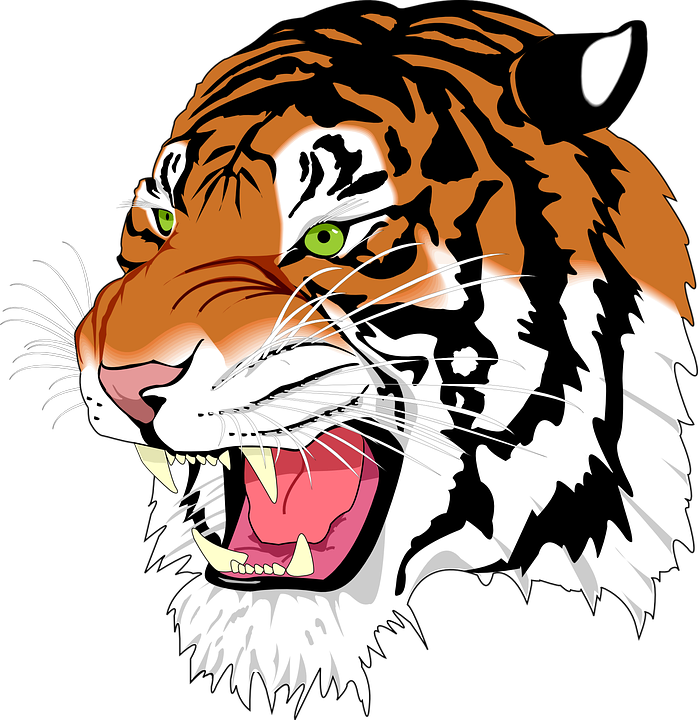 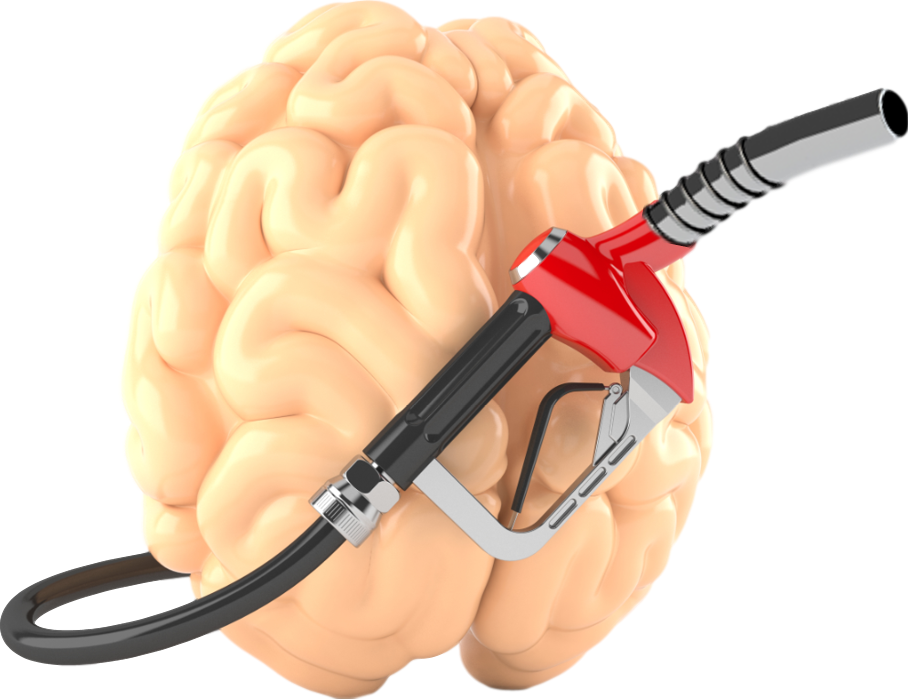 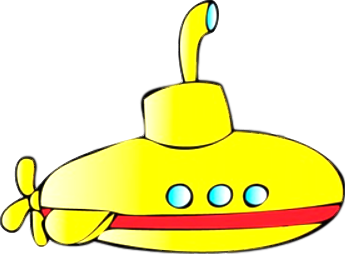 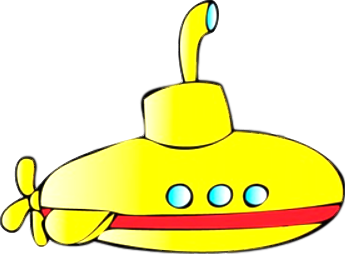 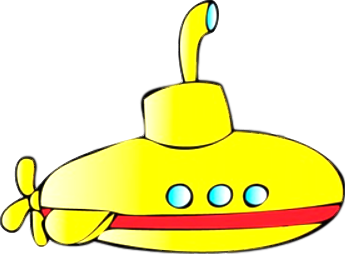 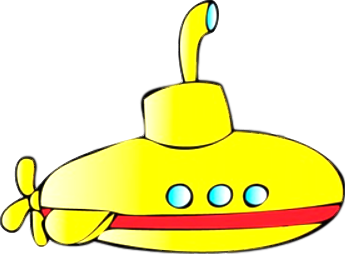 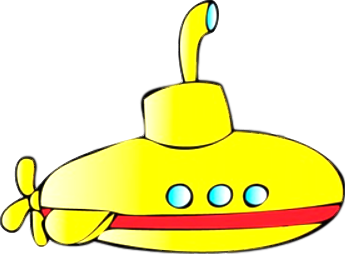 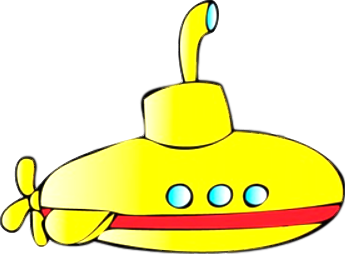 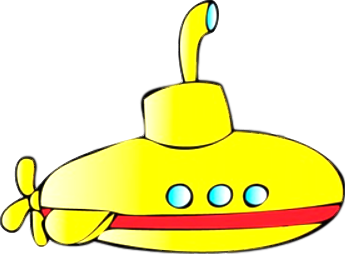 Gatekeeper at the blood-brain barrier that pumps certain drugs out of the CNS.
[Speaker Notes: It]
P-glycoprotein (P-gp) – “Pumpers gonna pump”.
Carbamazepine inDuces P-gp.
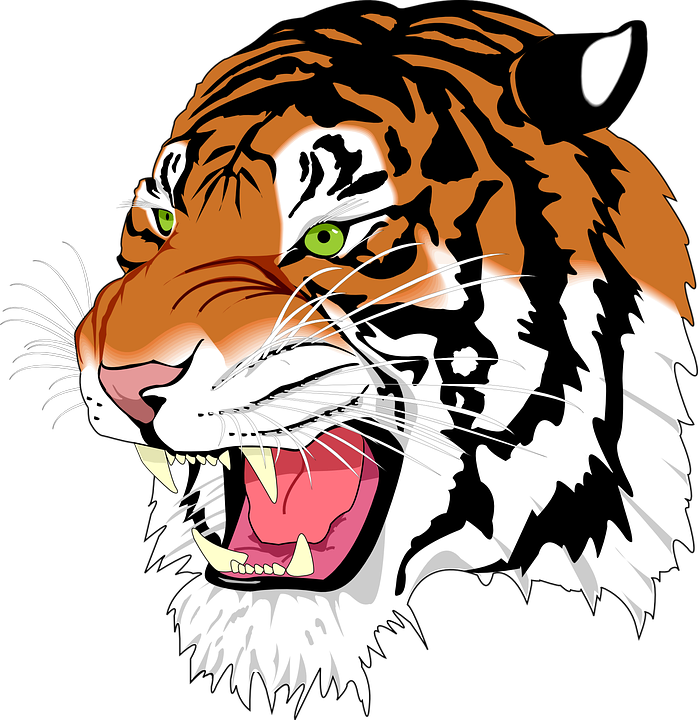 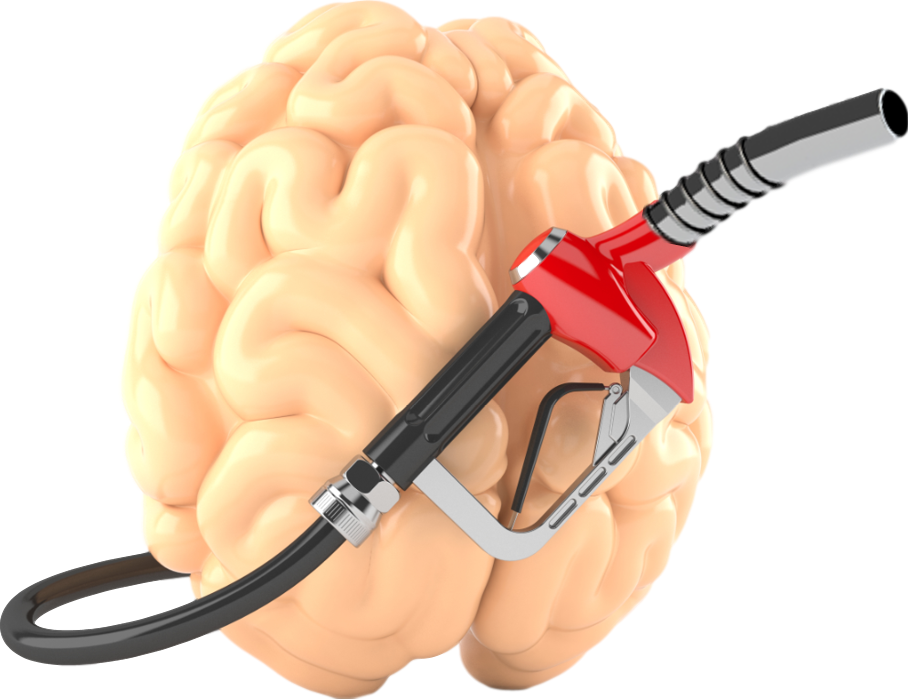 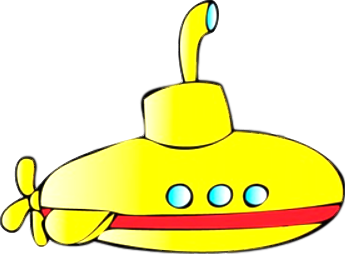 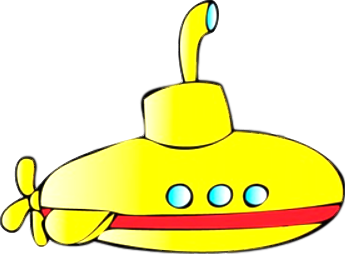 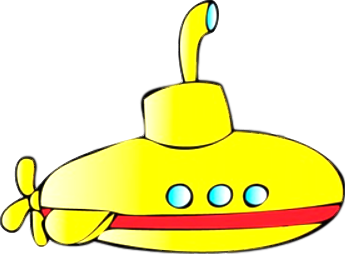 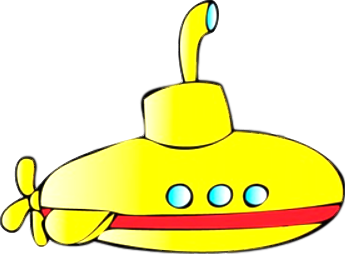 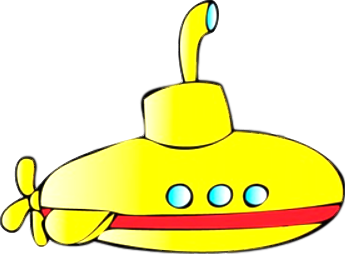 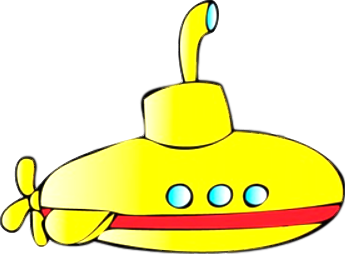 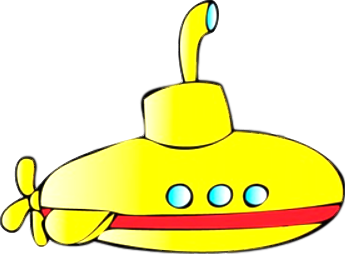 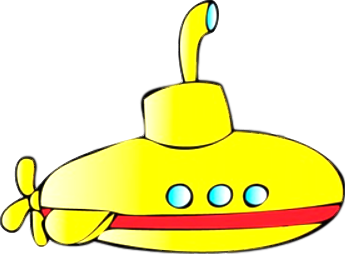 Gatekeeper at the blood-brain barrier that pumps certain drugs out of the CNS.
[Speaker Notes: induces]
P-glycoprotein (P-gp) – “Pumpers gonna pump”.
Carbamazepine inDuces P-gp.
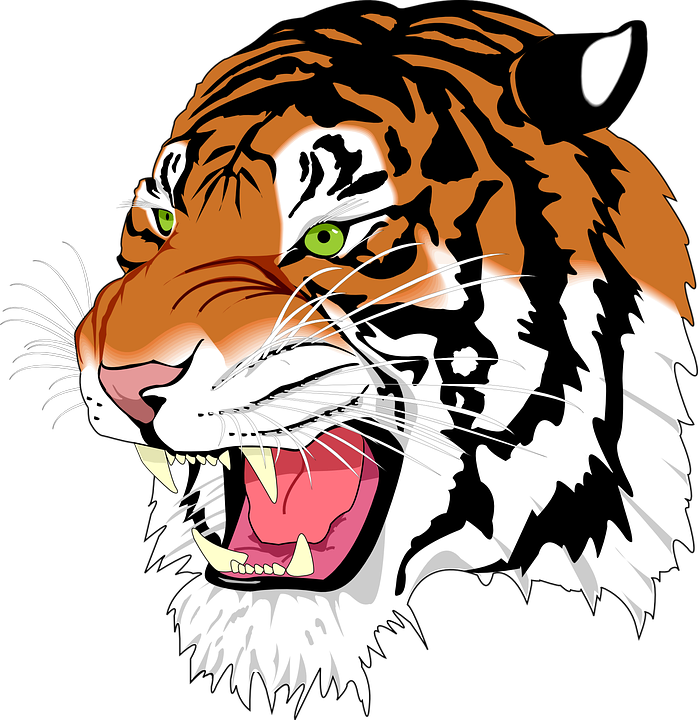 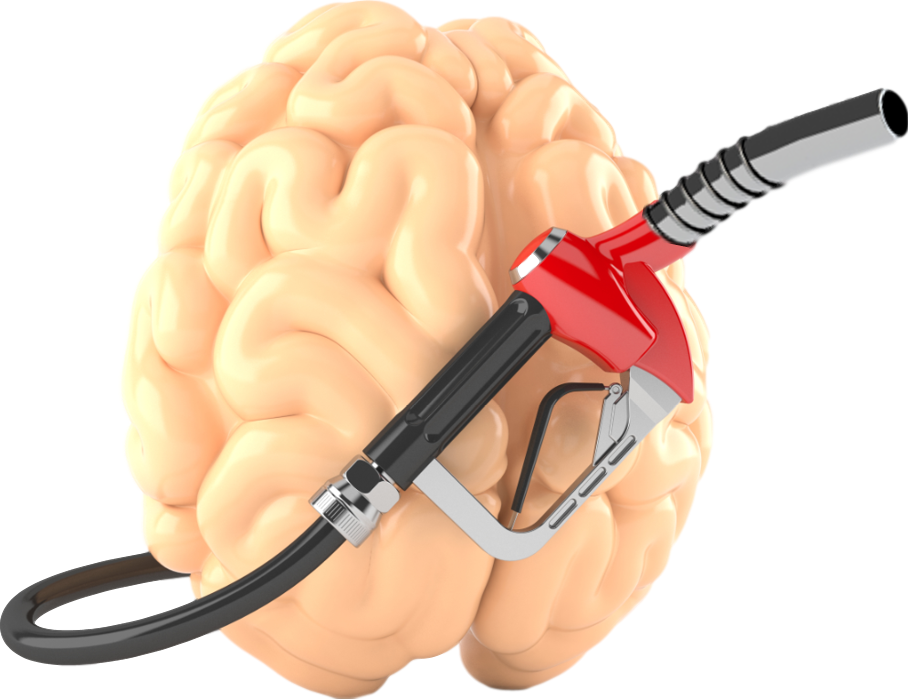 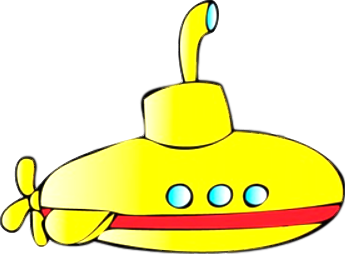 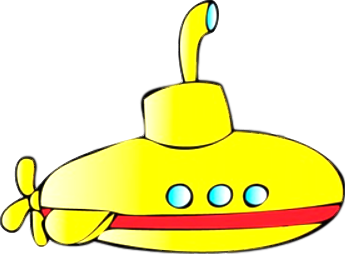 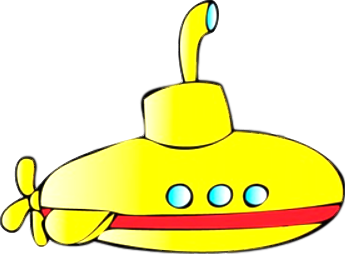 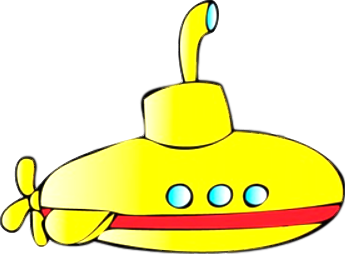 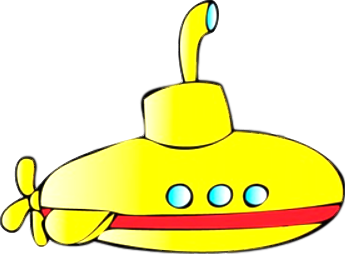 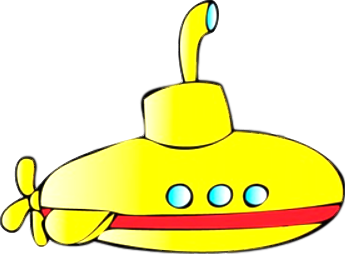 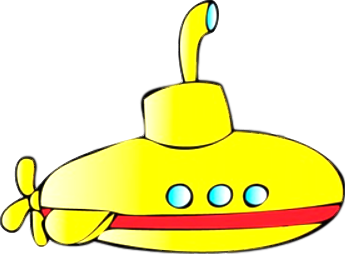 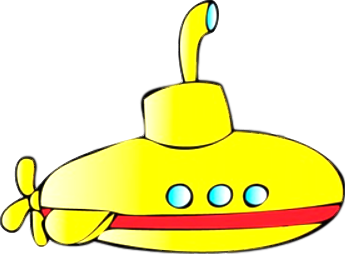 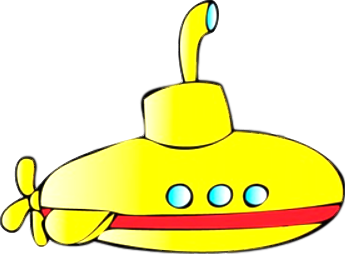 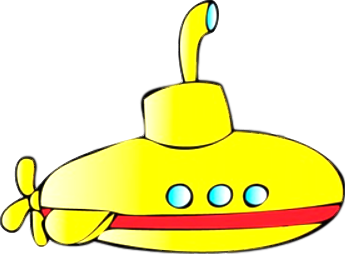 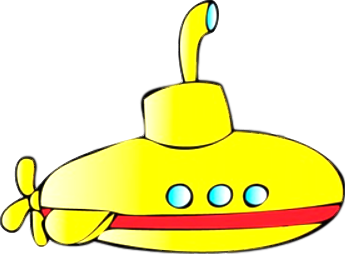 Gatekeeper at the blood-brain barrier that pumps certain drugs out of the CNS.
[Speaker Notes: everything]
P-glycoprotein (P-gp) – “Pumpers gonna pump”.
Carbamazepine inDuces P-gp.
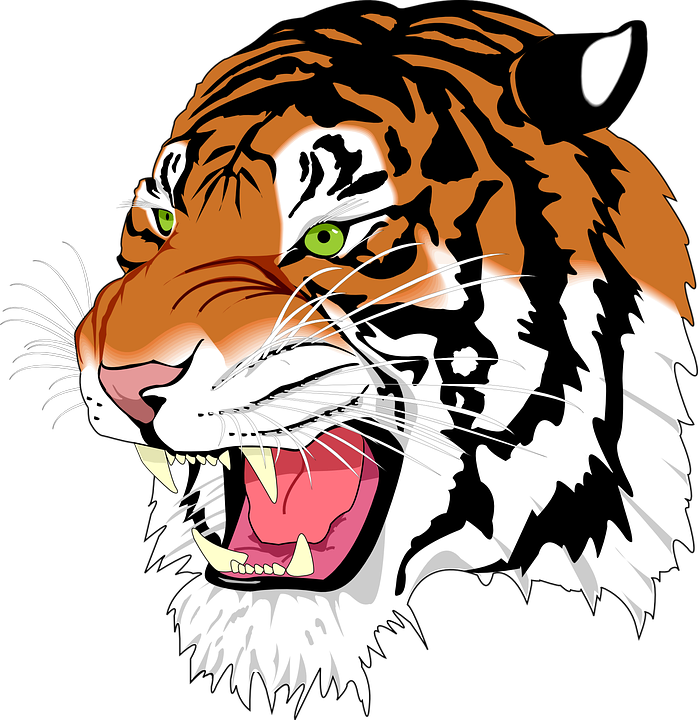 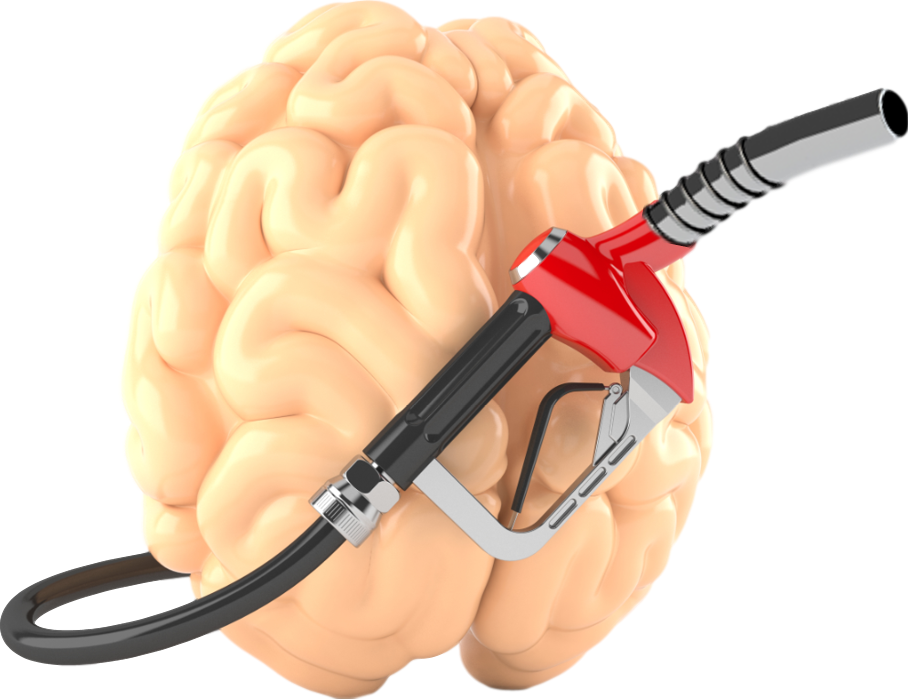 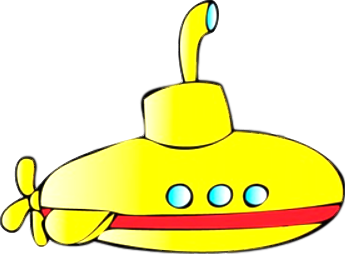 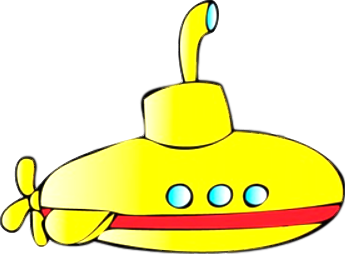 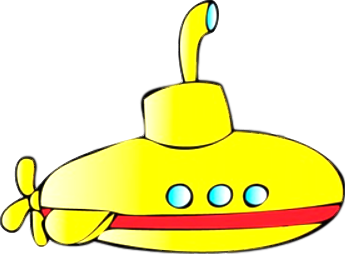 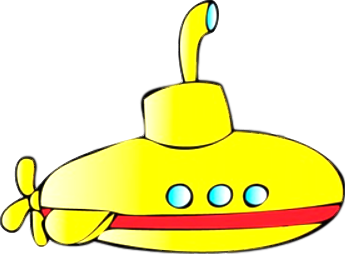 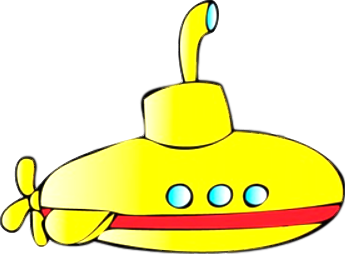 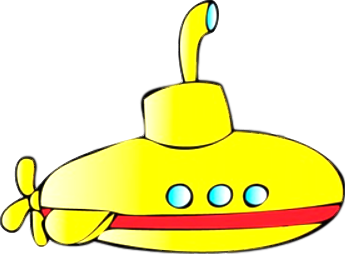 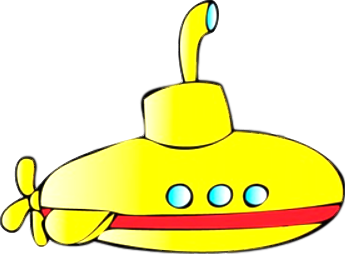 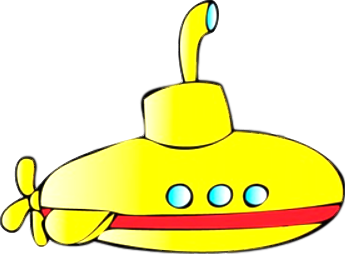 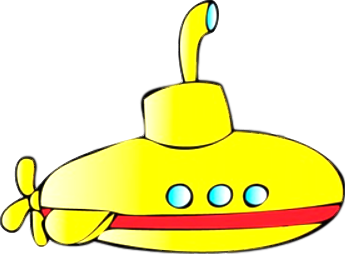 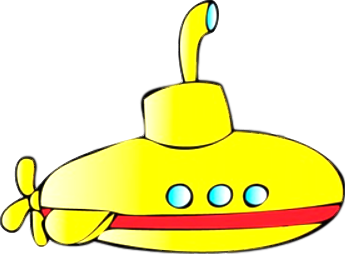 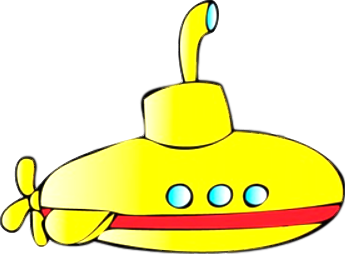 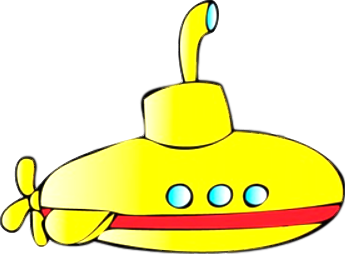 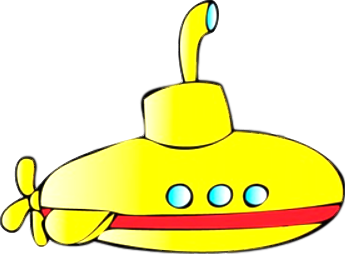 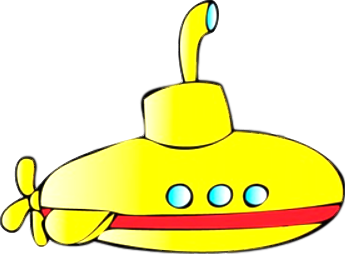 Gatekeeper at the blood-brain barrier that pumps certain drugs out of the CNS.
[Speaker Notes: else.]
P-glycoprotein (P-gp) – “Pumpers gonna pump”.
Carbamazepine inDuces P-gp.
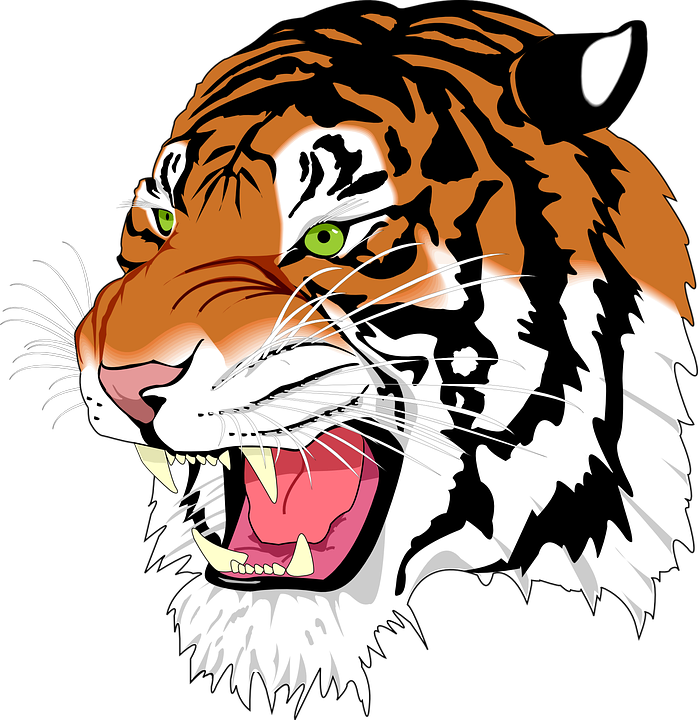 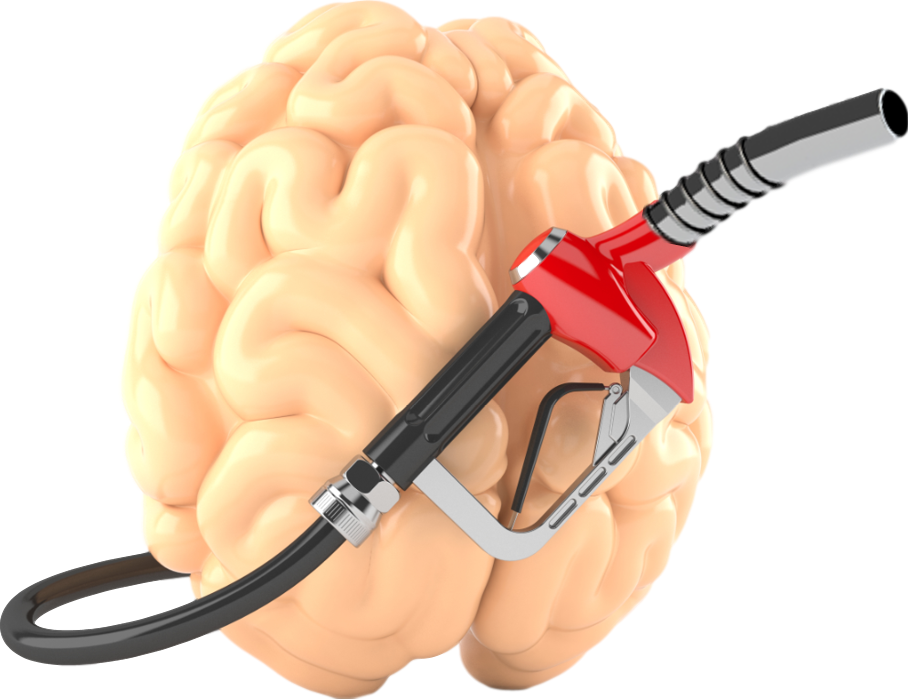 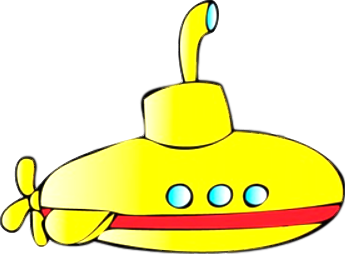 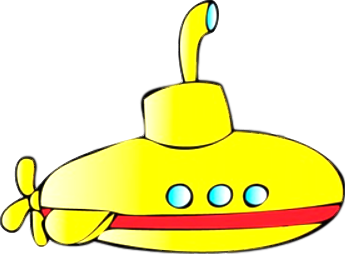 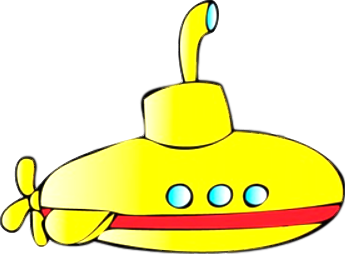 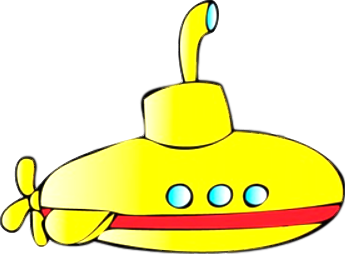 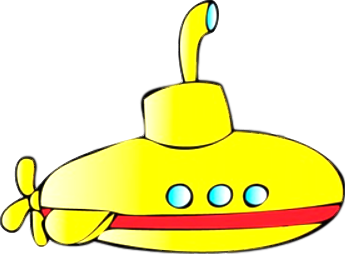 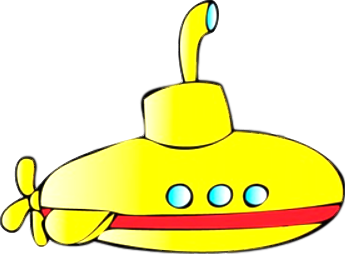 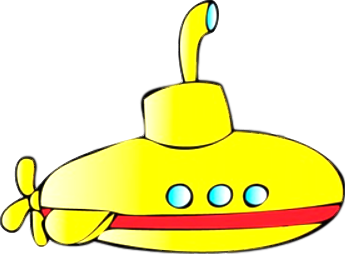 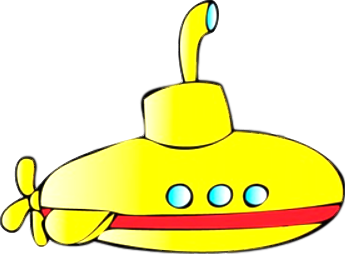 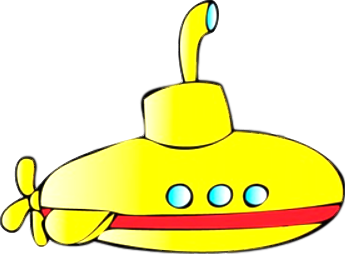 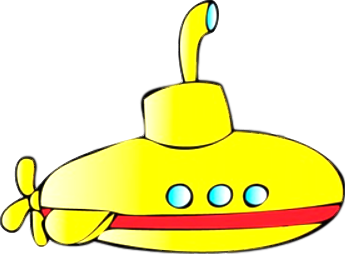 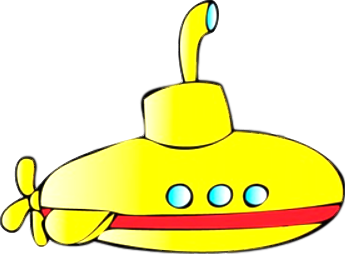 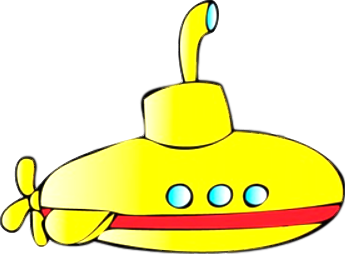 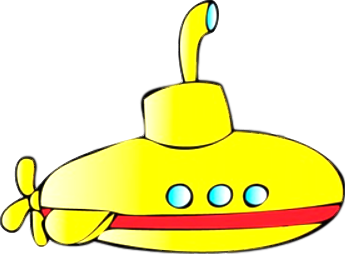 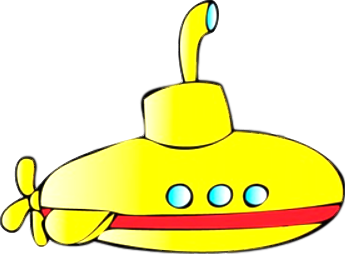 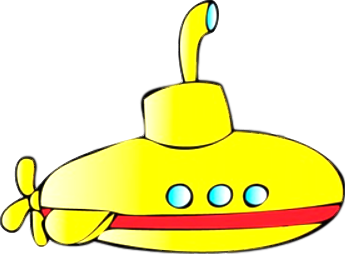 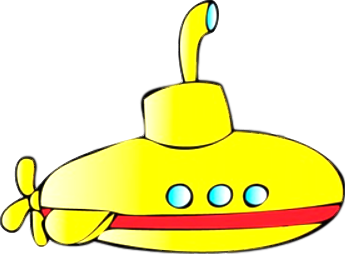 Gatekeeper at the blood-brain barrier that pumps certain drugs out of the CNS.
[Speaker Notes: It’s]
P-glycoprotein (P-gp) – “Pumpers gonna pump”.
Carbamazepine inDuces P-gp.
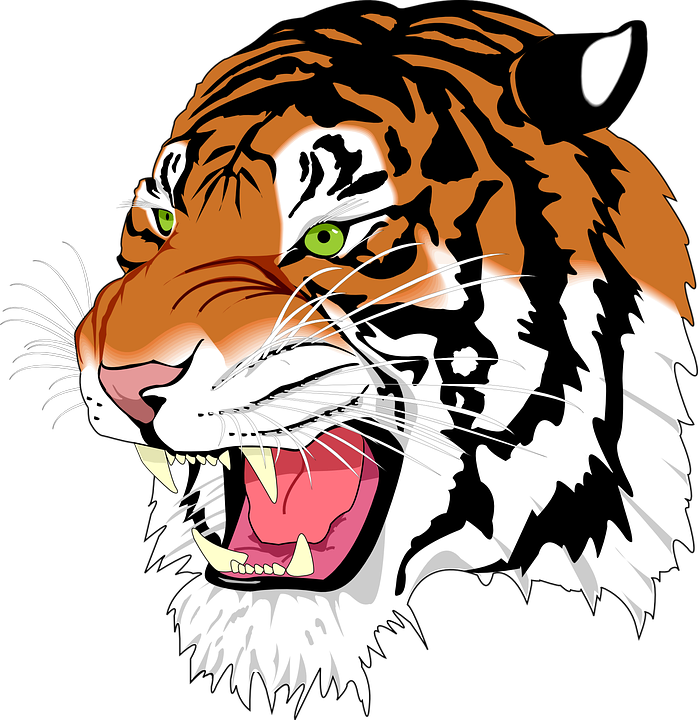 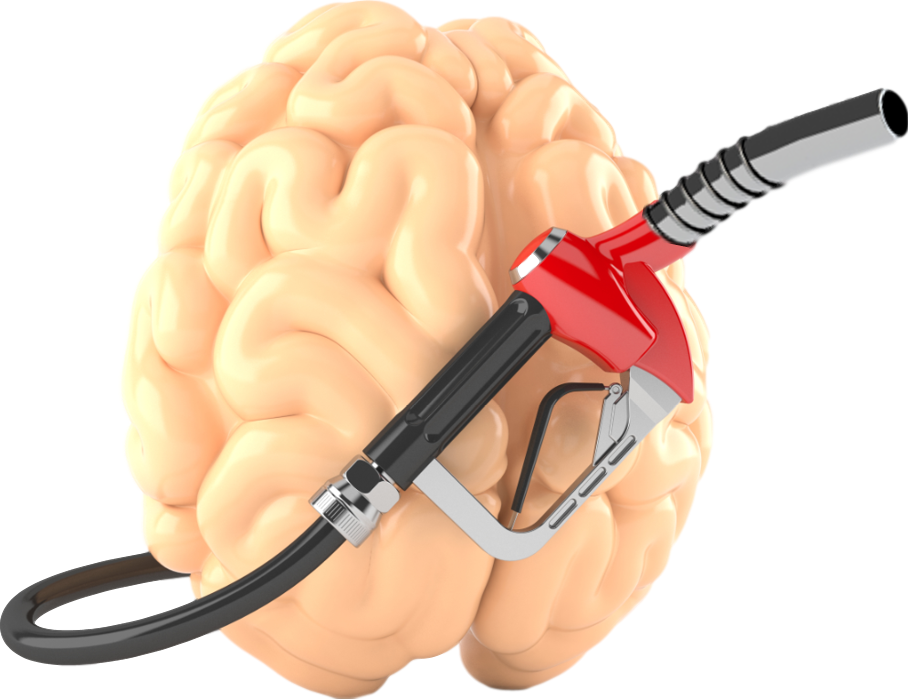 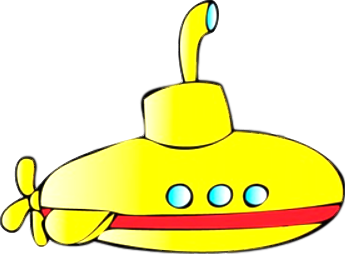 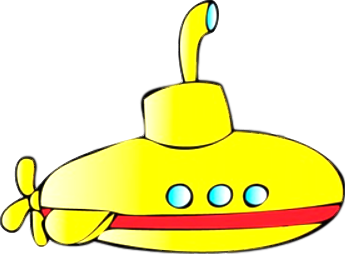 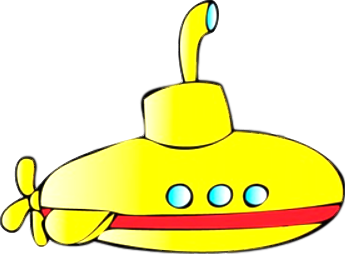 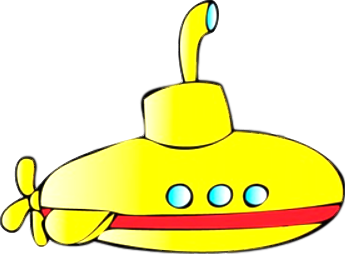 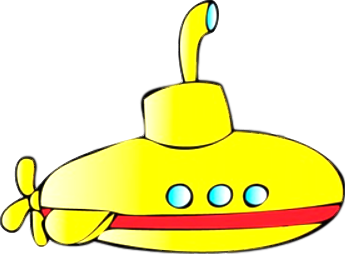 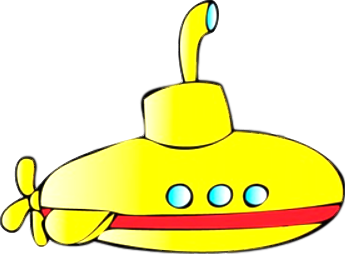 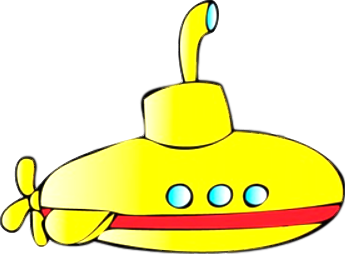 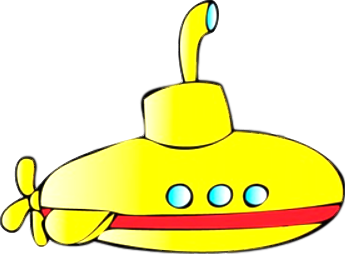 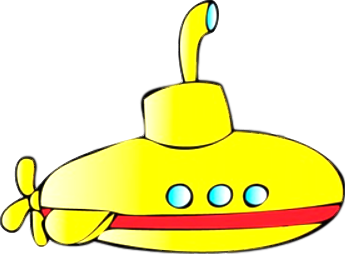 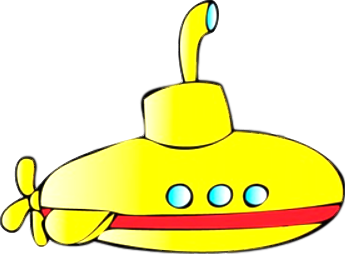 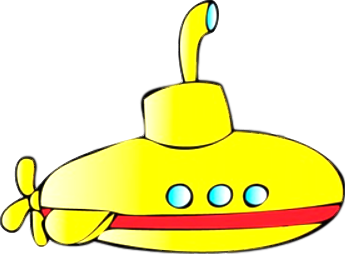 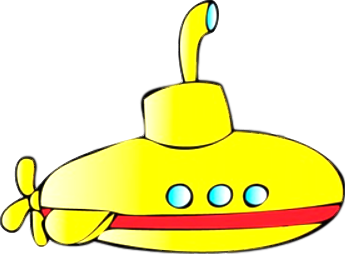 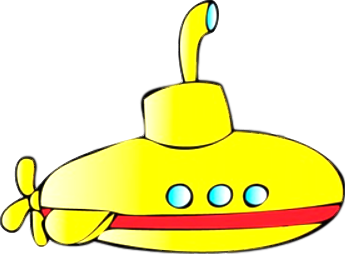 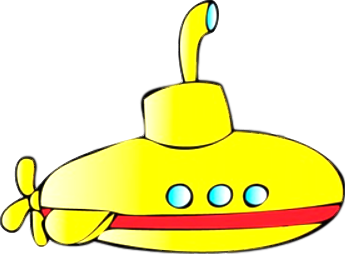 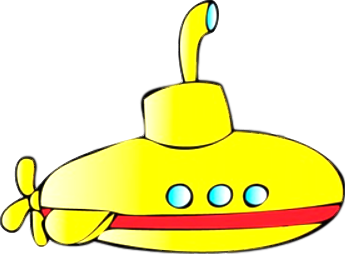 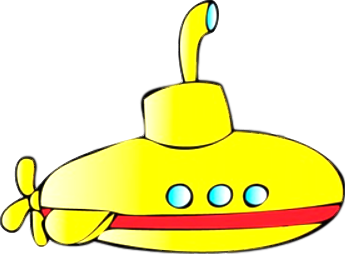 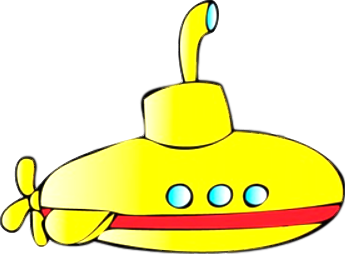 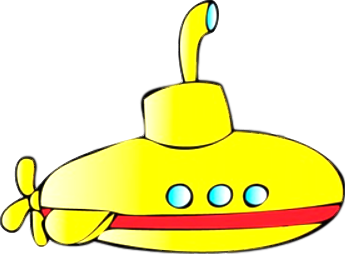 Gatekeeper at the blood-brain barrier that pumps certain drugs out of the CNS.
[Speaker Notes: a shredder.]
P-glycoprotein (P-gp) – “Pumpers gonna pump”.
Carbamazepine inDuces P-gp.
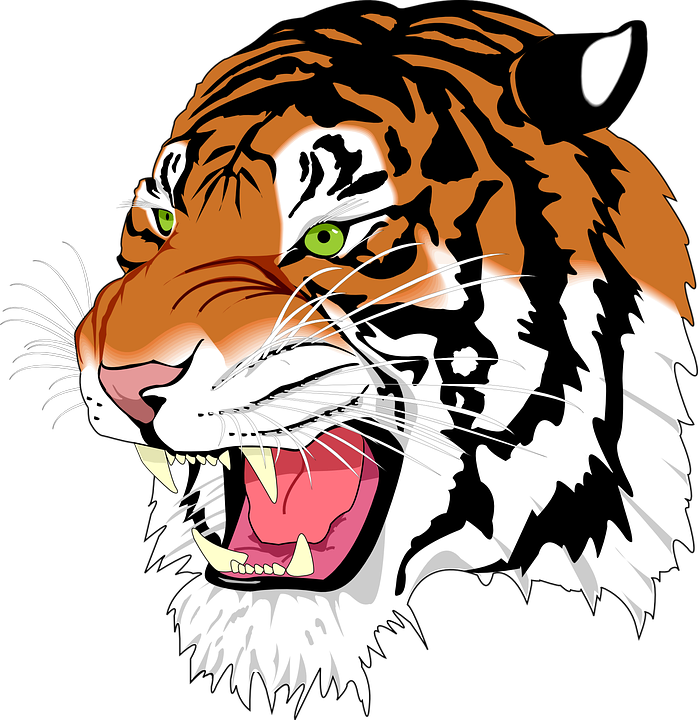 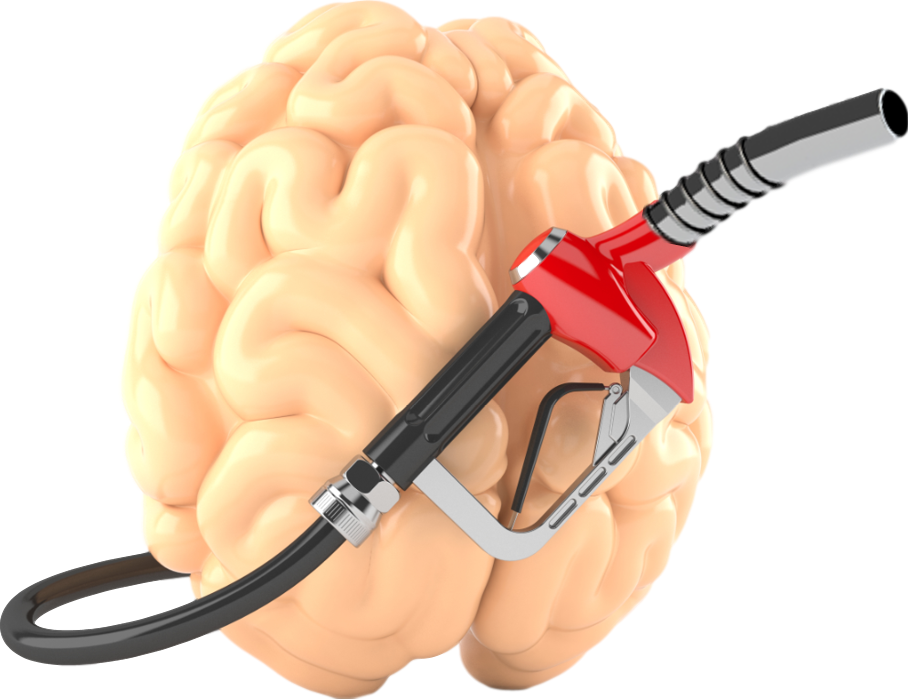 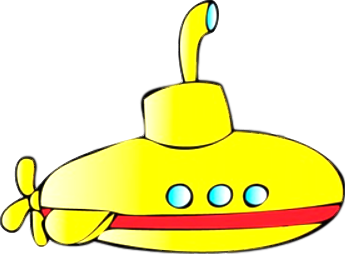 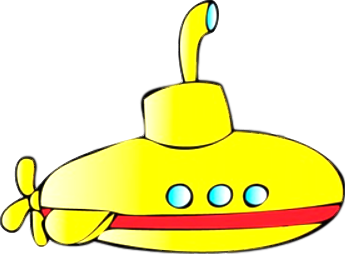 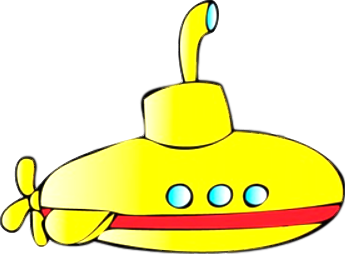 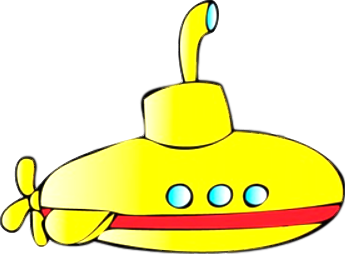 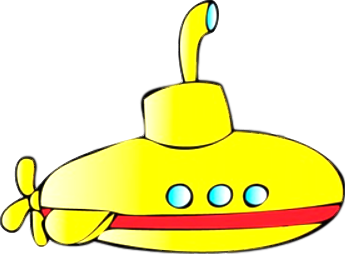 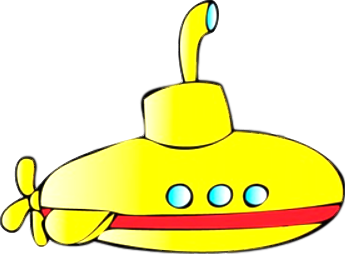 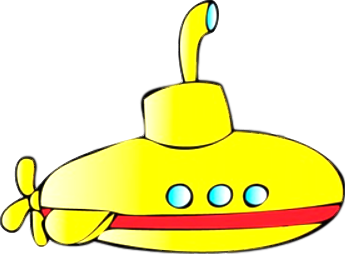 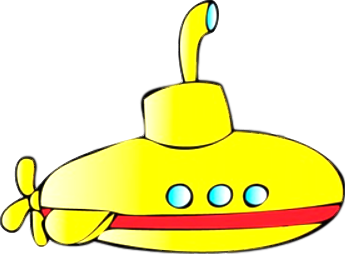 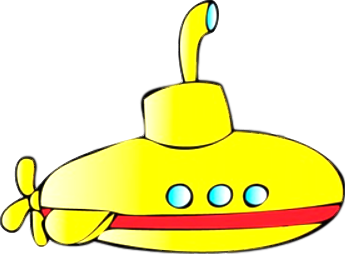 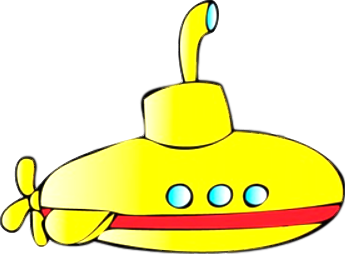 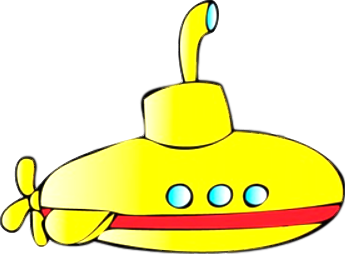 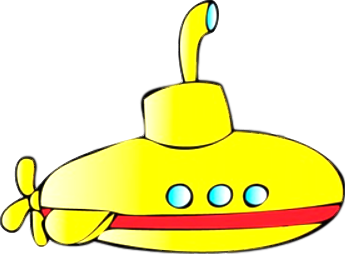 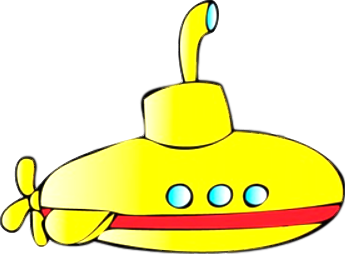 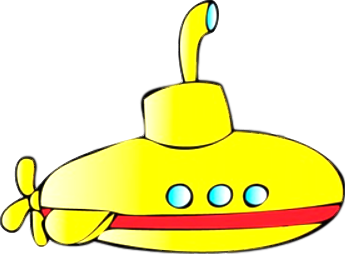 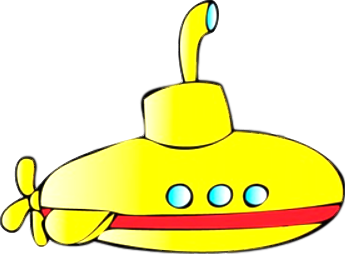 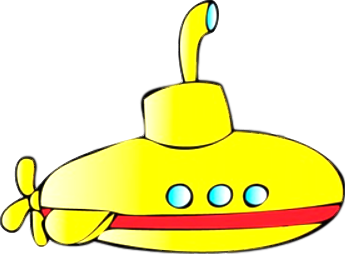 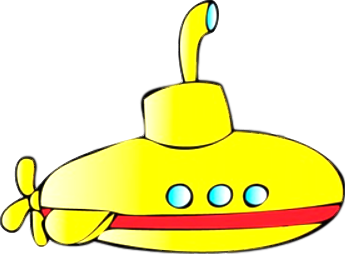 Gatekeeper at the blood-brain barrier that pumps certain drugs out of the CNS.
[Speaker Notes: The effect]
P-glycoprotein (P-gp) – “Pumpers gonna pump”.
Carbamazepine inDuces P-gp.
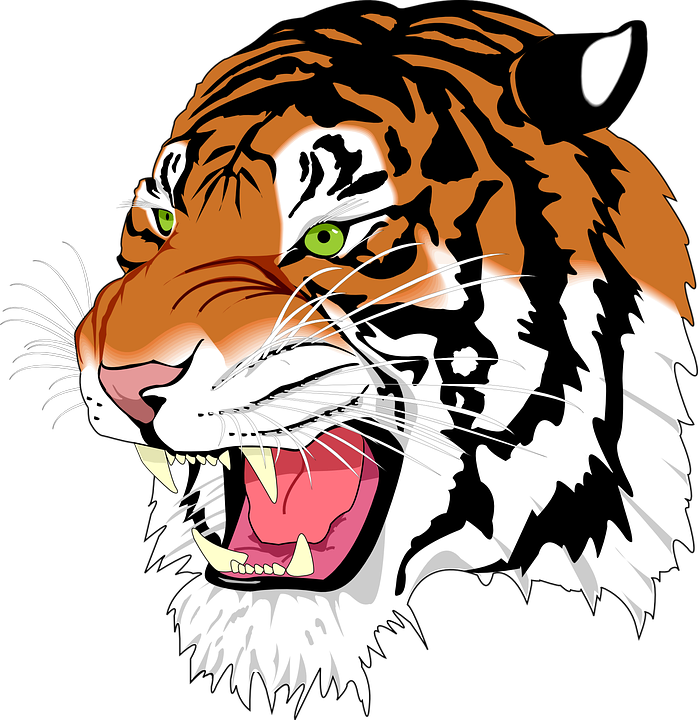 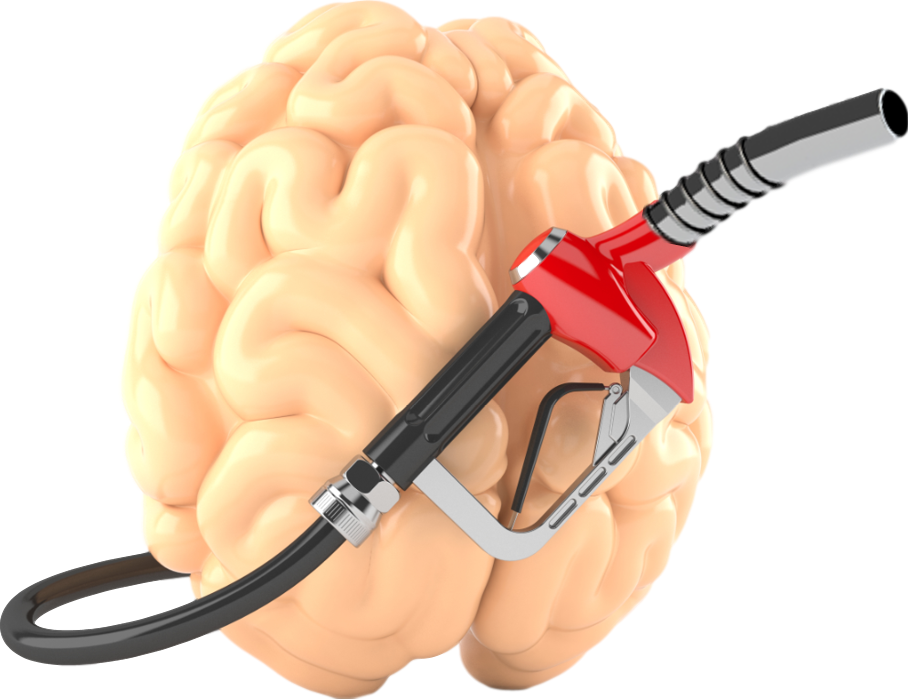 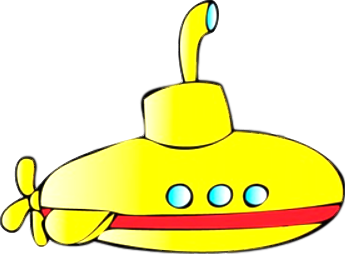 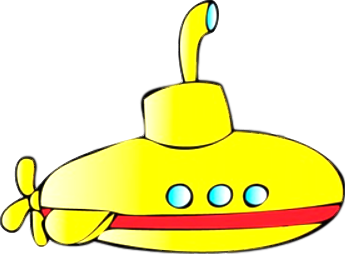 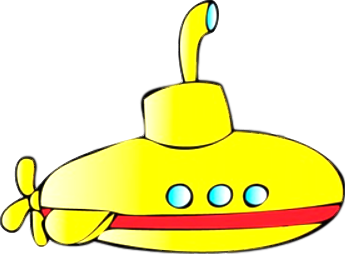 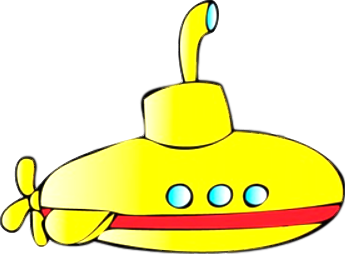 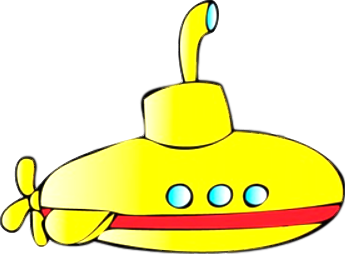 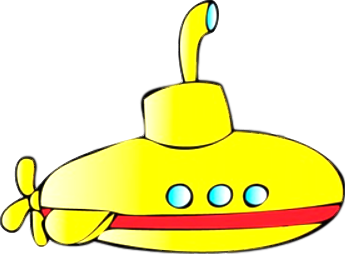 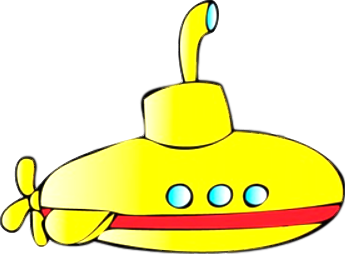 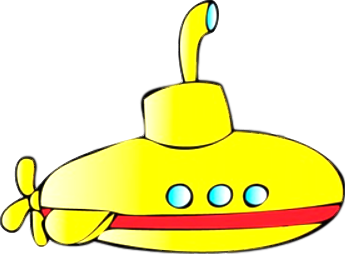 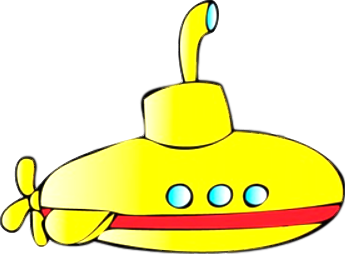 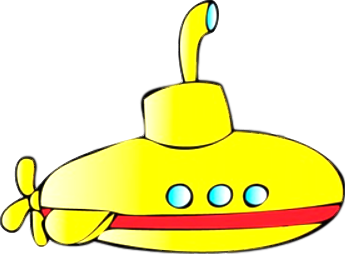 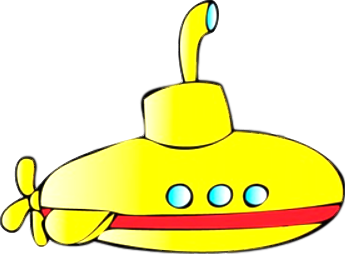 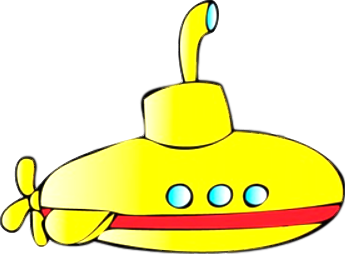 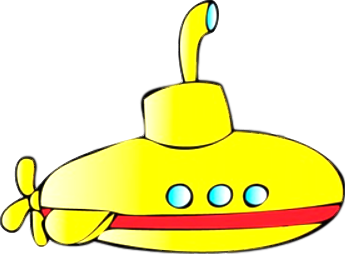 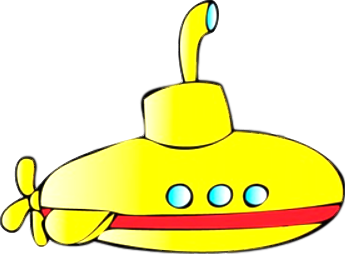 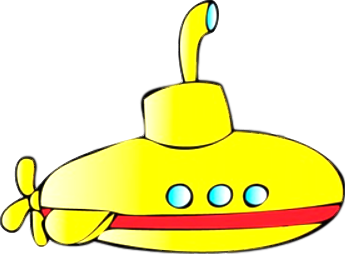 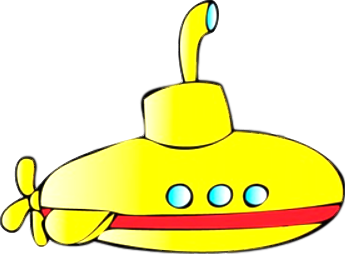 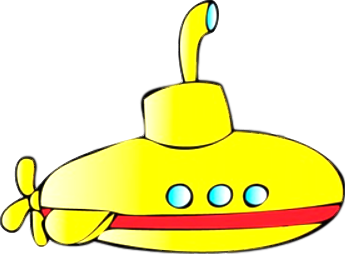 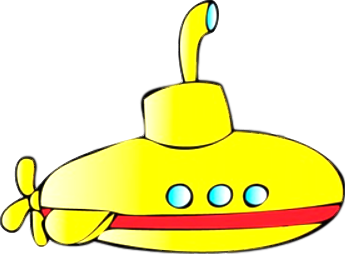 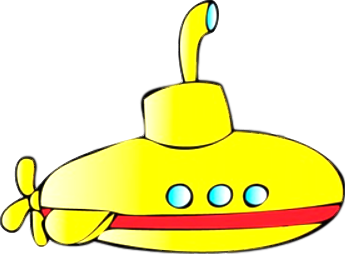 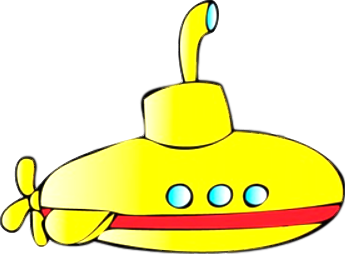 Gatekeeper at the blood-brain barrier that pumps certain drugs out of the CNS.
[Speaker Notes: is Down]
P-glycoprotein (P-gp) – “Pumpers gonna pump”.
Carbamazepine inDuces P-gp.
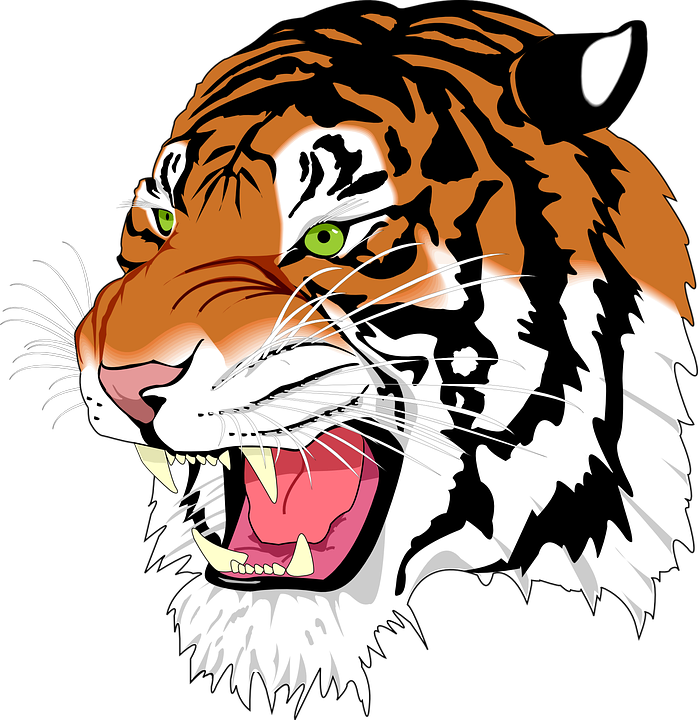 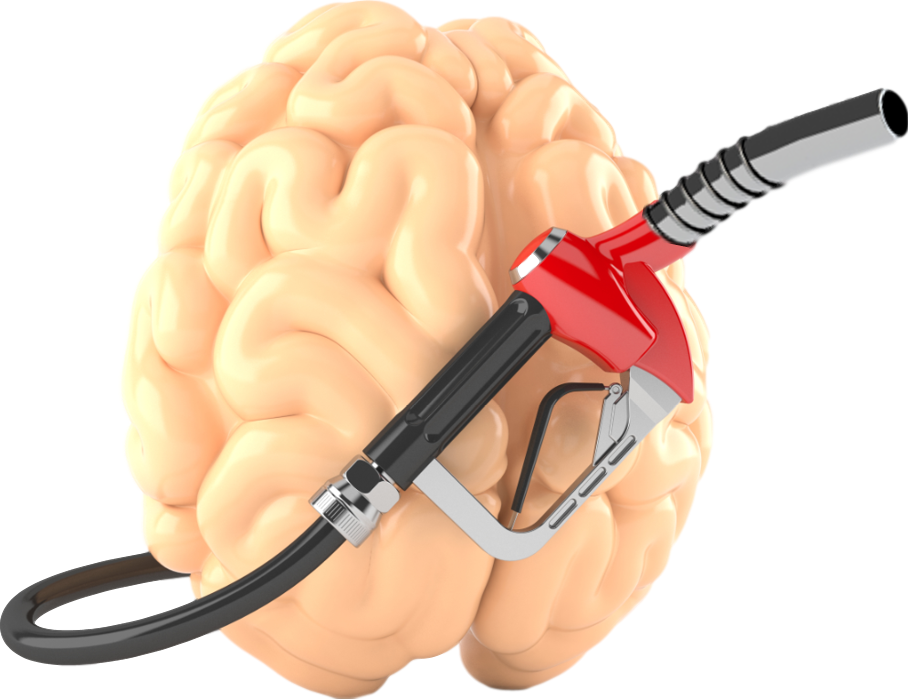 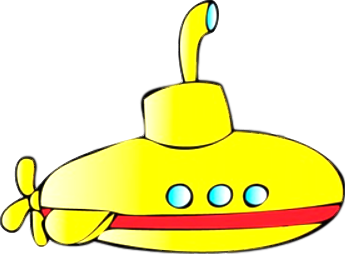 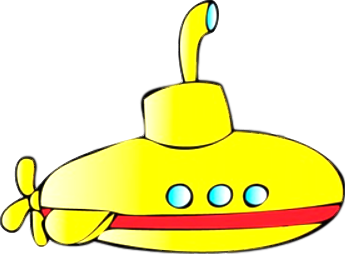 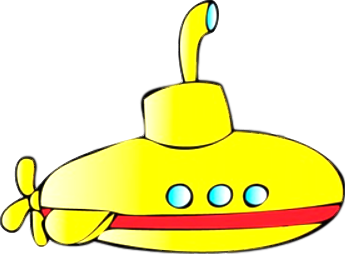 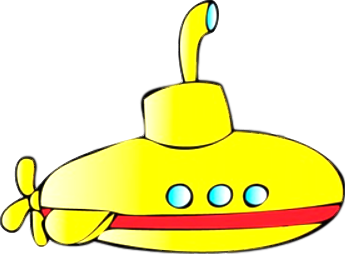 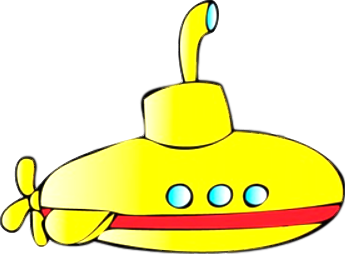 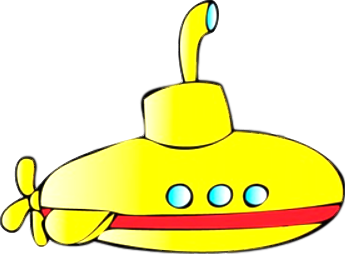 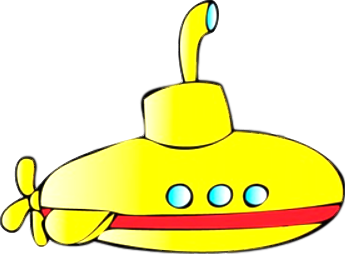 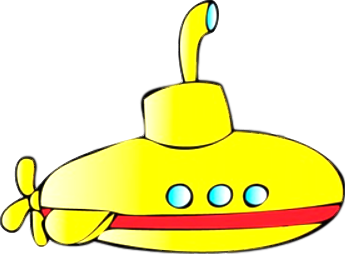 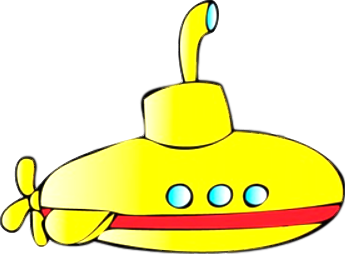 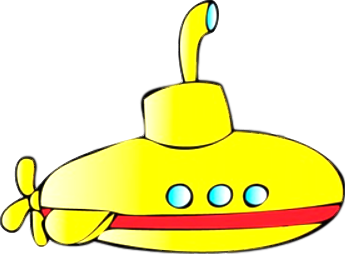 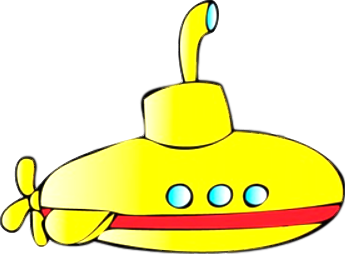 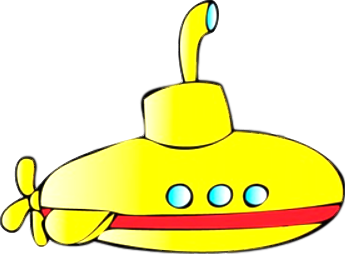 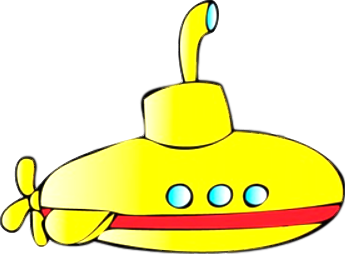 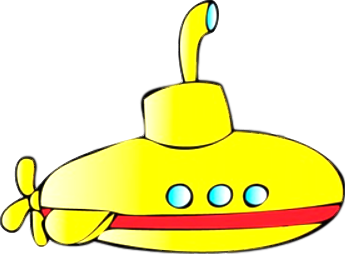 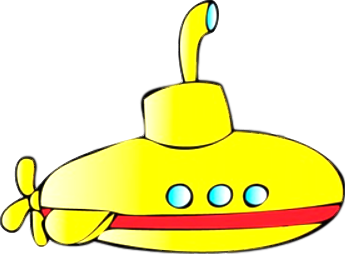 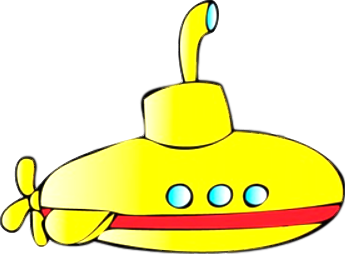 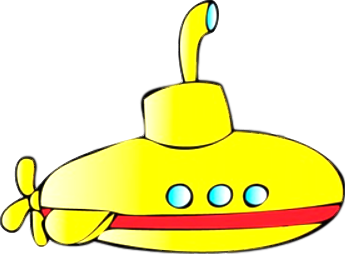 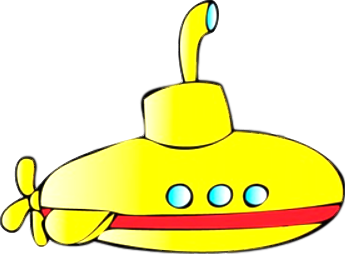 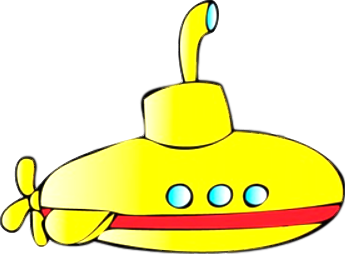 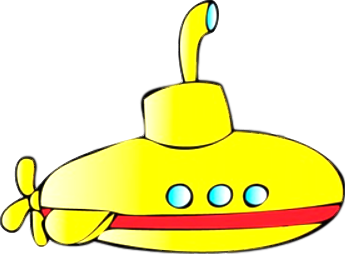 Gatekeeper at the blood-brain barrier that pumps certain drugs out of the CNS.
[Speaker Notes: and]
P-glycoprotein (P-gp) – “Pumpers gonna pump”.
Carbamazepine inDuces P-gp.
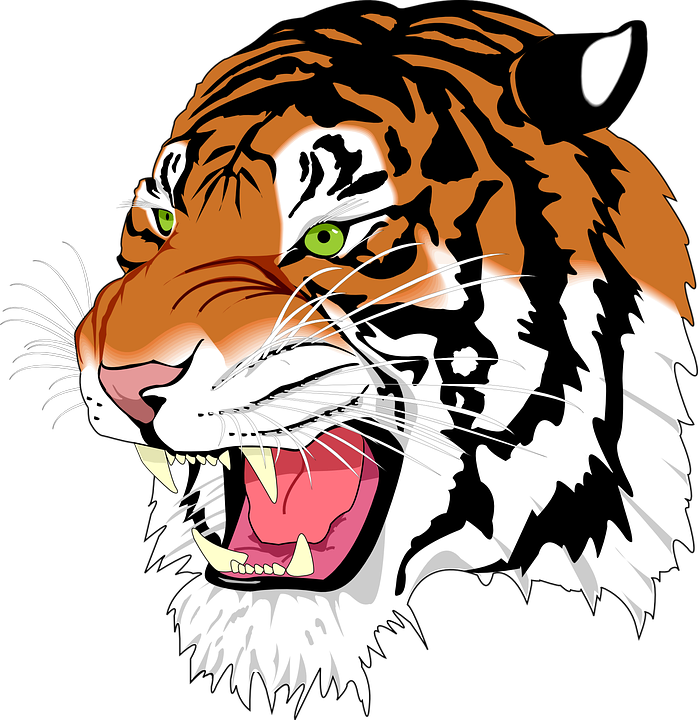 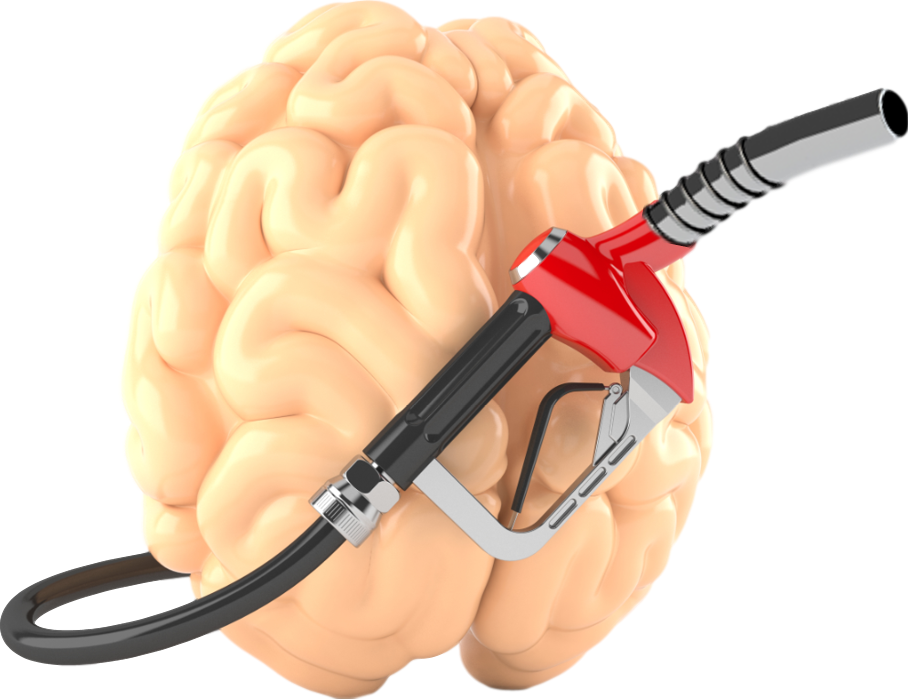 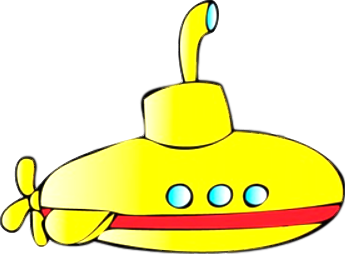 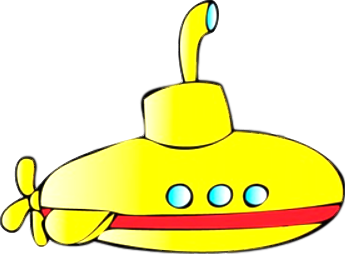 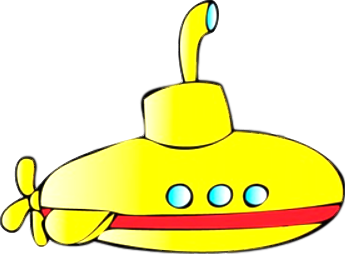 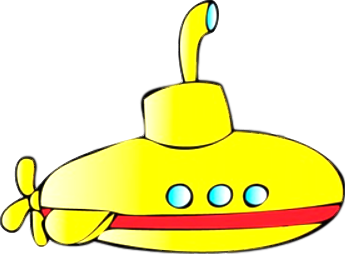 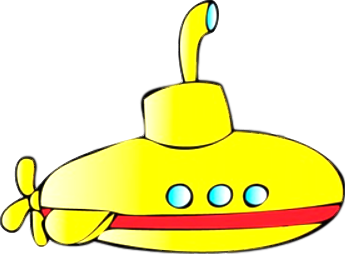 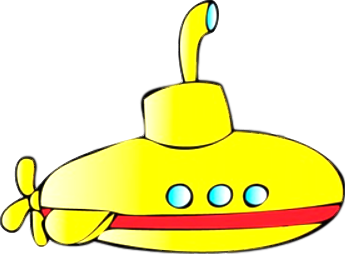 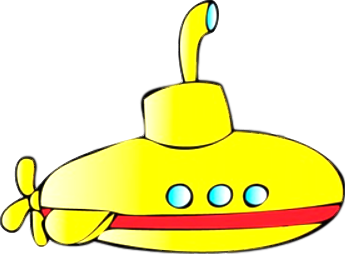 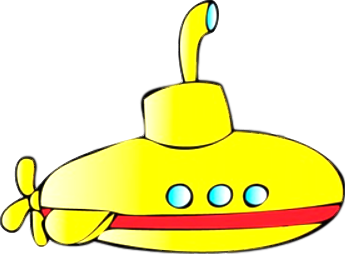 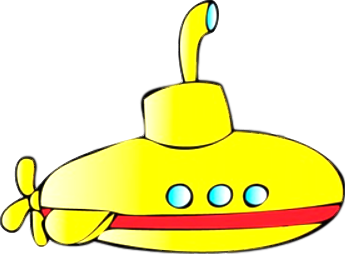 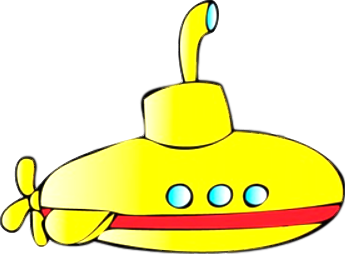 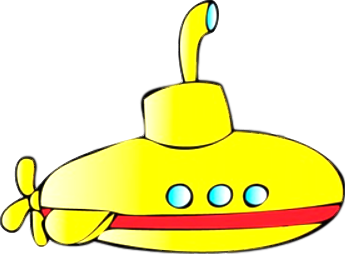 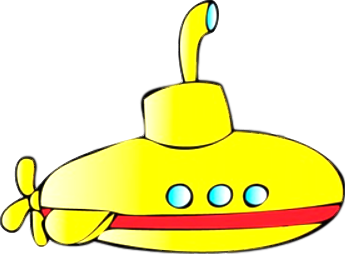 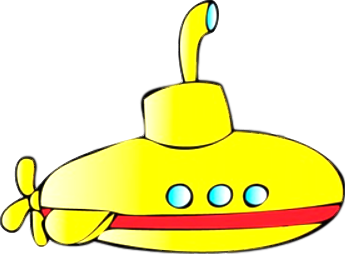 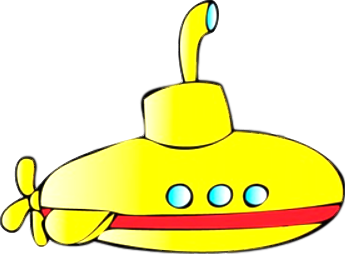 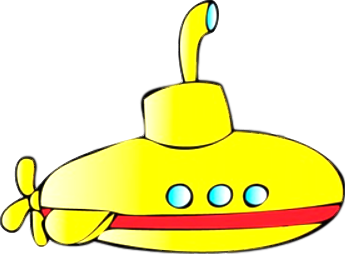 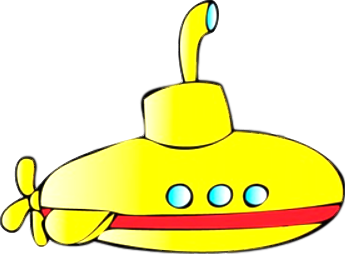 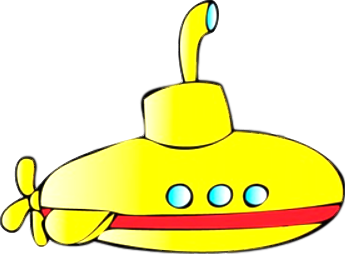 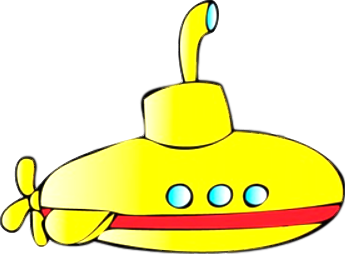 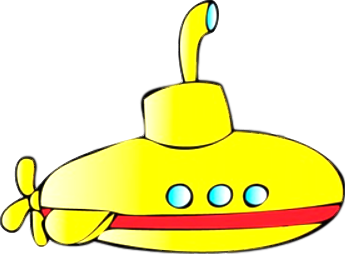 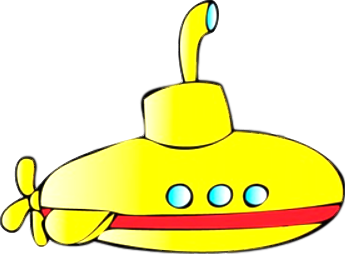 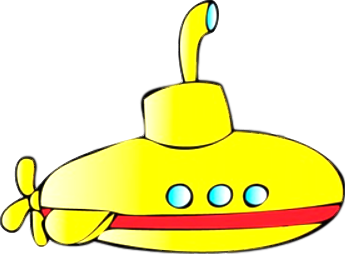 Gatekeeper at the blood-brain barrier that pumps certain drugs out of the CNS.
[Speaker Notes: delayed.]
P-glycoprotein (P-gp) – “Pumpers gonna pump”.
Carbamazepine inDuces P-gp.
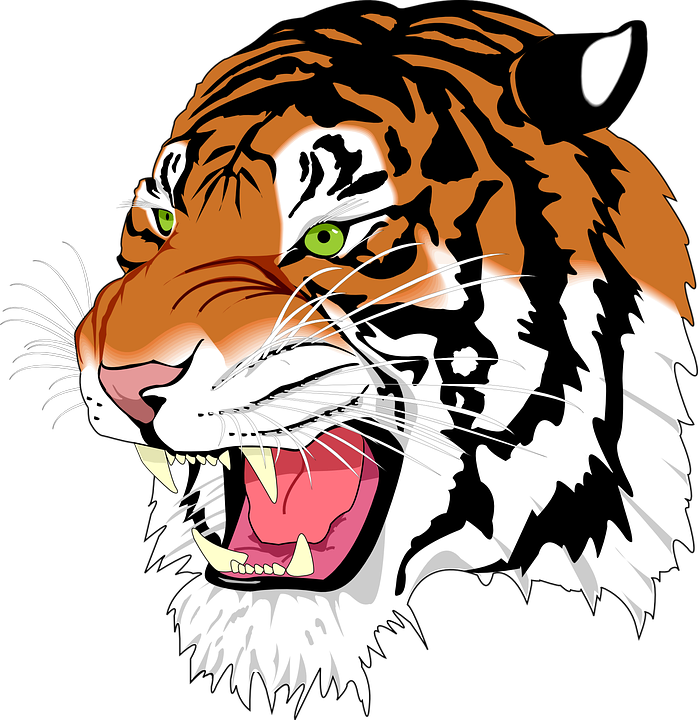 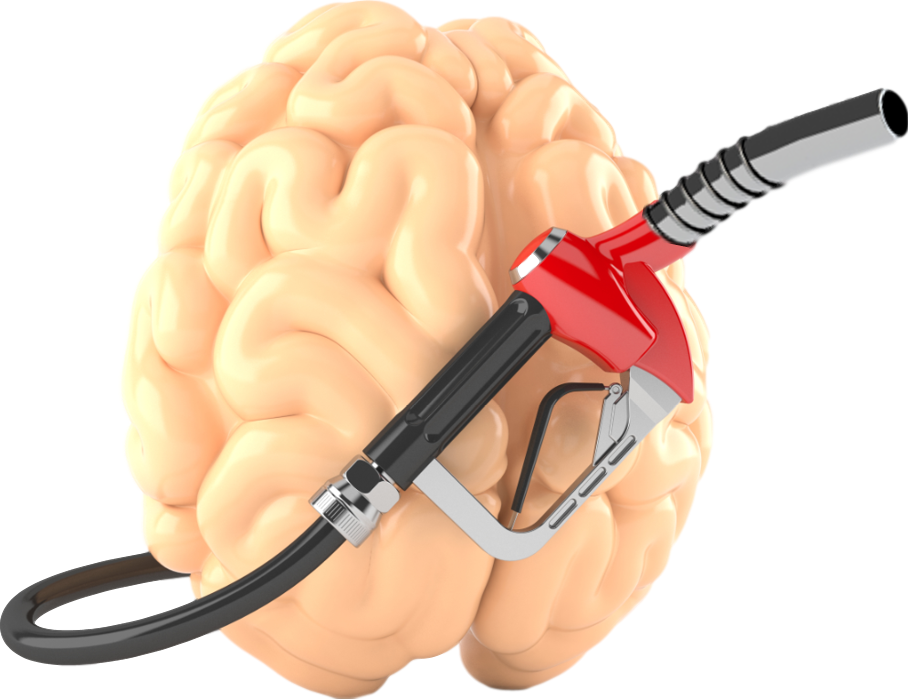 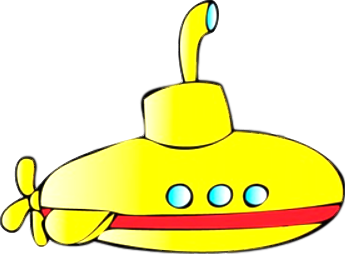 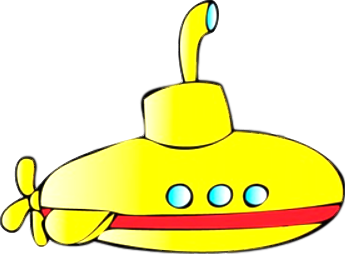 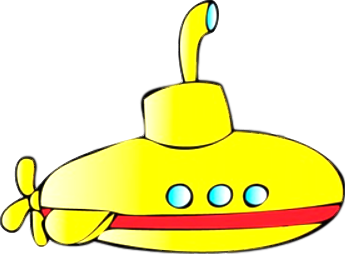 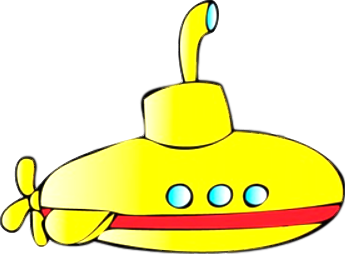 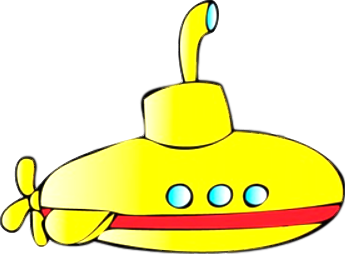 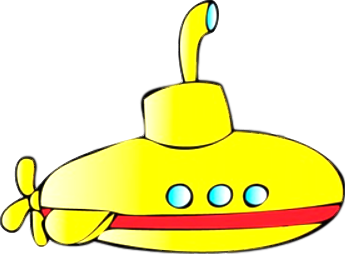 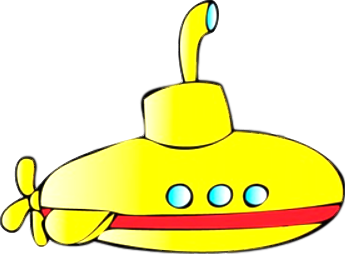 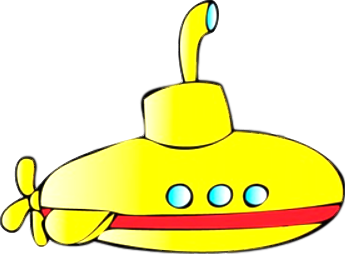 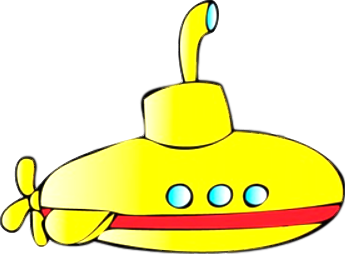 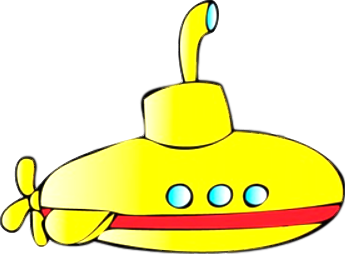 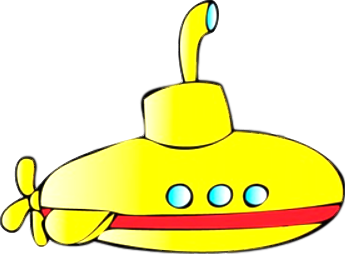 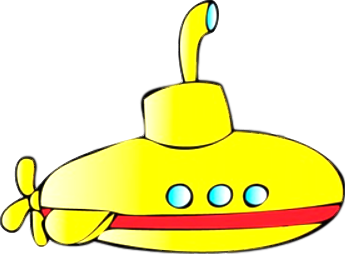 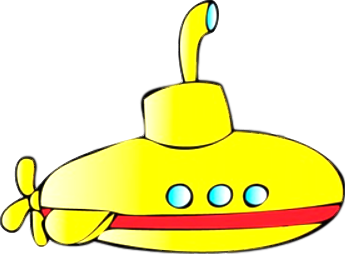 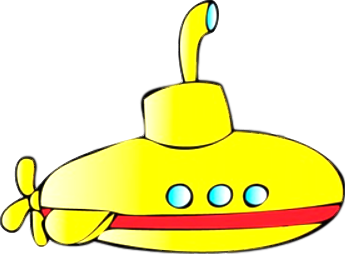 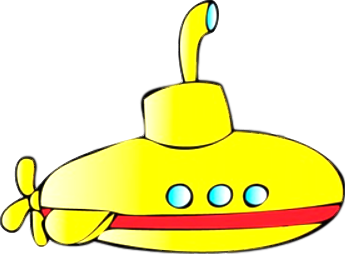 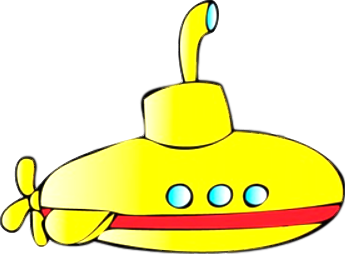 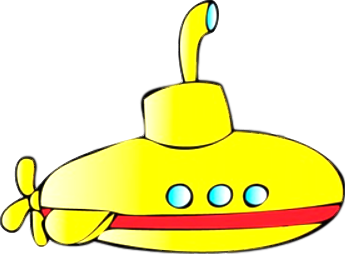 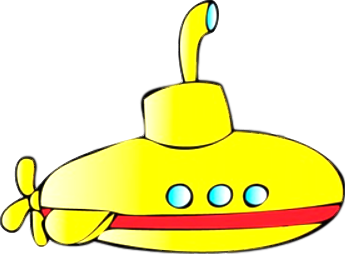 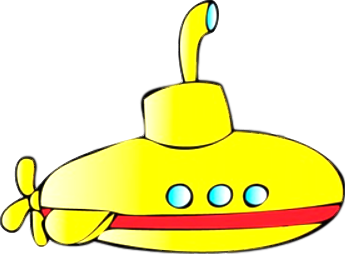 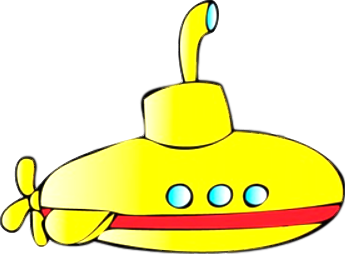 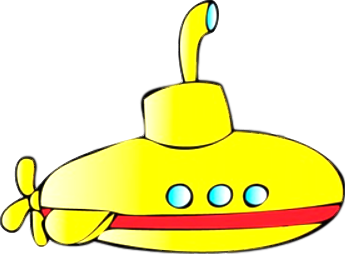 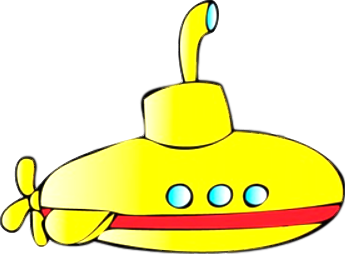 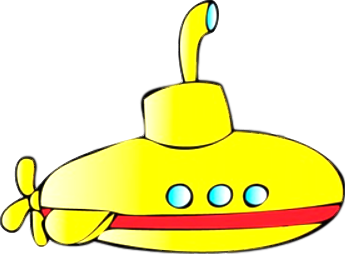 Gatekeeper at the blood-brain barrier that pumps certain drugs out of the CNS.
[Speaker Notes: Down as in]
P-glycoprotein (P-gp) – “Pumpers gonna pump”.
Carbamazepine inDuces P-gp.
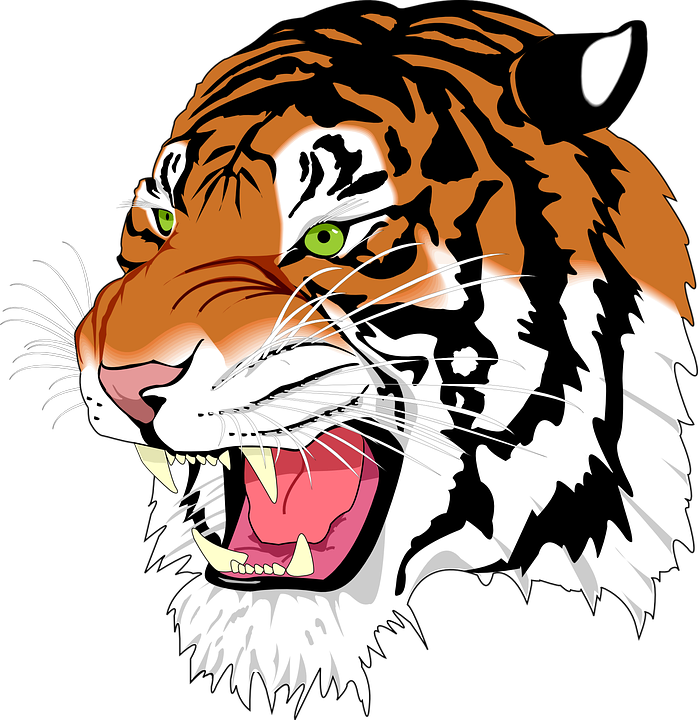 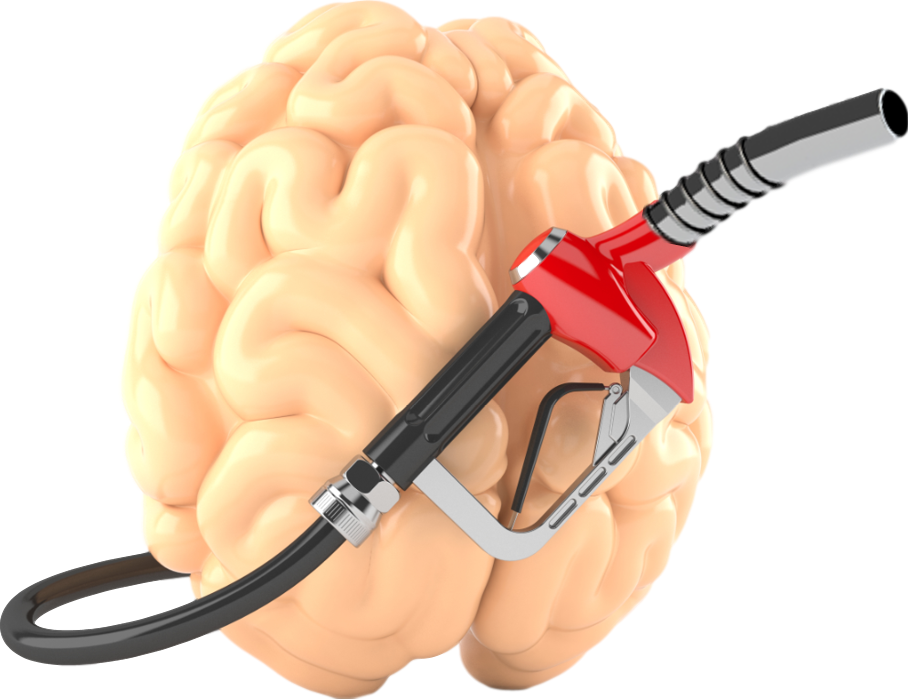 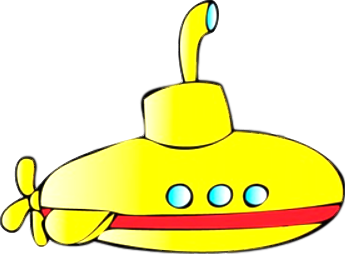 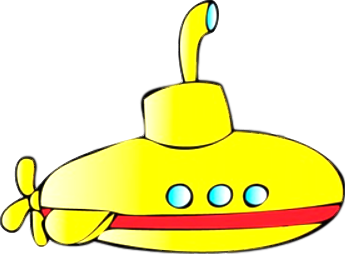 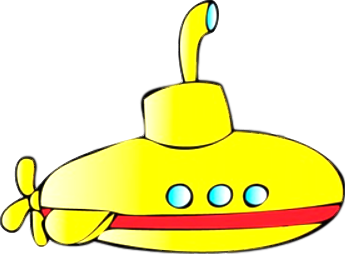 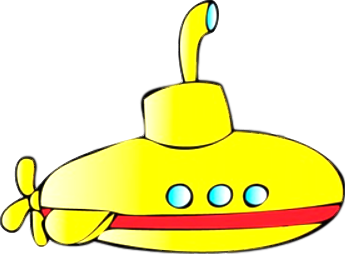 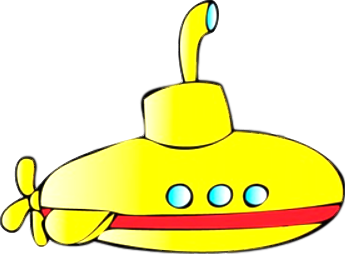 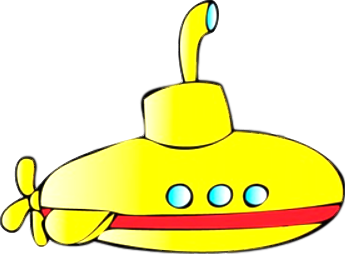 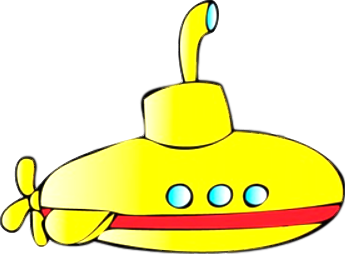 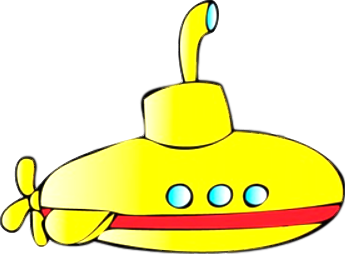 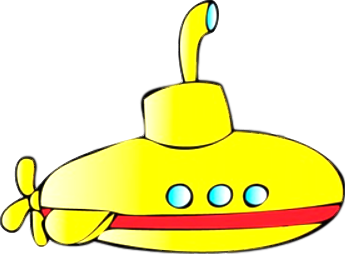 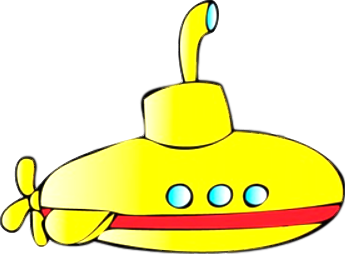 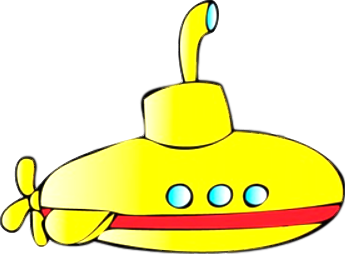 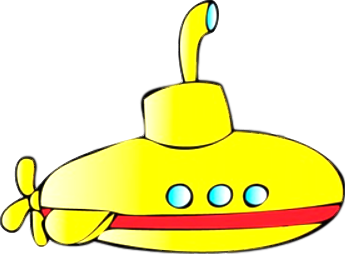 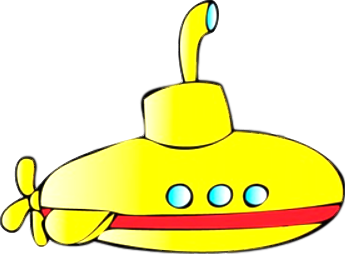 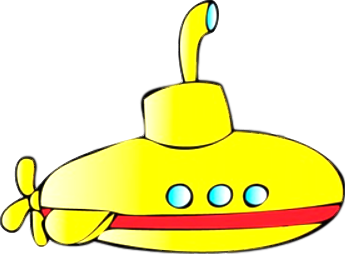 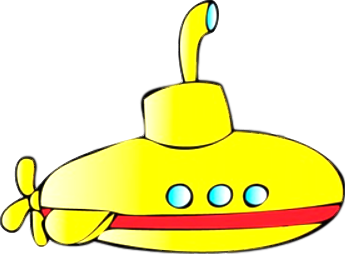 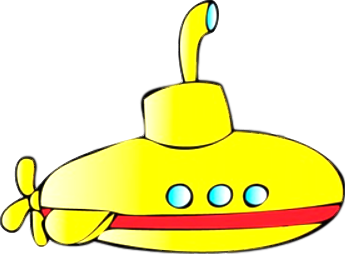 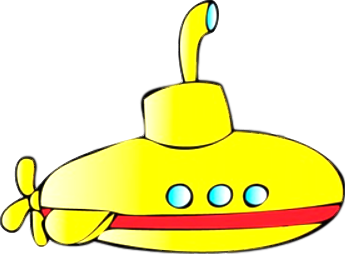 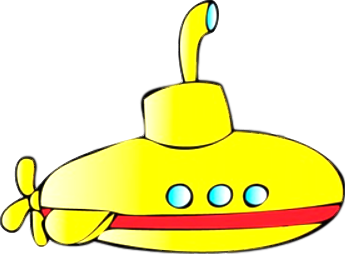 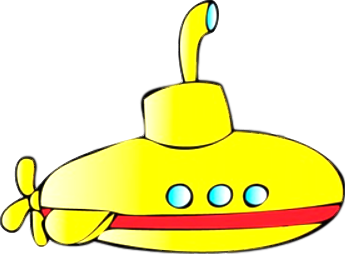 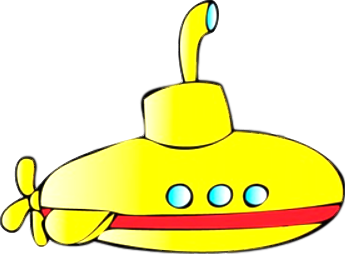 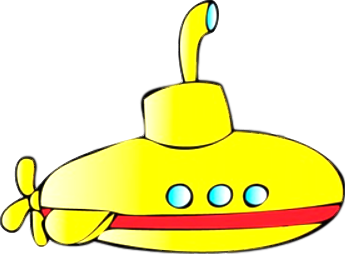 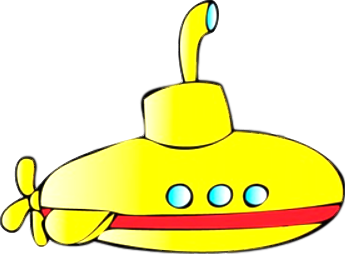 Gatekeeper at the blood-brain barrier that pumps certain drugs out of the CNS.
[Speaker Notes: decreased]
P-glycoprotein (P-gp) – “Pumpers gonna pump”.
Carbamazepine inDuces P-gp.
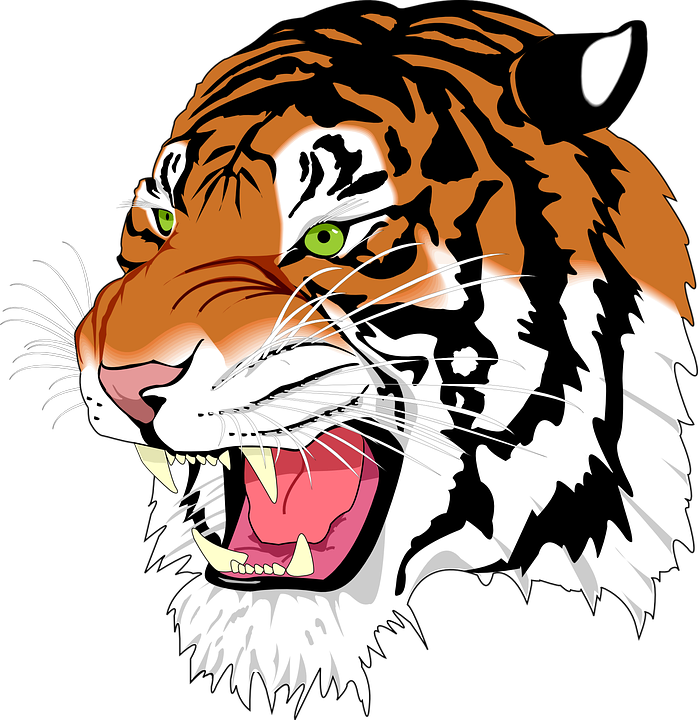 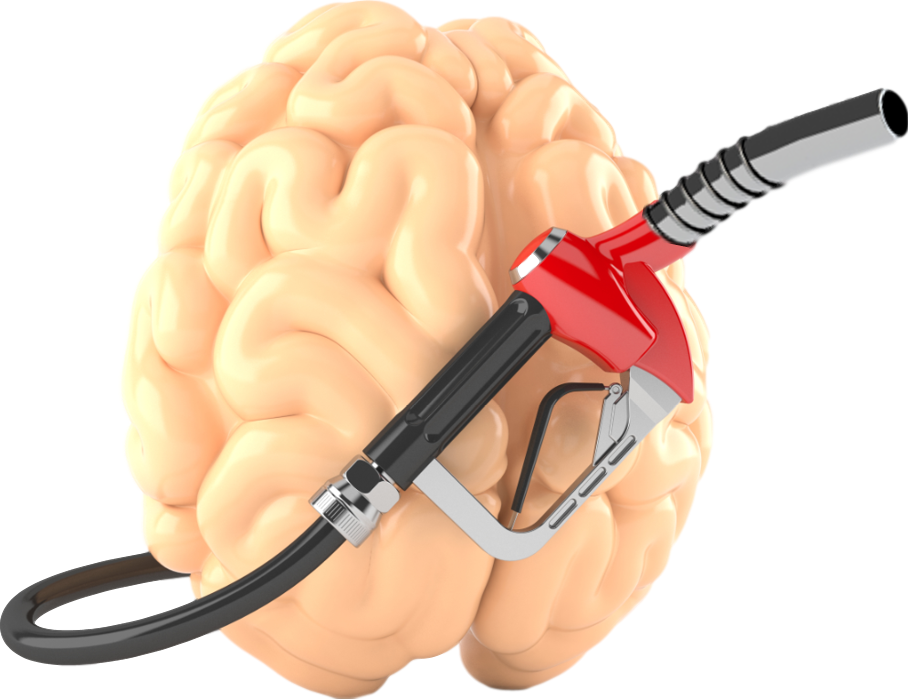 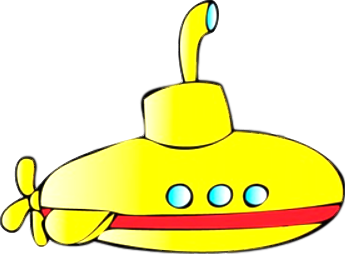 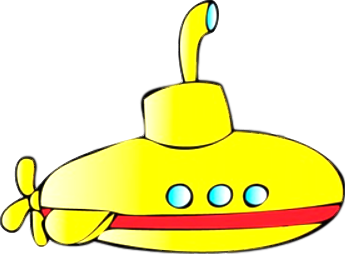 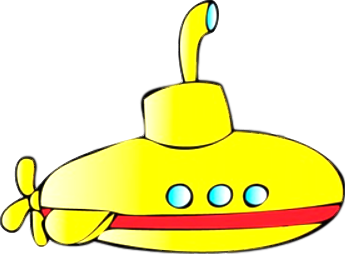 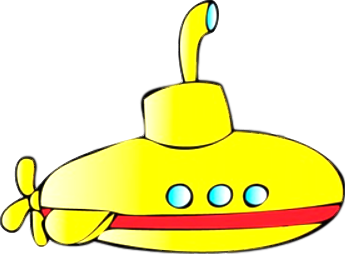 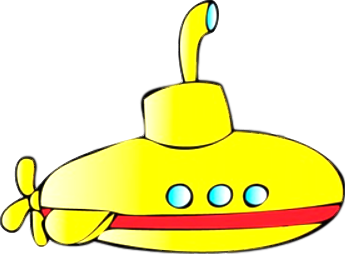 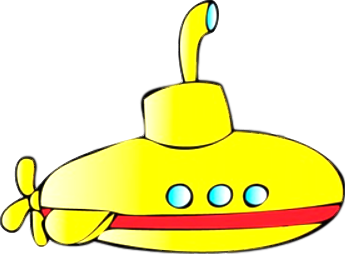 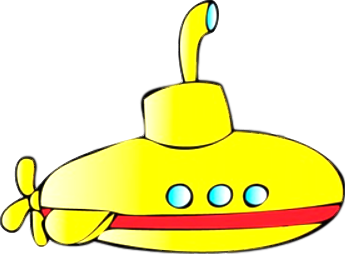 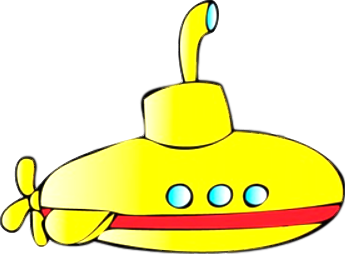 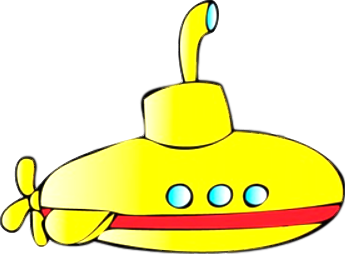 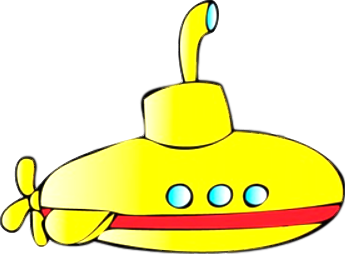 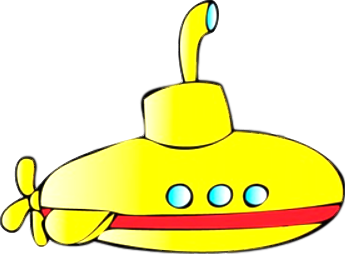 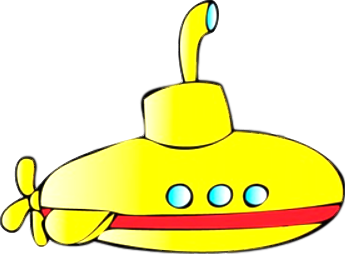 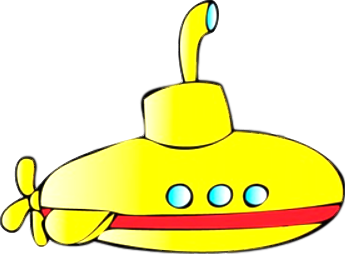 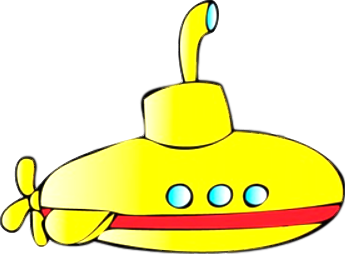 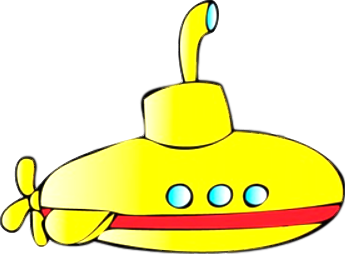 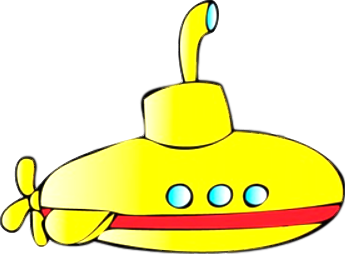 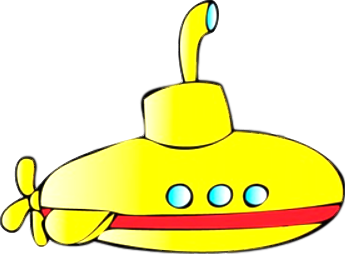 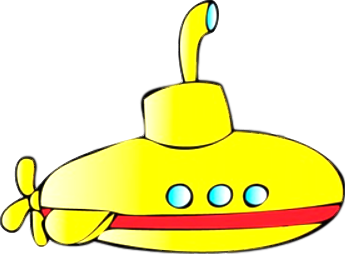 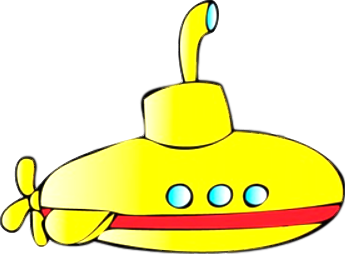 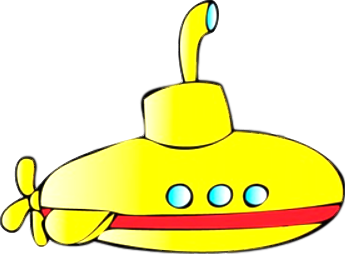 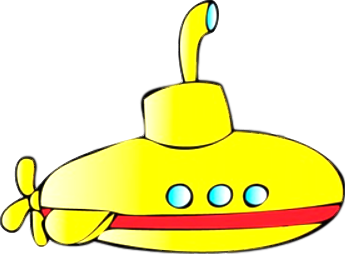 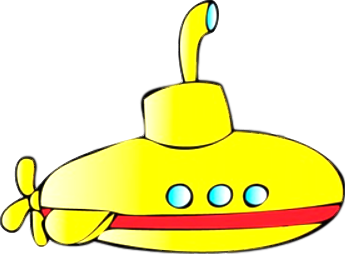 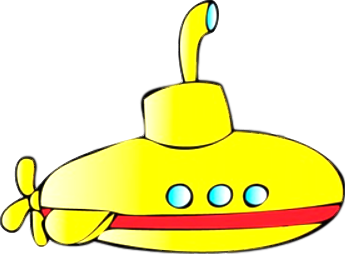 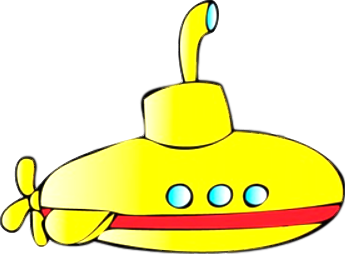 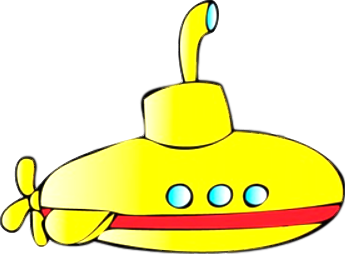 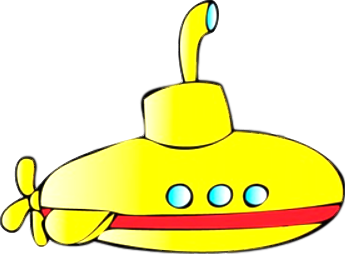 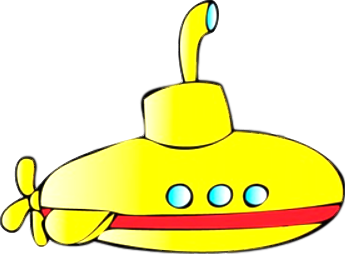 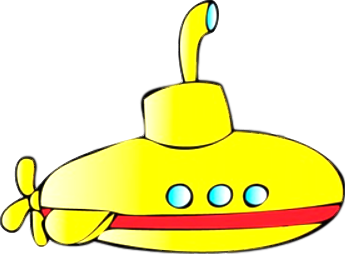 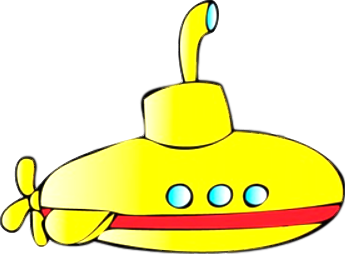 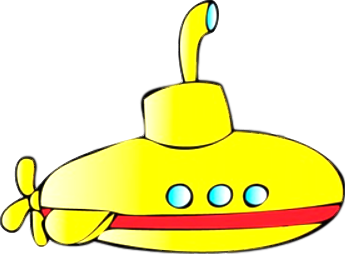 Gatekeeper at the blood-brain barrier that pumps certain drugs out of the CNS.
[Speaker Notes: gut]
P-glycoprotein (P-gp) – “Pumpers gonna pump”.
Carbamazepine inDuces P-gp.
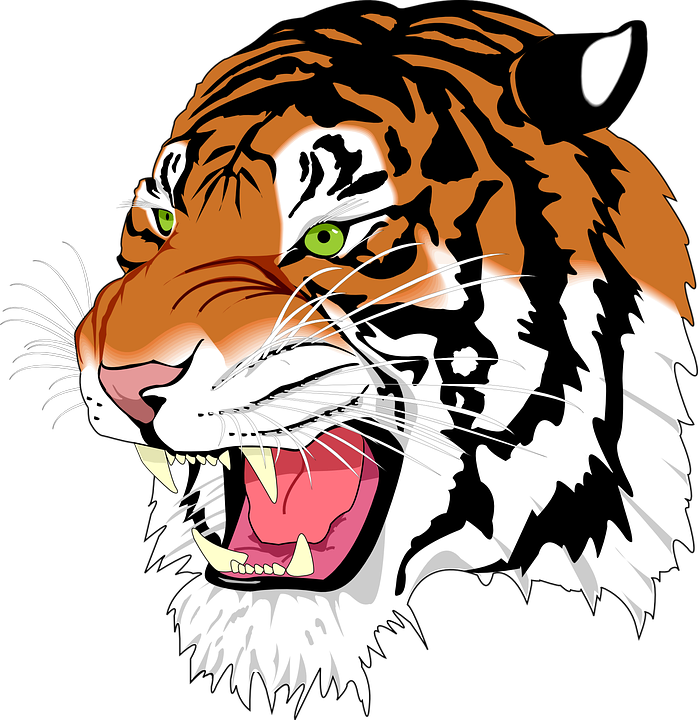 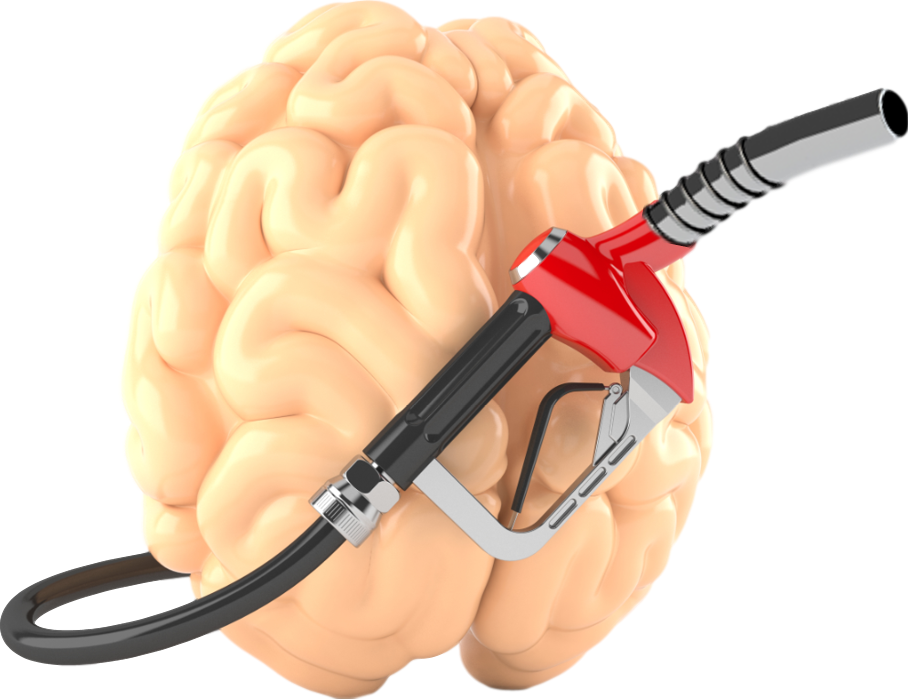 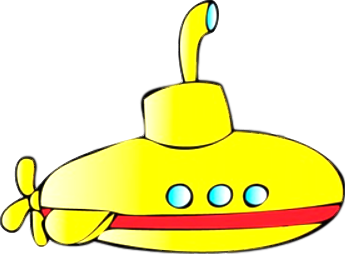 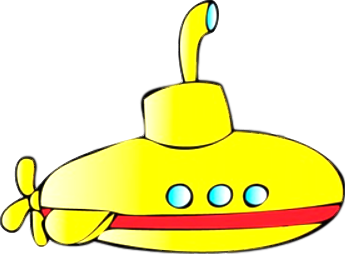 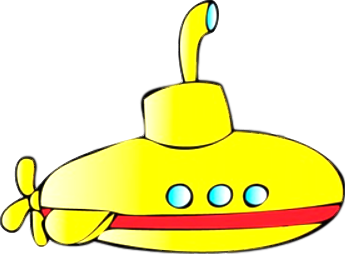 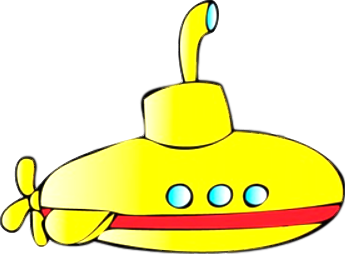 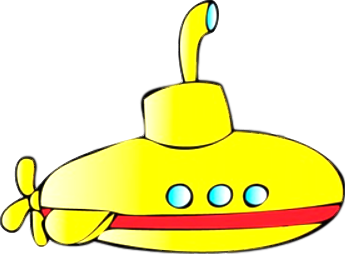 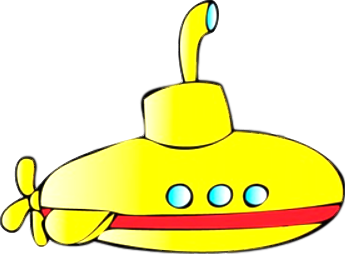 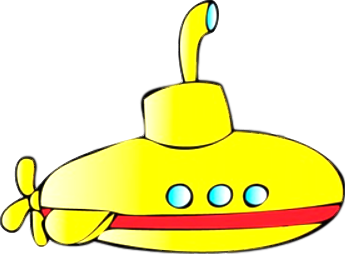 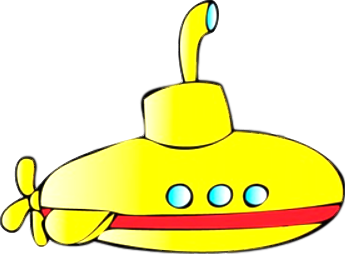 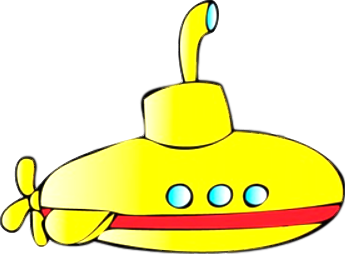 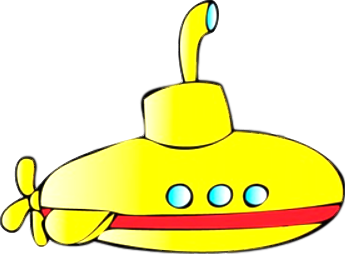 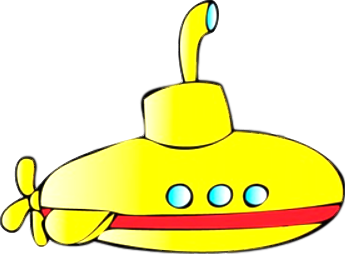 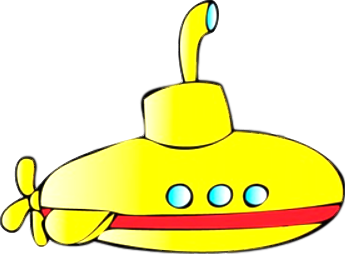 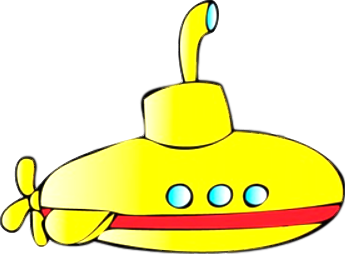 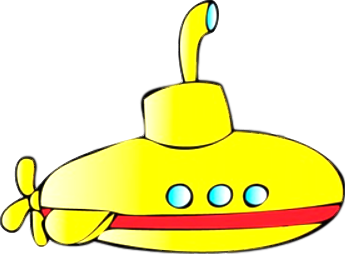 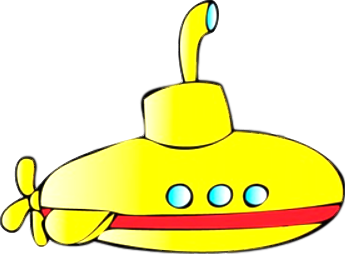 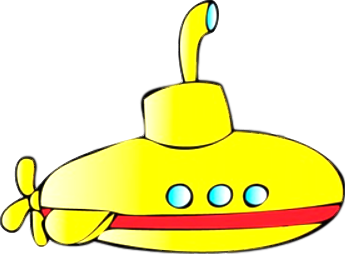 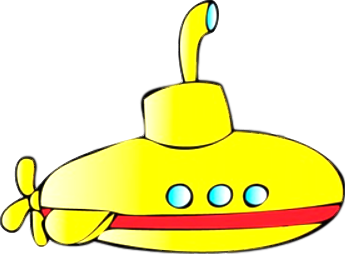 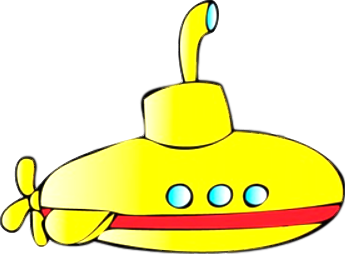 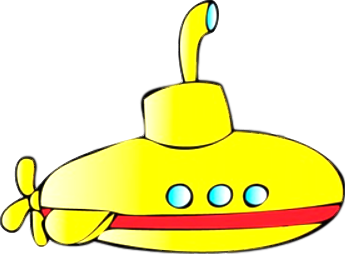 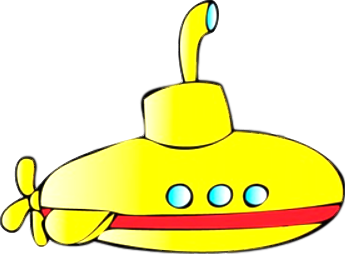 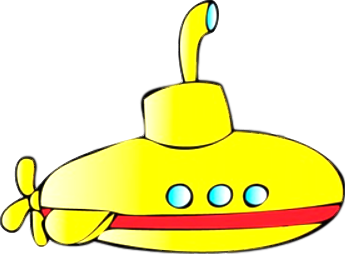 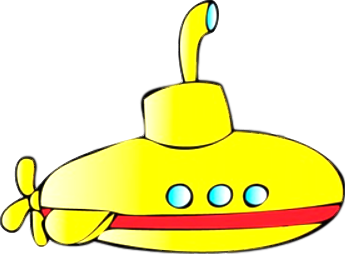 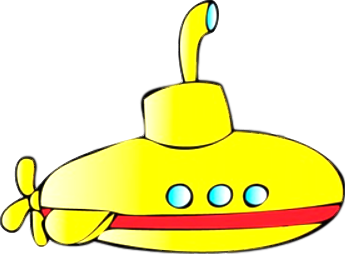 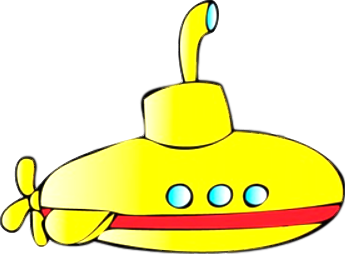 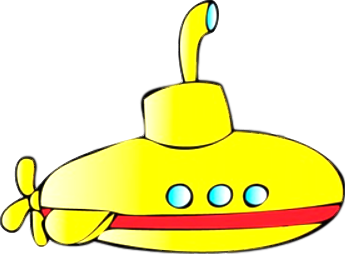 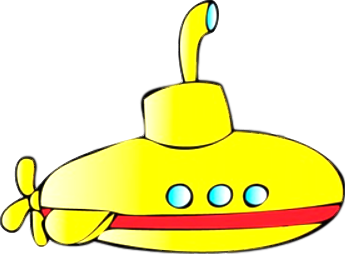 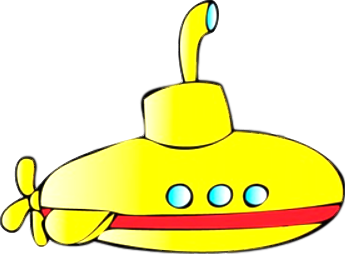 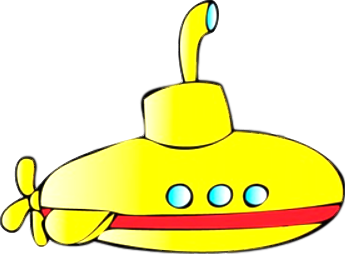 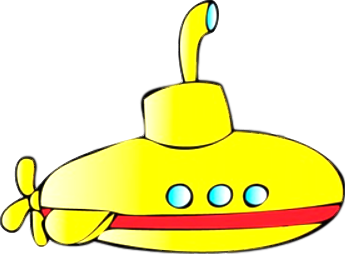 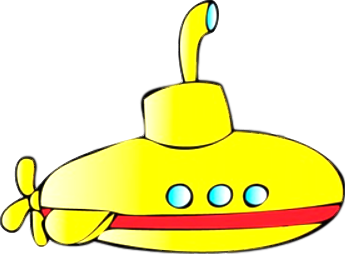 Gatekeeper at the blood-brain barrier that pumps certain drugs out of the CNS.
[Speaker Notes: absorption]
P-glycoprotein (P-gp) – “Pumpers gonna pump”.
Carbamazepine inDuces P-gp.
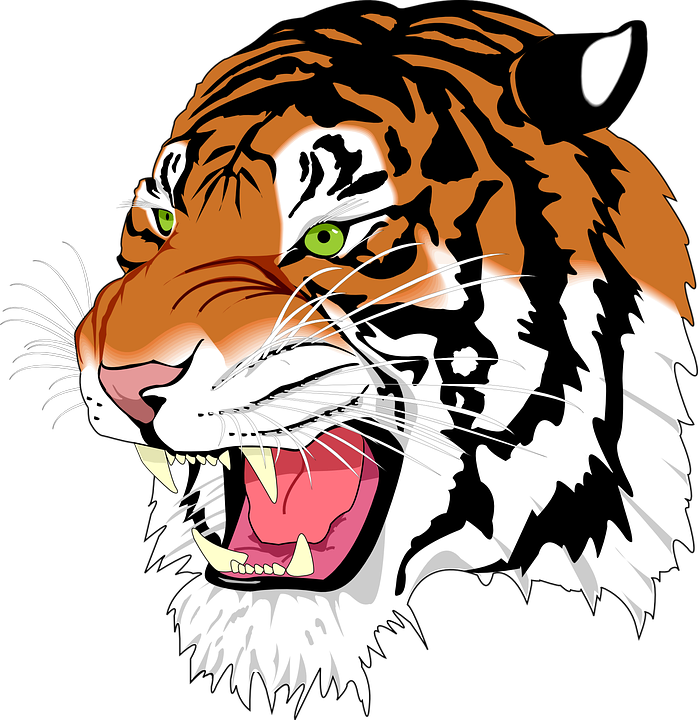 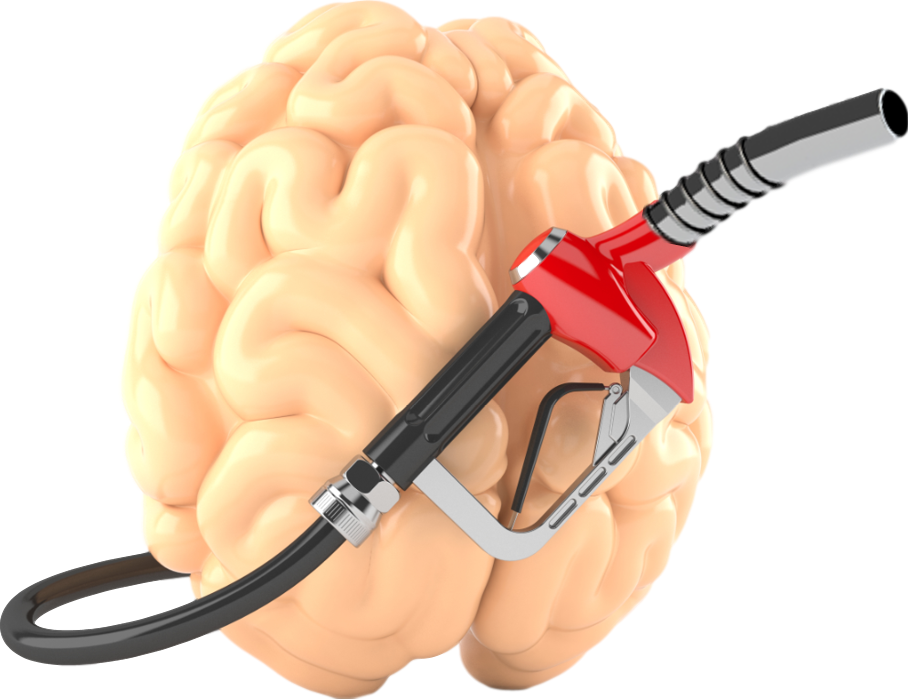 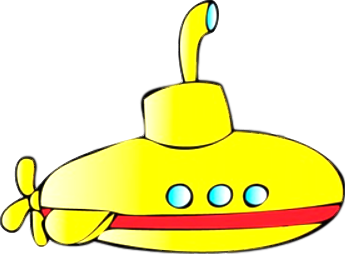 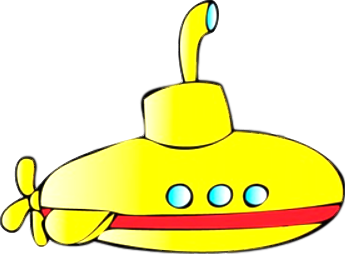 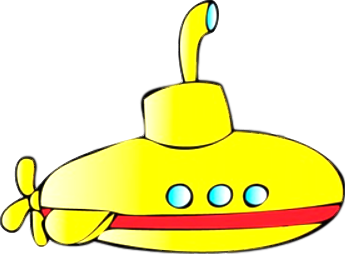 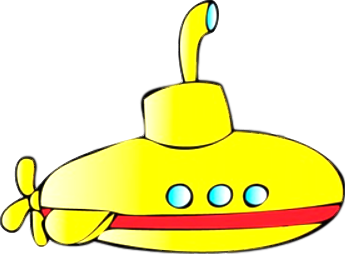 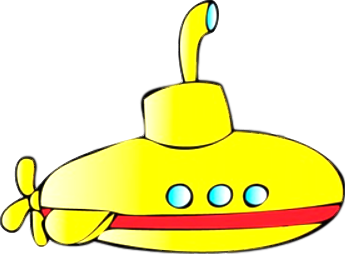 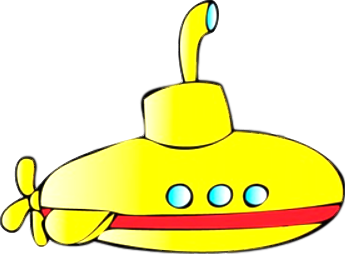 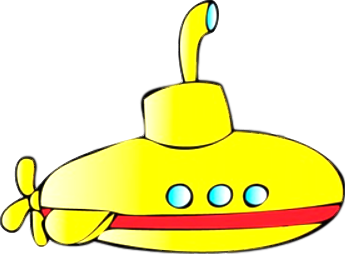 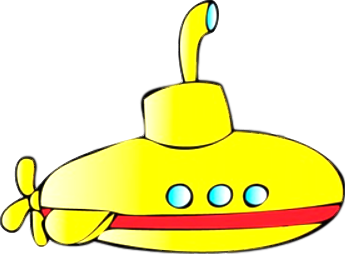 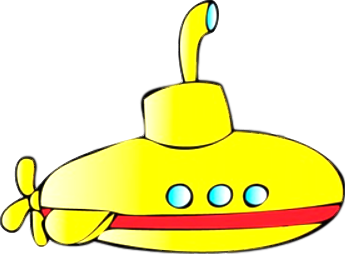 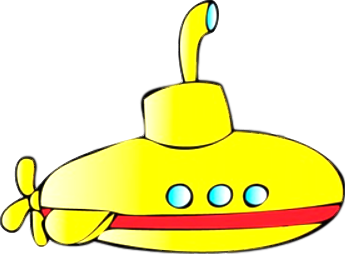 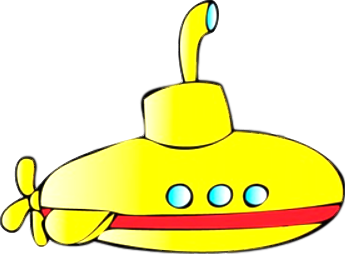 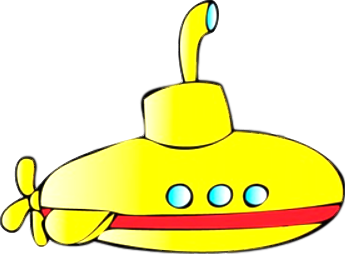 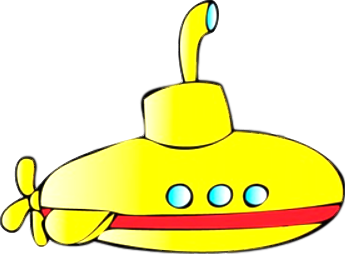 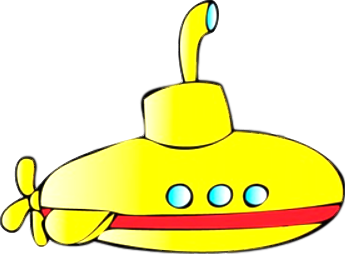 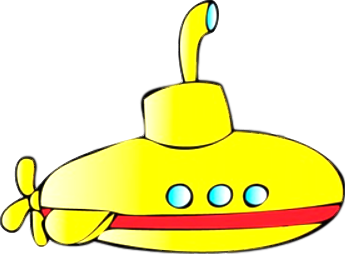 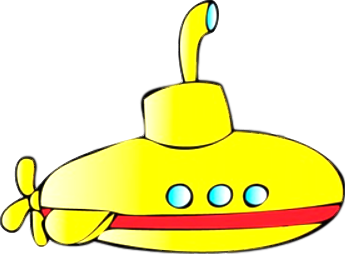 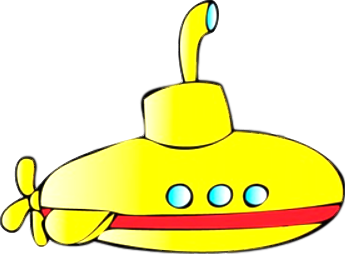 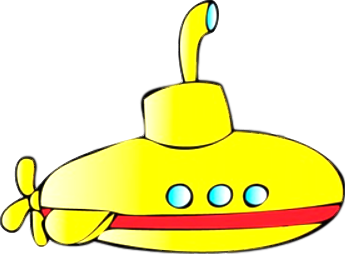 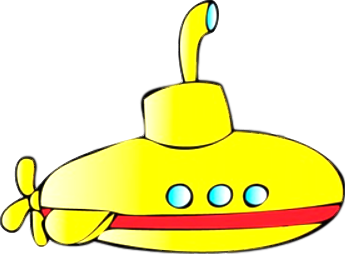 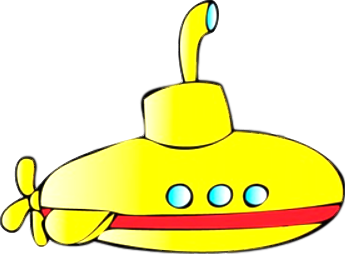 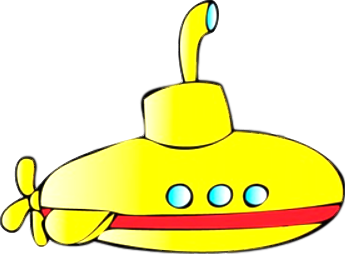 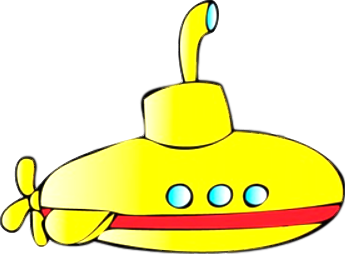 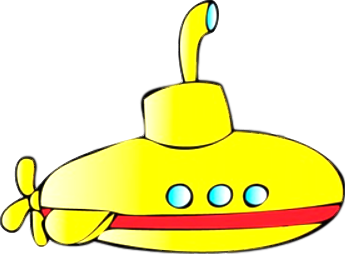 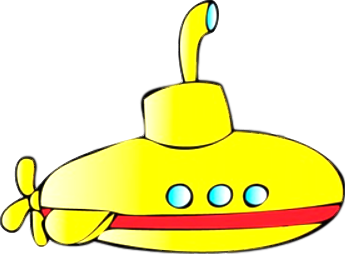 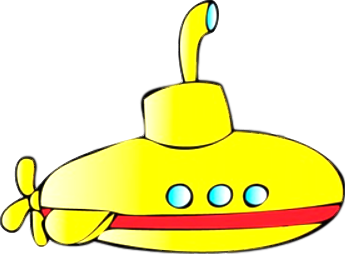 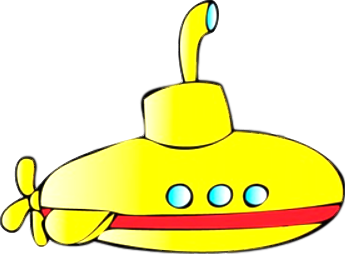 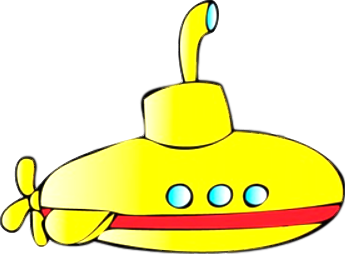 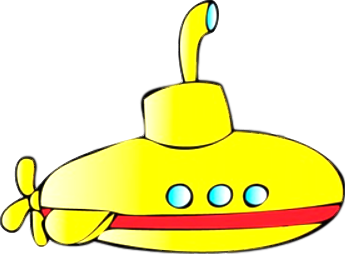 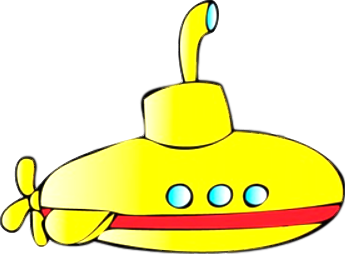 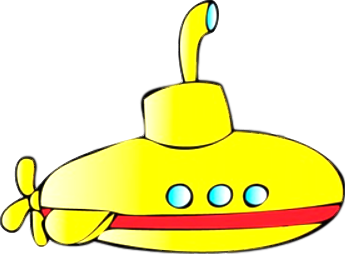 Gatekeeper at the blood-brain barrier that pumps certain drugs out of the CNS.
[Speaker Notes: and]
P-glycoprotein (P-gp) – “Pumpers gonna pump”.
Carbamazepine inDuces P-gp.
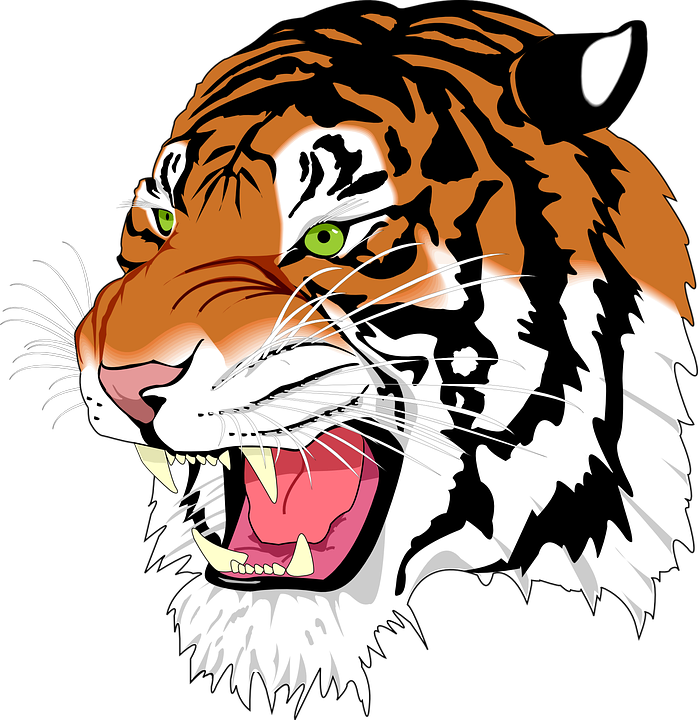 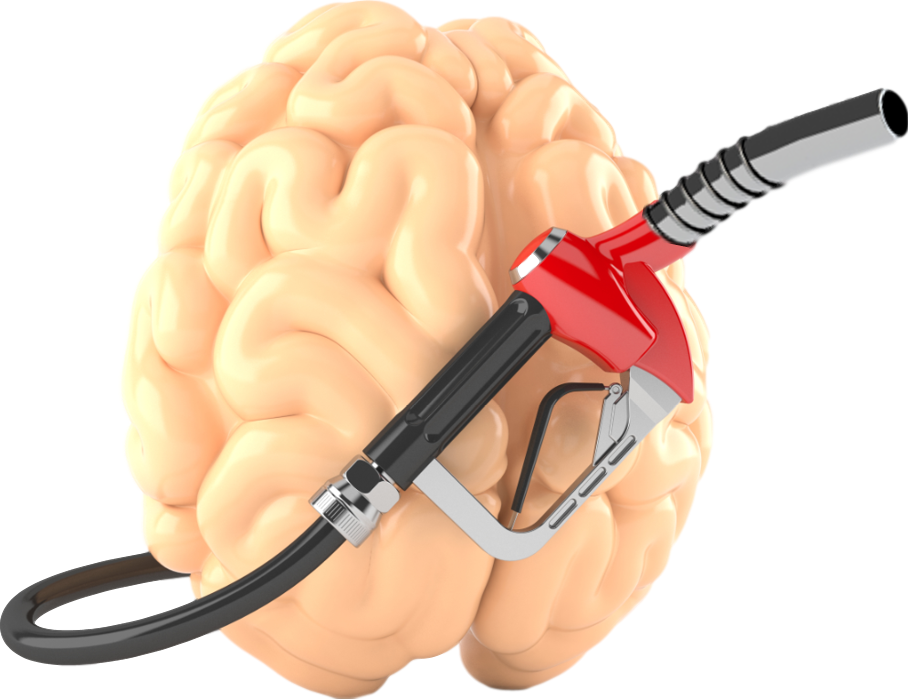 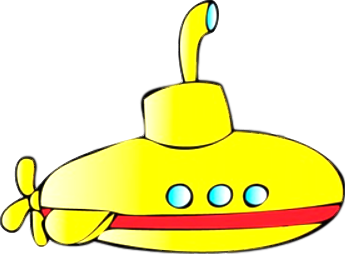 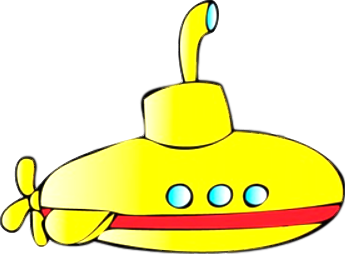 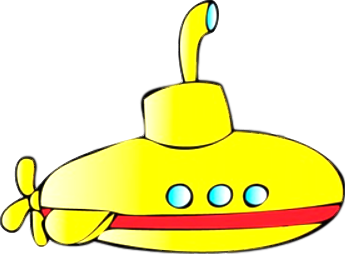 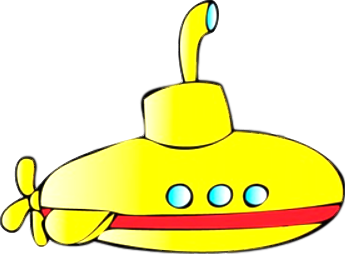 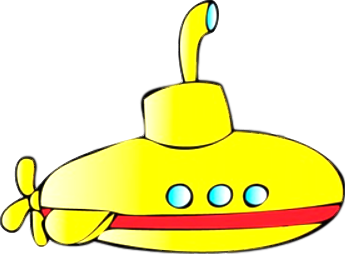 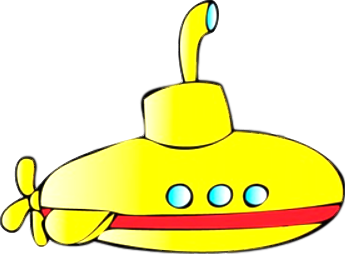 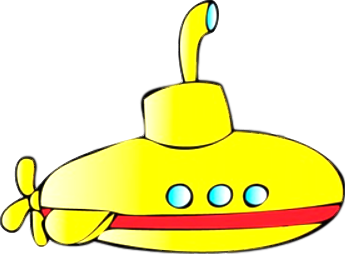 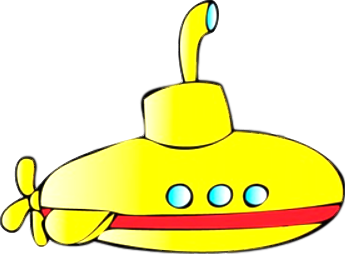 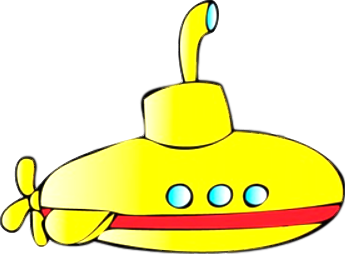 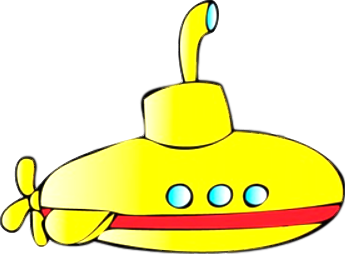 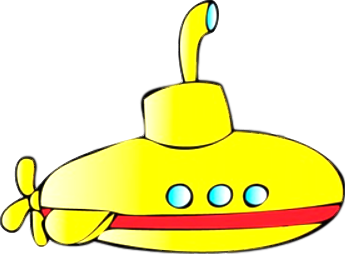 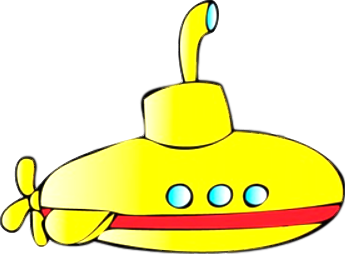 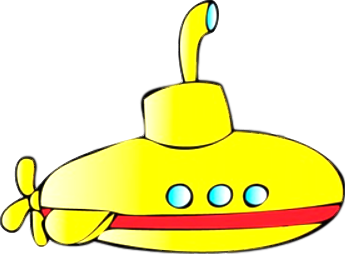 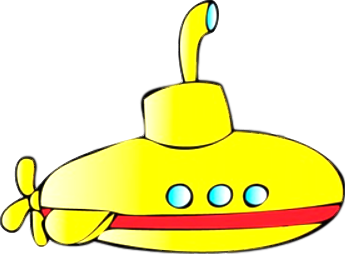 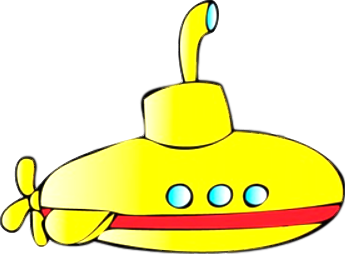 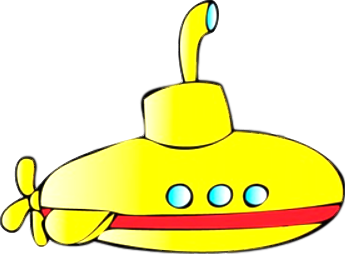 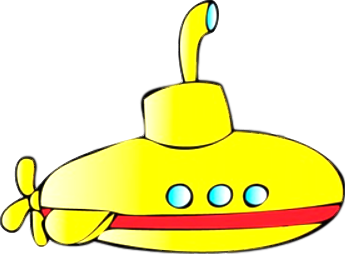 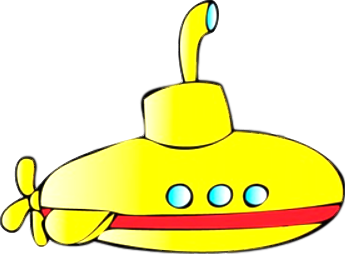 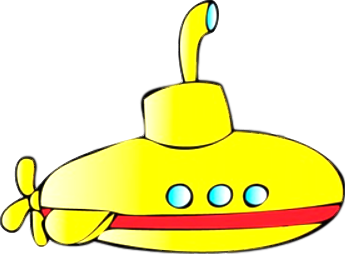 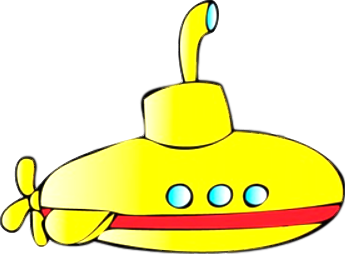 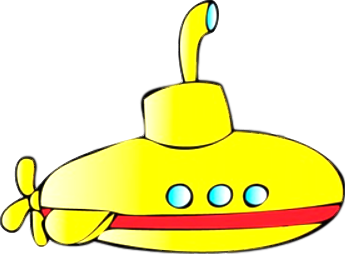 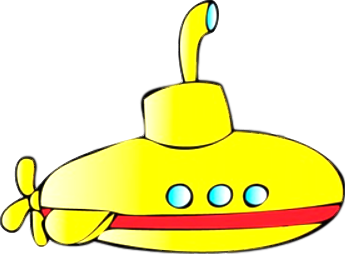 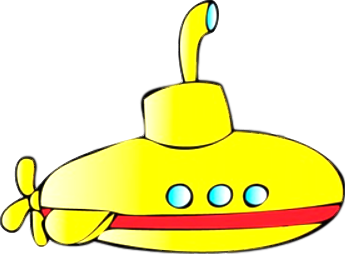 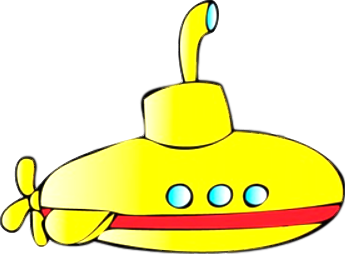 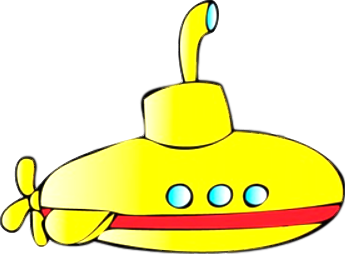 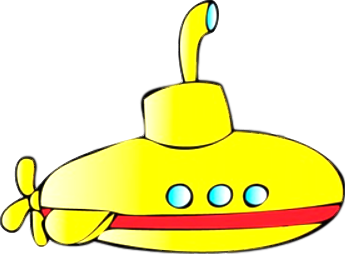 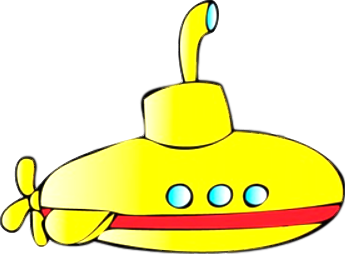 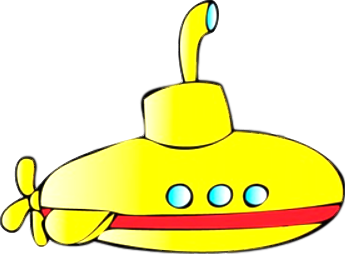 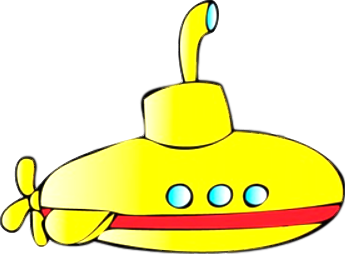 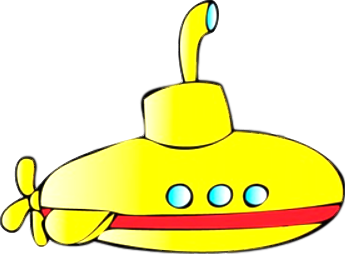 Gatekeeper at the blood-brain barrier that pumps certain drugs out of the CNS.
[Speaker Notes: Brain penetrance]
P-glycoprotein (P-gp) – “Pumpers gonna pump”.
Carbamazepine inDuces P-gp.
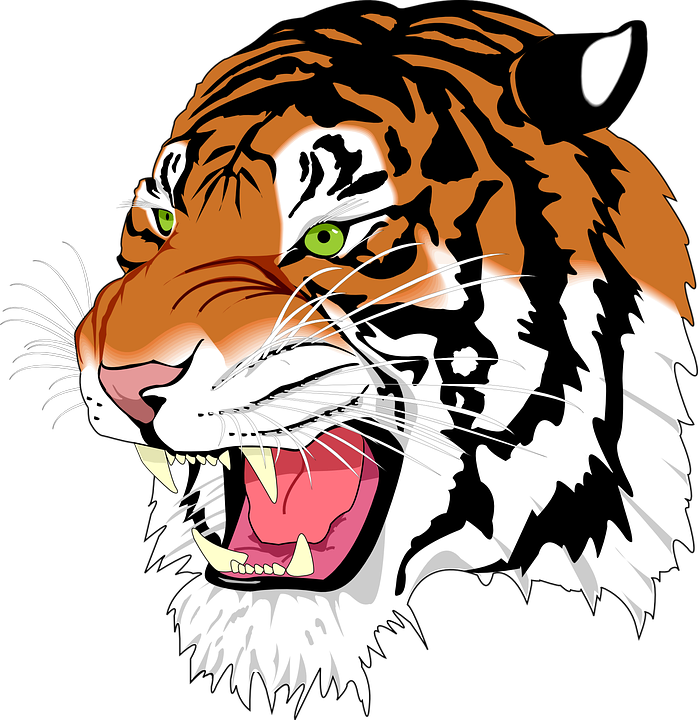 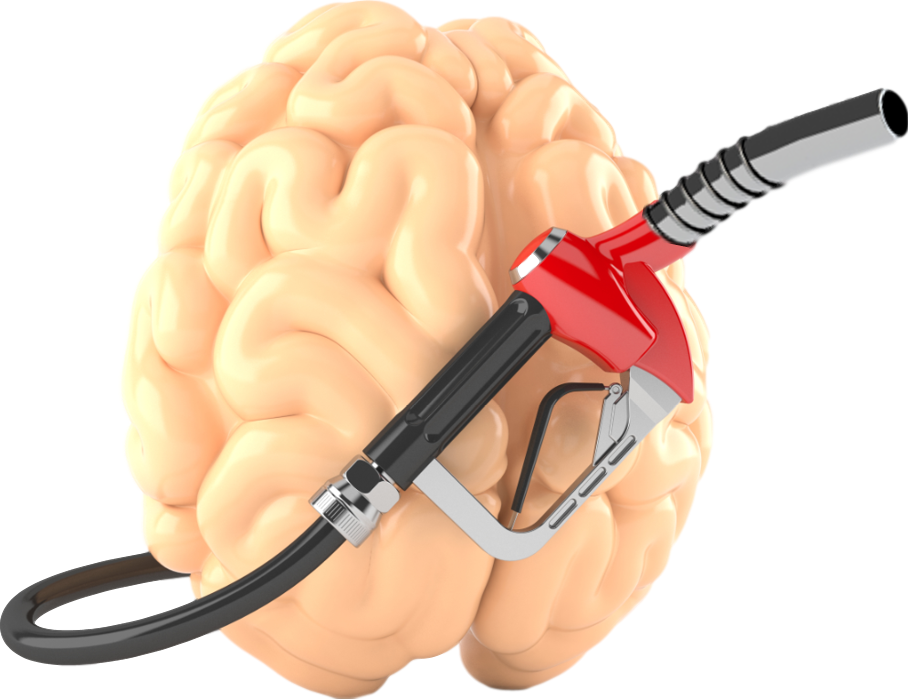 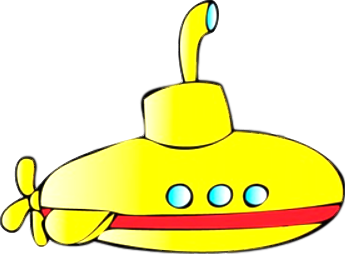 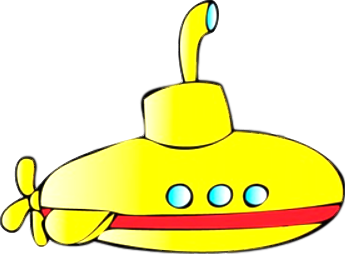 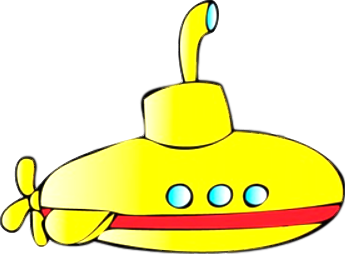 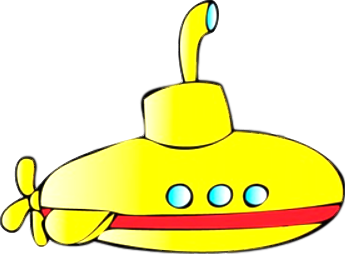 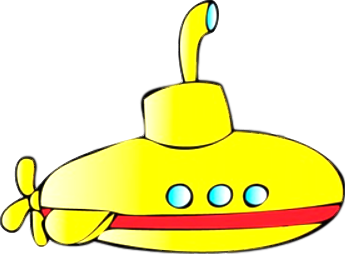 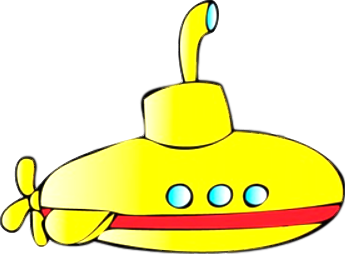 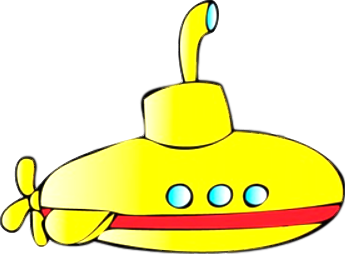 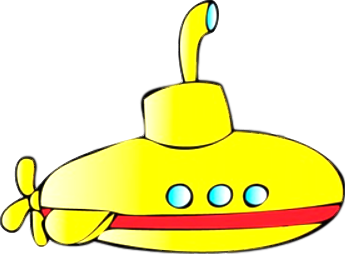 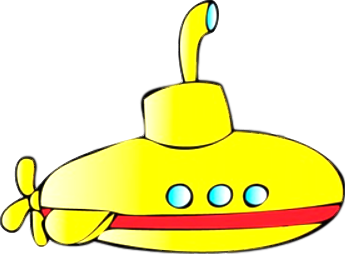 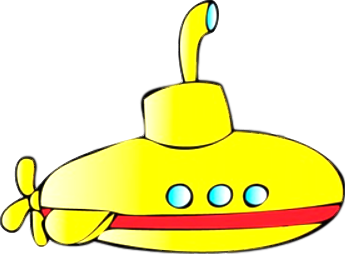 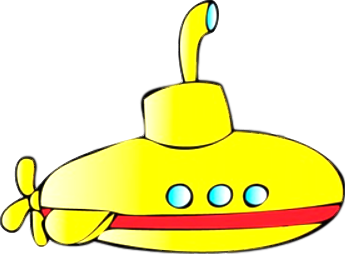 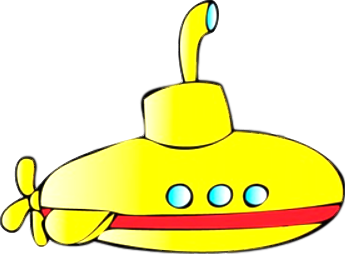 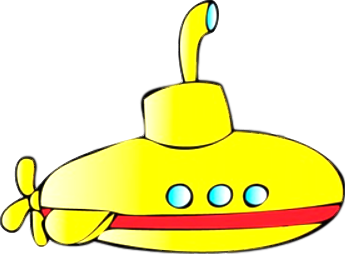 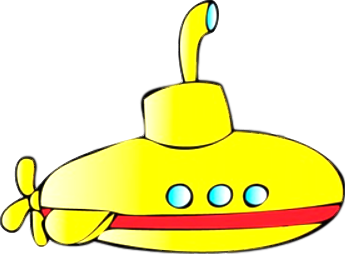 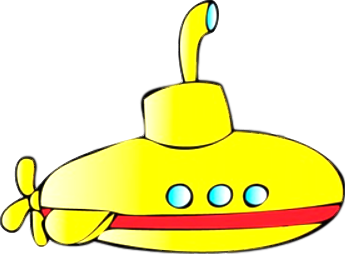 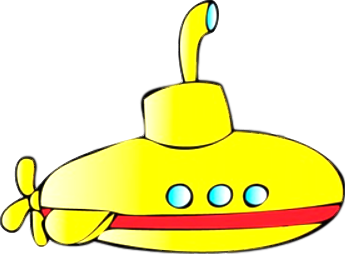 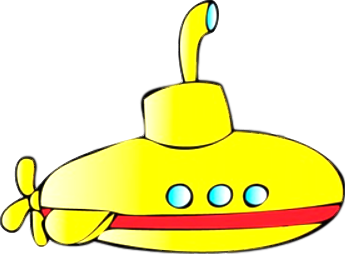 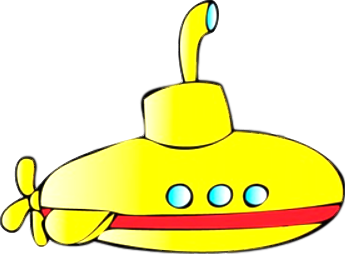 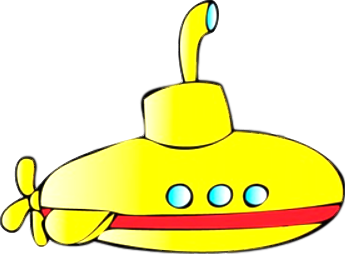 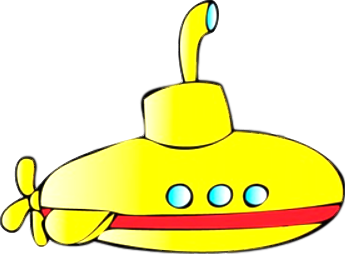 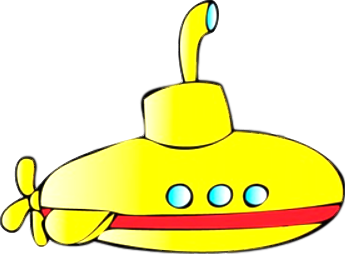 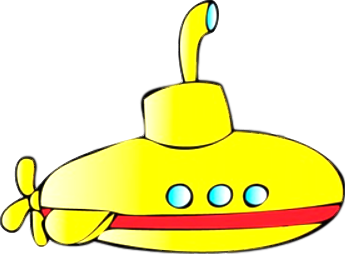 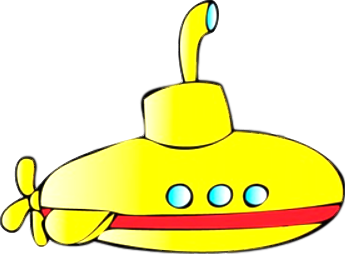 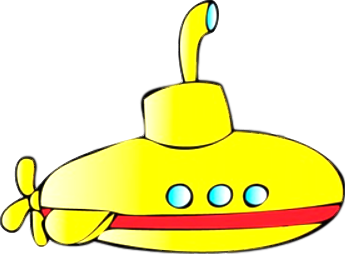 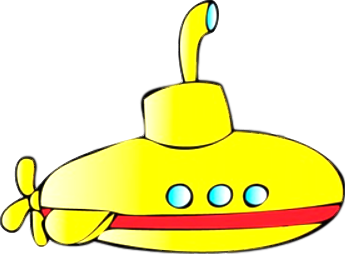 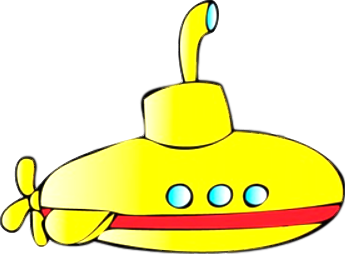 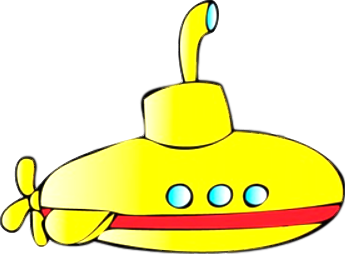 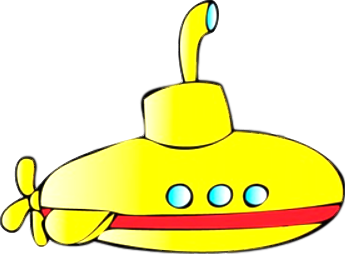 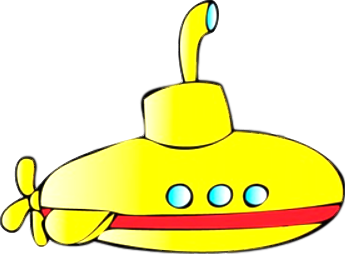 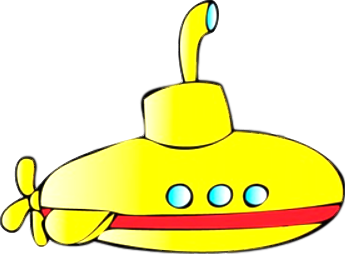 Gatekeeper at the blood-brain barrier that pumps certain drugs out of the CNS.
[Speaker Notes: of victim substrates.  Get outta the brain]